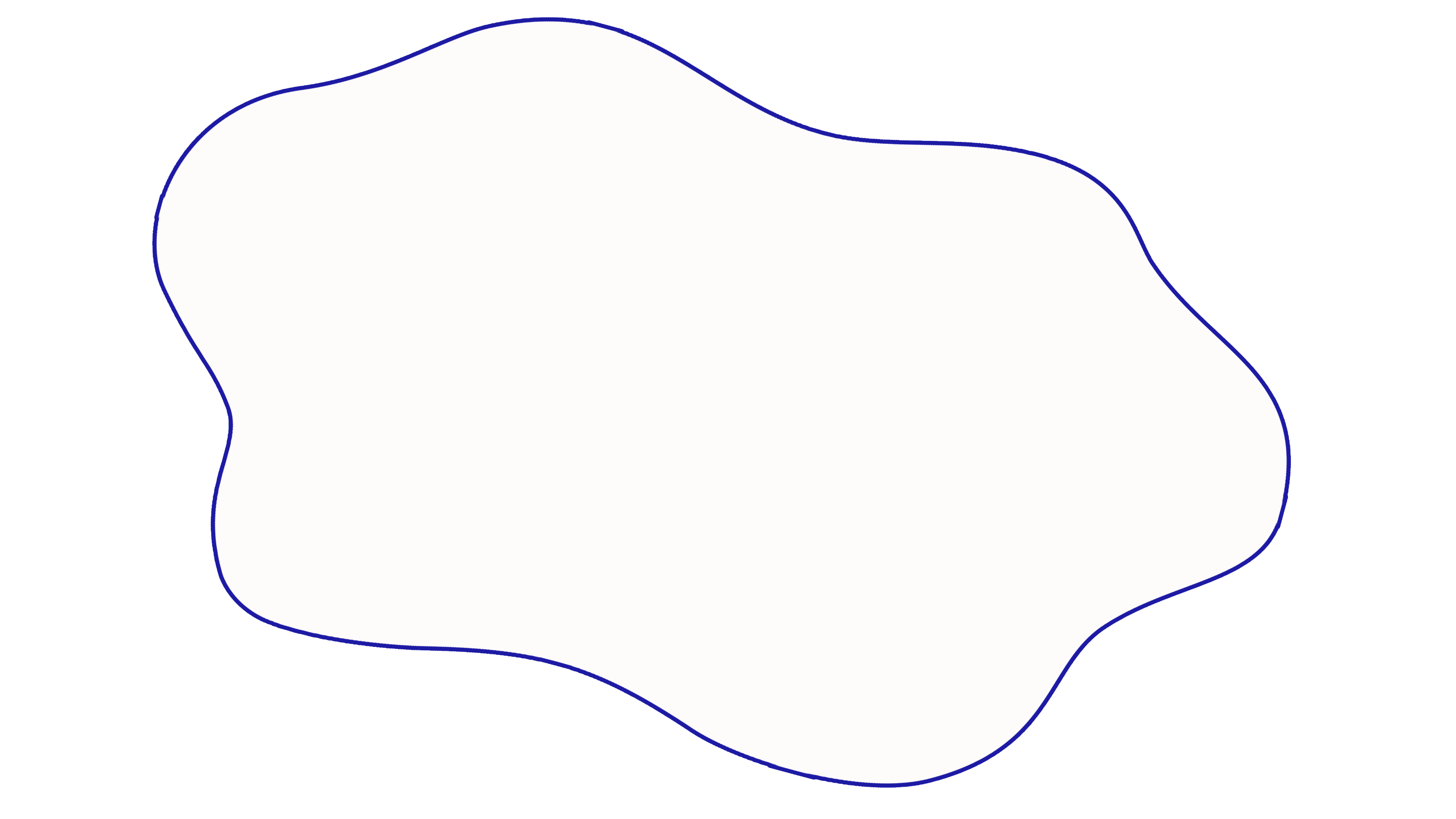 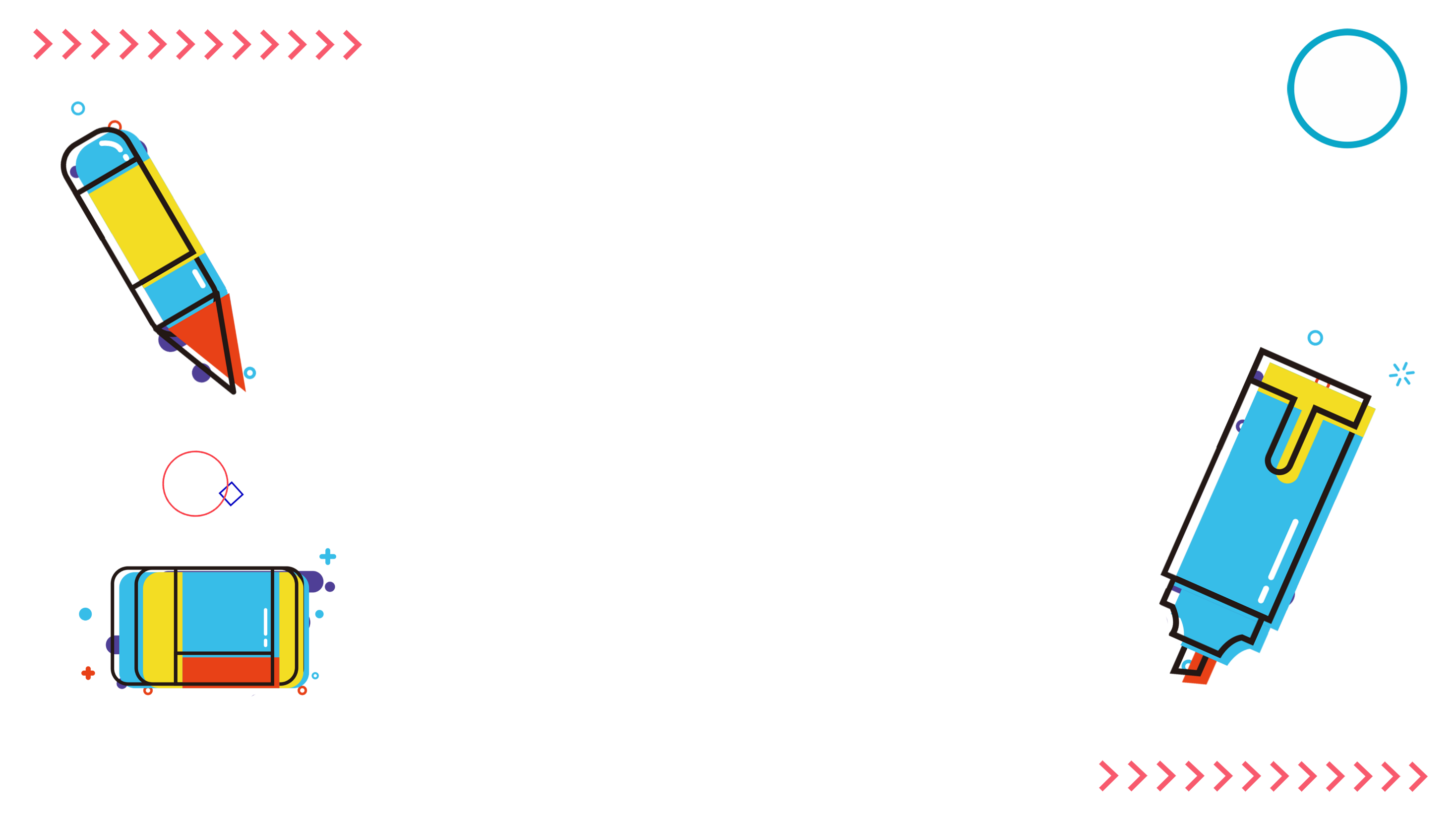 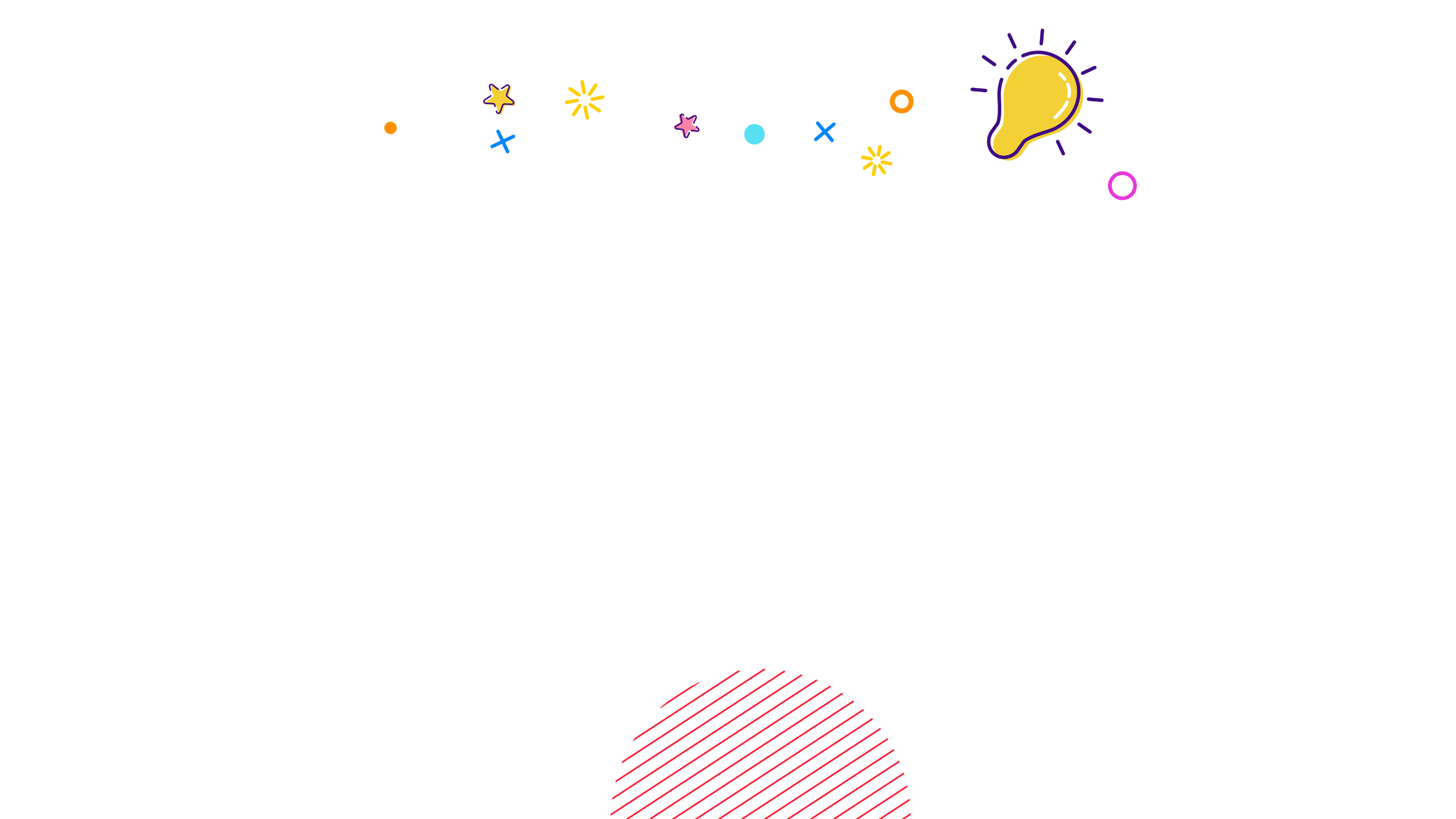 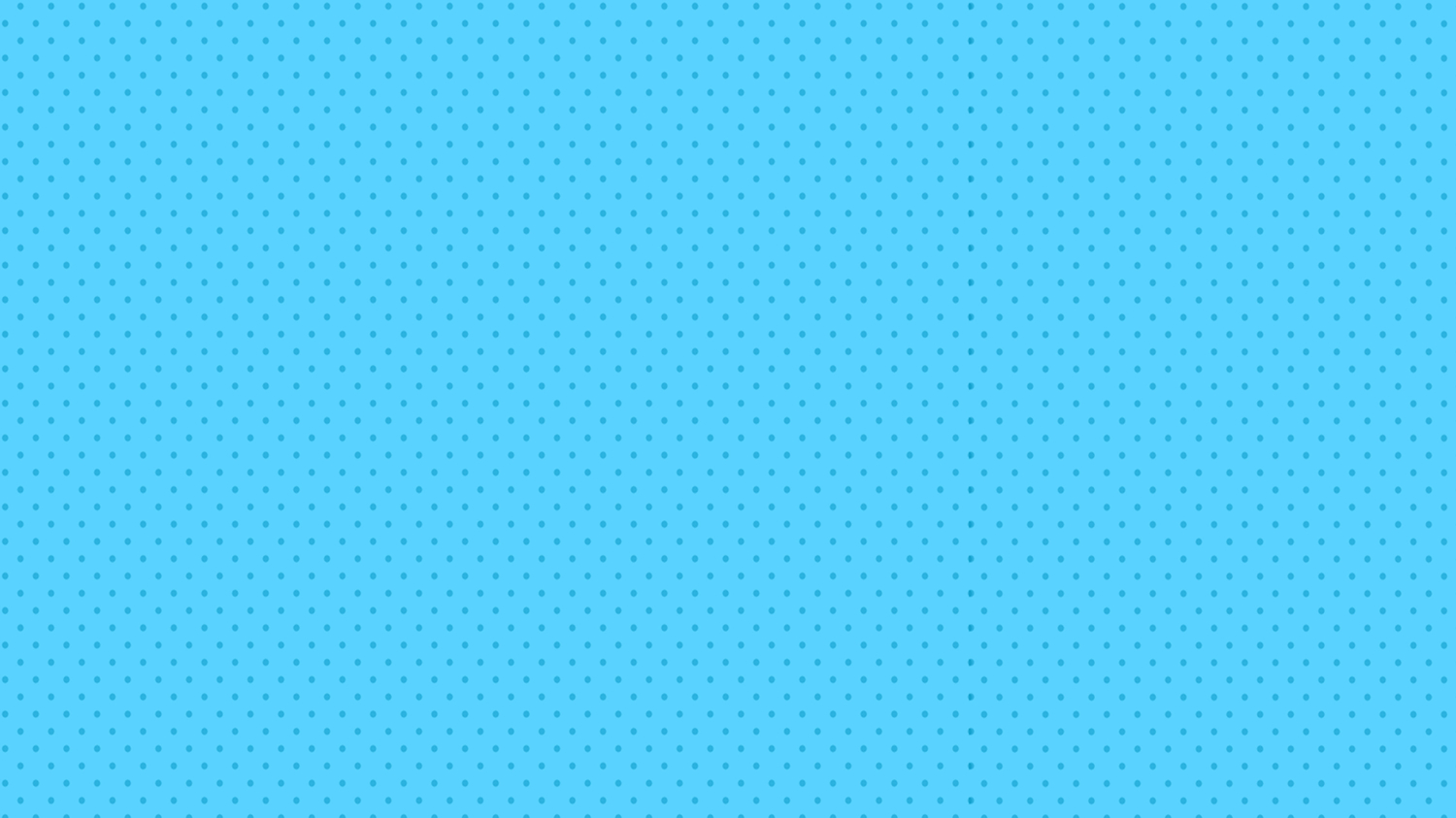 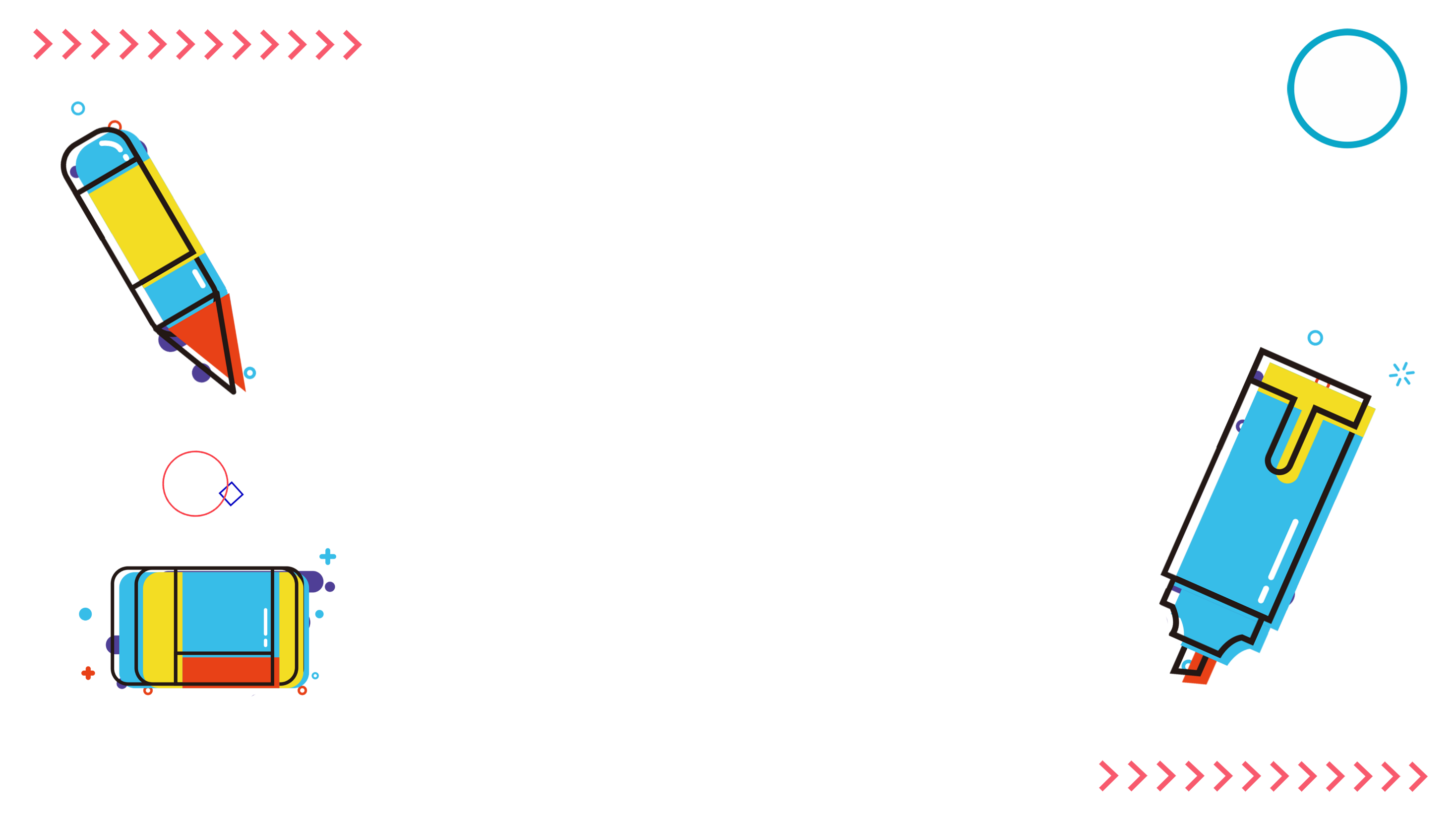 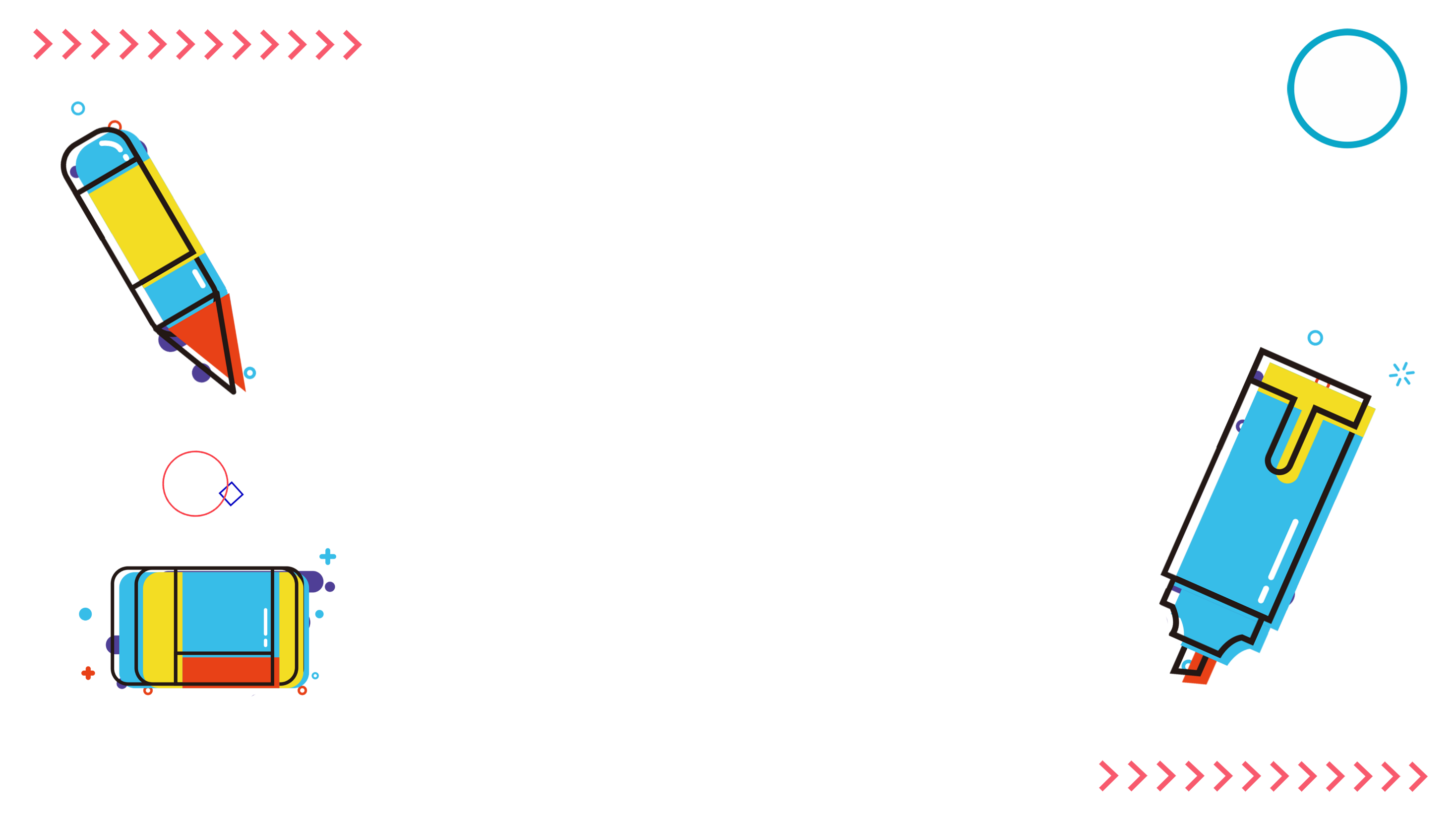 Membangun kepercayaan diri 
 Hubungan terapeutis dalam berkomunikasi
Konsep komunikasi efektif
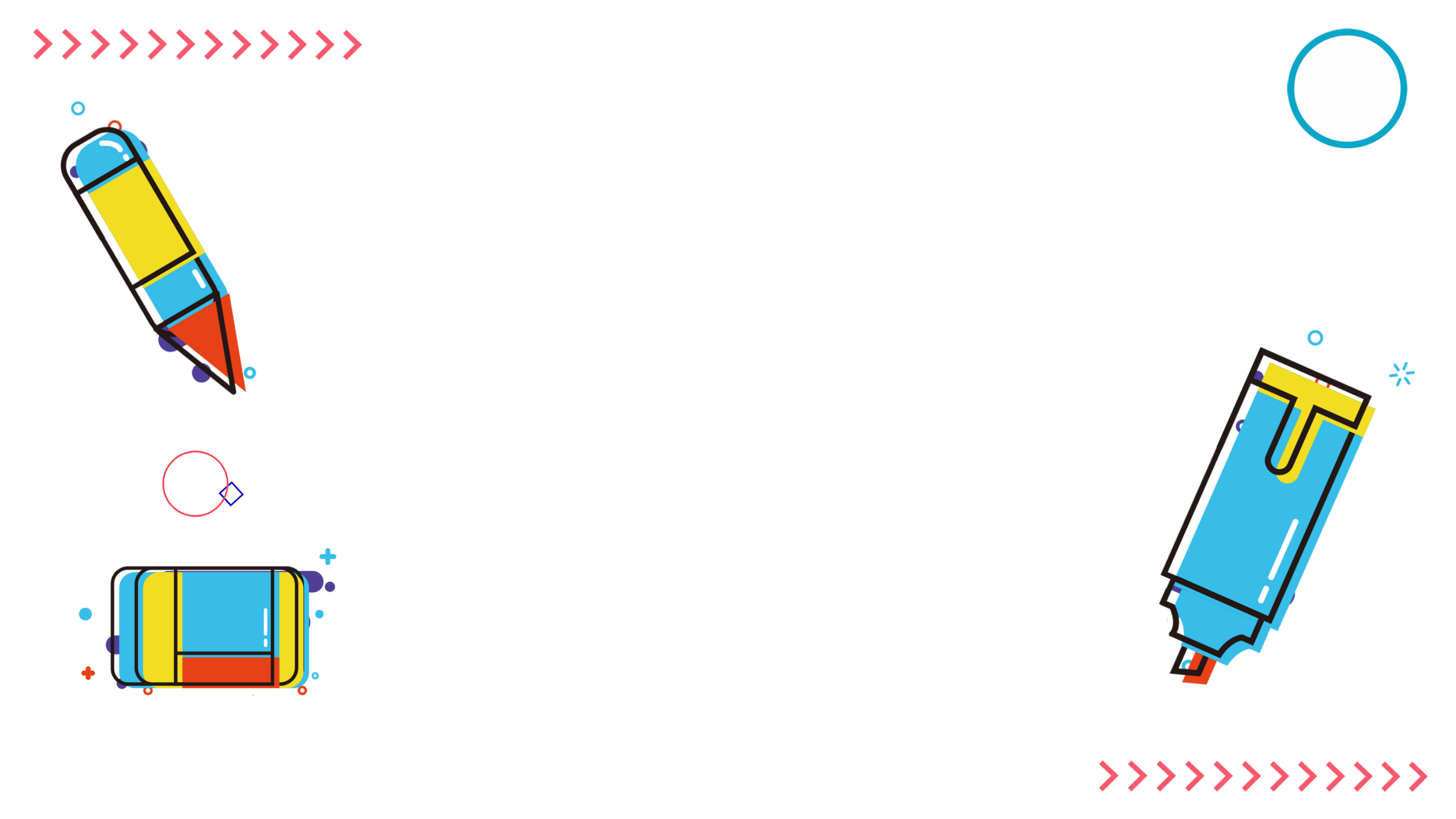 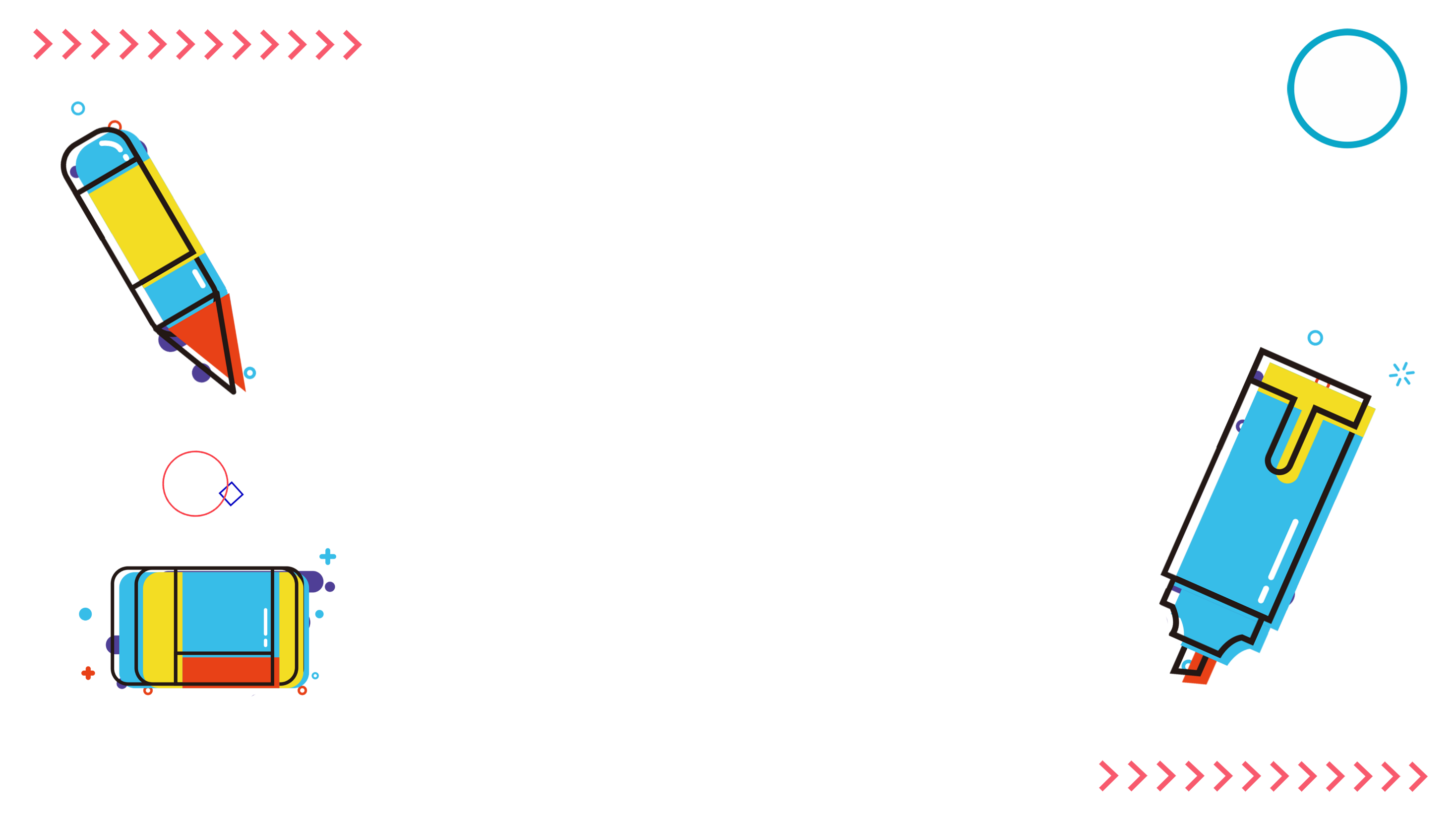 Kelompok 1
Siti Nuraynon Iskak
Risma Pratama Putri
Windy Khaerianti
Fitria Ikhsan
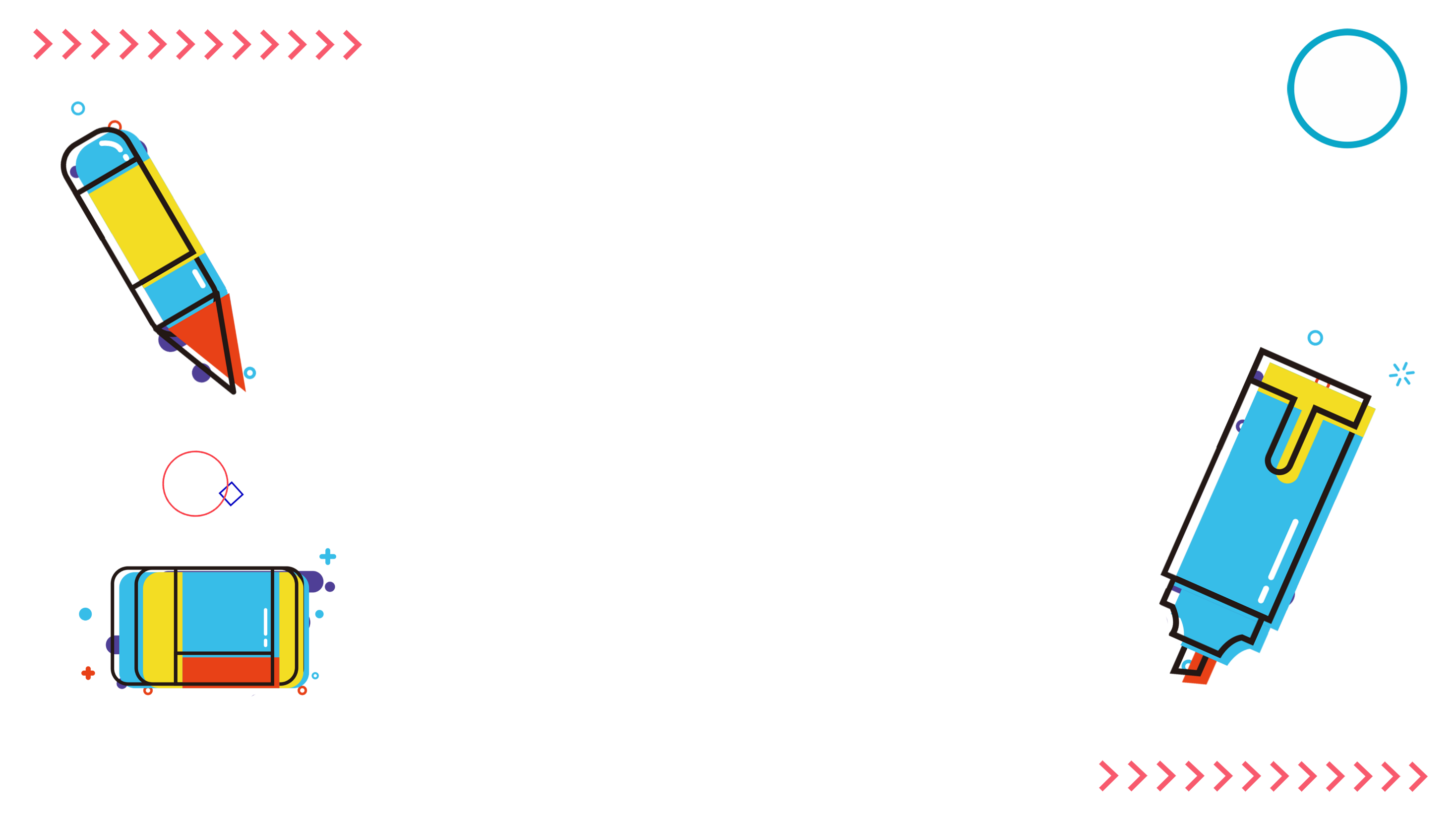 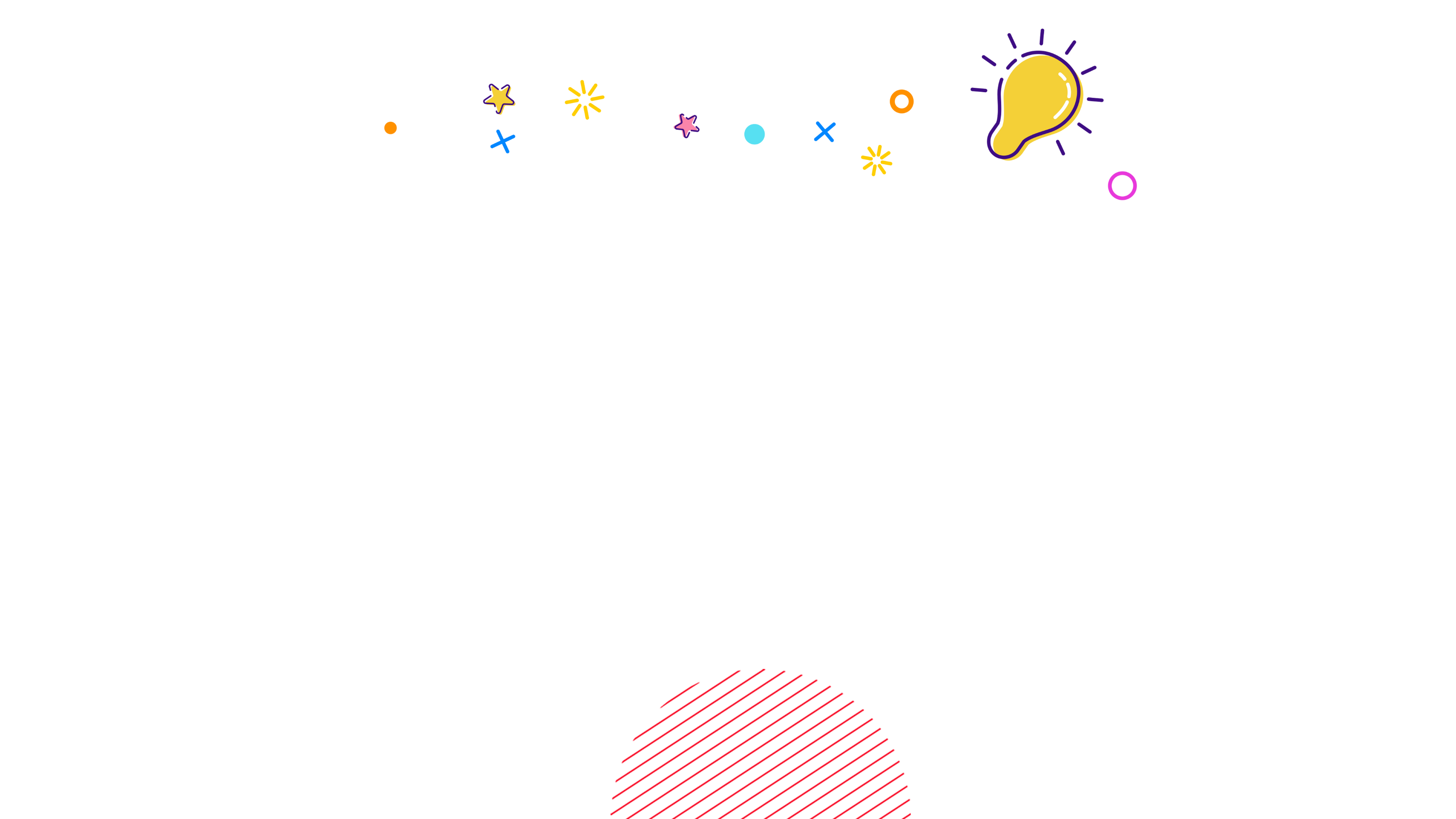 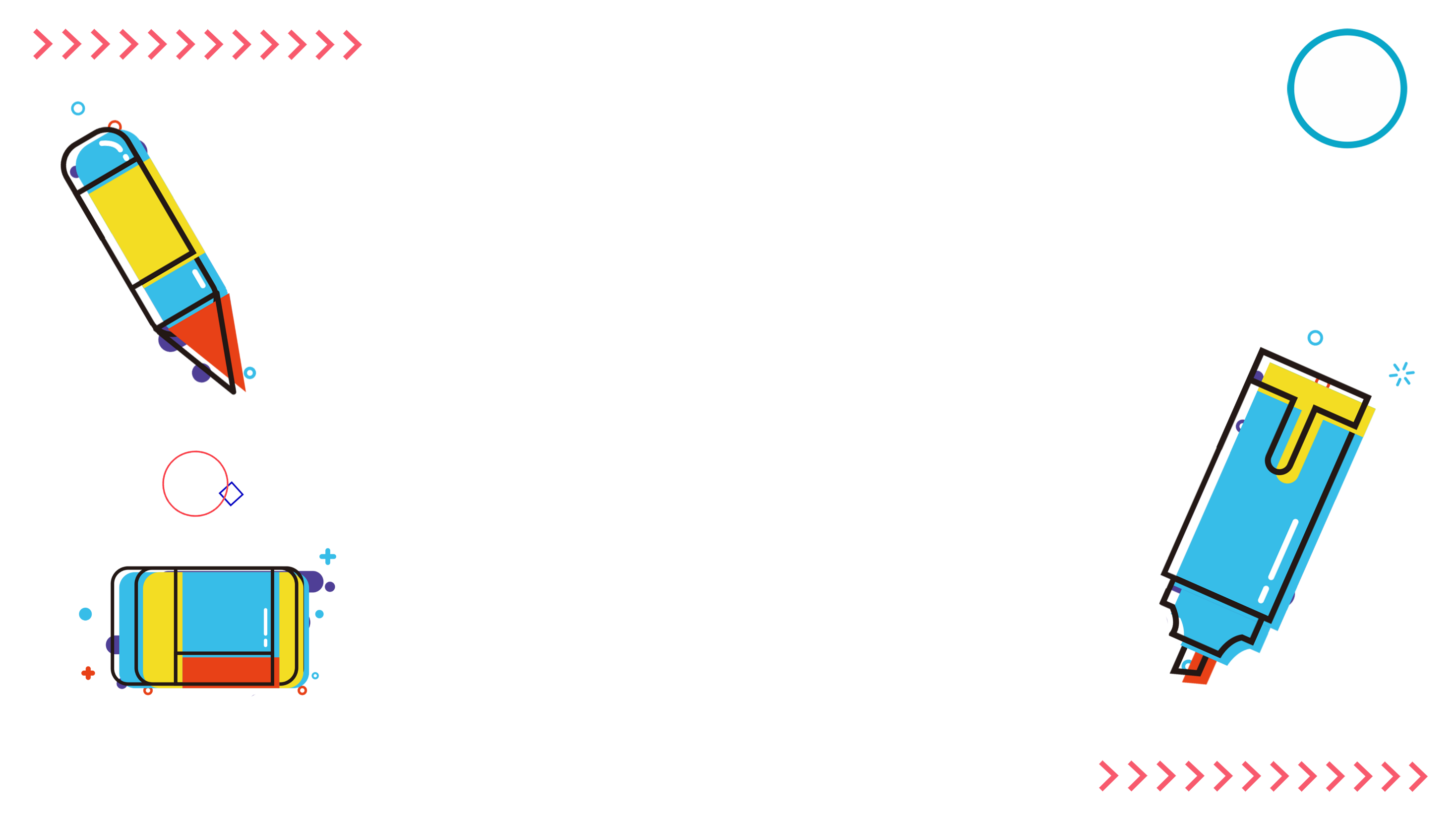 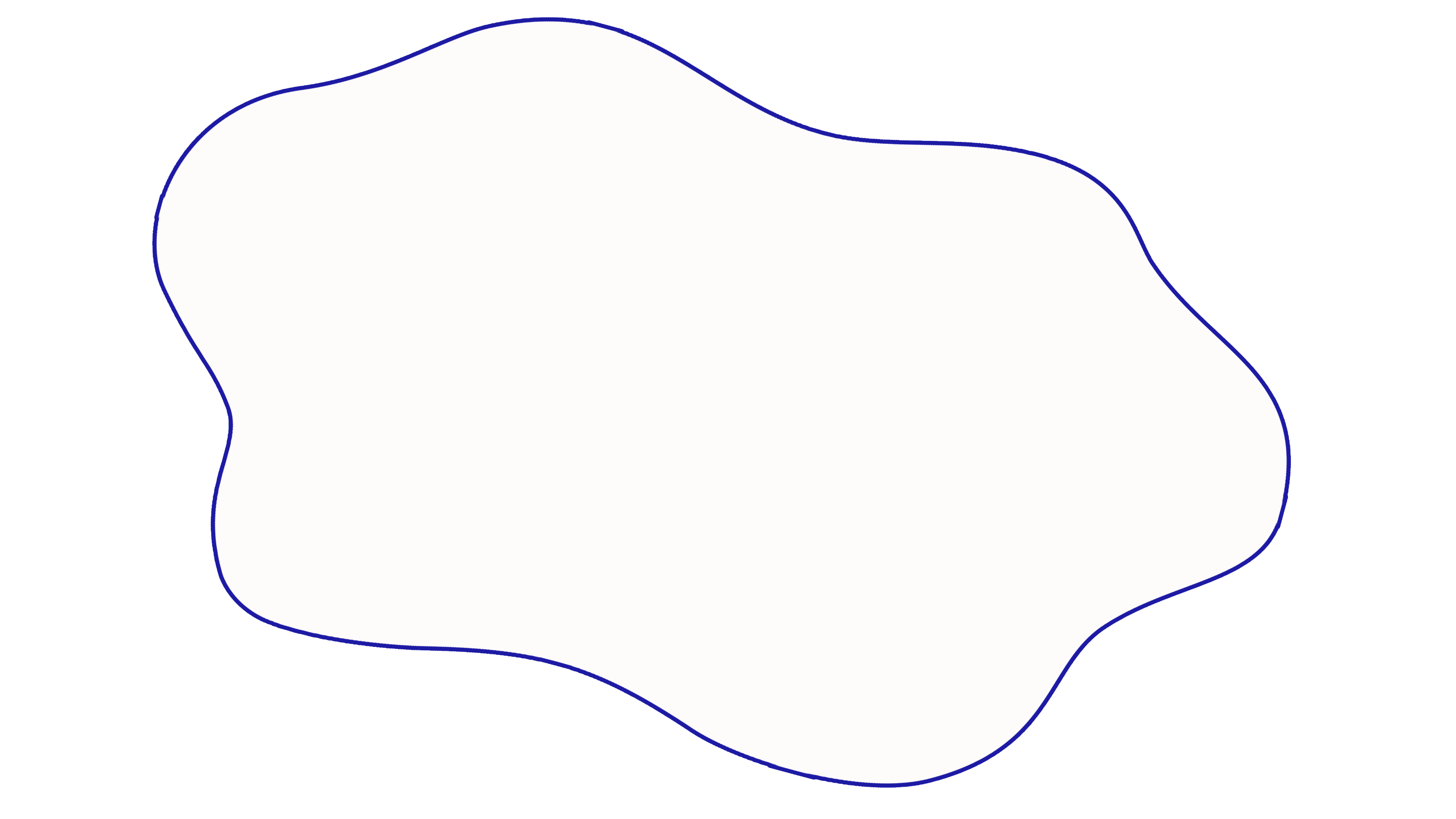 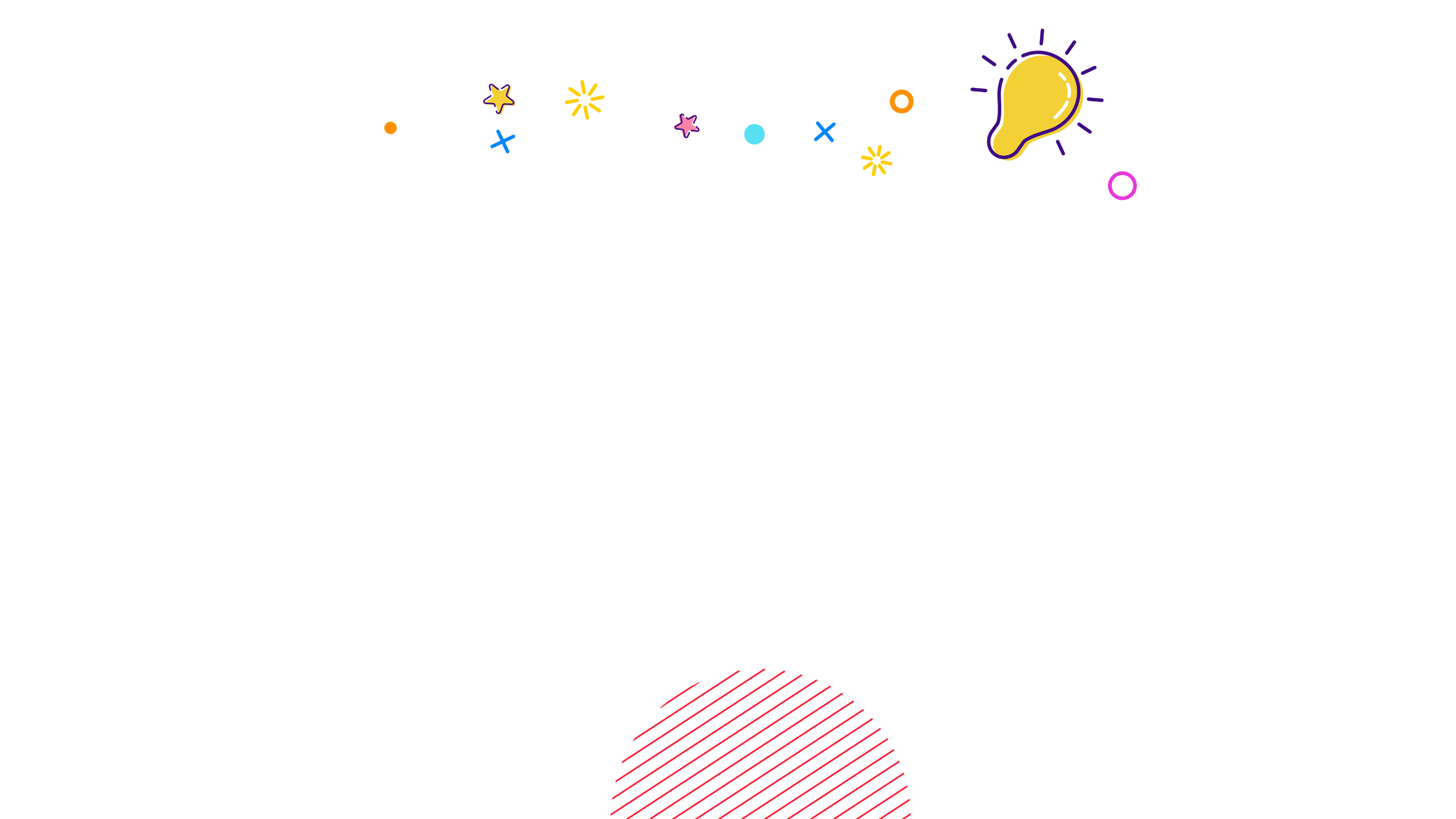 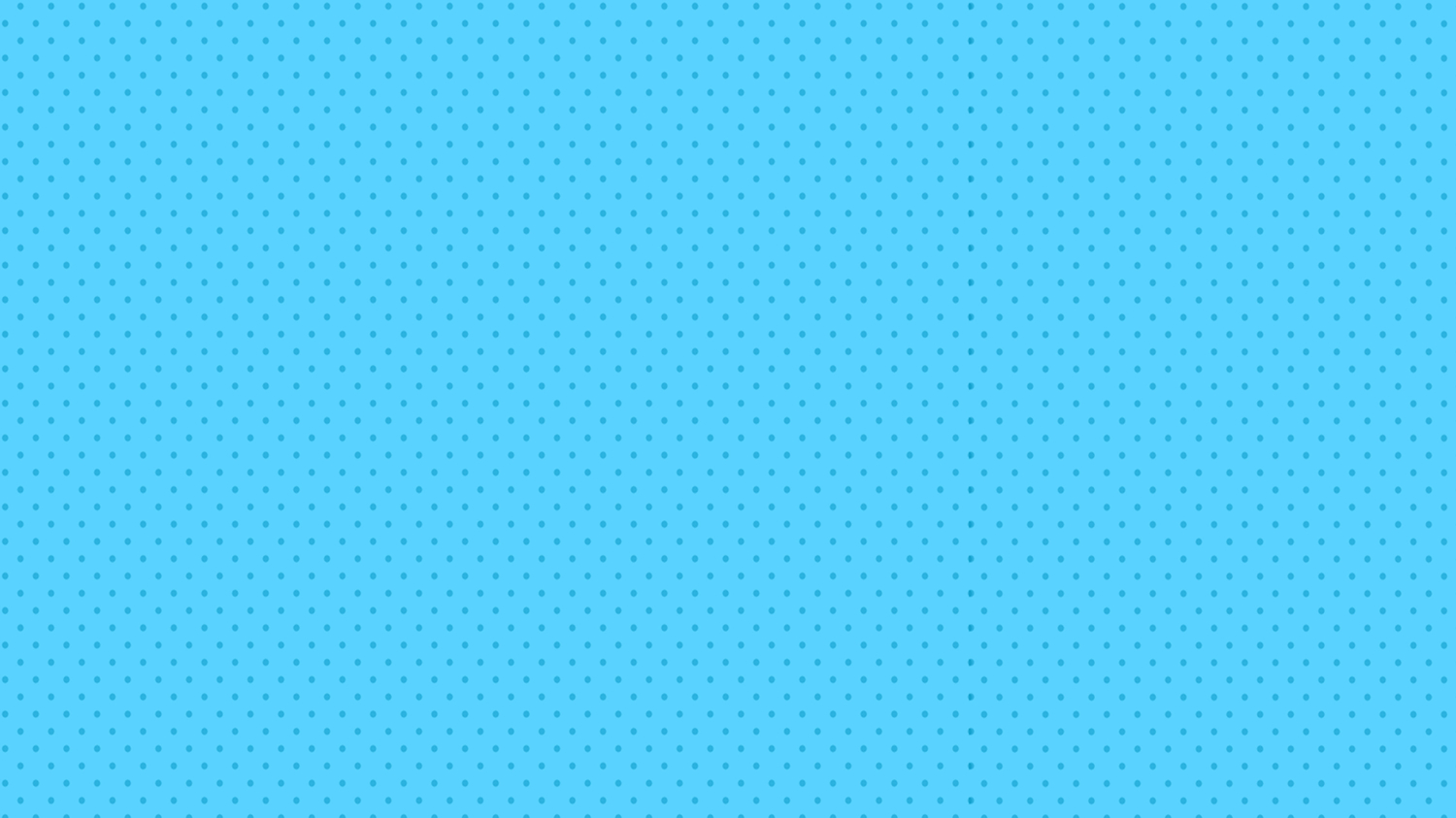 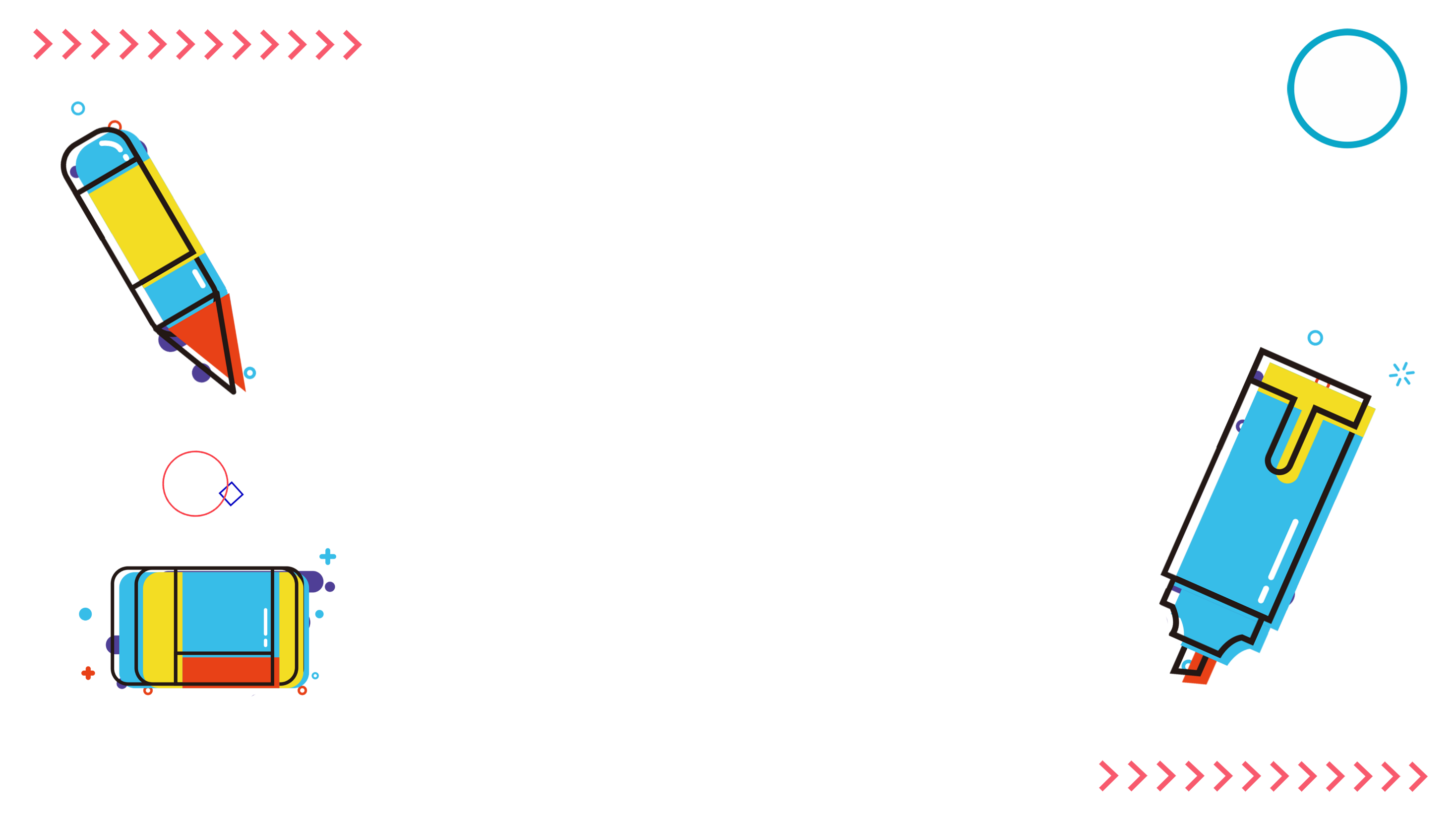 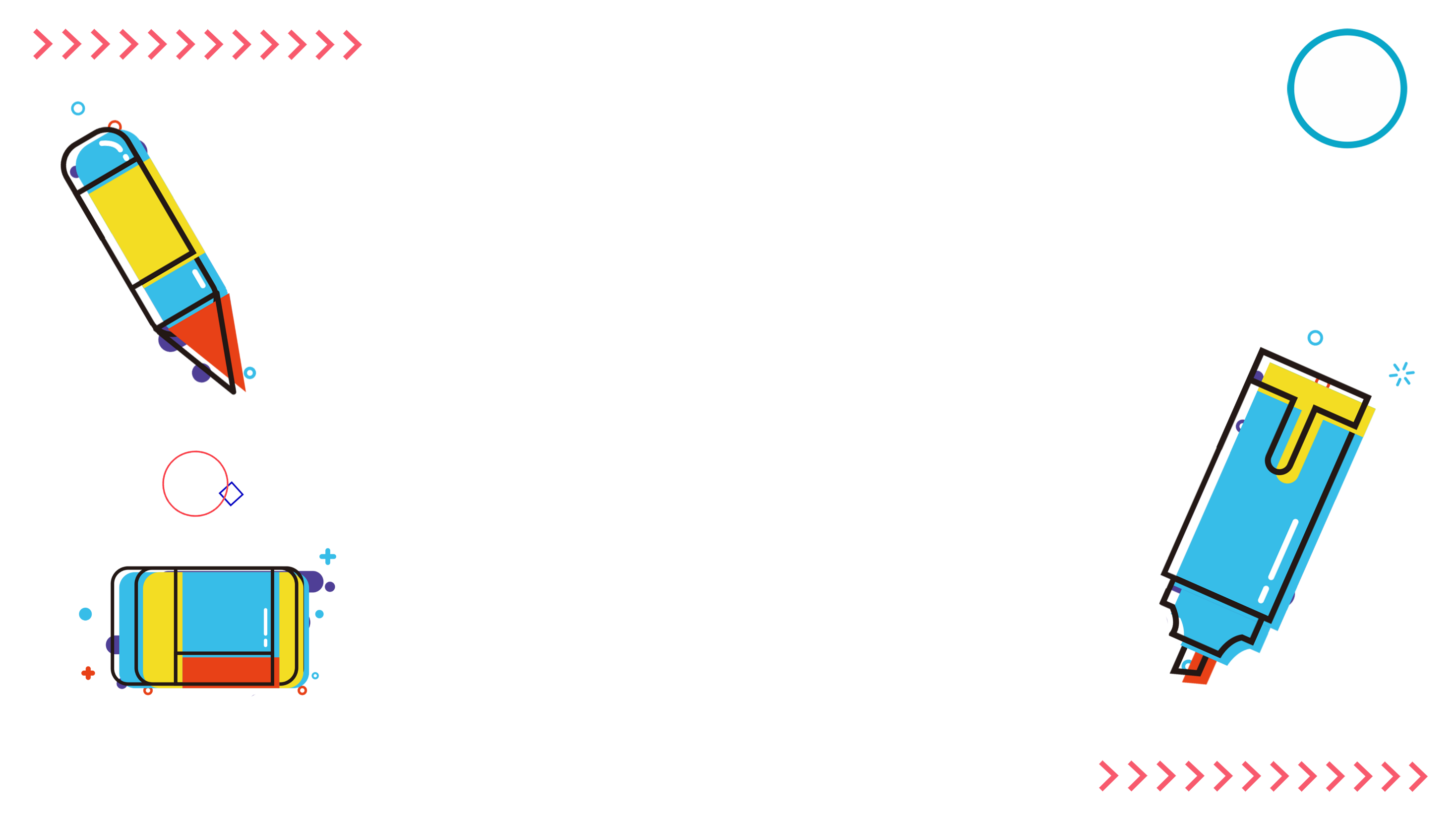 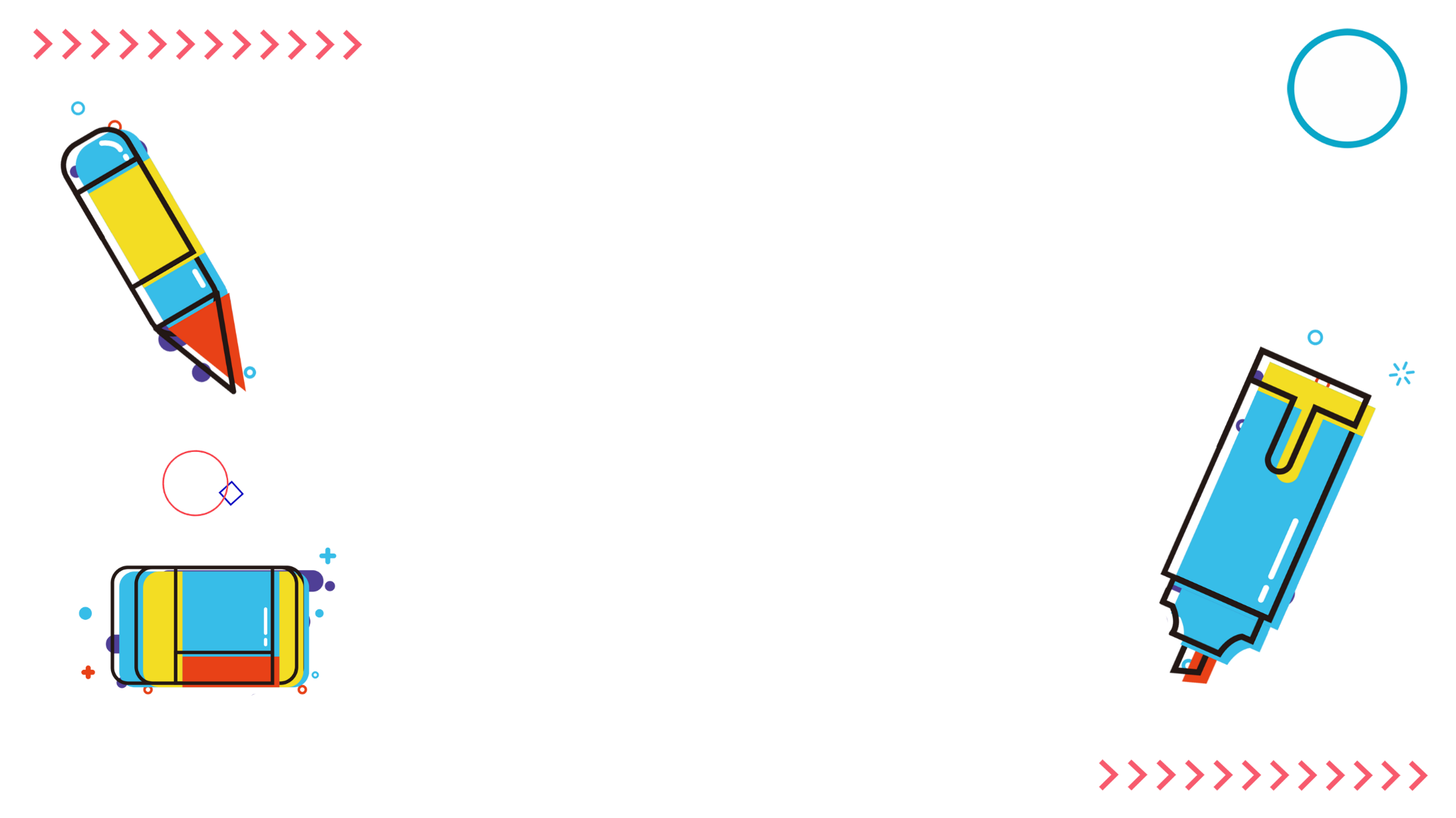 Definisi
Kepercayaan diri
Ciri-ciri dan faktor -faktor
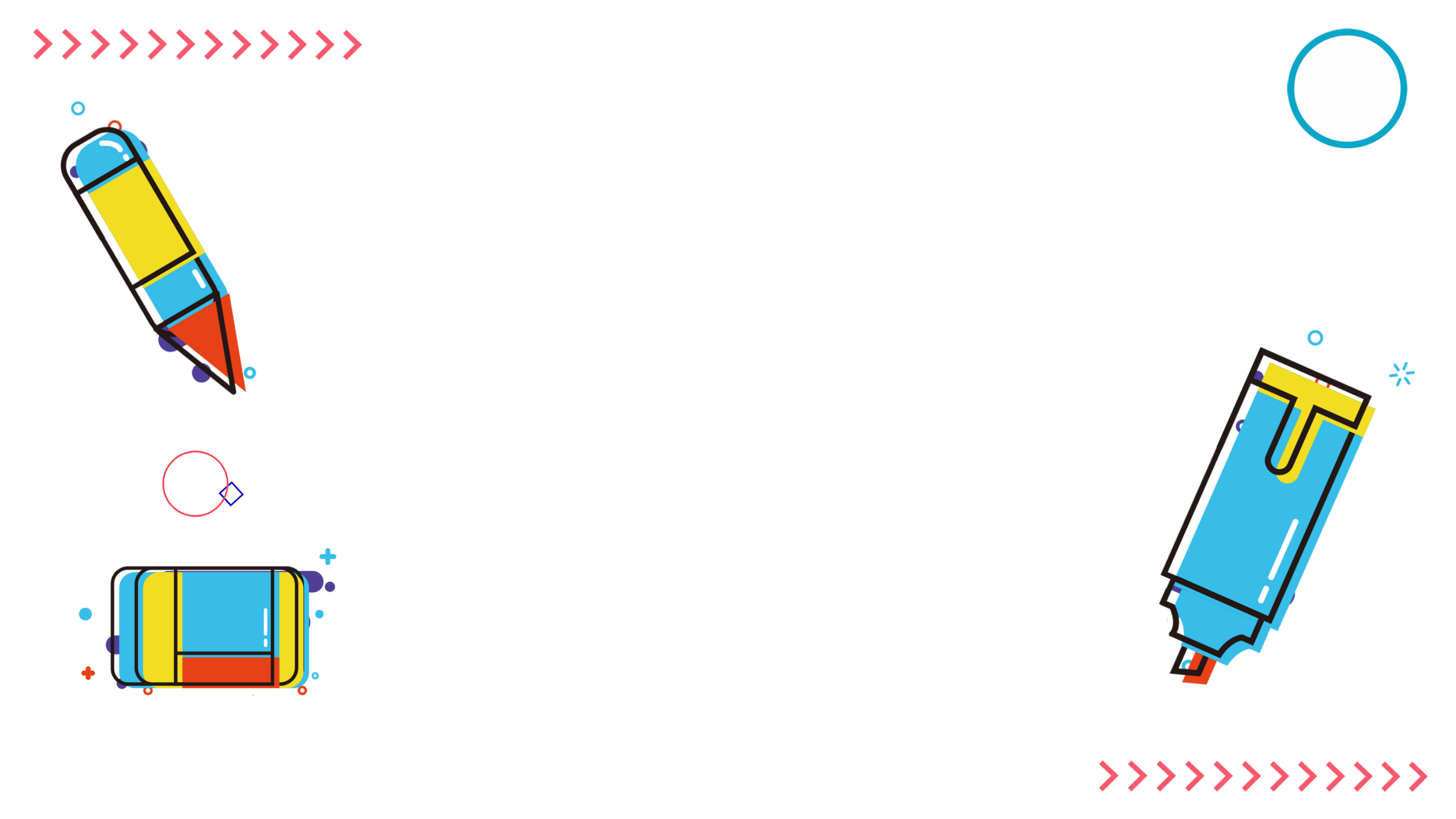 Memupuk dan membangun percaya diri
Memberikan dukungan
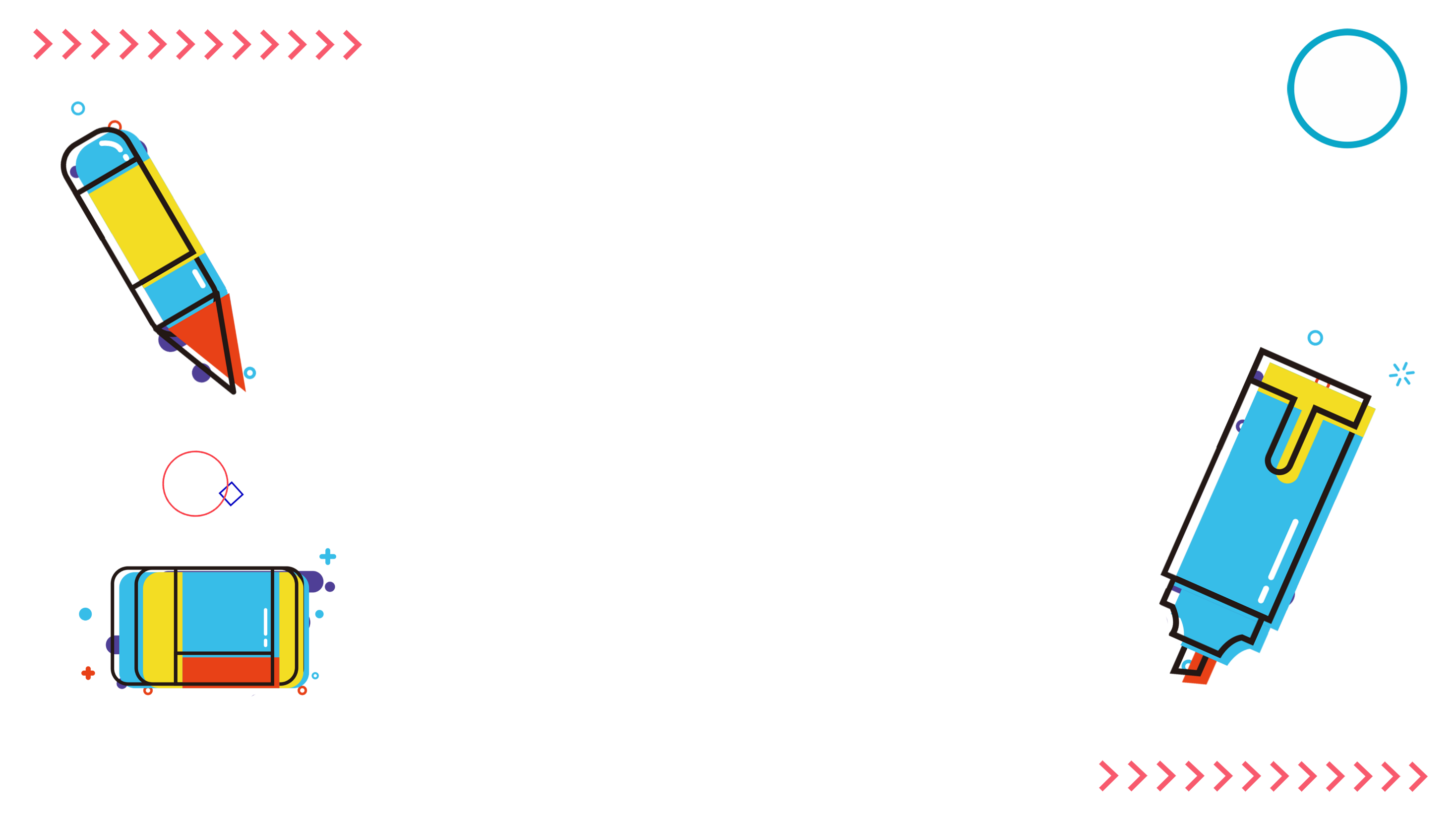 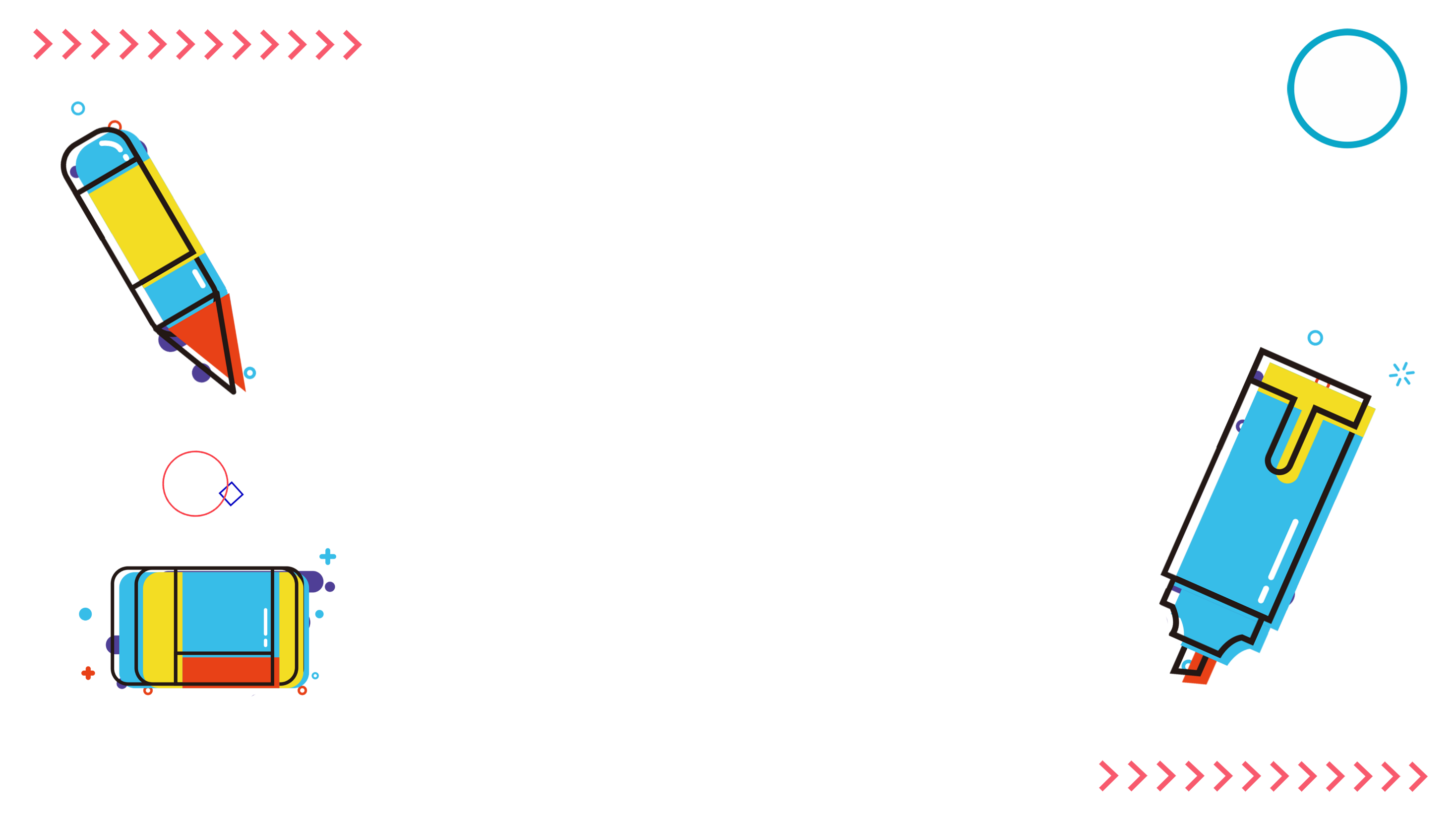 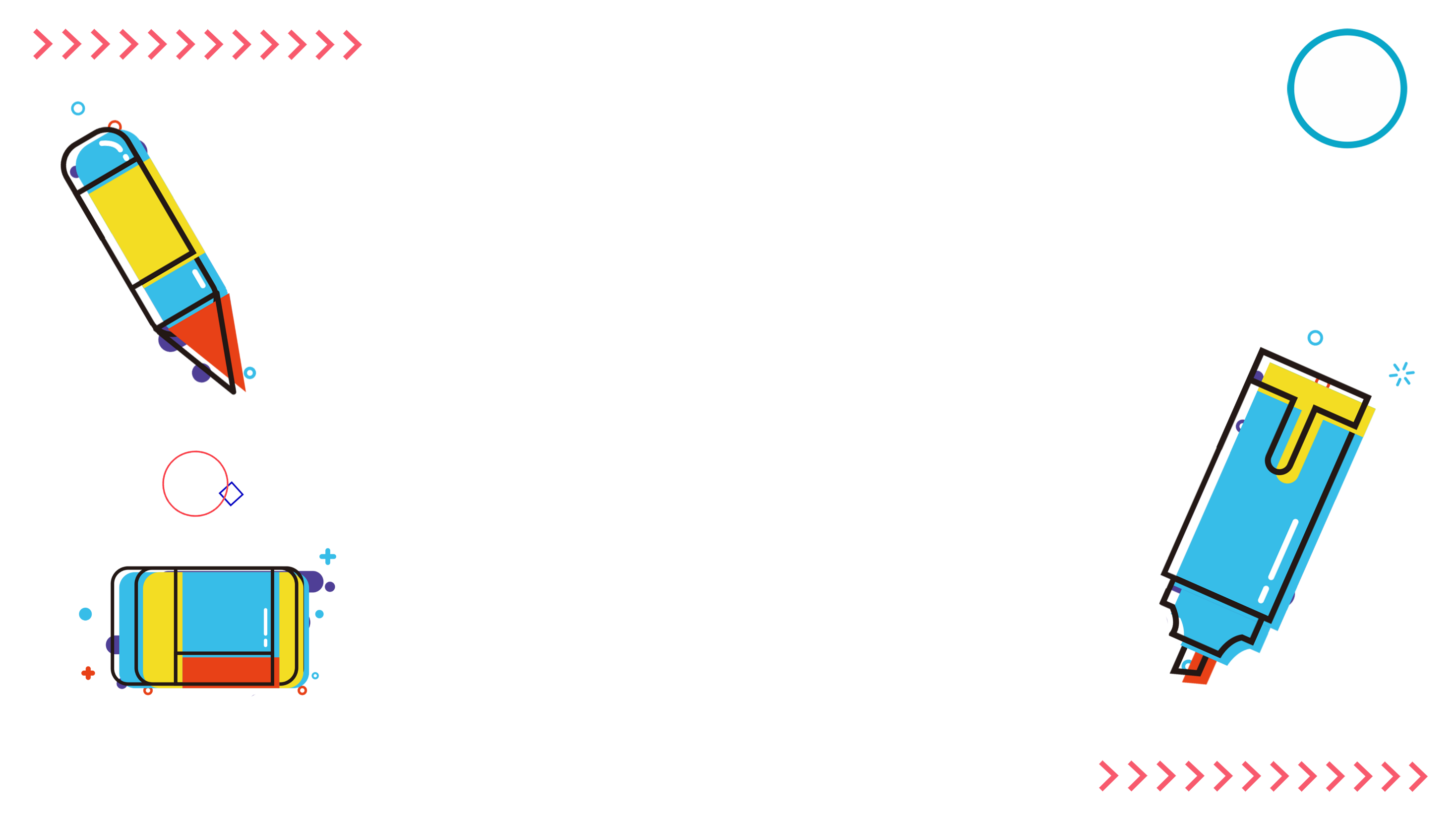 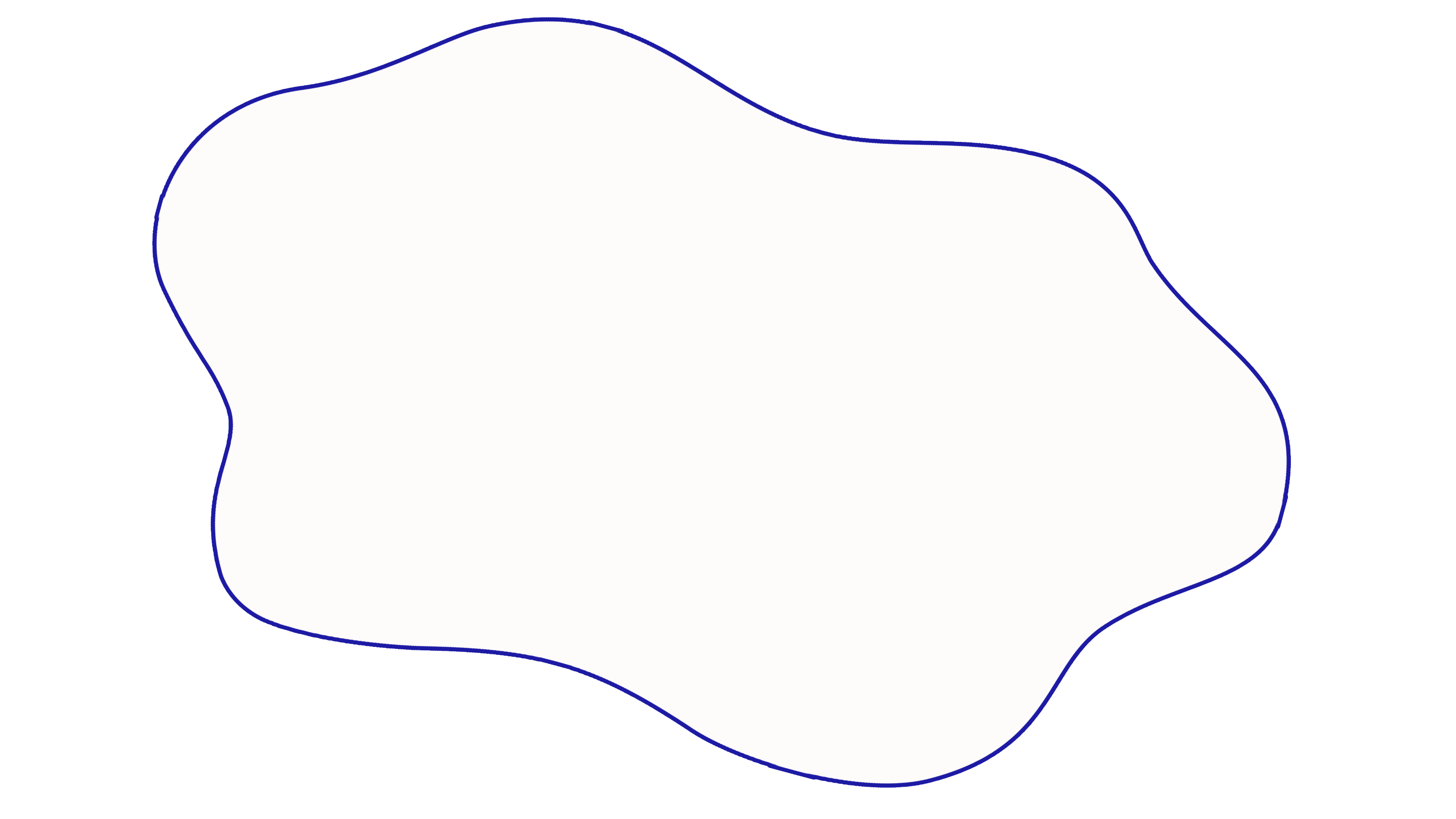 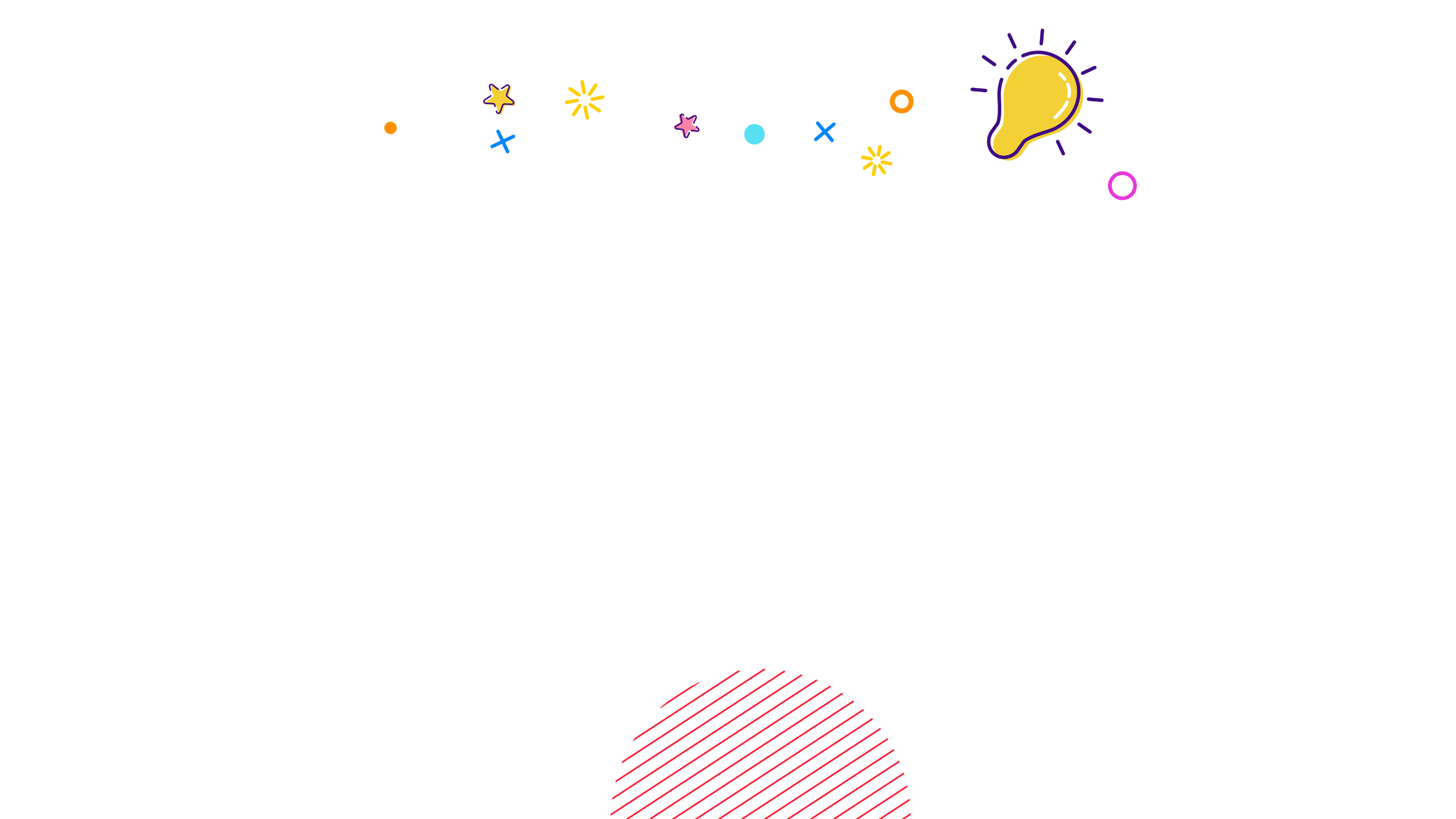 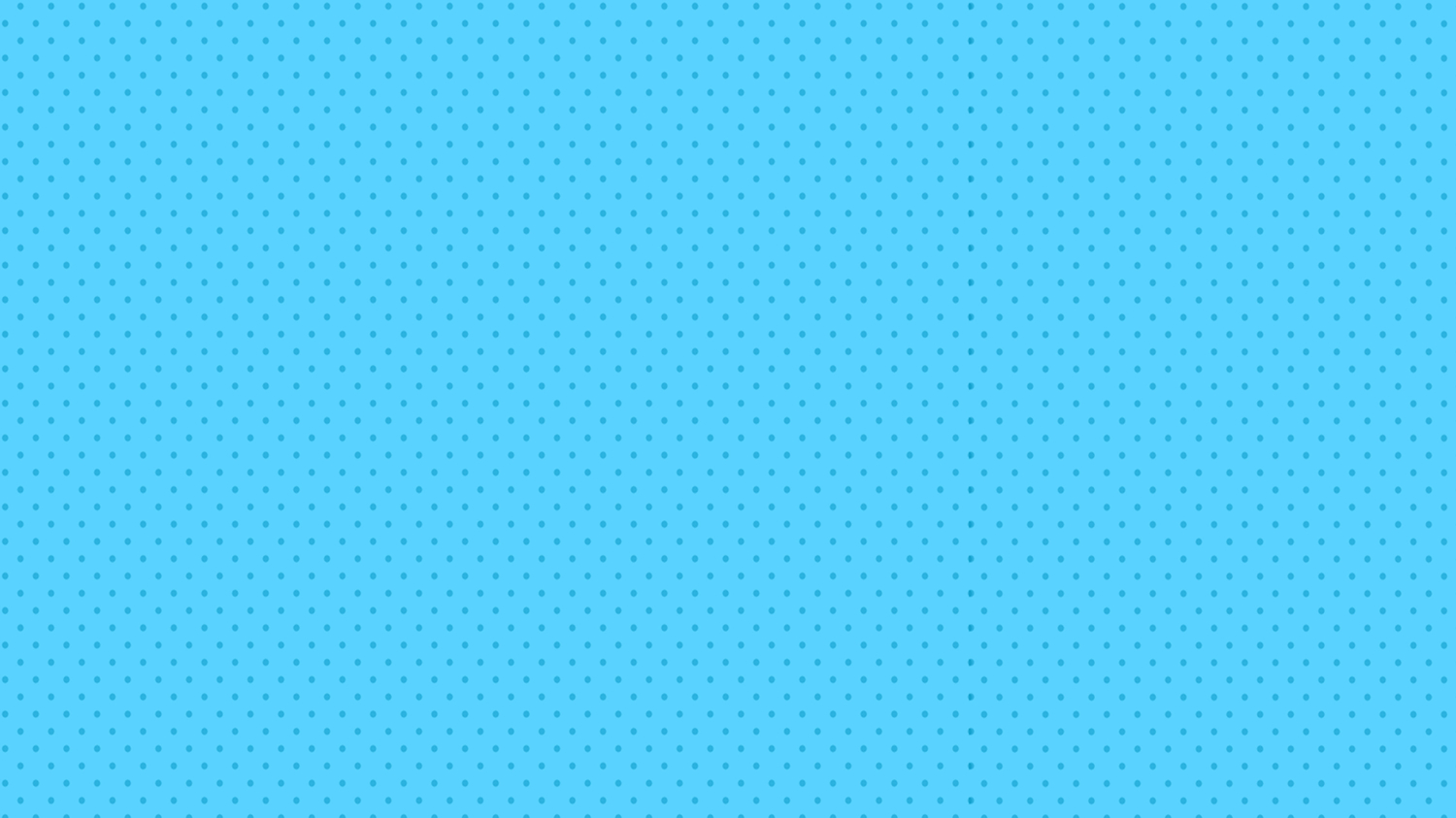 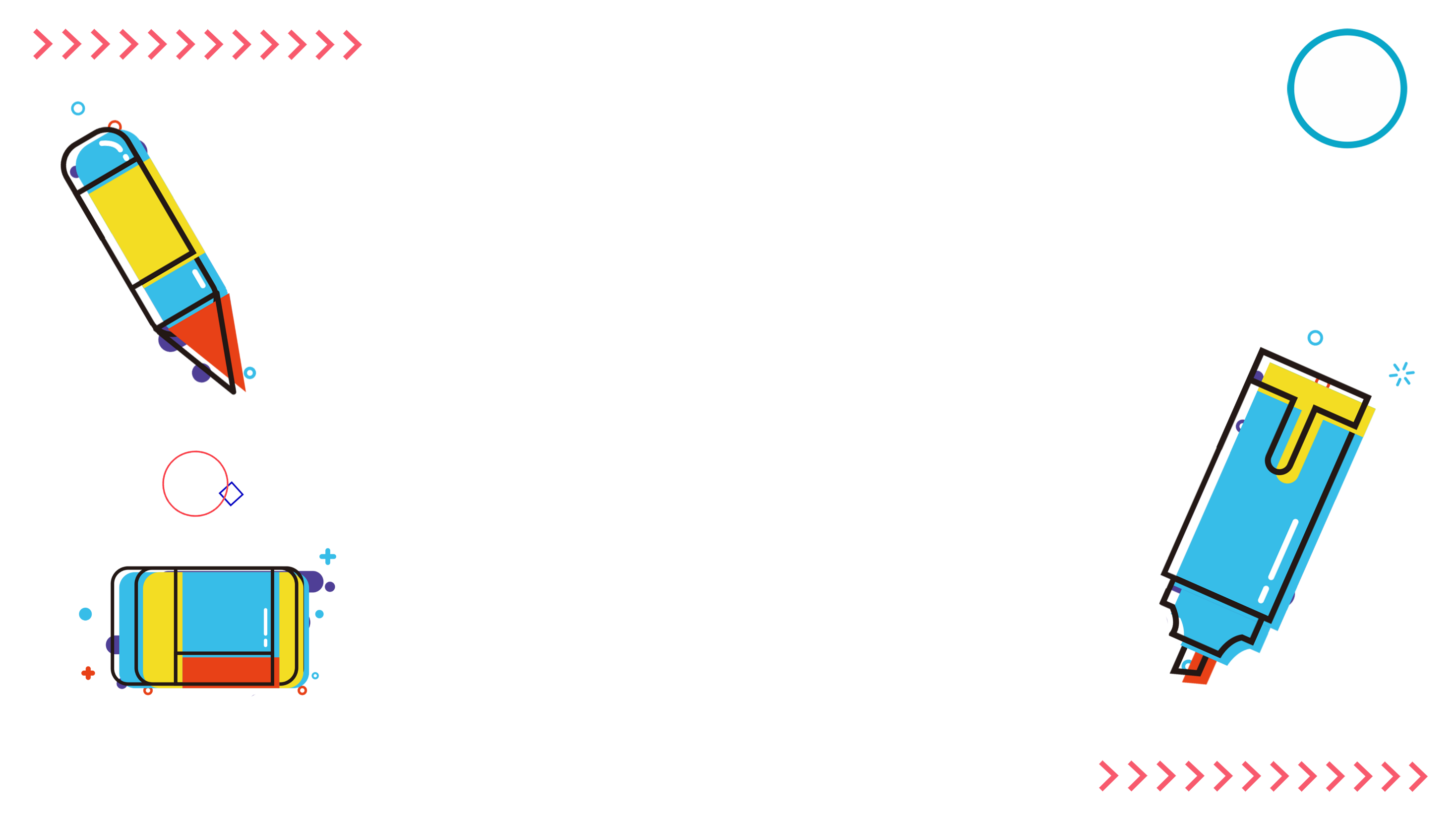 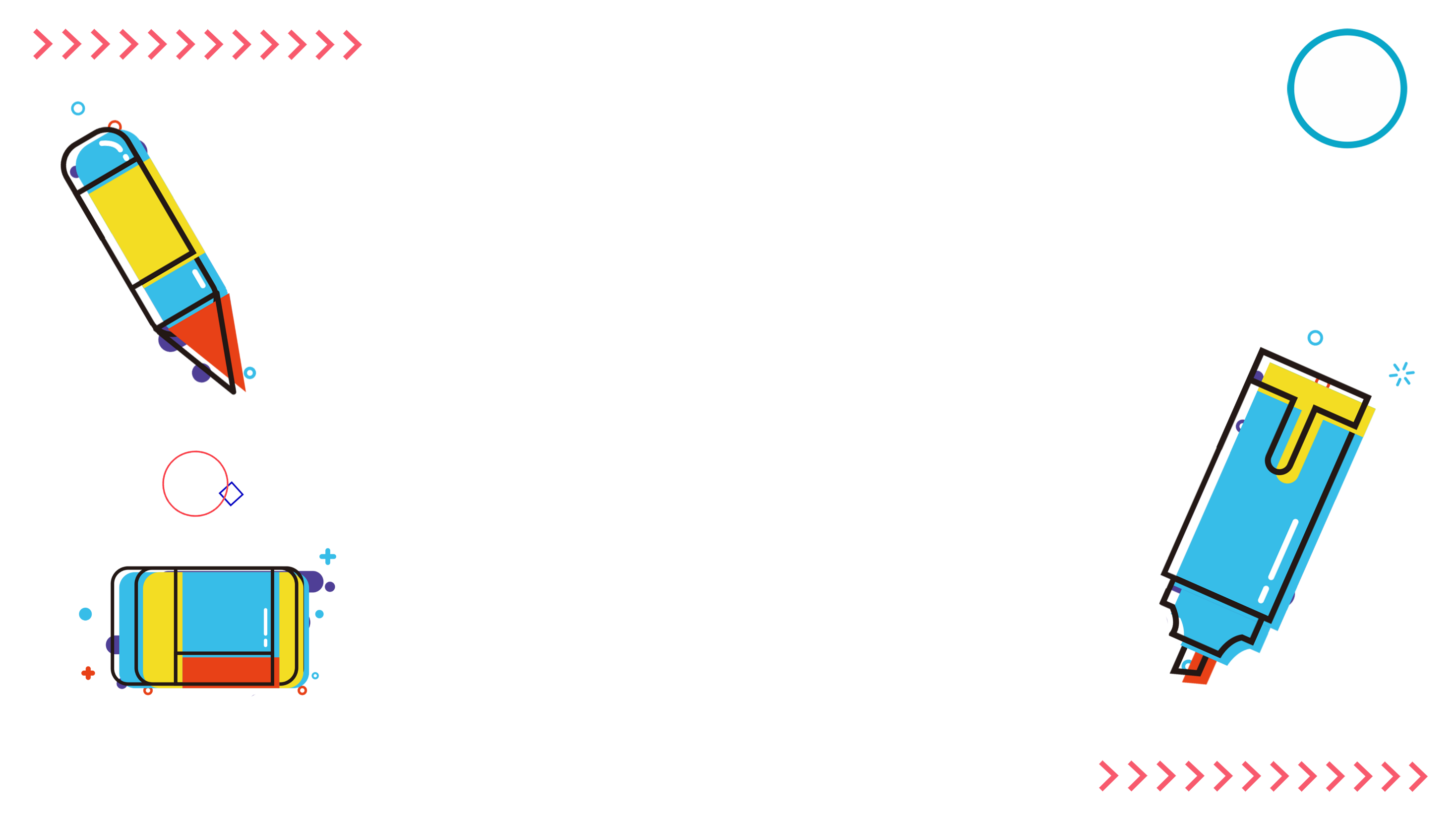 Pengertian percaya diri
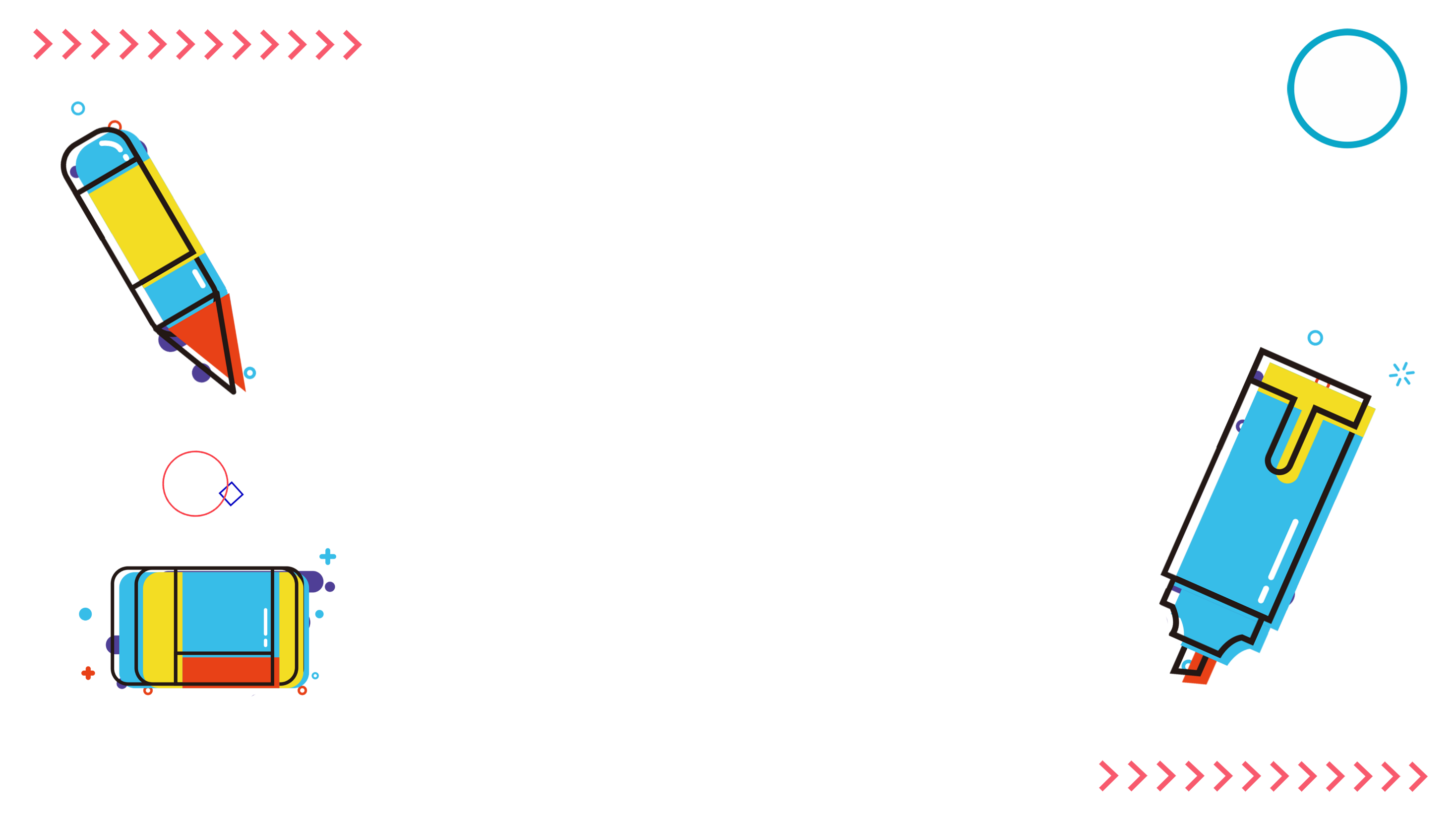 Menurut Lauster (2002:4) kepercayaan diri merupakan suatu sikap atau keyakinan atas kemampuan diri sendiri sehingga dalam tindakan -tindakannya tidak terlalu cemas, merasa bebas untuk melakukan hal-hal yang sesuai keinginan dan tanggung jawab atas perbuatannya, sopan dalam berinteraksi dengan orang lain, memiliki dorongan prestasi serta dapat mengenal kelebihan dan kekurangan diri sendiri.
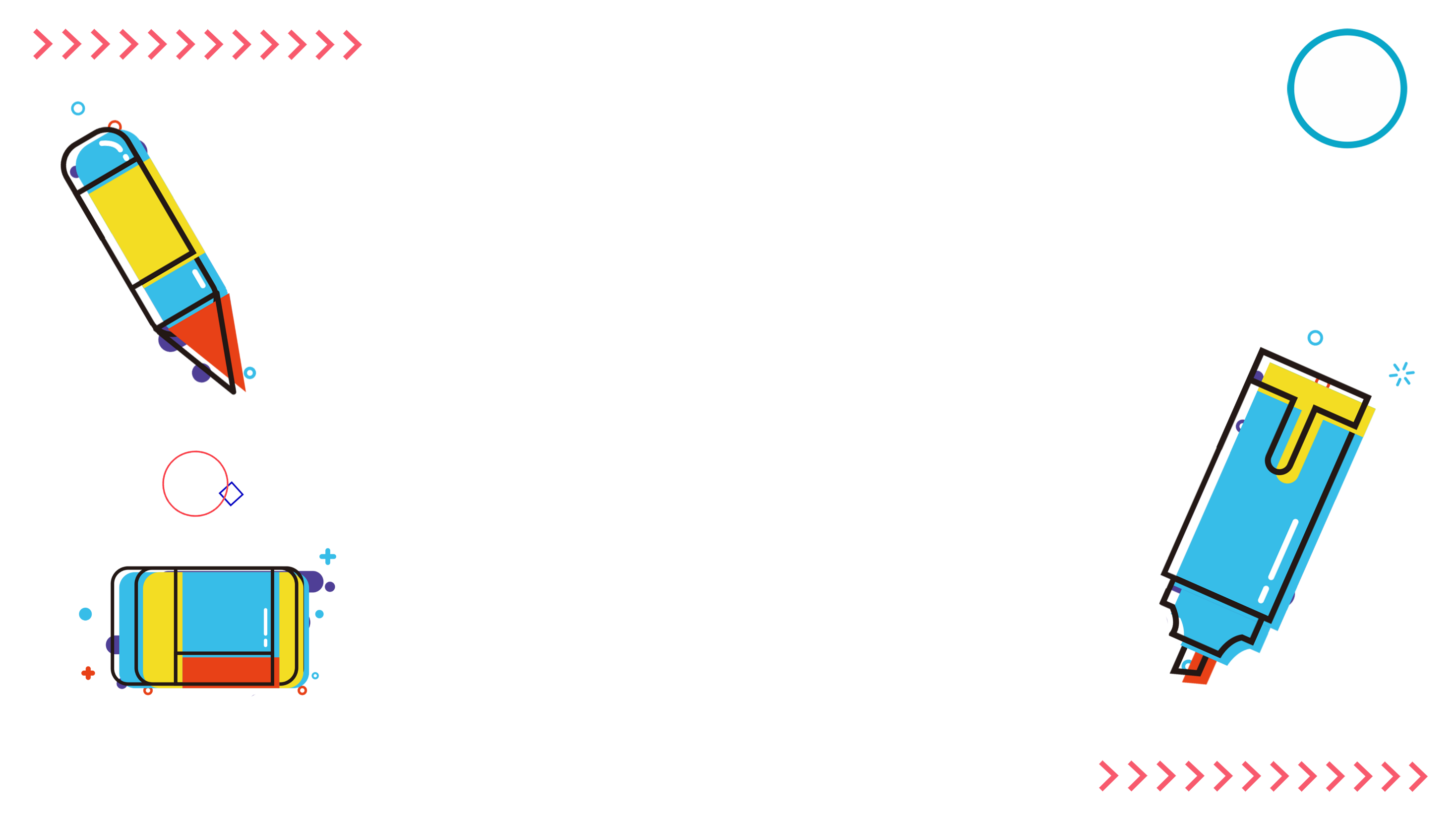 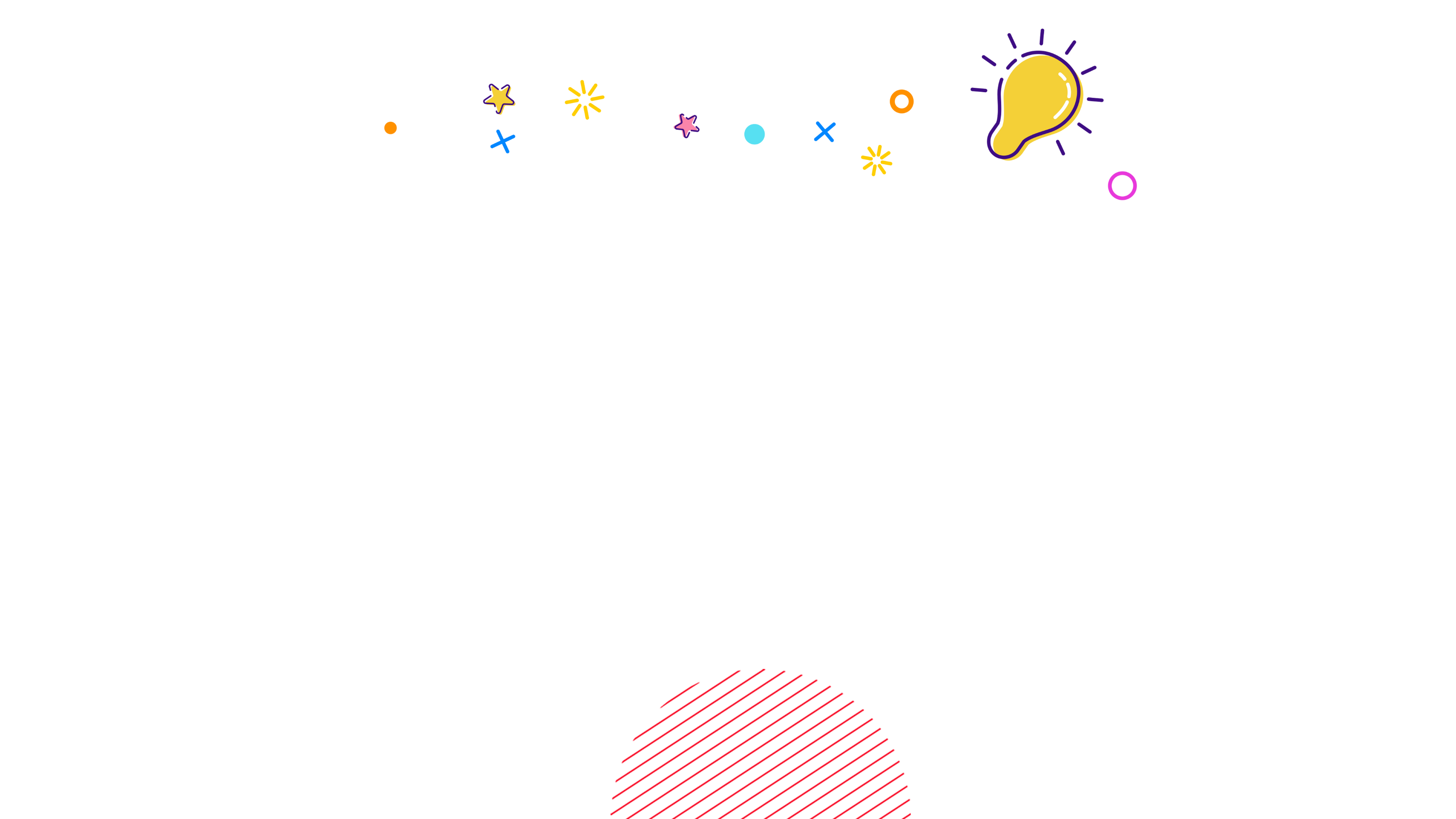 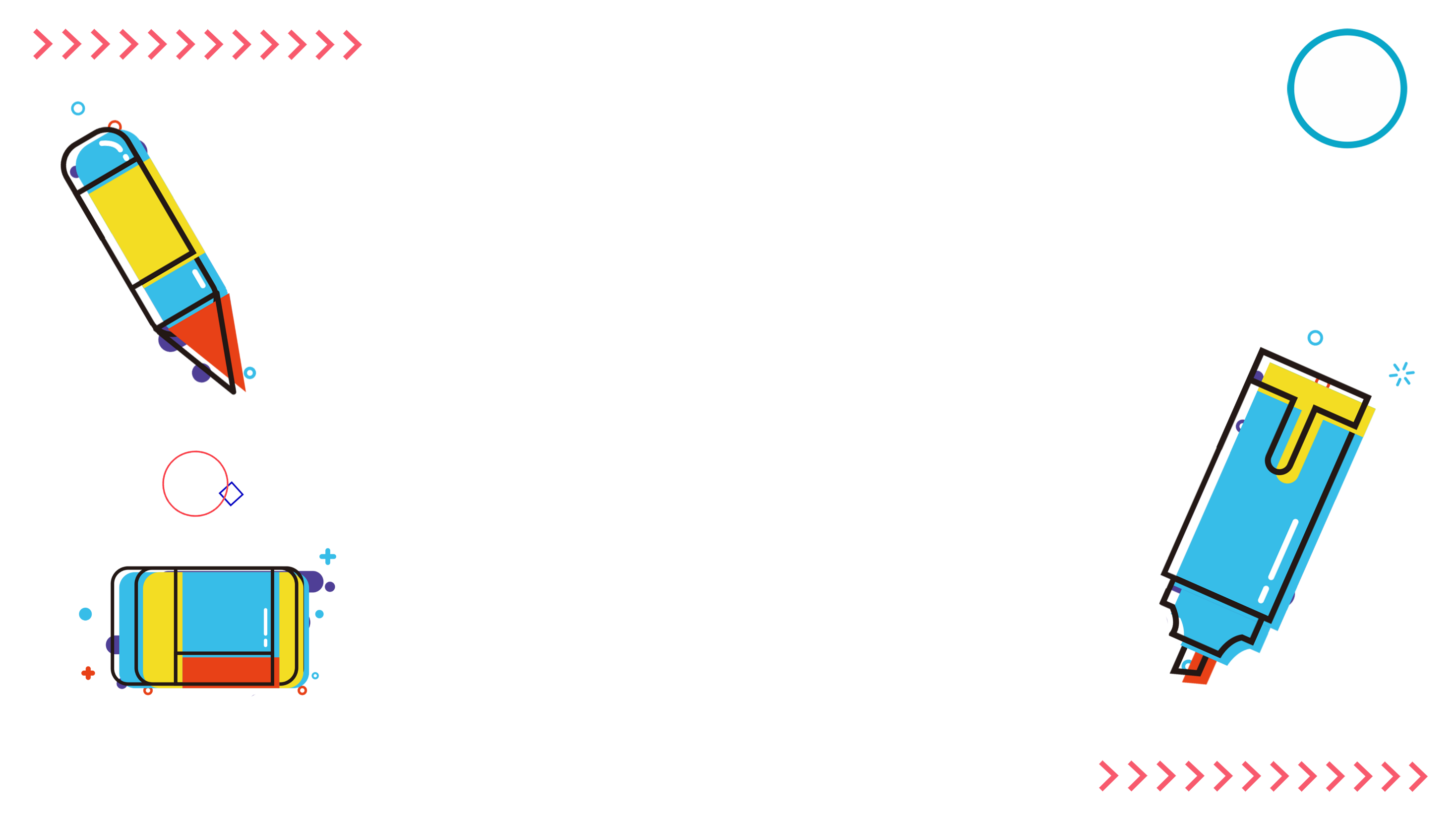 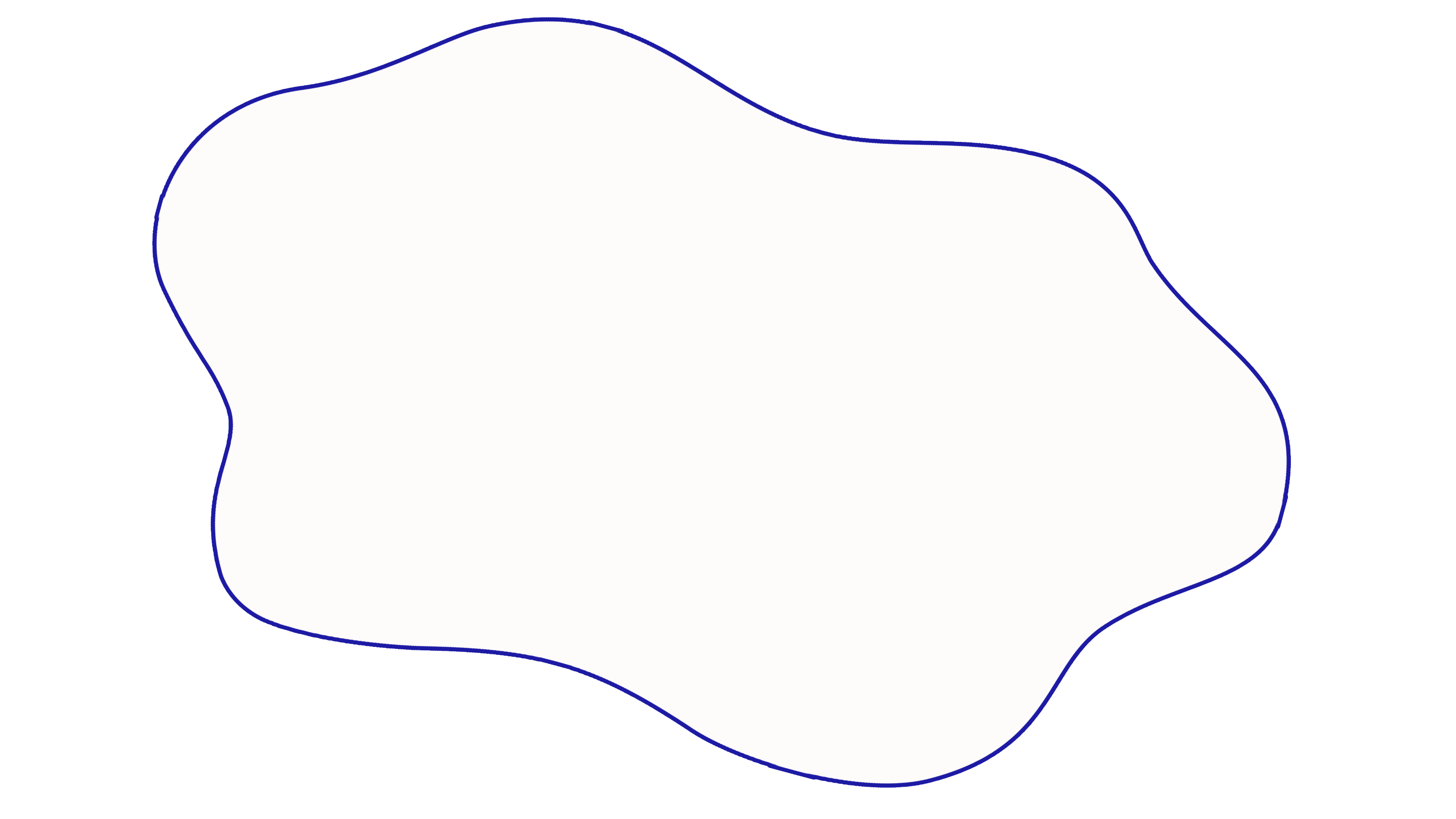 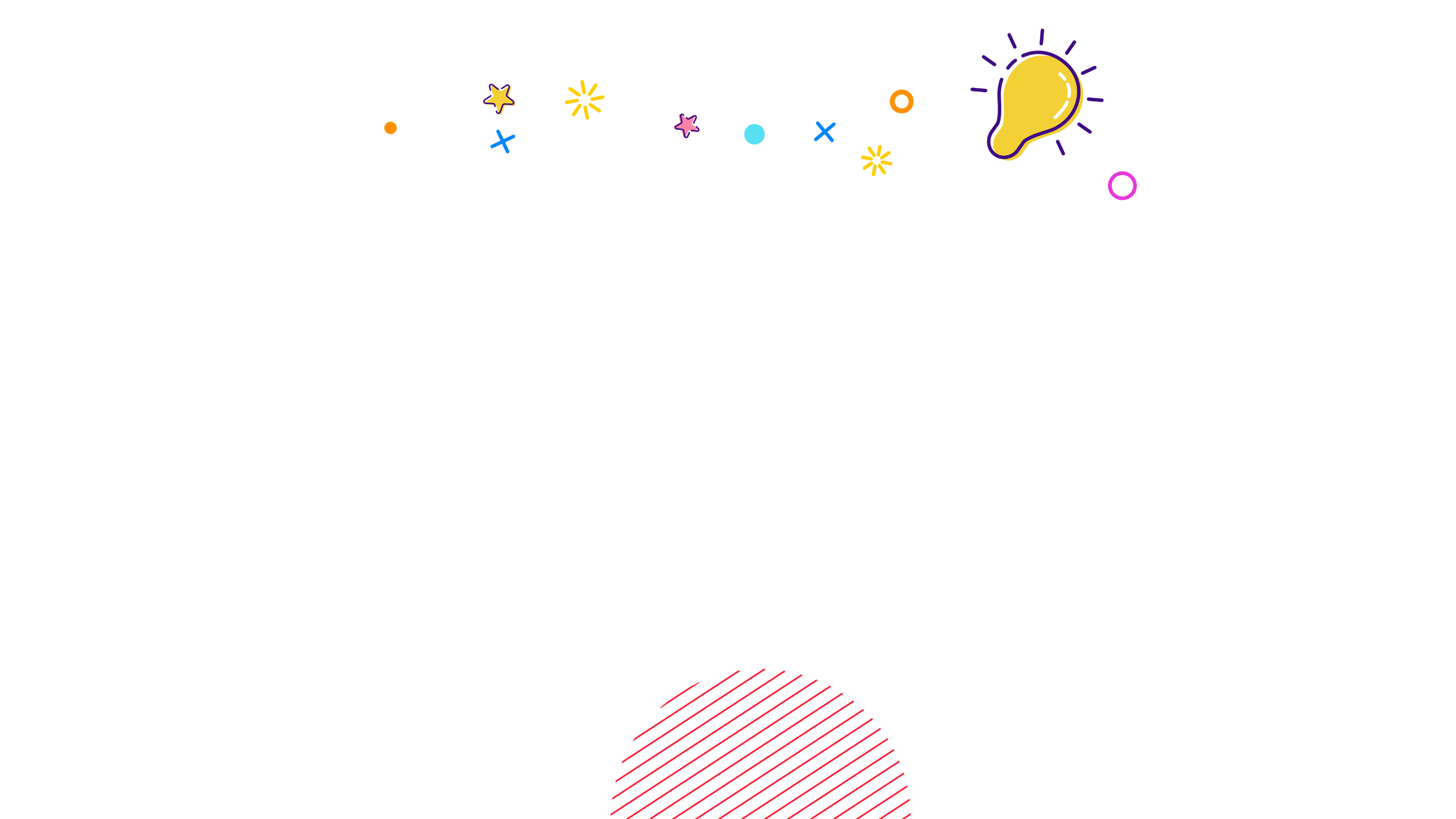 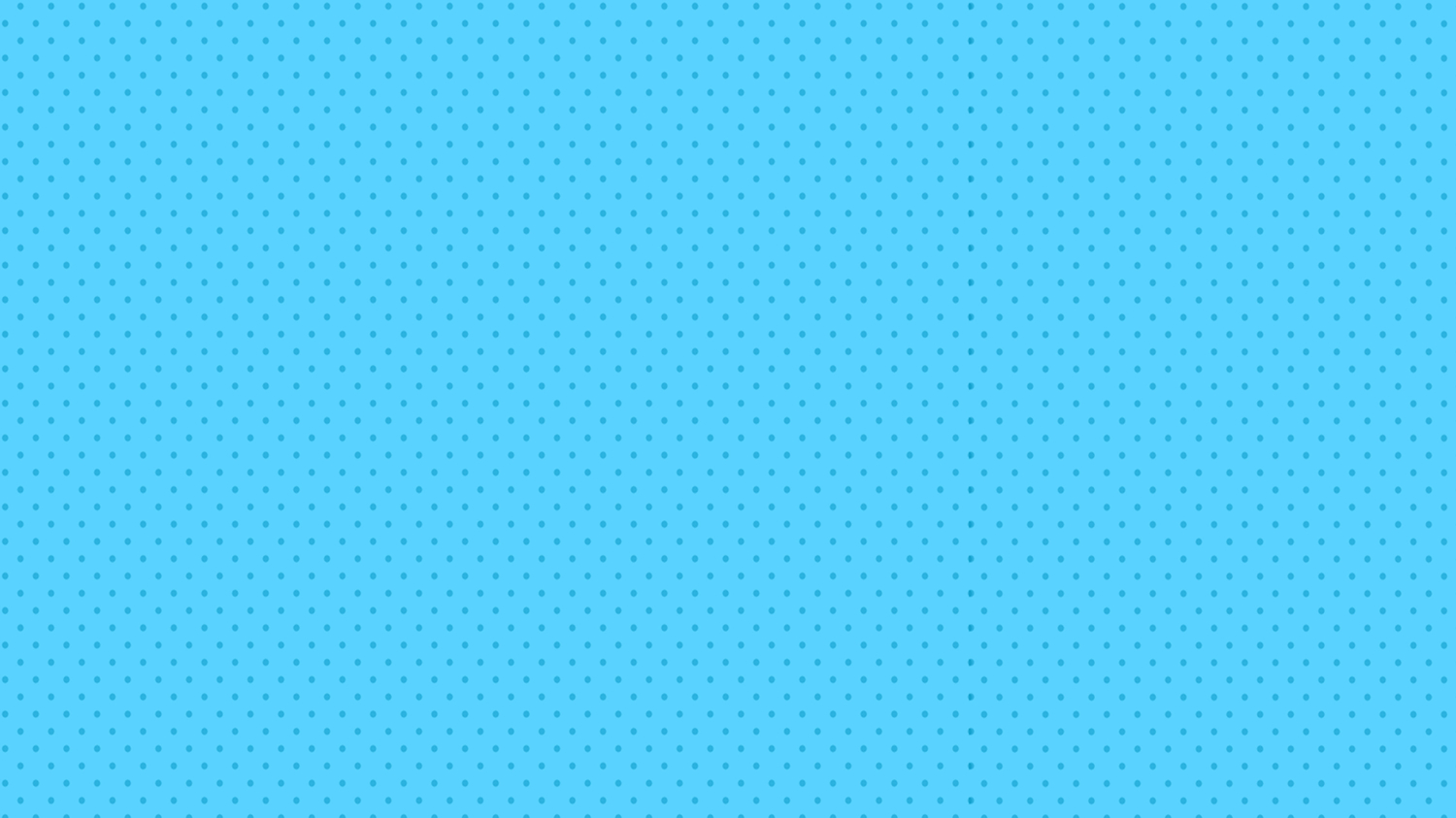 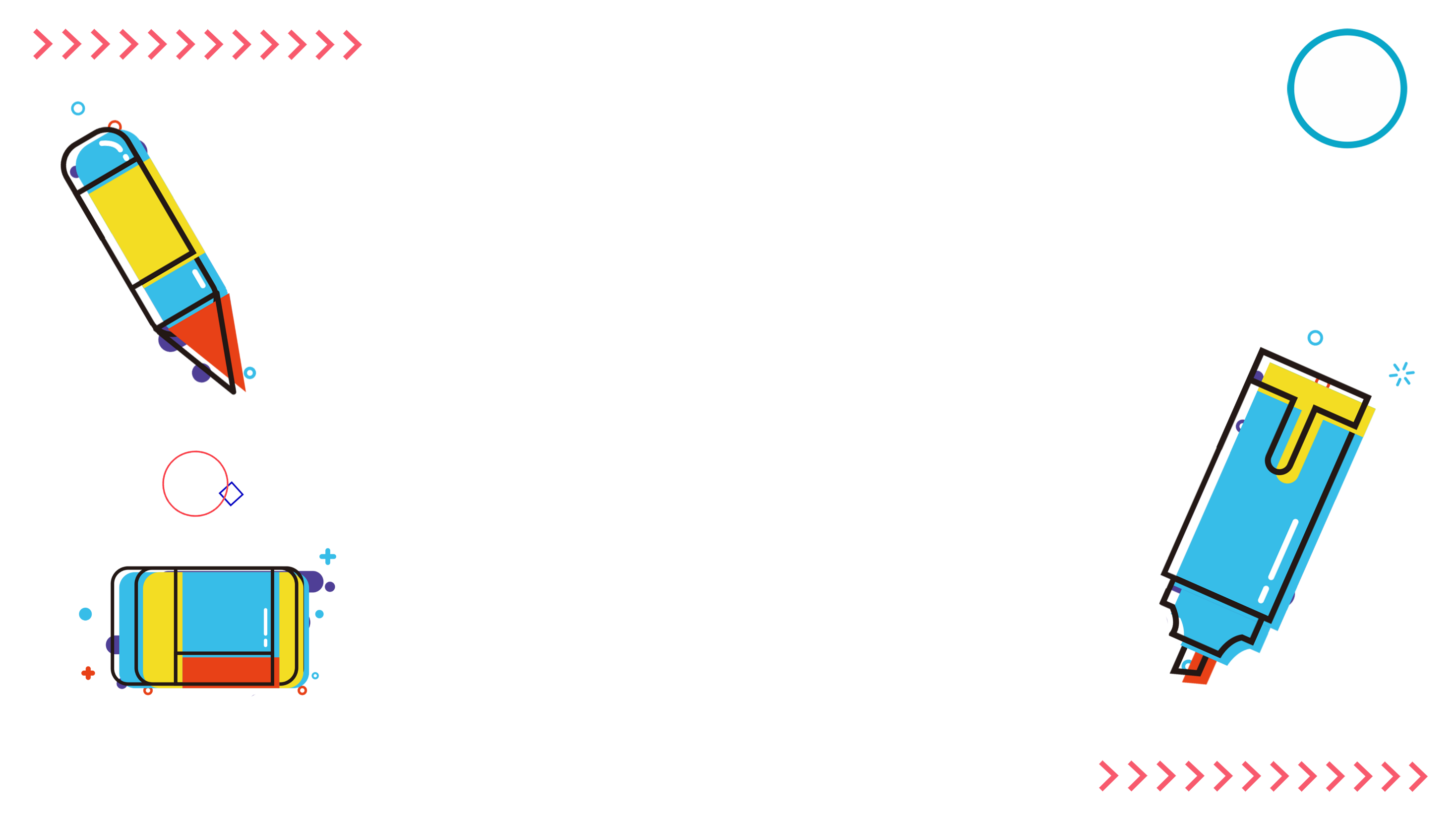 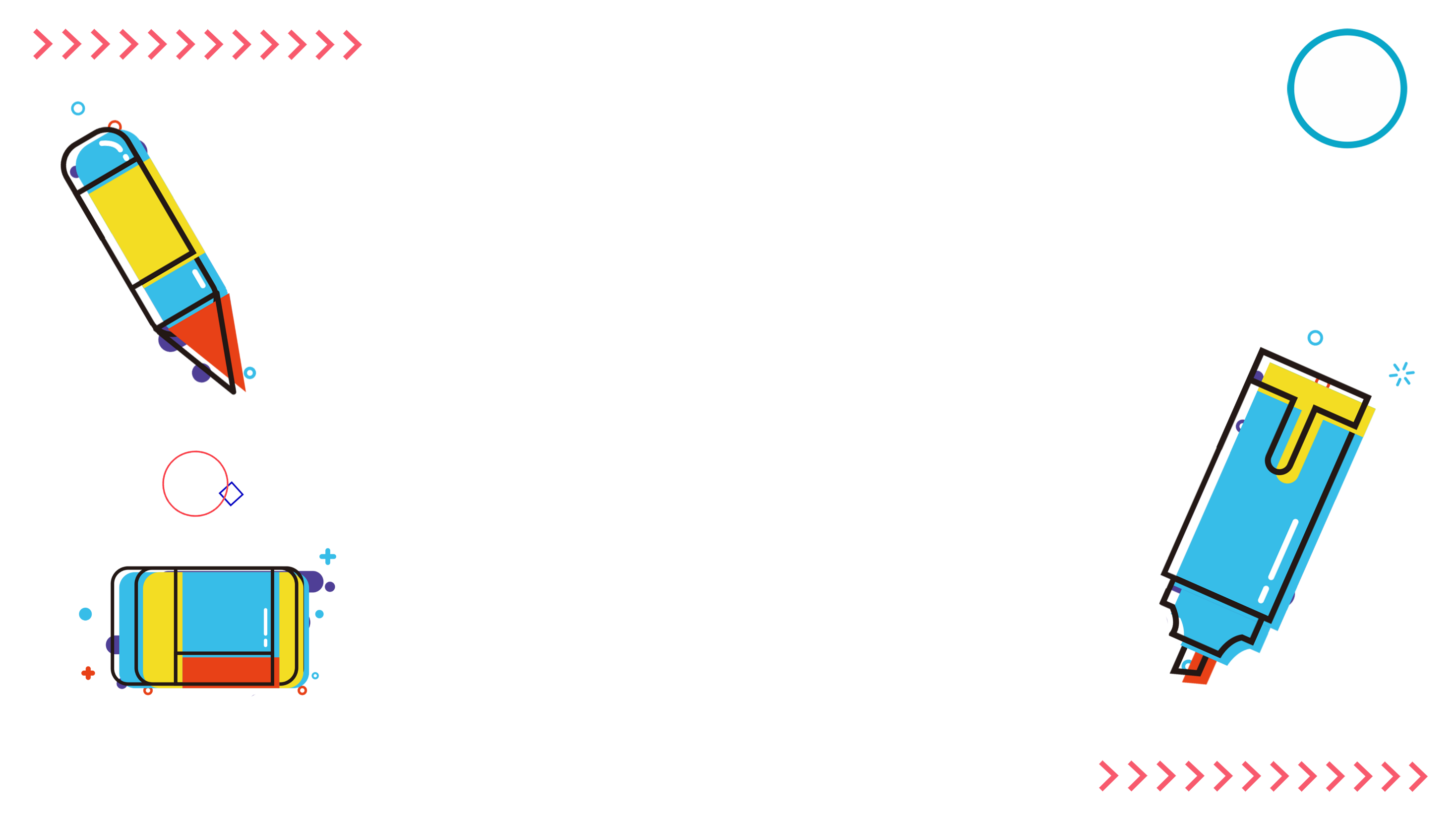 Ciri-ciri percaya diri
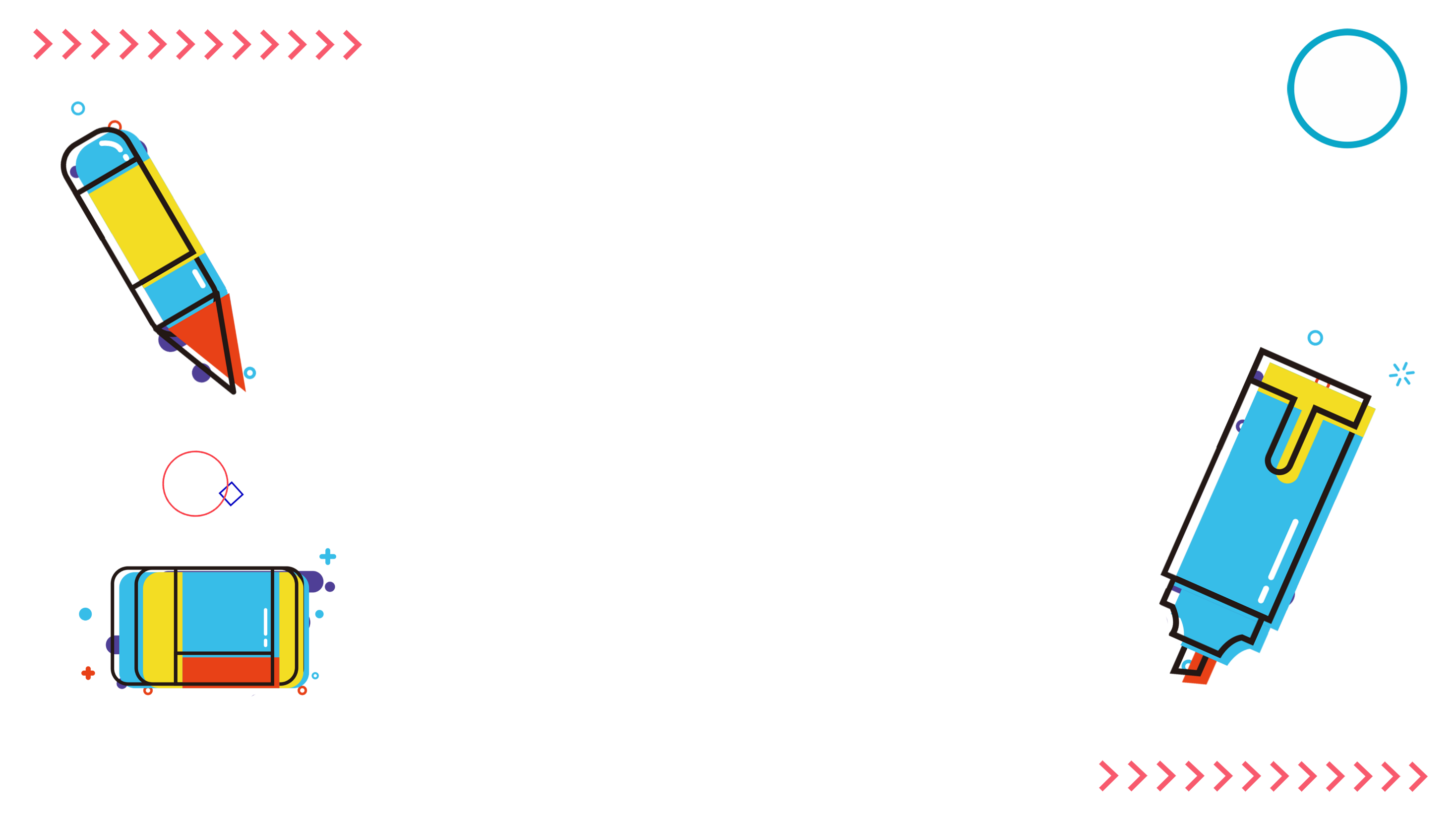 Hakim (2004: 5-6) Karakteristik individu yang memiliki rasa kepercayaan diri yang proporsional diantaranya :
selalu merasa tenang disaat mengerjakan sesuatu
mempunyai potensi dan kemampuan yang memadai
mampu menetralisasi ketegangan yang muncul dalam berbagai situasi
mampu menyesuaikan diri dan berkomunikasi di berbagai situasi
memiliki kondsi mental dan fisik yang cukup menunjang penampilannya
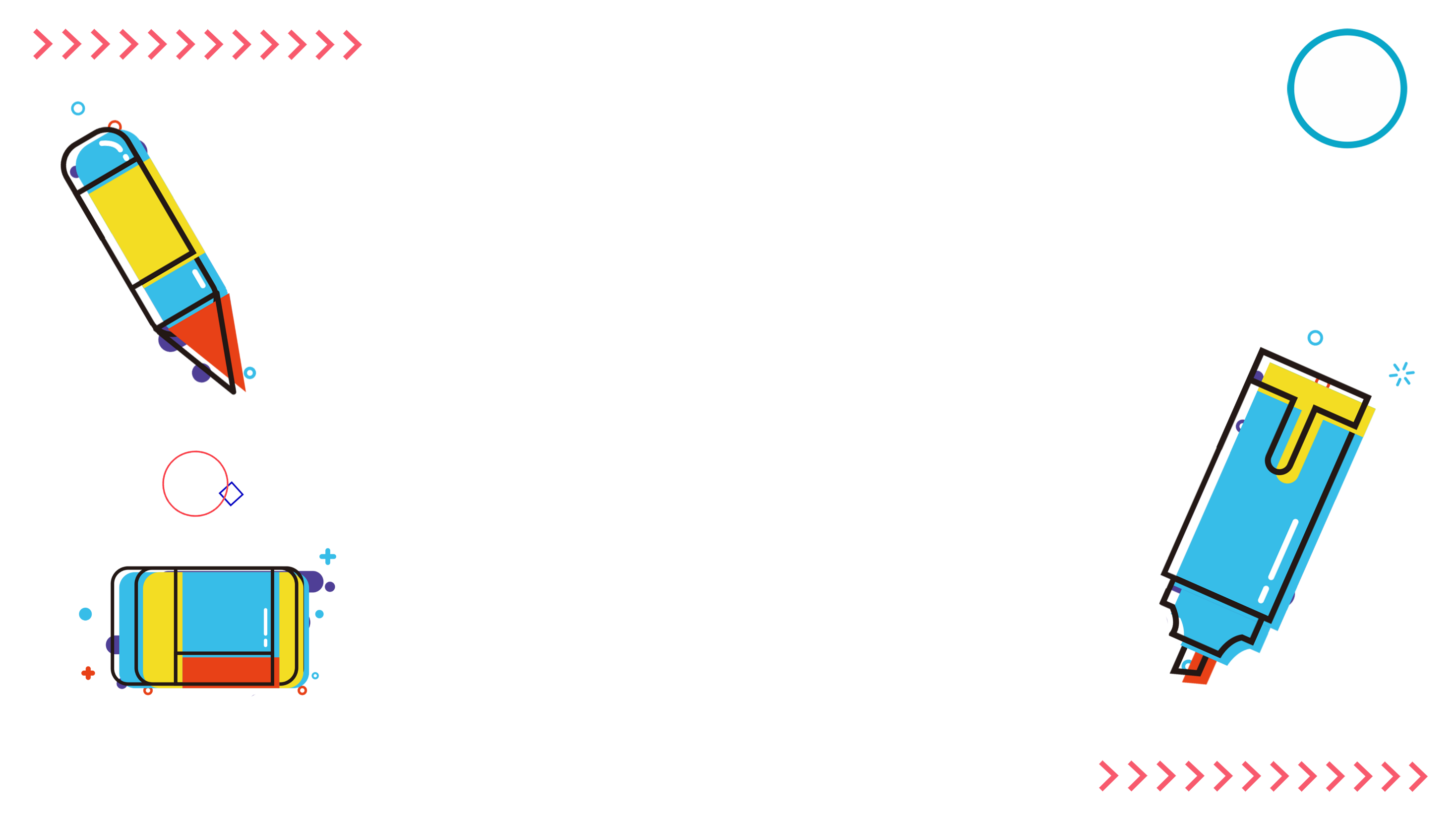 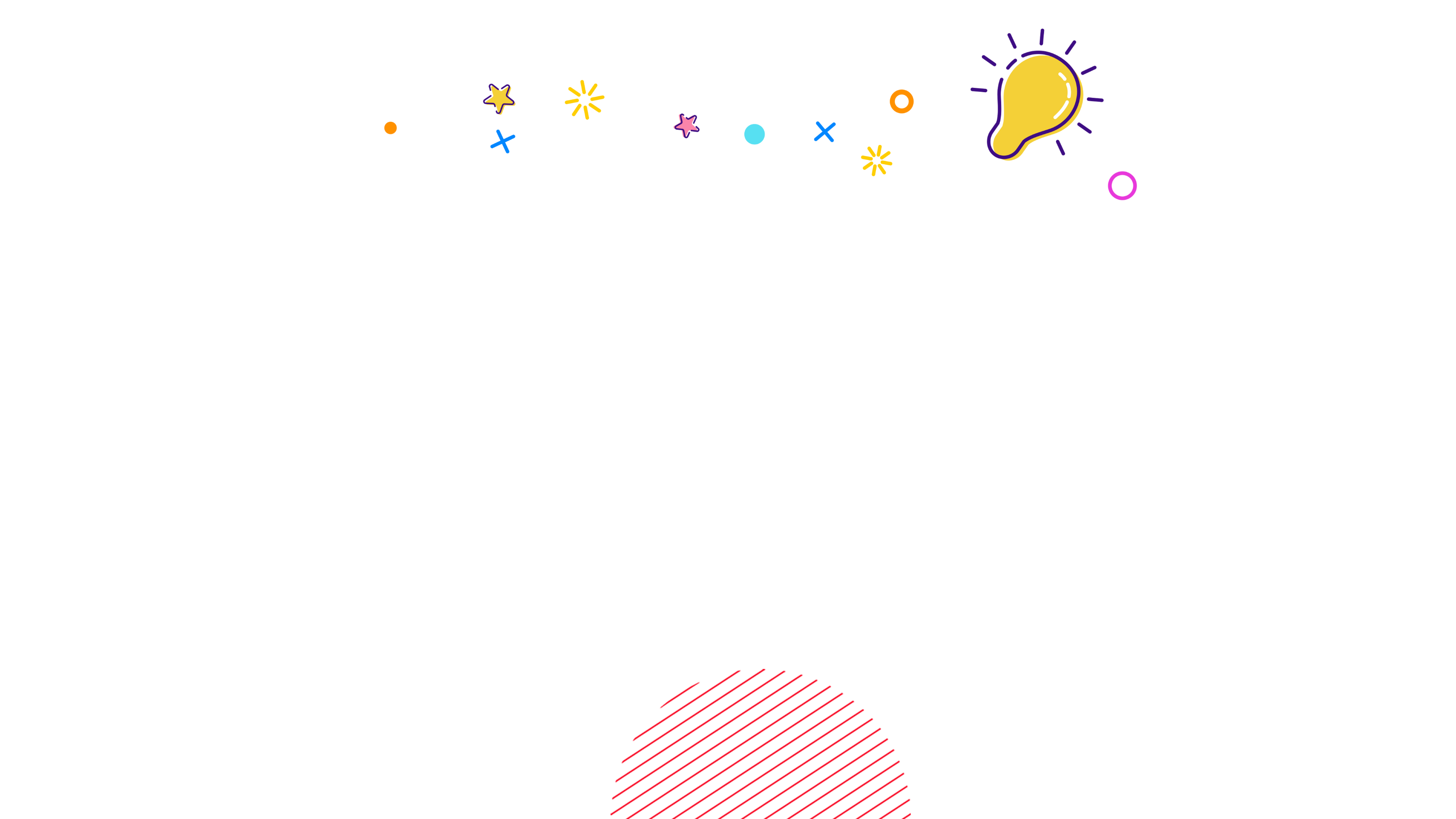 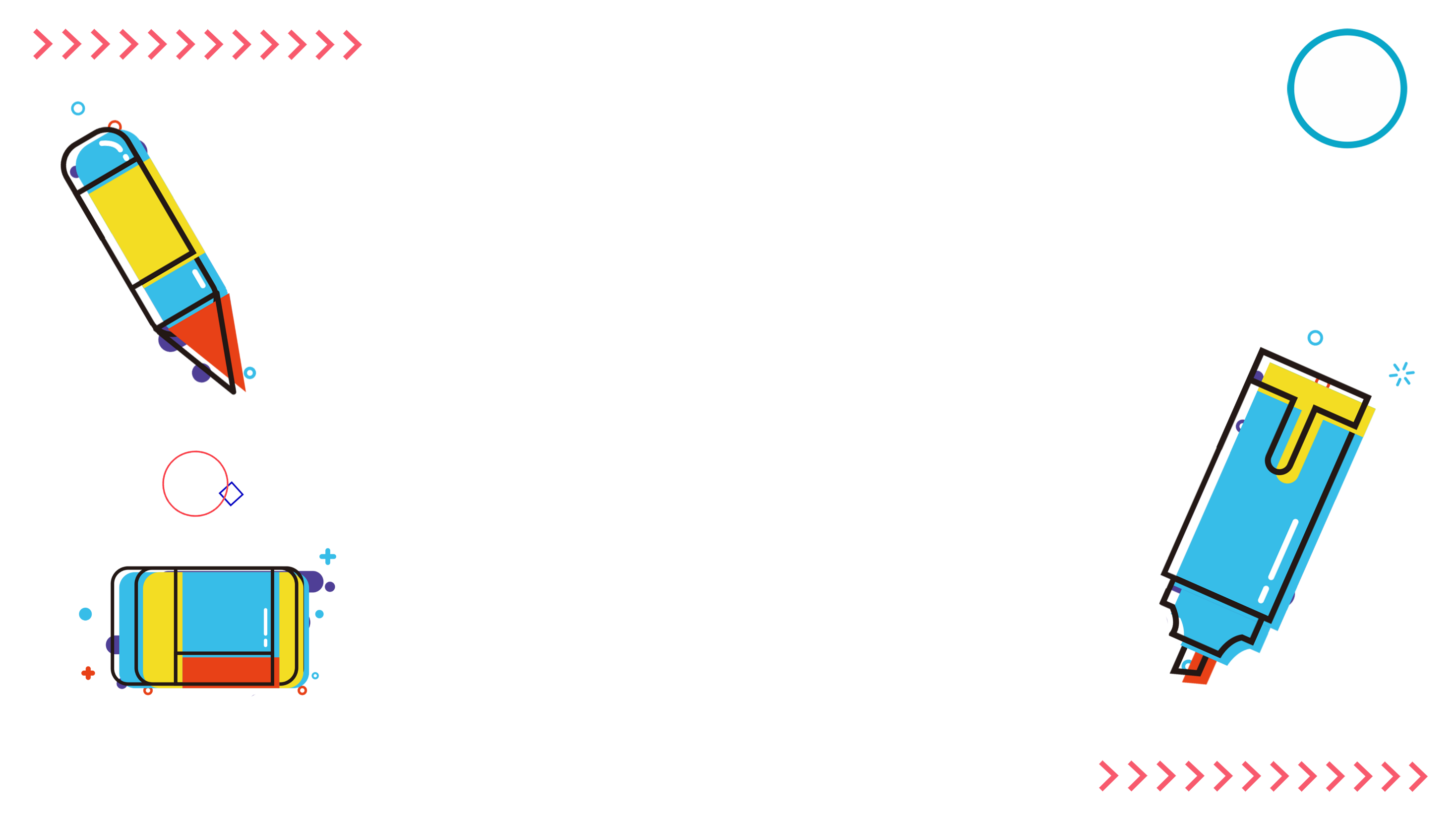 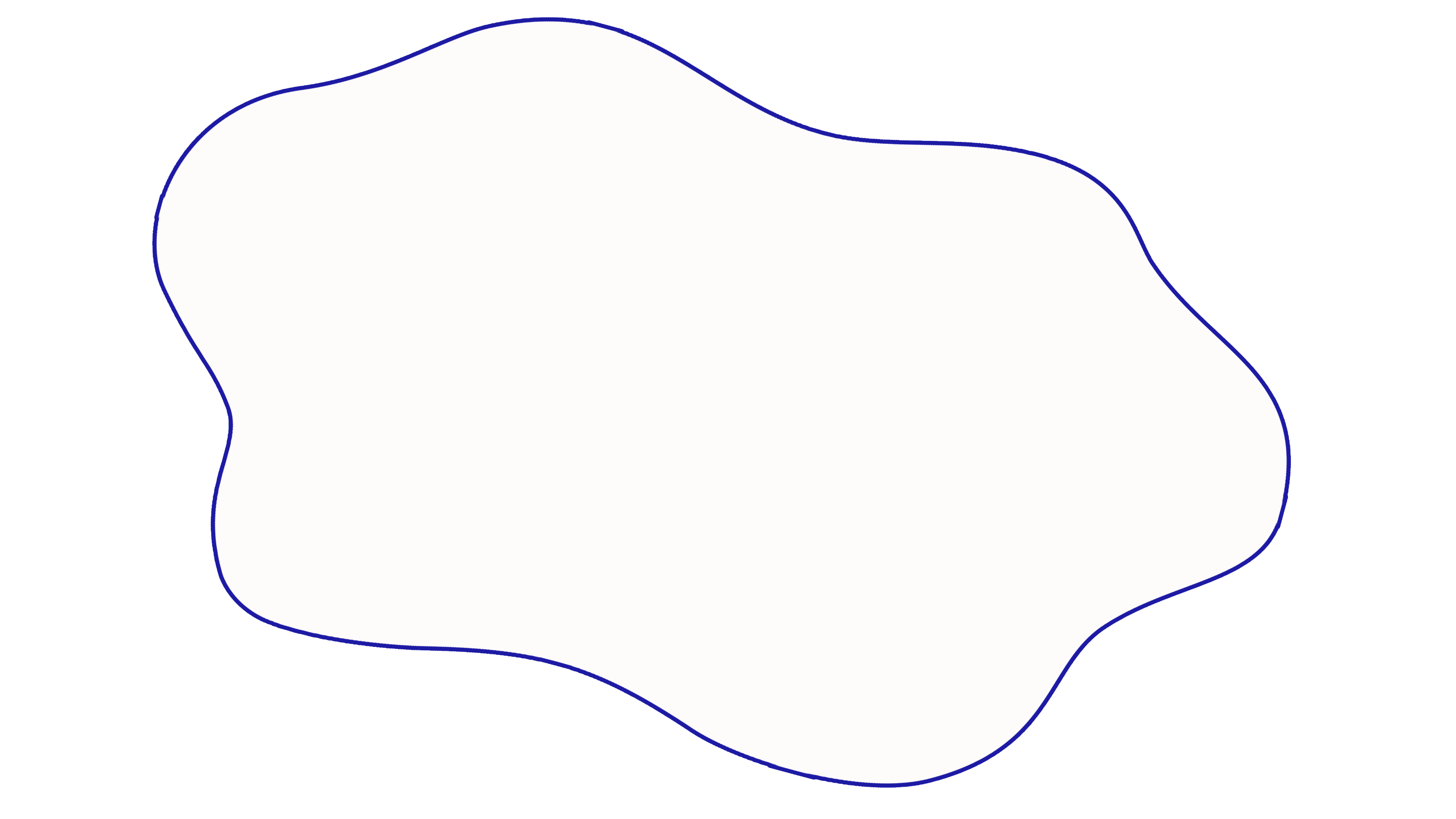 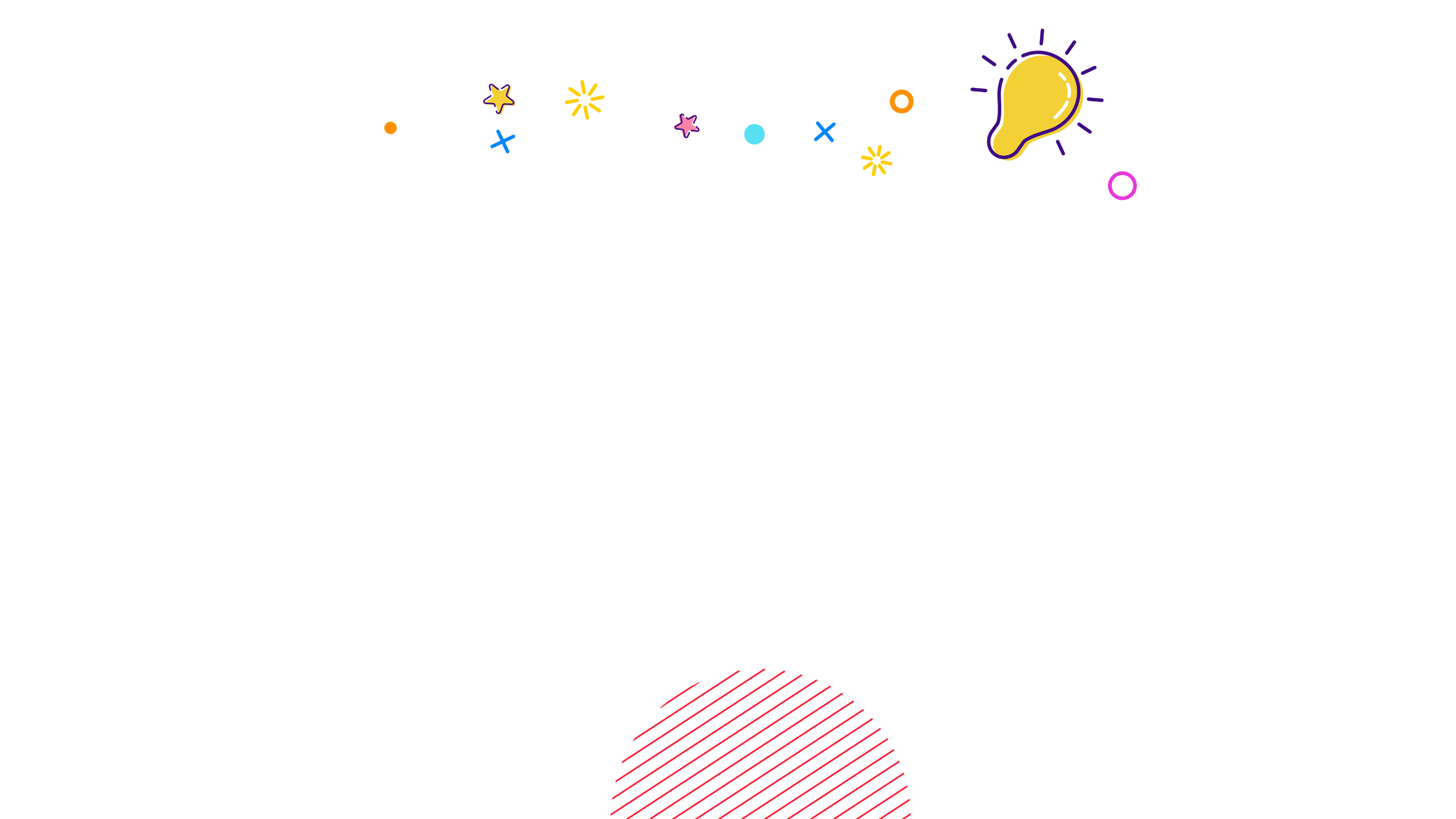 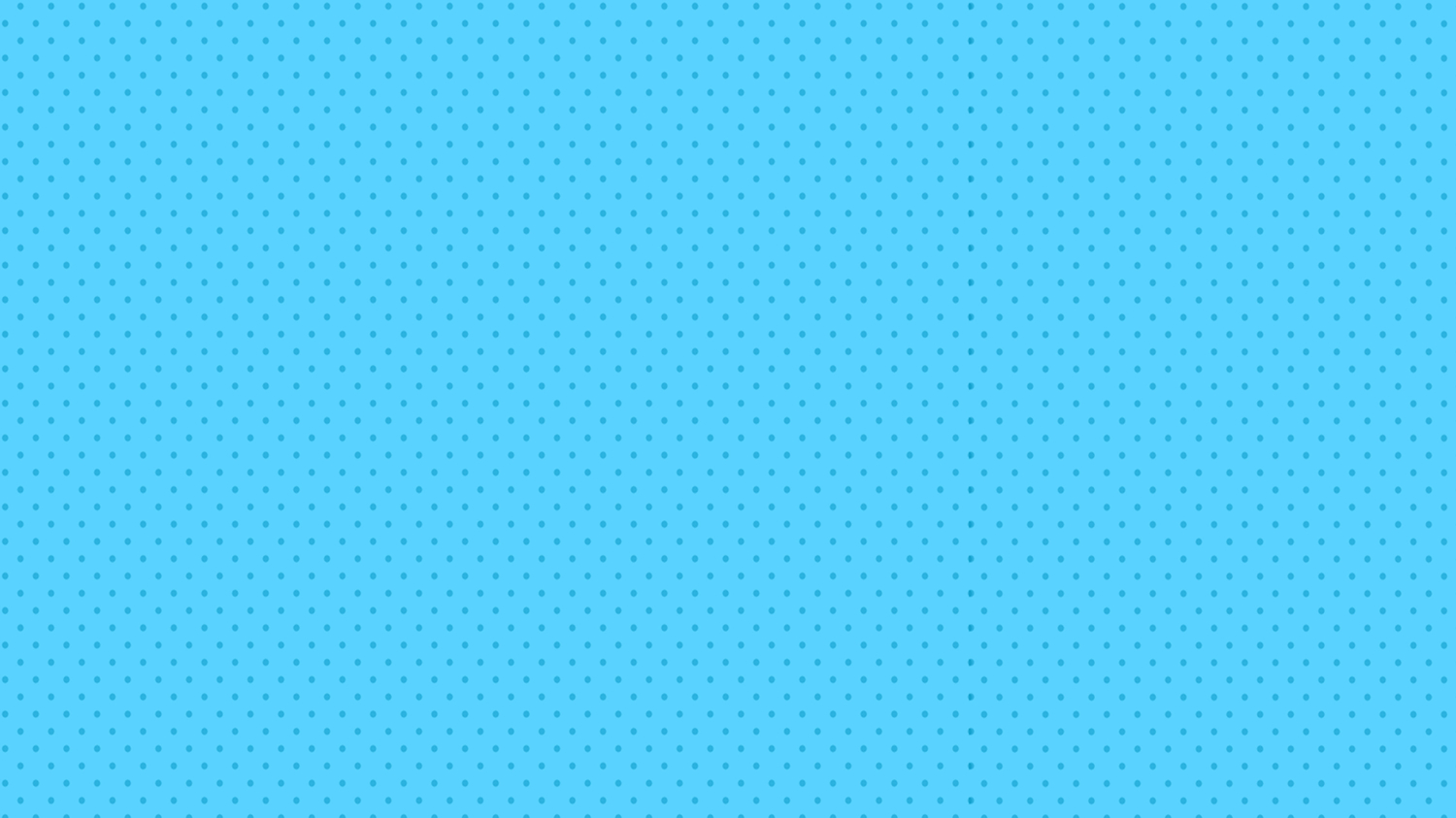 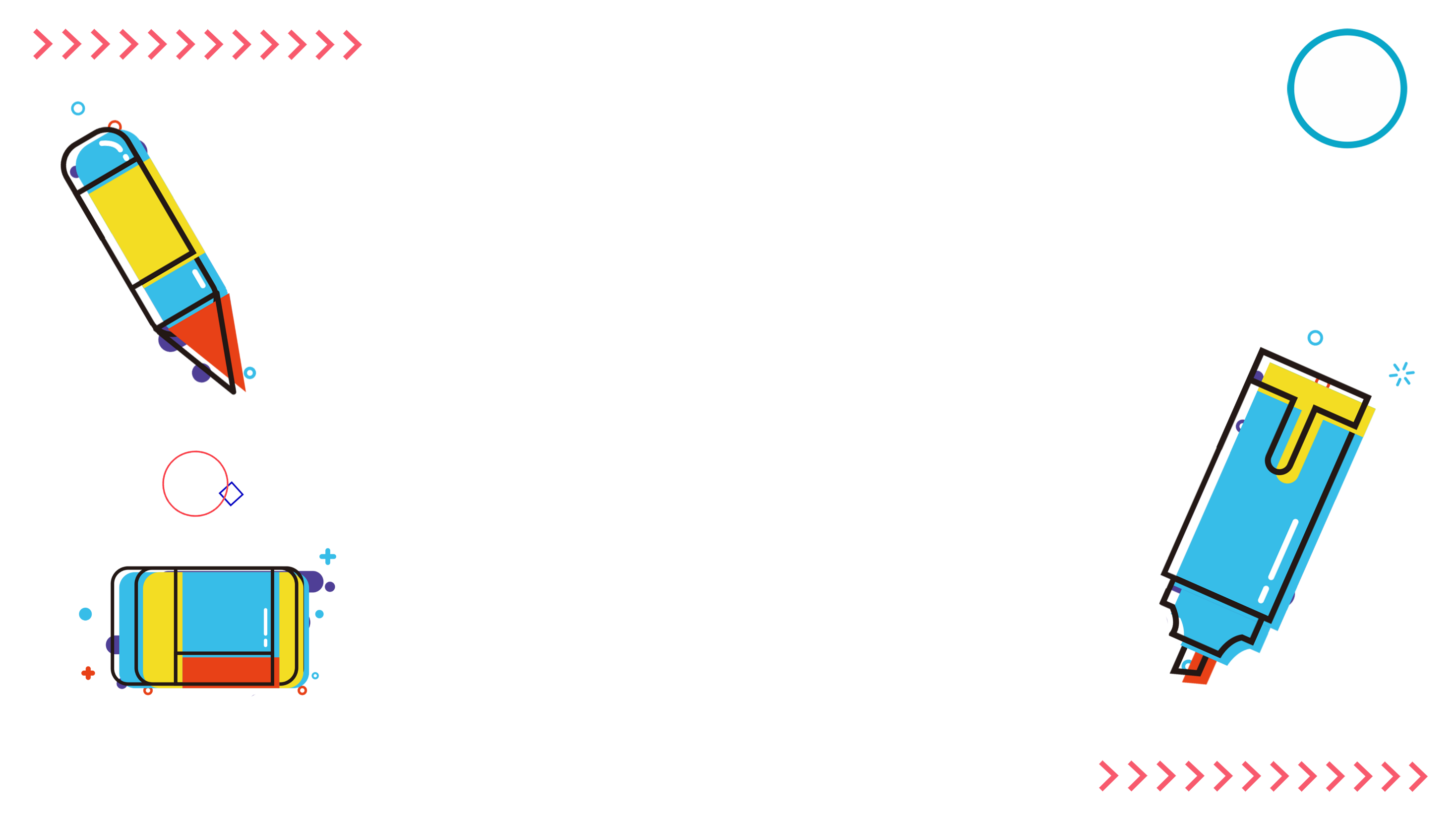 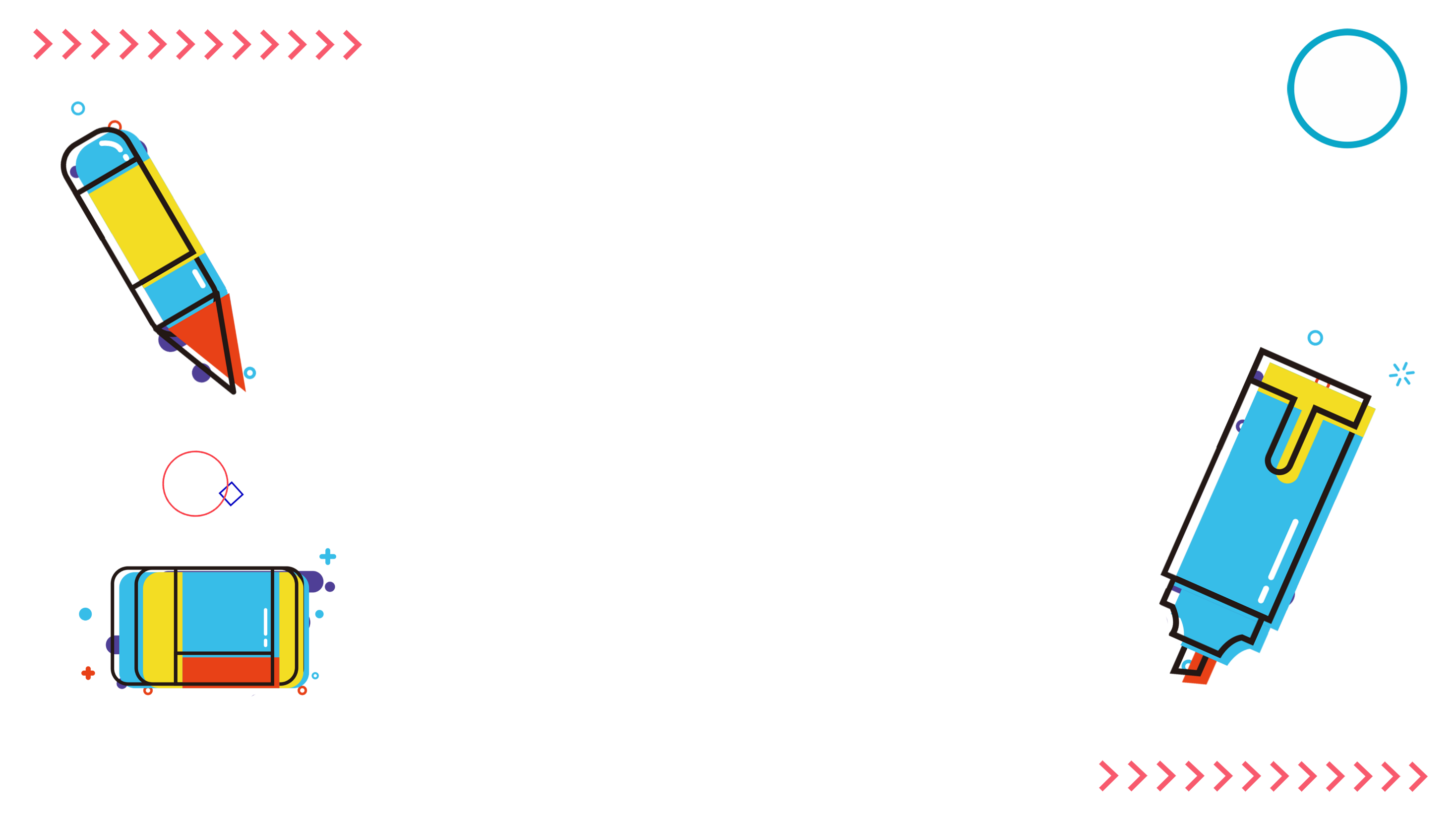 Ciri-ciri percaya diri
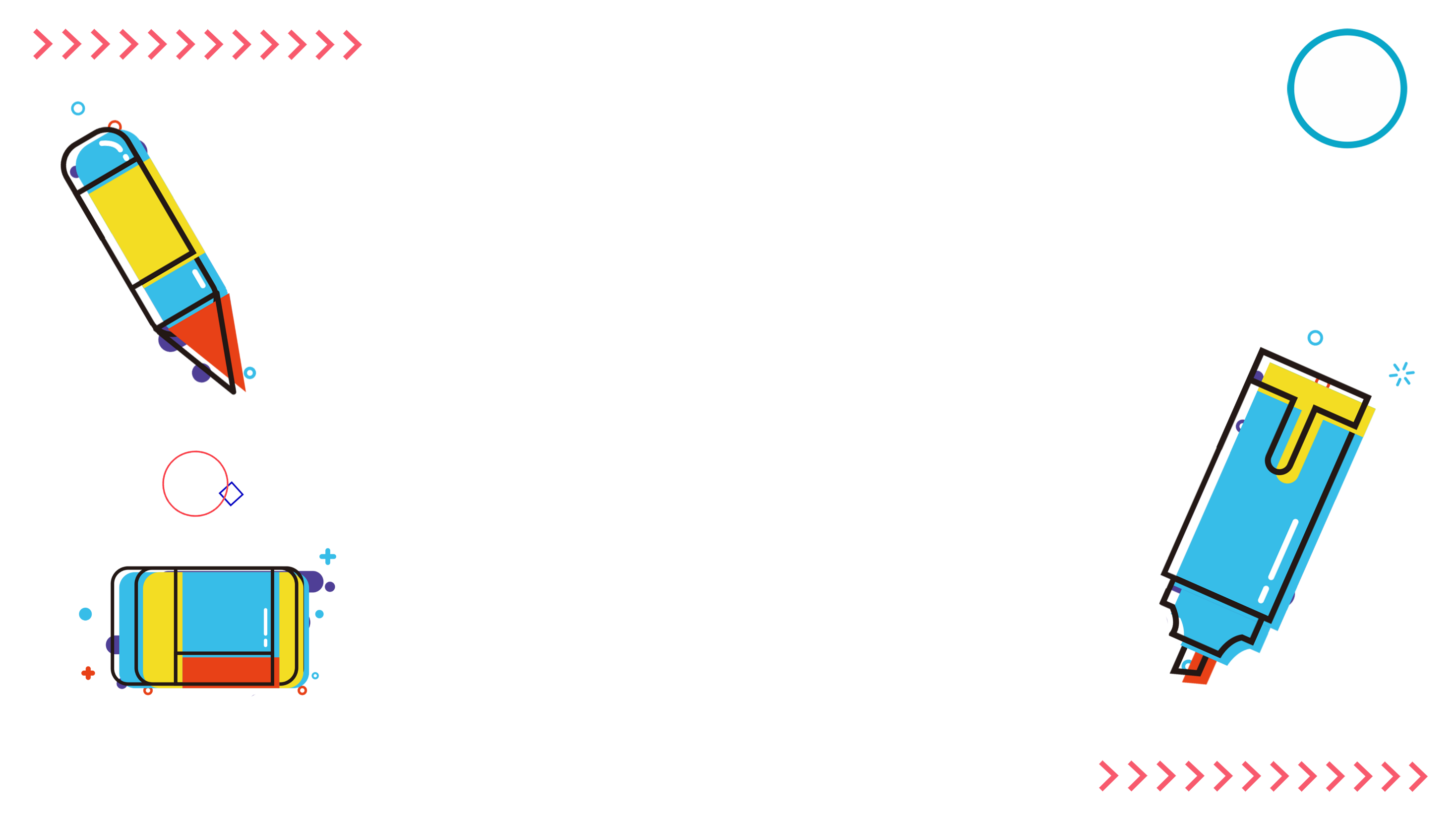 memiliki kecerdasan yang cukup
memiliki tingkat pendidikan  formal yang cukup
memiliki keahlian dan keterampilan lain yang menunjang kehidupannya, misalnya keterampilan berbahasa asing
memiliki kemampuan bersosialisasi
memiliki latar belakang pendidikan keluarga yang baik
memiliki pengalaman hidup yang menempa mentalnya menjadi kuat dan tahan dalam menghadapi berbagai cobaan hidup.
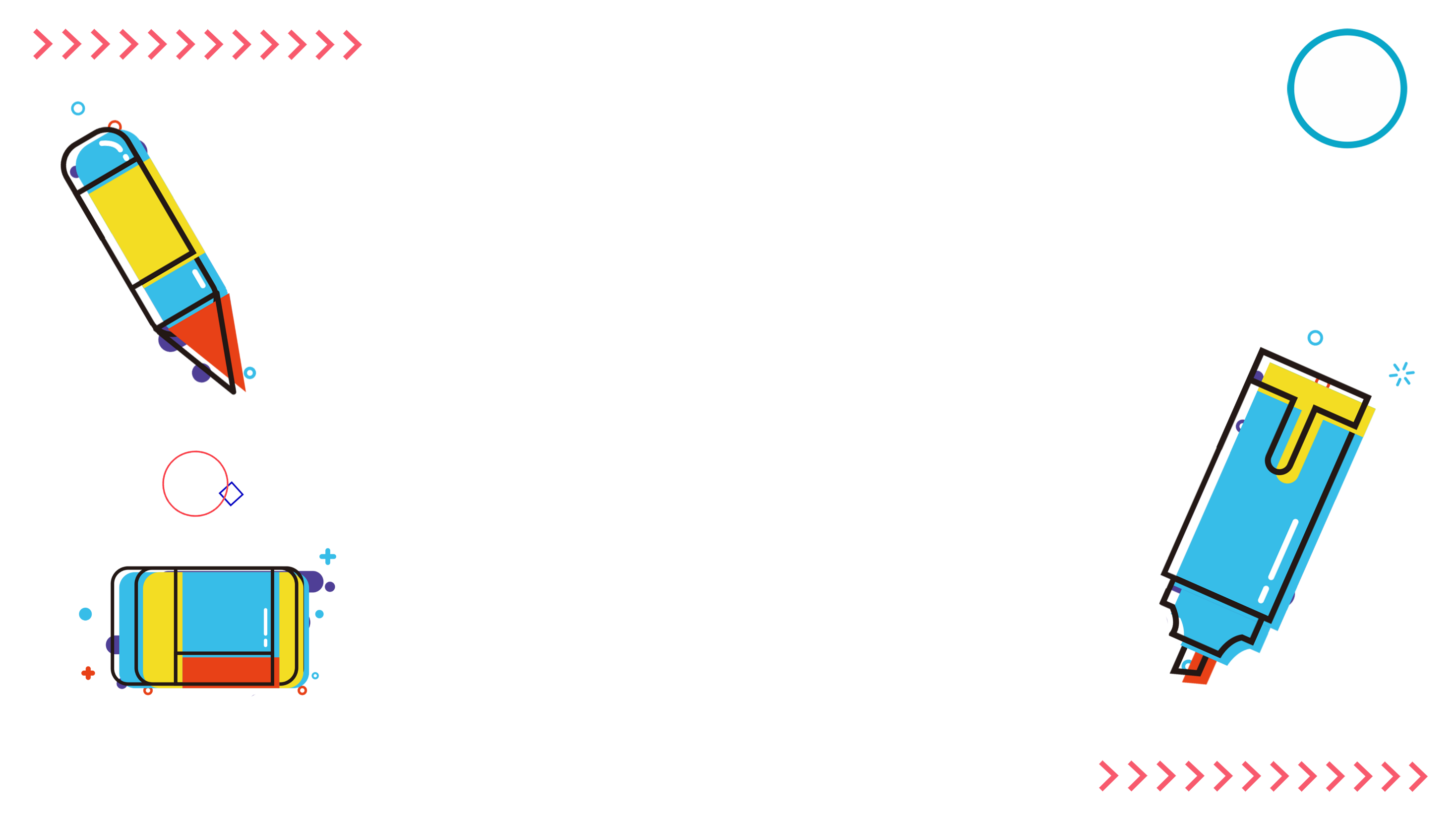 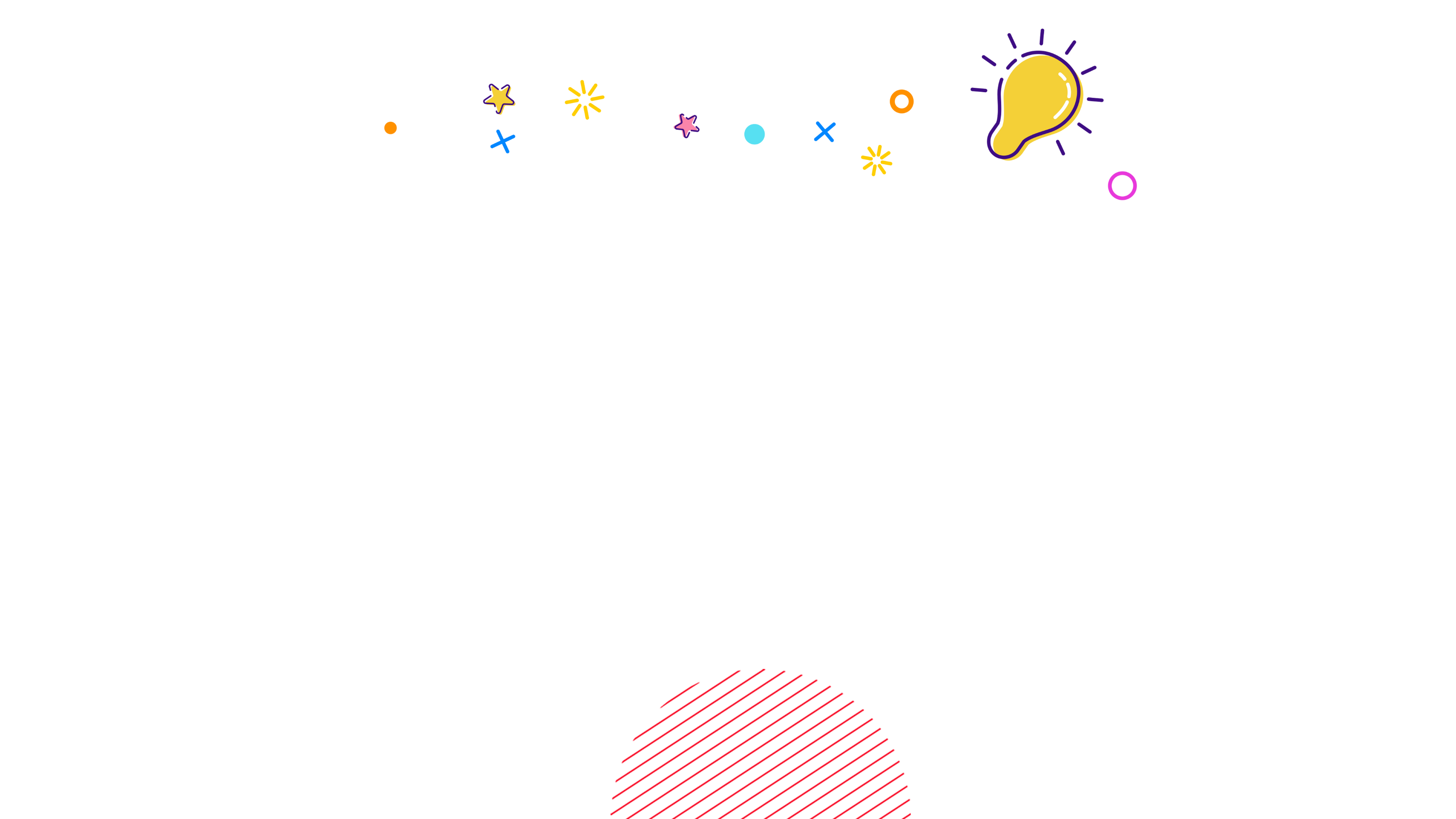 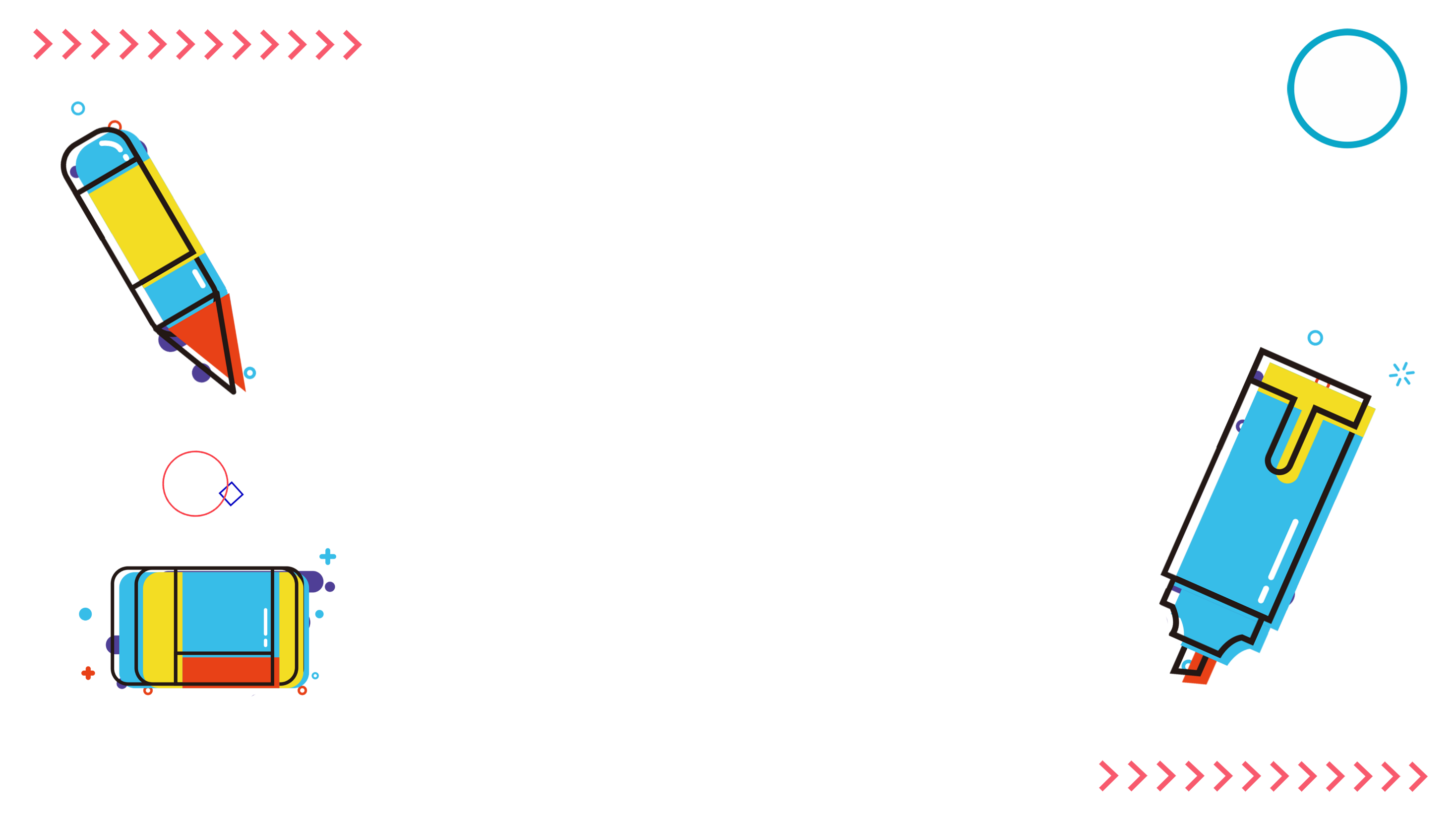 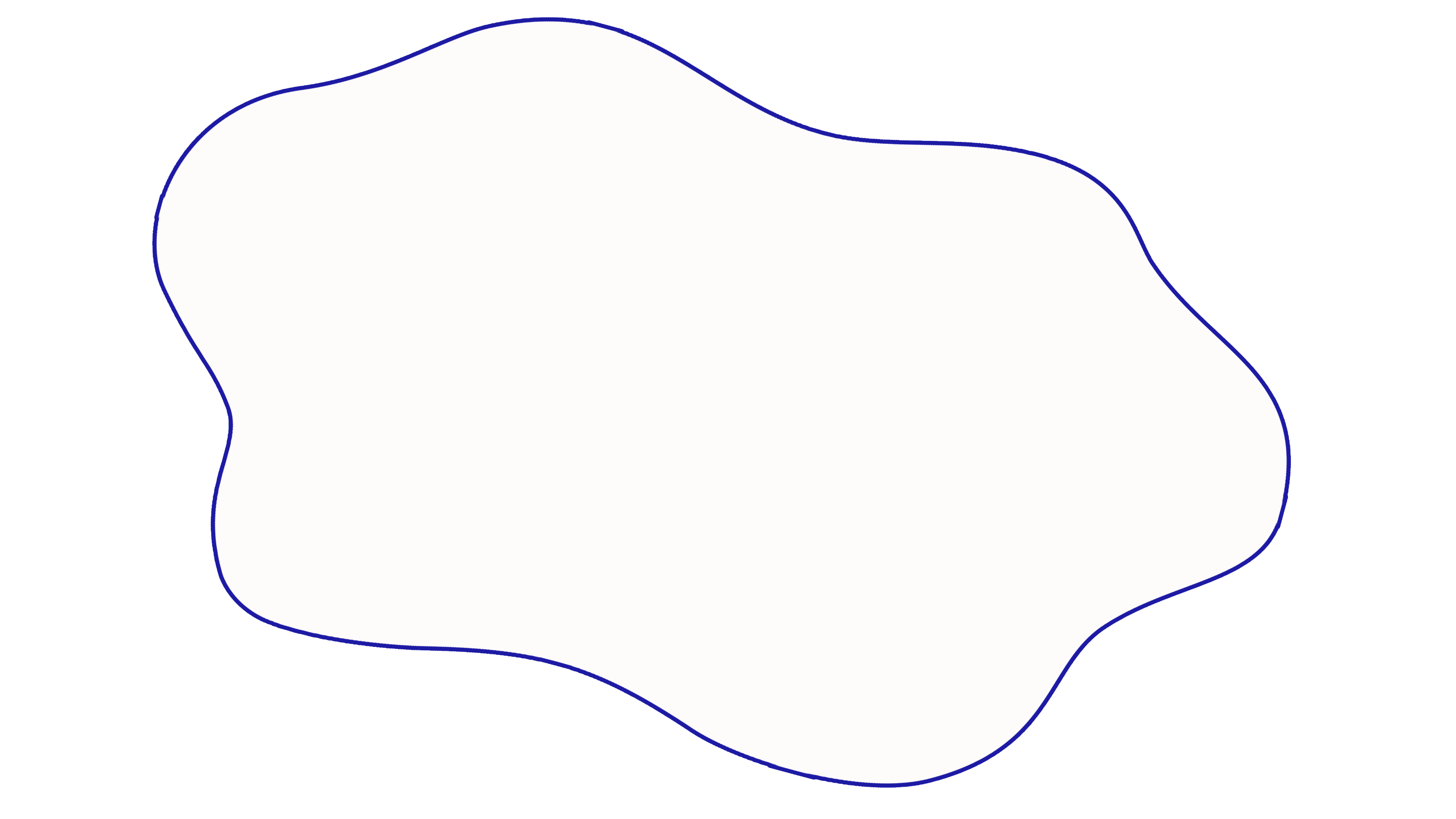 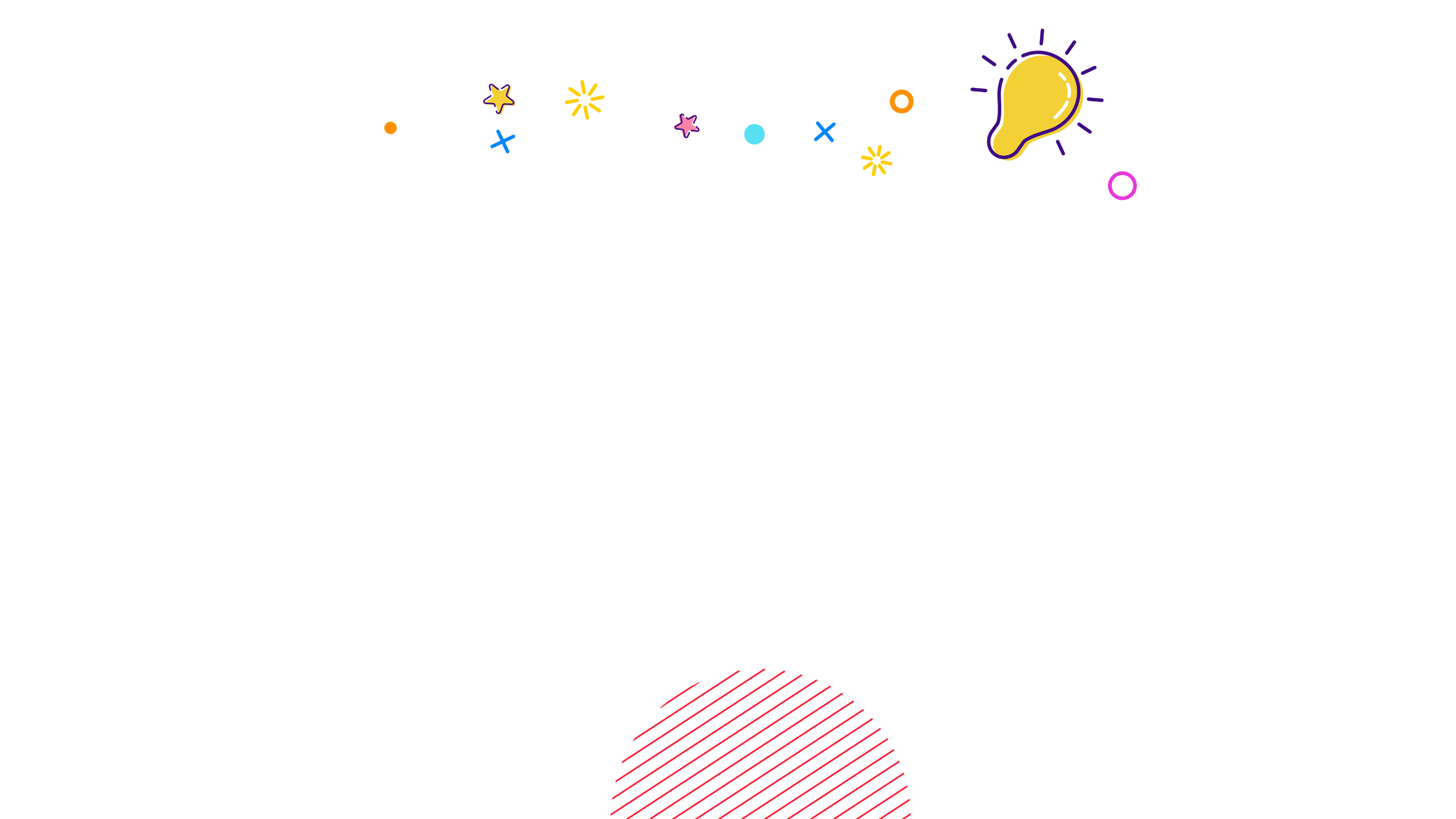 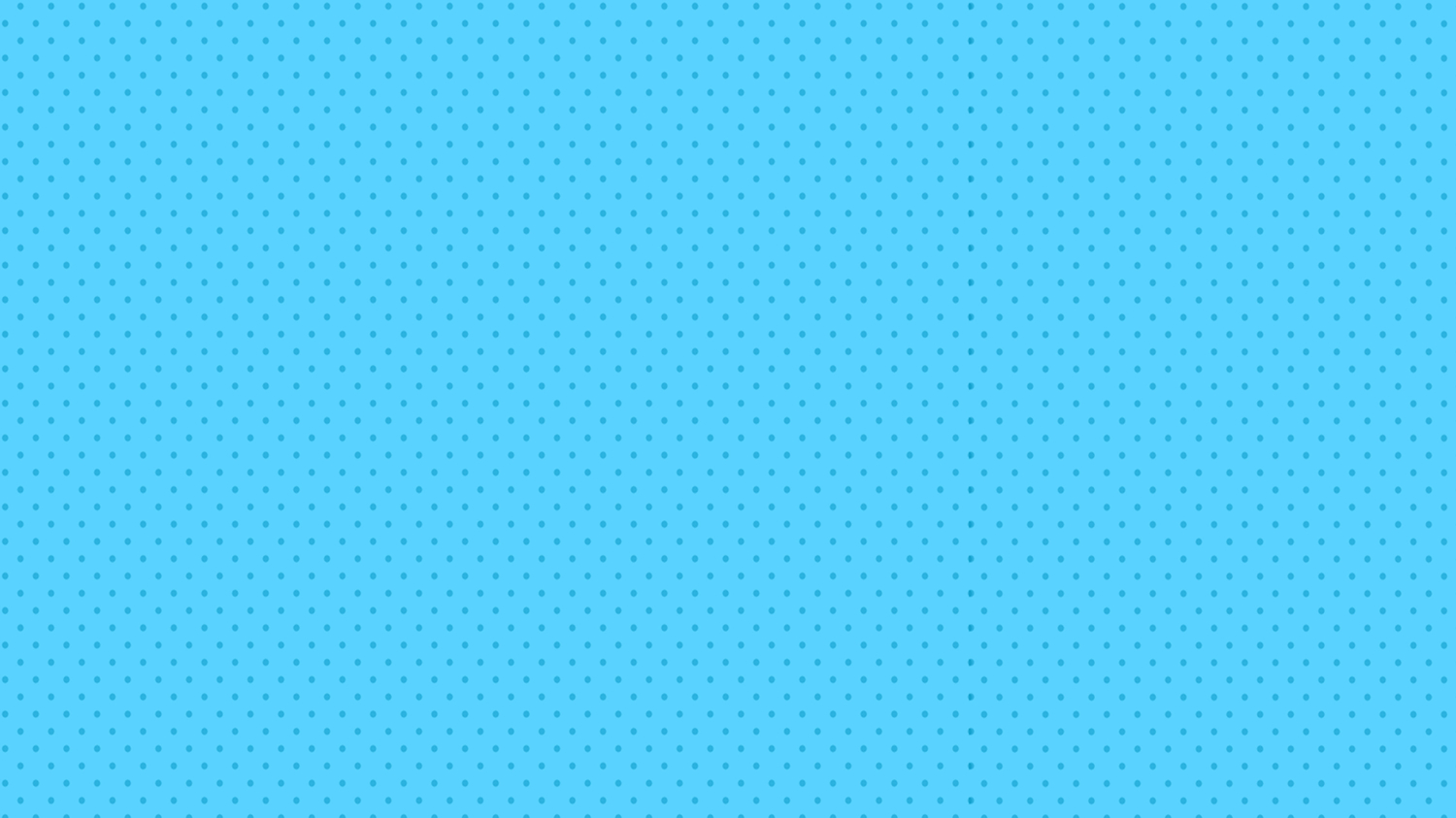 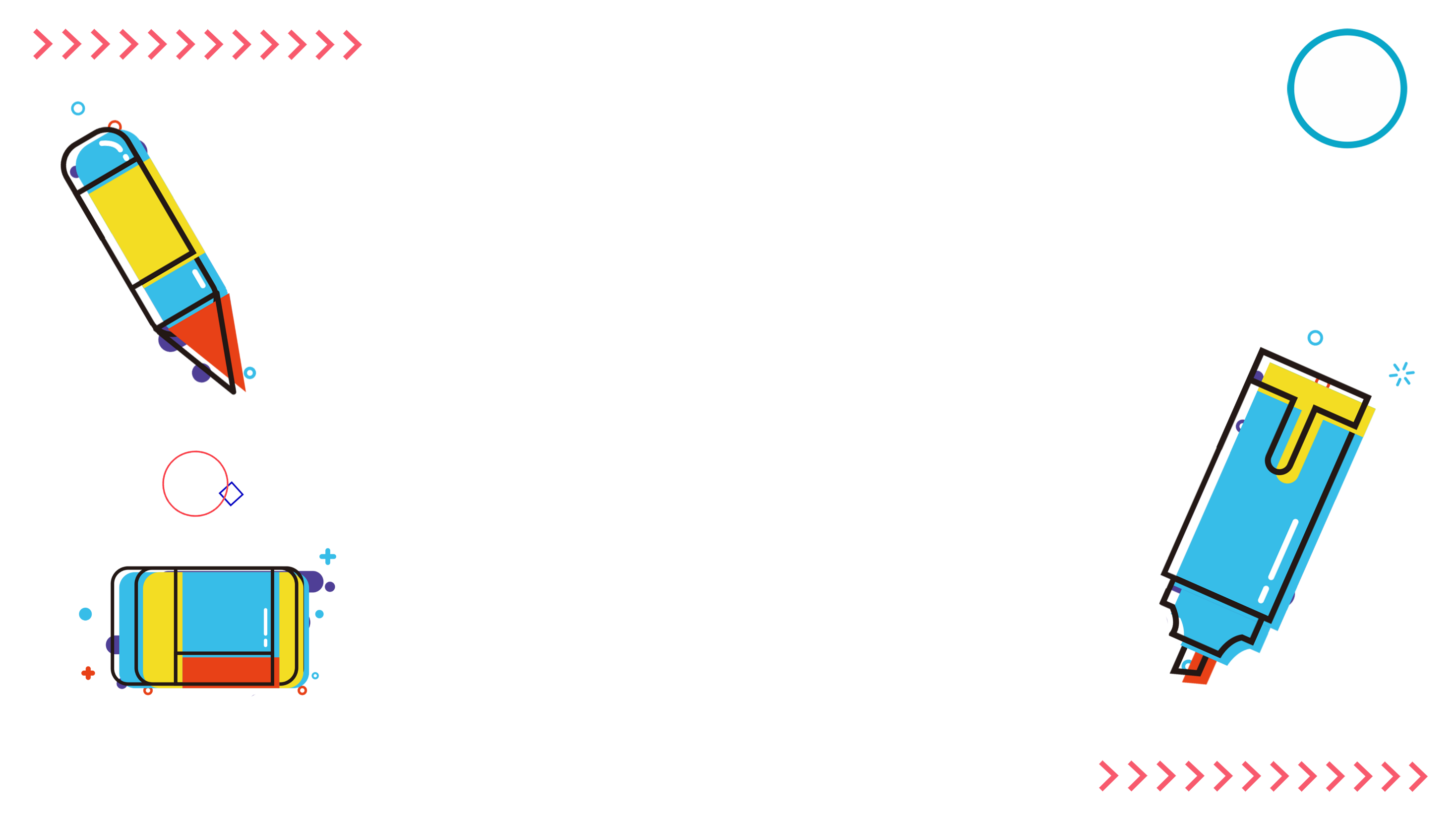 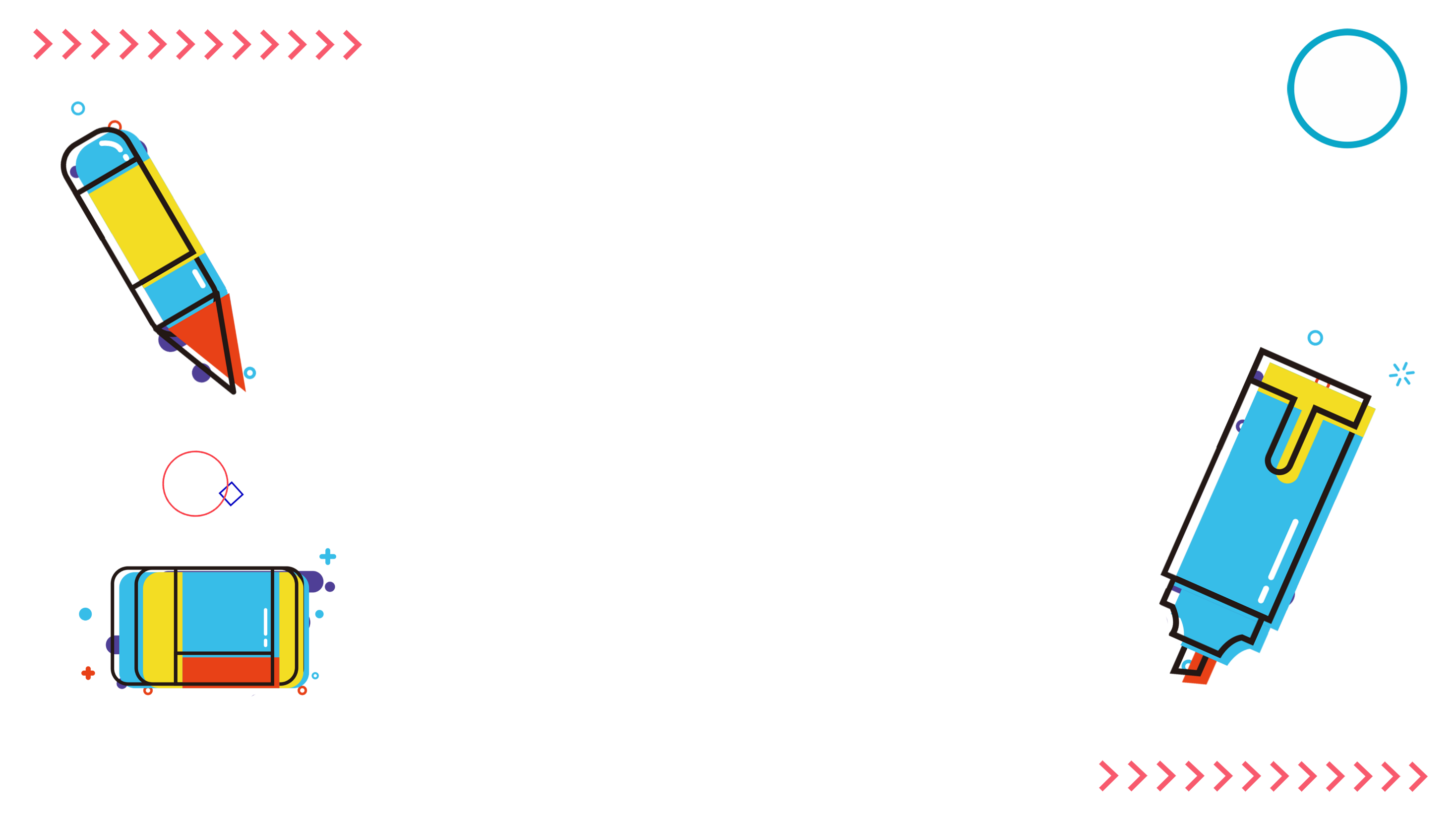 Ciri-ciri percaya diri
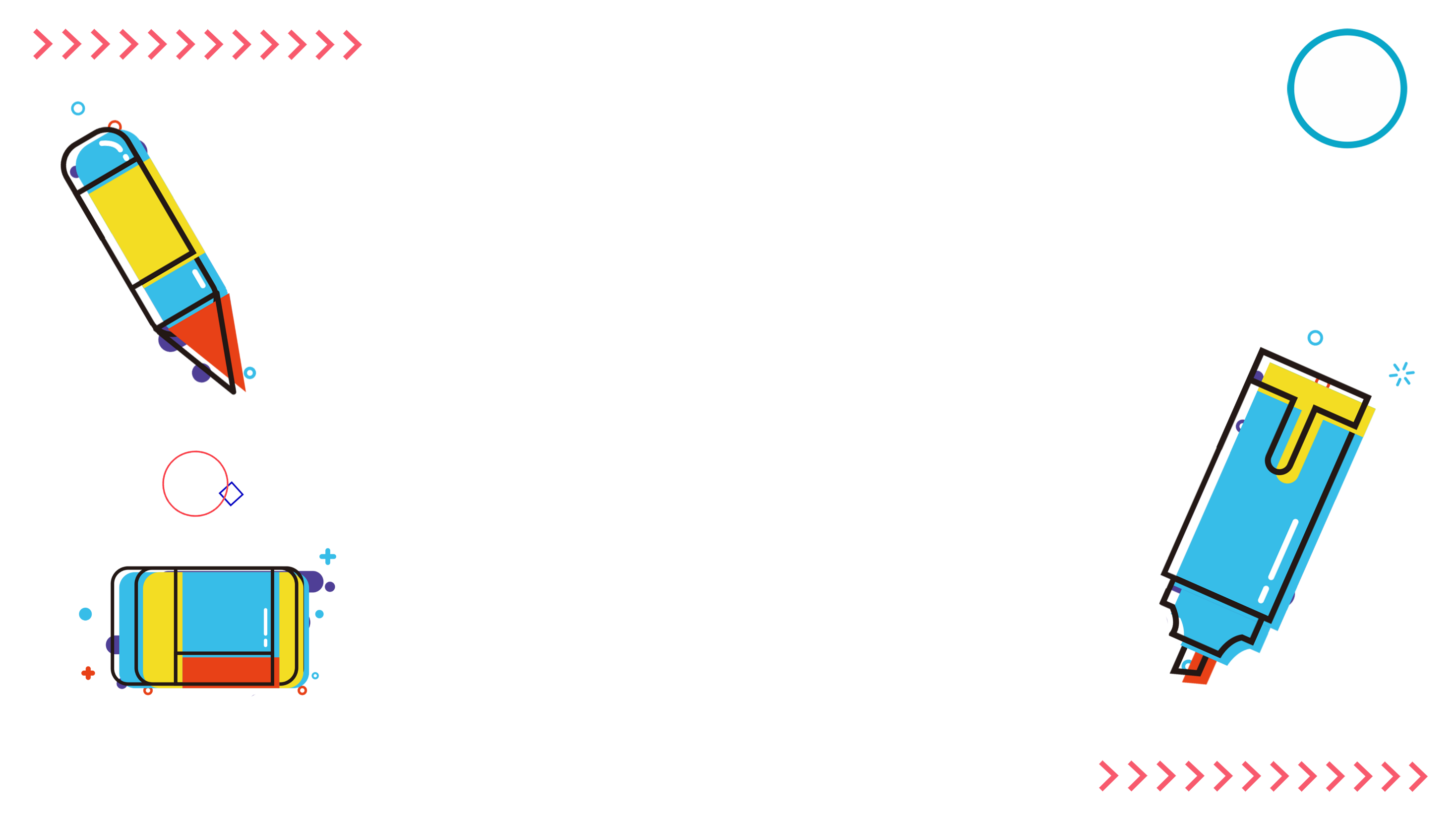 selalu bereaksi positif di dalam menghadapi berbaagai masalah, misalnya dengan tetap tegar, sabar dann tabah dalam menghadapi persoalan hidup yang berat justru semakin memperkuat rasa percaya diri seseorang.
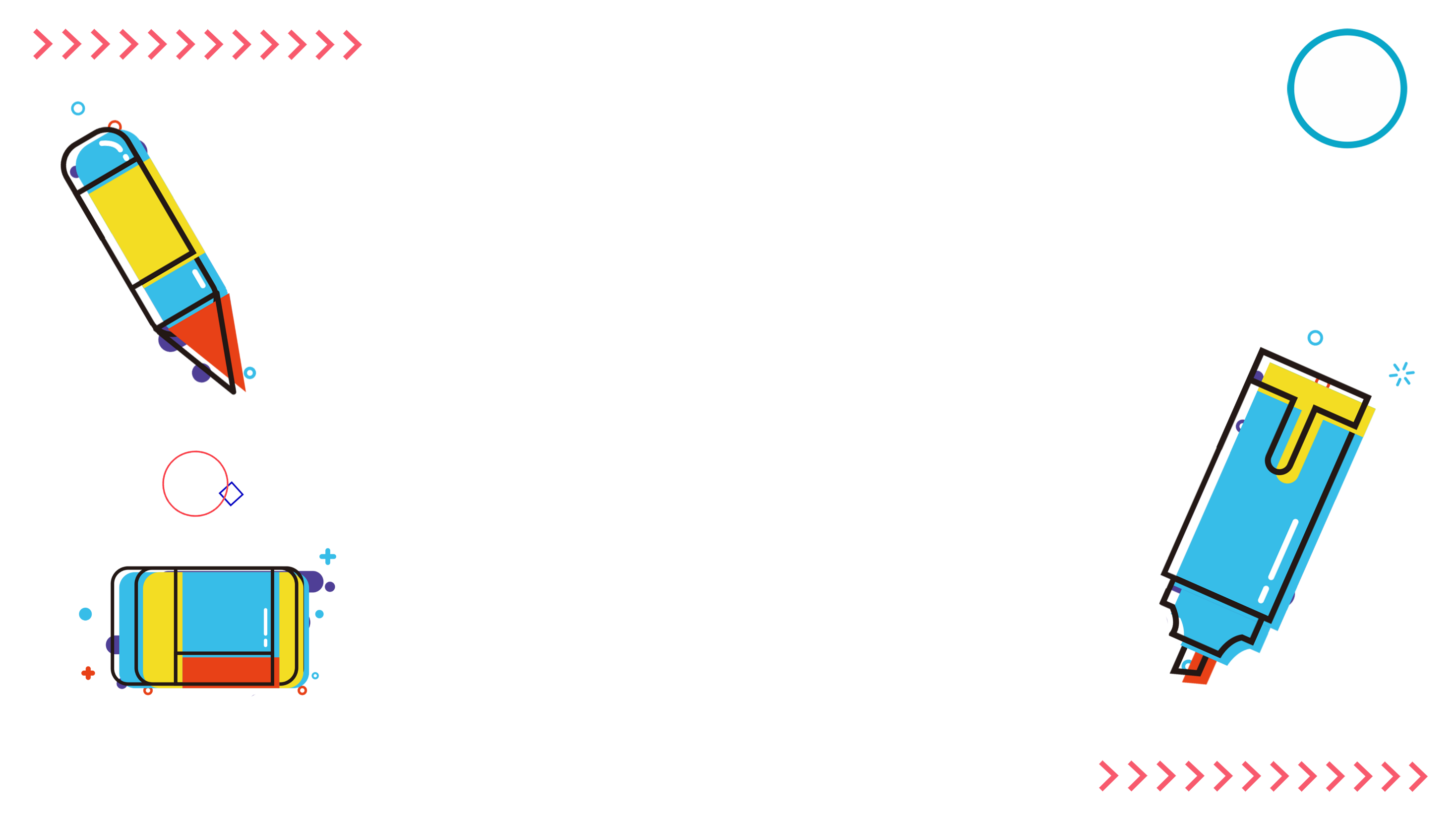 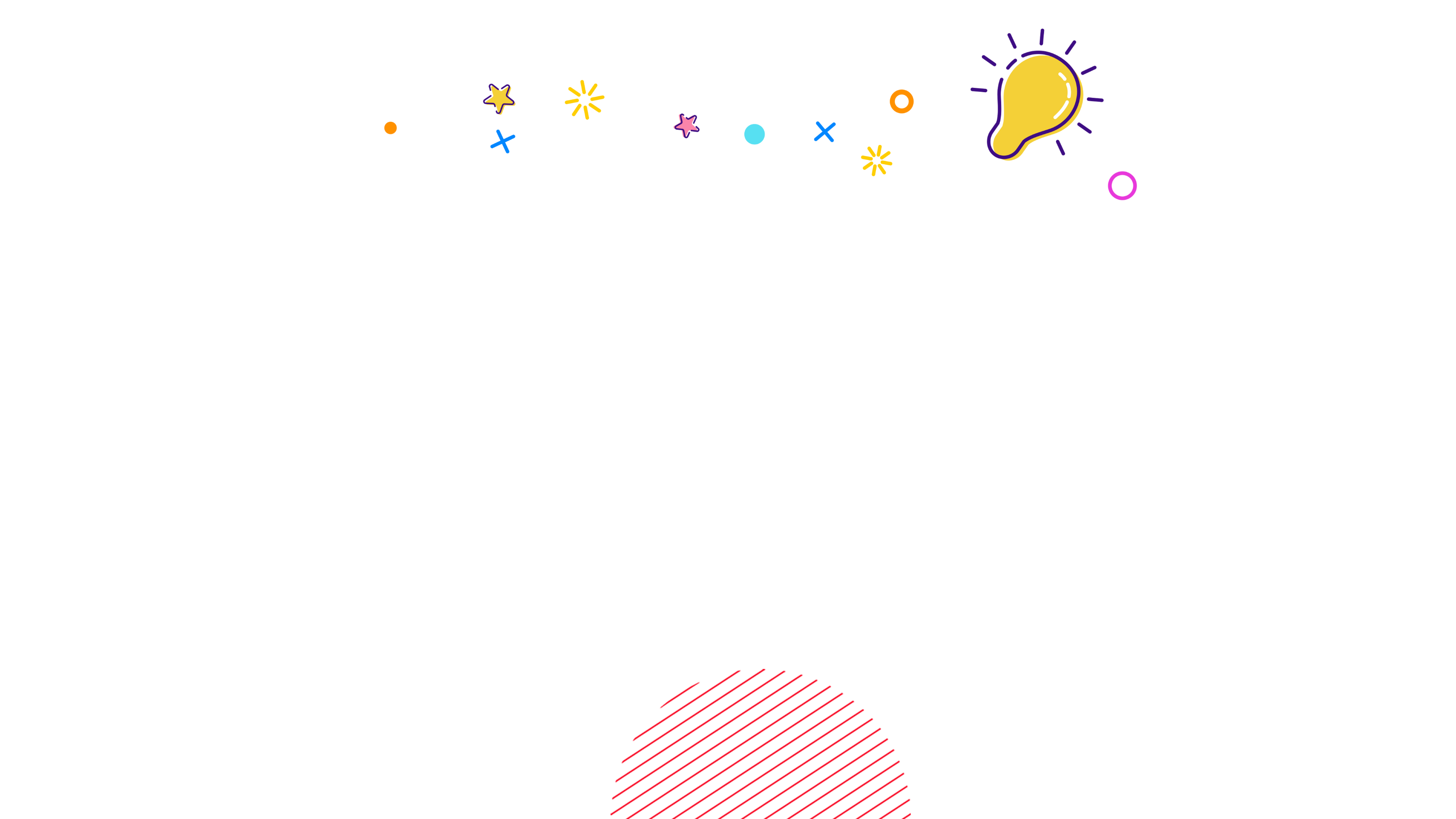 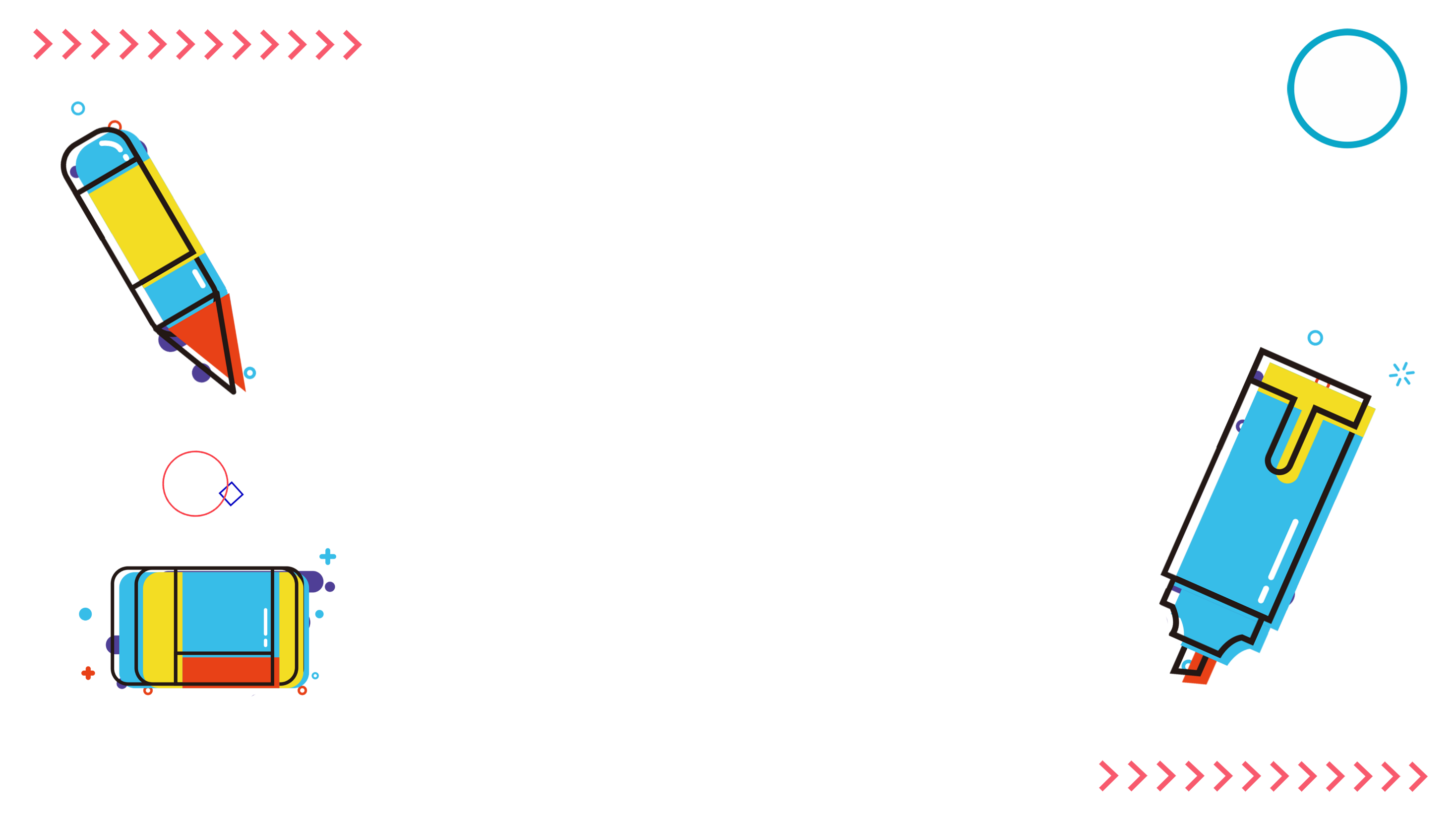 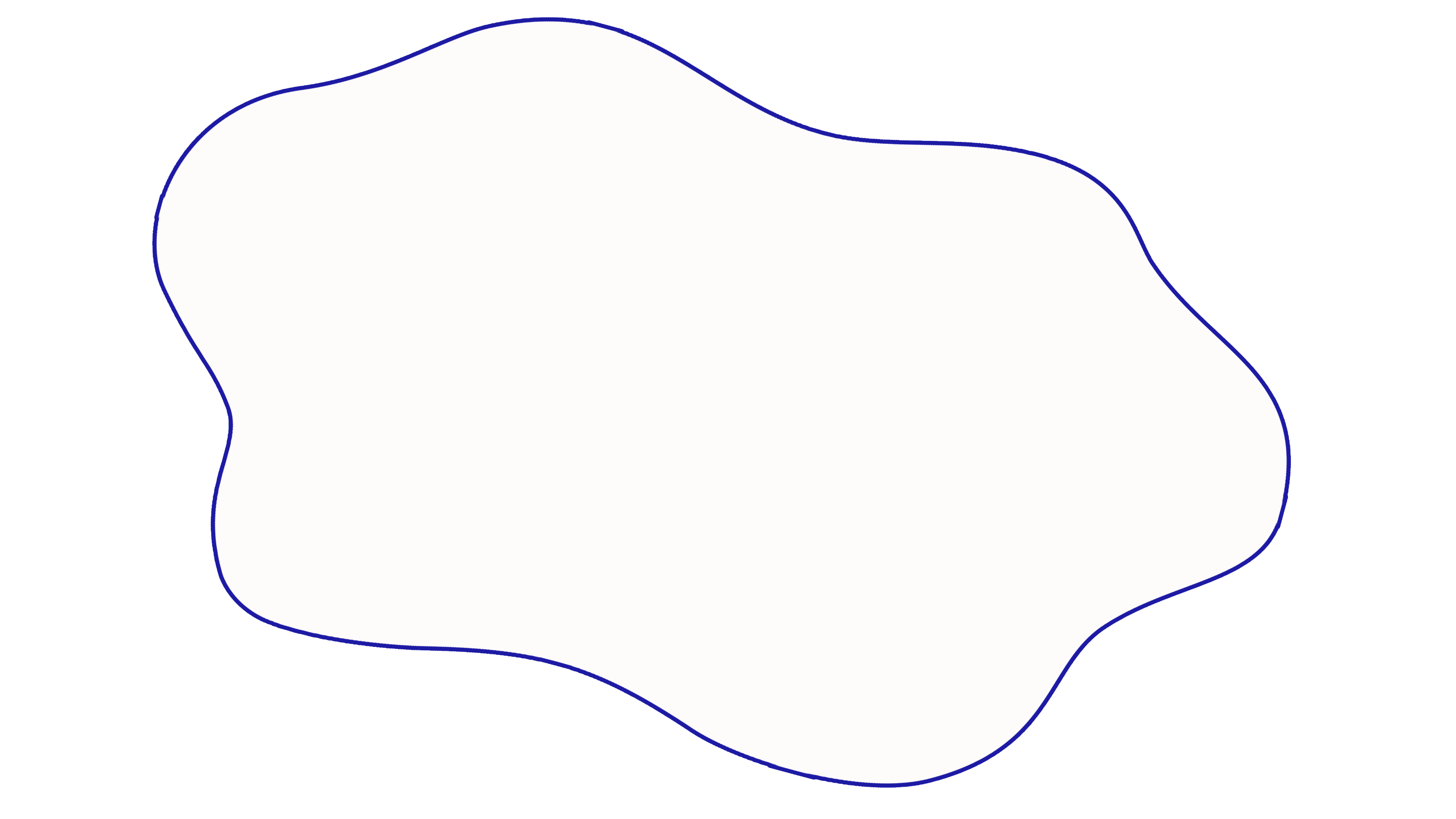 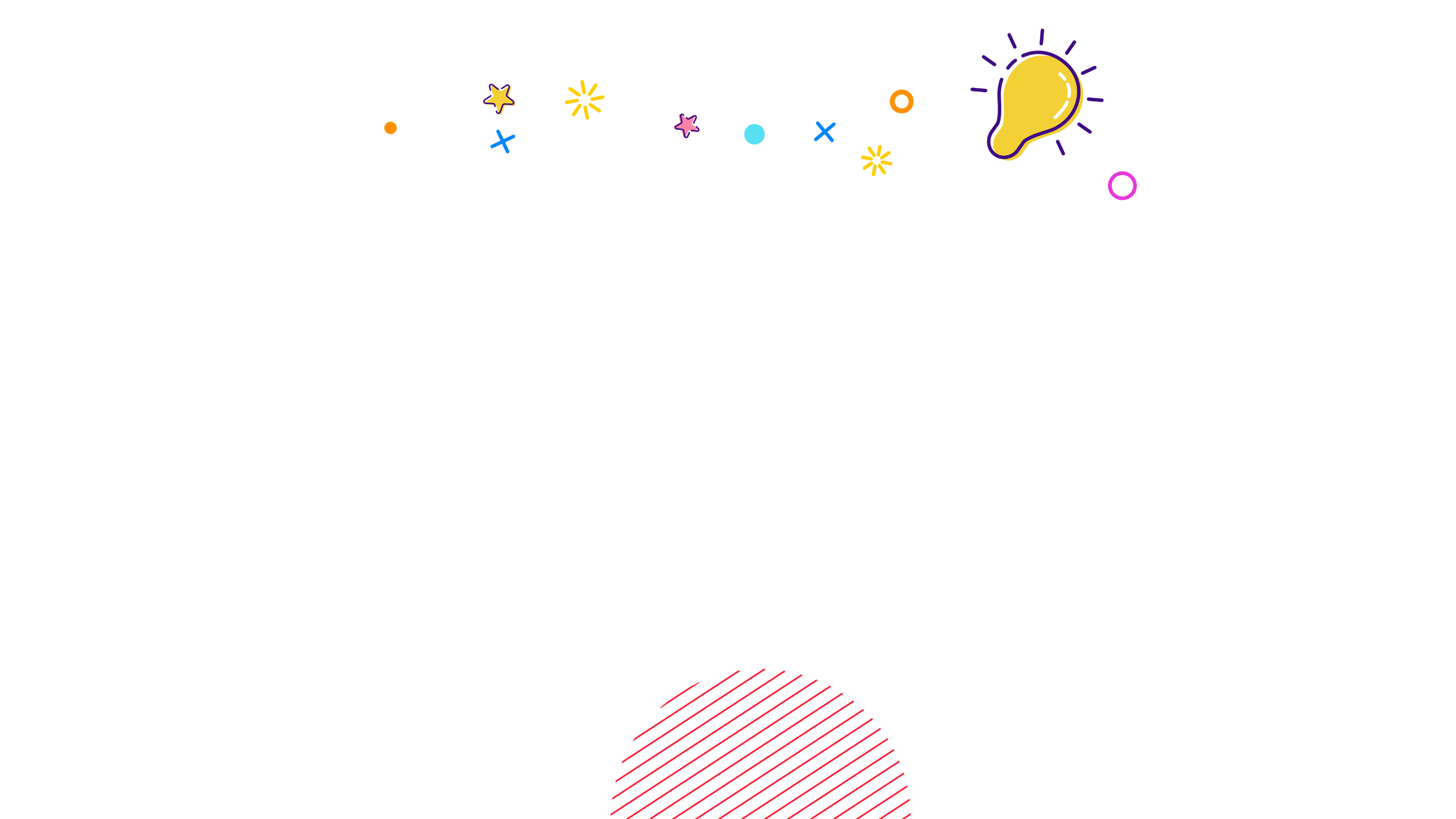 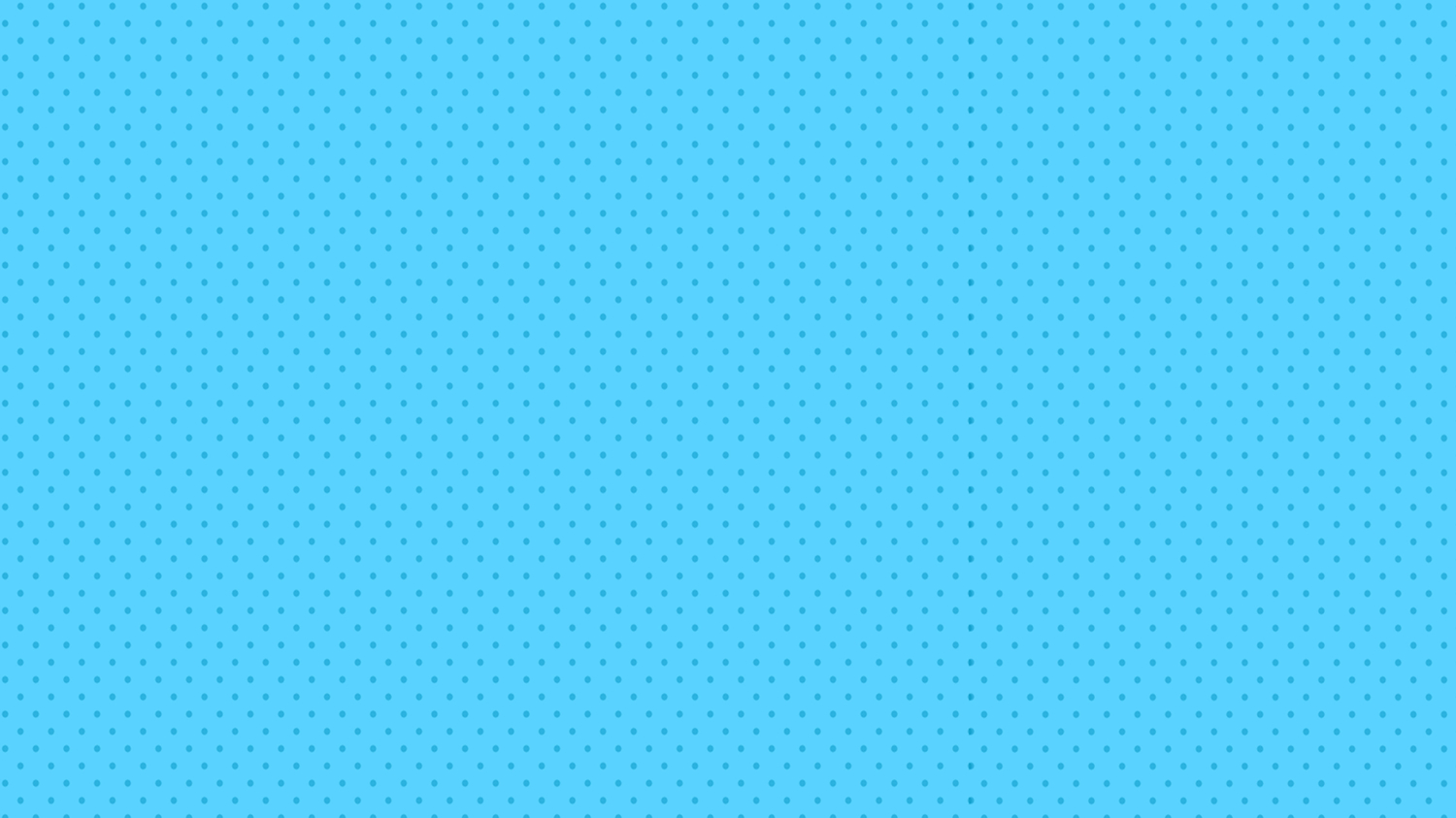 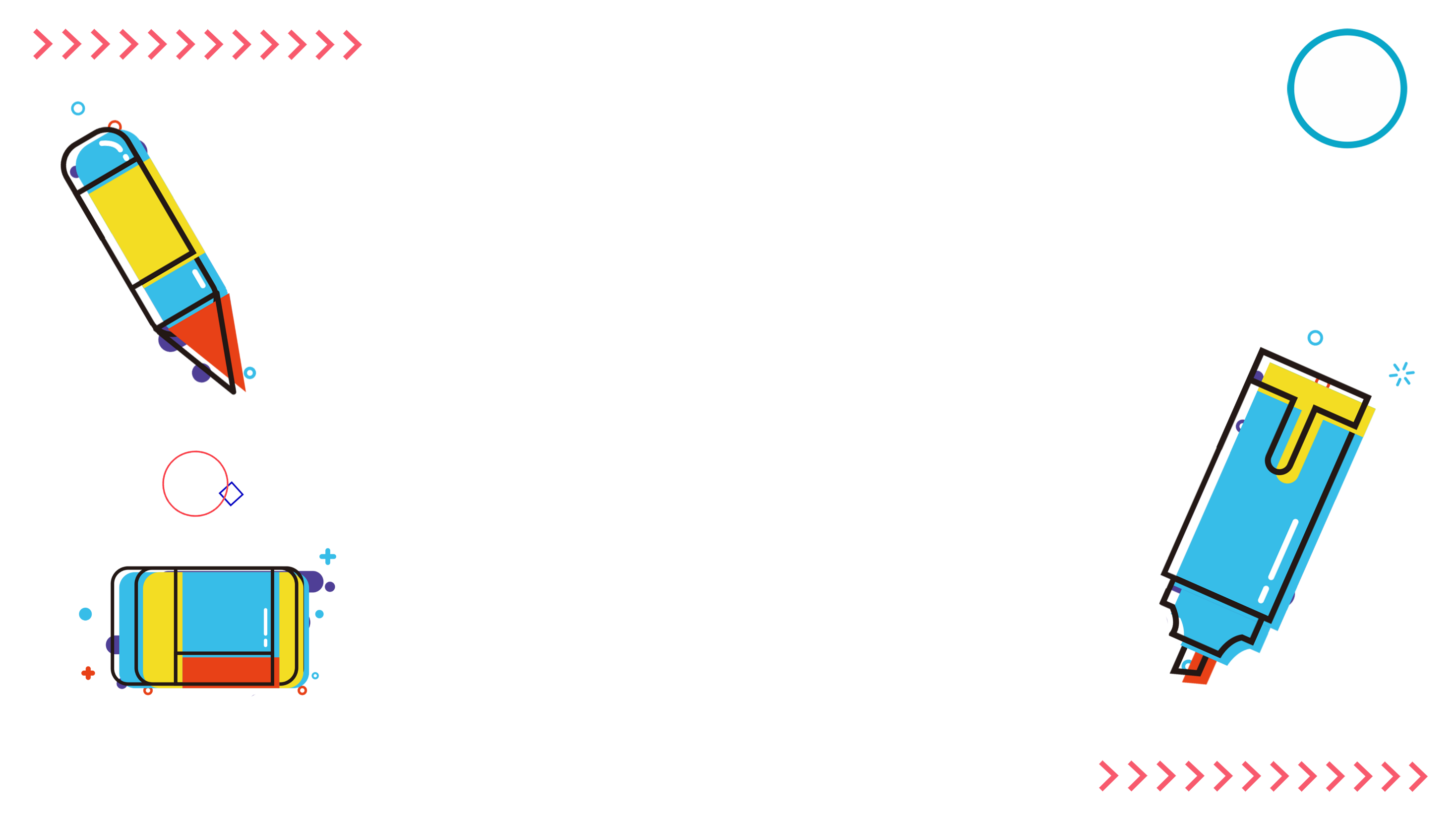 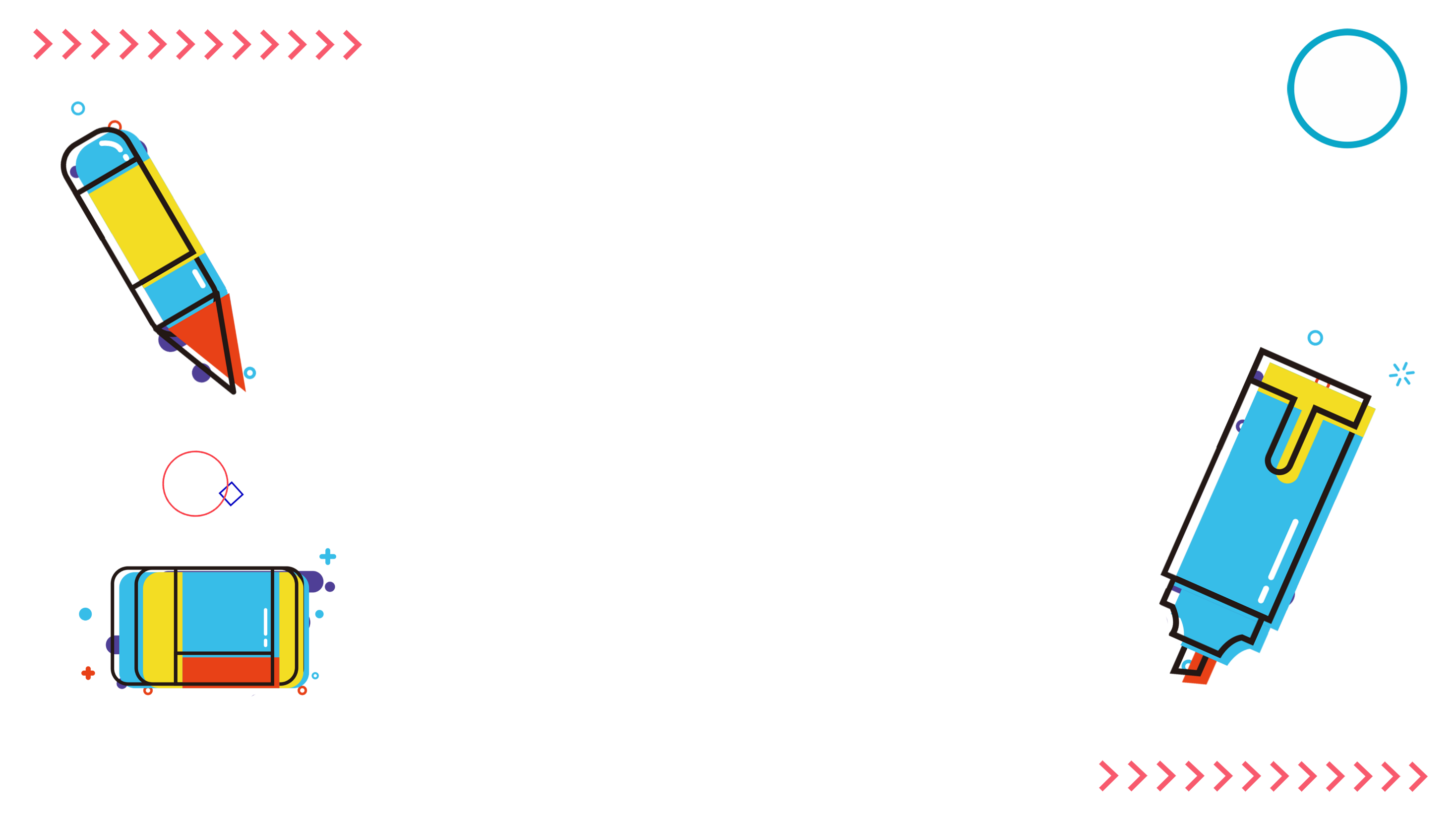 Faktor-faktor yang  mempengaruhi percaya diri
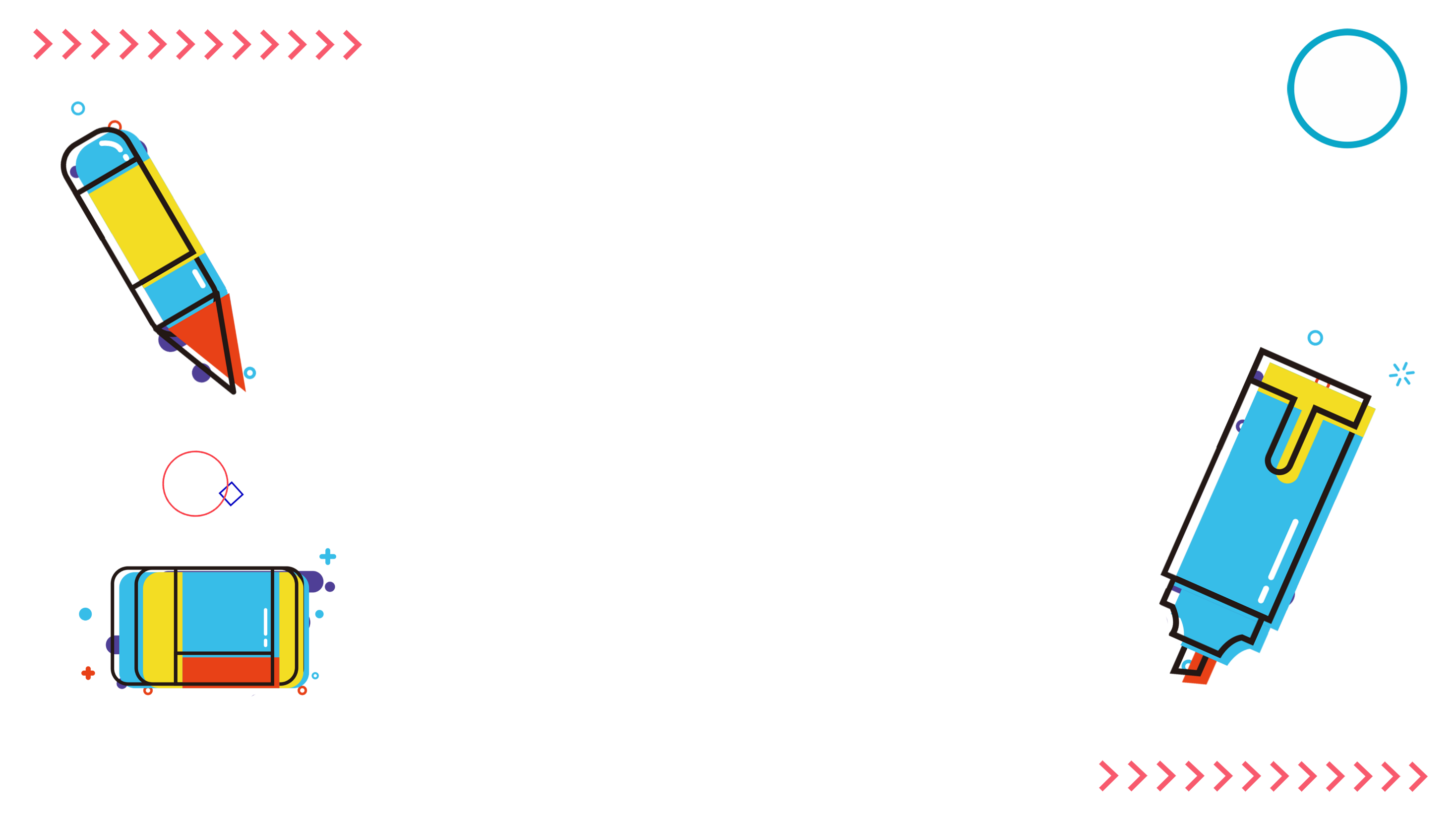 Lingkungan Keluarga
Pendidikan Formal
Pendidikan Non-Formal
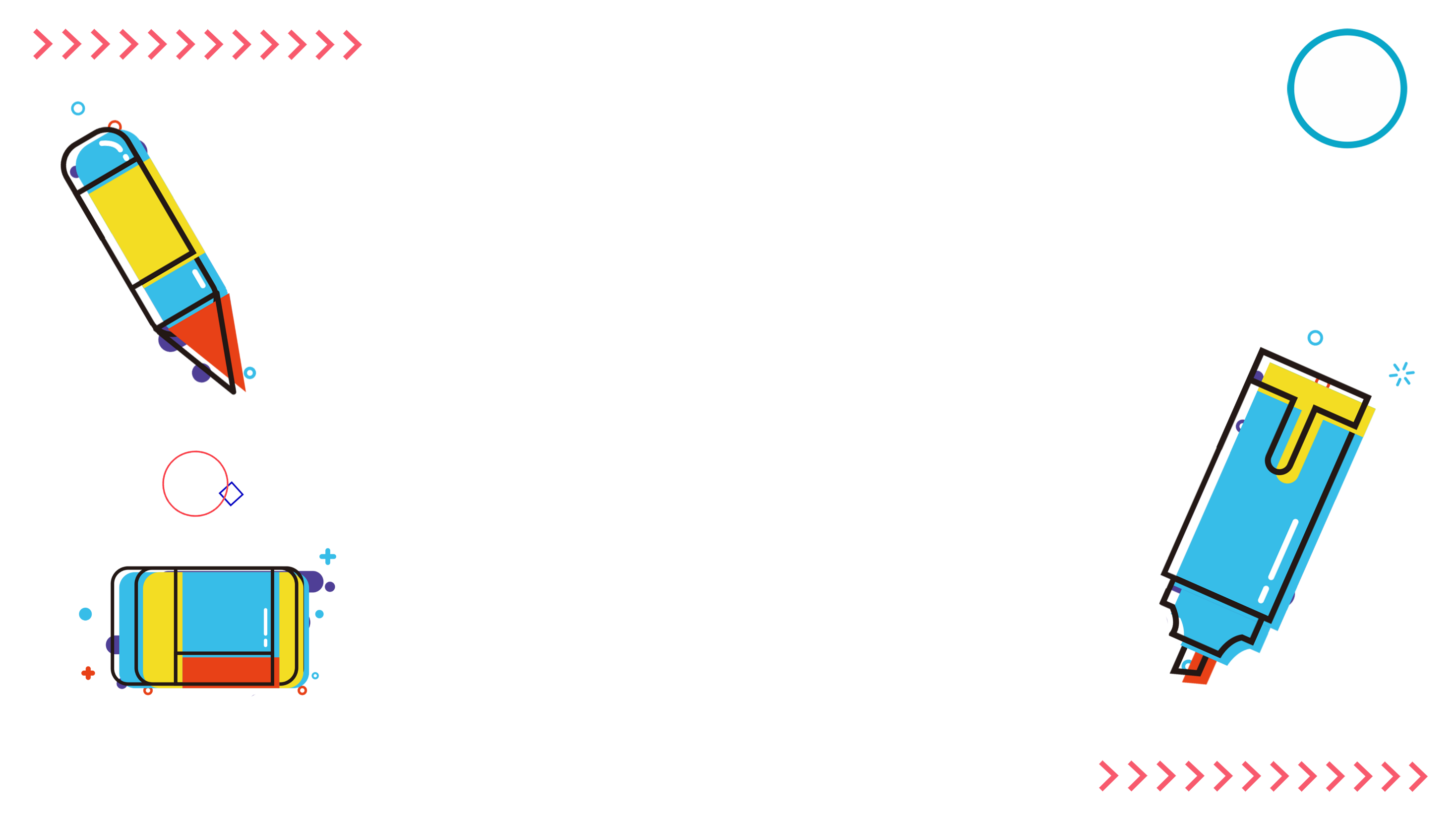 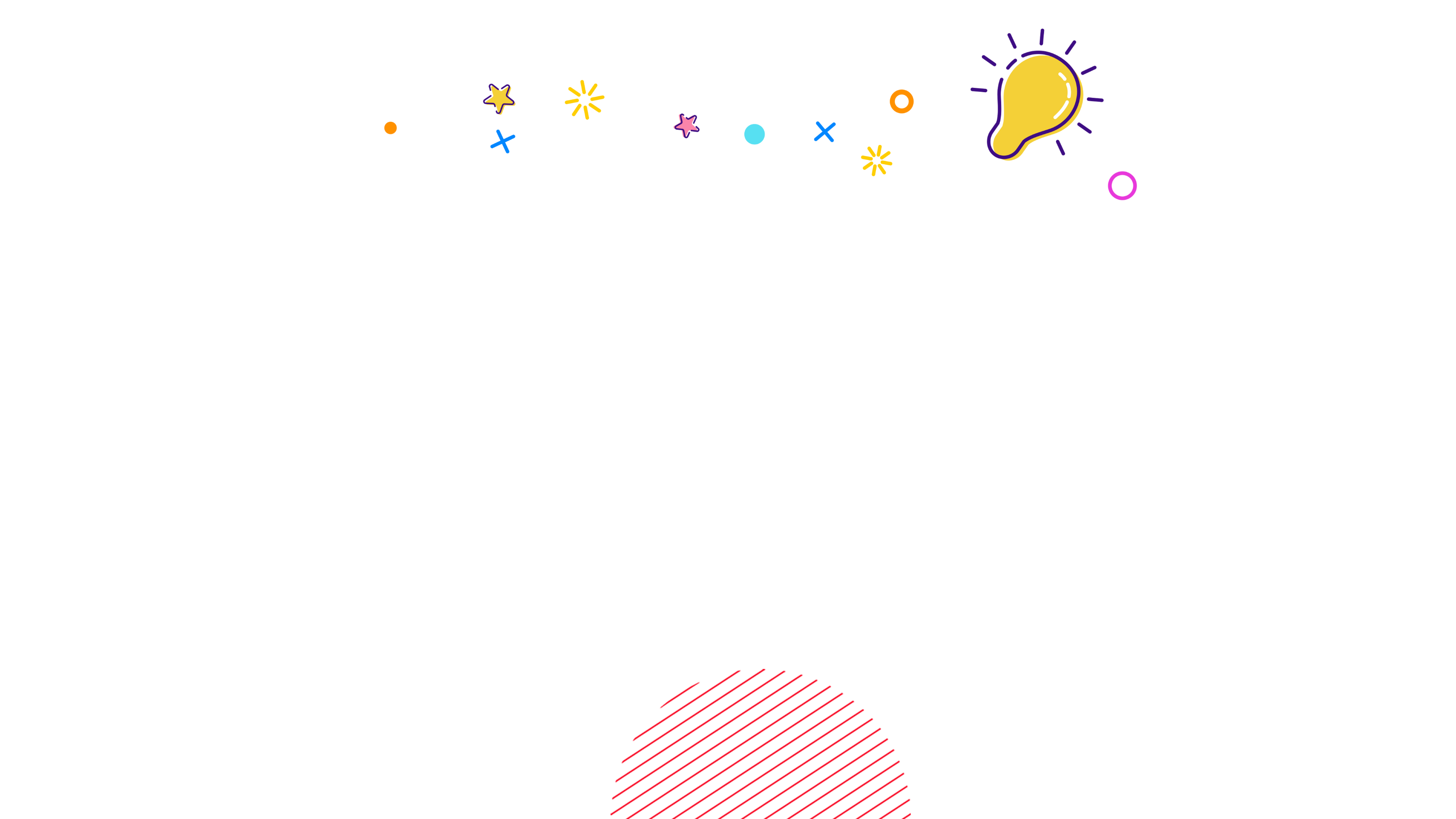 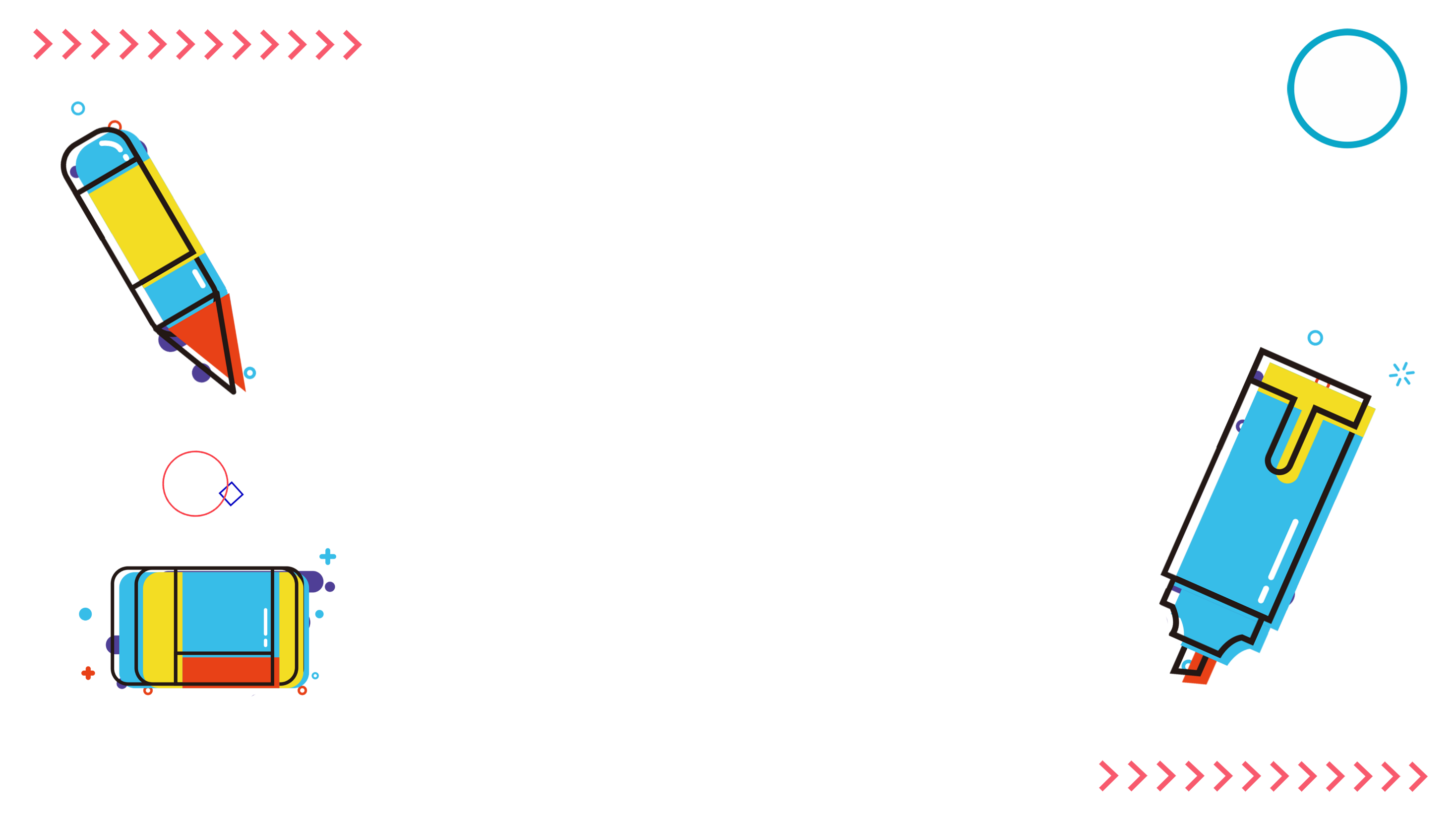 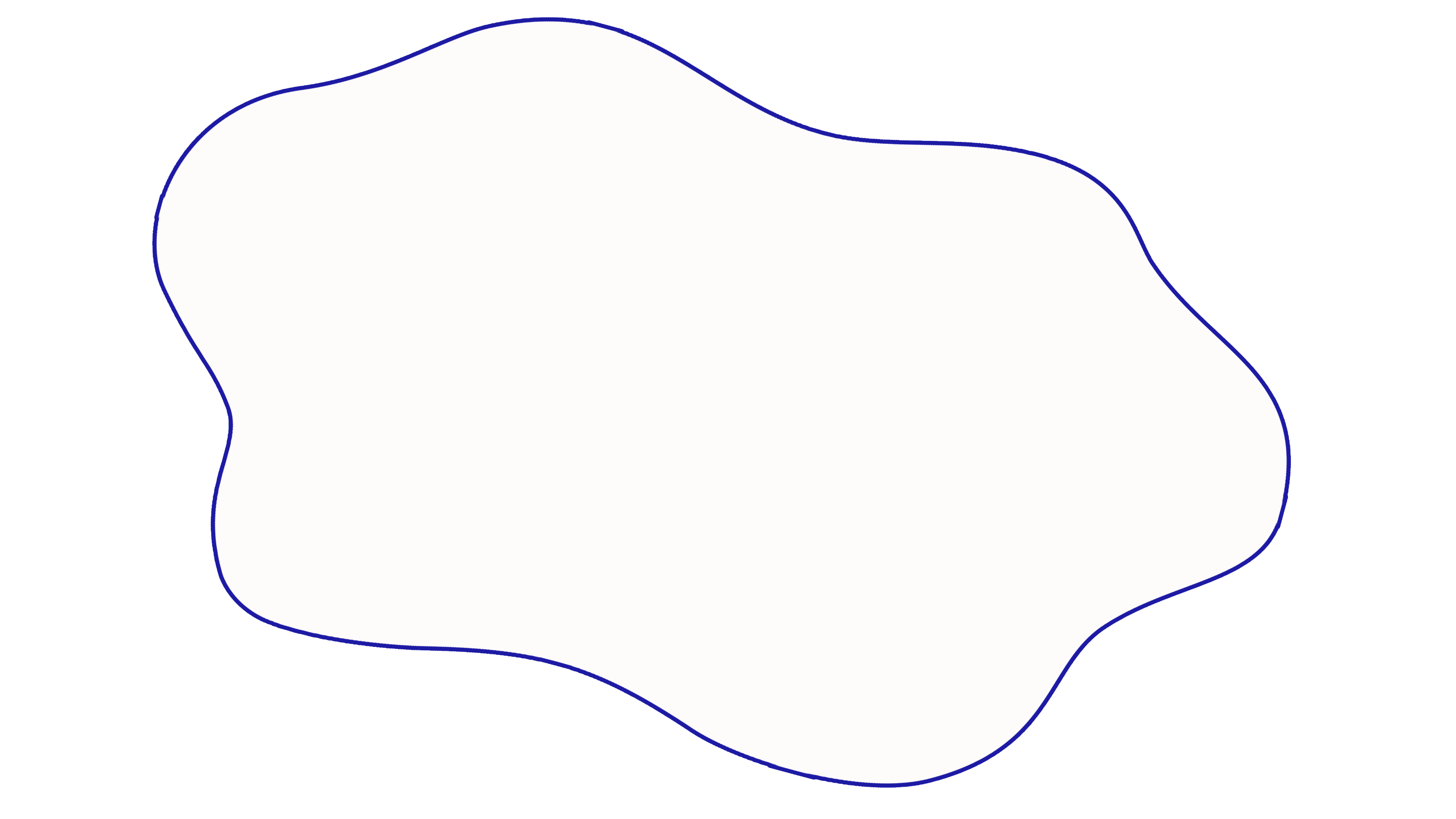 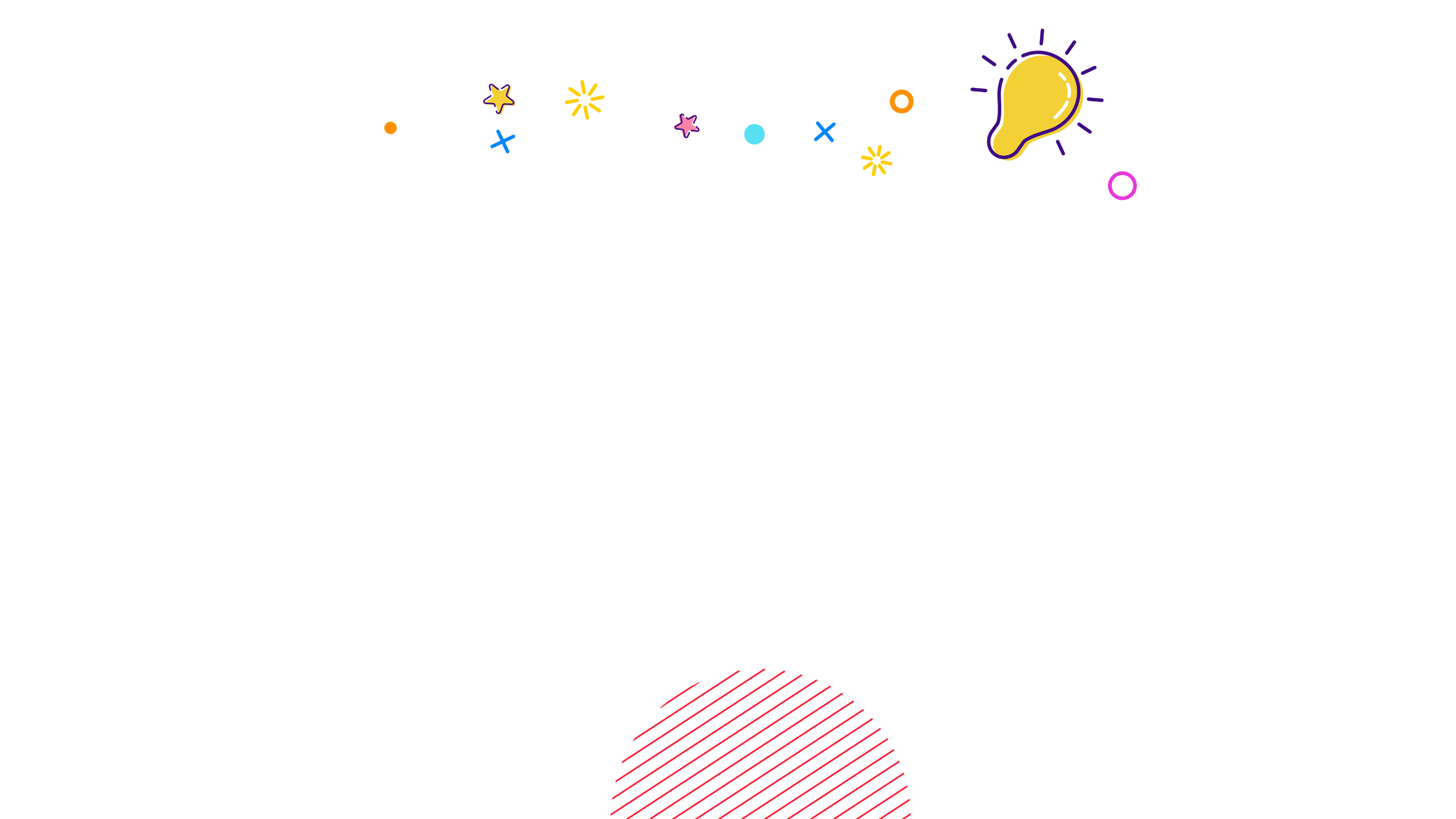 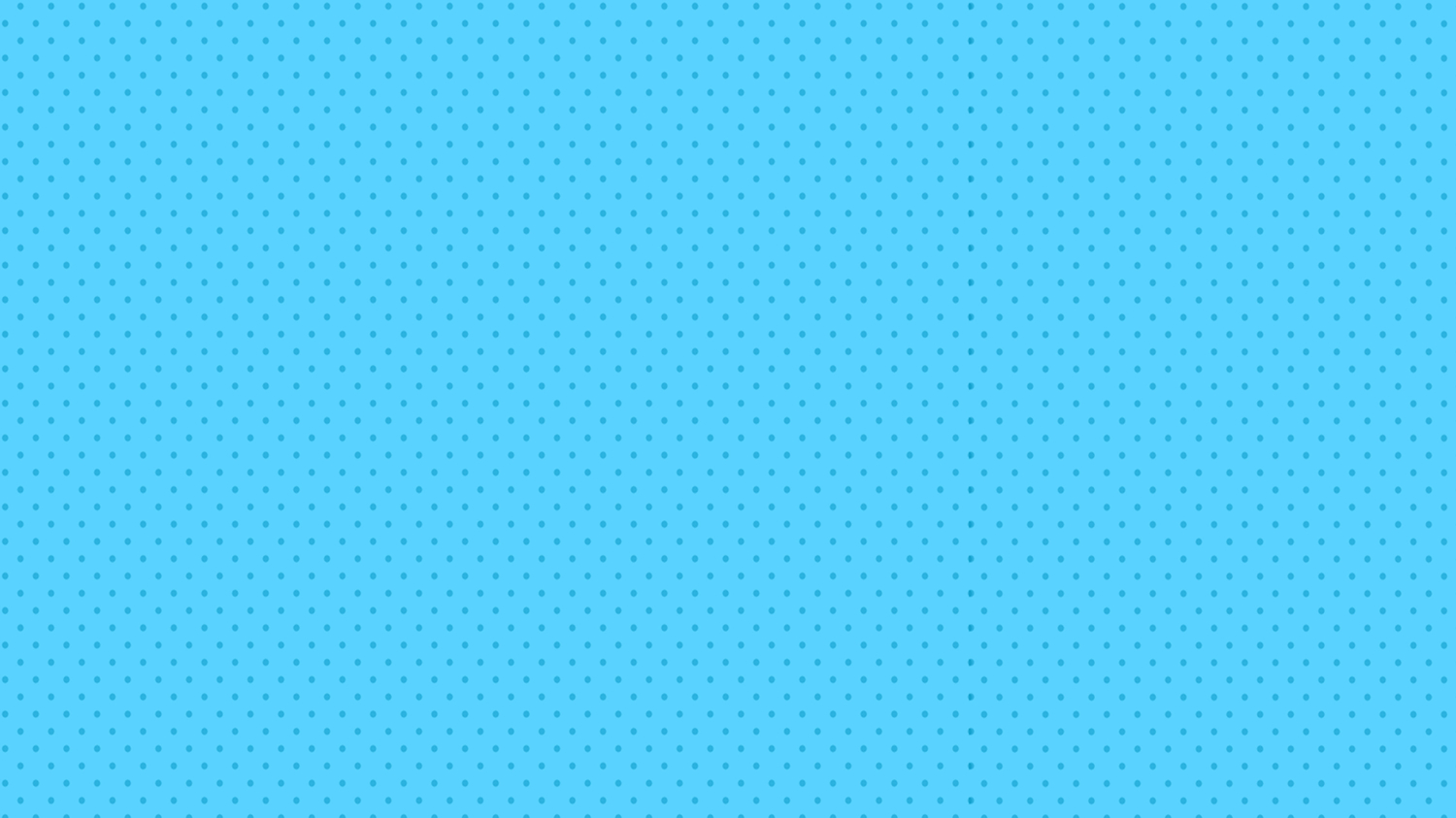 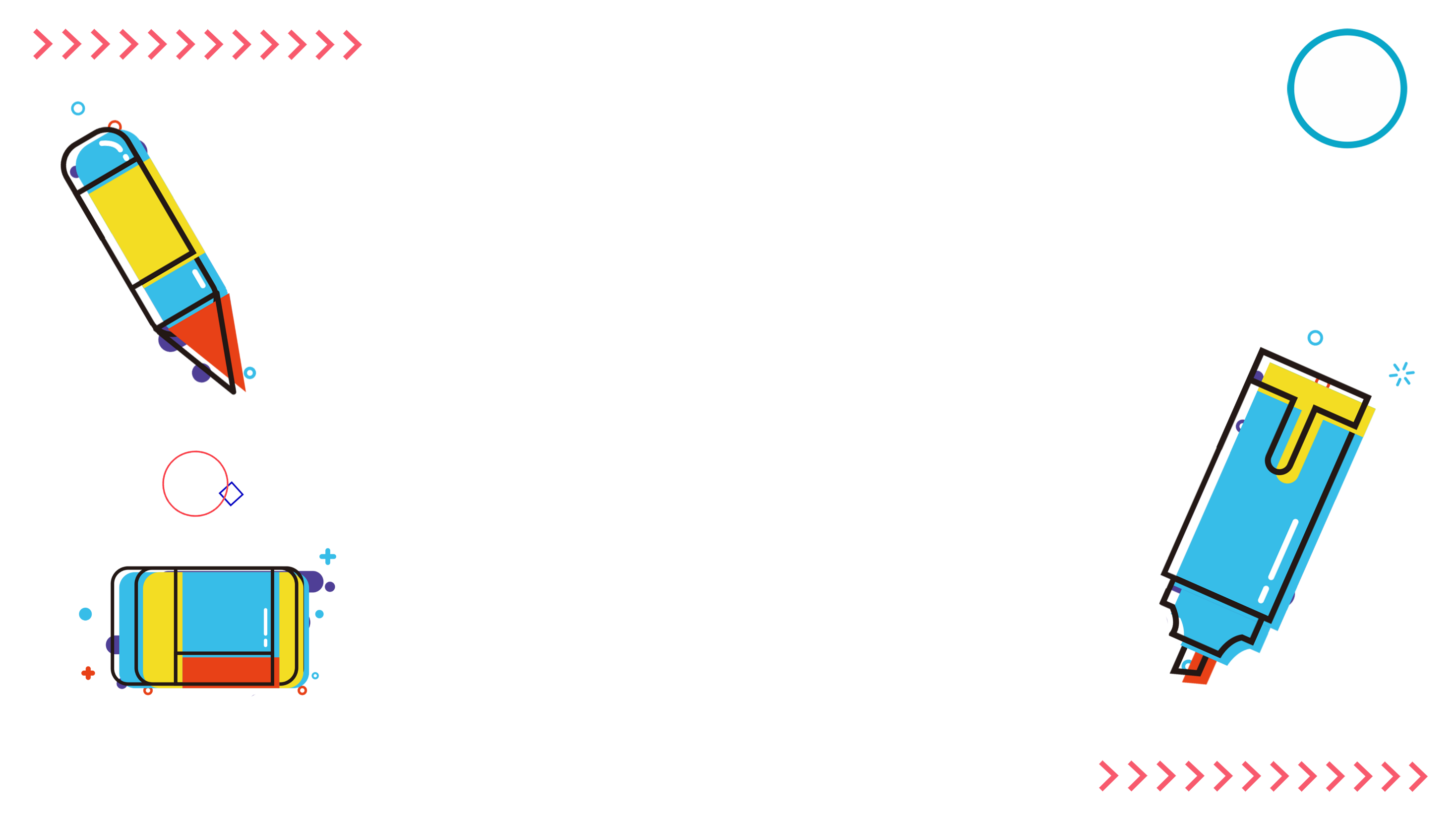 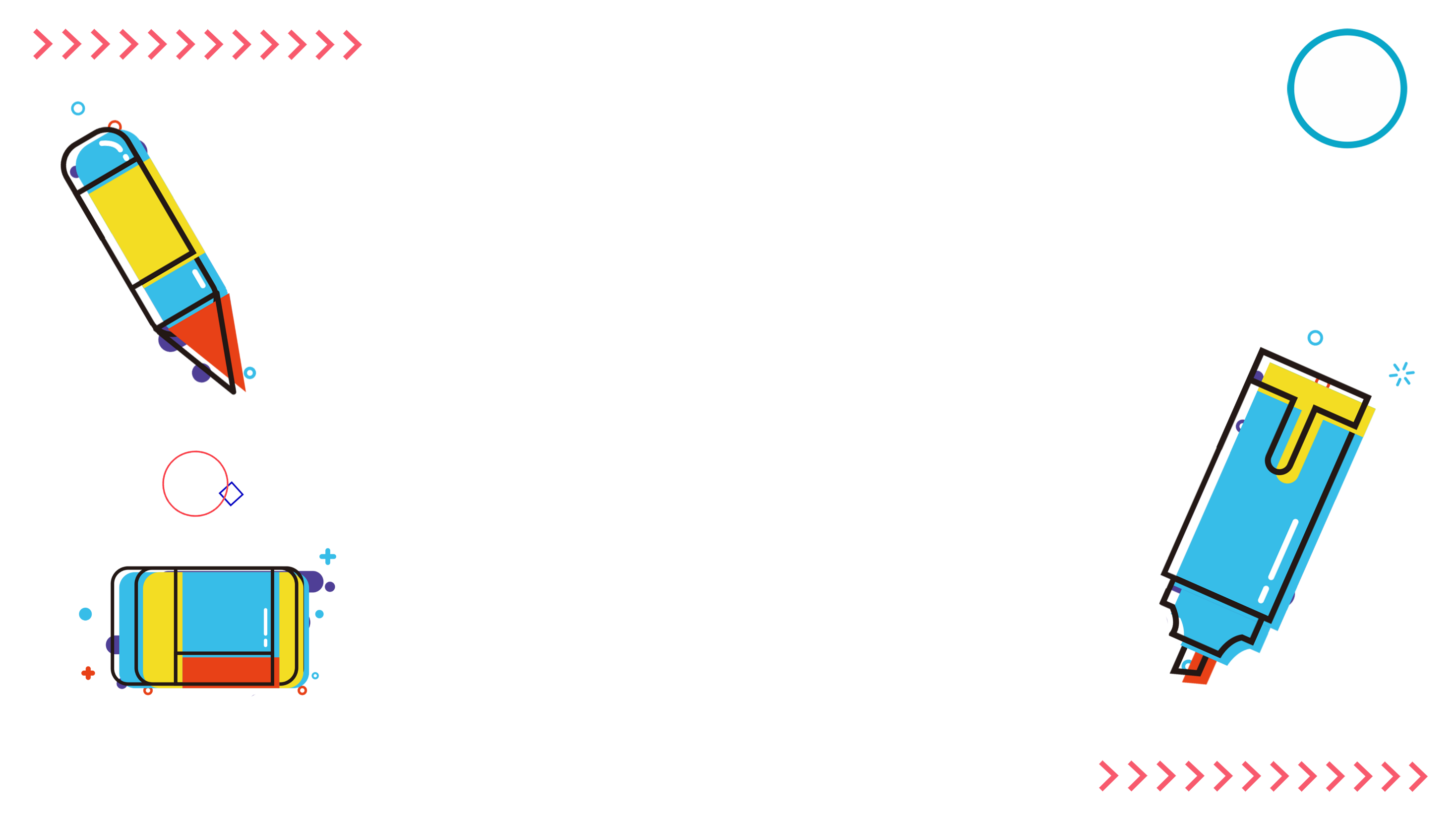 Memupuk percaya diri
bangkitkan kemauan yang keras
biasakan untuk memberanikan diri
biasakan untuk berfikir positif
membiasakan untuk selalu berinisiaatif
selalu bersikap mandiri
mau belajar dari kegagalan
tidak mudah menyerah
membangun pendirian yang kuat
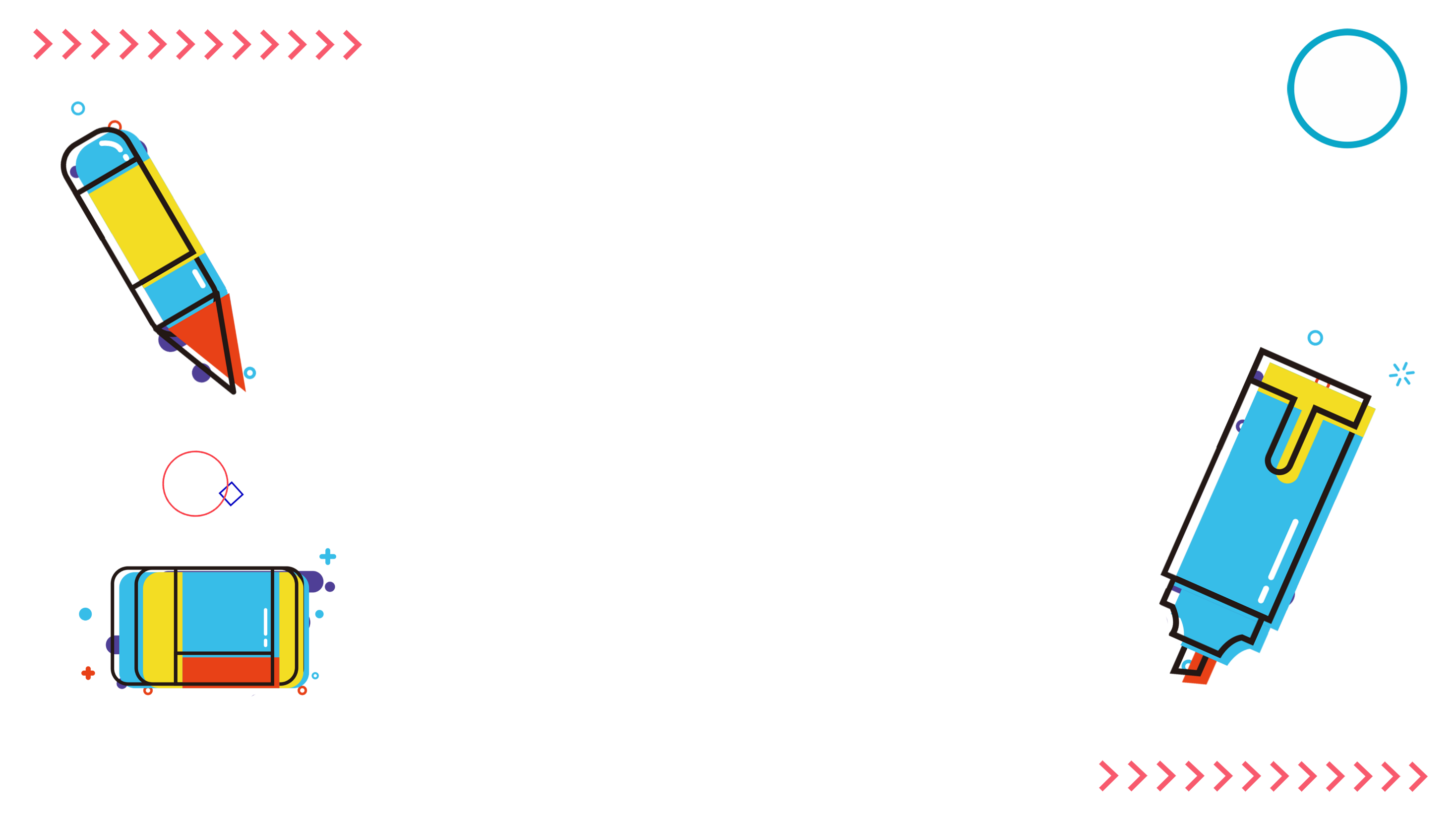 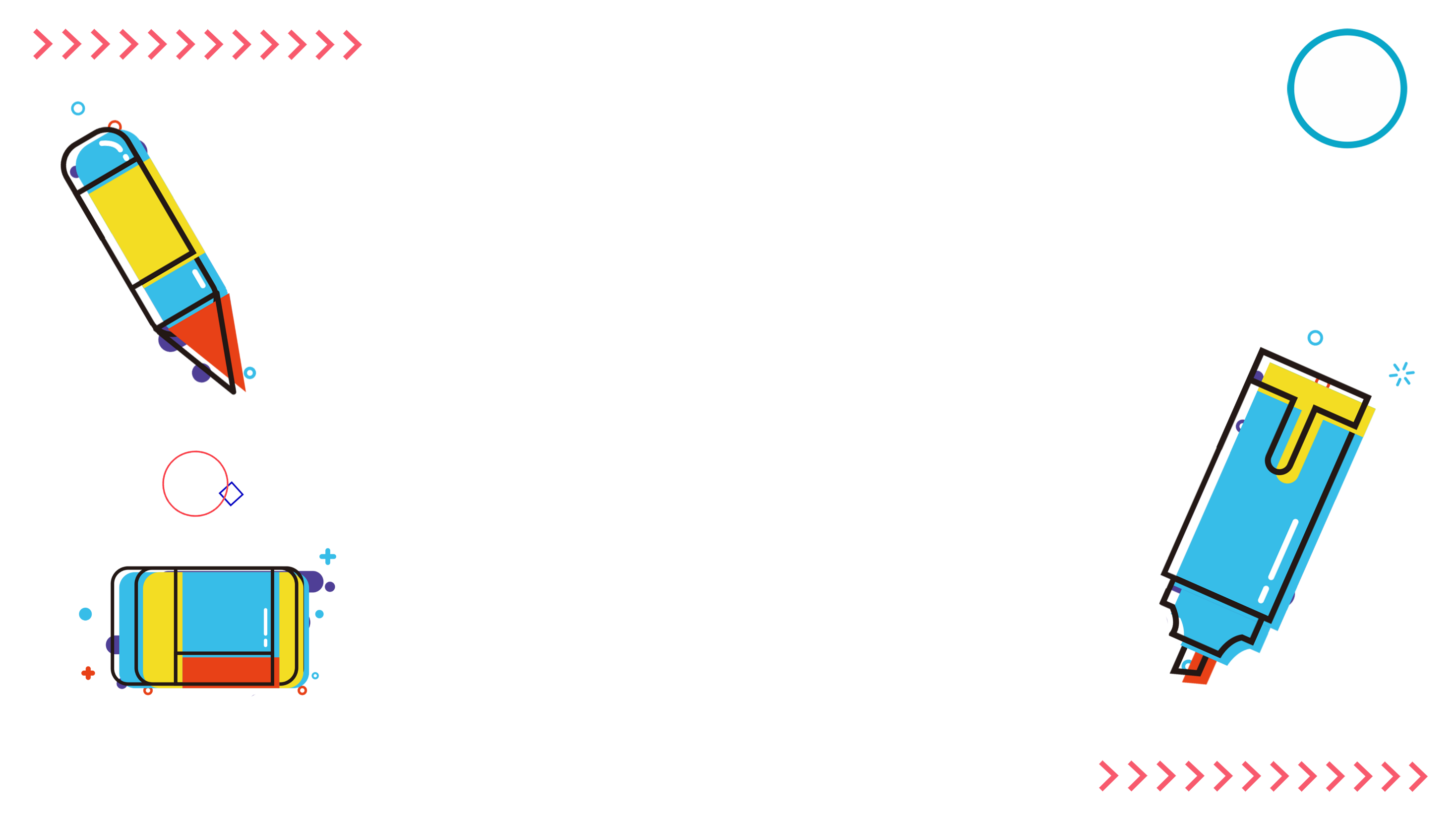 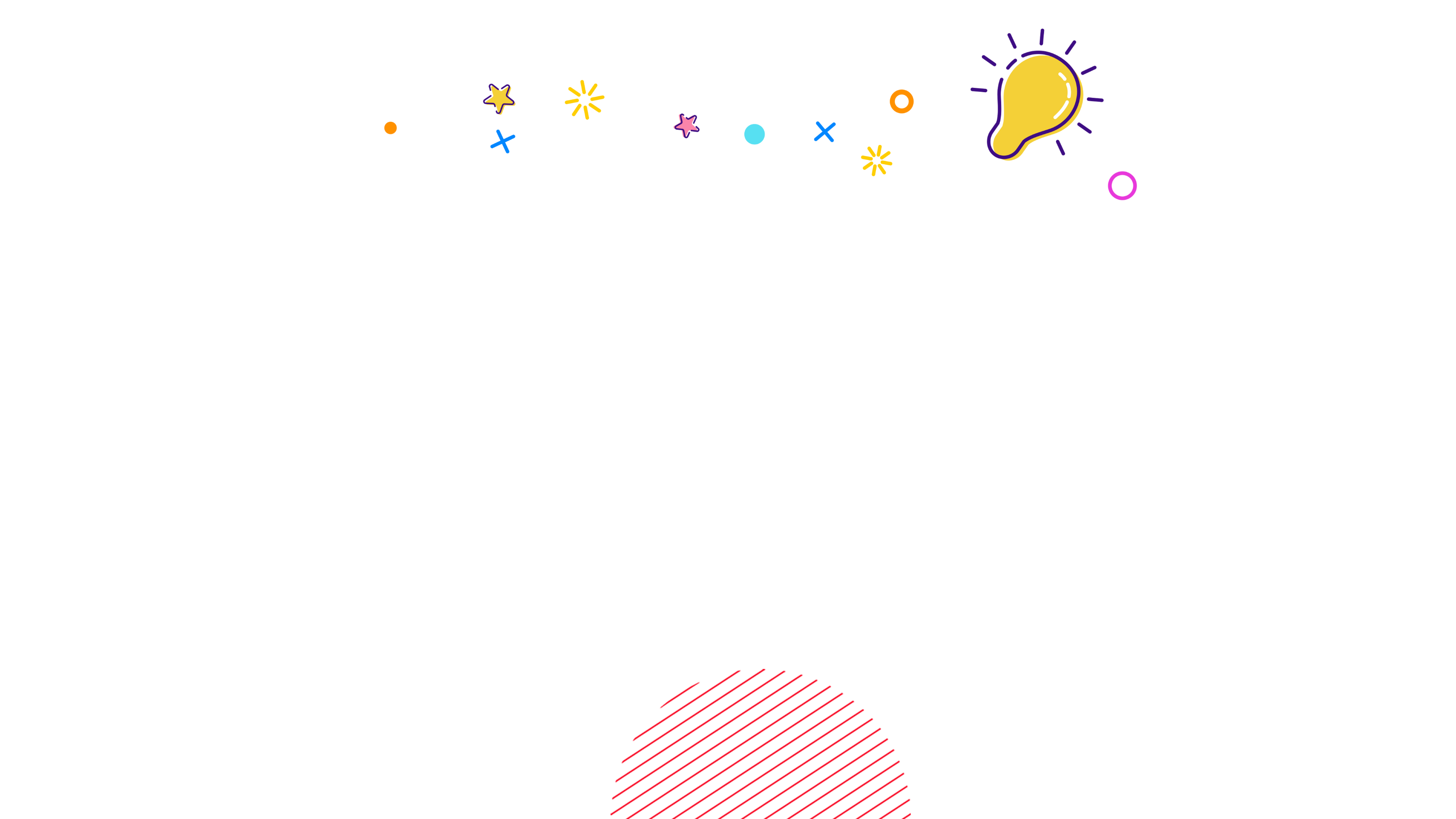 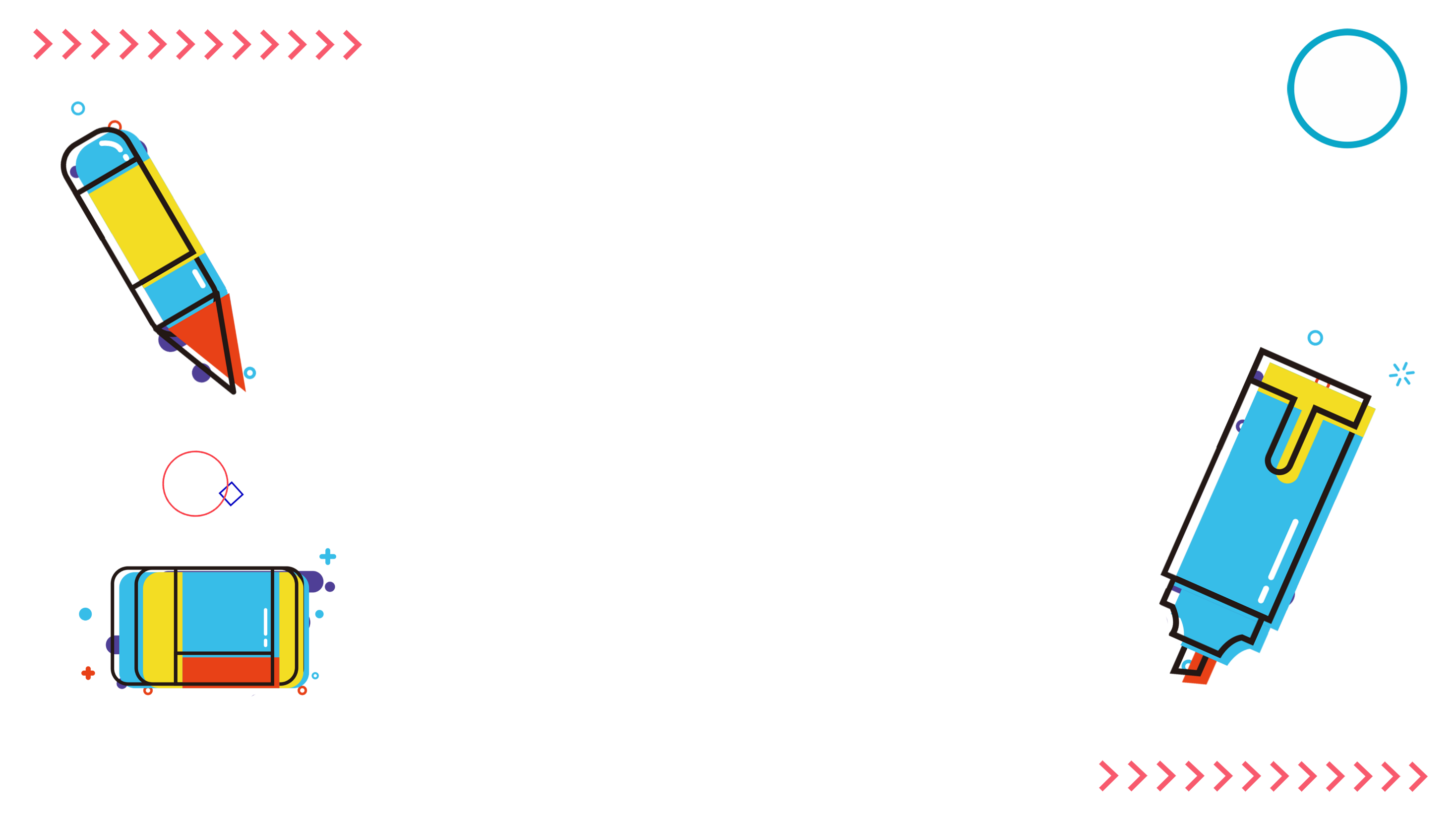 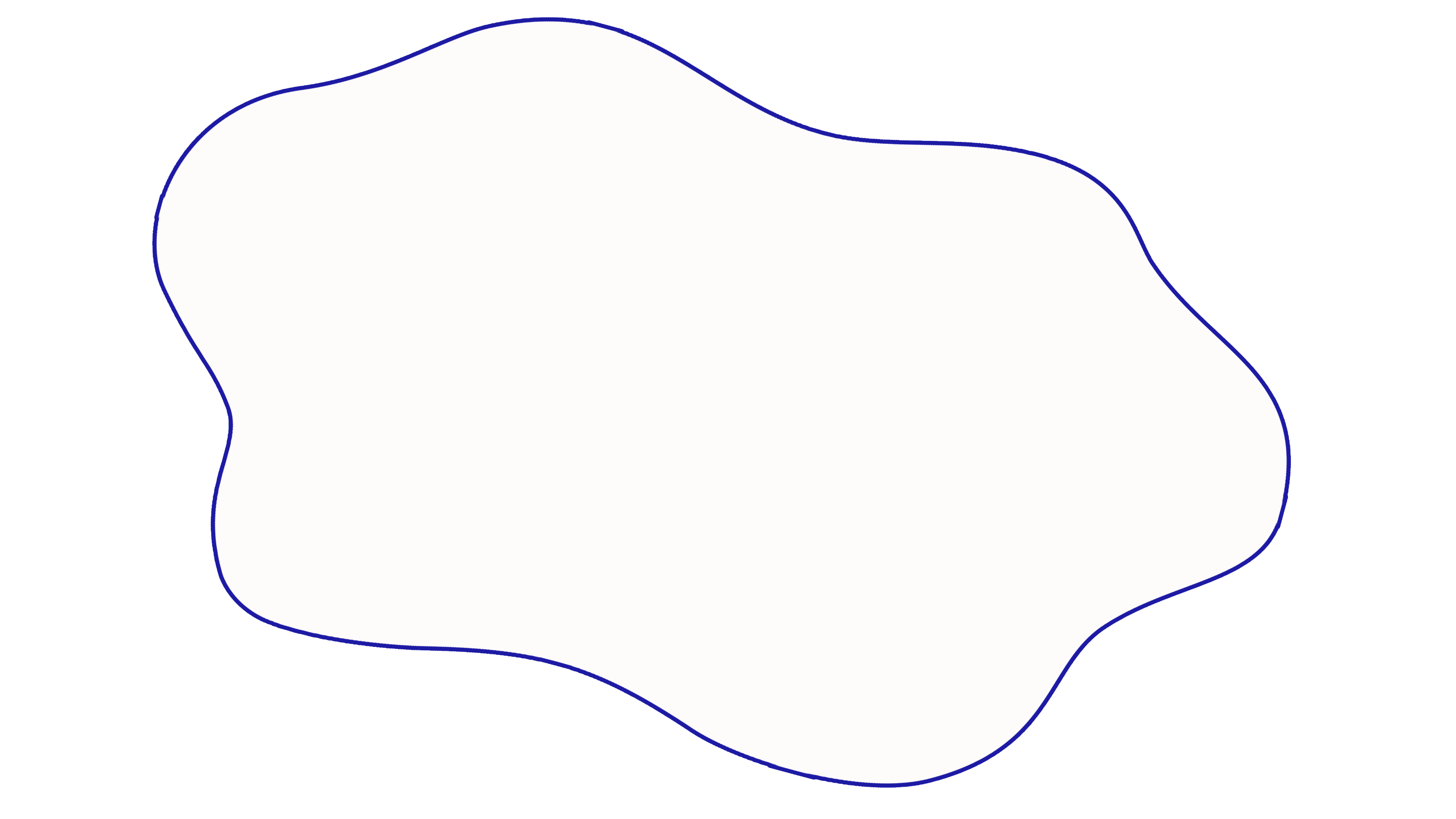 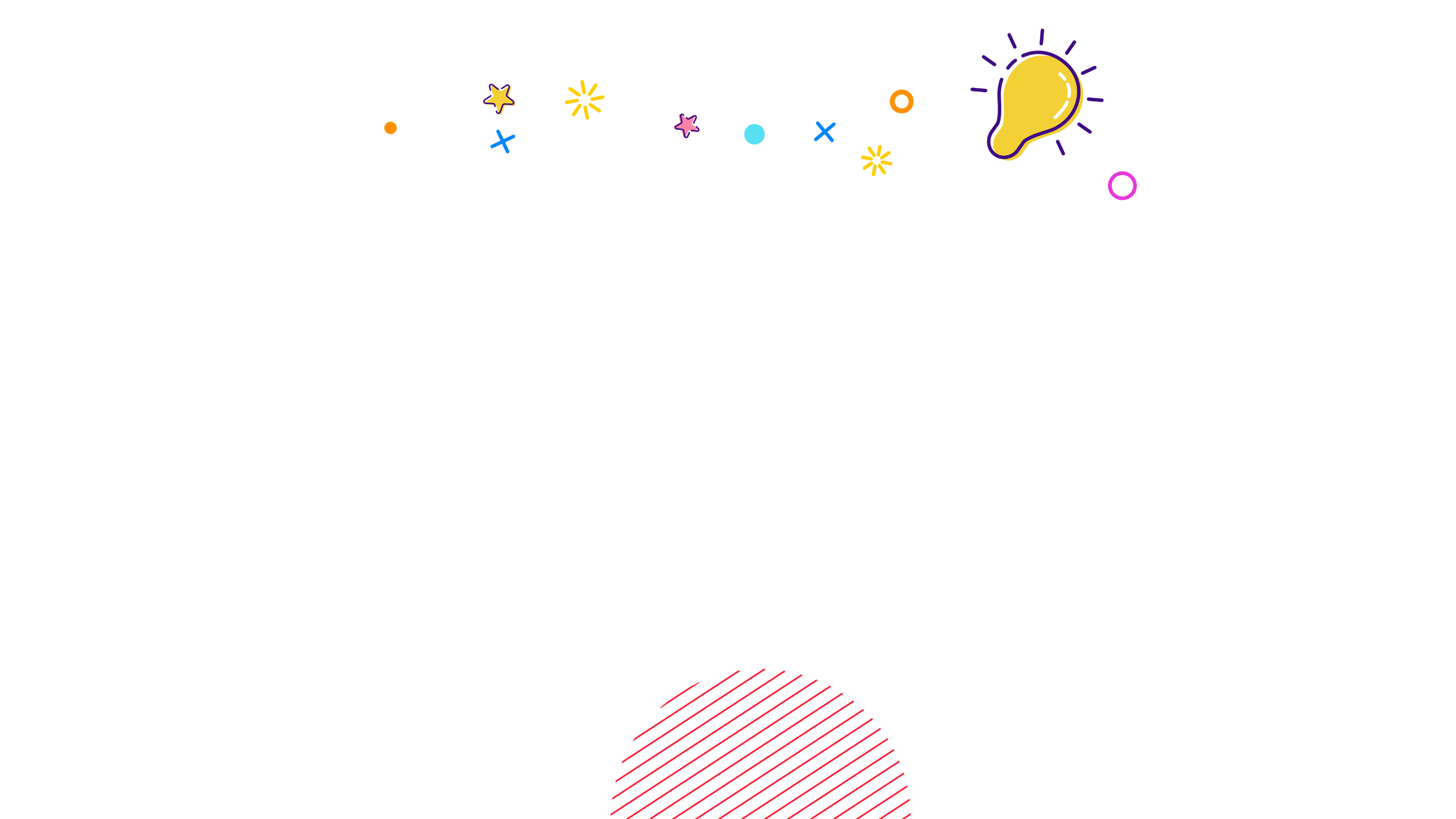 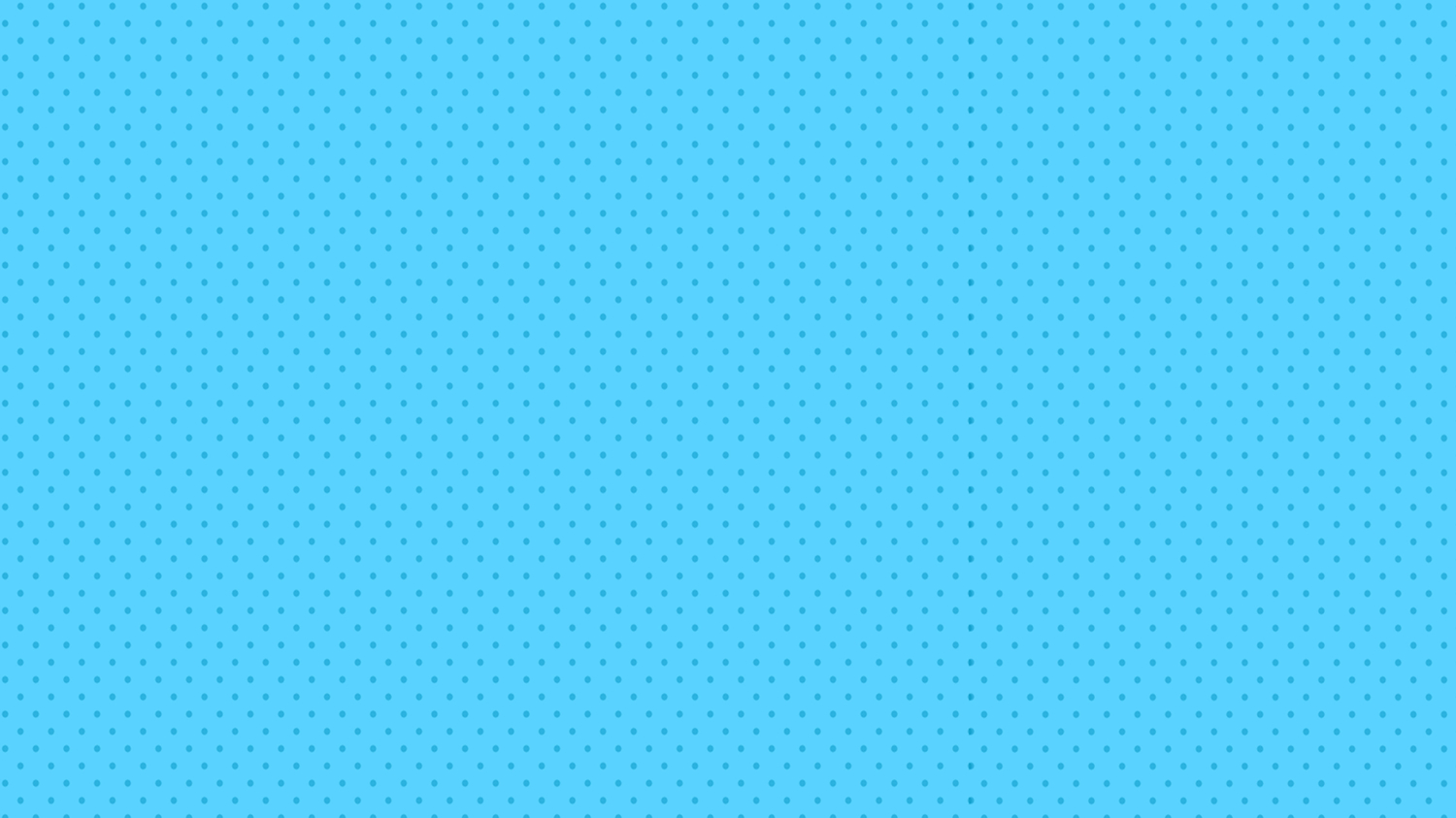 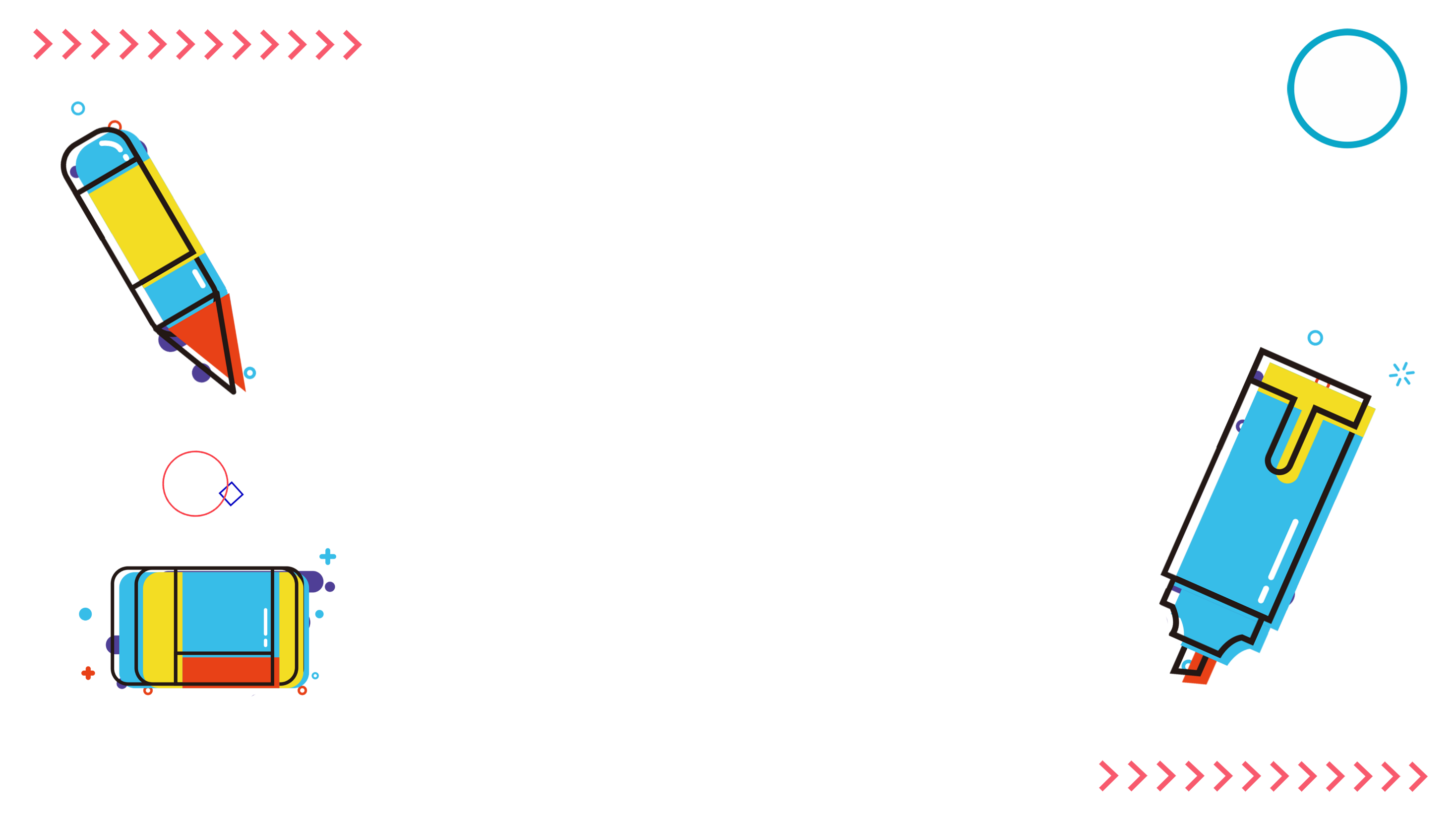 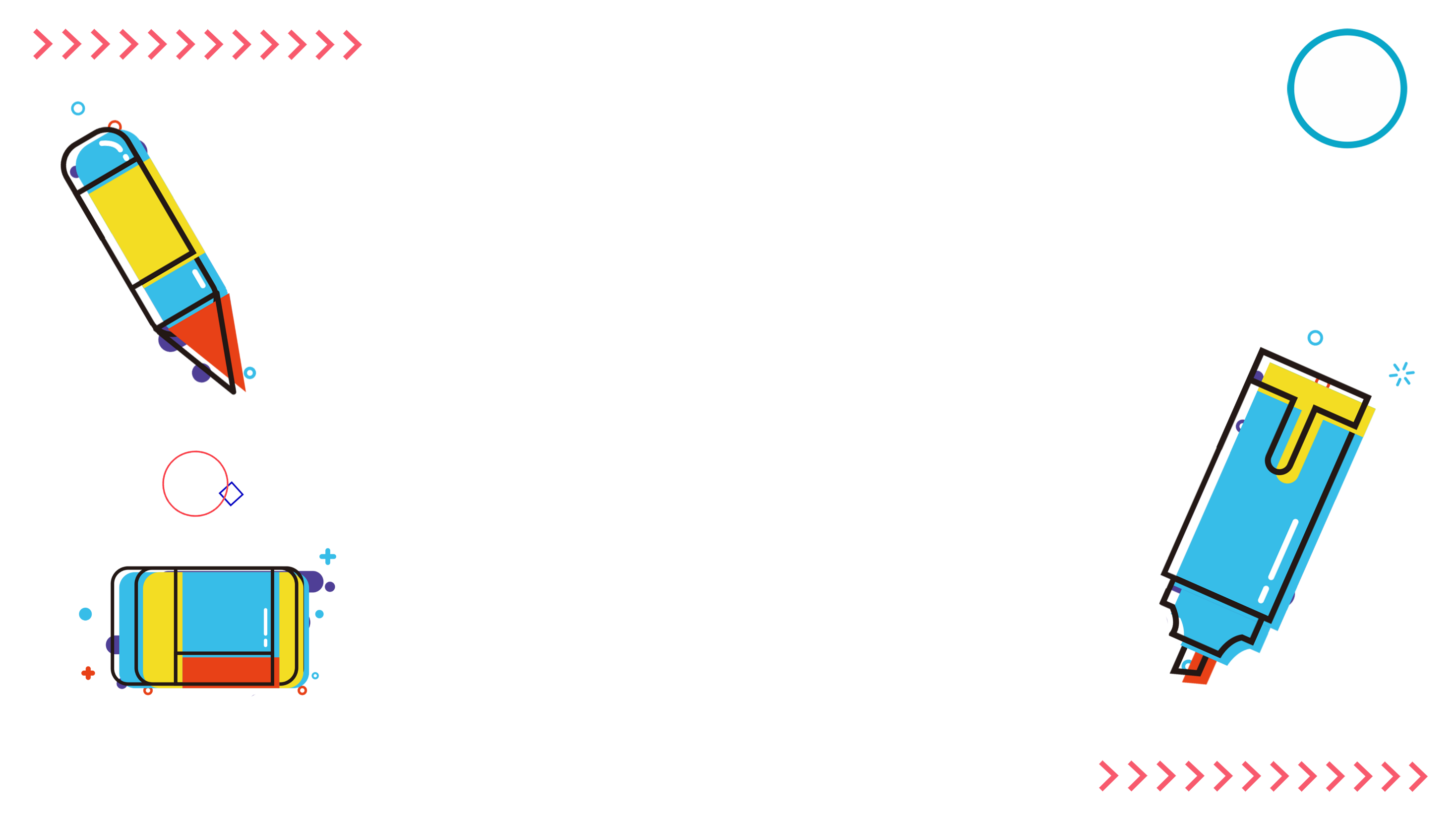 Memupuk percaya diri
bersikap kritis dan objektif
pandai membaca situasi
pandai melakukan penyesuaian diri dan pendekatan pada orang lain
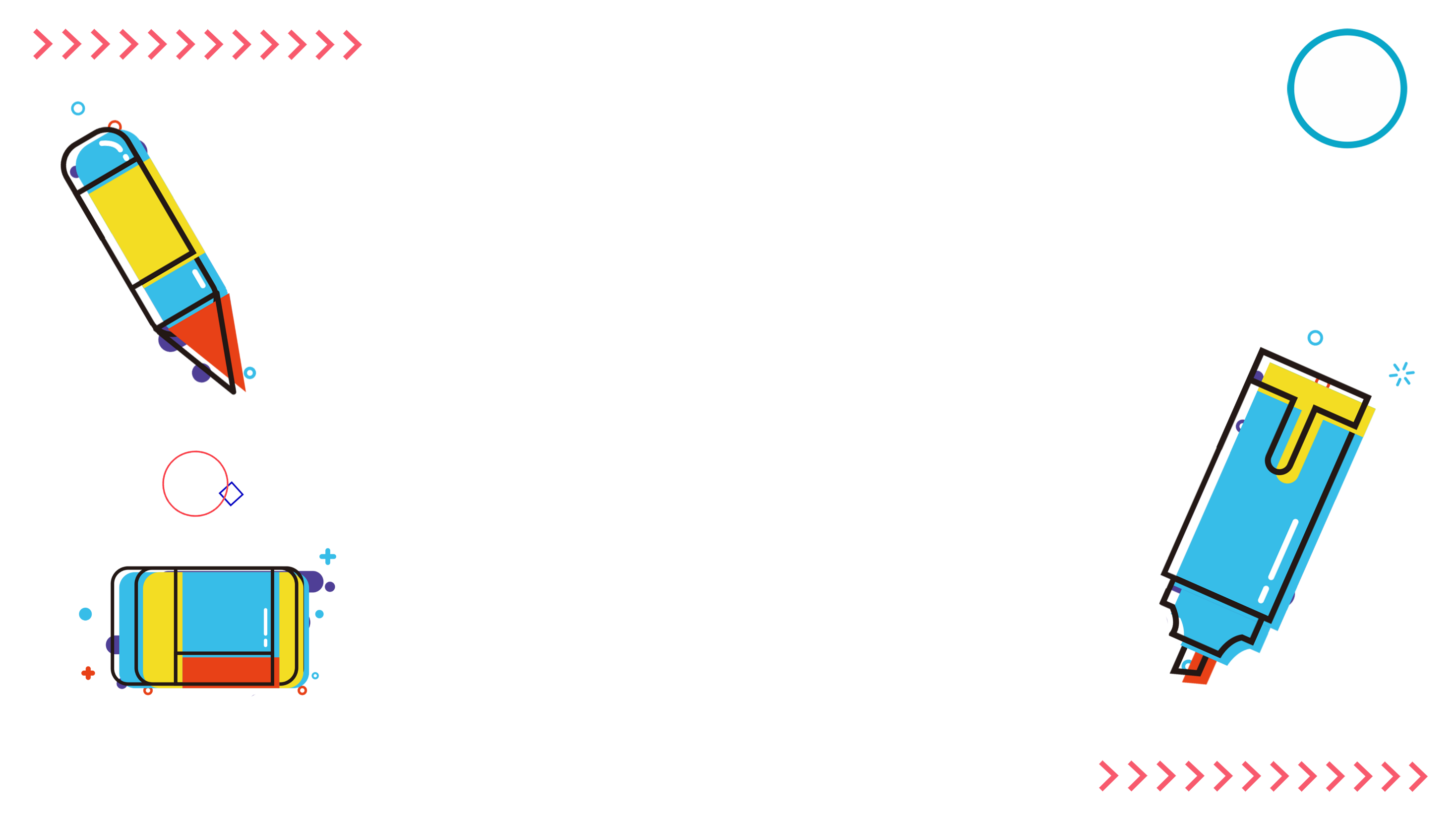 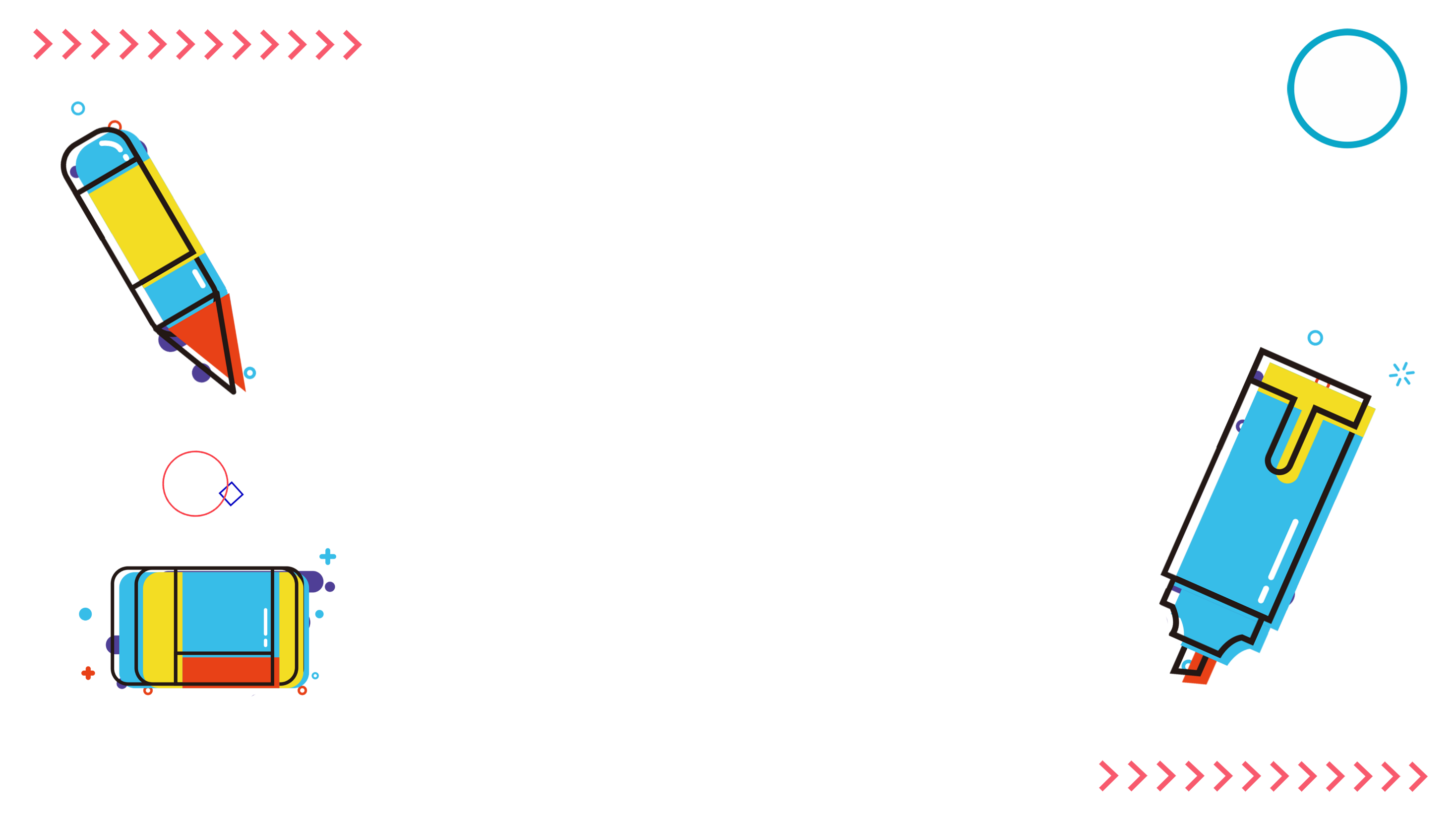 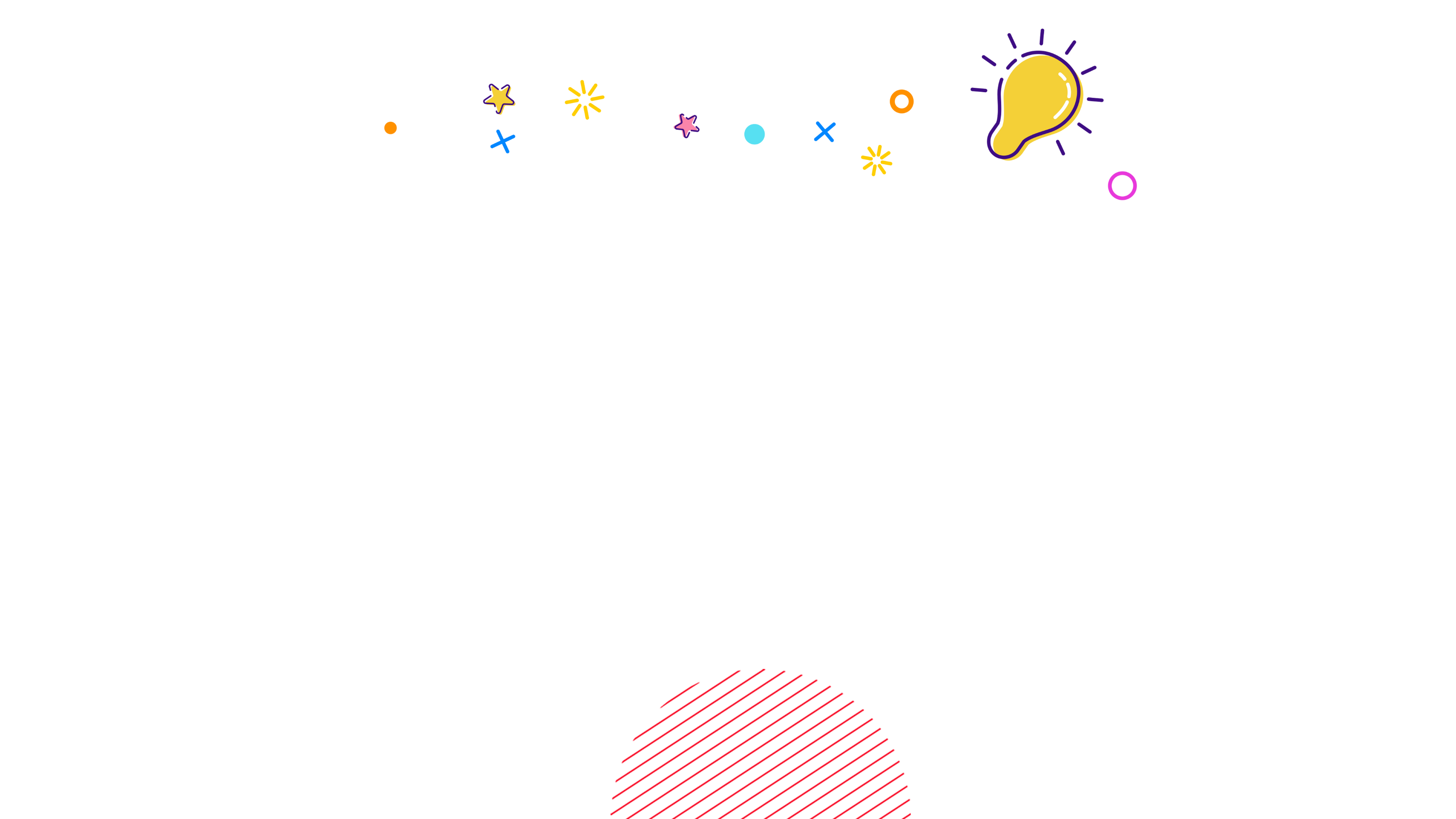 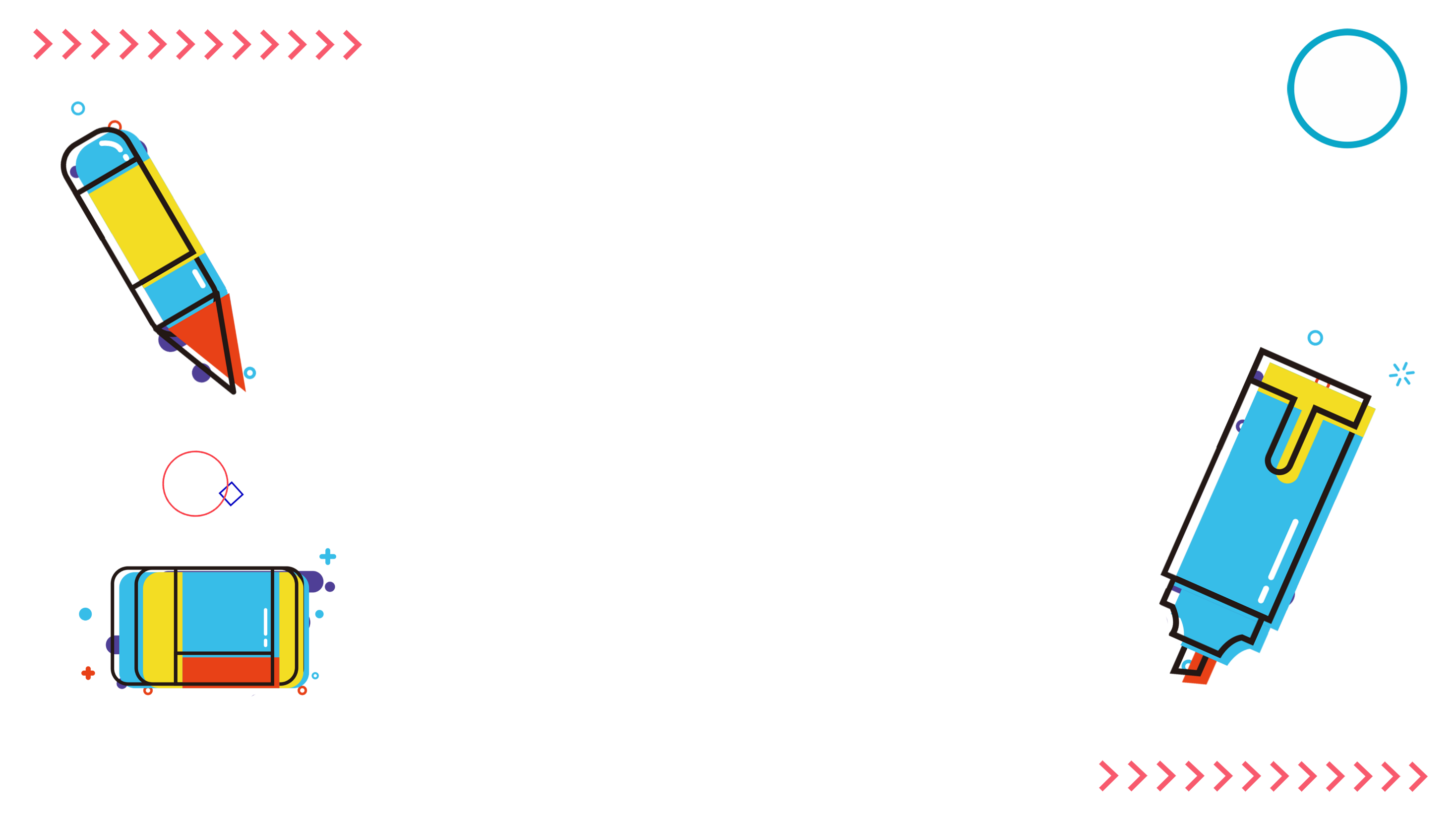 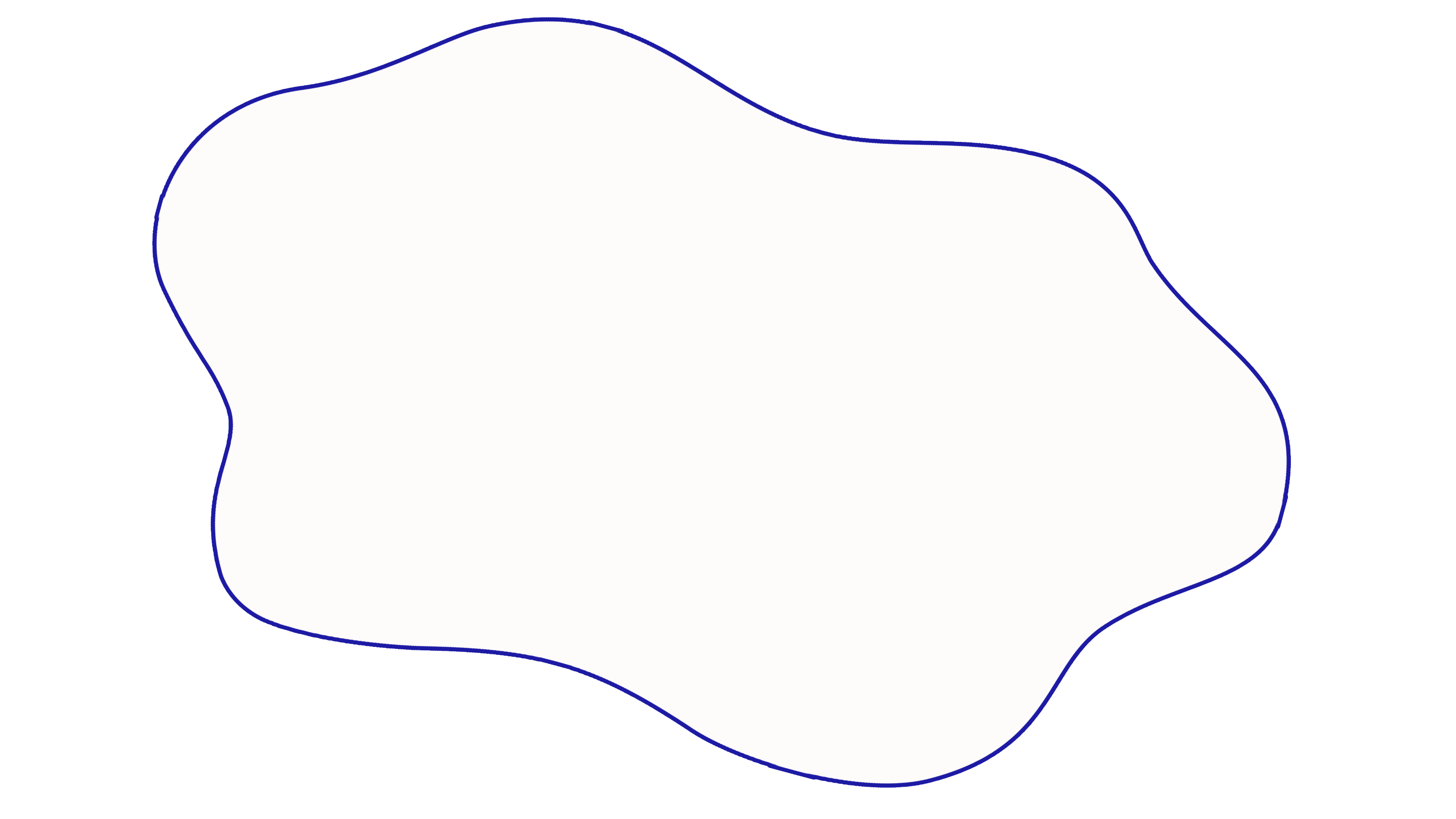 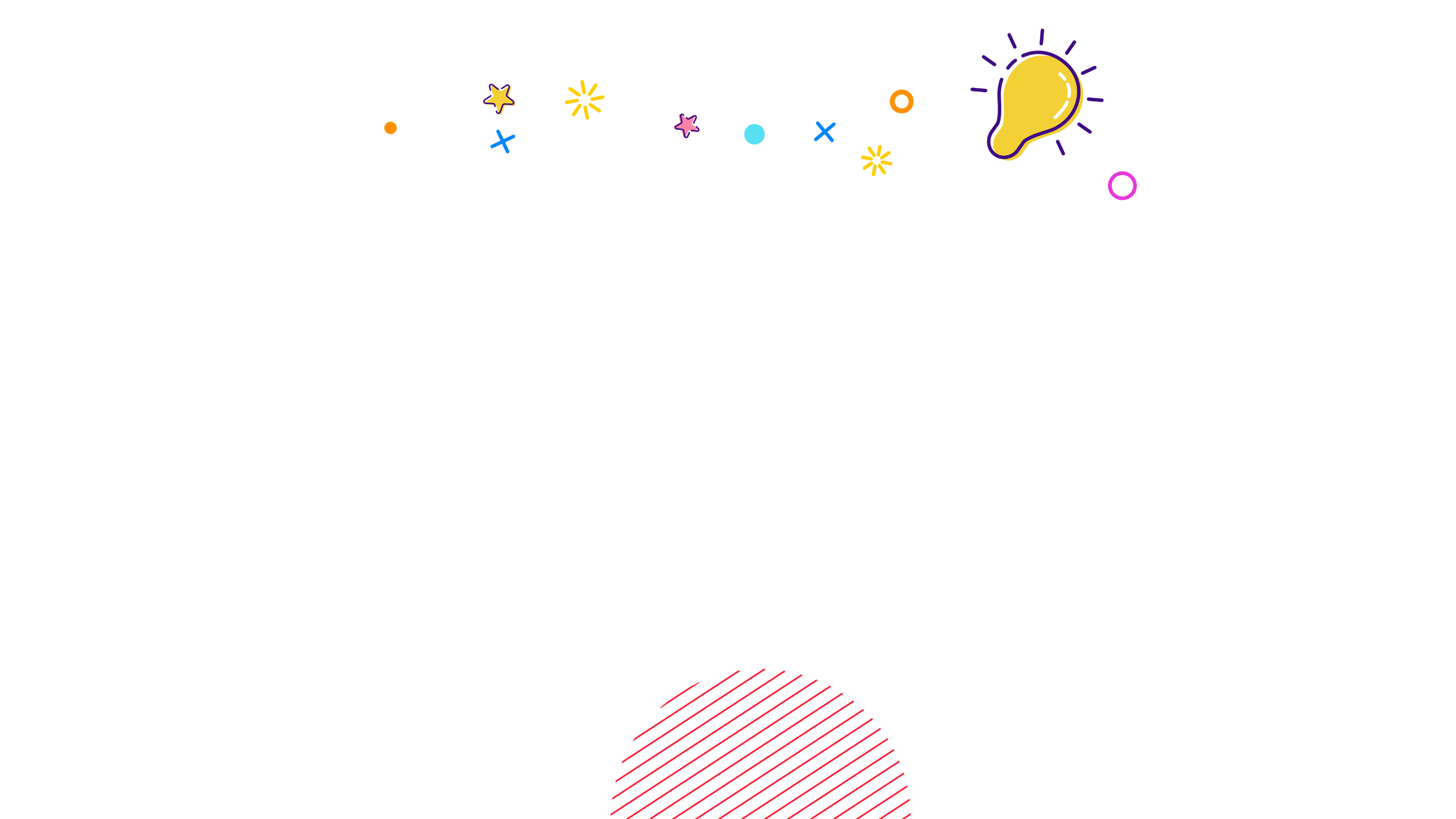 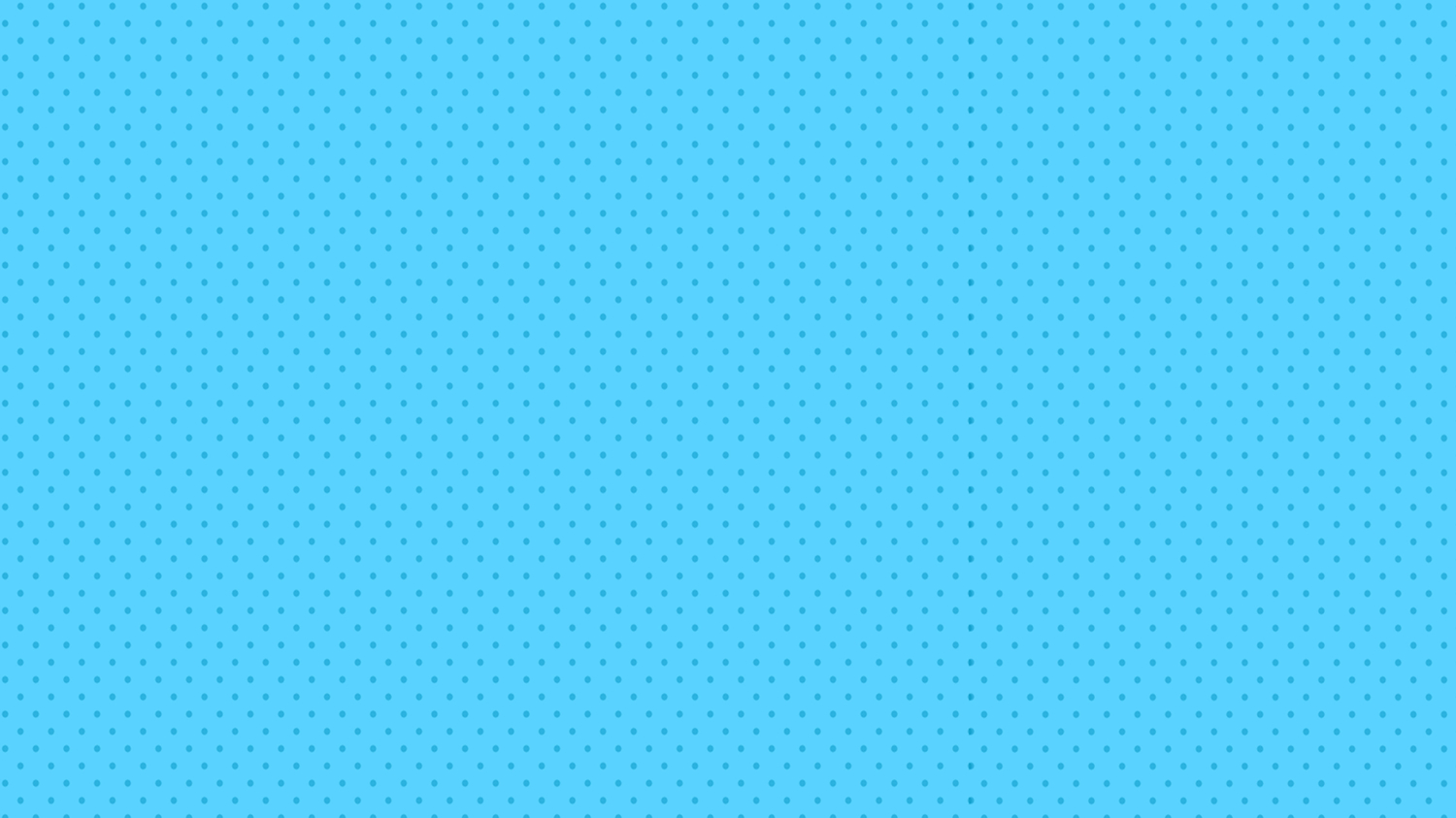 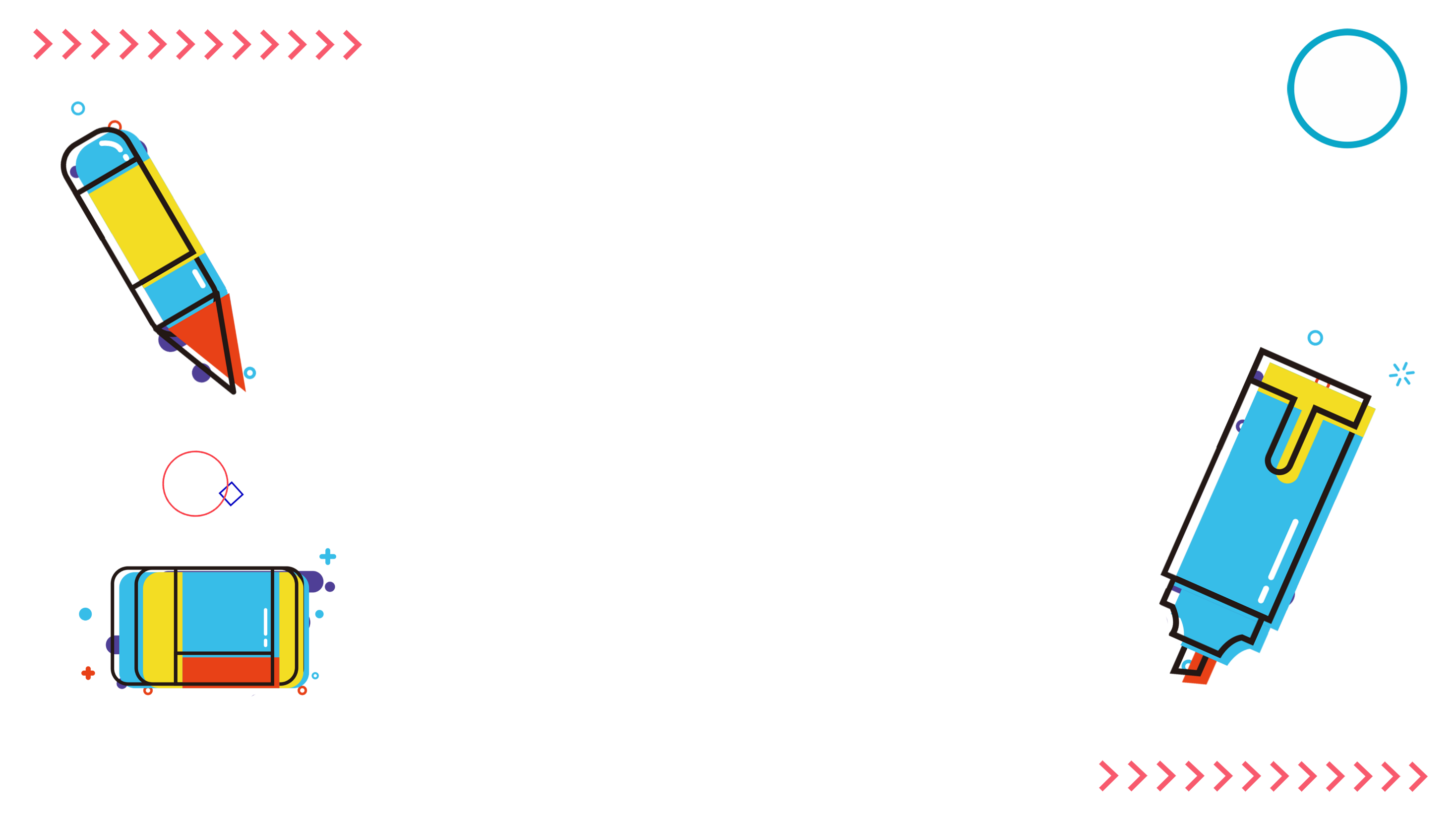 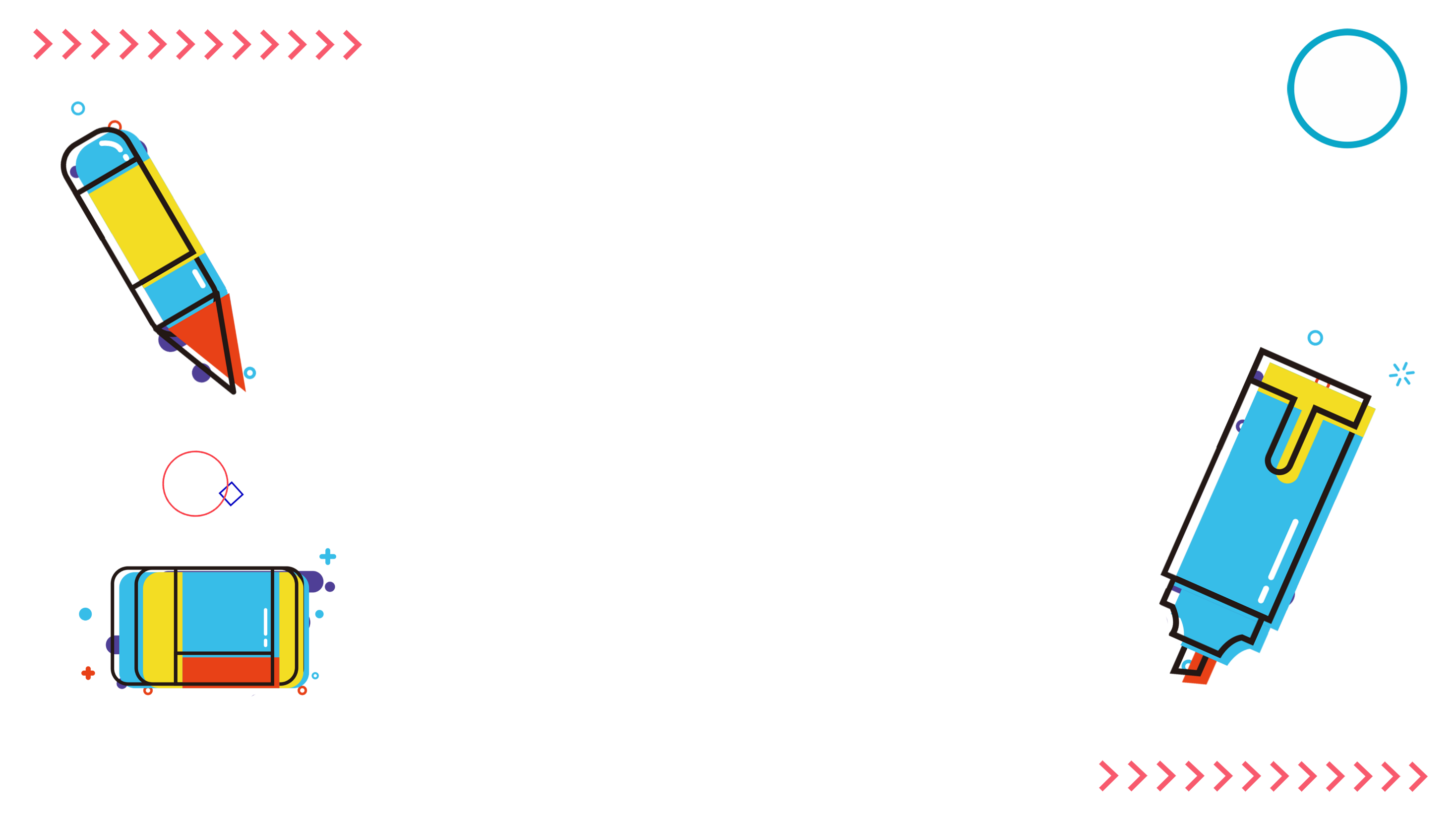 Membangun percaya diri
cintailah dirimu
hadapi dunia nyata
berjalan 25 persen lebih cepat
tunjukkan apa yang anda banggakan
jadilah diri sendiri dan mandiri
jangan kalah dengan ejekan orang lain
banyak-banyak senyum
masuki lingkungan orang-orang yang percaya diri
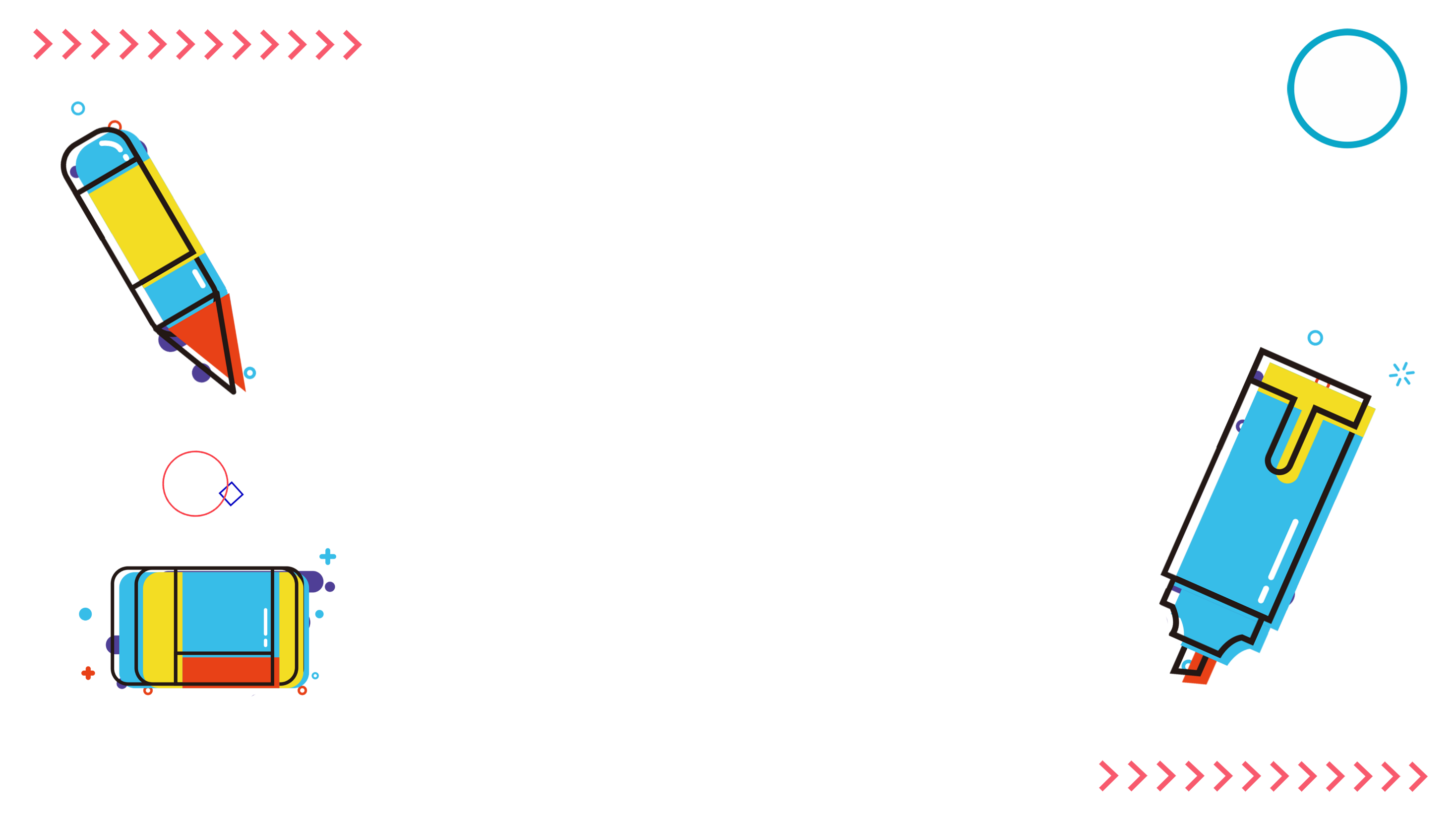 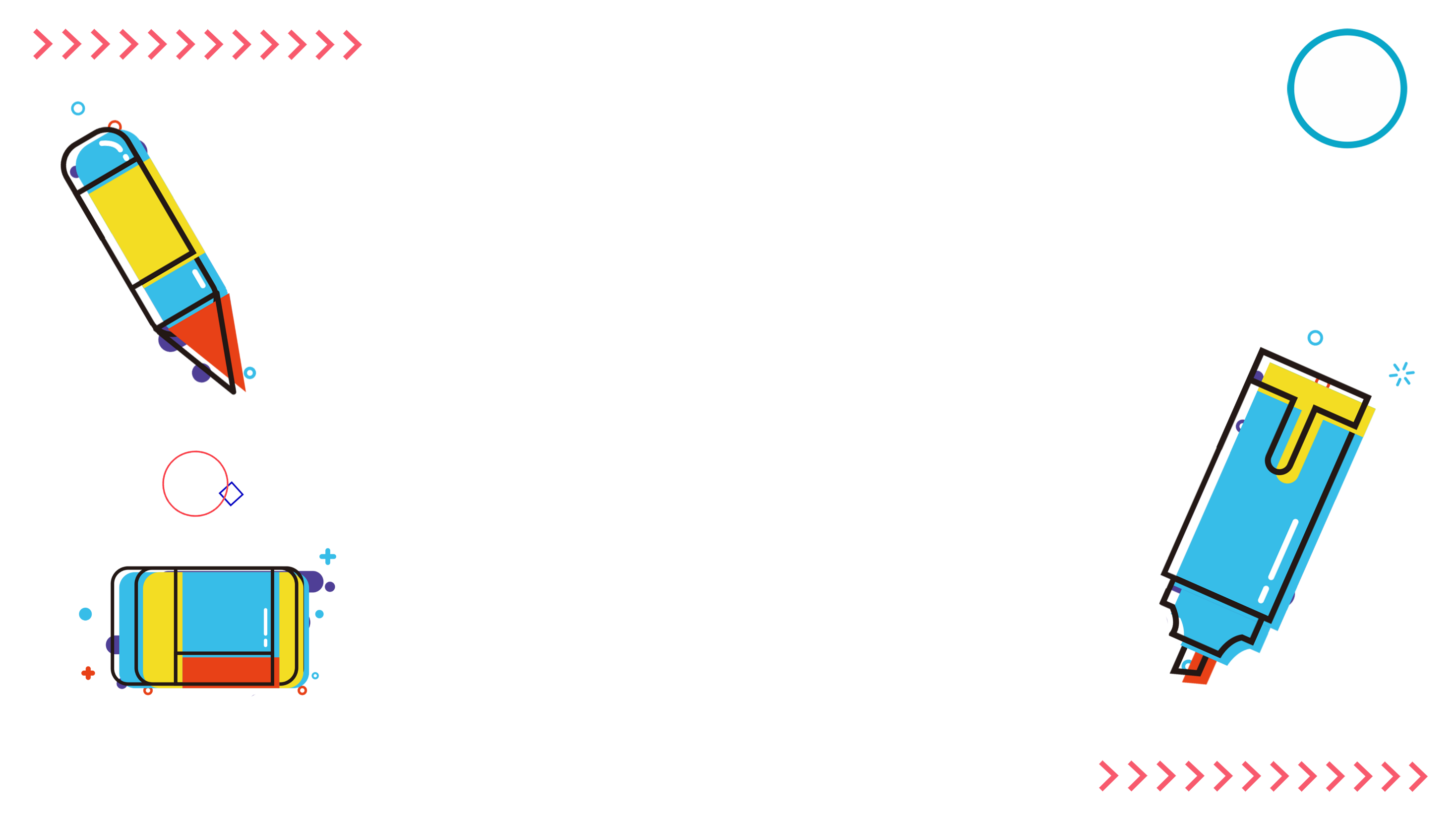 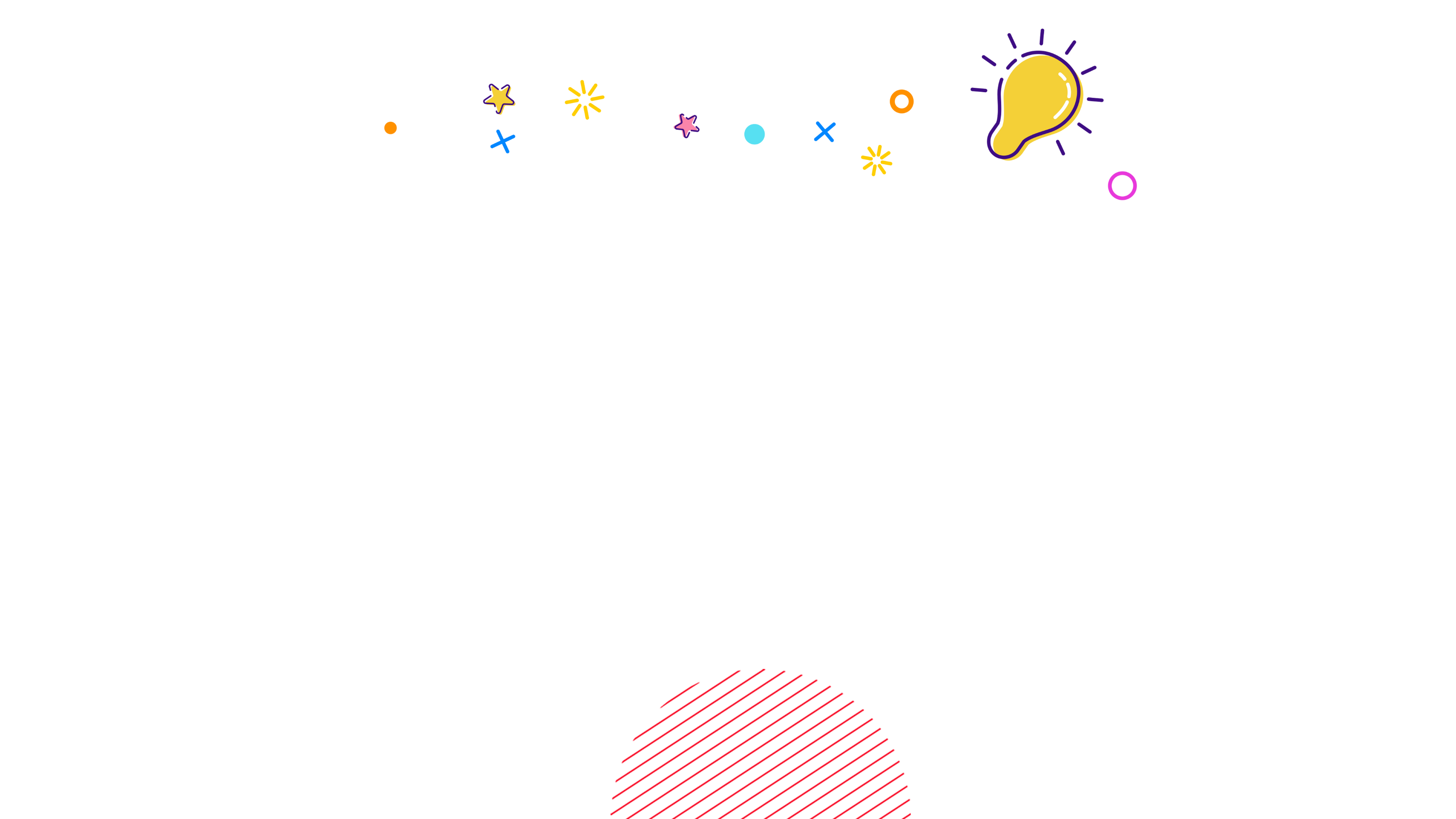 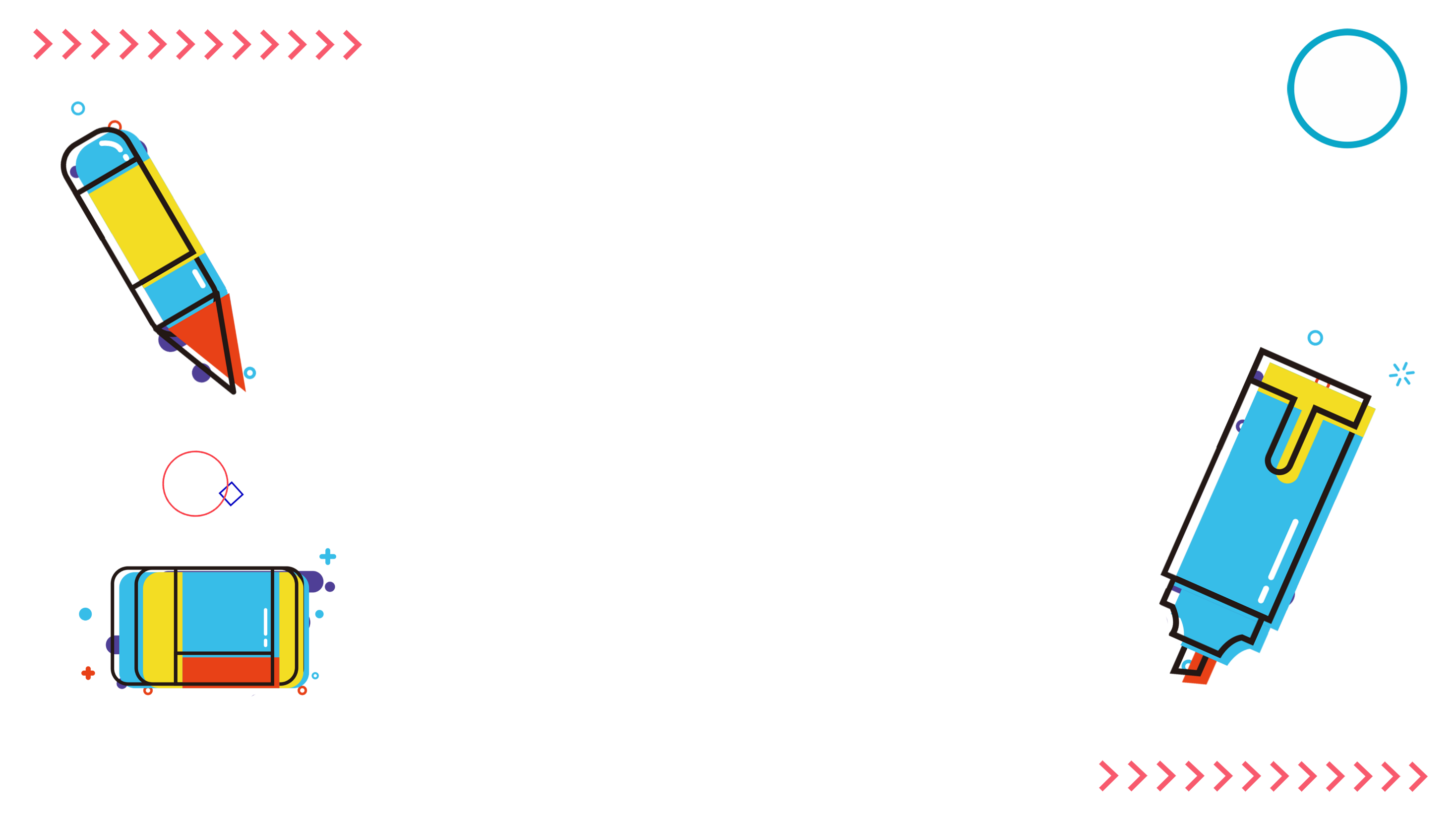 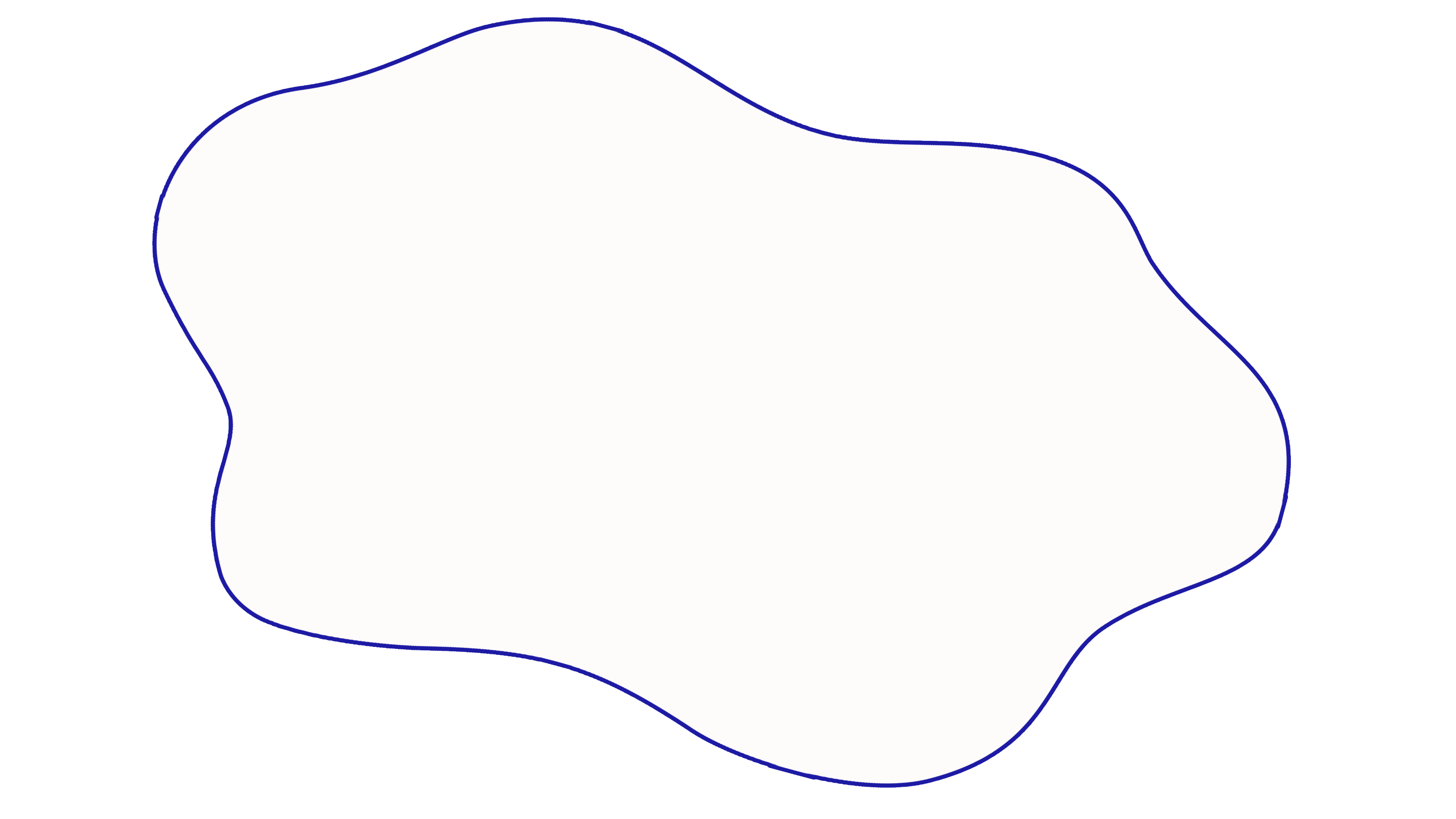 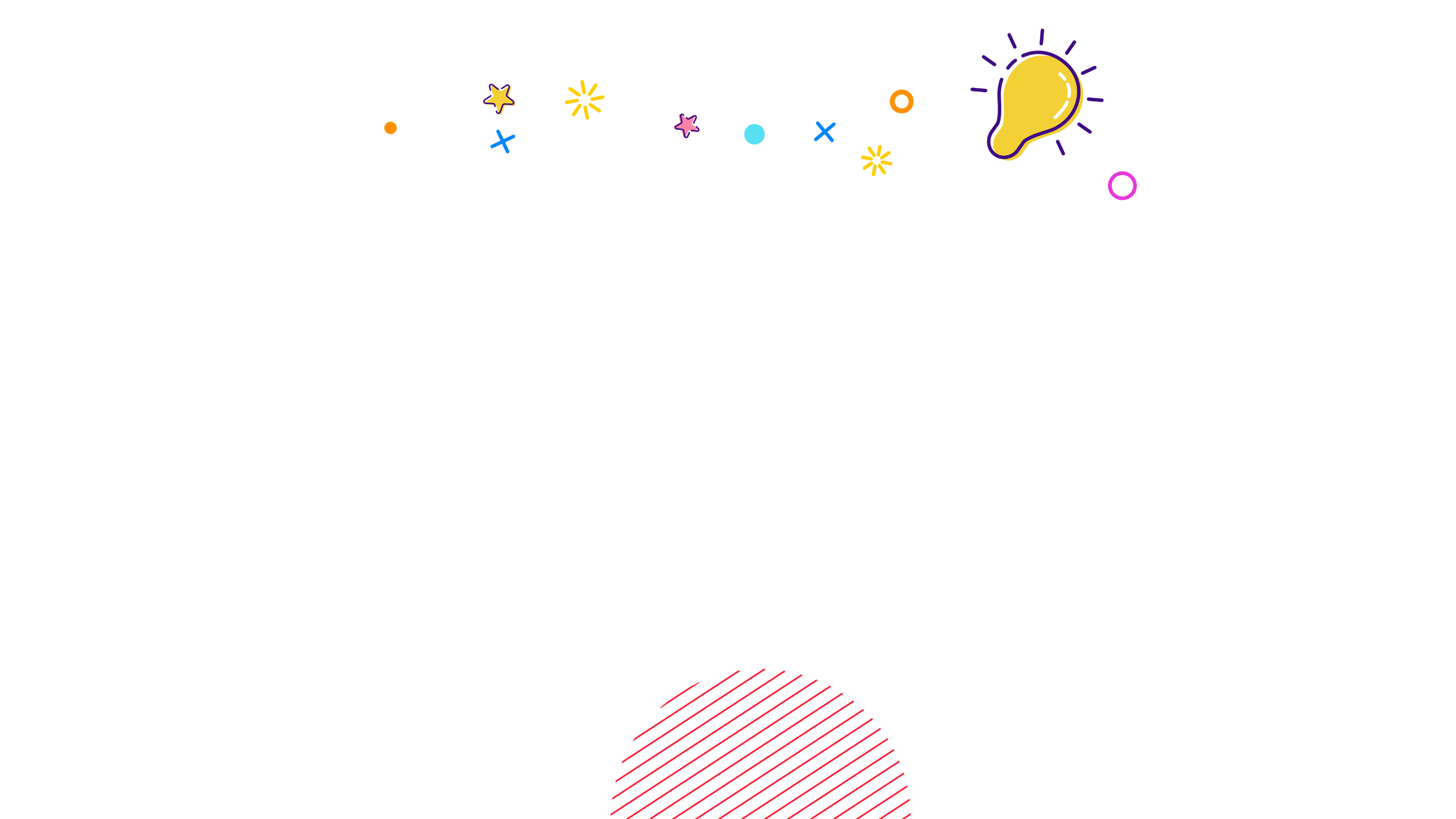 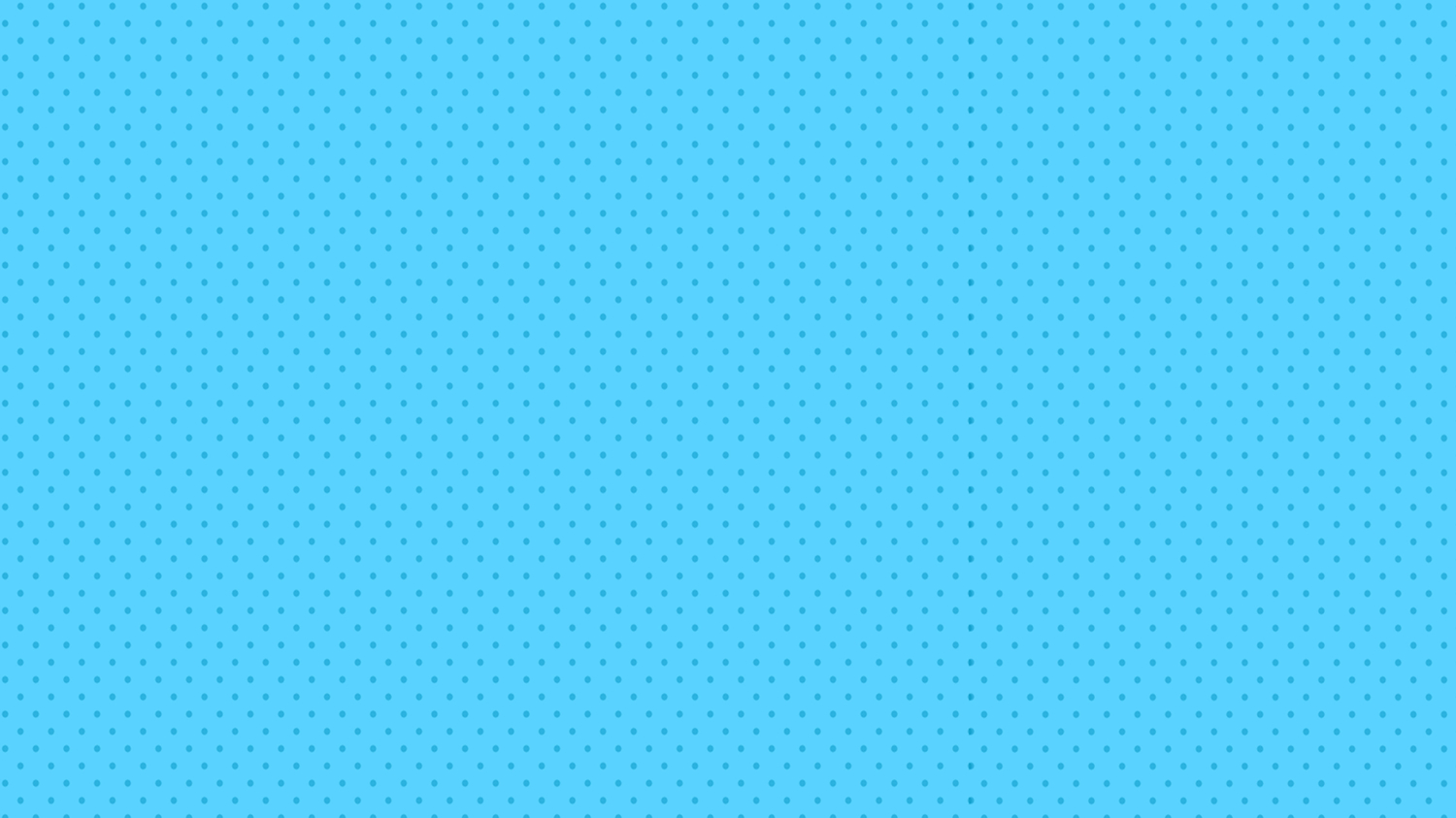 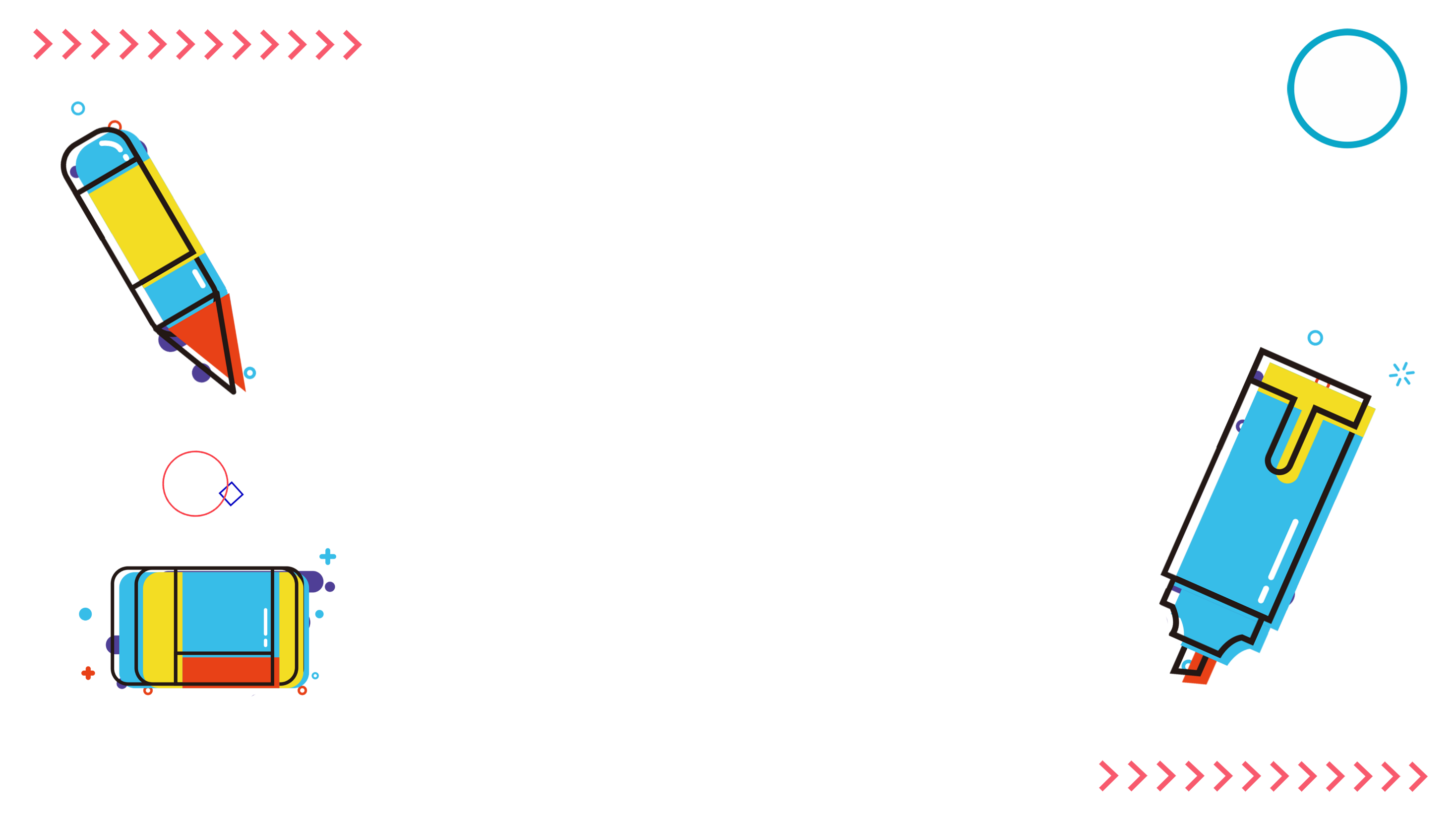 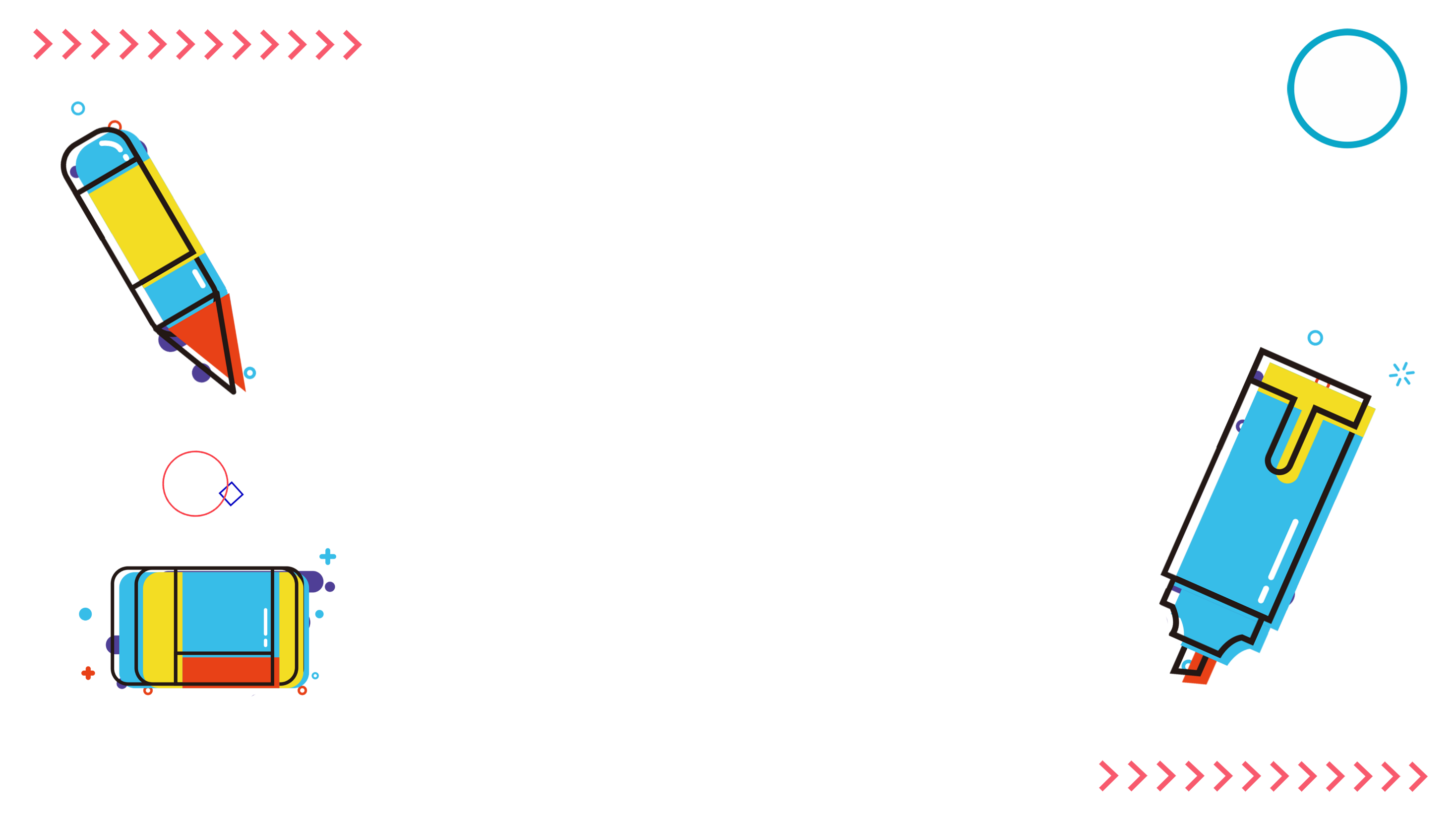 Membangun percaya diri
pandang semua orang dengan kacamata yang sama
mintalah pendapat orang lain
buang prasangka buruk
percaya diri bukan hanya sekedar fisik
perluas wawasan
belajarlah untuk lebih komunikatif
berhentilah mengeluh
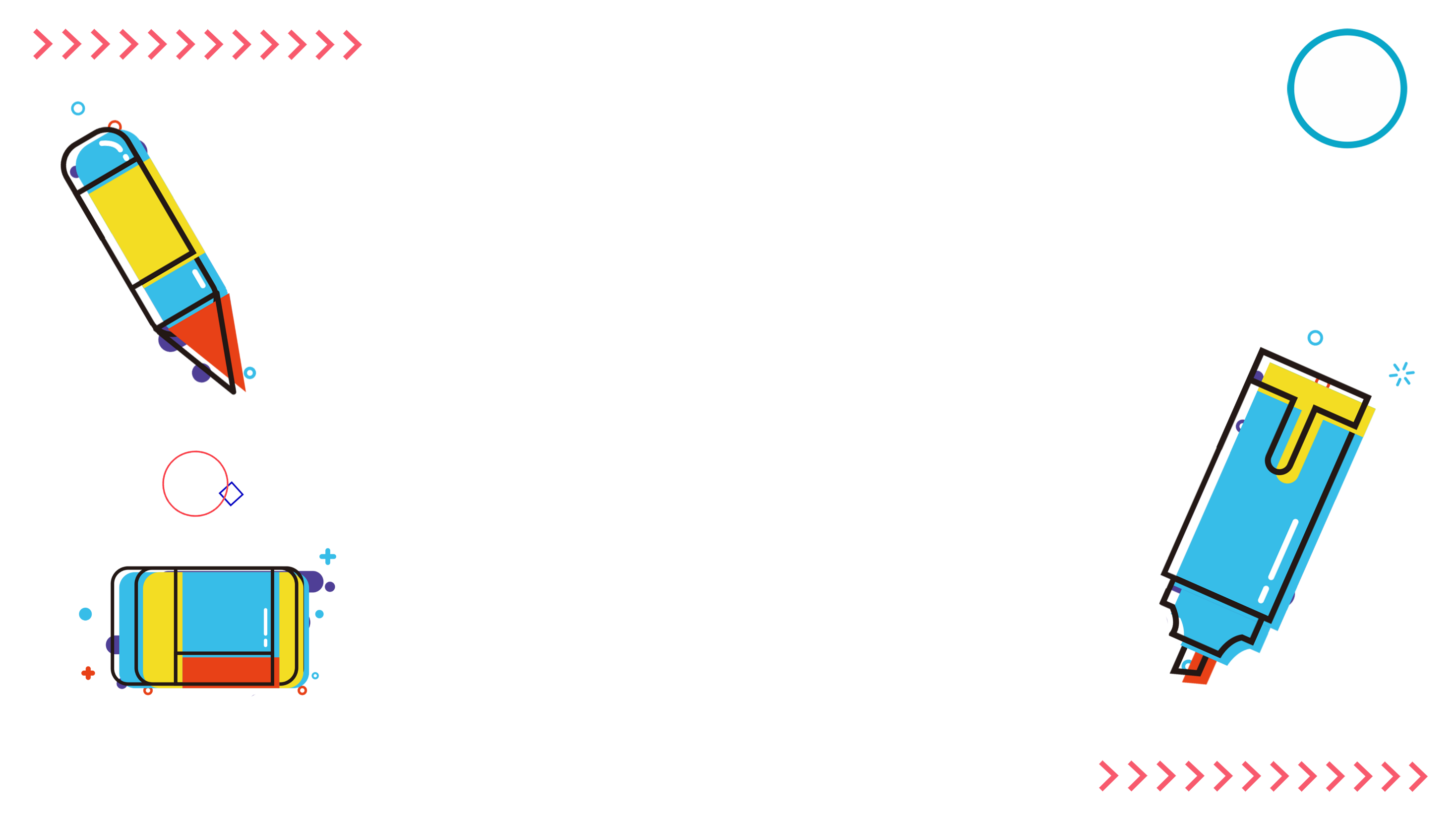 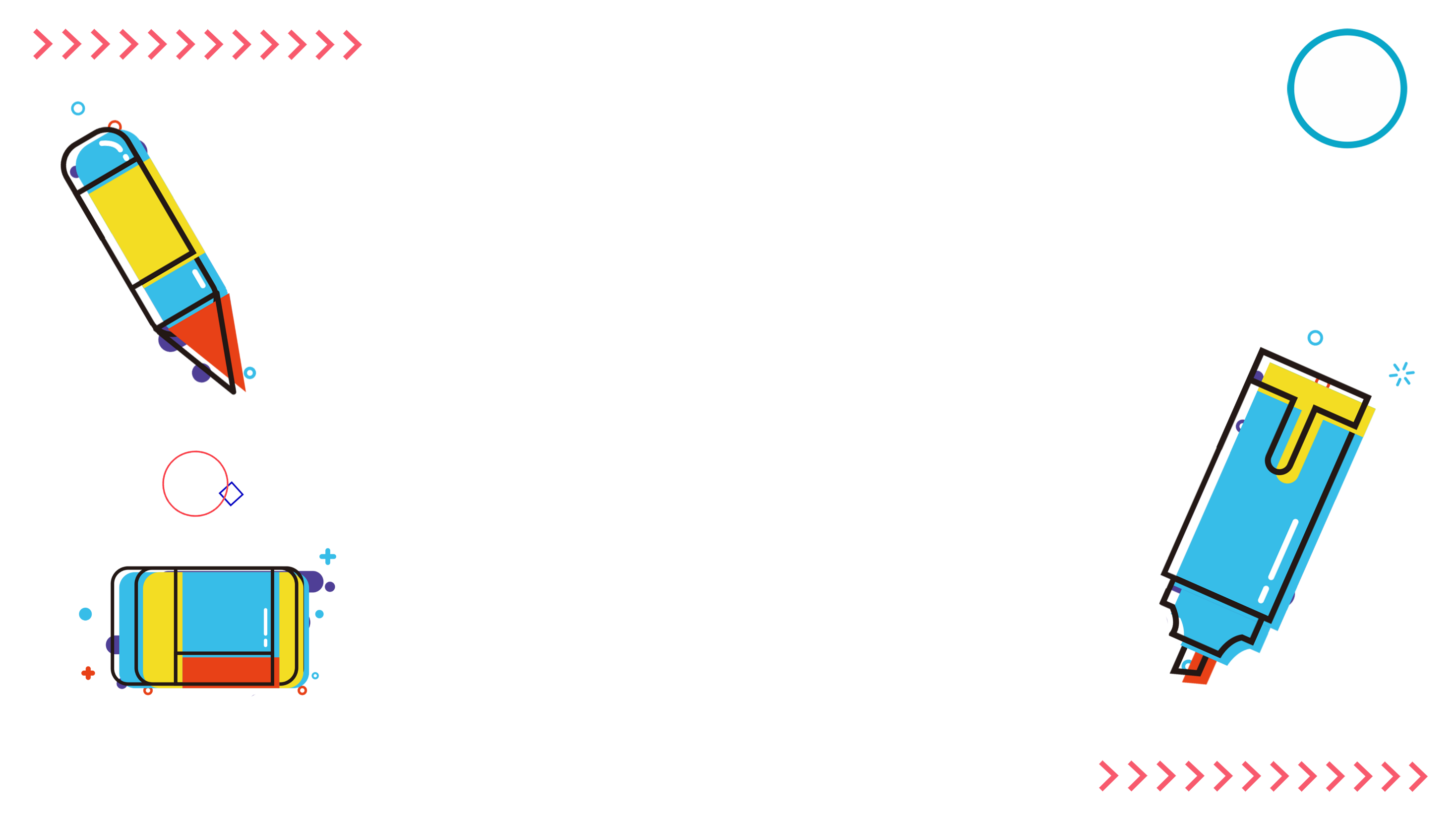 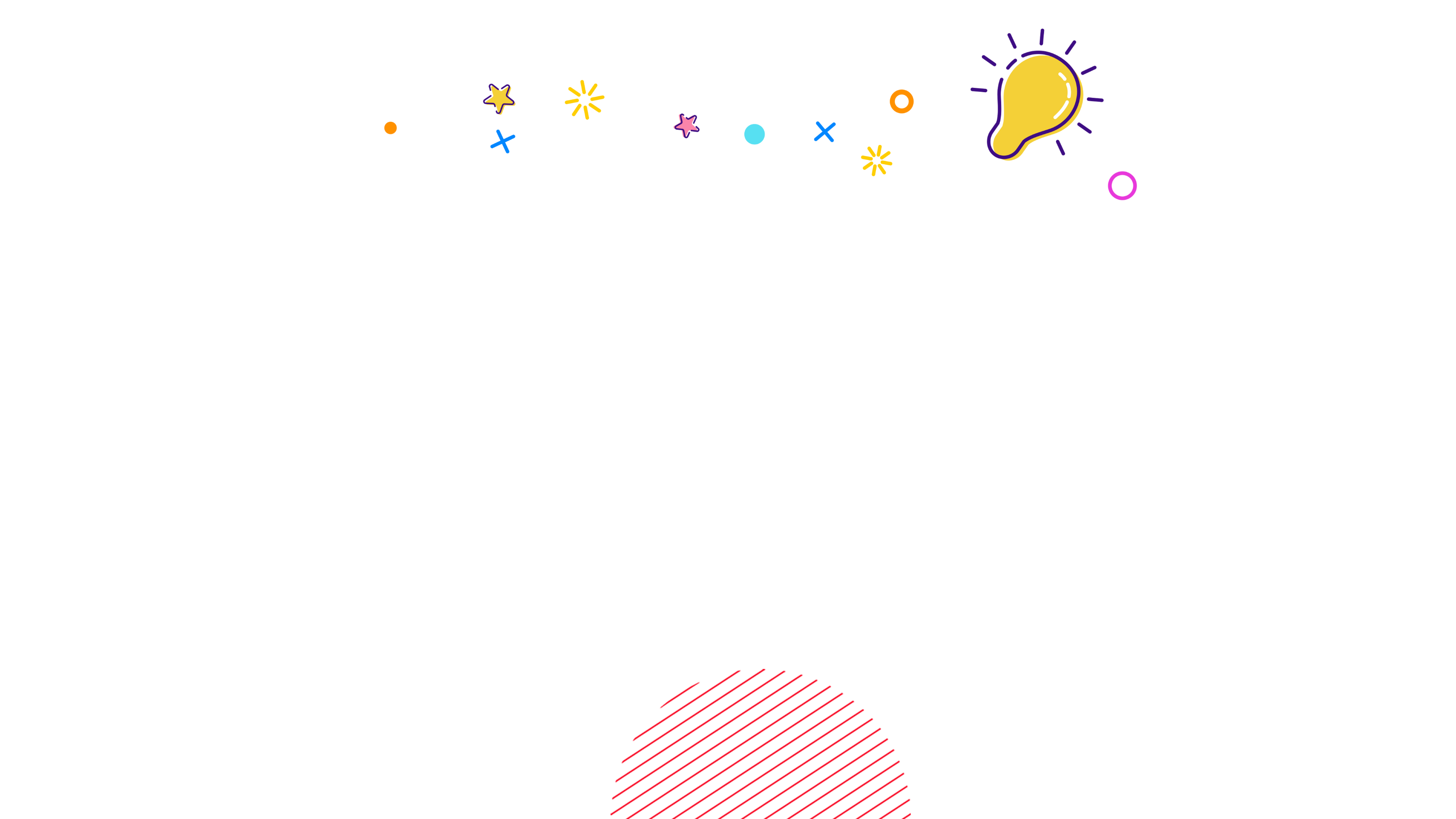 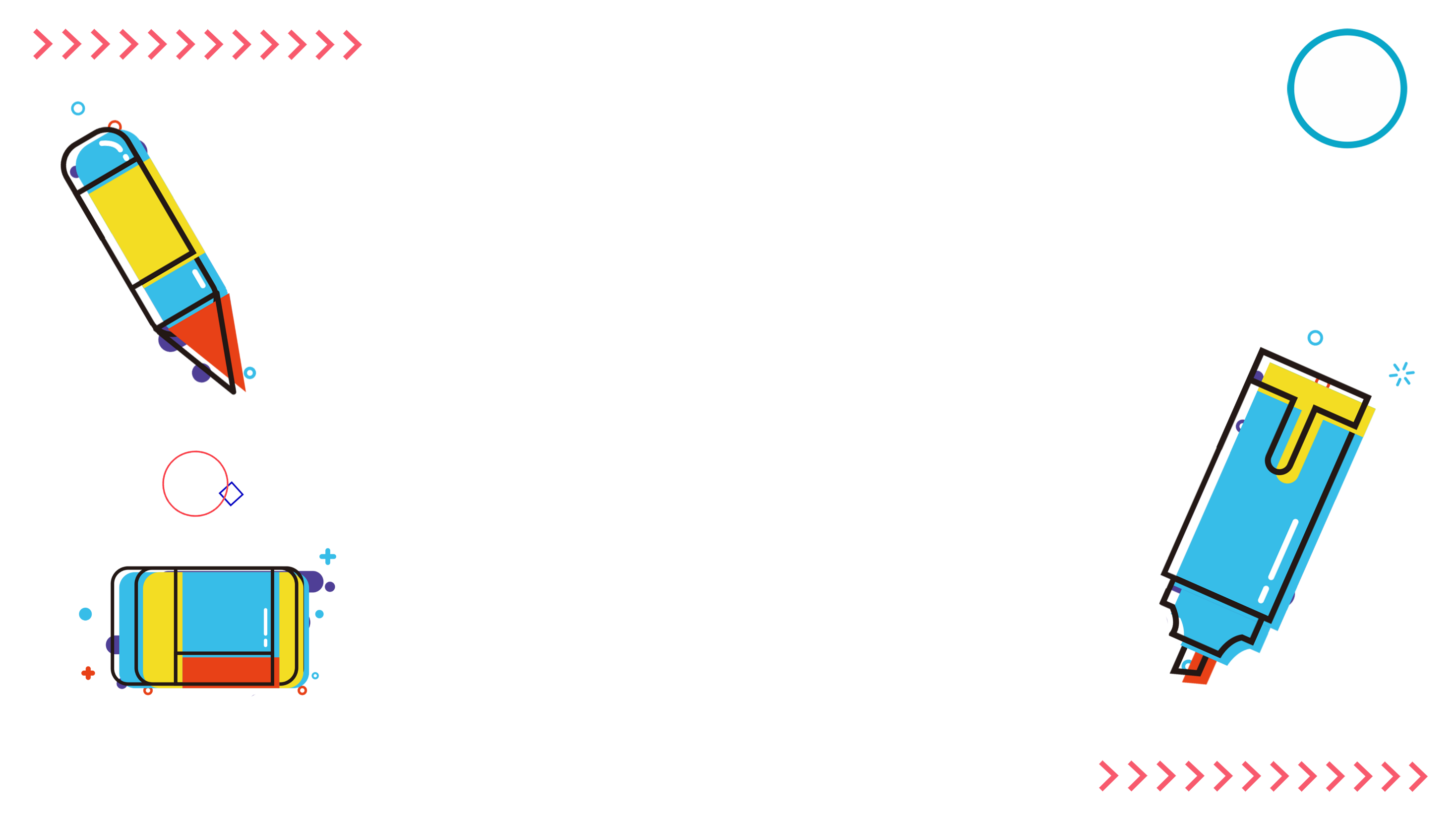 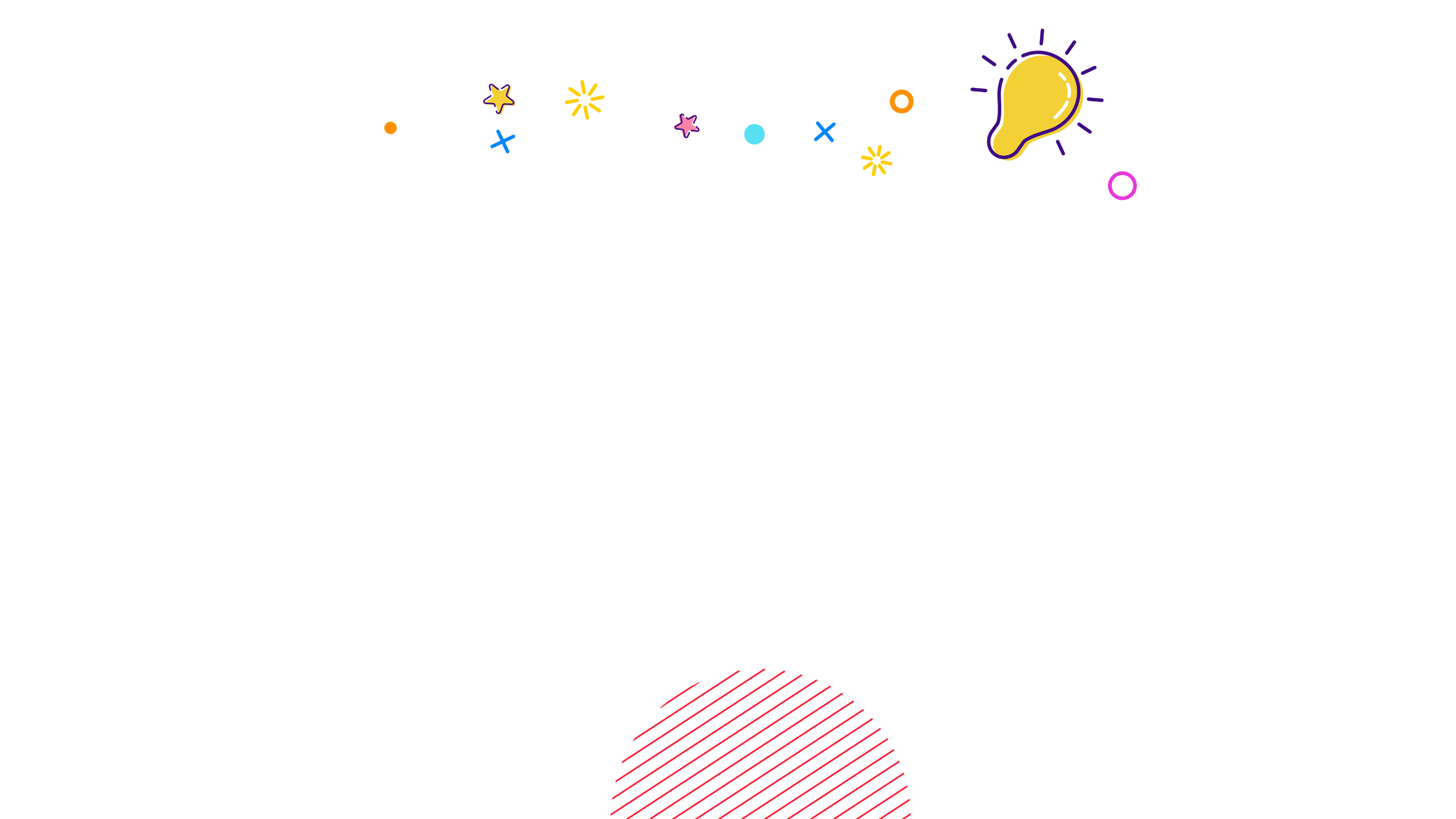 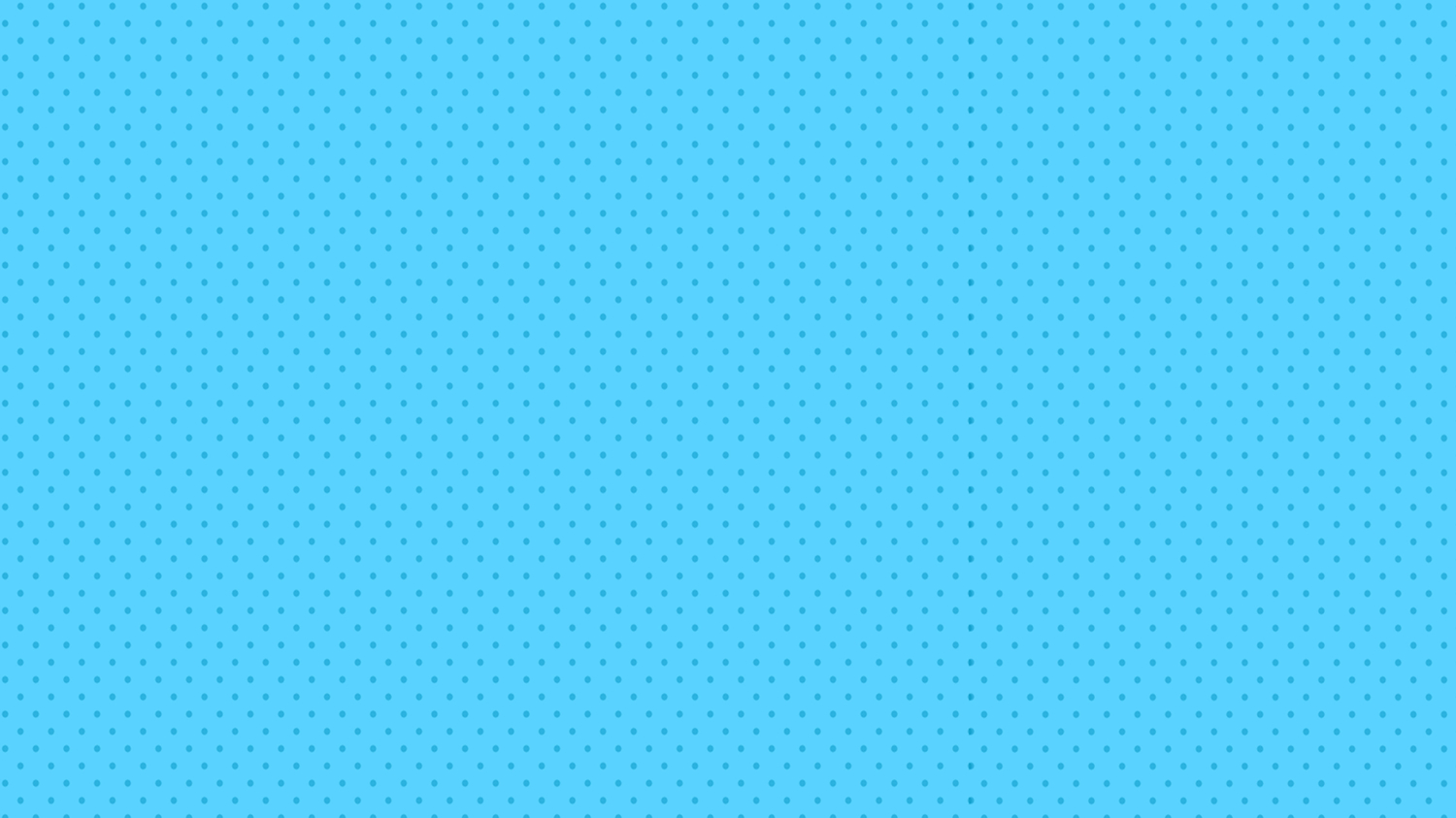 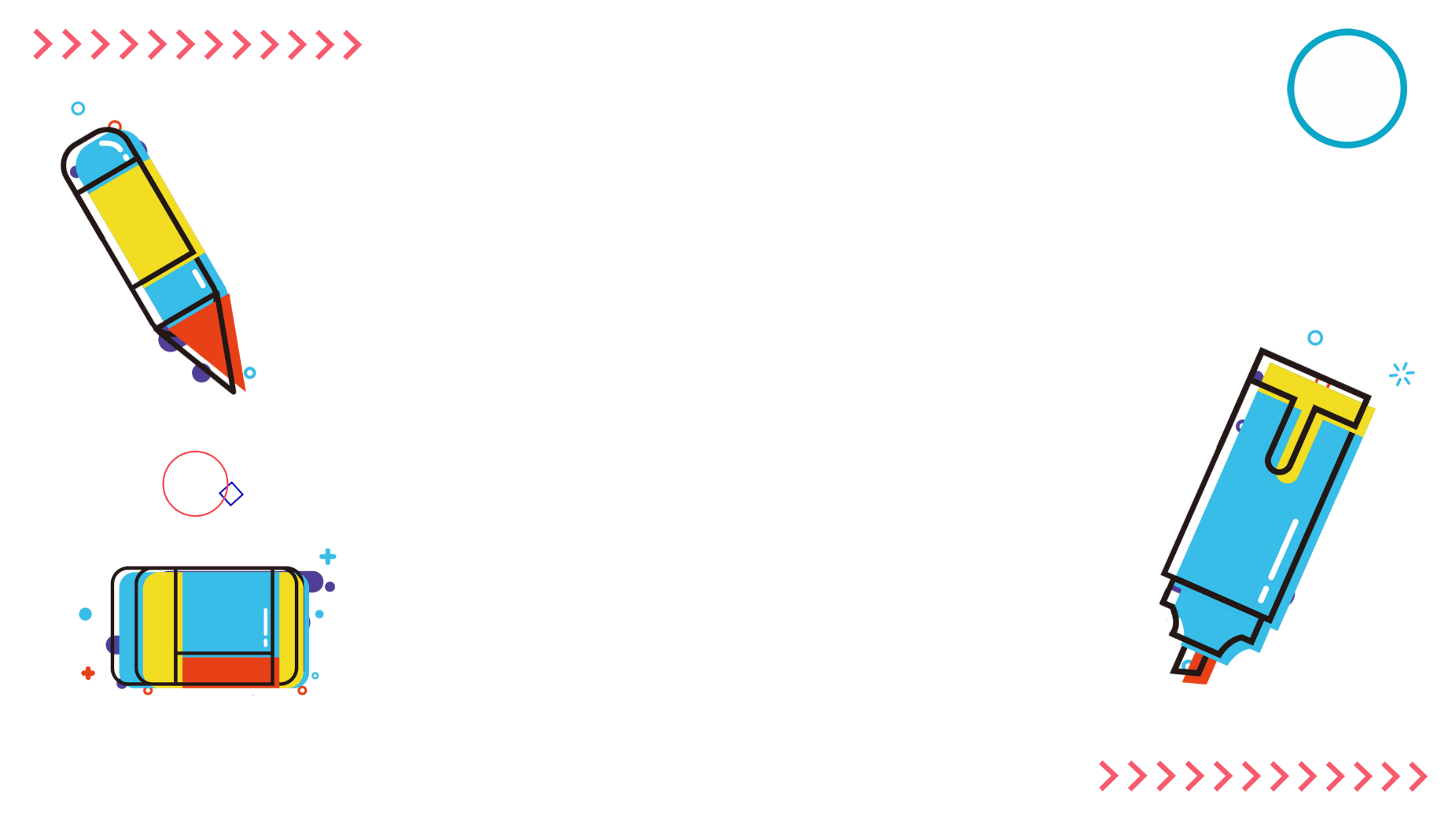 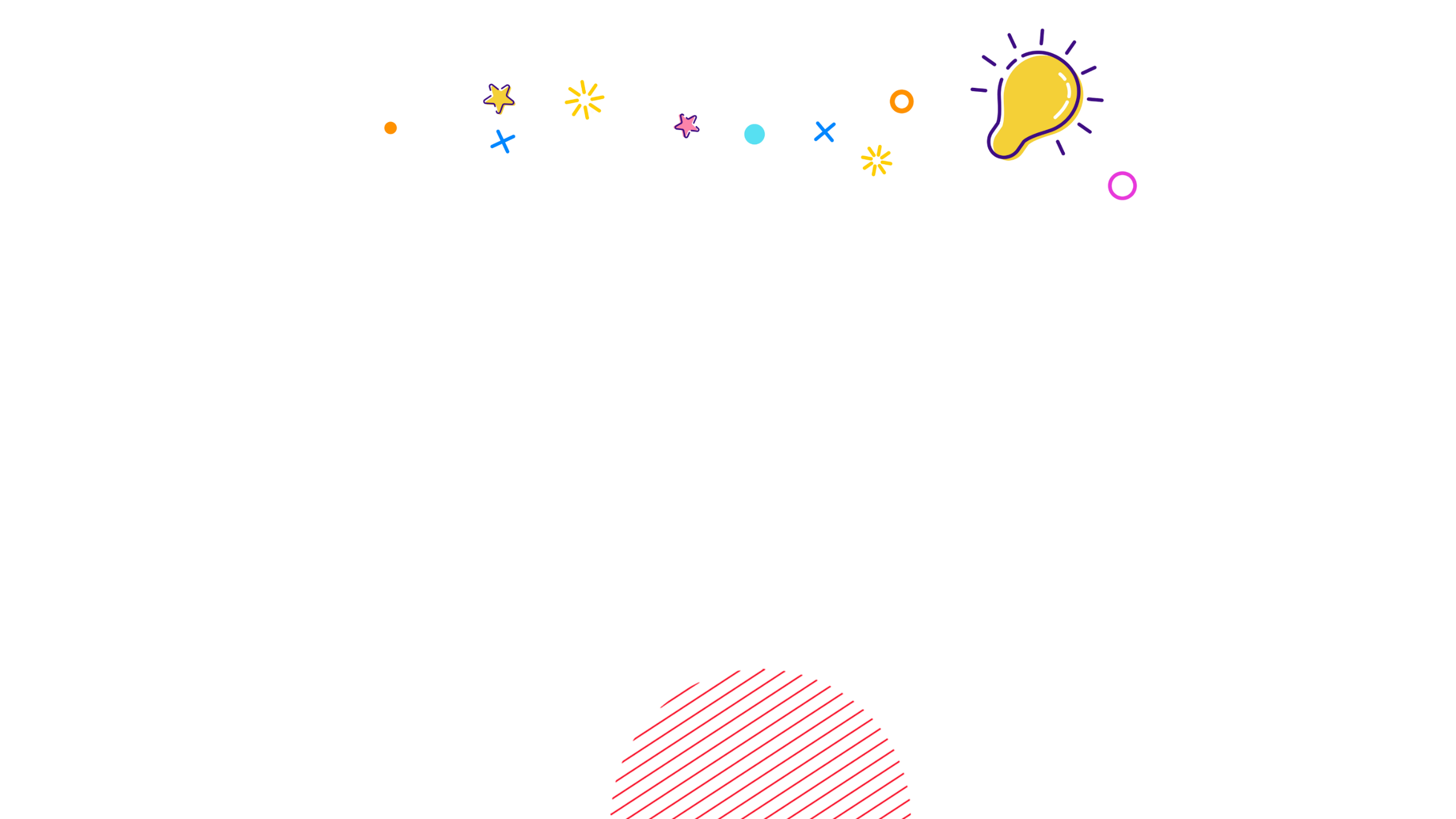 Memberikan dukungan
Appraisal  Support
Self Esteem support
Yaitu adanya bantuan yang berupa nasihat yang berkaitan dengan pemecahhan suatu masalah untuk membantu mengurangi stressor
Dukungan yang diberikan terhadap perasaan yang kompeten atau harga diri individu atau perasaan sesorang sebagai bagian dari sebuah kelompok dimana  para anggotanya memiliki dukungan yang berkaitan dengan self esteem seseorang
02
01
KEY WORDS
Tangiable Support
Belonging Support
Yaitu babtuan yang nyata yang berupa tindakan atau bantuan fisik dalam menyelesaikan tugas
Menunjukkan persaan diterima menjadi bagian dari suatu kelommpok dan rasa kebersamaan
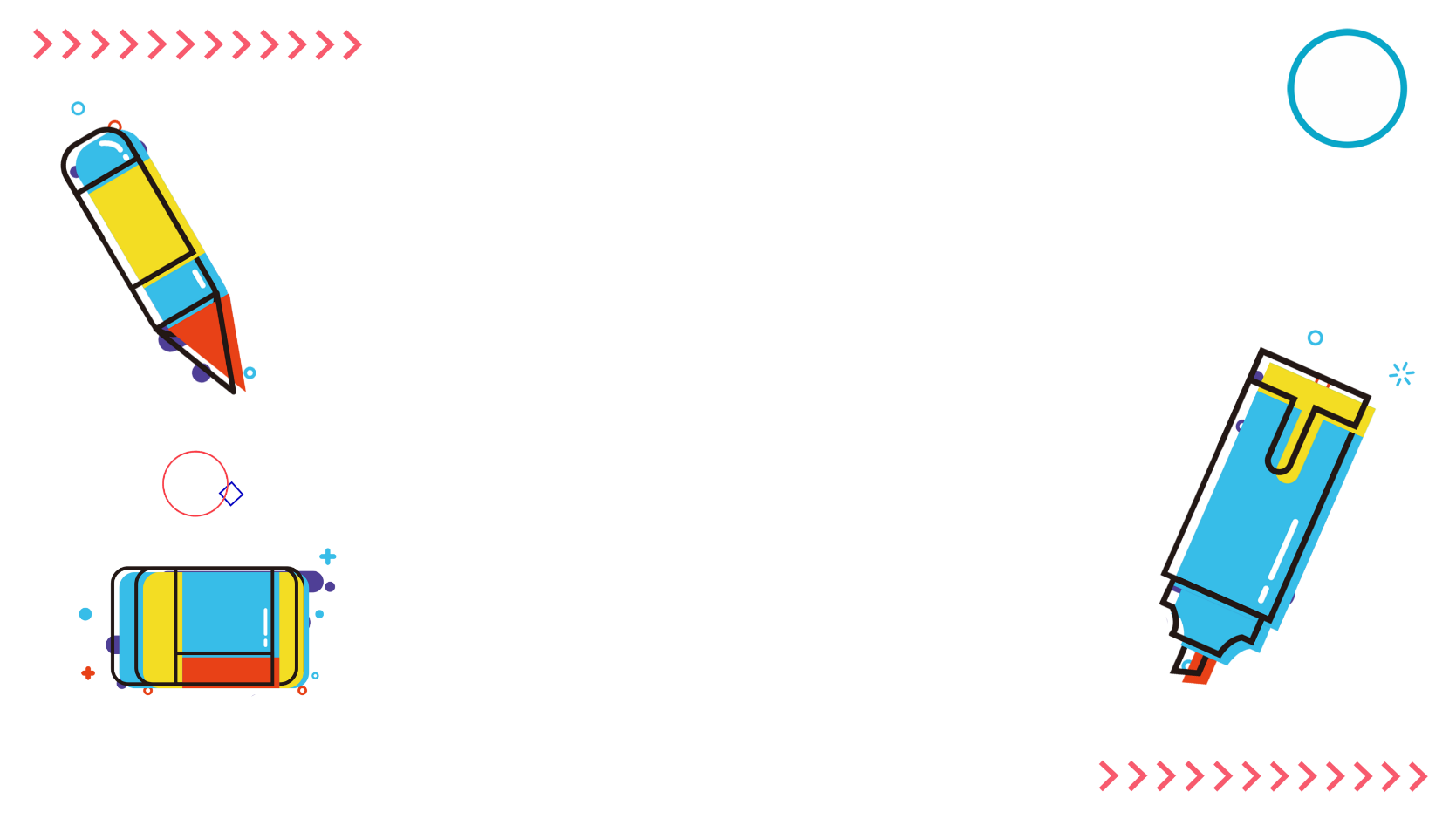 03
04
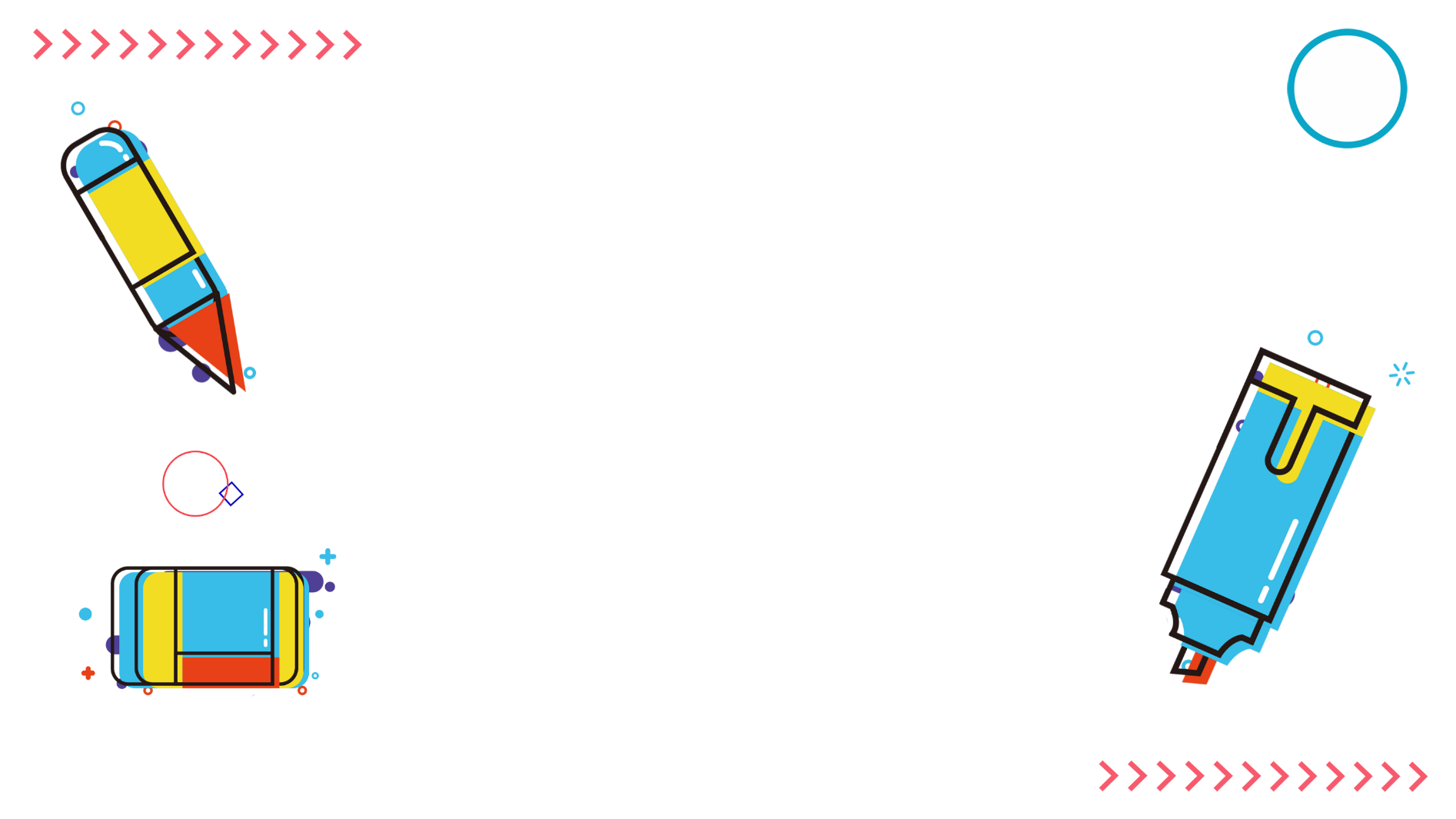 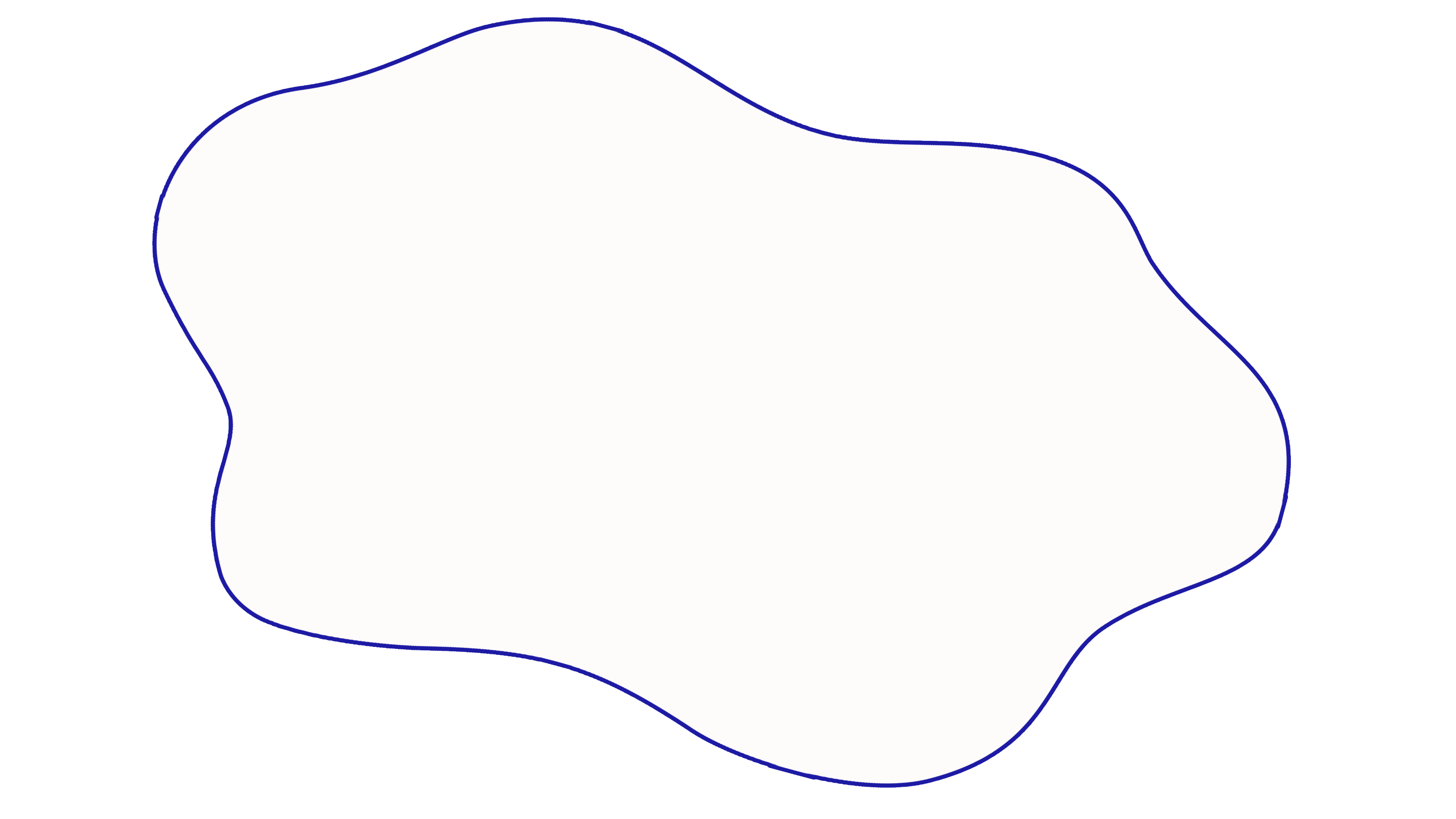 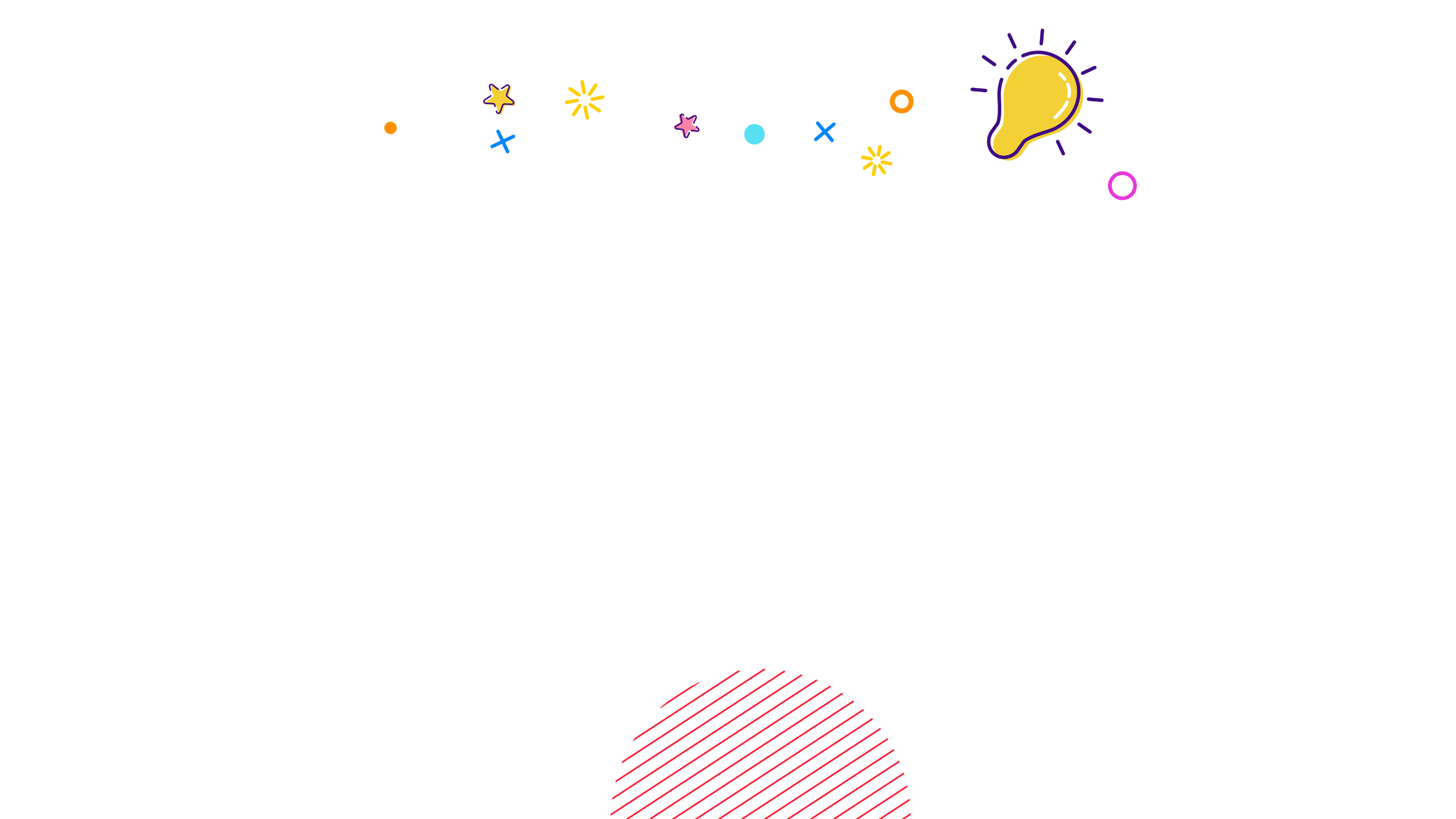 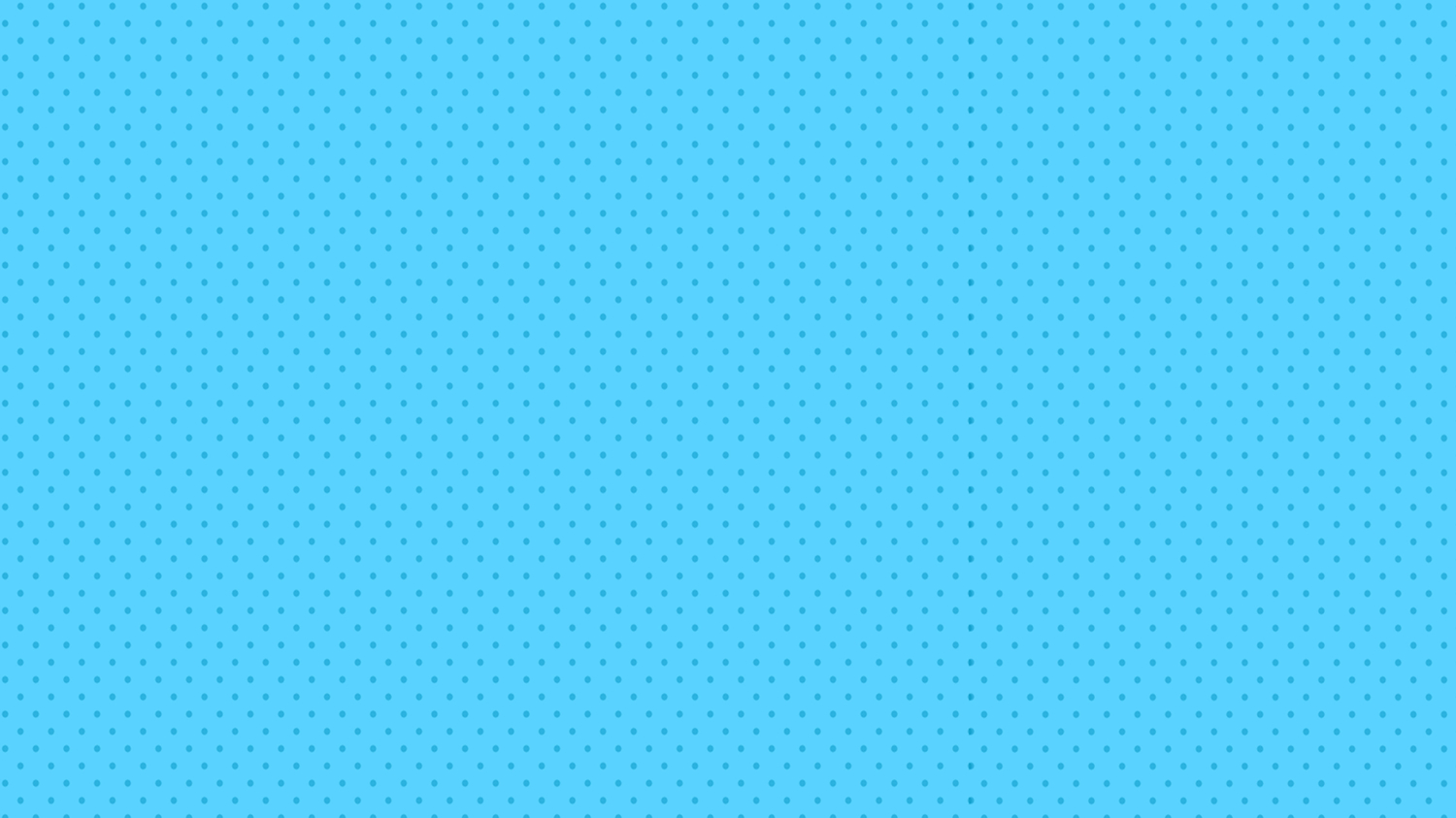 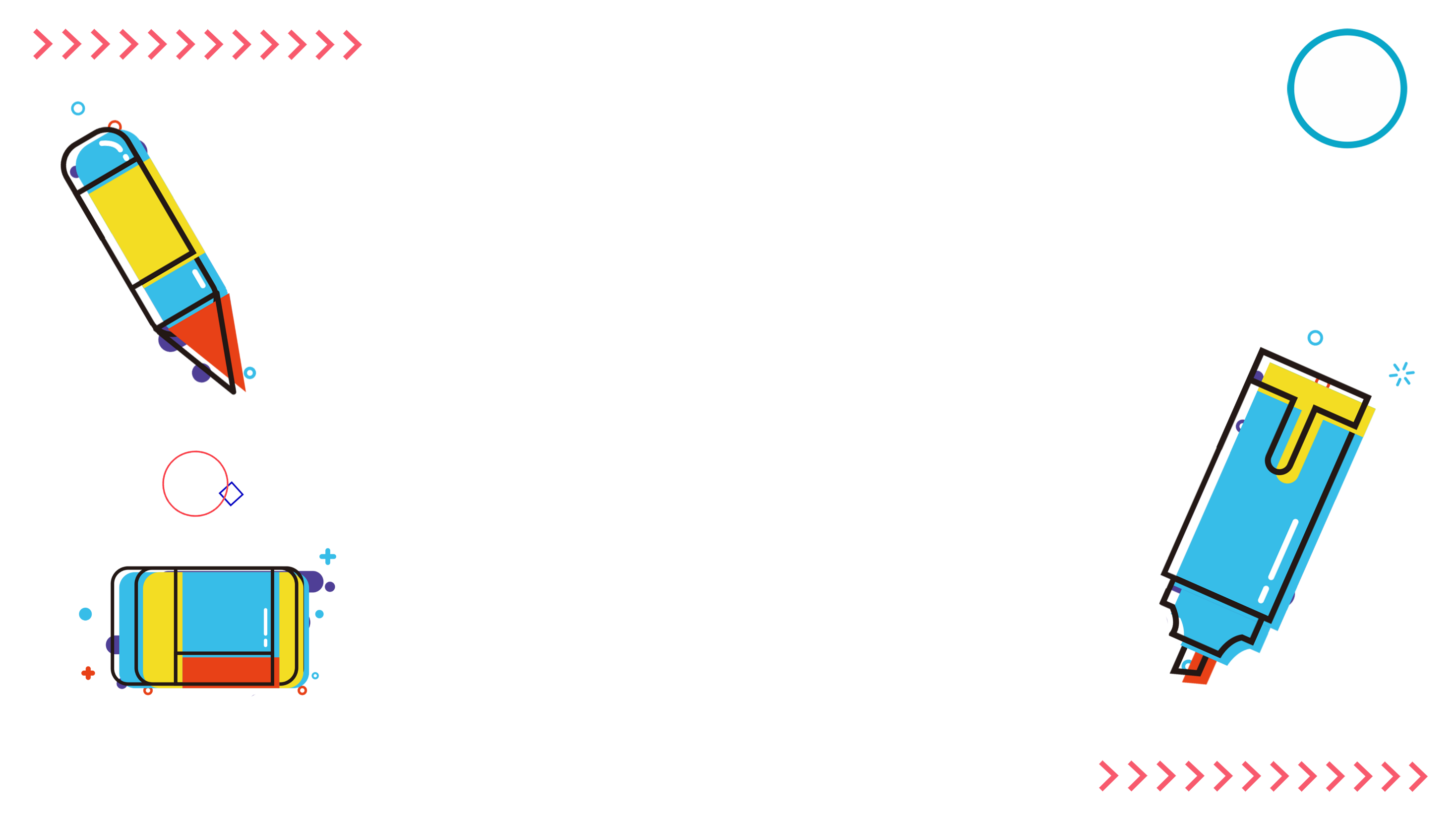 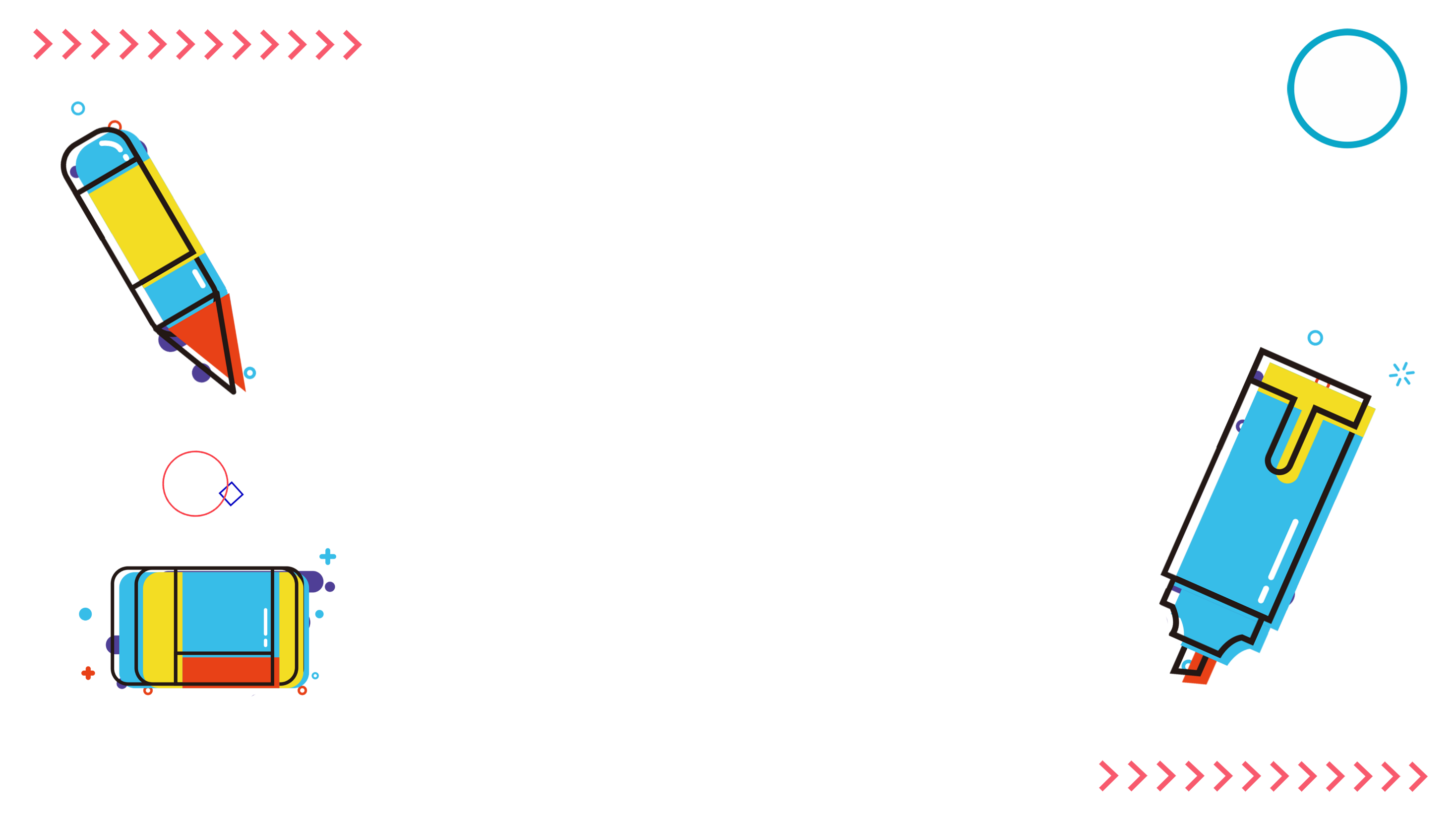 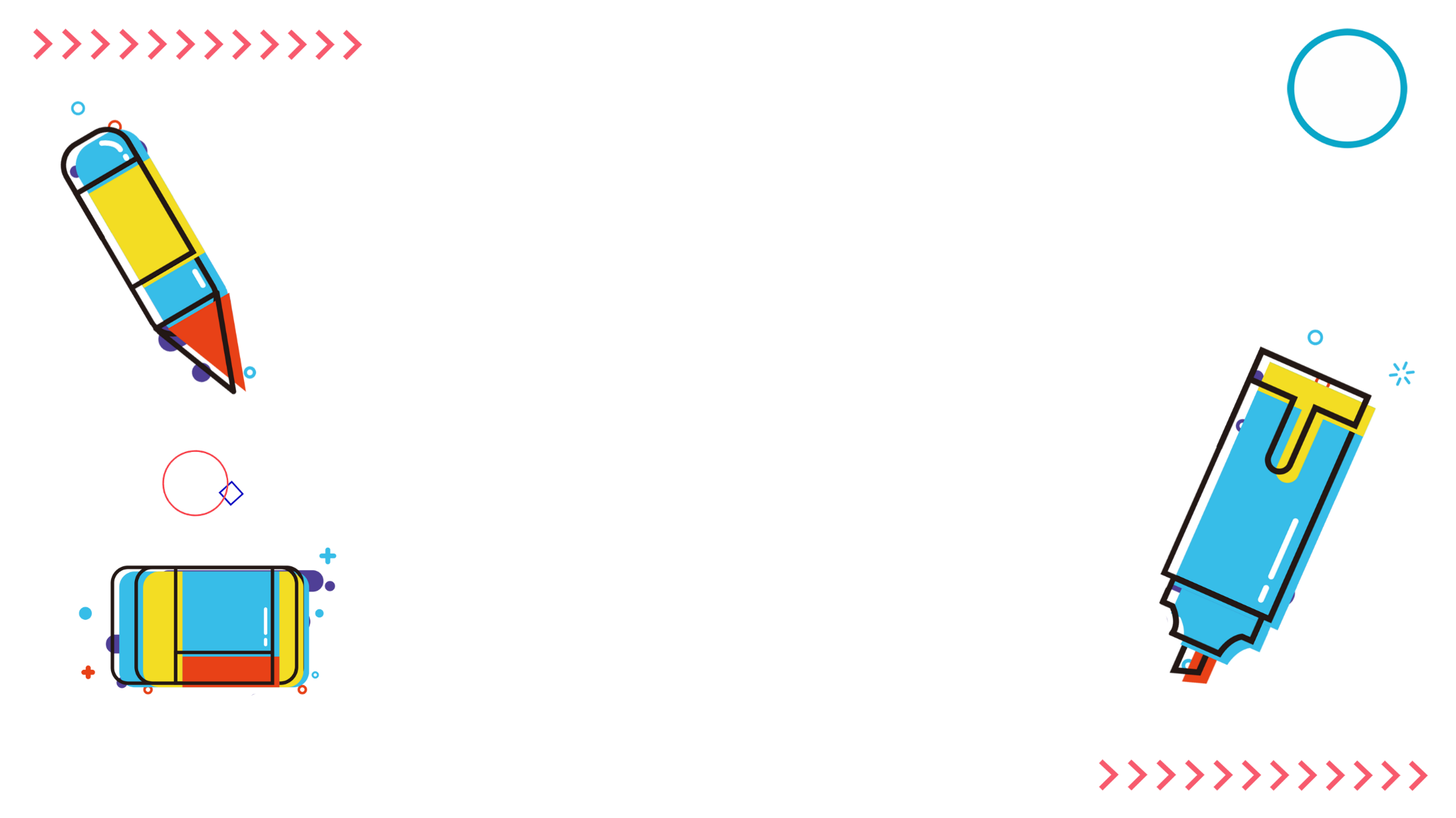 Definisi dan Karakteristik
Komunikasi Terapeutik
Prinsip Komunikasi terapeutik
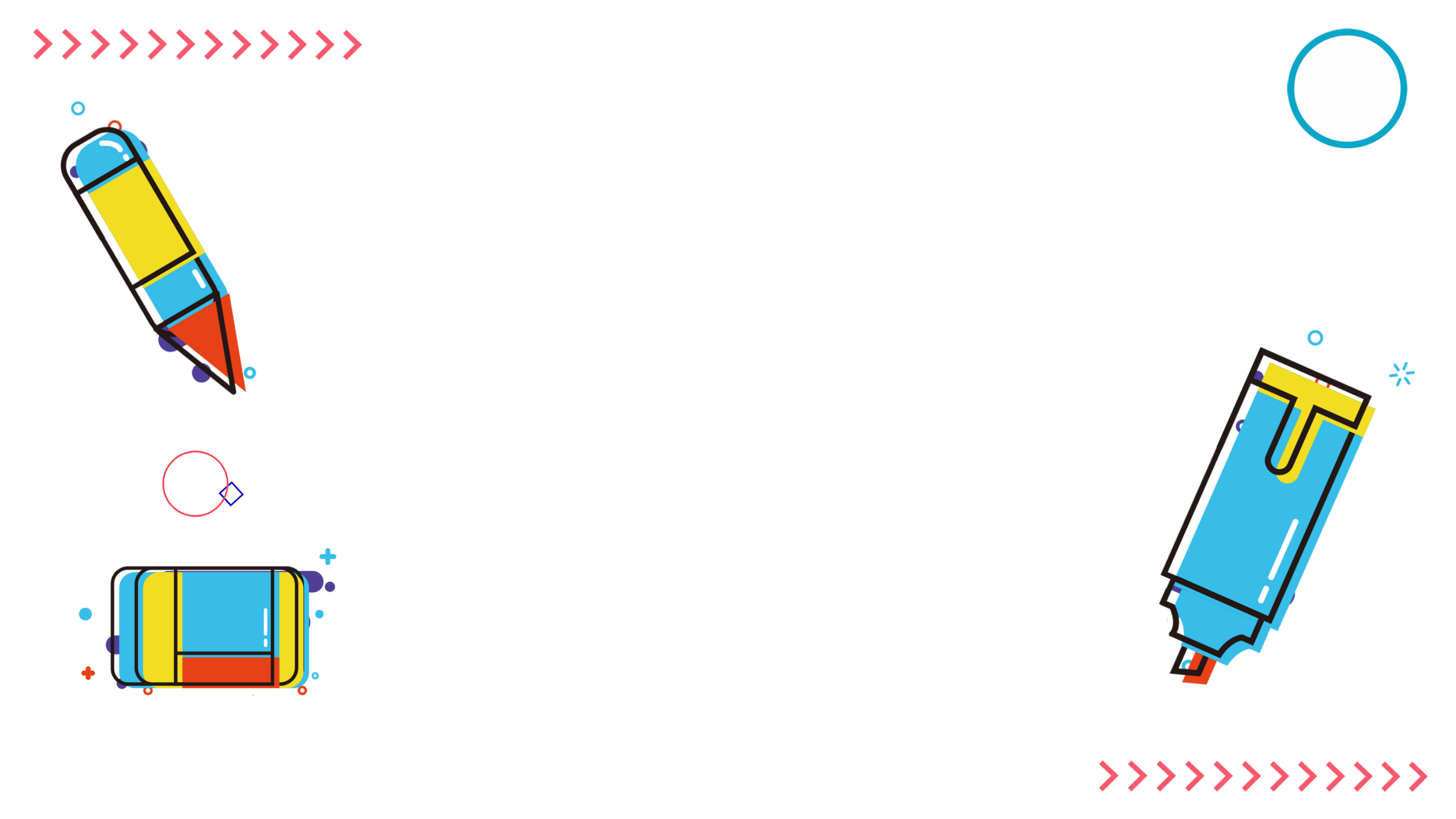 Jenis Komunikasi terapeutik
Sikap dalam kominikasi
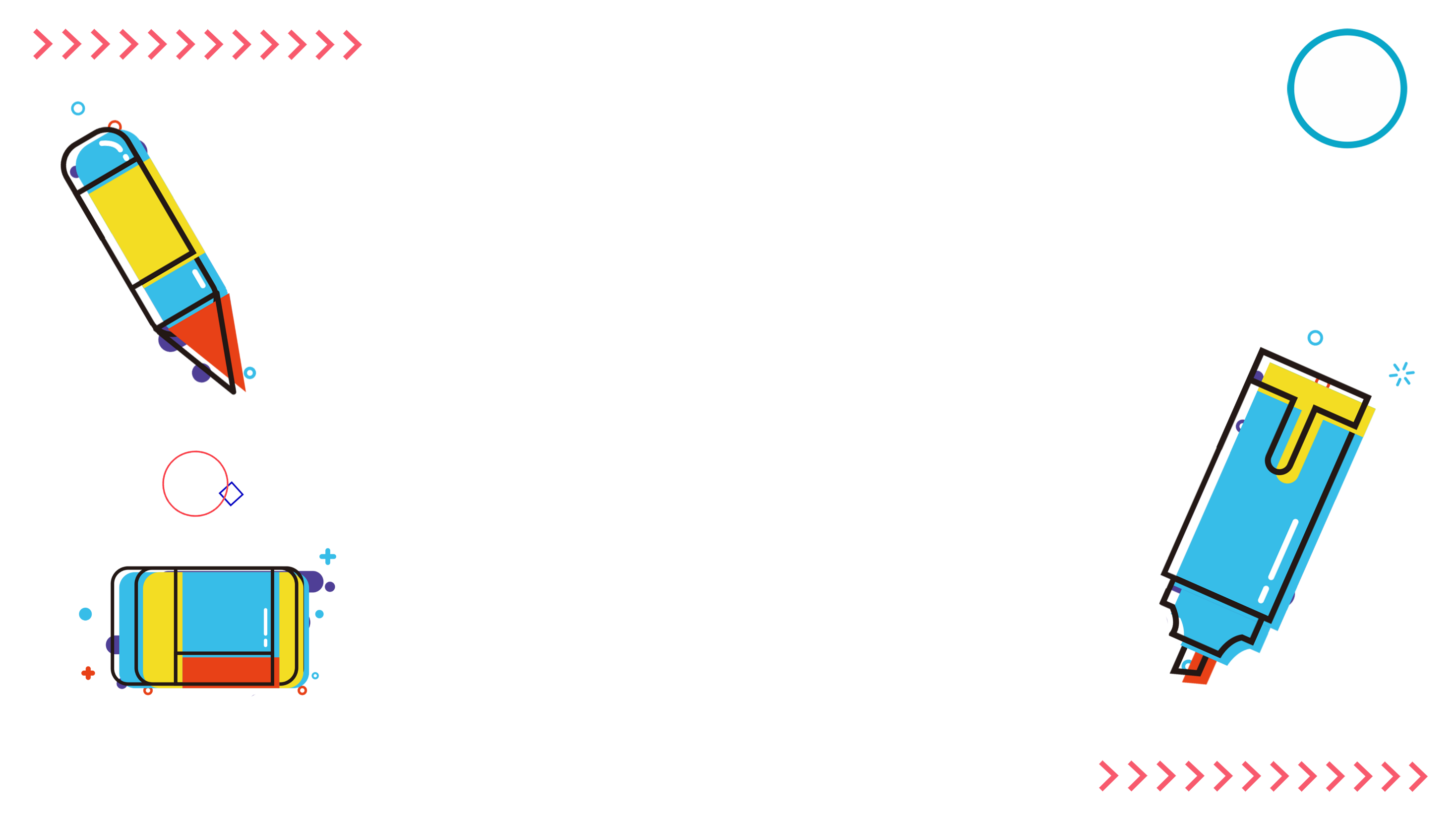 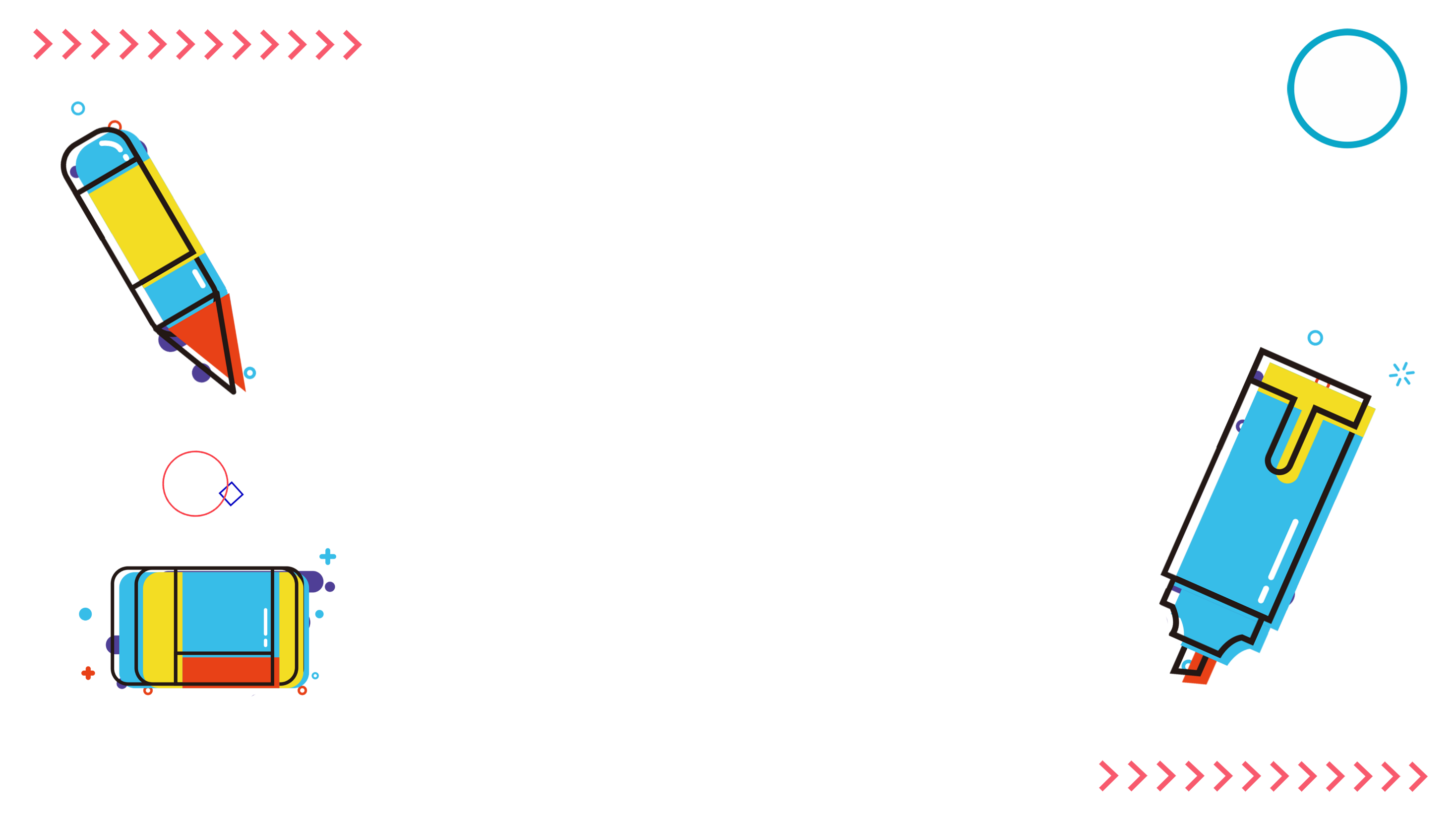 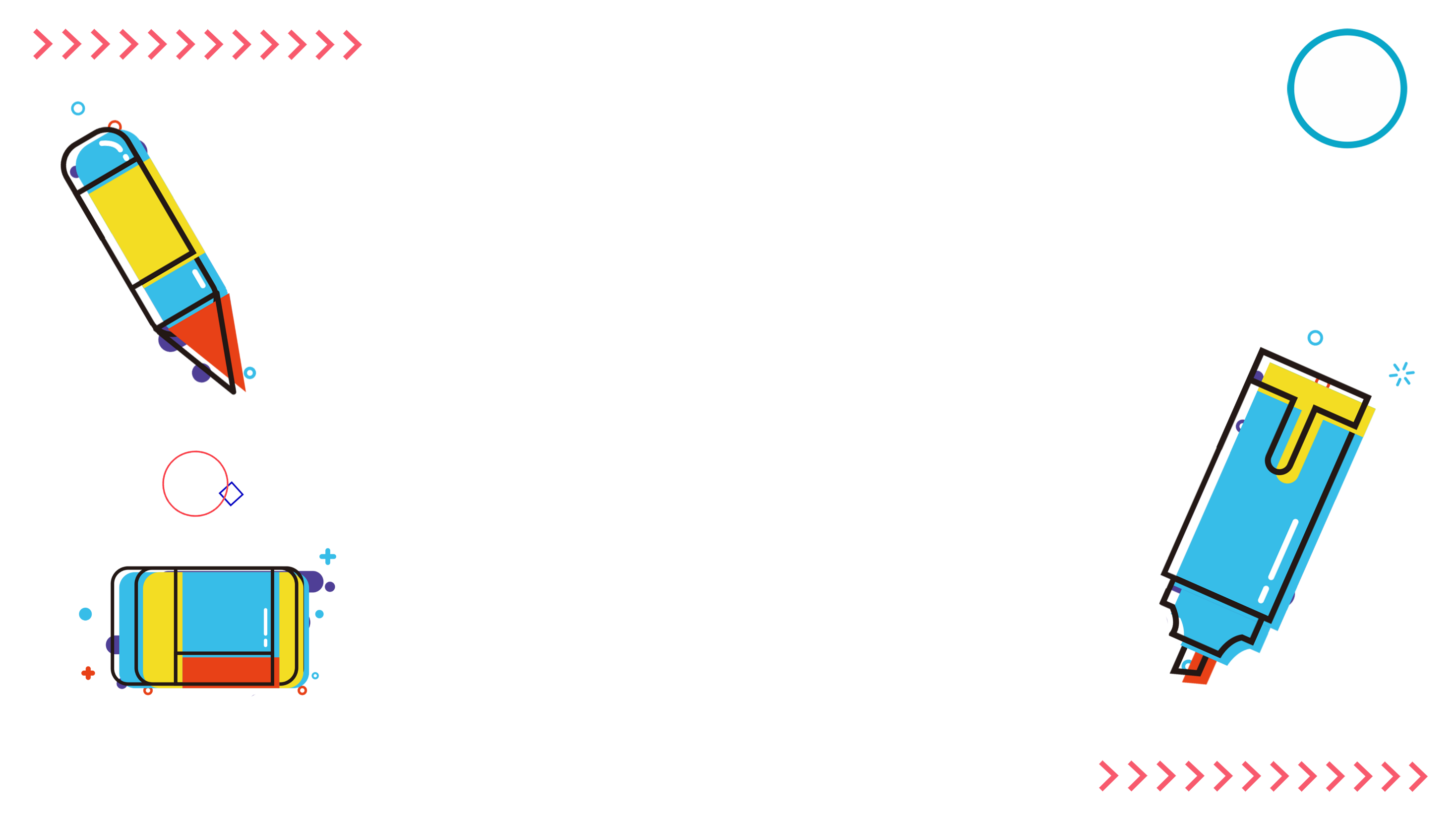 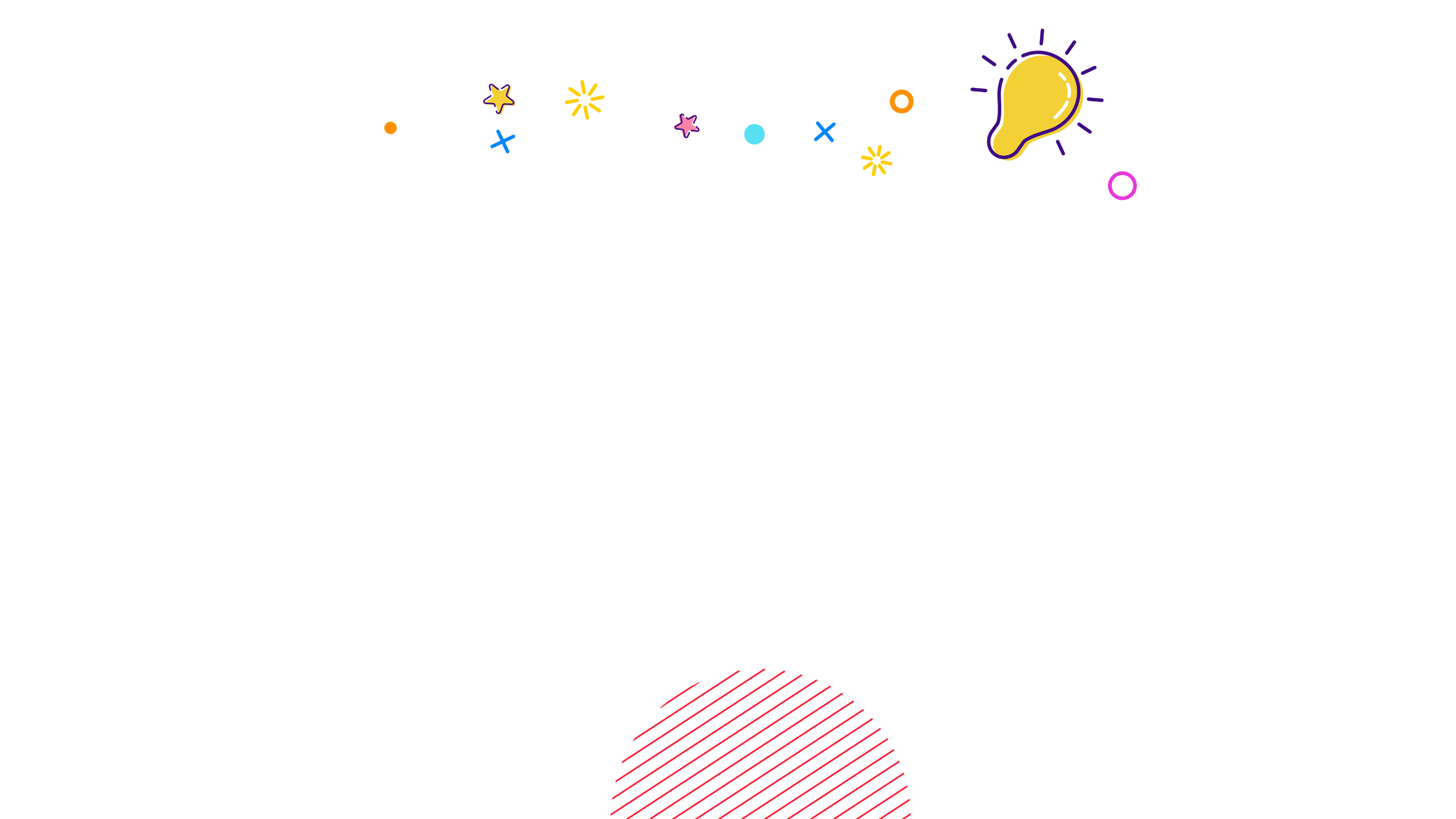 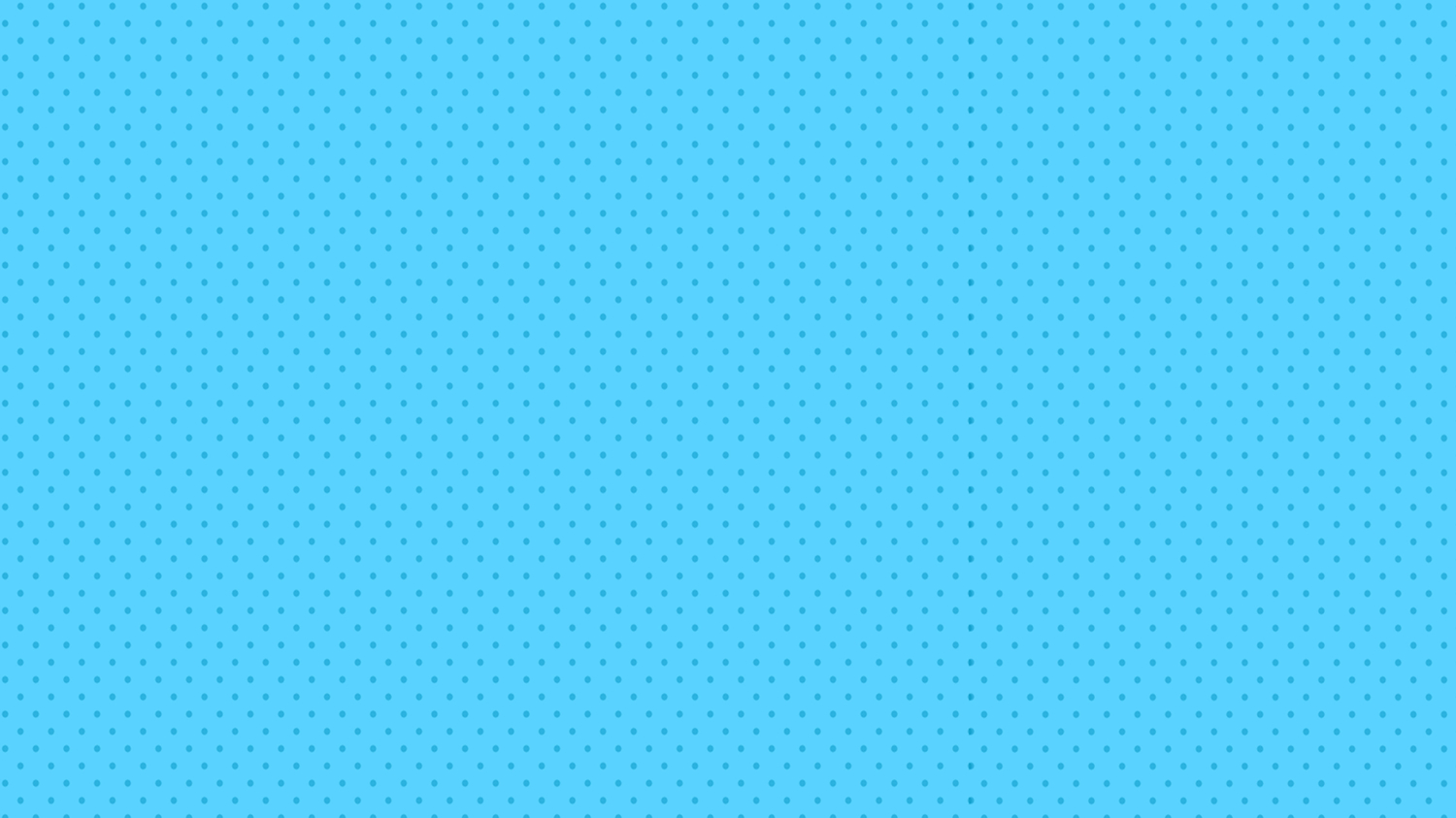 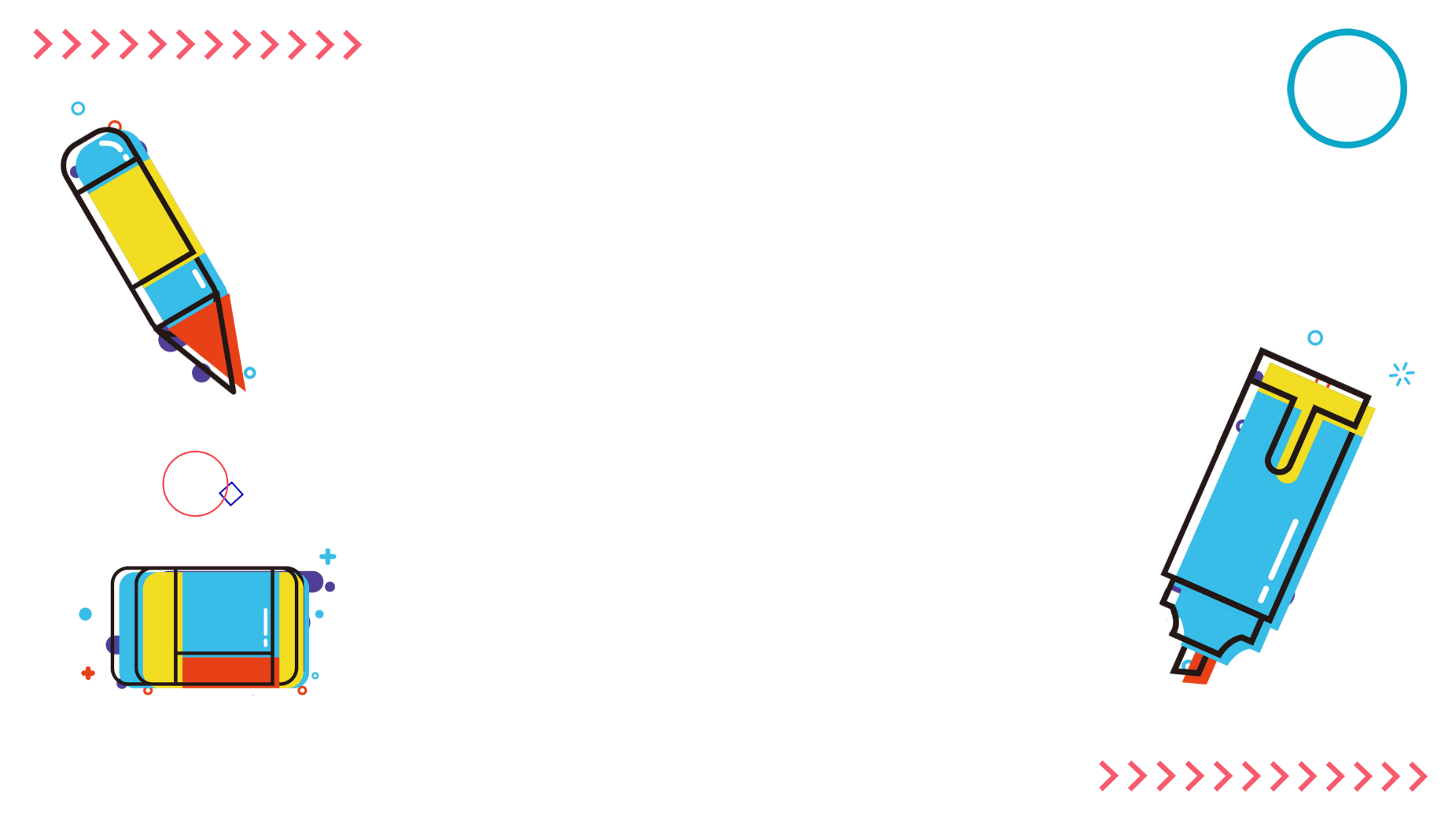 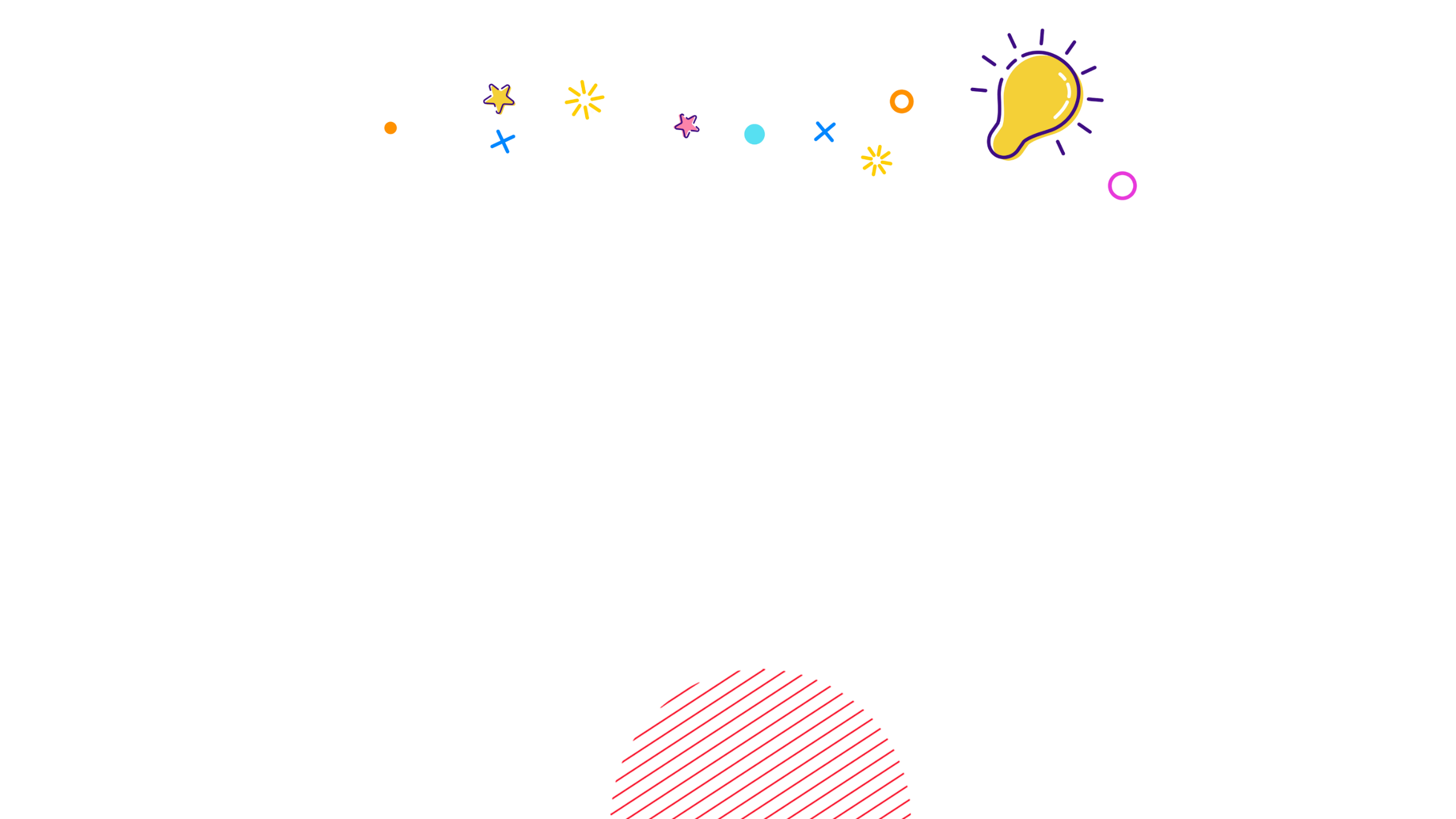 Komunikasi terapeutik
Suatu bentuk komunikasi yang direncanakan secara sadar untuk membantu penyembuhan atau pemulihan pasien
Suatu proses untuk menciptakan hubungan antara perawat dengan pasien, keluarga pasien, maupun tim kesehatan lainnya
Merupakan komunikasi interpersonal dengan titik tolak saling memberikan pengertian antar perawat dengan pasien
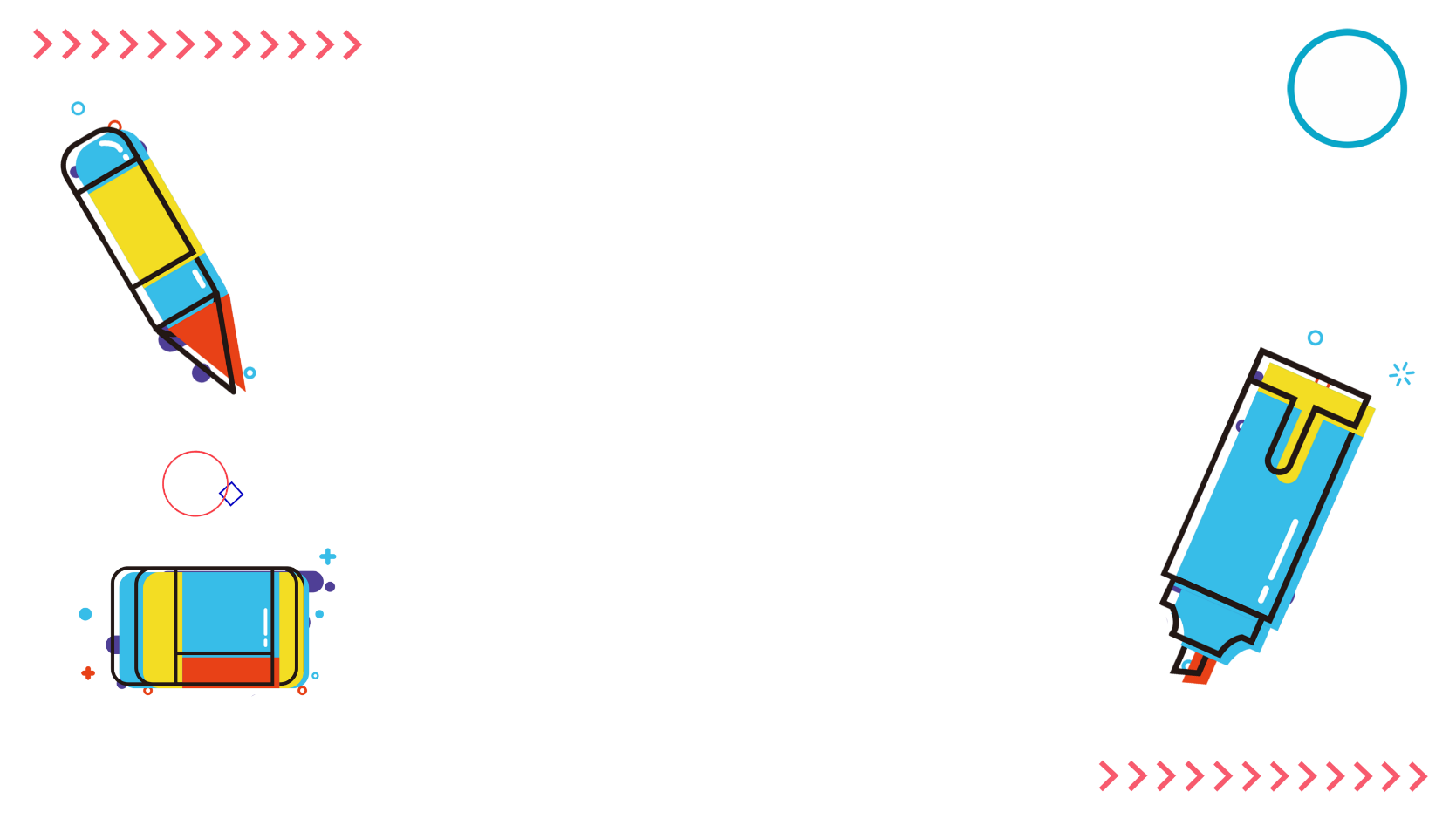 Untuk mengetahui dan menentukan kebutuhan pasien, serta kerjasama untuk memenuhi kebutuhan masing-masing
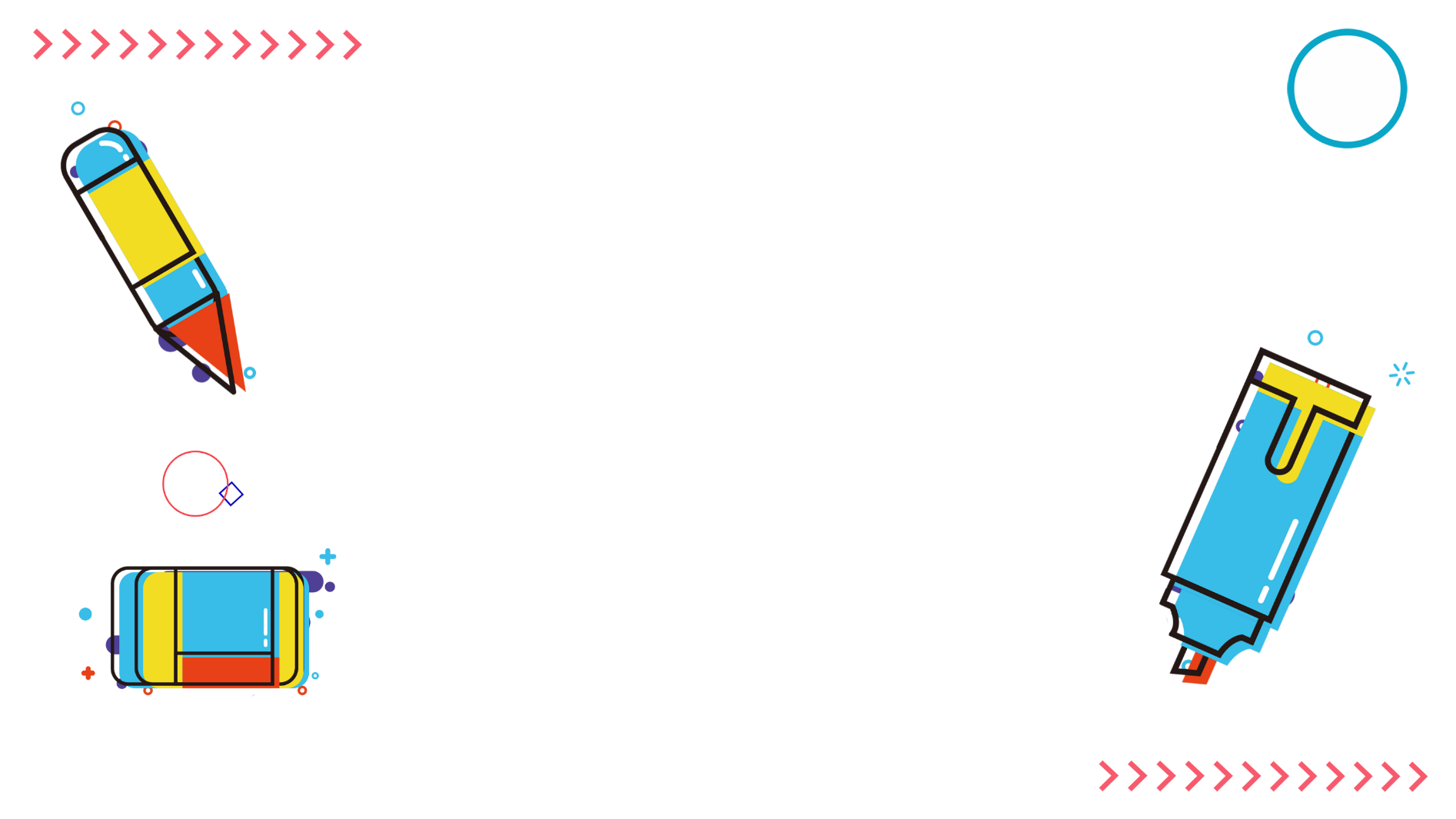 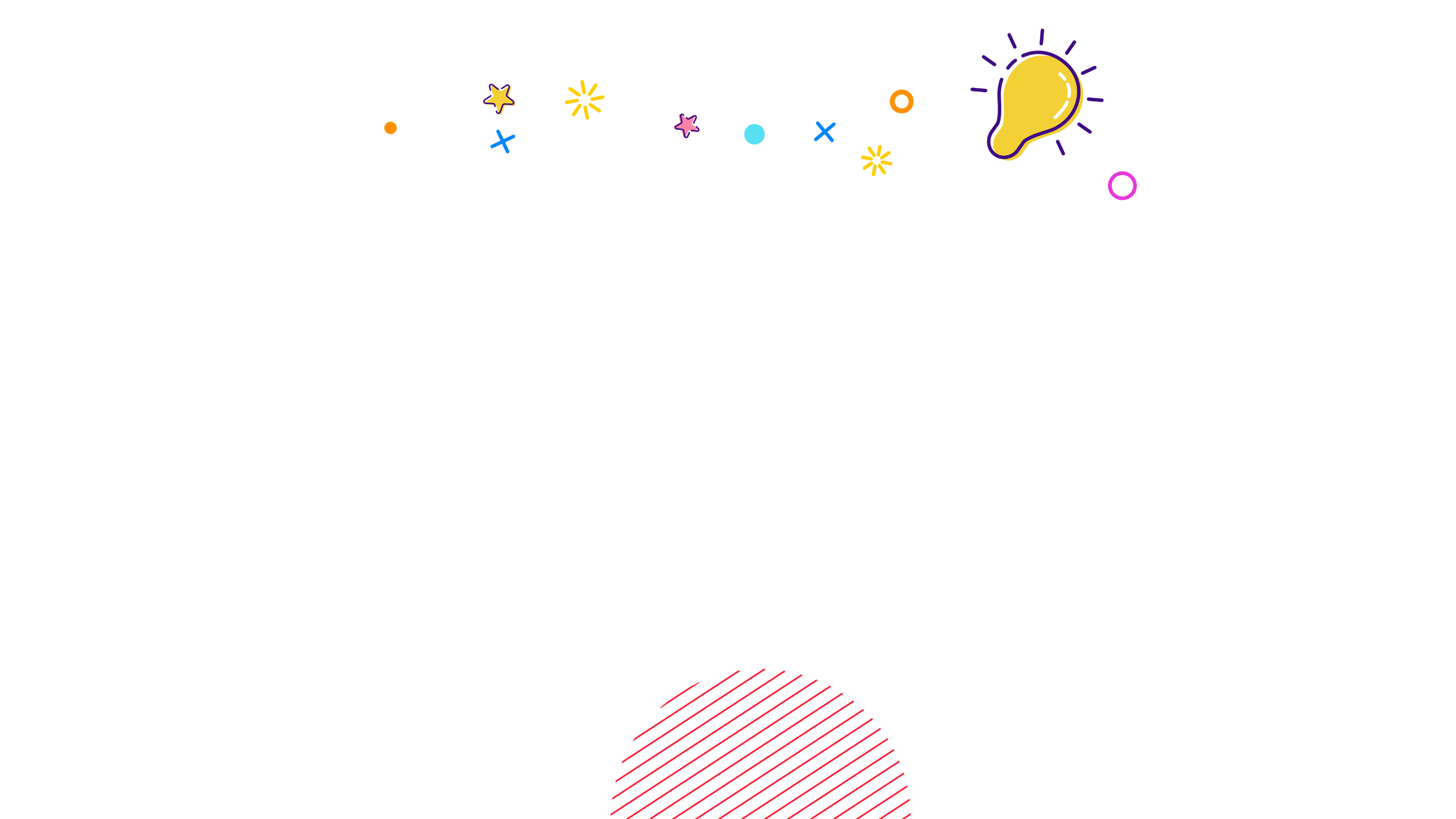 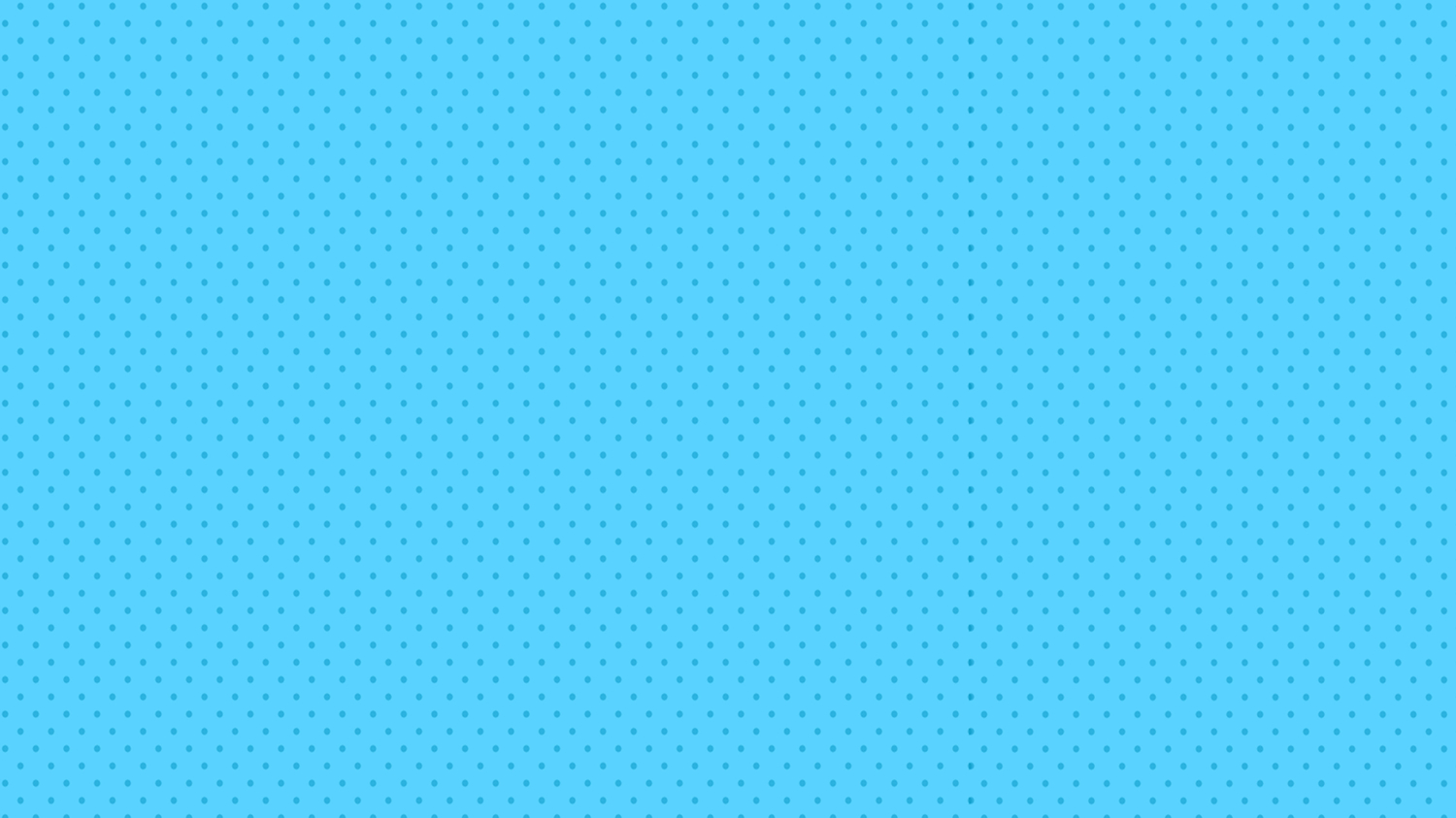 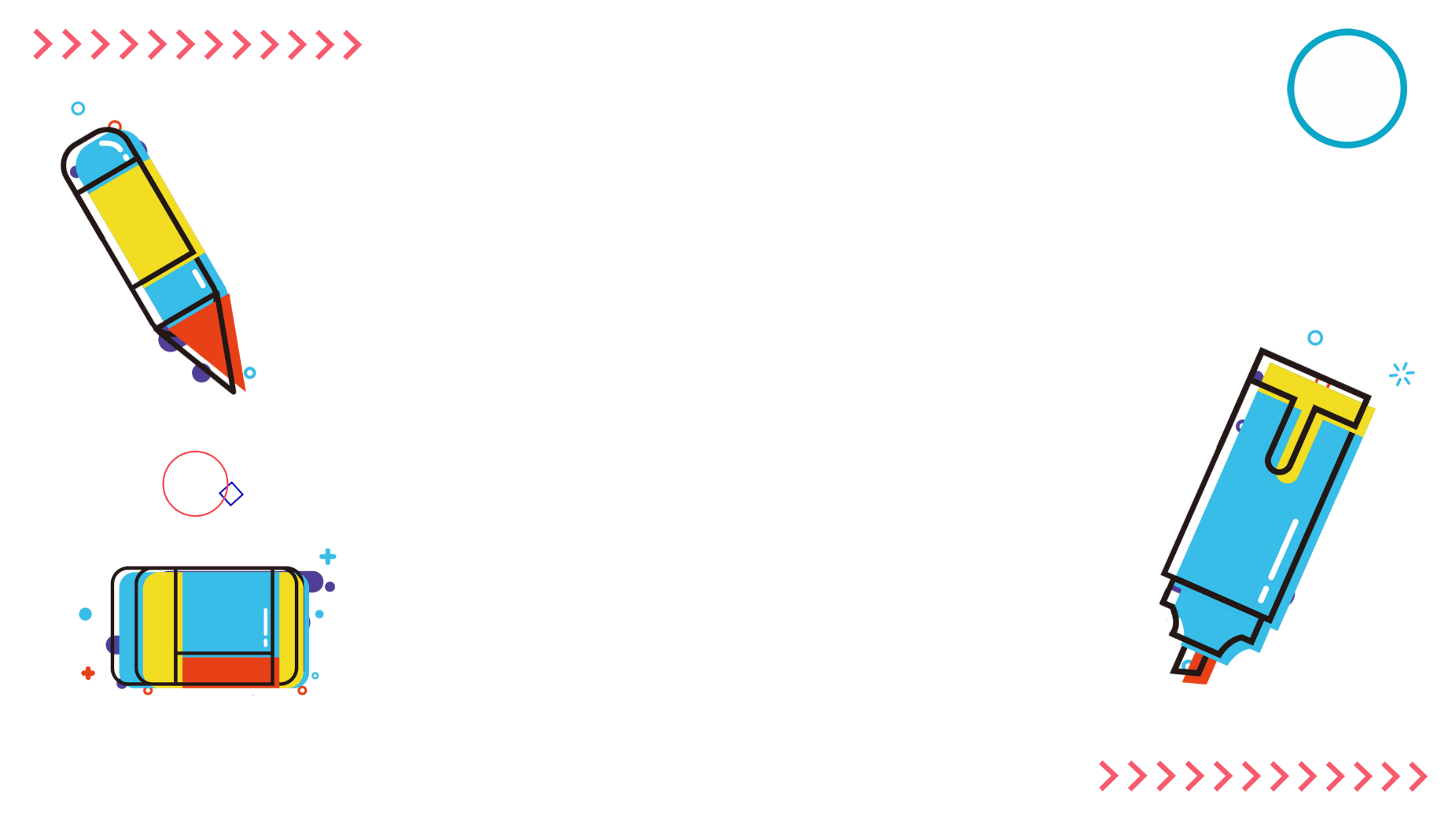 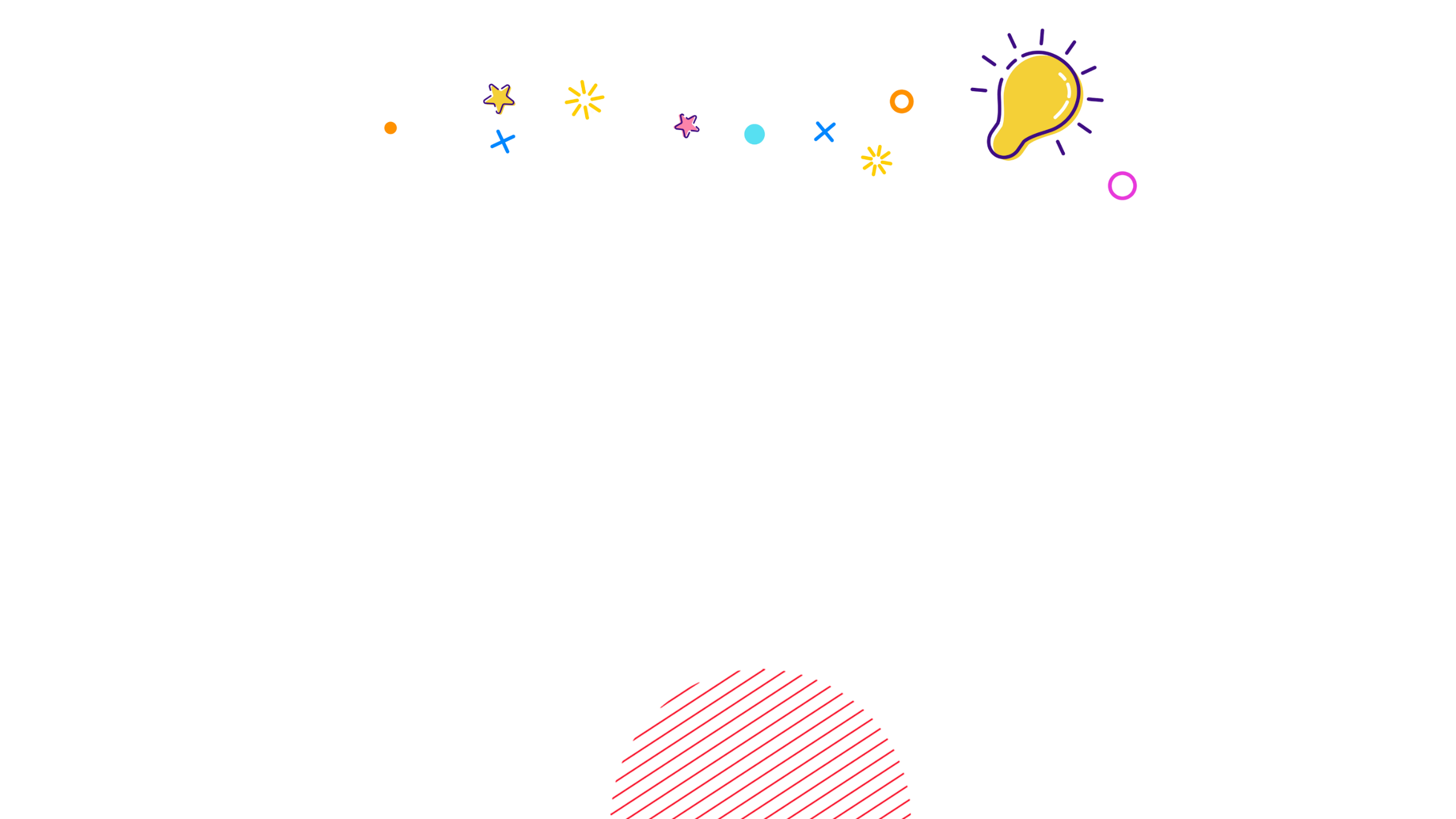 Karakteristik
Terapeutik
02
01
03
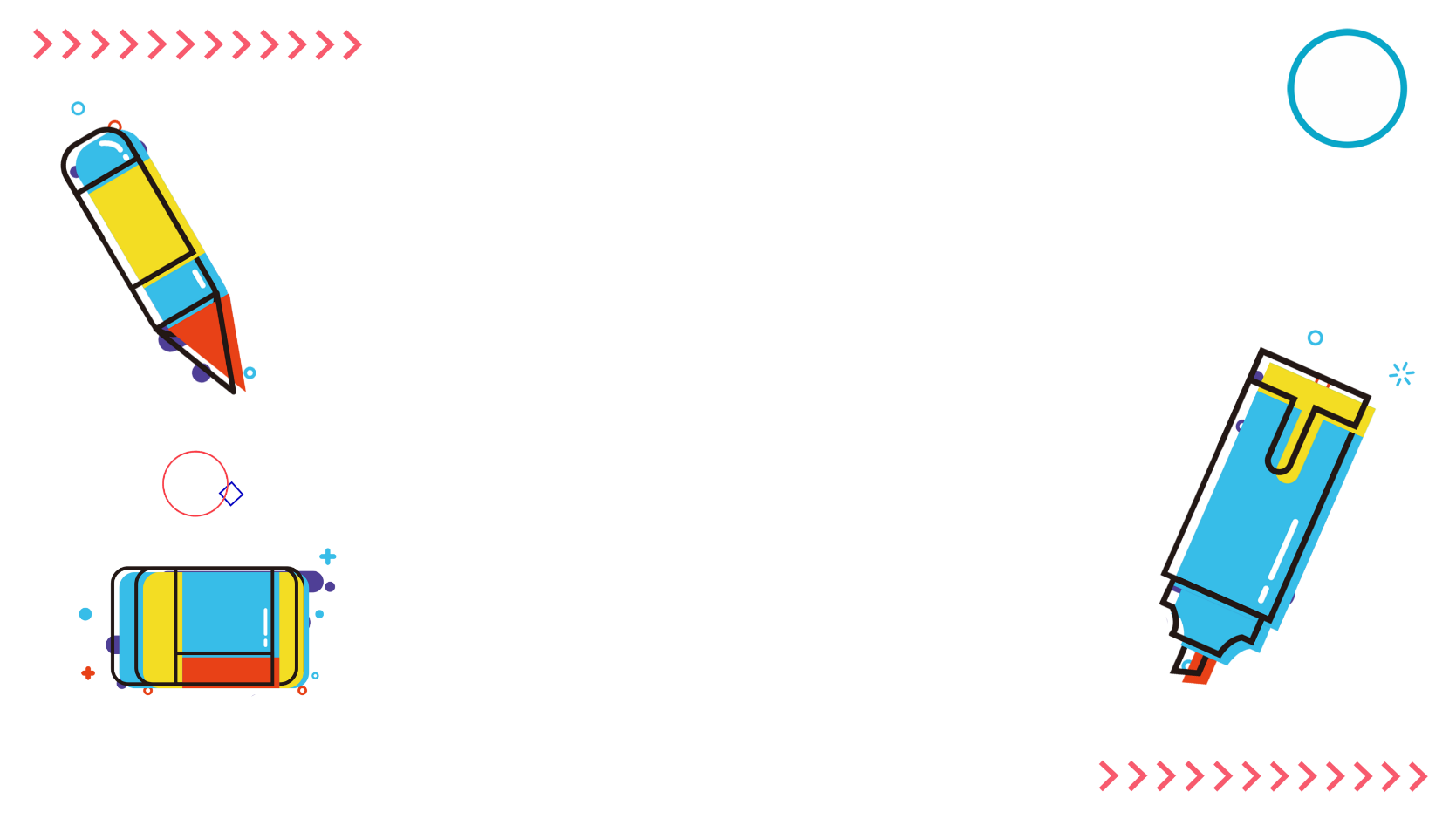 Empati
Hangat
Ikhlas
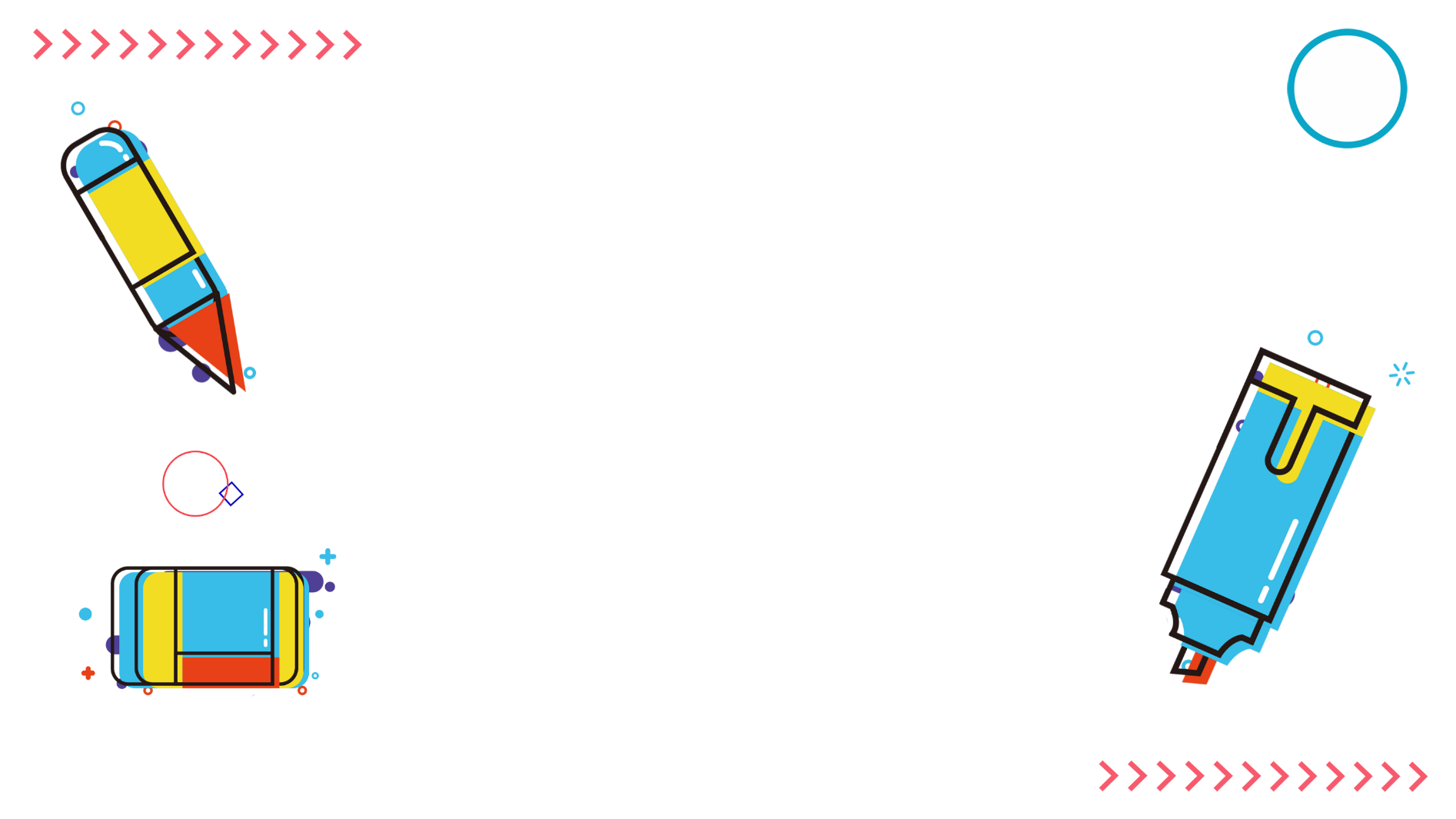 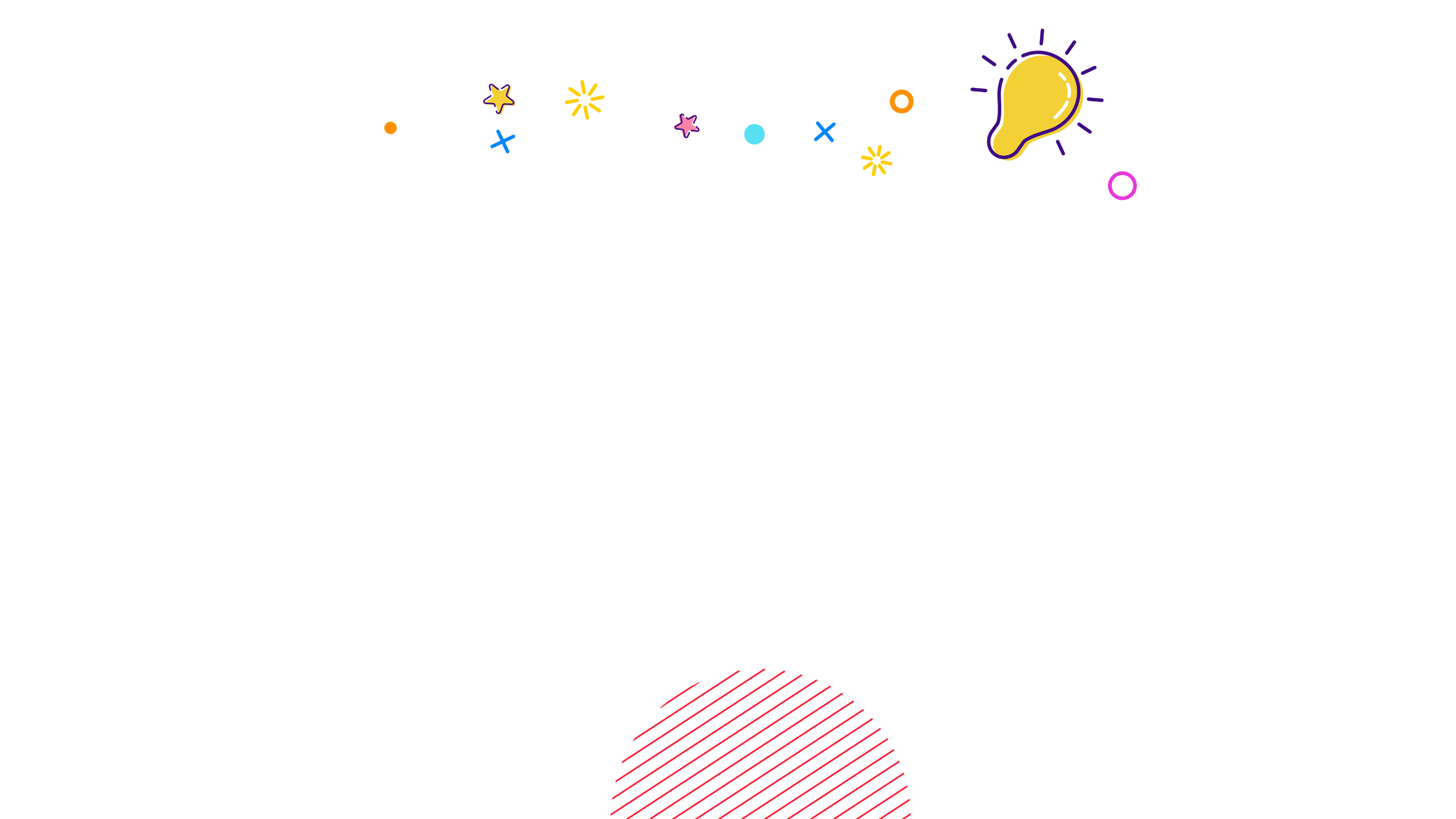 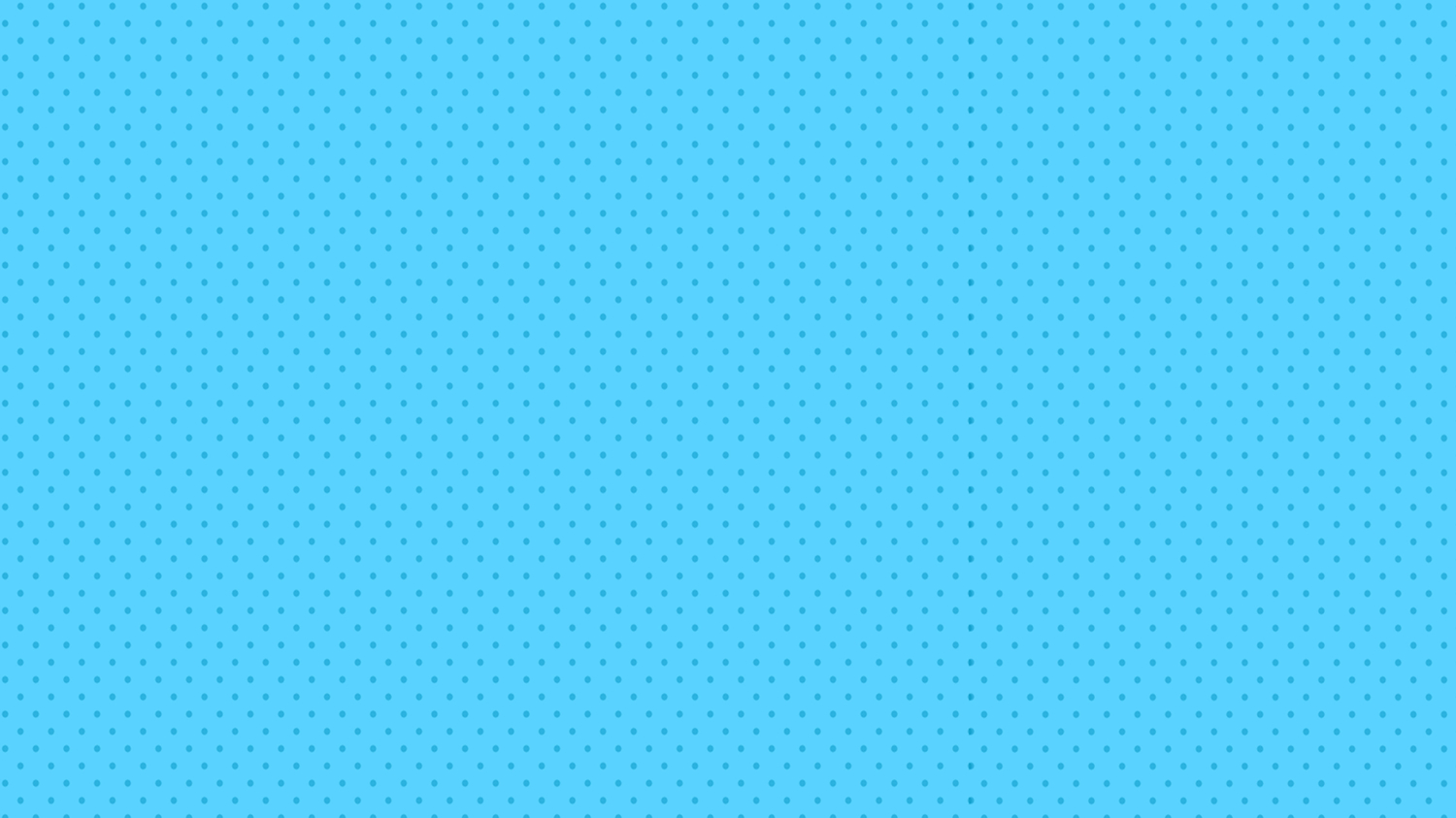 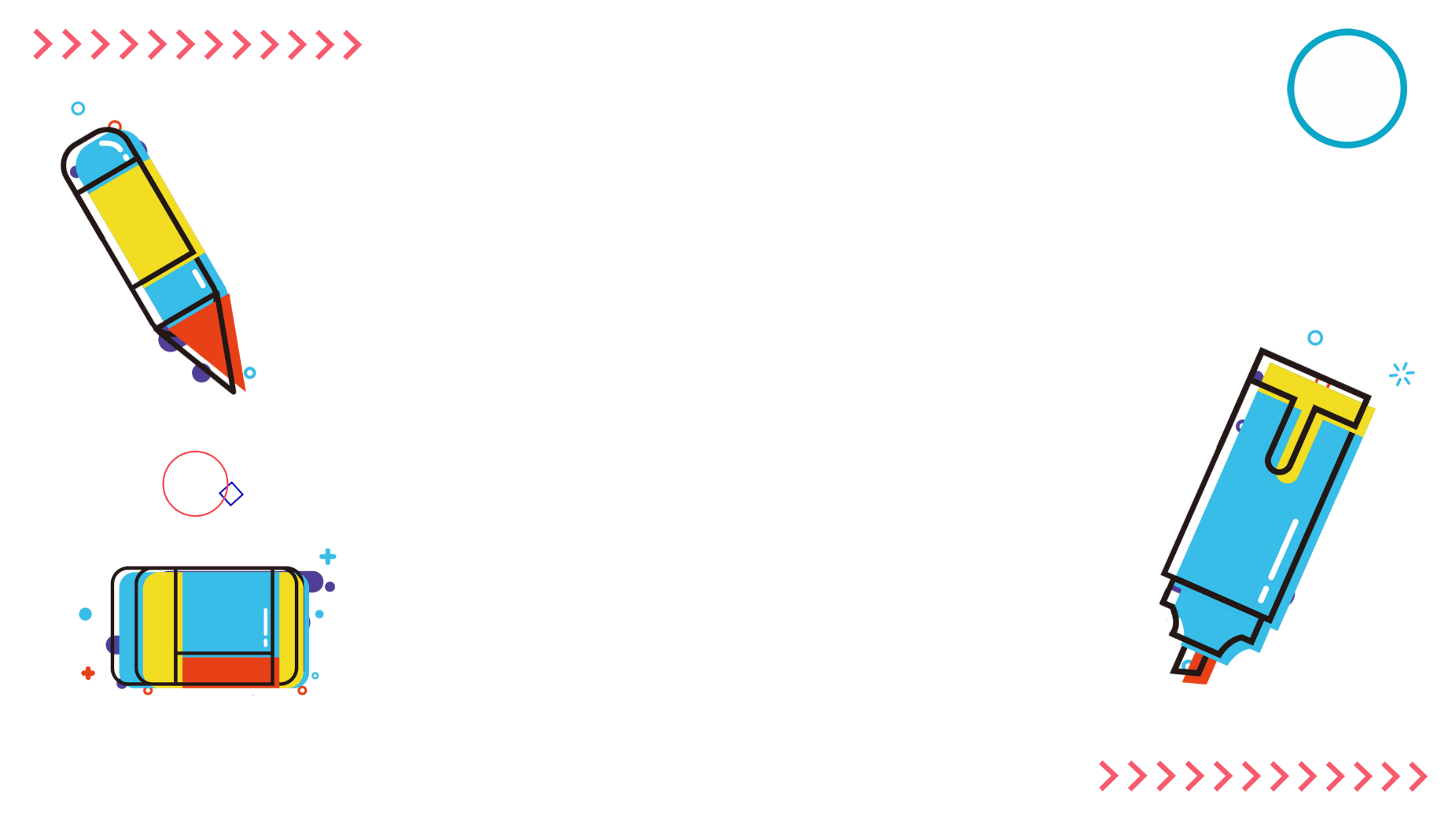 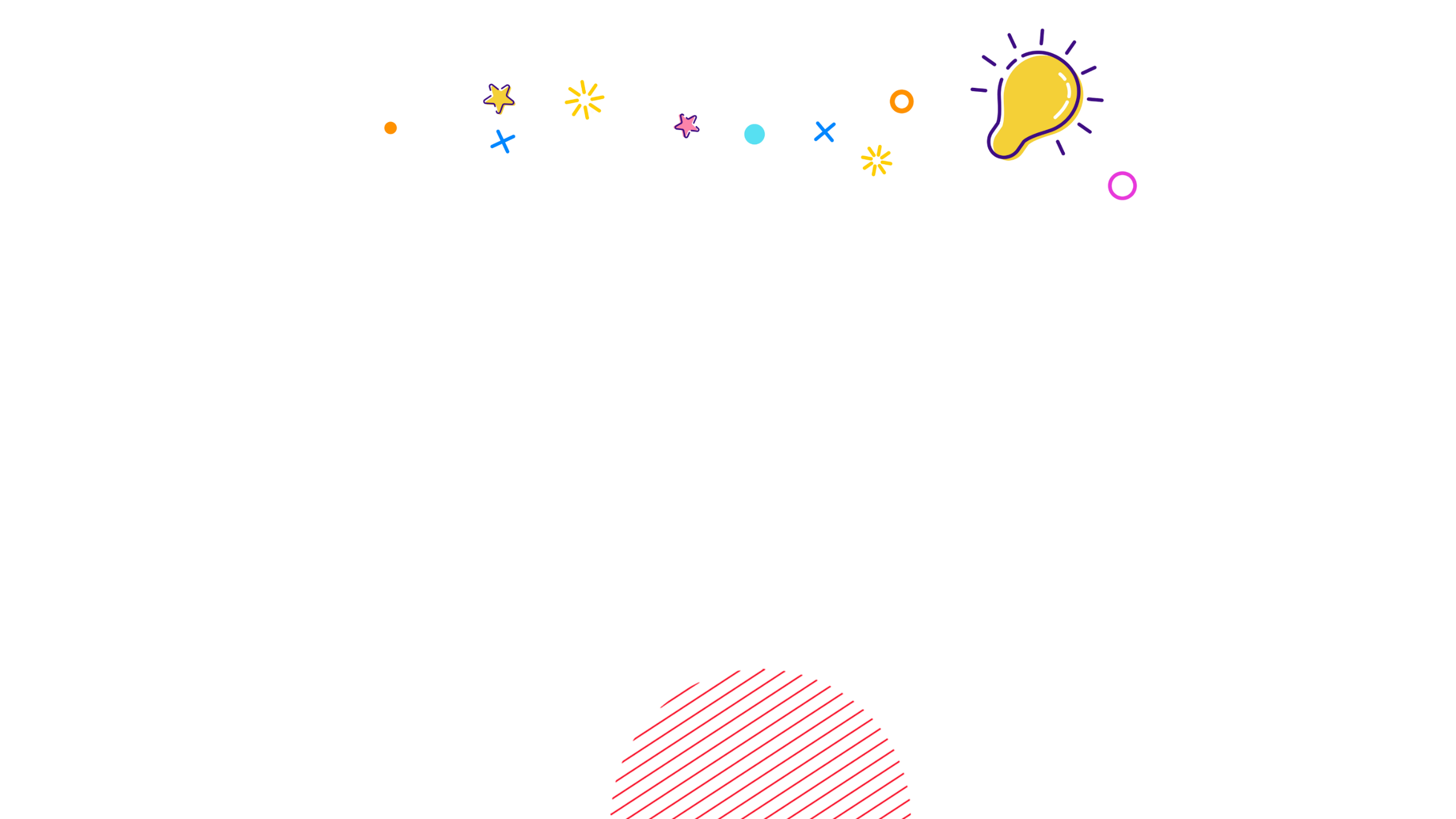 Prinsip komunikasi terapeutik
2. Perawat harus menghargai keunikan pasien, menghargai perbedaan karakter, memahami perasaan dan perilaku pasien dengan melihat perbedaan latar belakang keluarga, budaya, dan keunikan setiap individu
3. Semua komunikasi yang dilakukan harus dapat menjaga harga diri pemberi maupun penerima pesan, dalam hal ini perawat harus mampu menjaga harga dirinya dan harga diri pasien
1. Hubungan perawat dan pasien adalah hubungan terapeutik yang saling menguntungkan, didasarkan pada prinsip Humanity of Nurses and Clients'
4. Hubungan yang saling percaya (trust) harus dicapai terlebih dahulu sebelum menggali permasalahan dan memberikan alternatif pemecahan masalah
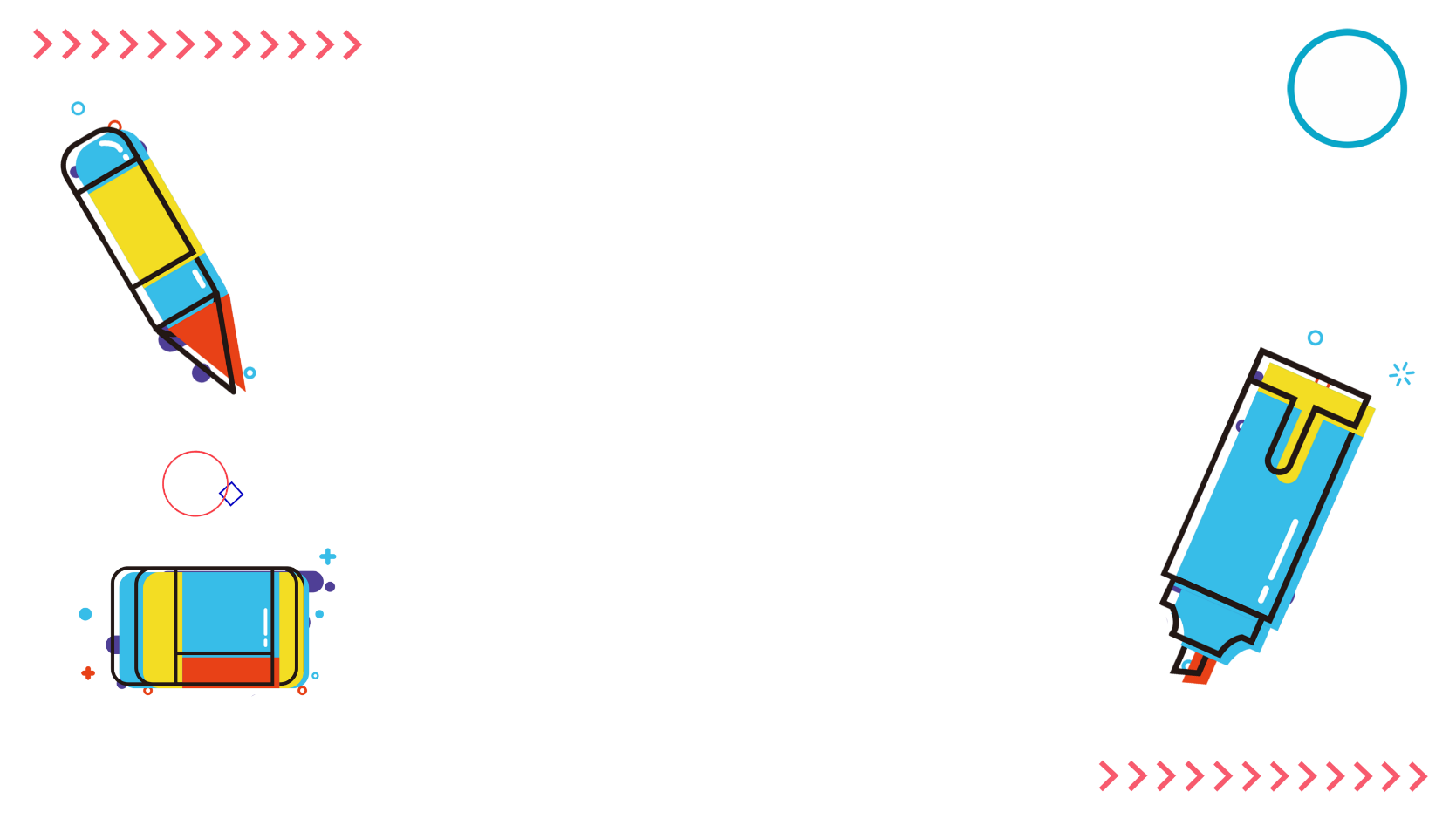 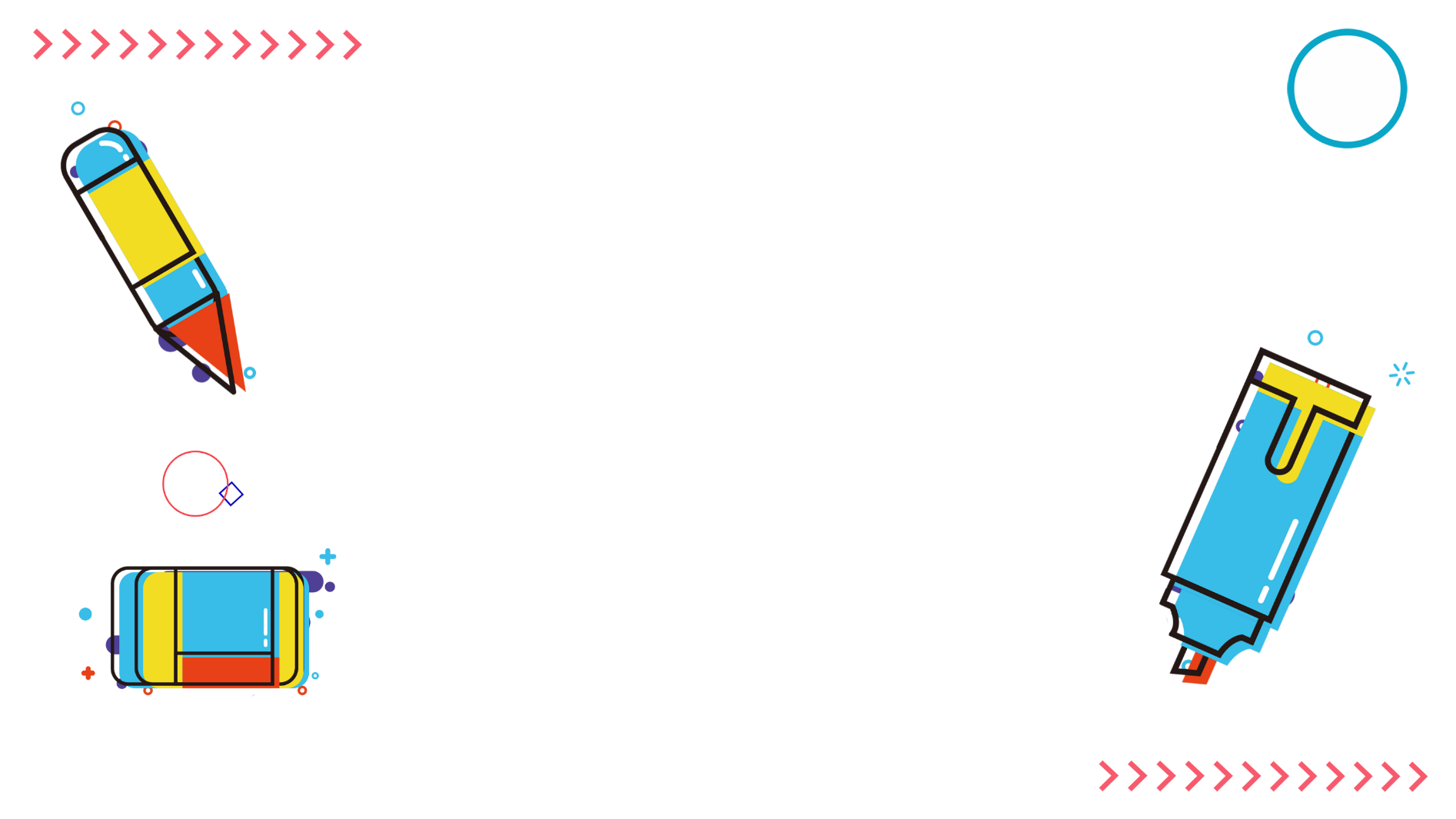 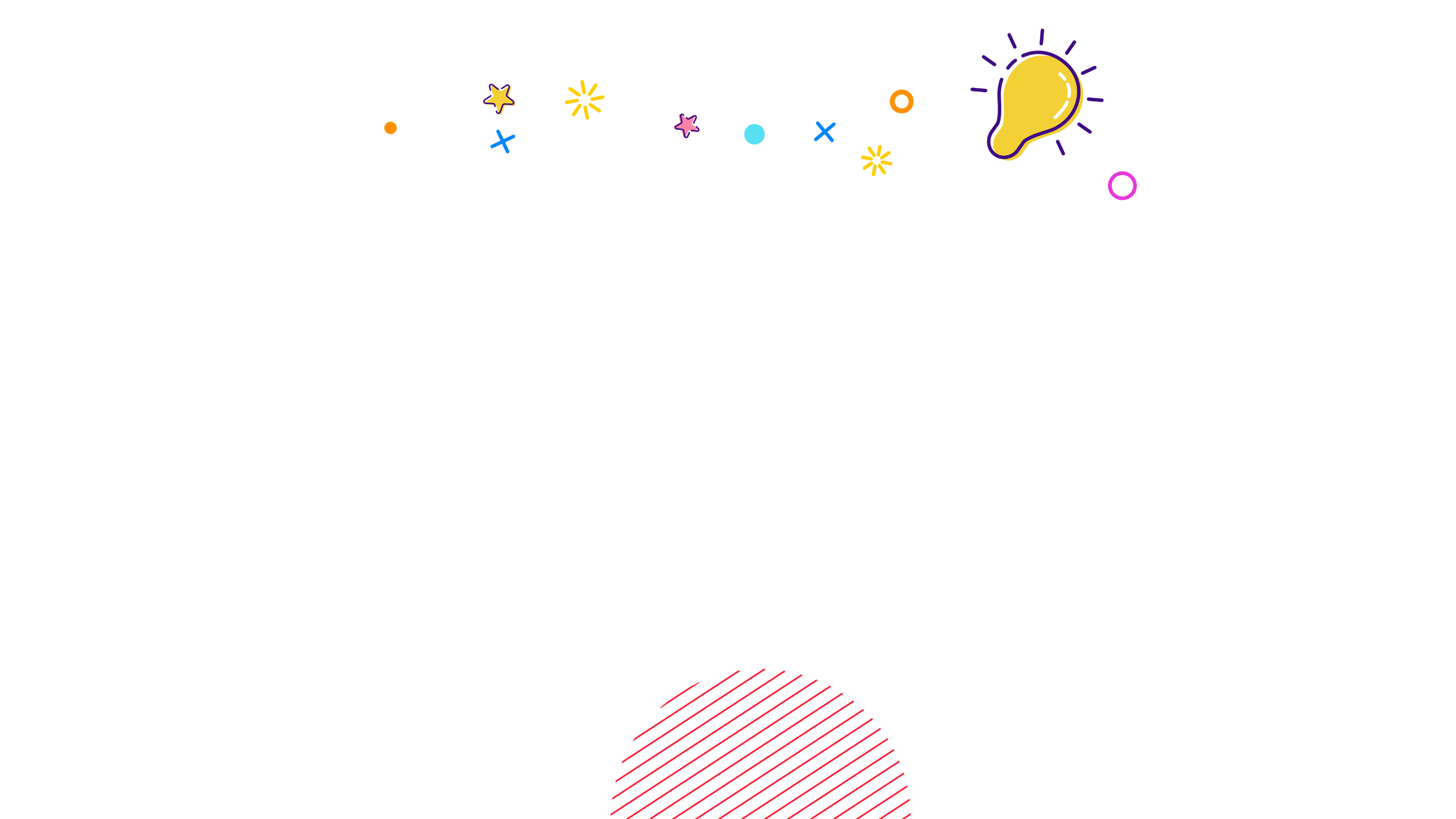 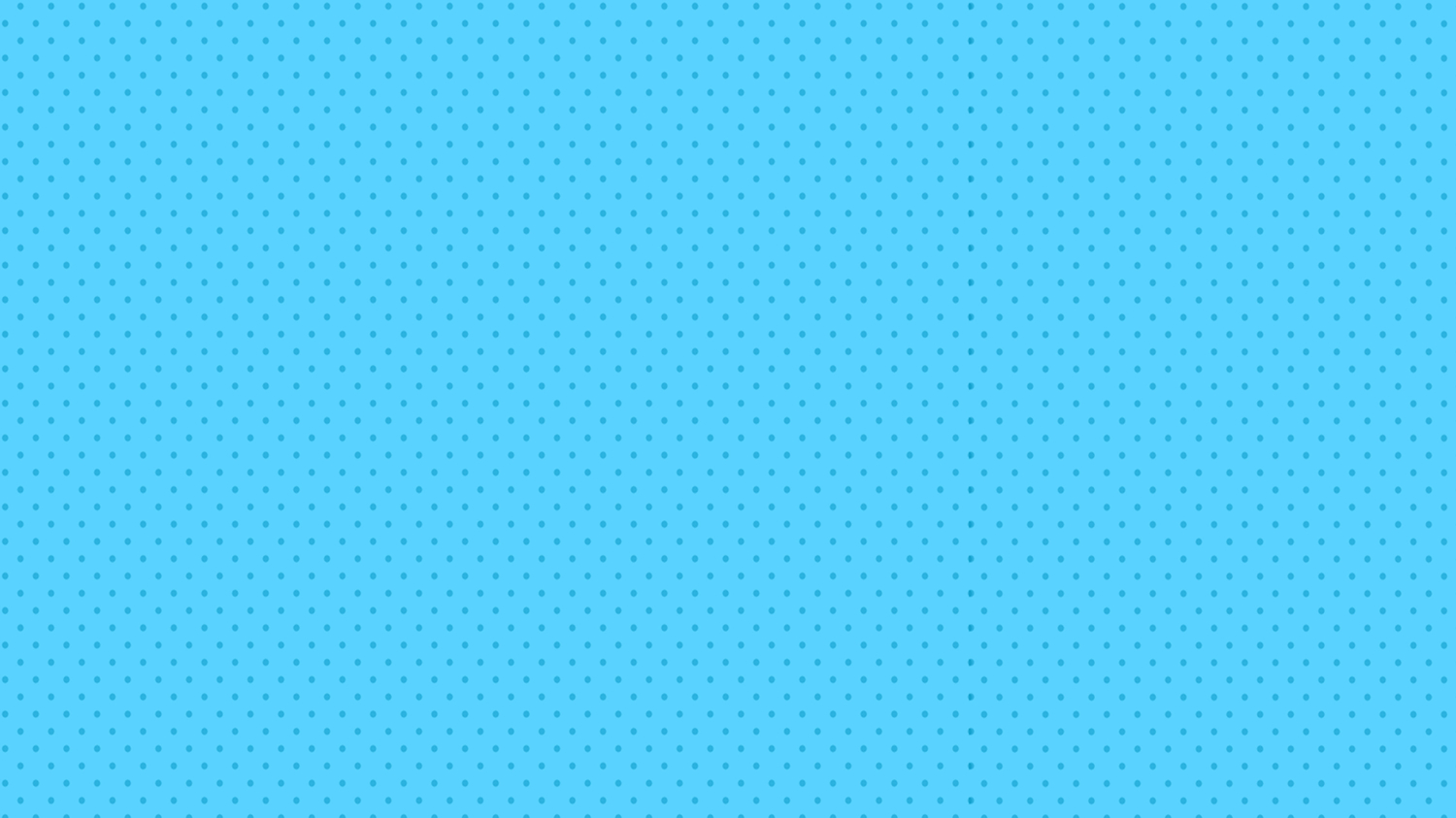 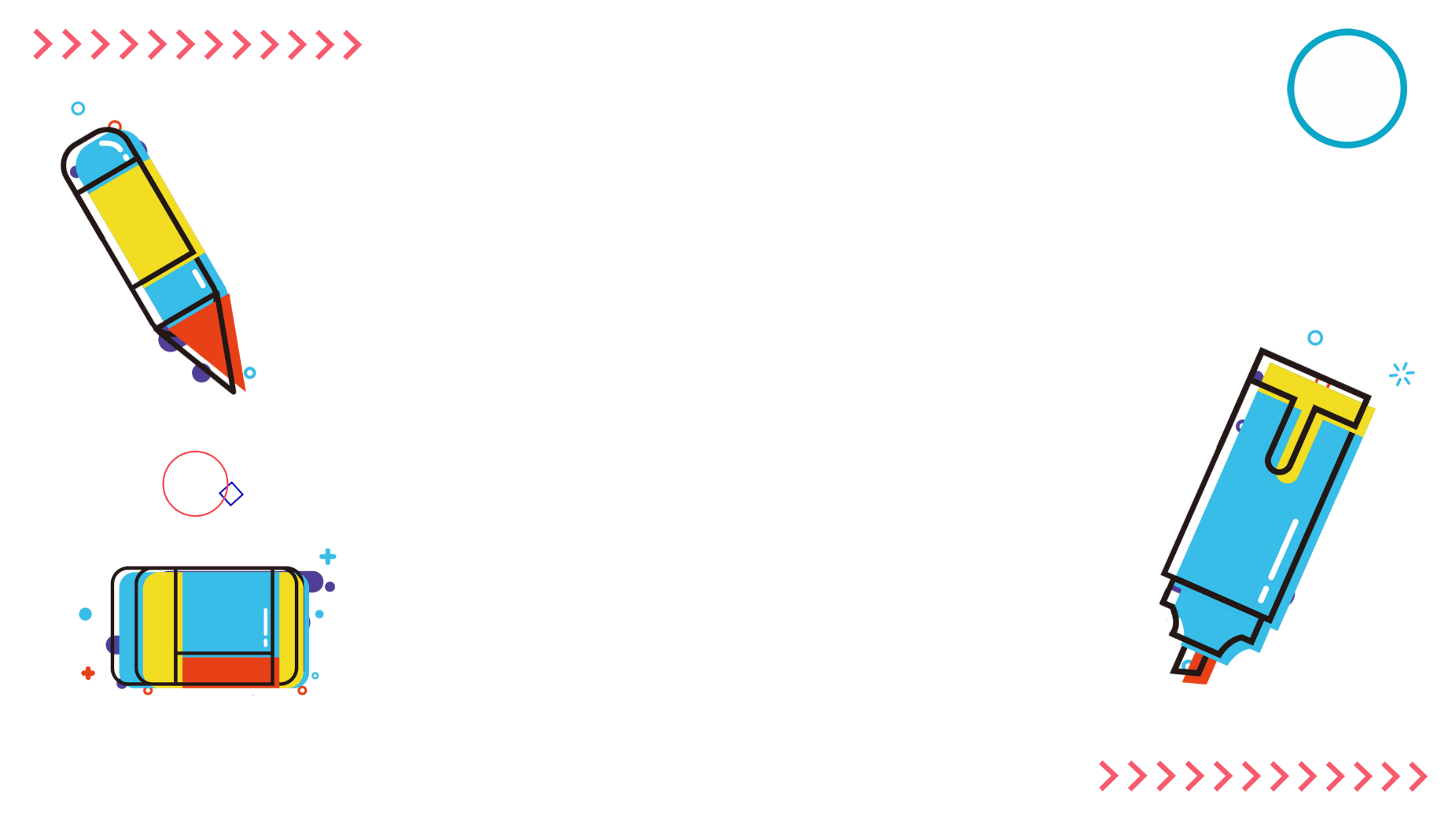 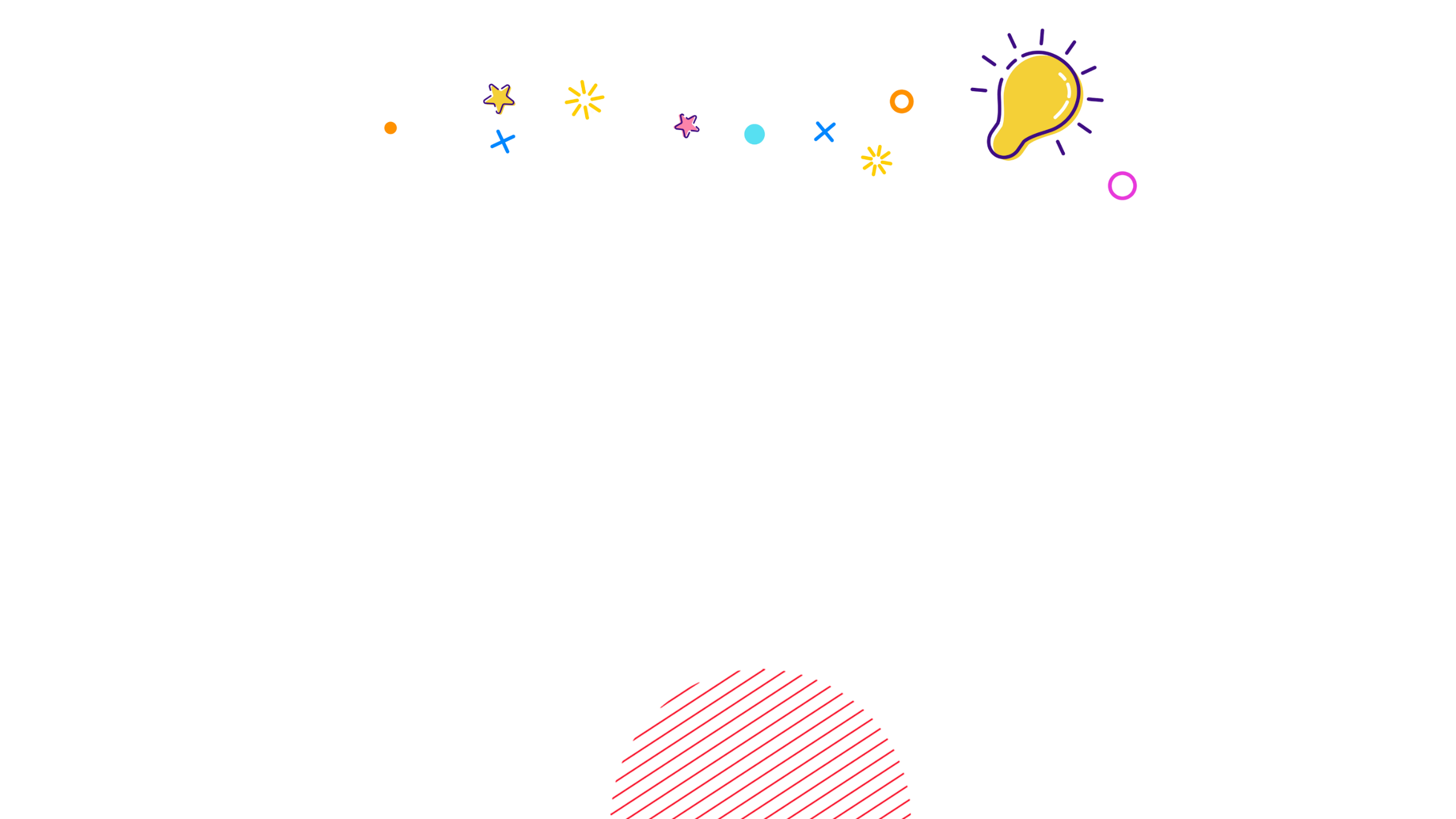 Jenis komunikasi terapeutik
Verbal
Non-Verbal
Yaitu pemindahan pesan tanpa
menggunakan kata-kata, Komunikasi non verbal lebih mudah diterima dan dicerna oleh penerima pesan dibandingkan dengan komunikasi verbal
Kata-kata adalah alat/simbol yang dipakai untuk mengekspresikan ide/perasaan, membangkitkan respon emosional, atau menguraikan obyek, observasi dan ingatan
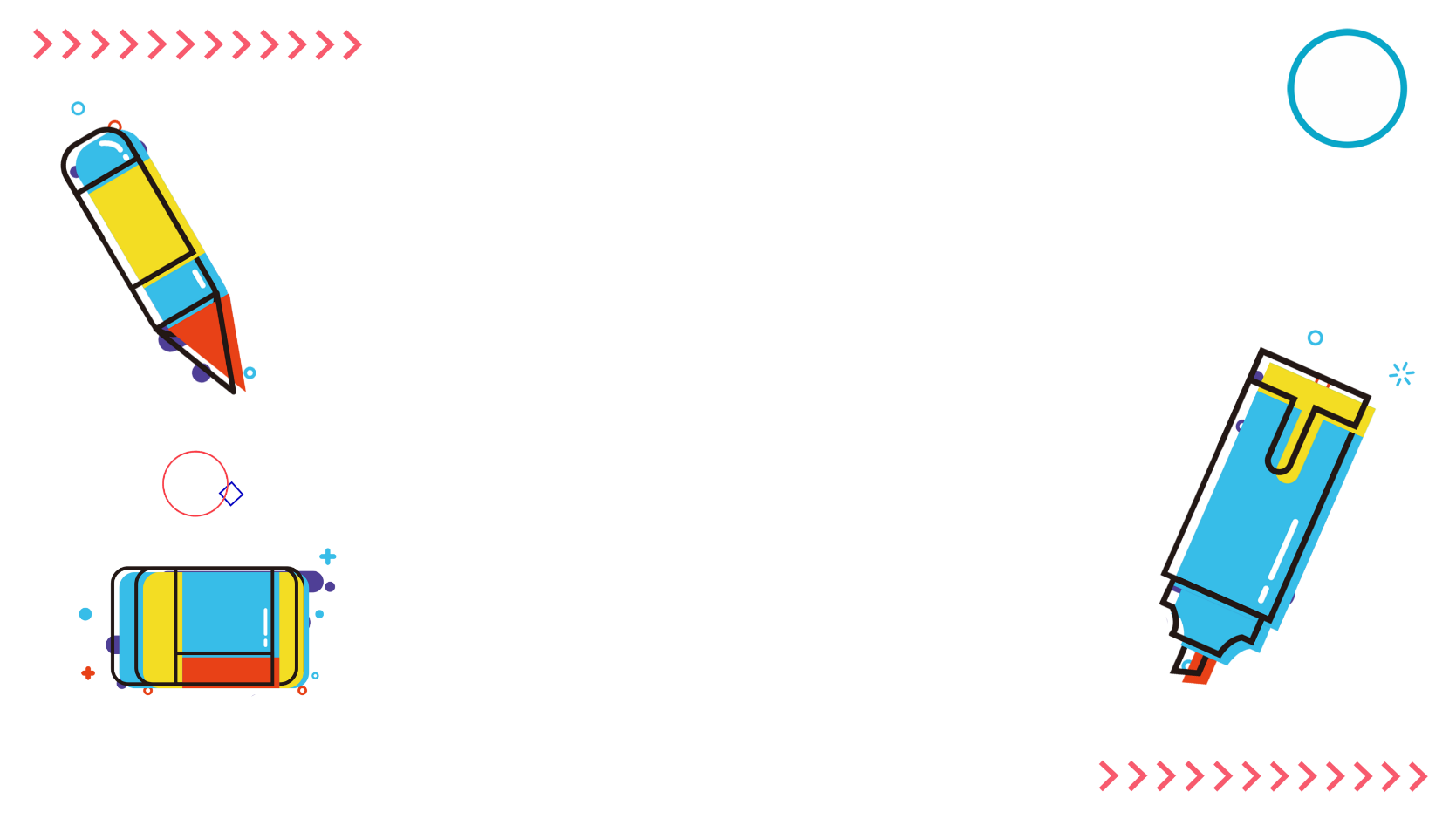 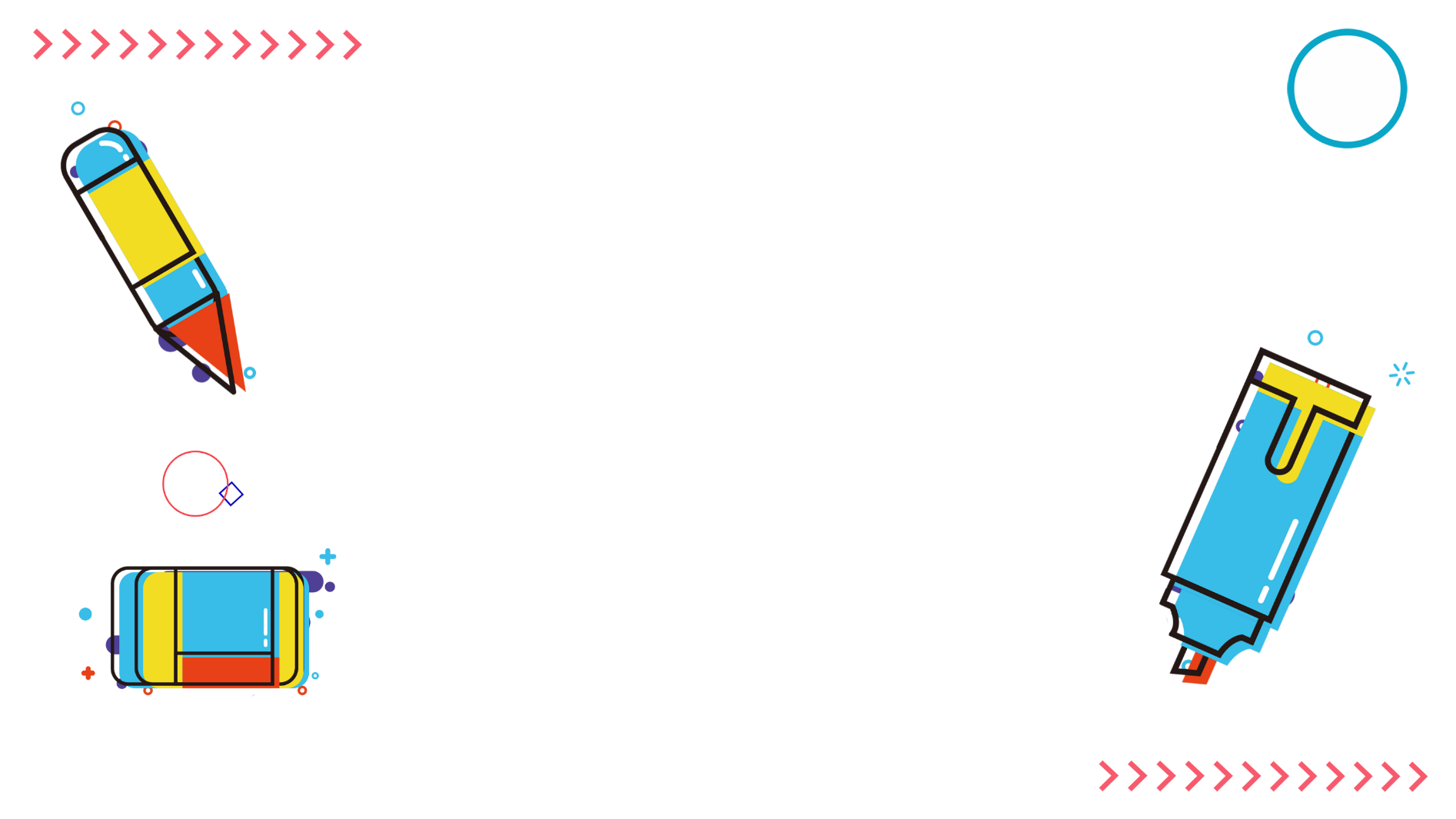 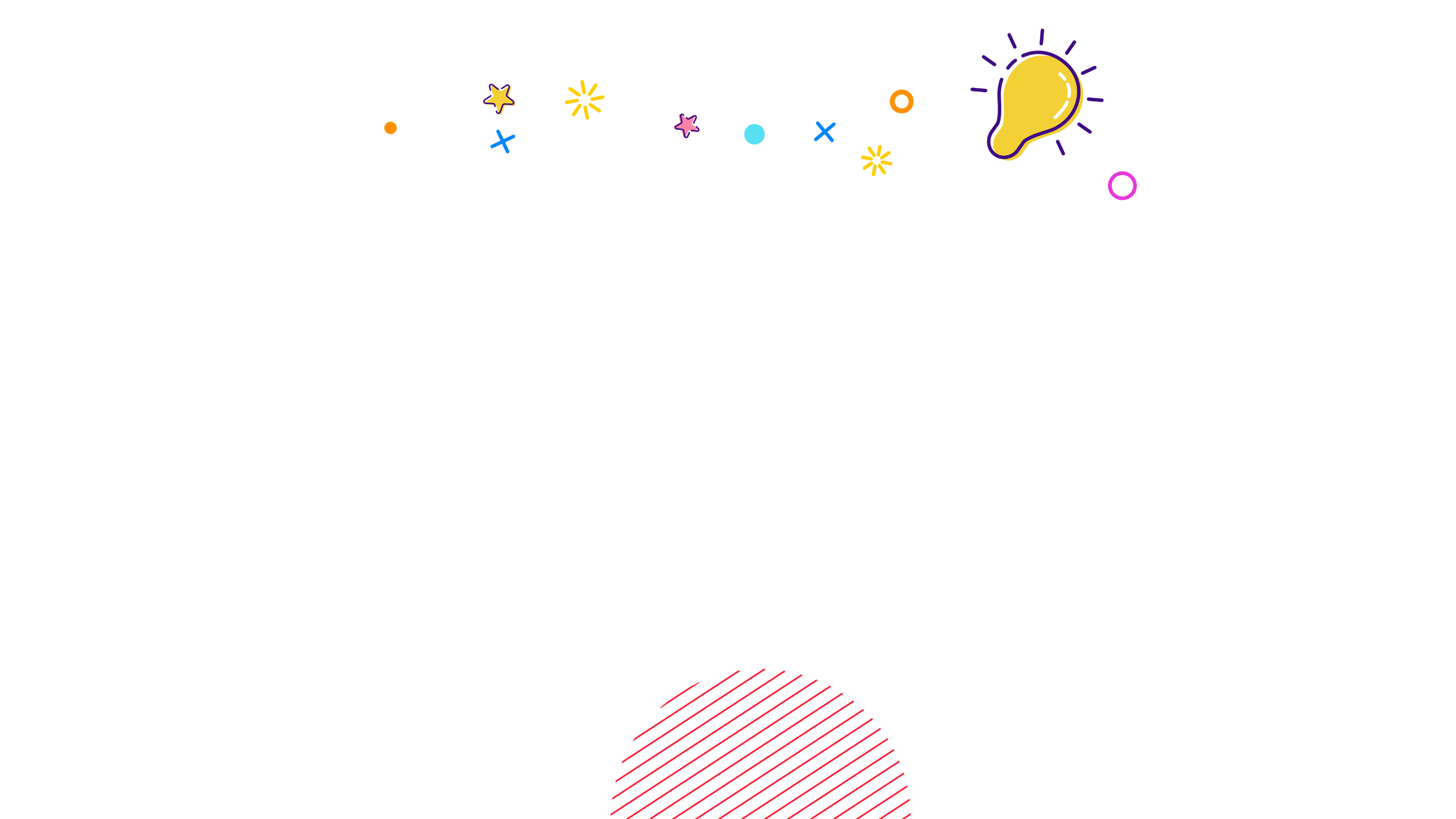 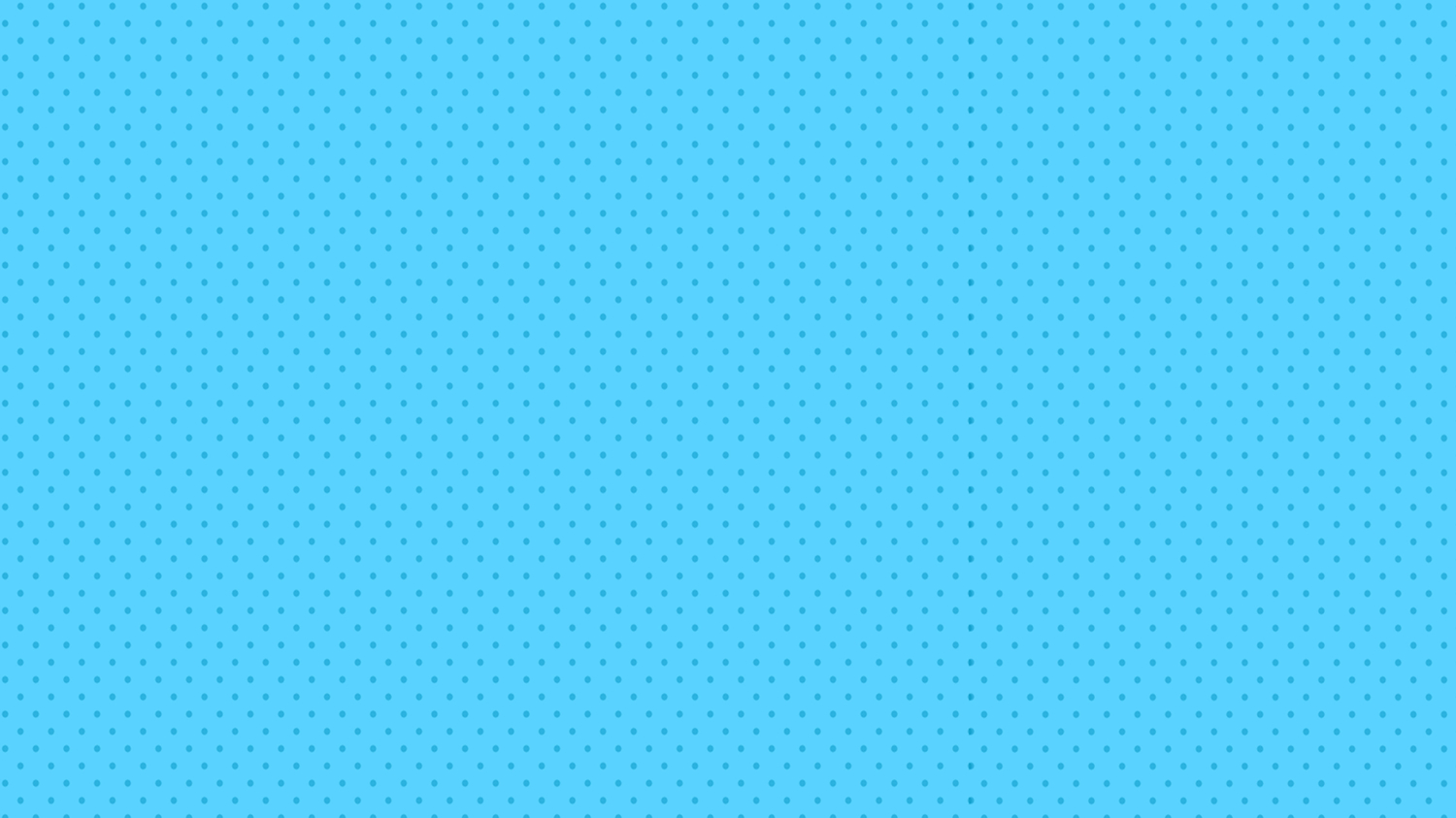 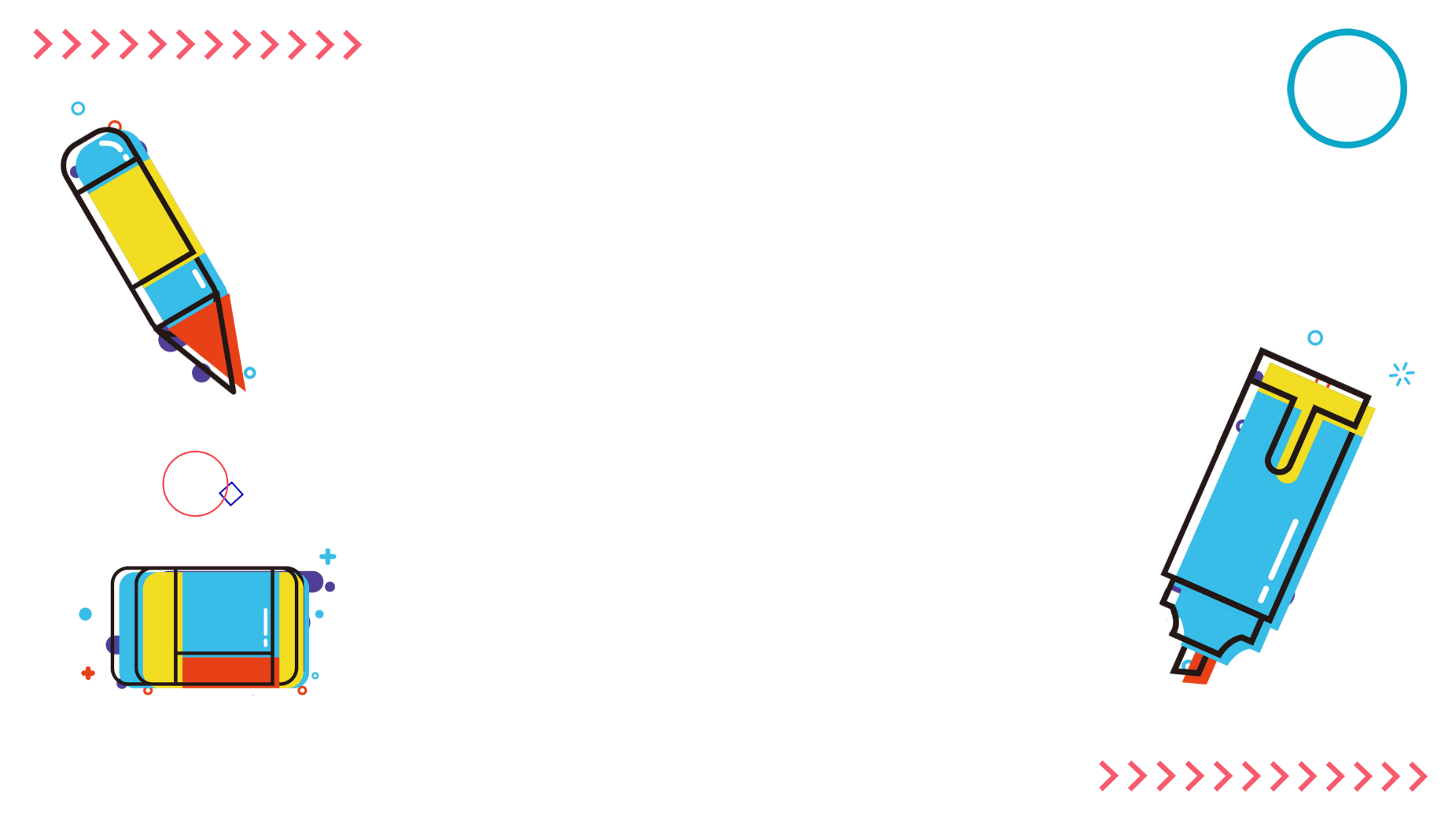 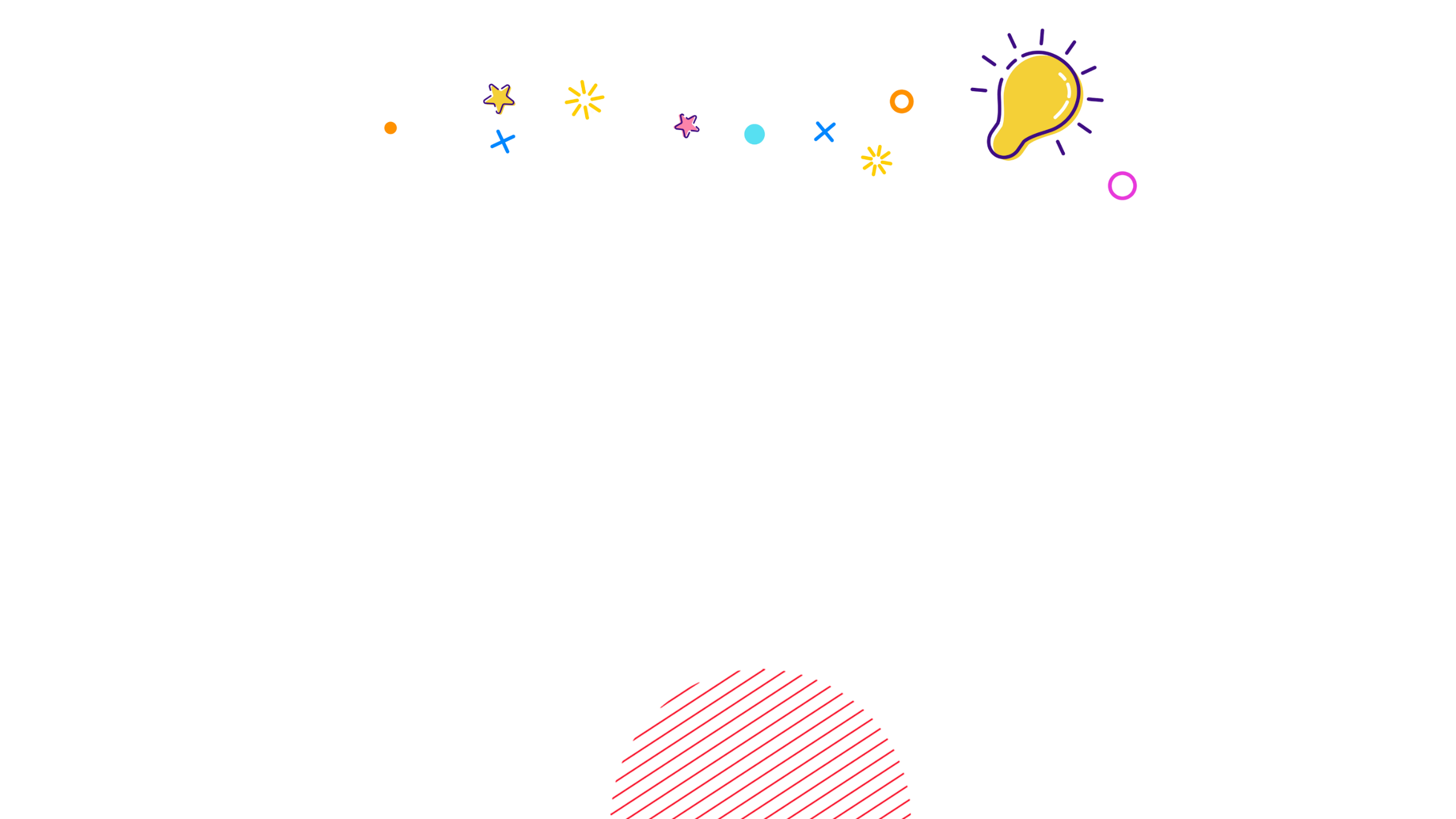 Sikap dalam komunikasi terapeutik
01
02
03
Membungkuk ke arah pasien;
Keinginan untuk mengatakan
atau mendengarkan sesuatu
Berhadapan: "Saya siap untuk anda” Mempertahankan kontak mata;
Menghargai pasien dan menyatakan keinginan untuk tetap berkomunikasi
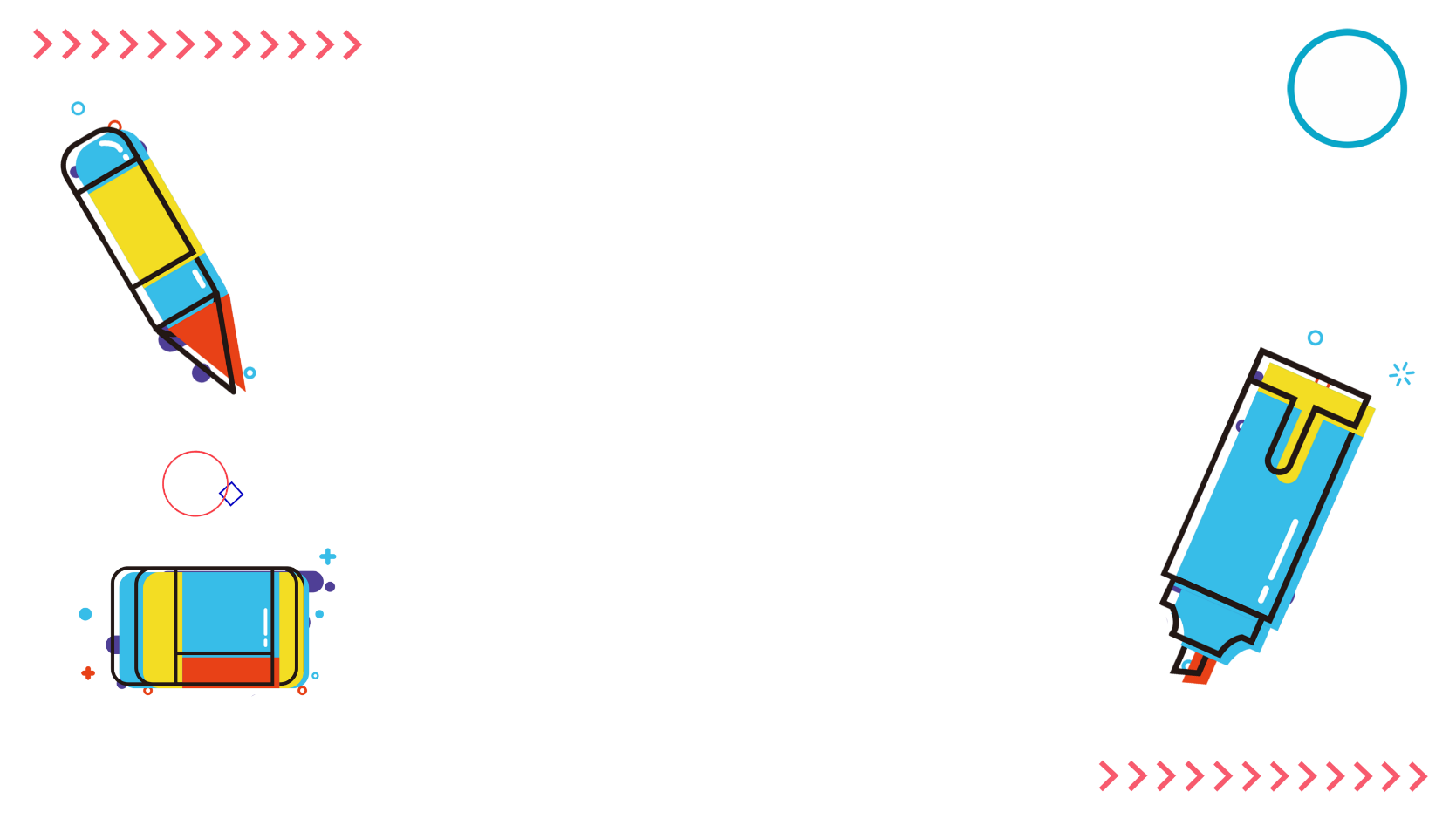 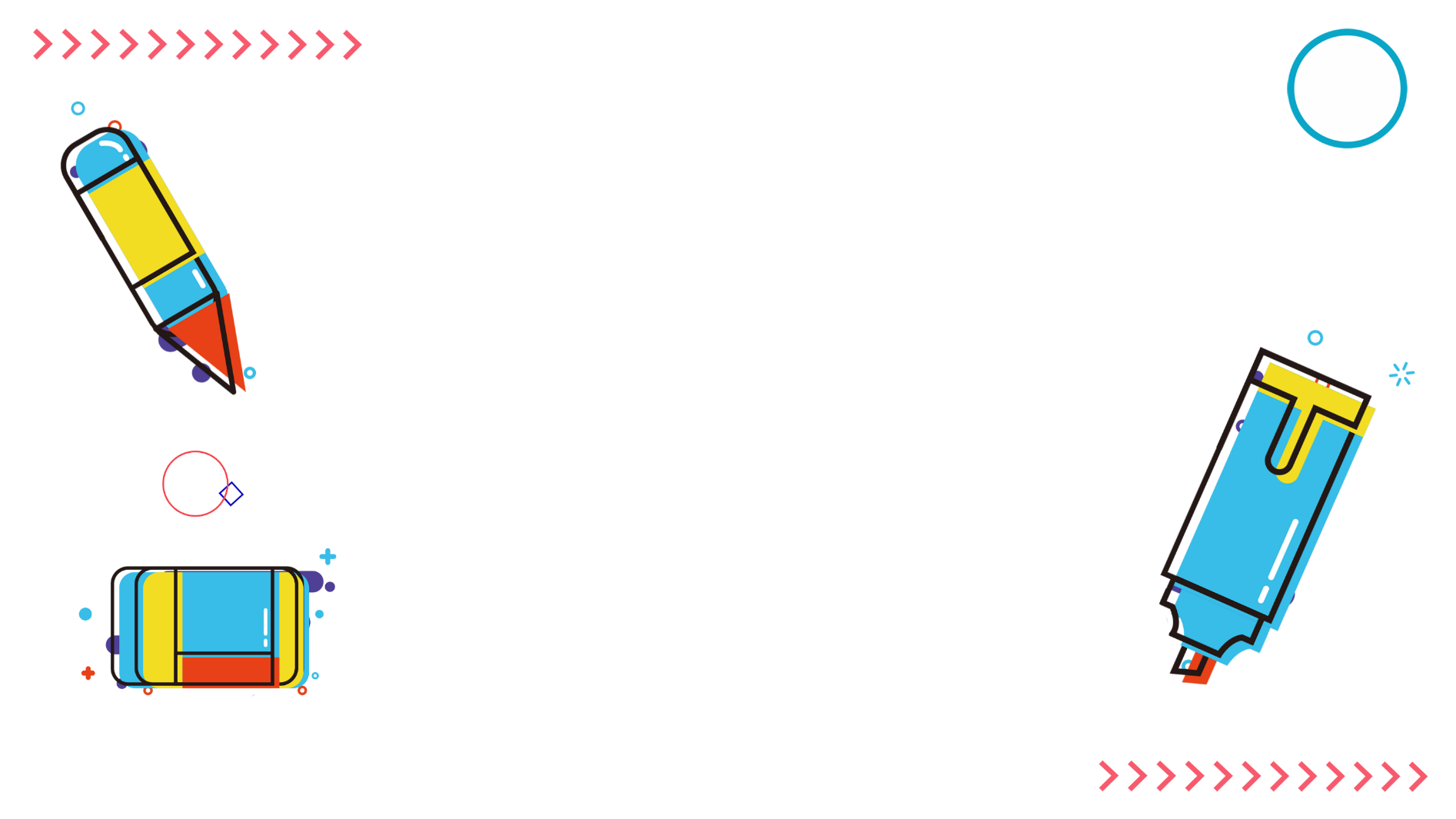 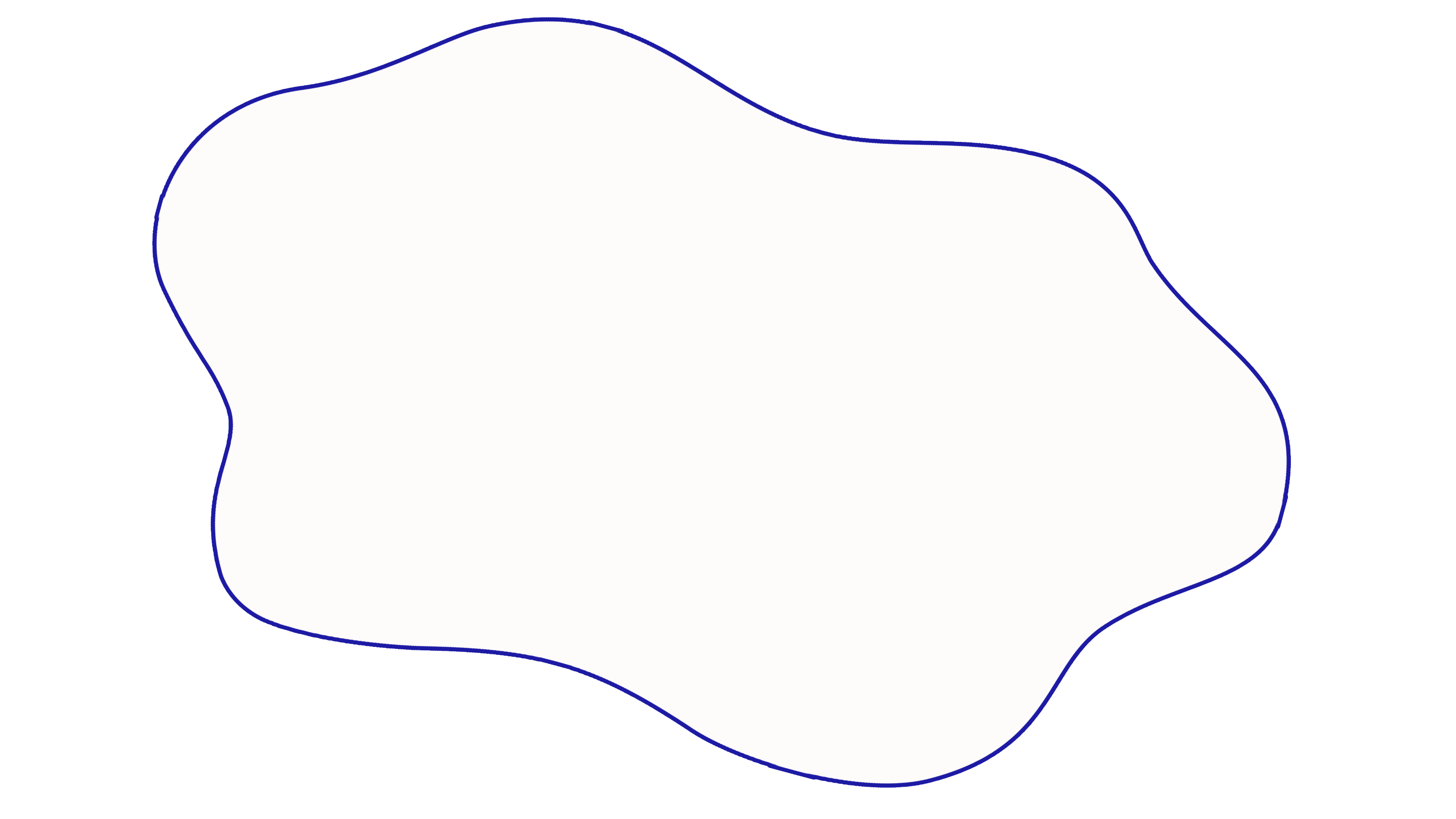 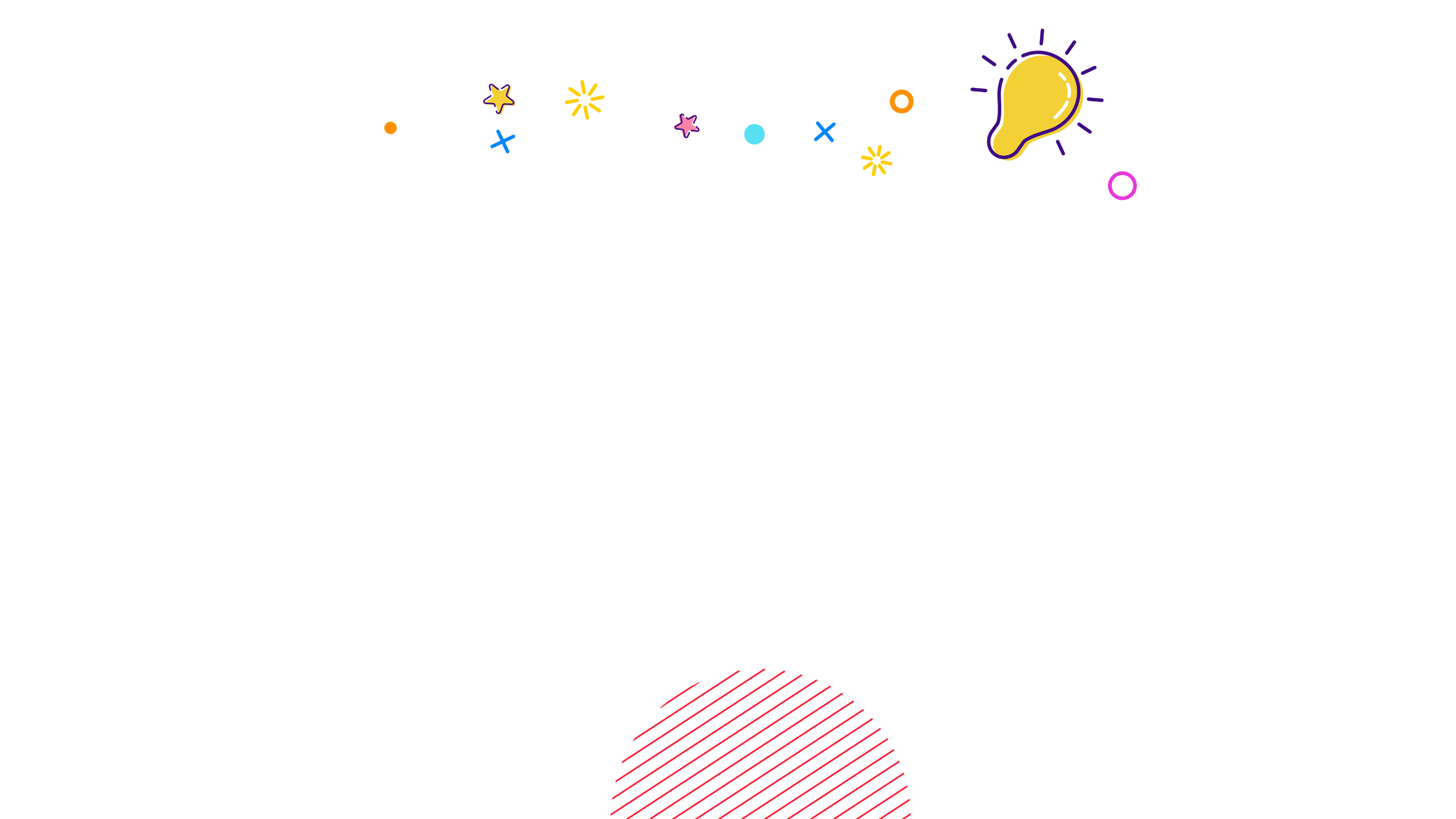 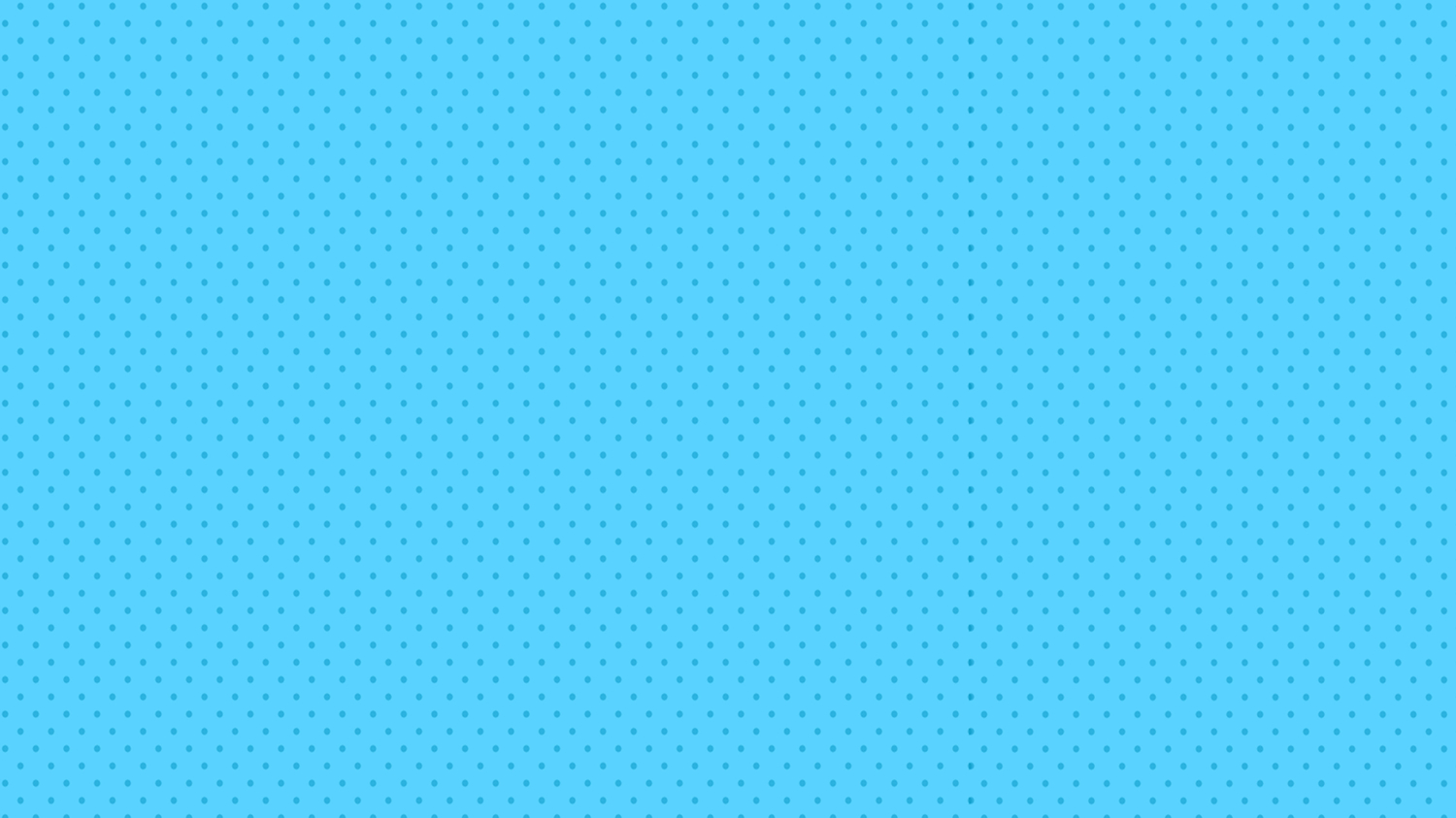 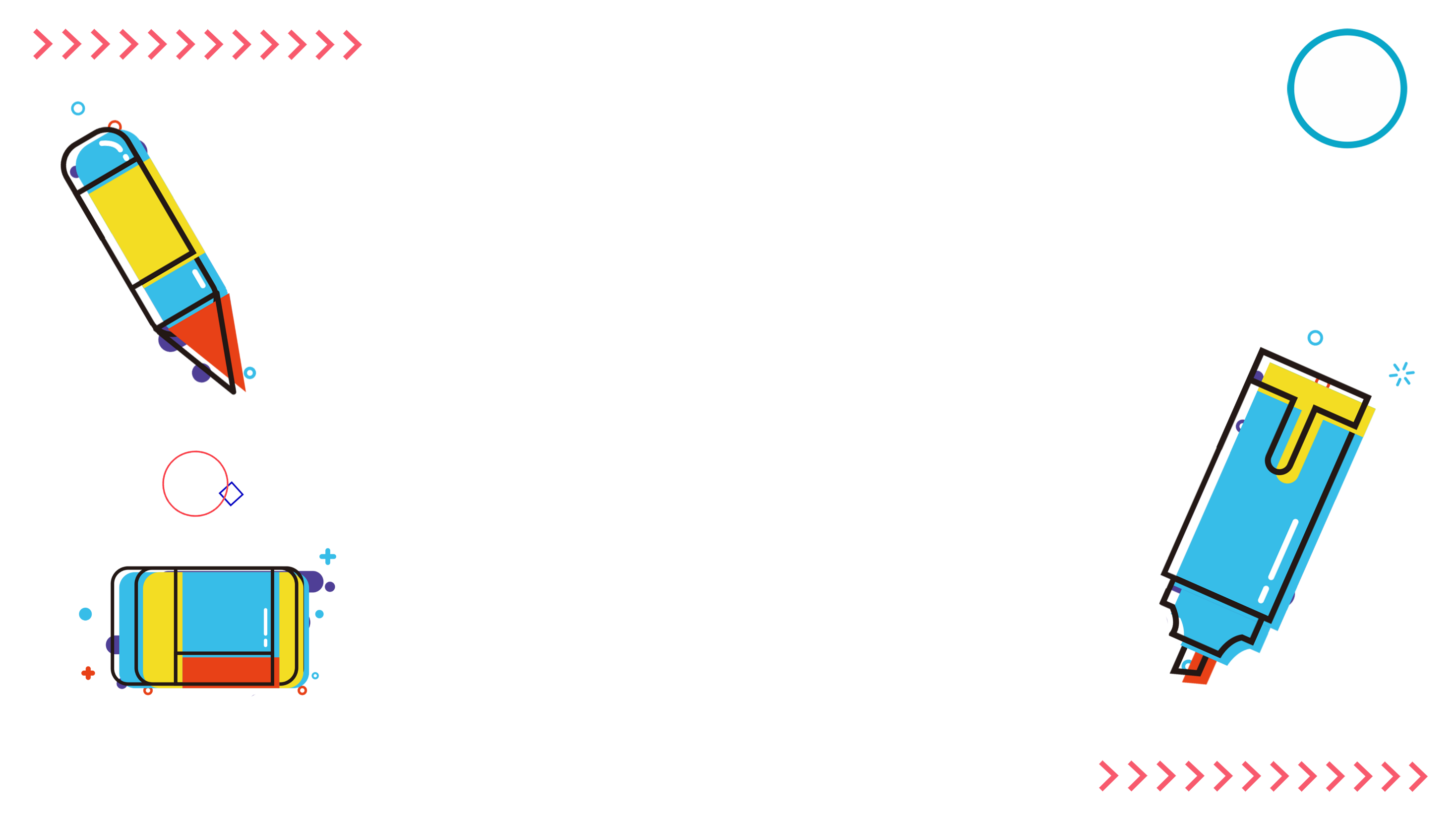 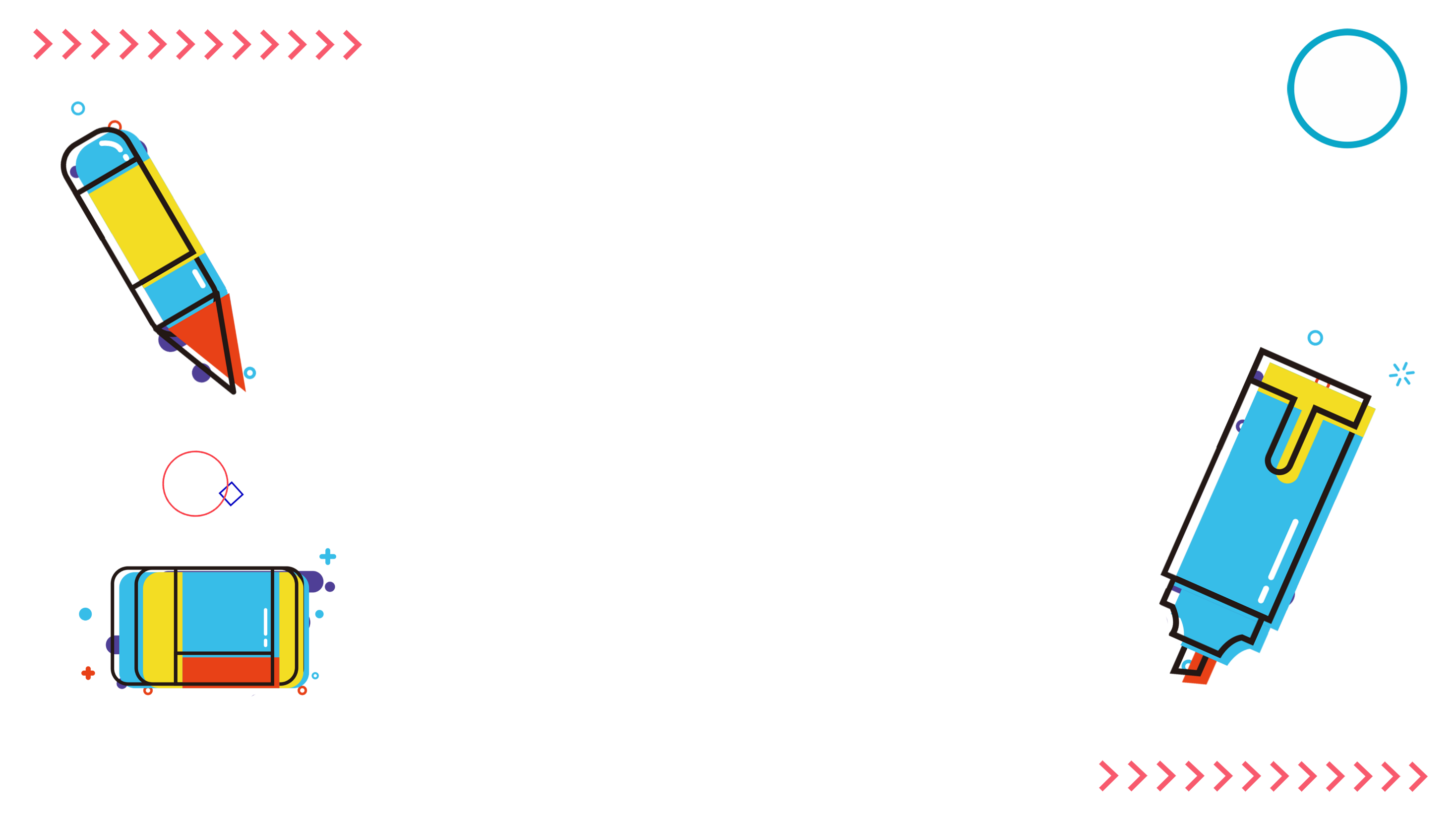 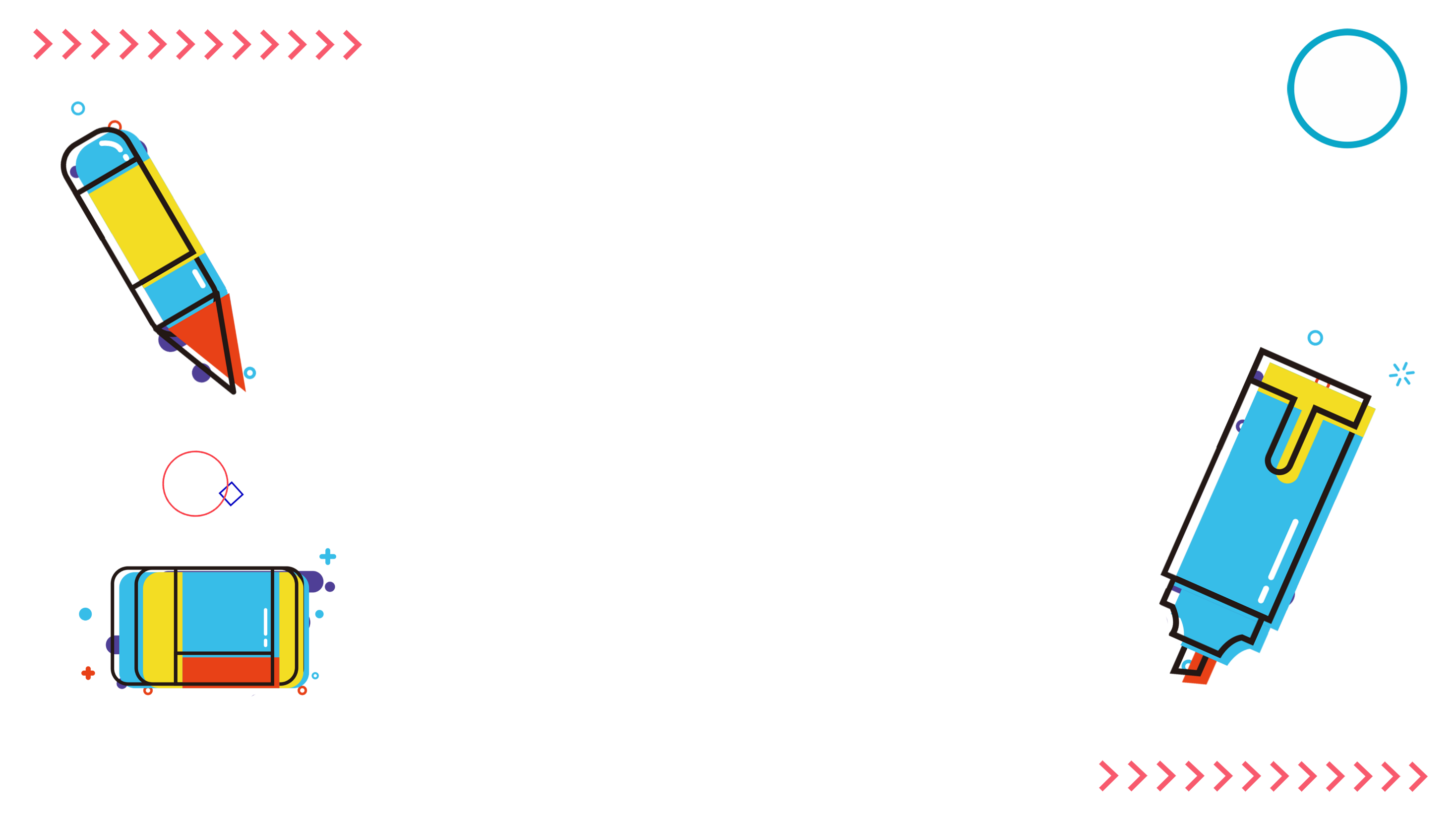 Komunikasi efektif
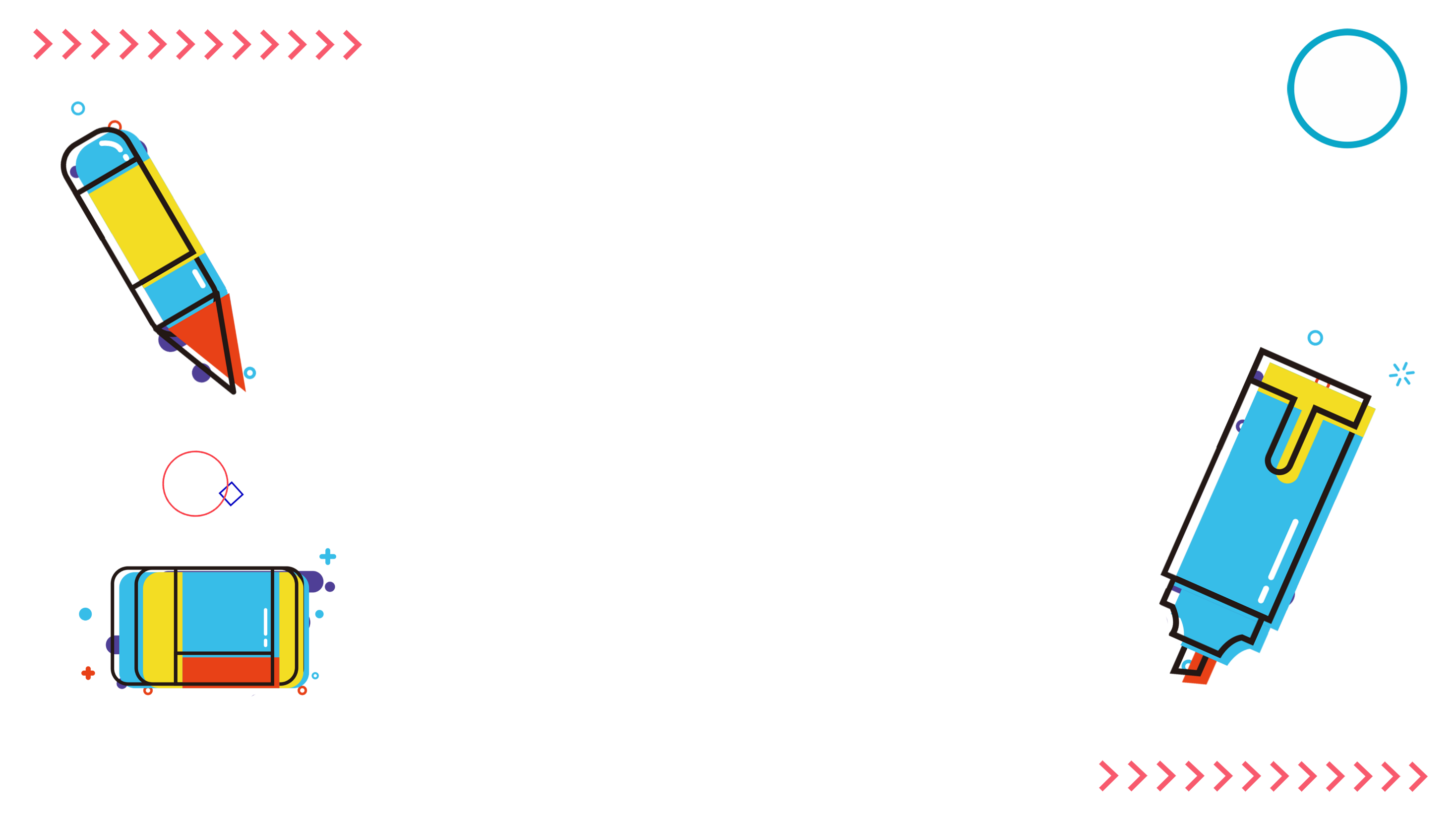 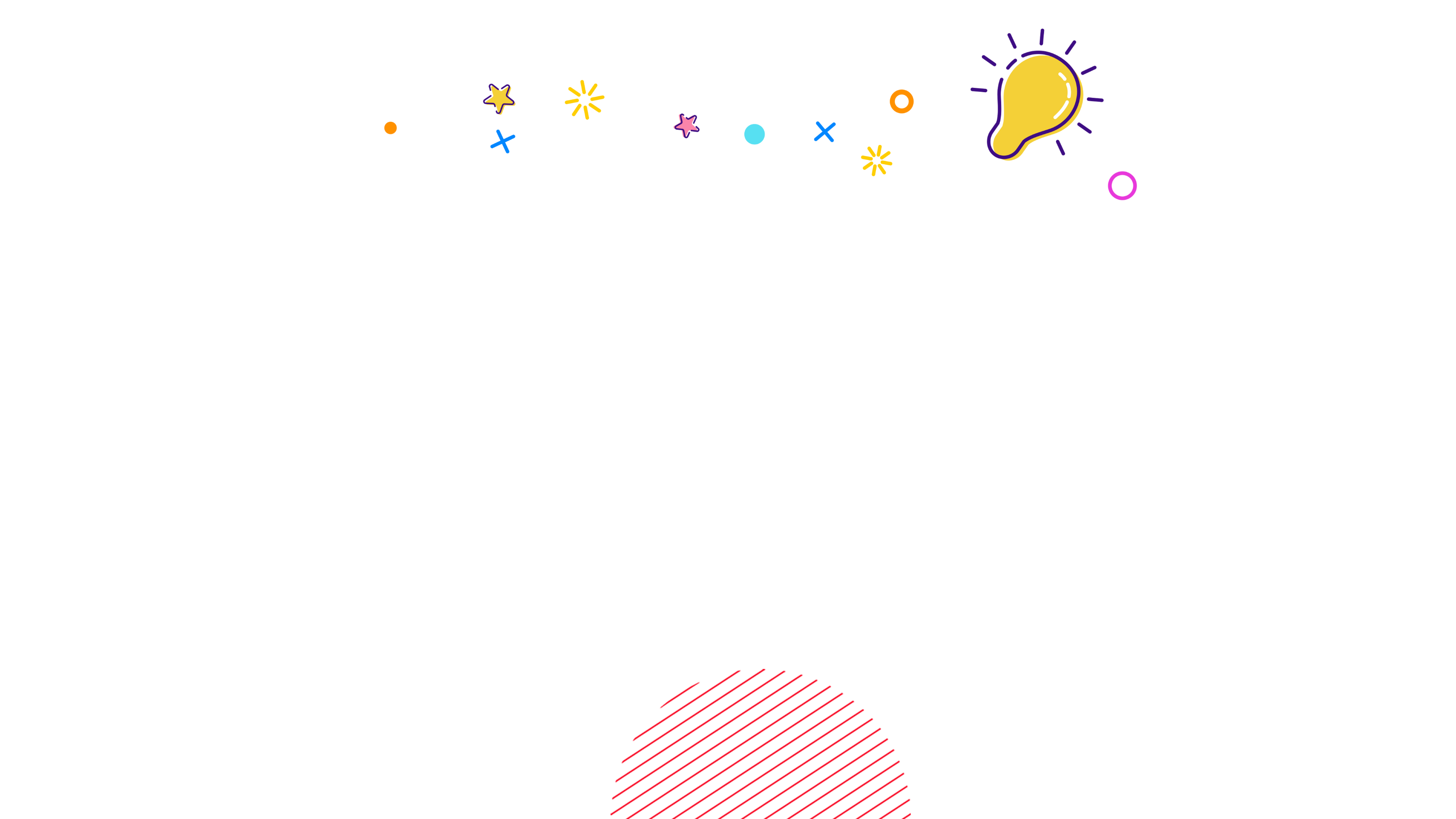 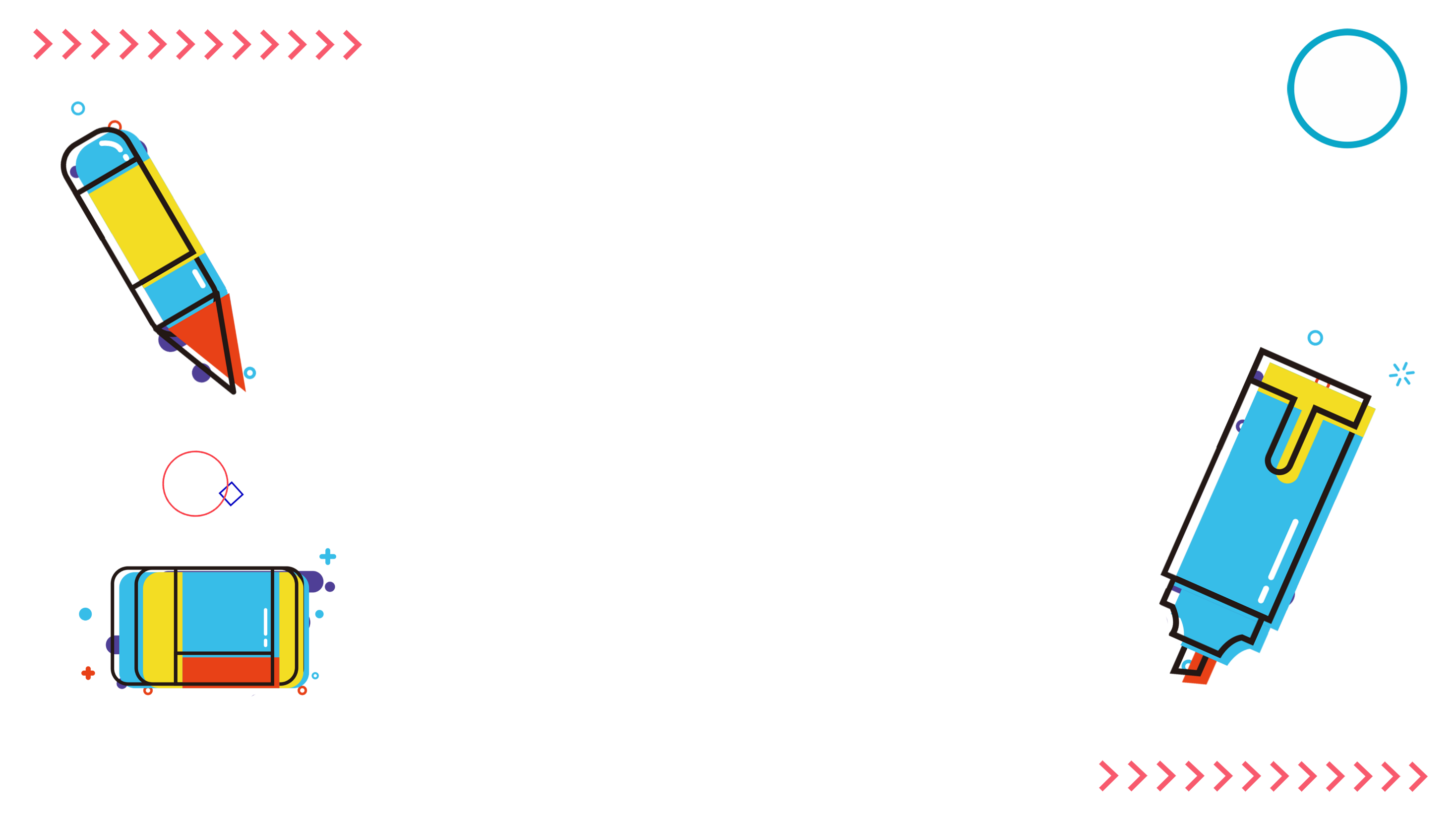 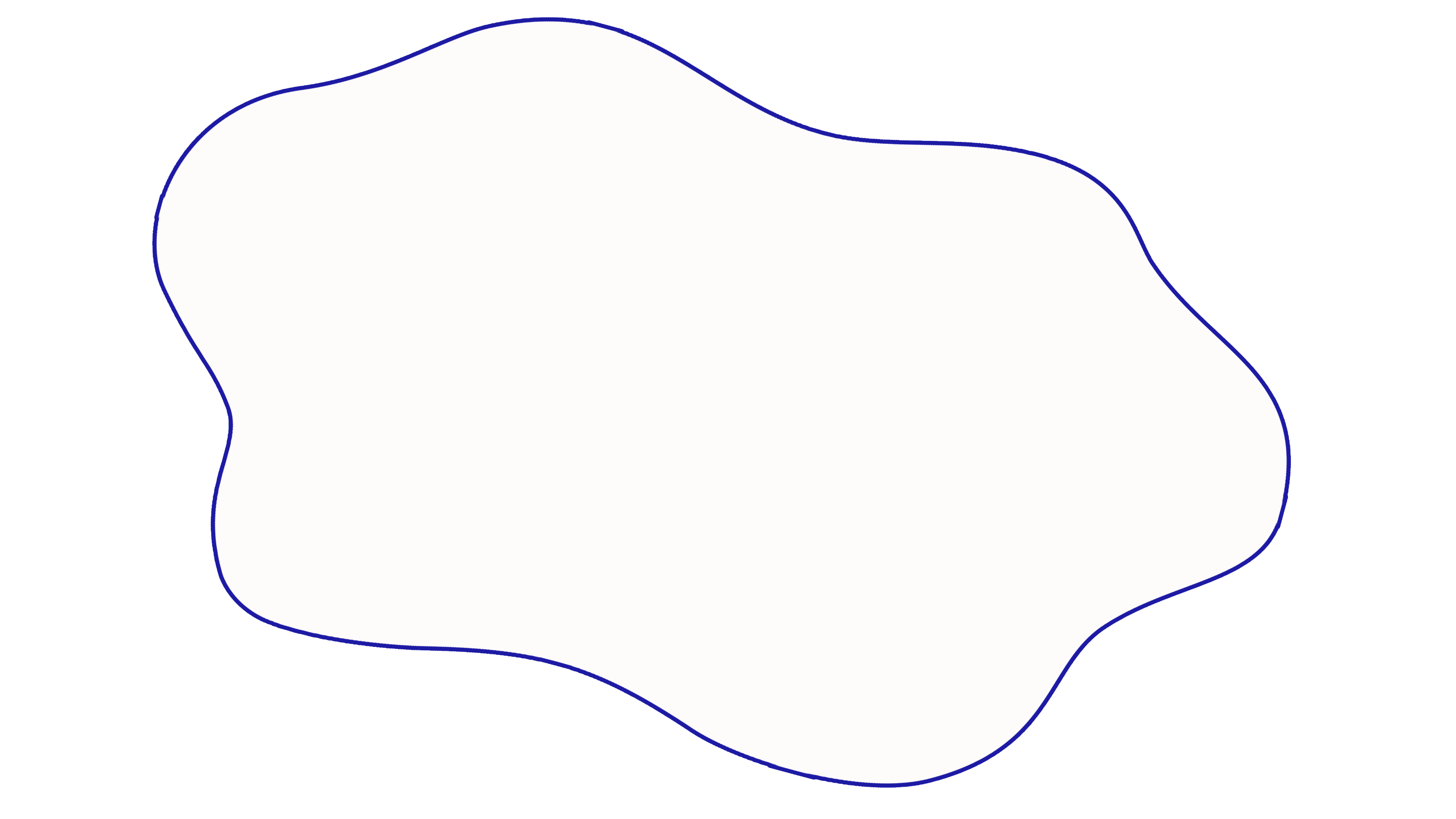 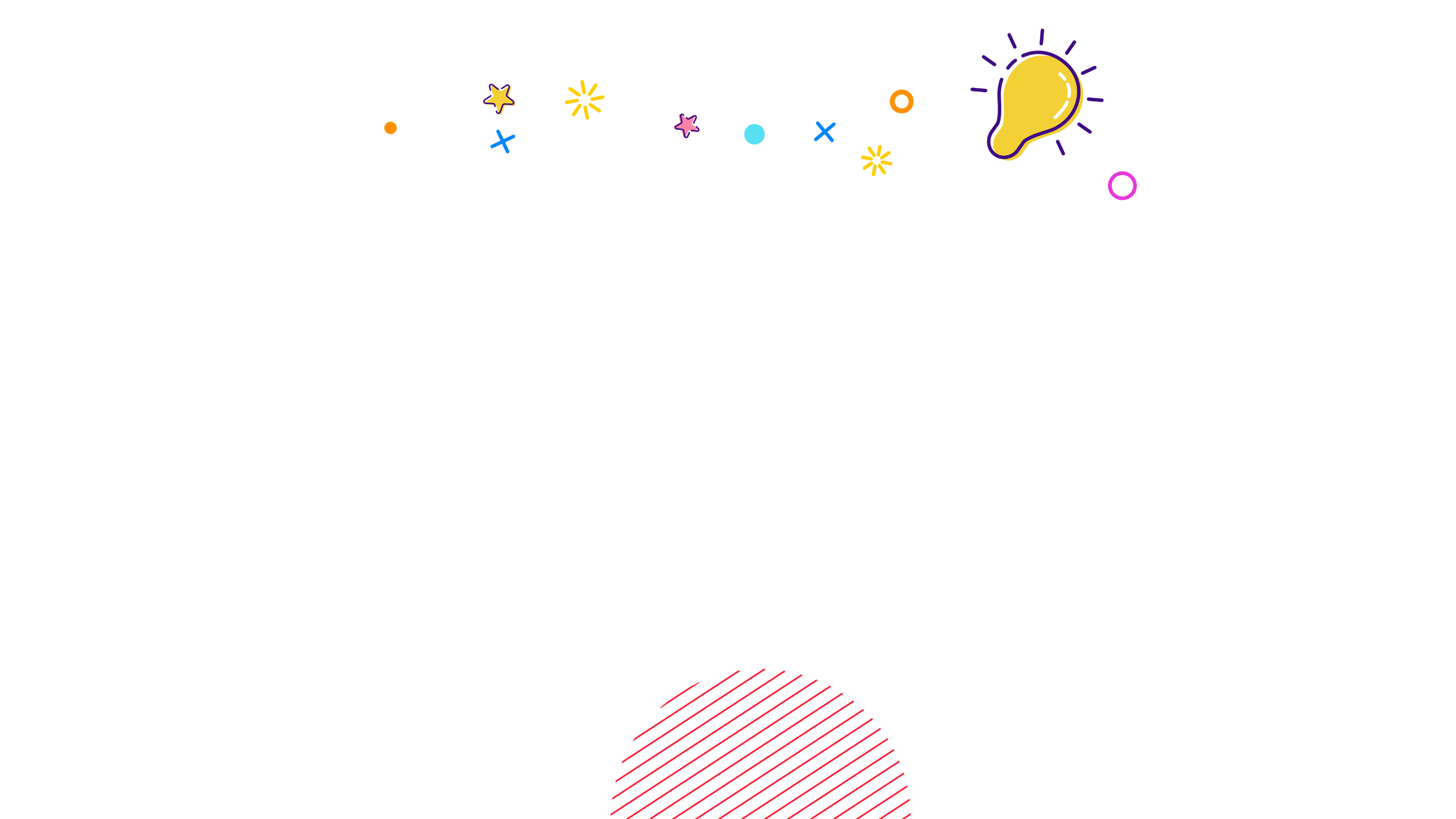 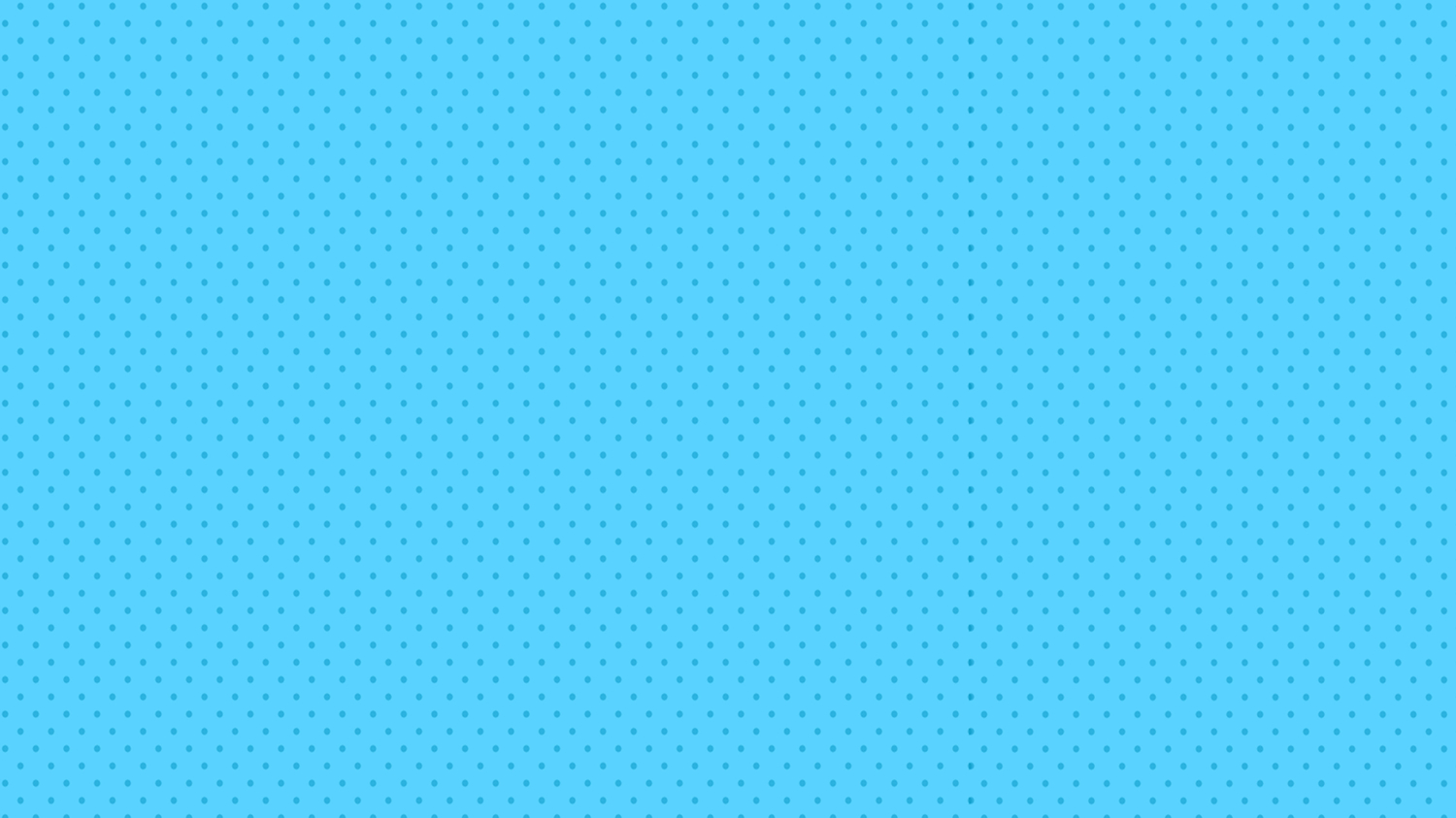 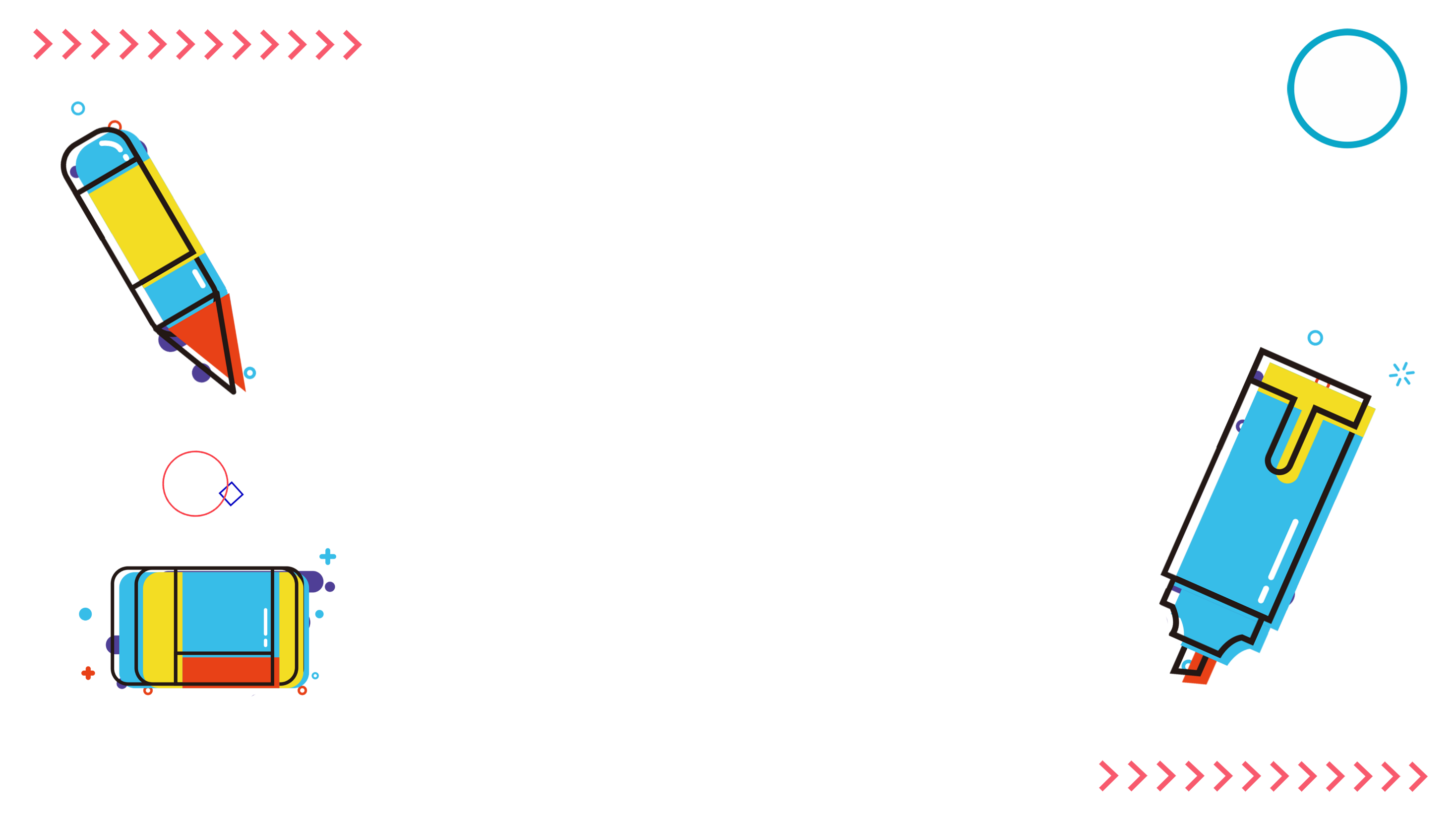 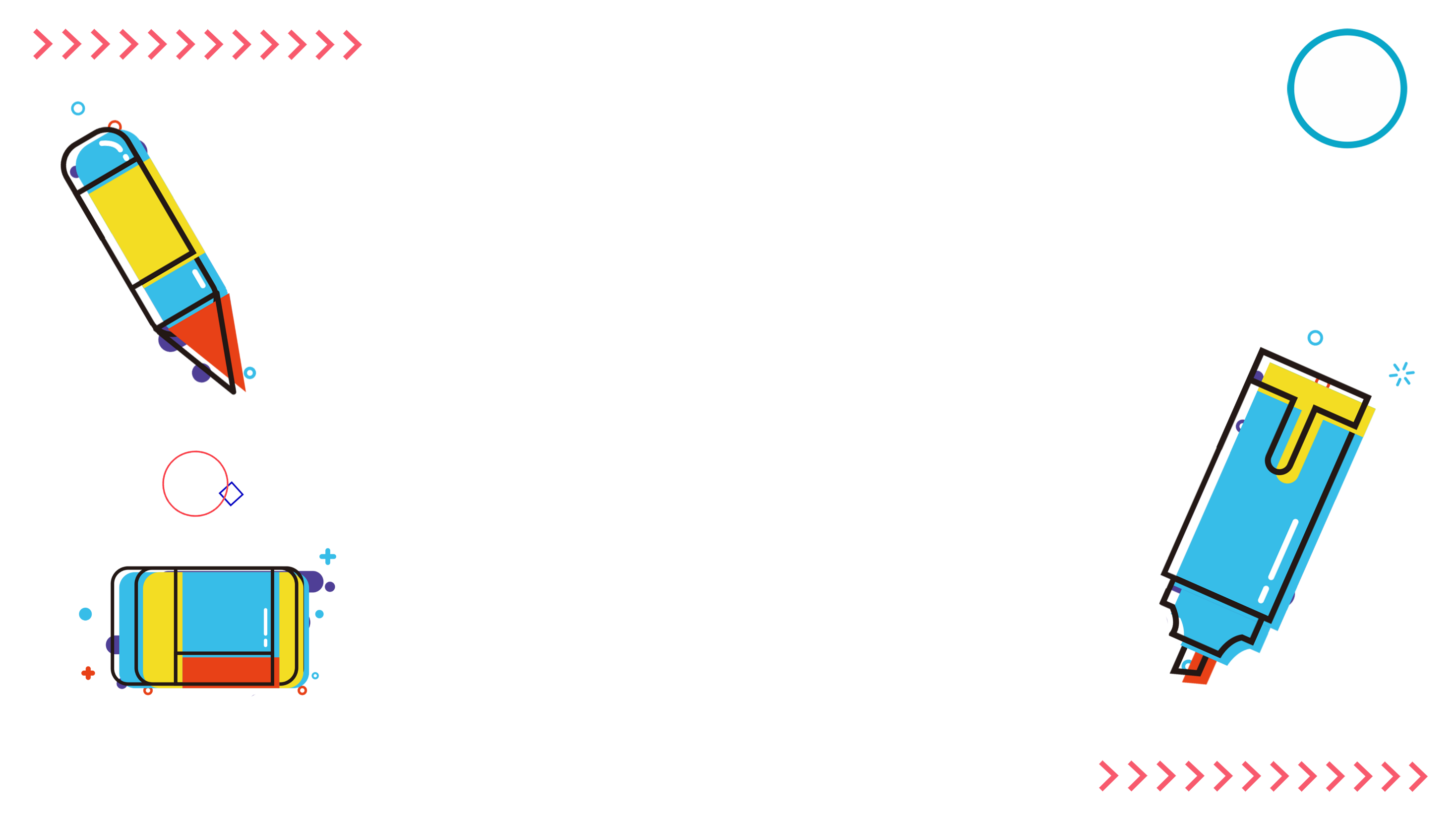 Komunikasi Efektif
Komunikasi efektif yaitu komunikasi yang mampu menghasilkan perubahan sikap (attitude change) pada orang yang terlibat dalam komunikasi.
Komunikasi efektif memungkinkan seseorang dapat saling
bertukar informasi, ide, kepercayaan, perasaan dan sikap antara dua orang atau kelompok yang hasilnya sesuai dengan harapan.
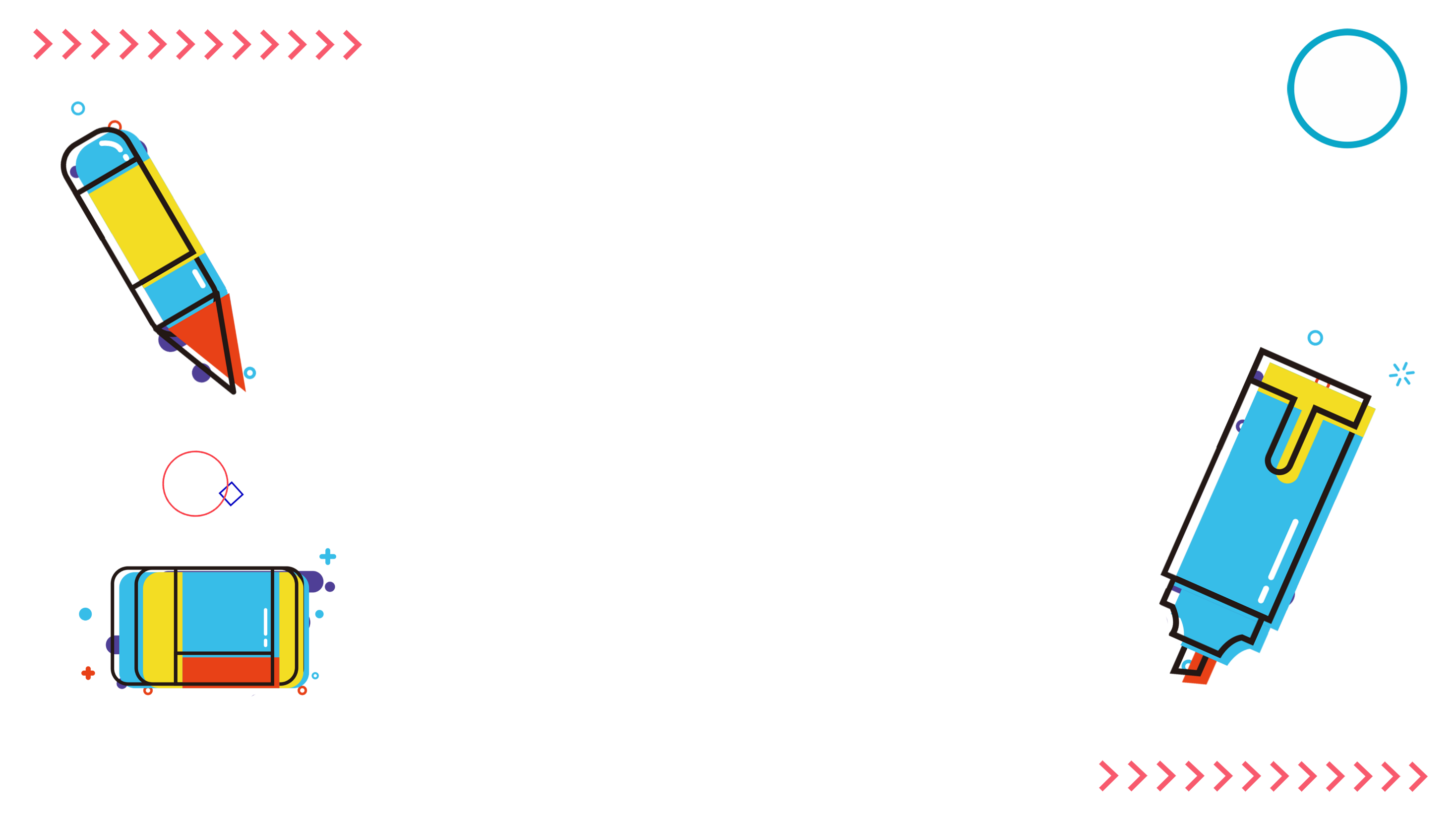 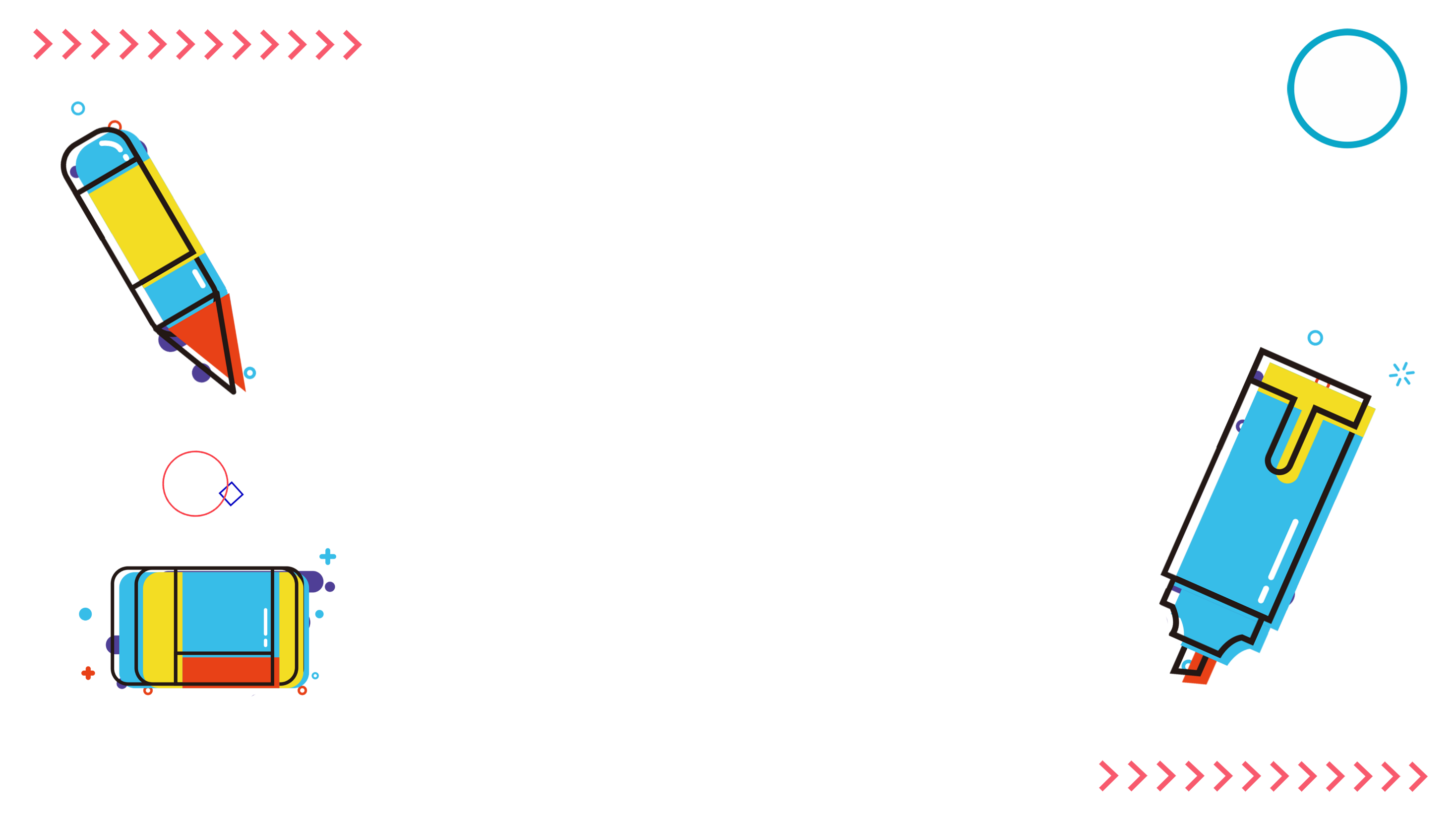 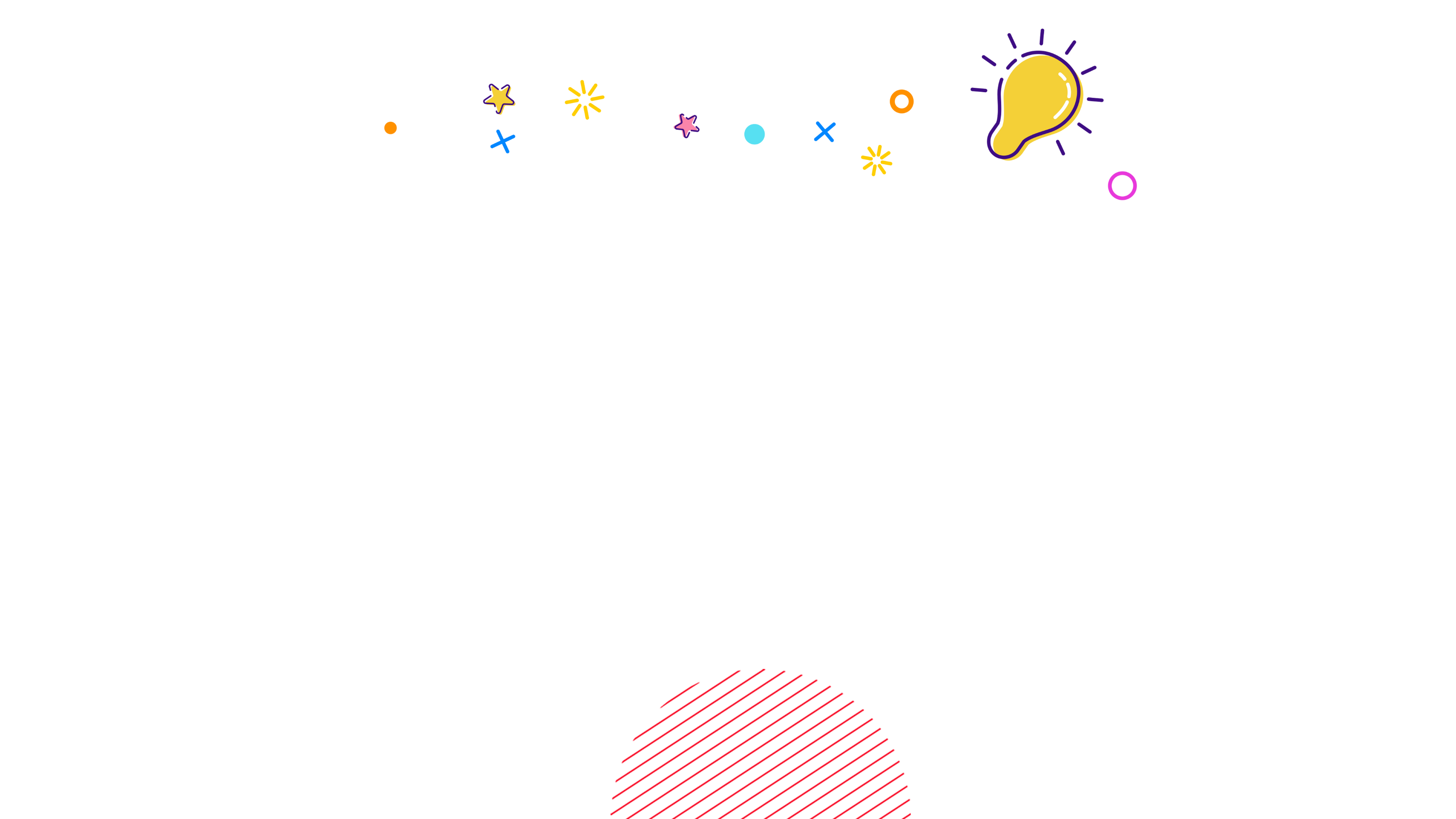 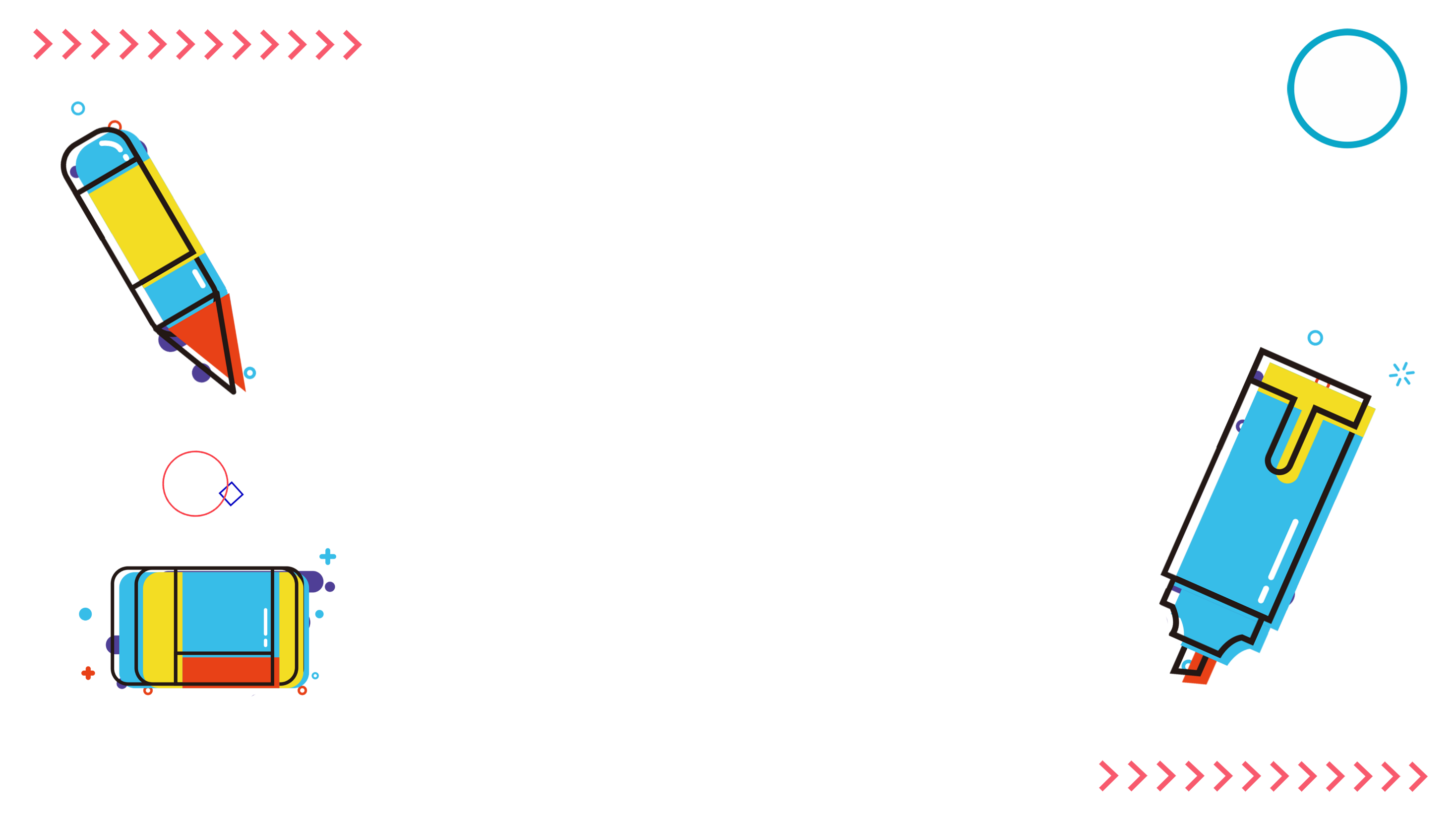 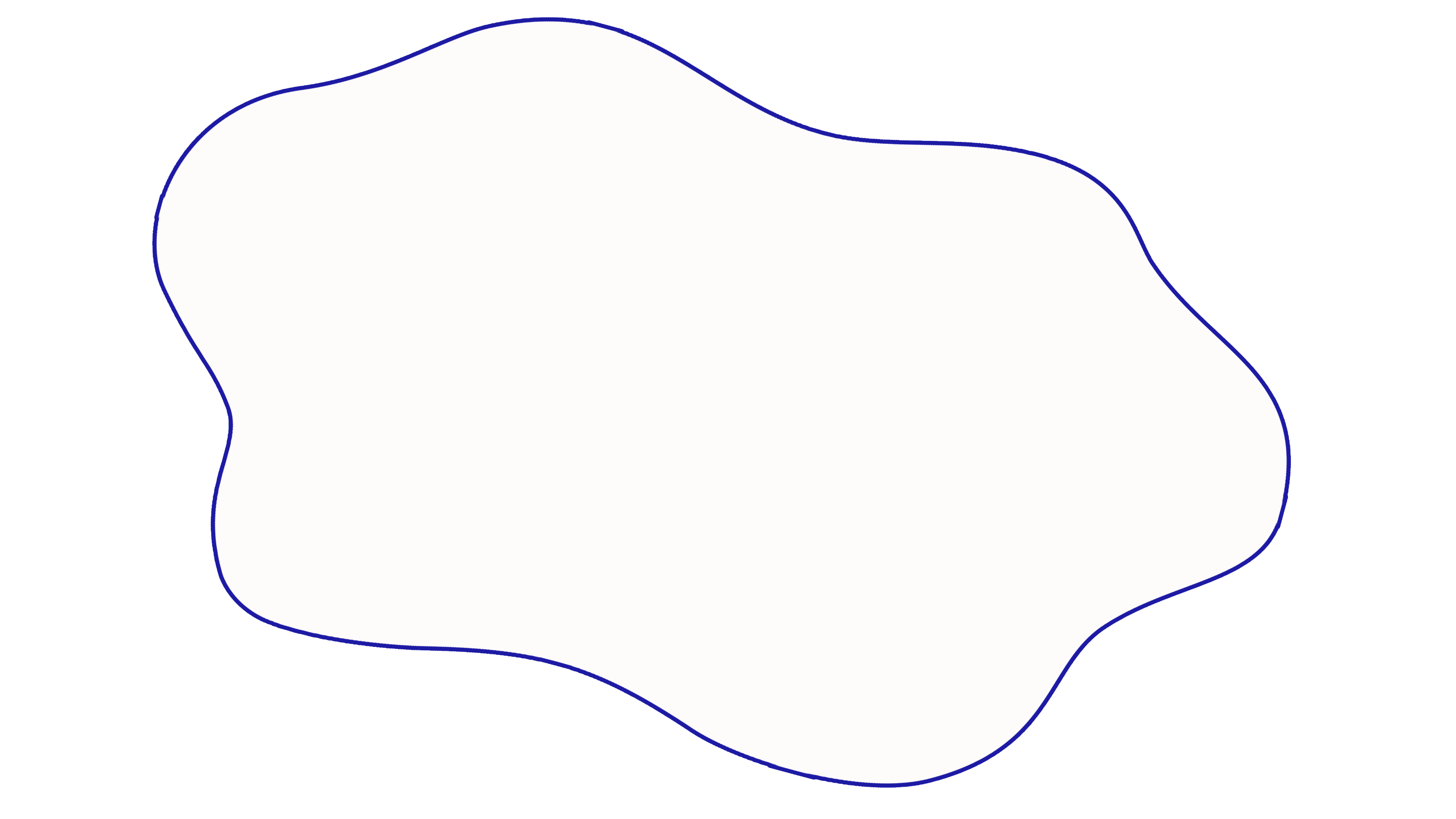 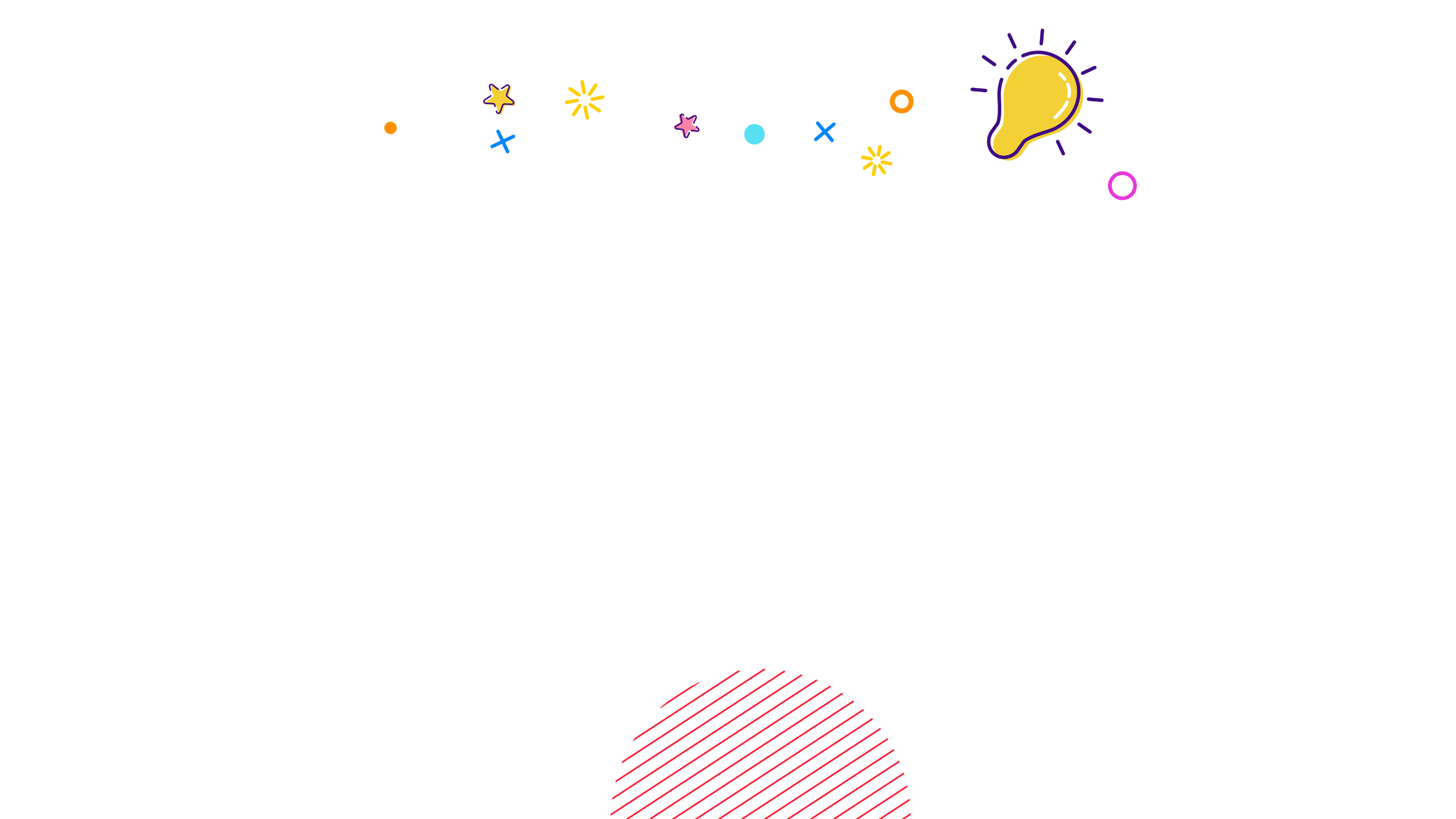 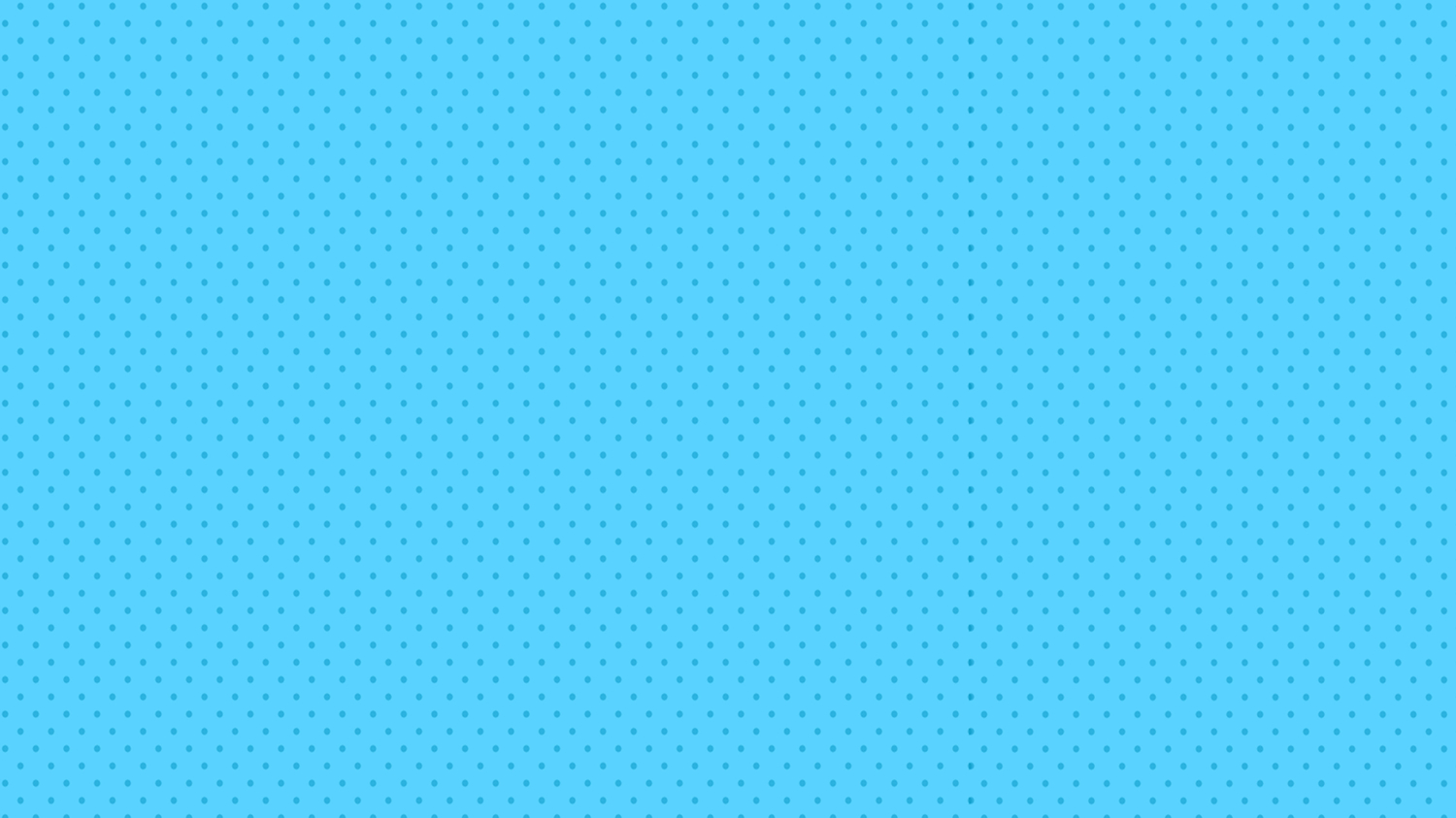 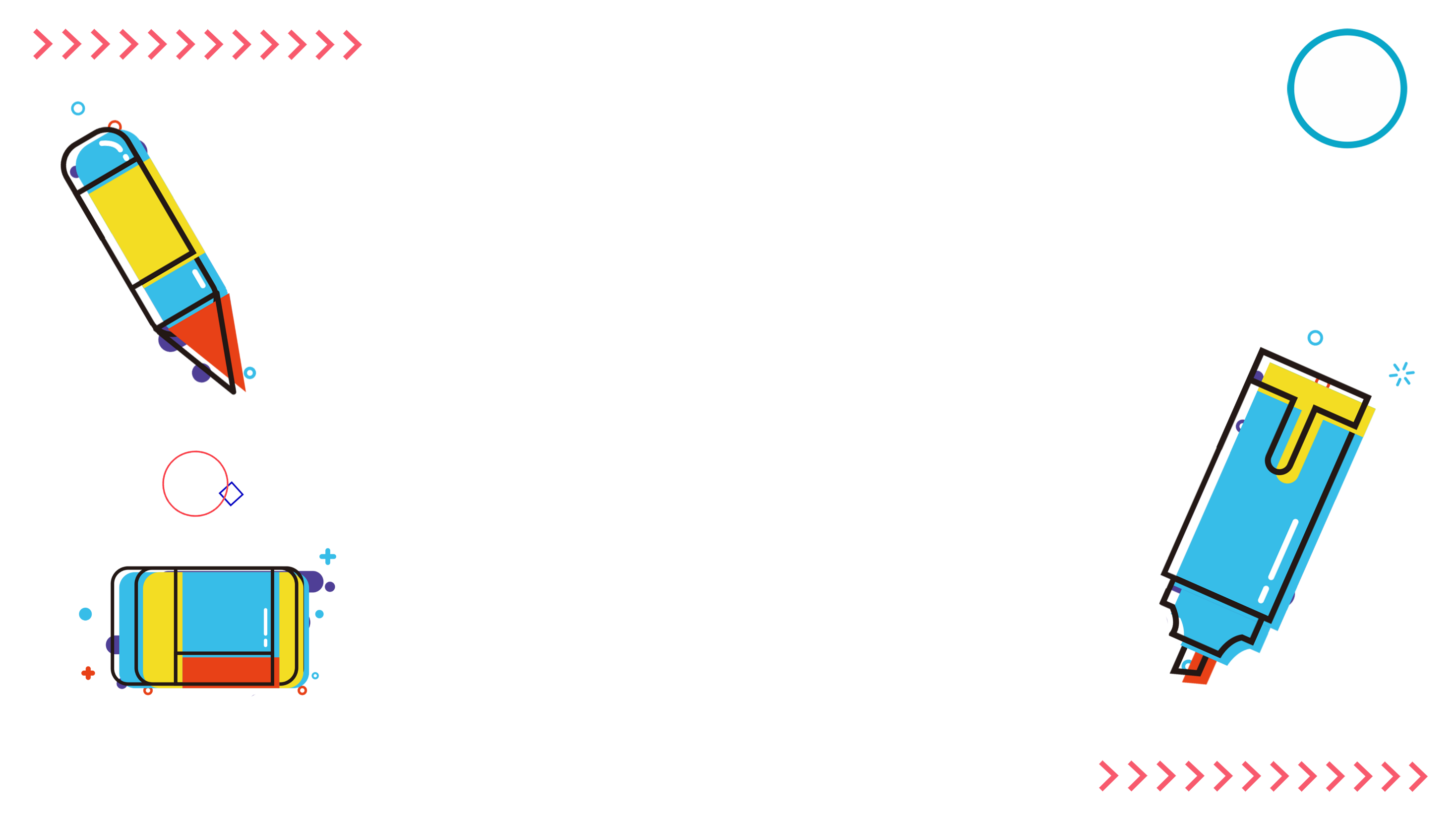 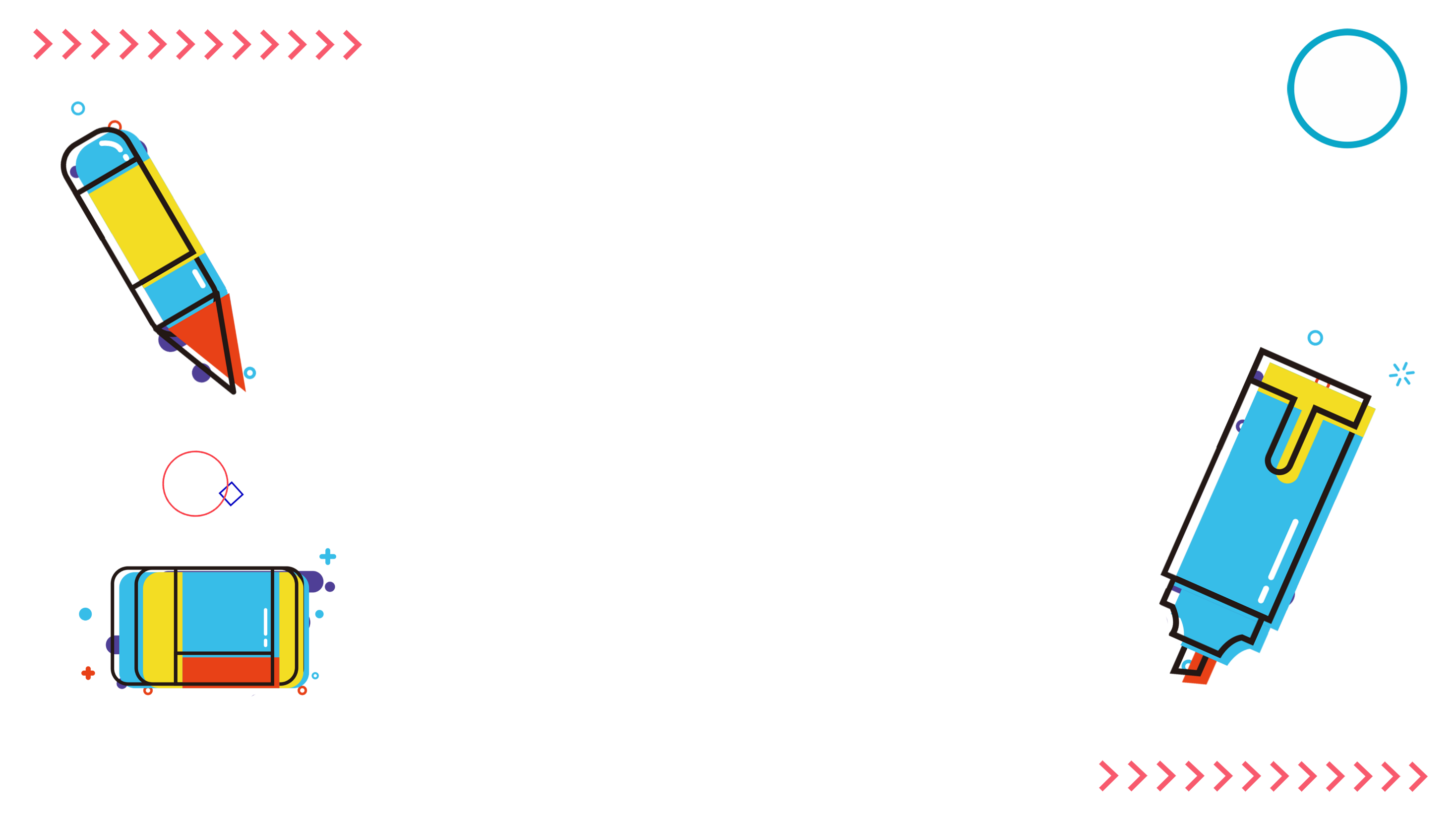 Tujuan Komunikasi Efektif
Tujuan komunikasi efektif adalah memberi kemudahan dalam memahami pesan yang disampaikan antara pemberi dan penerima pesan. Sehingga tercipta feed back yang baik antara pemberi dan penerima pesan.
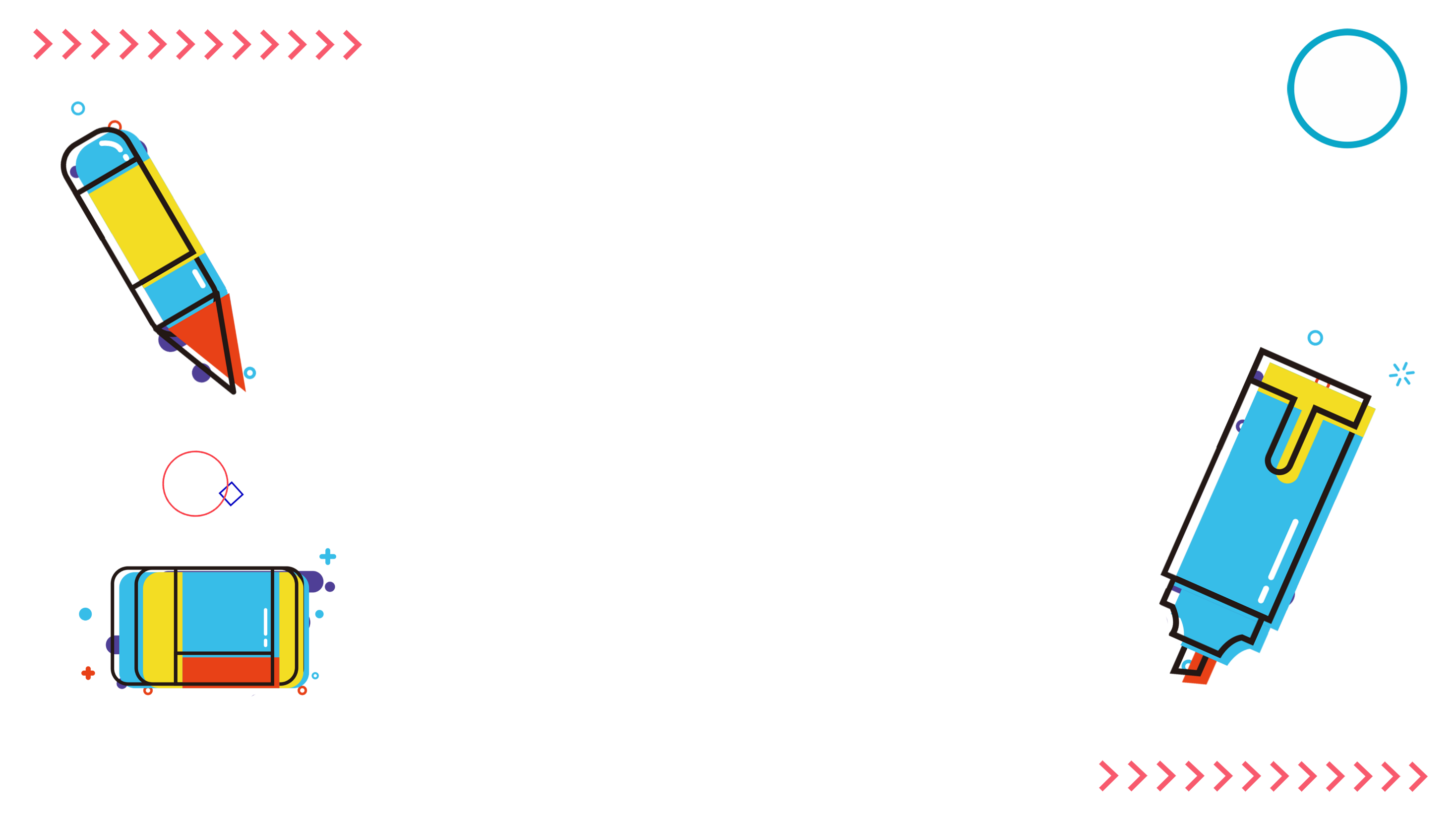 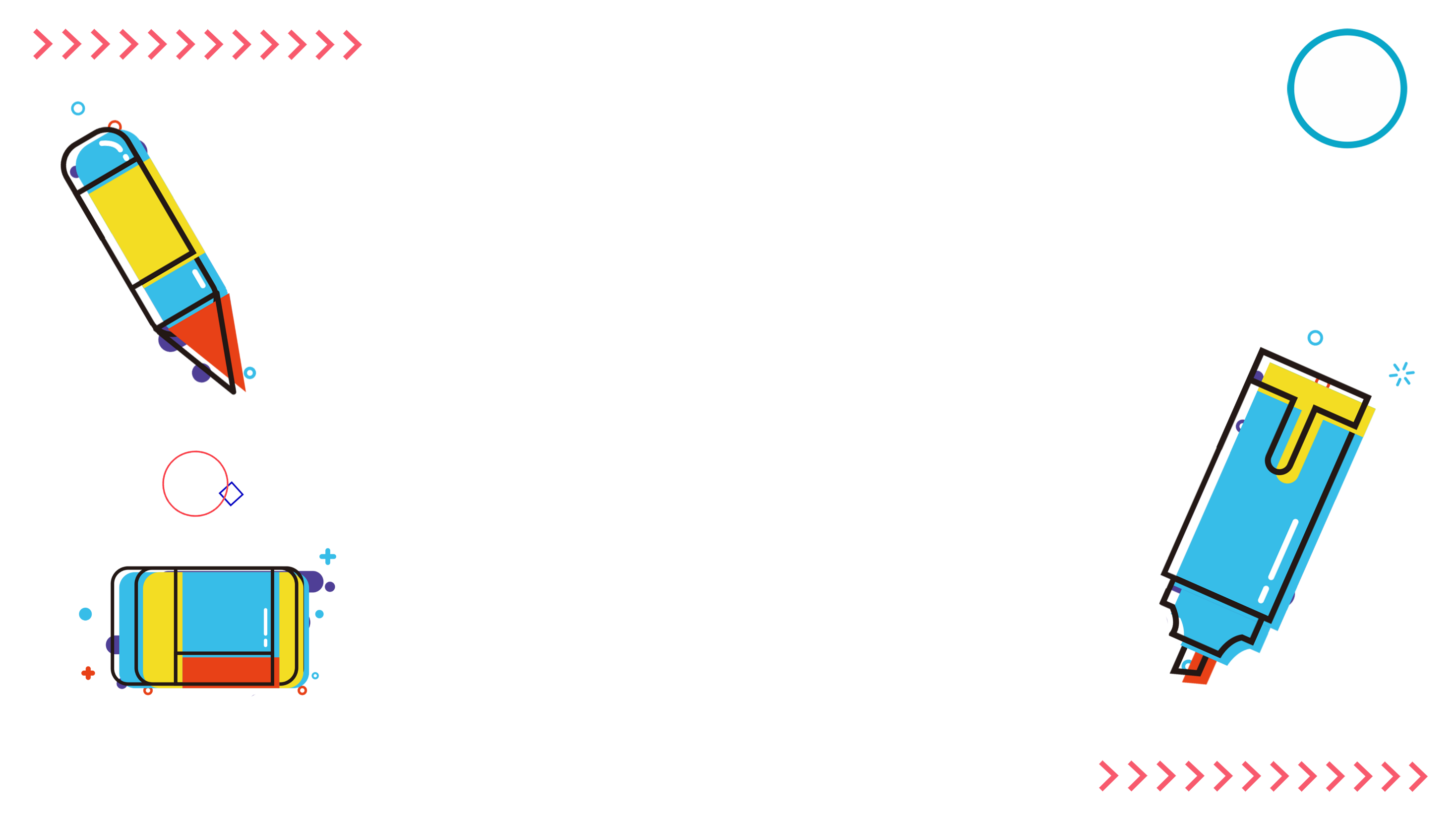 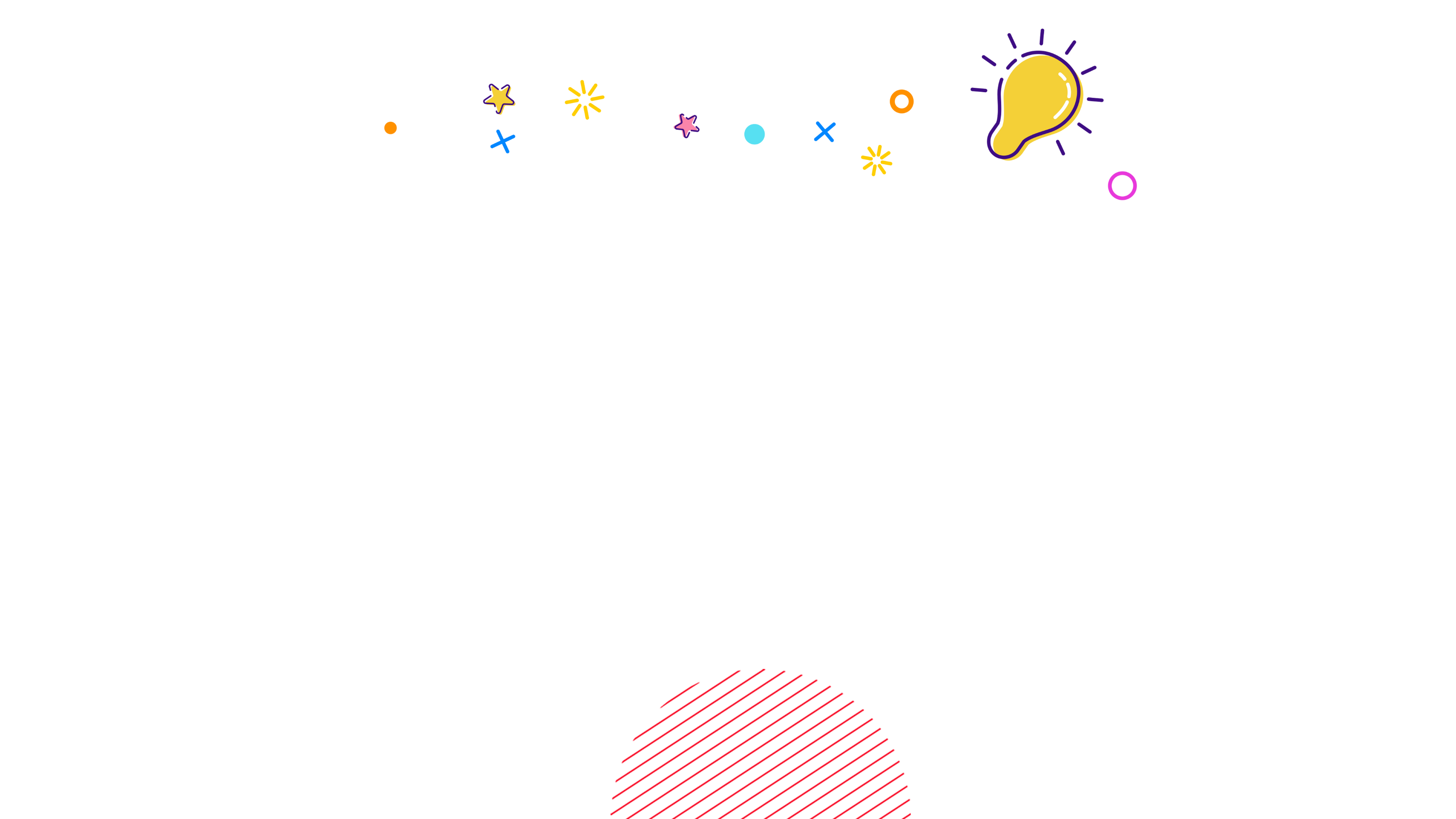 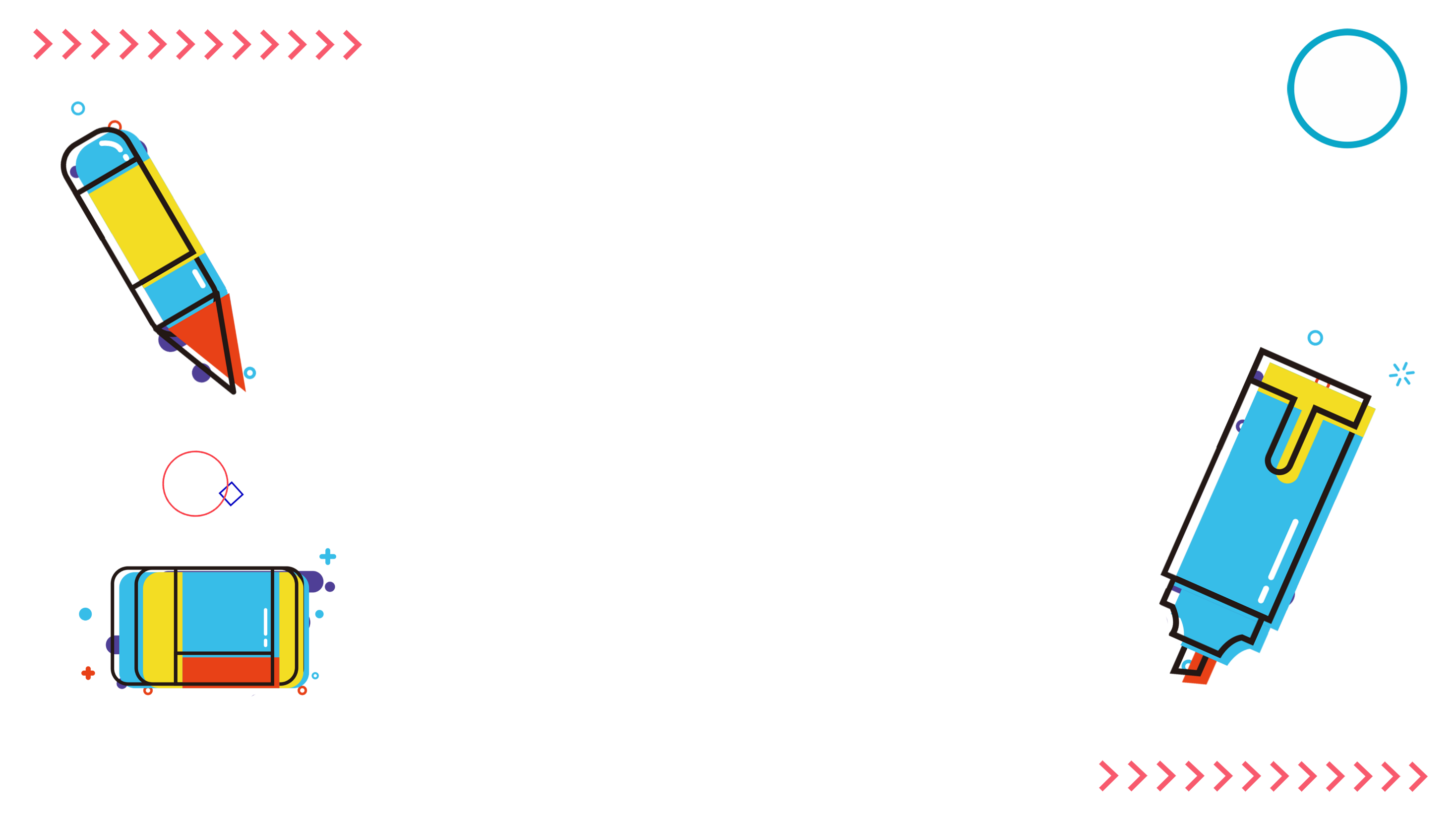 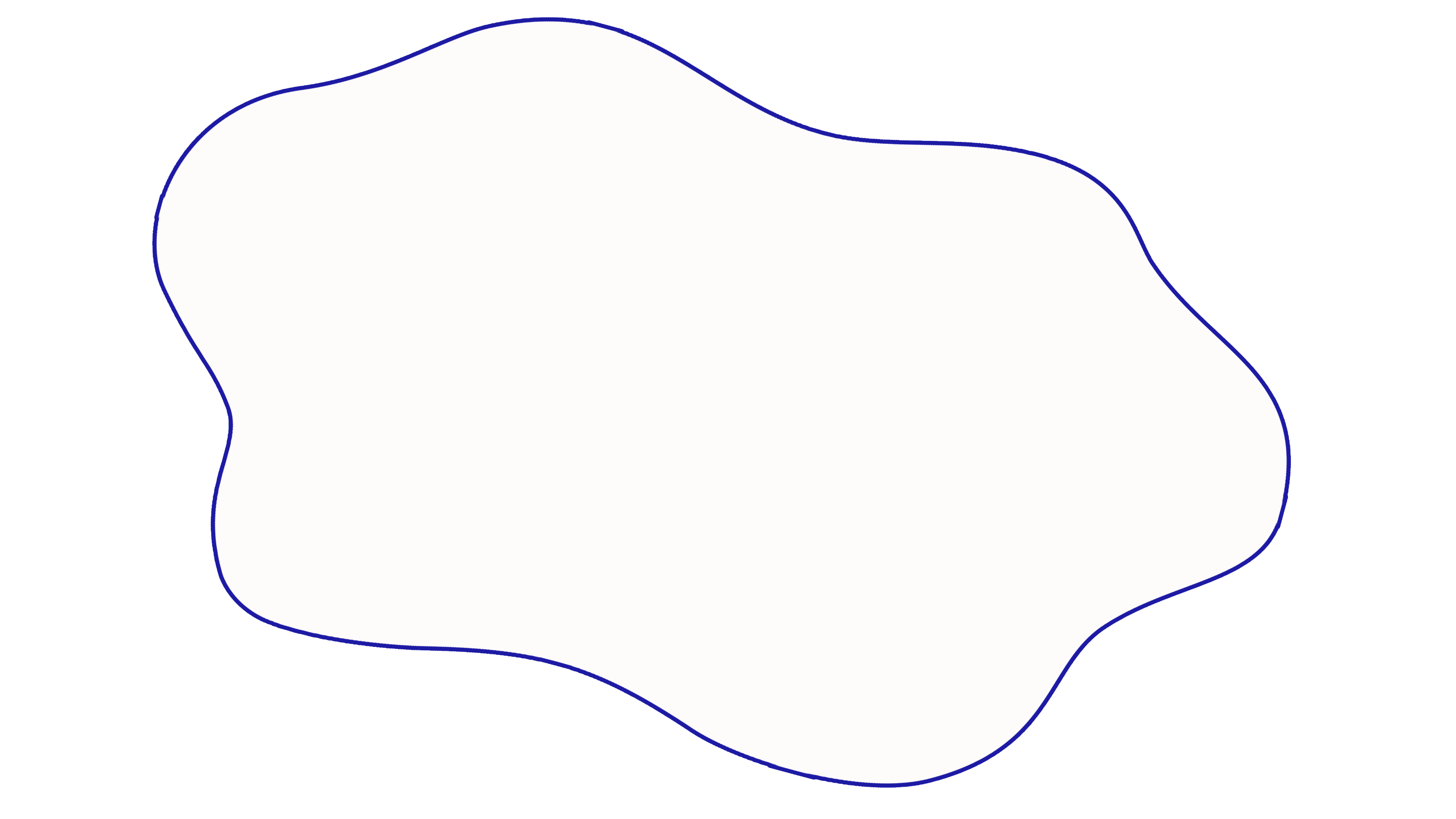 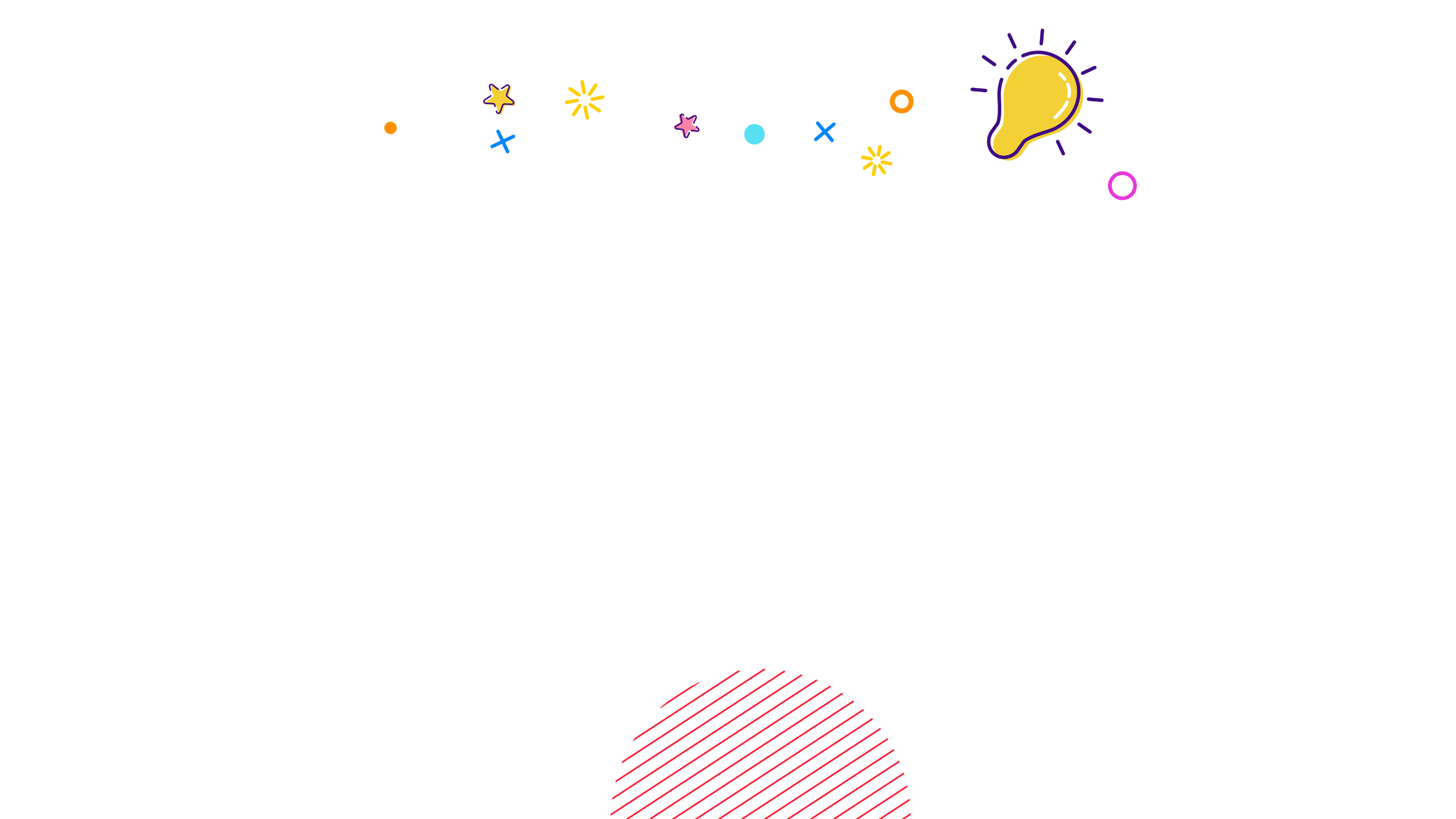 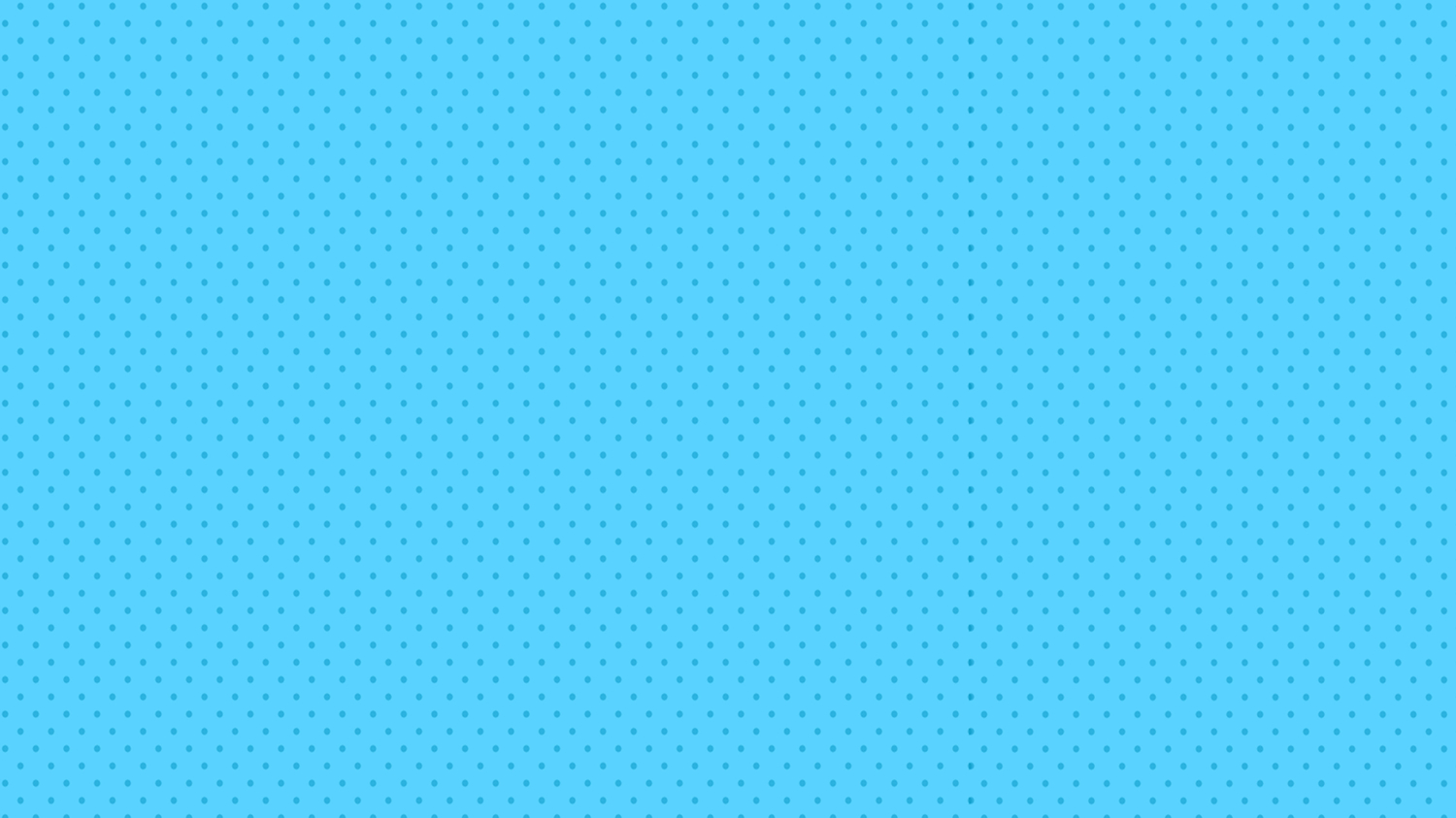 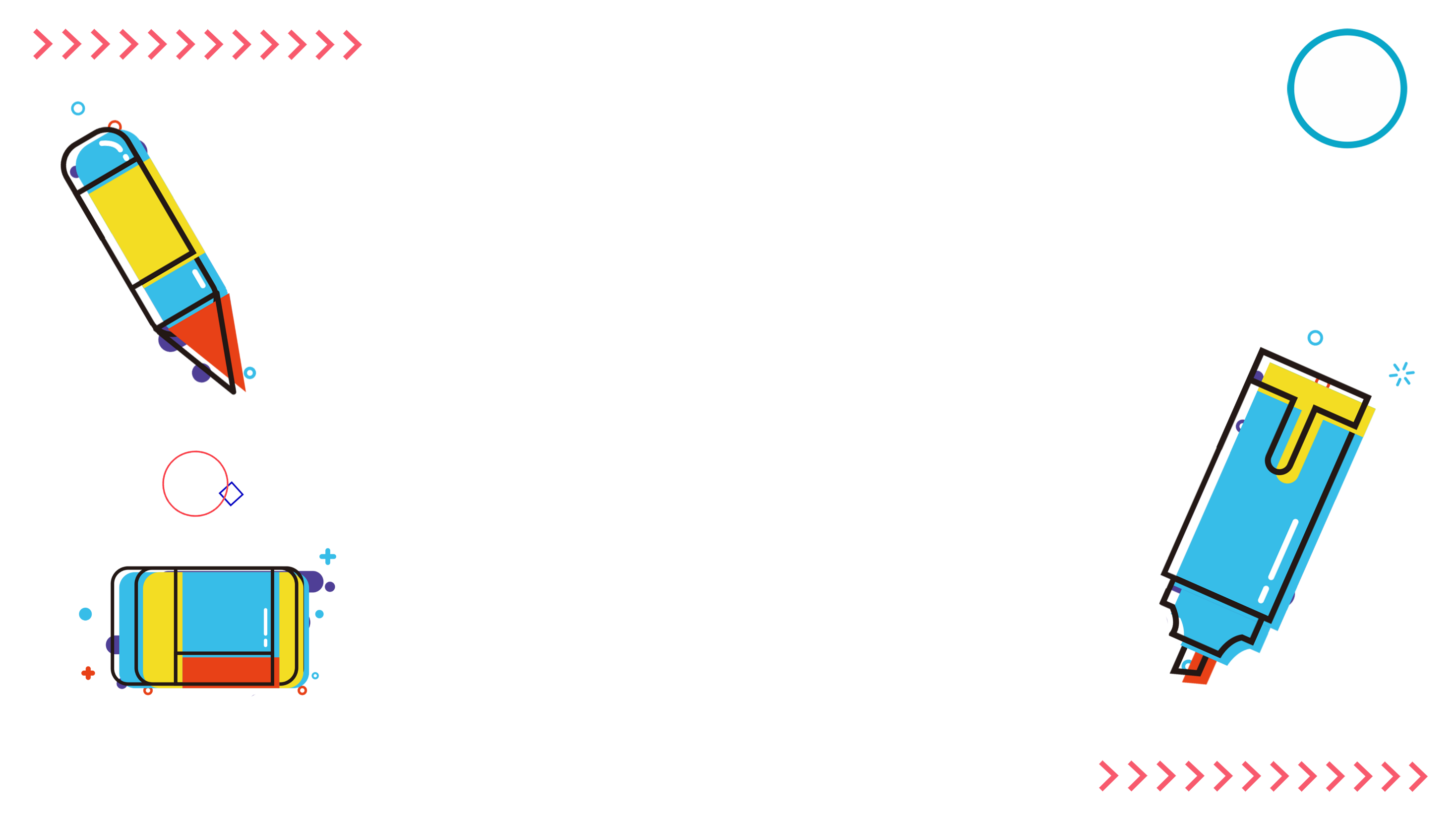 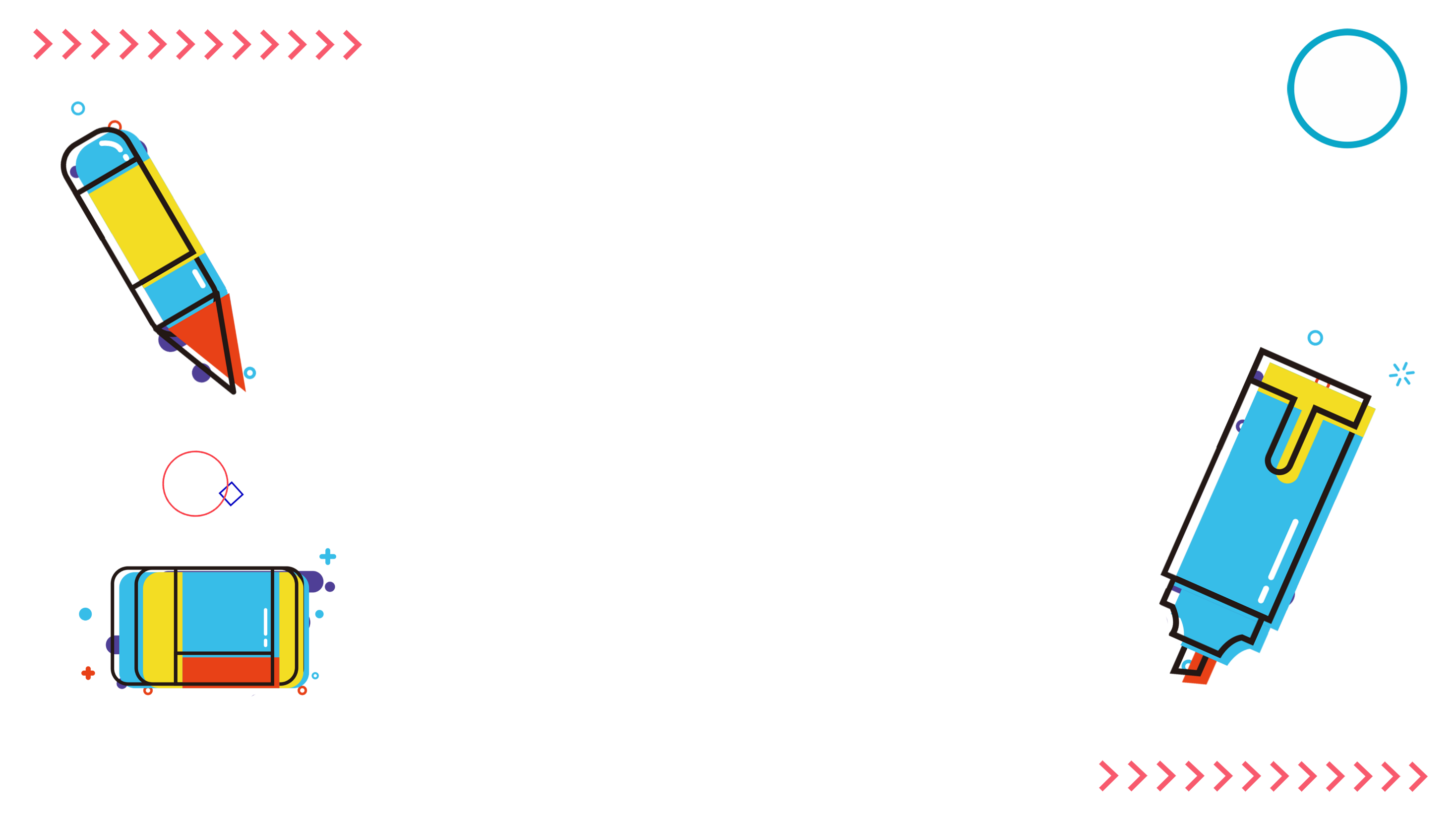 Unsur-unsur Komunikasi
1. Sumber
2. Komunikator
3. pesan
4. Channel
5. Komunika
6. Komunikator
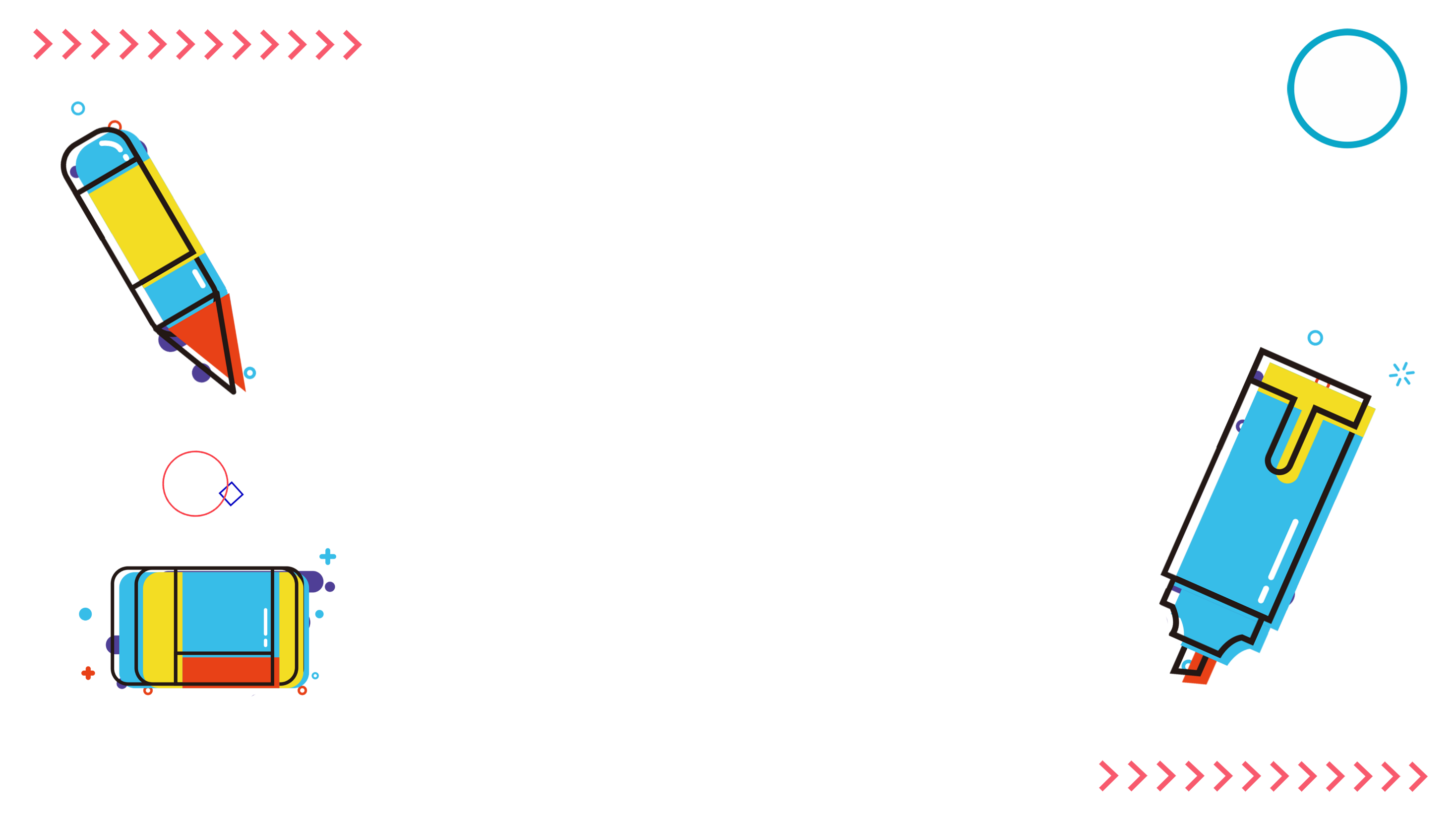 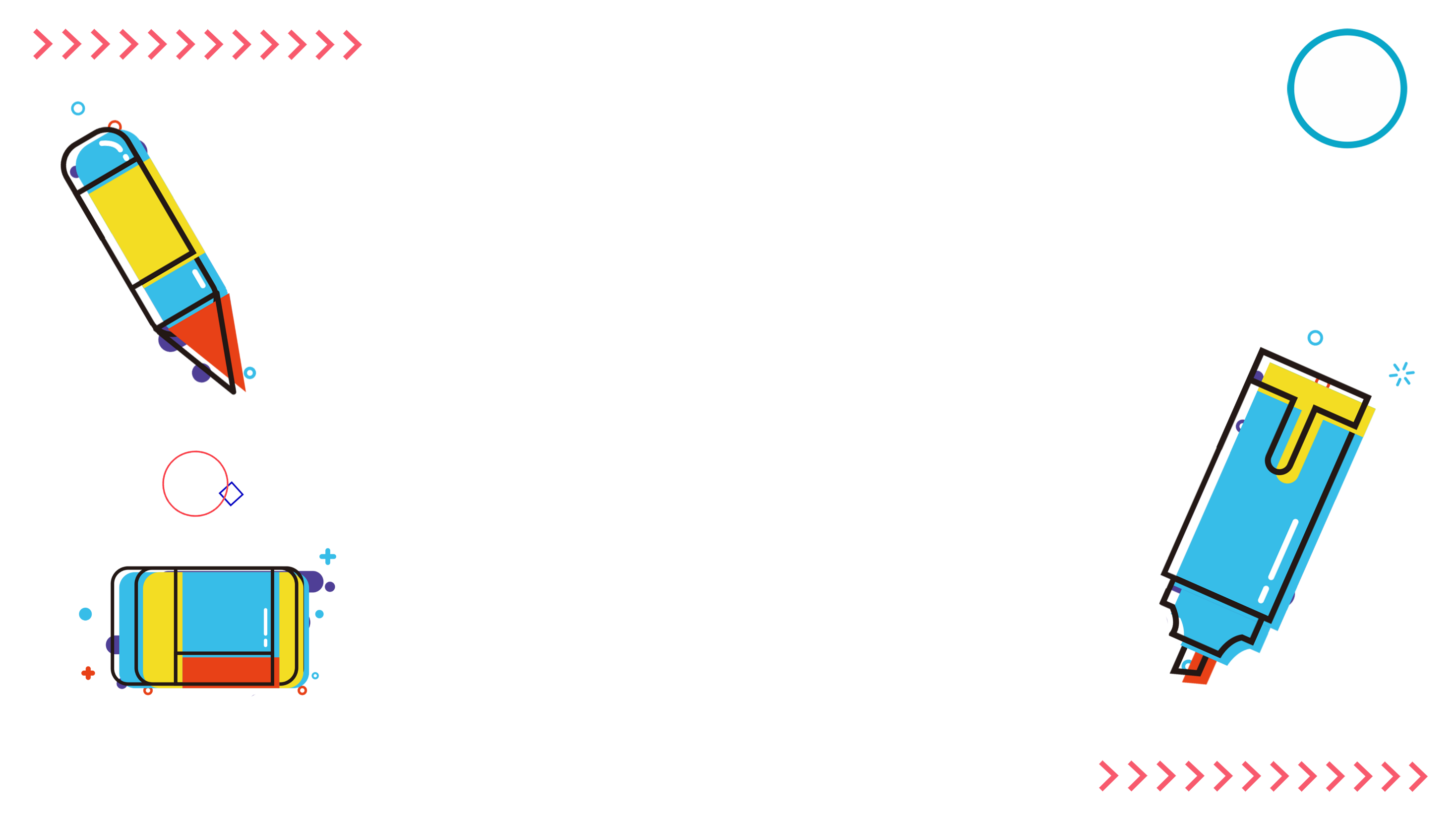 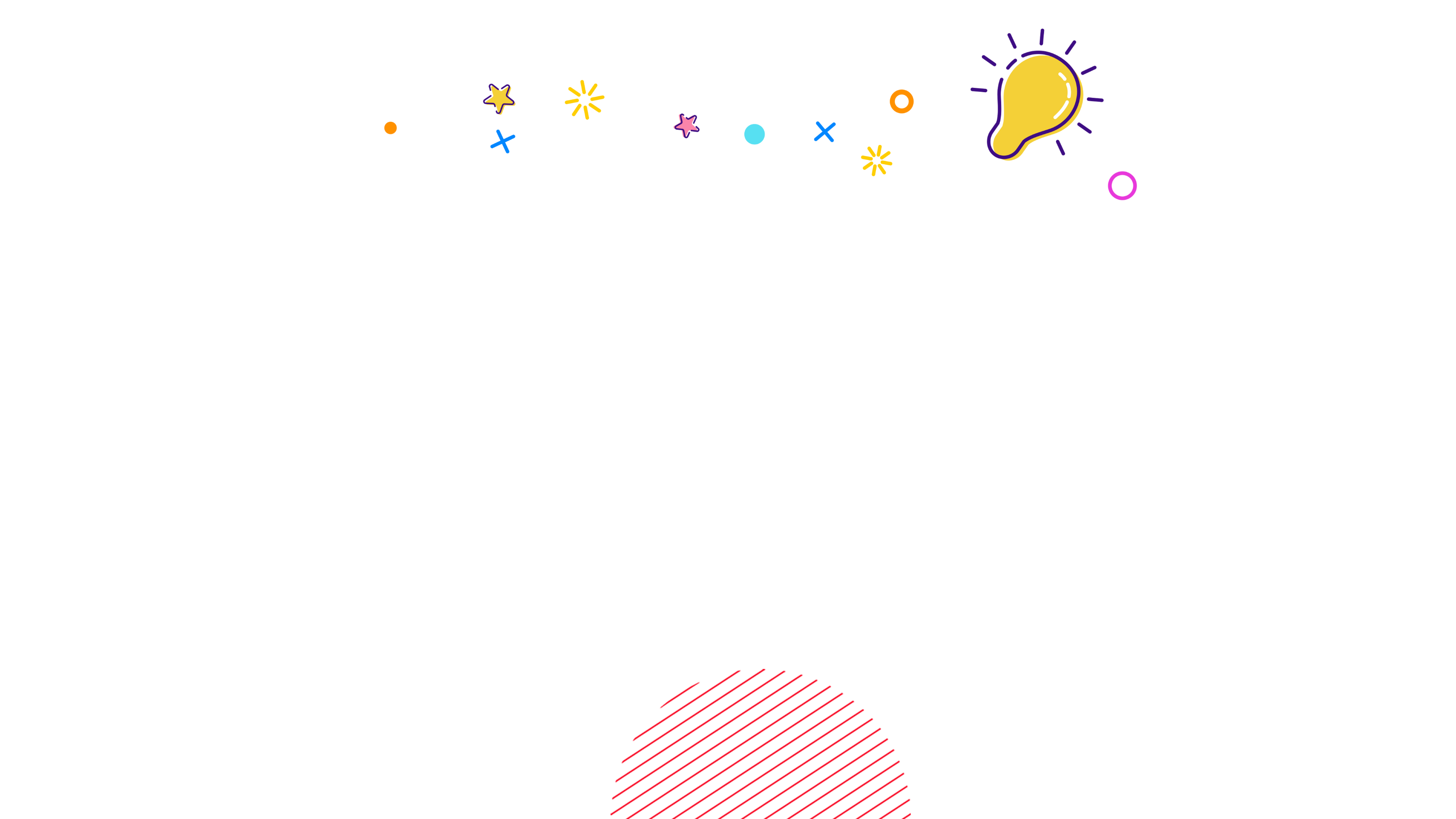 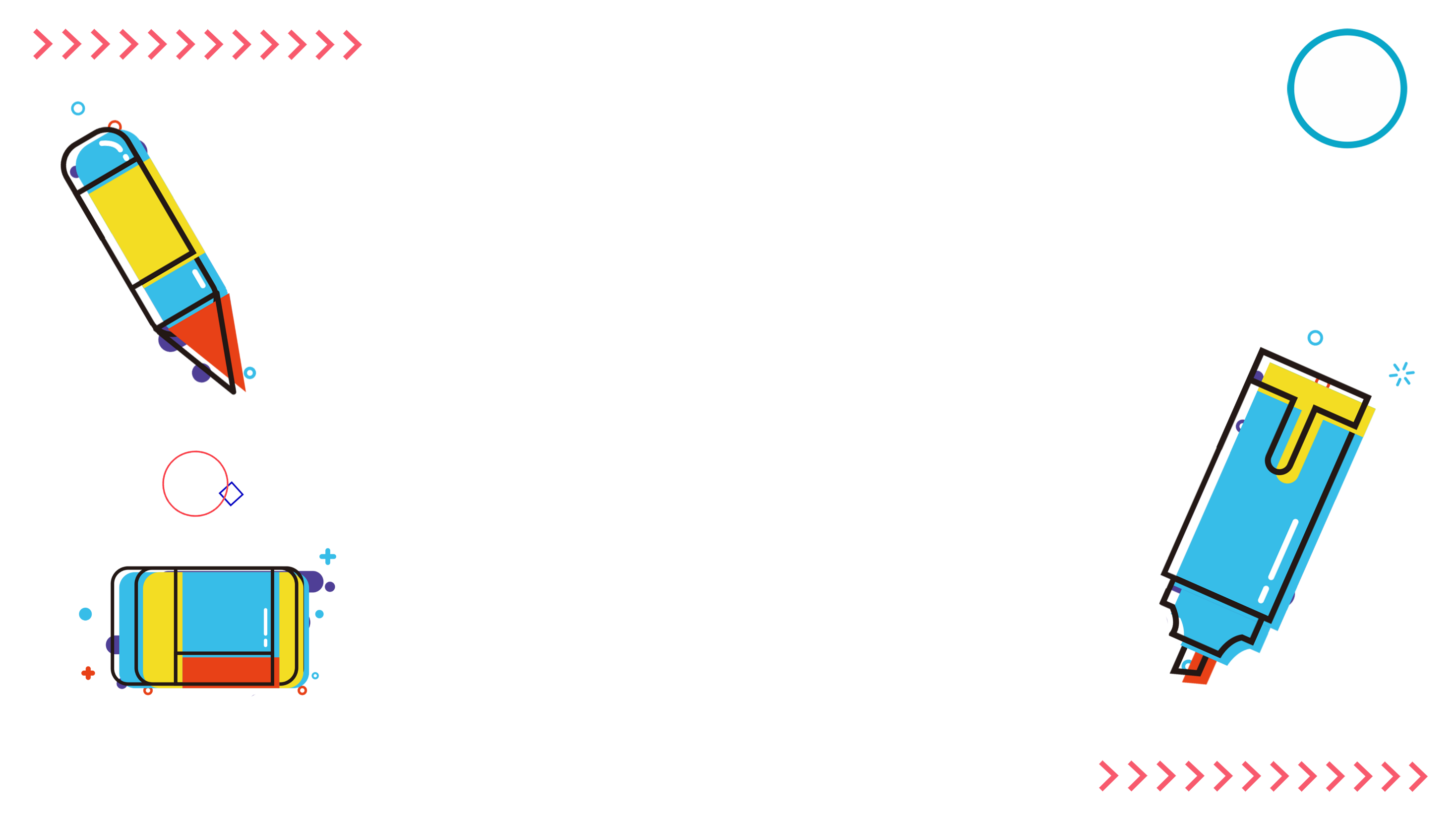 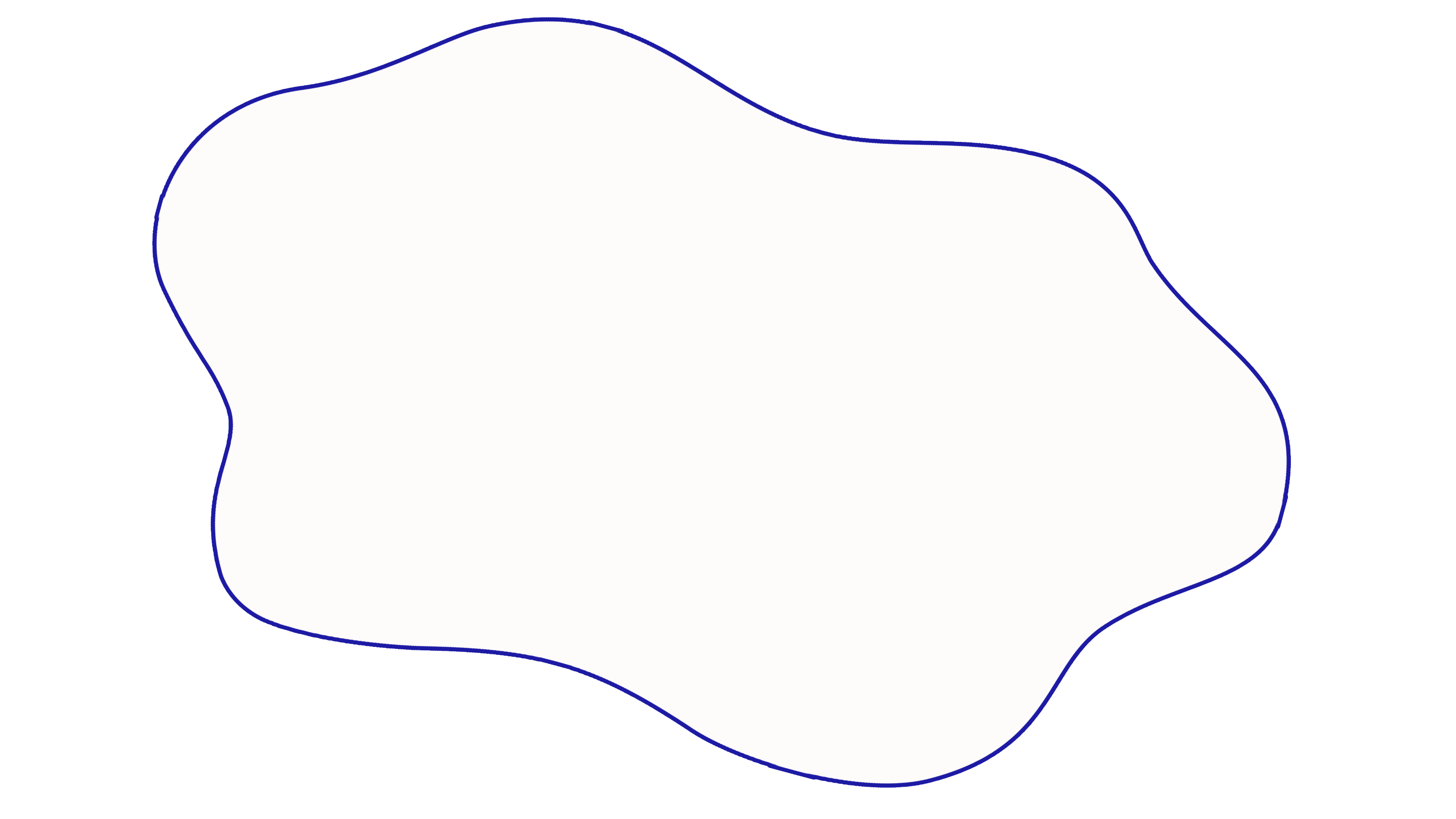 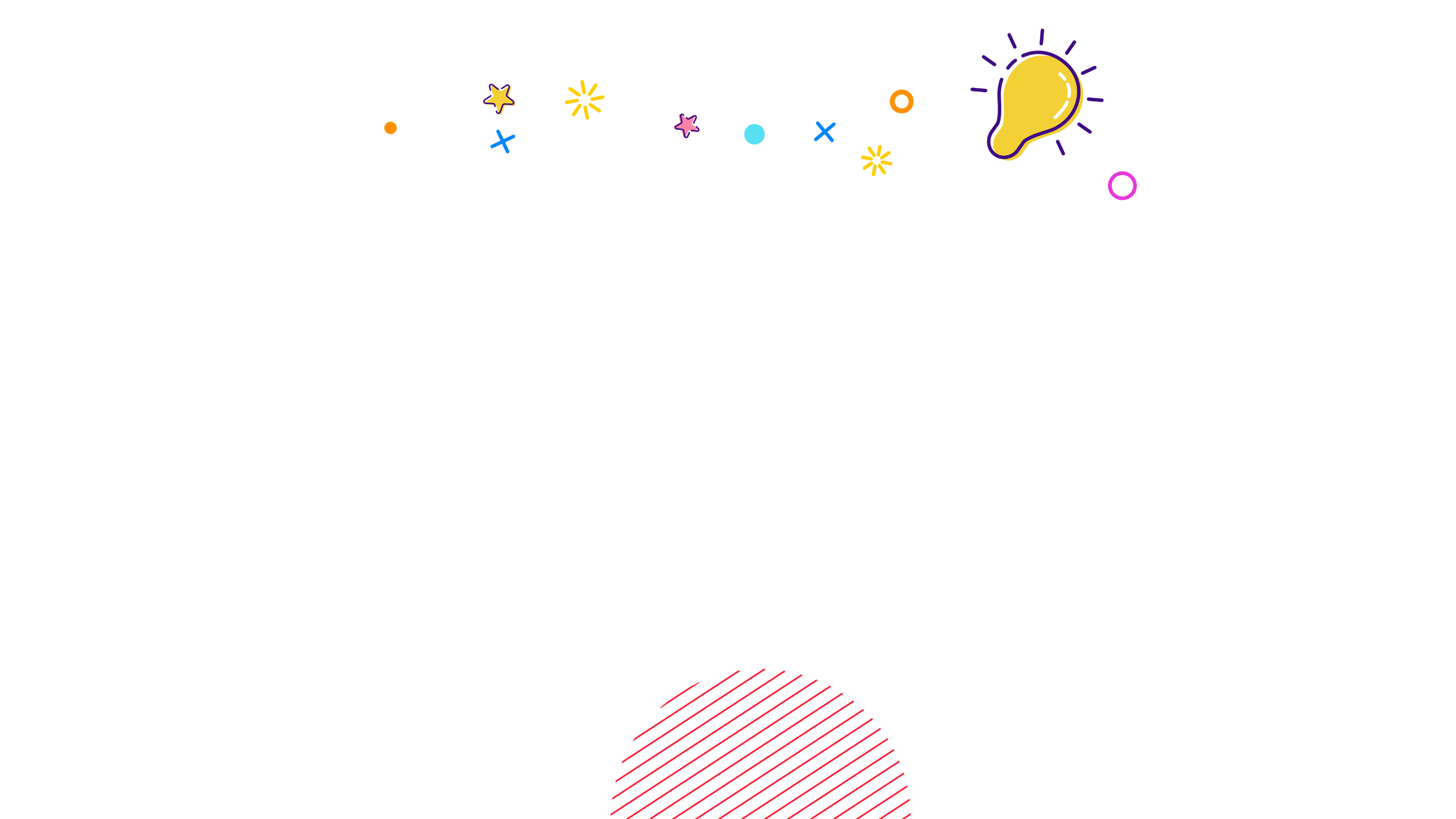 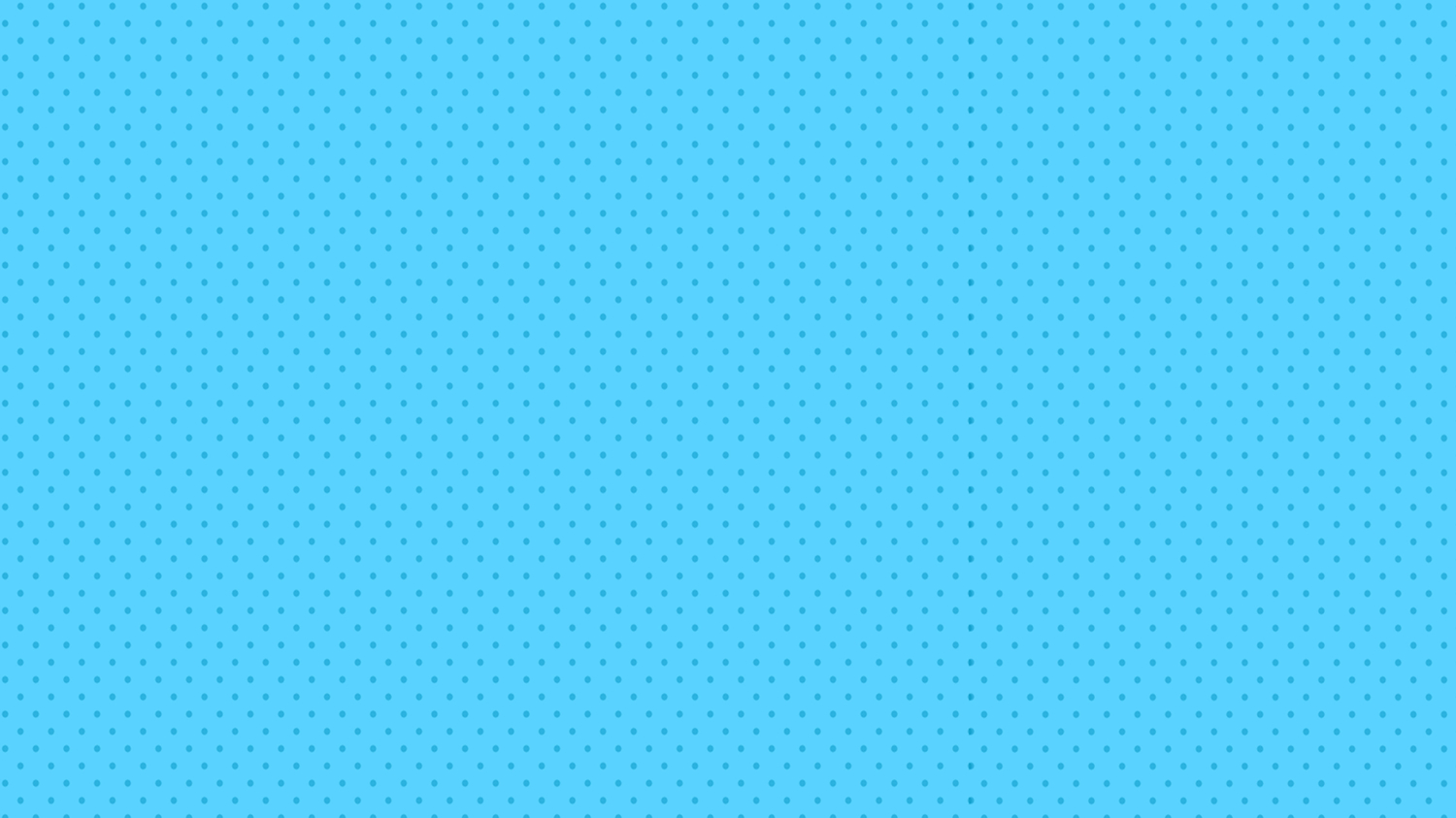 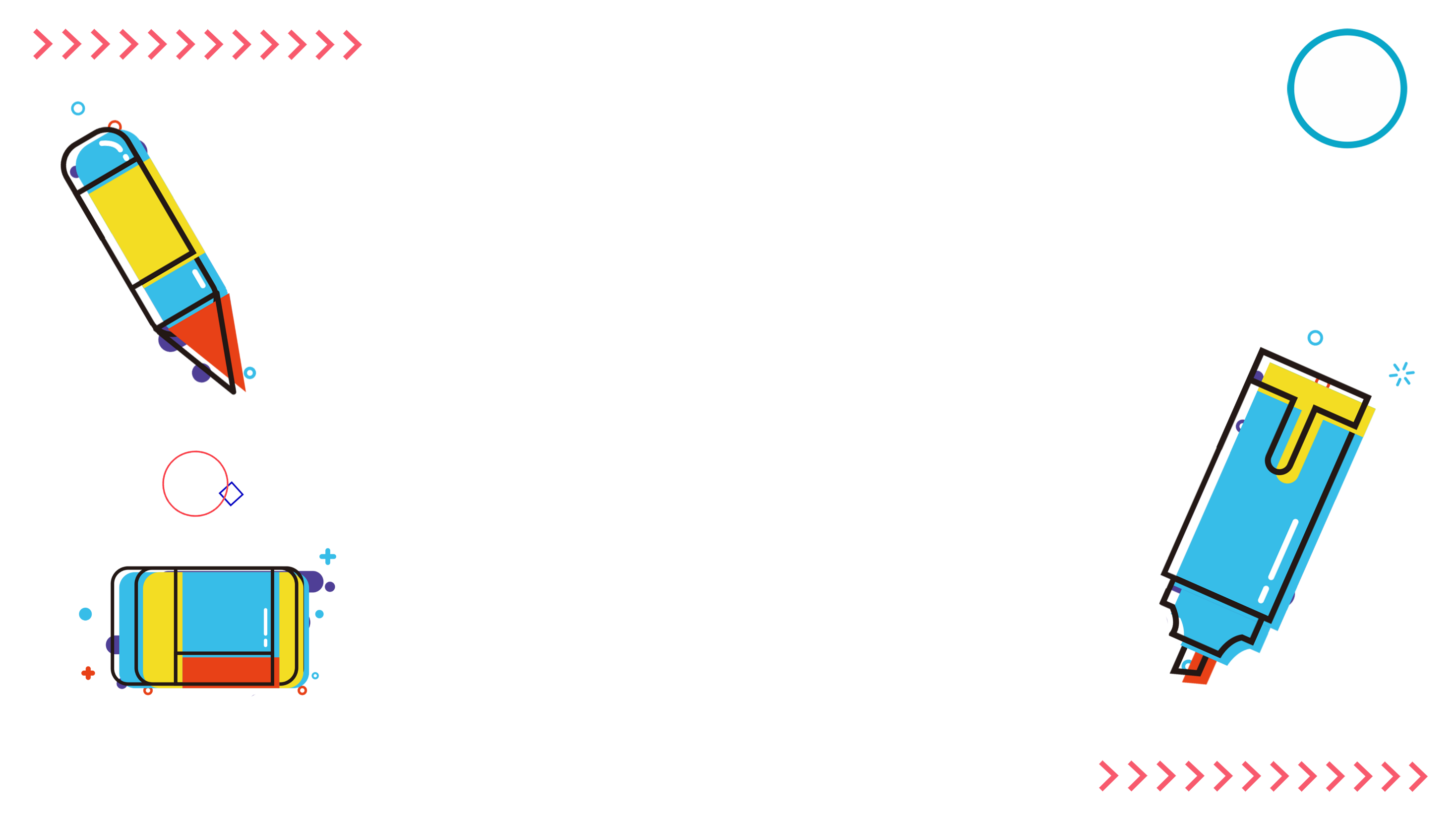 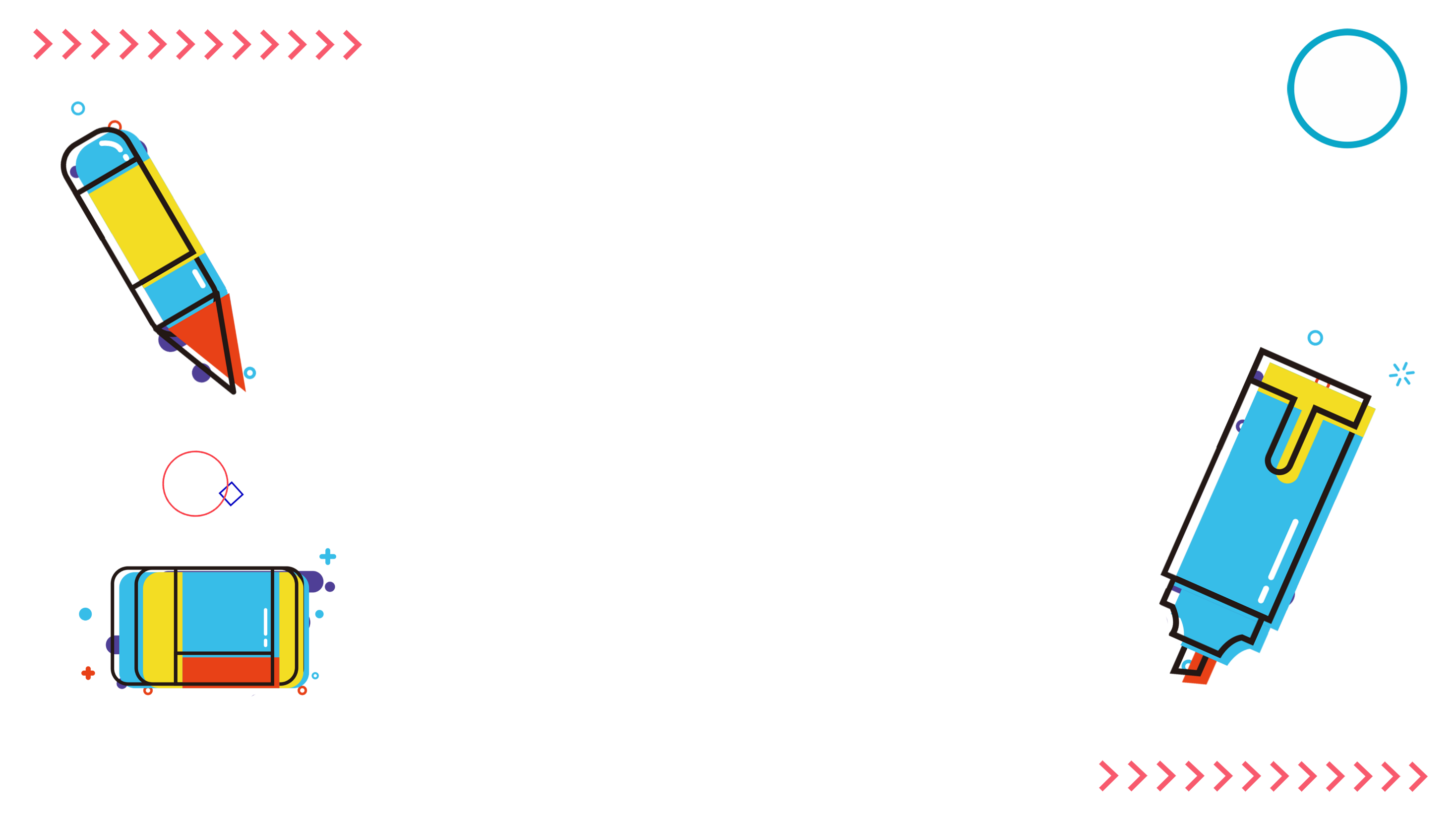 Proses Komunikasi
Model proses komunikasi secara umum dapat memberikan gambaran kepada pengelola organisasi, bagaimana mempengaruhi atau mengubah sikap anggota/stakeholder nya melalui desain dan implementasi komunikasi. Dalam hal ini, pengirim atau sumber pesan bisa individu atau berupa organisasi sebagaimana dapat dilihat dalam gambar proses komunikasi berikut ini:
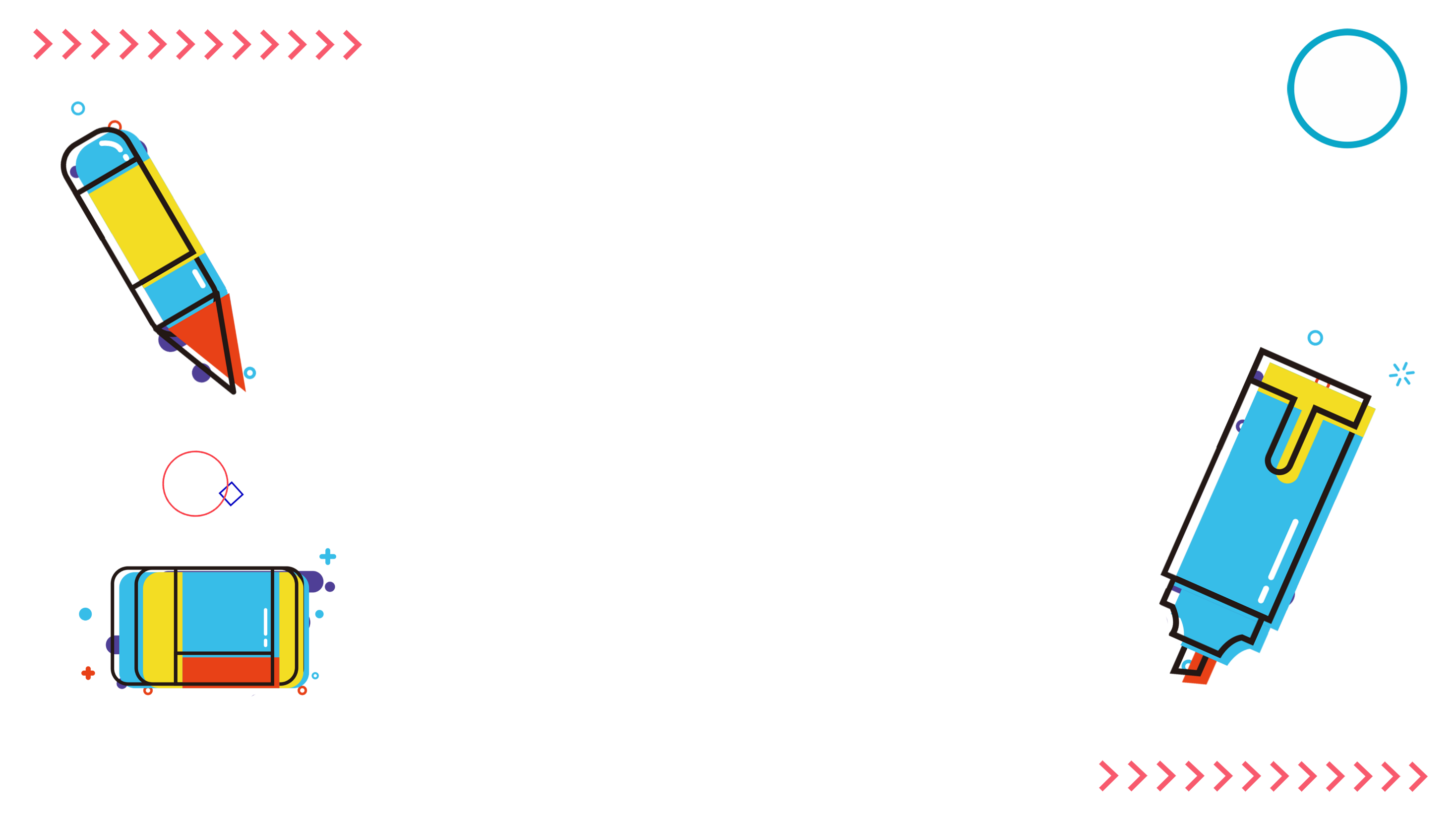 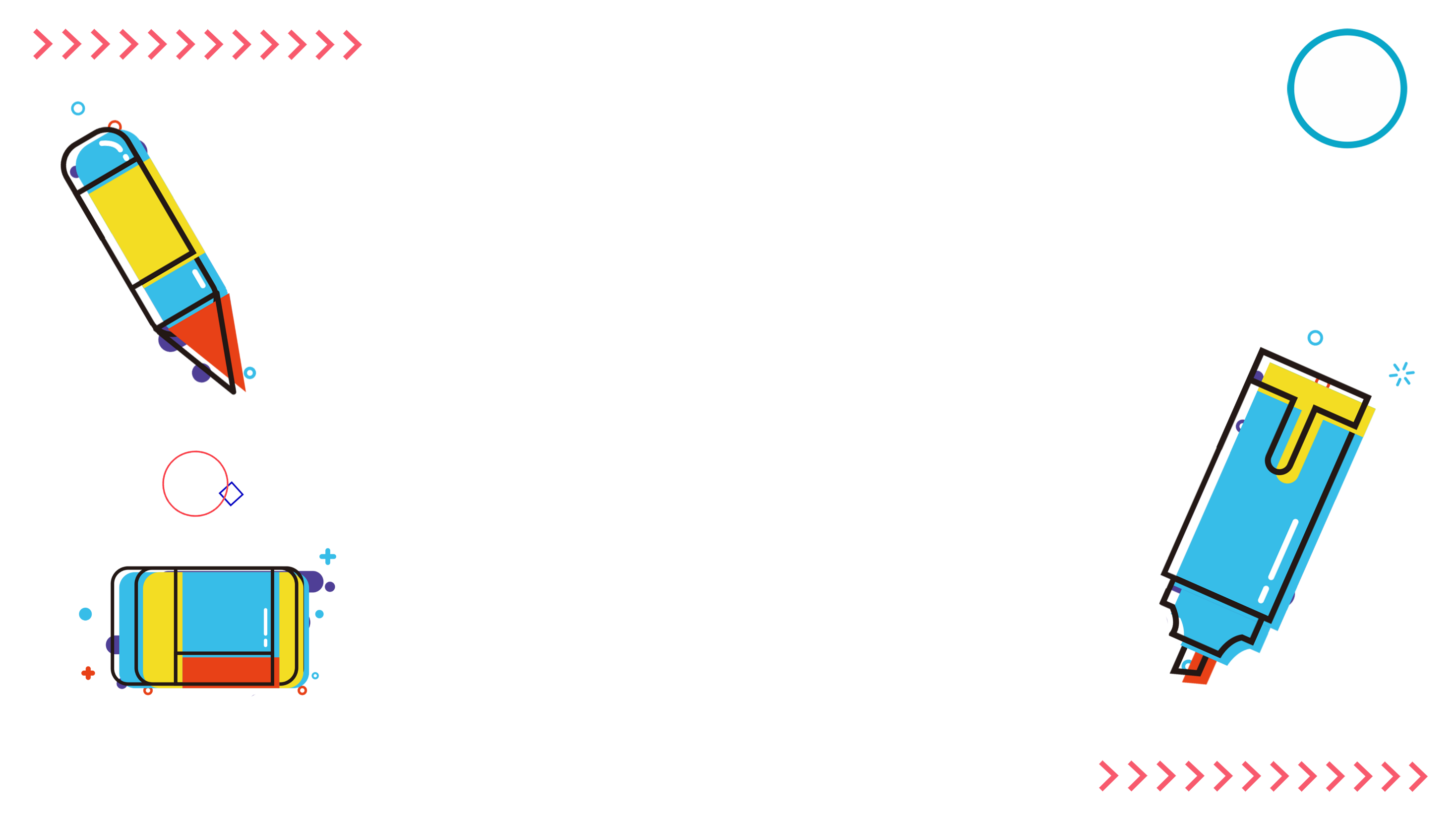 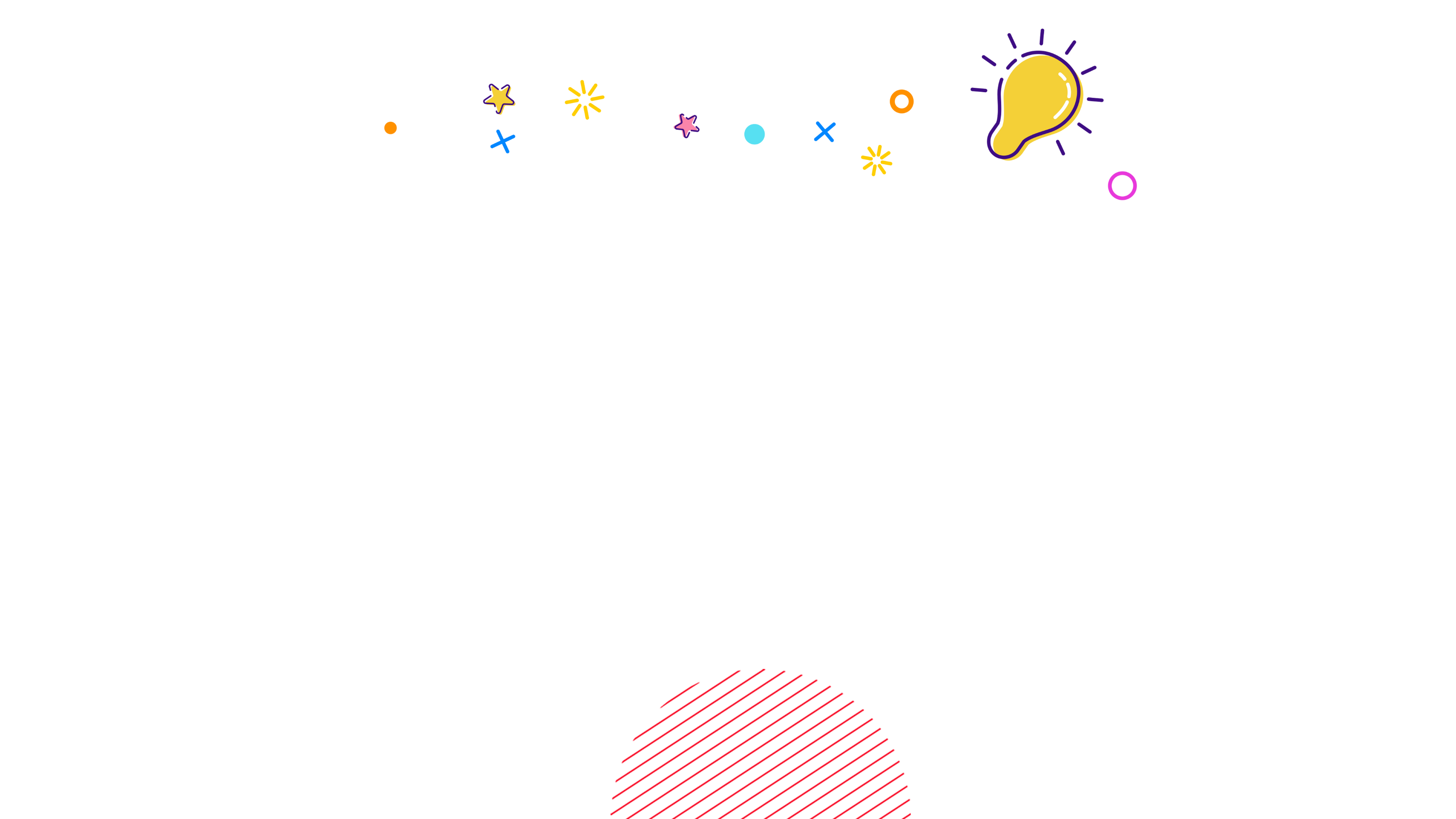 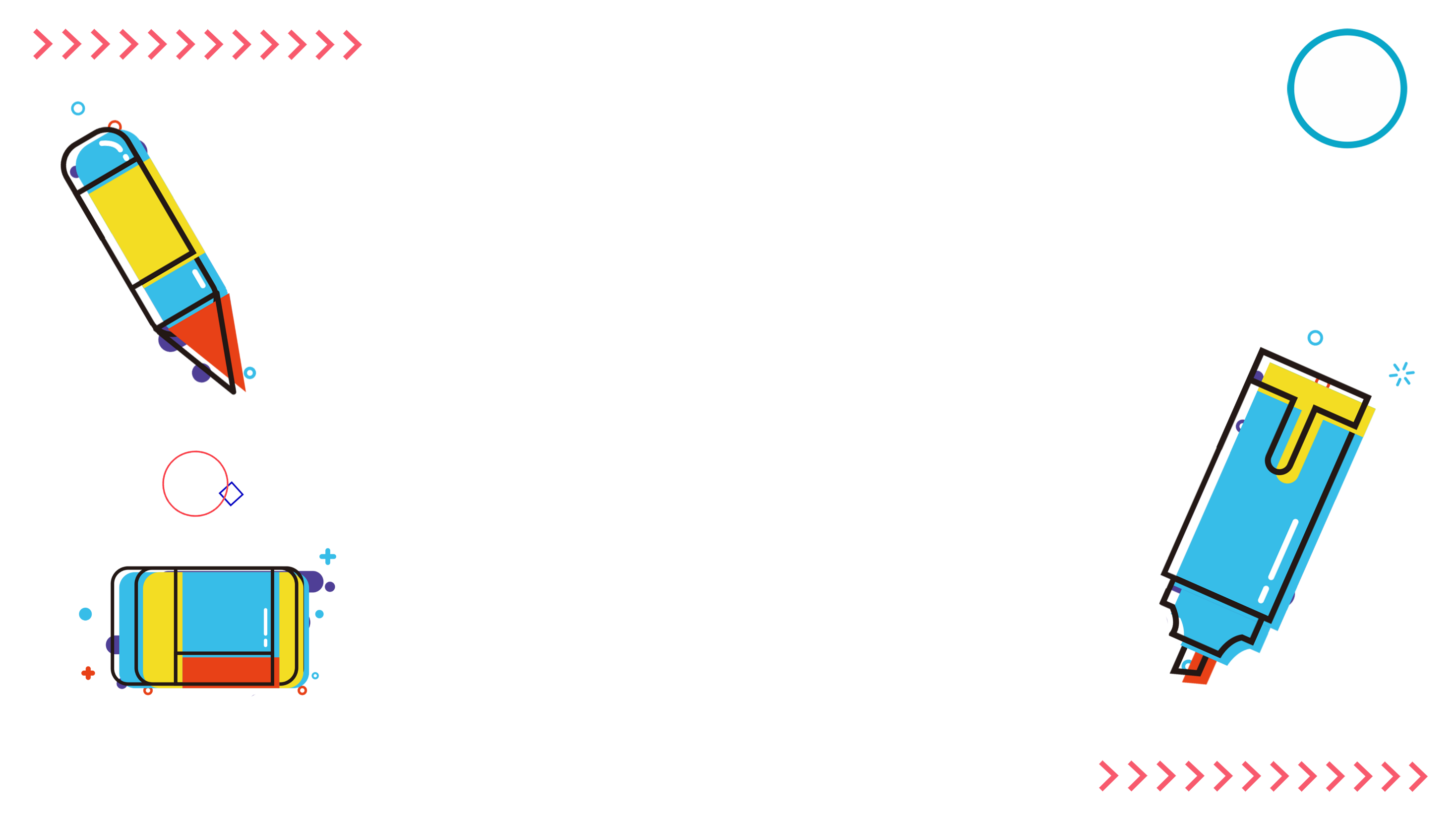 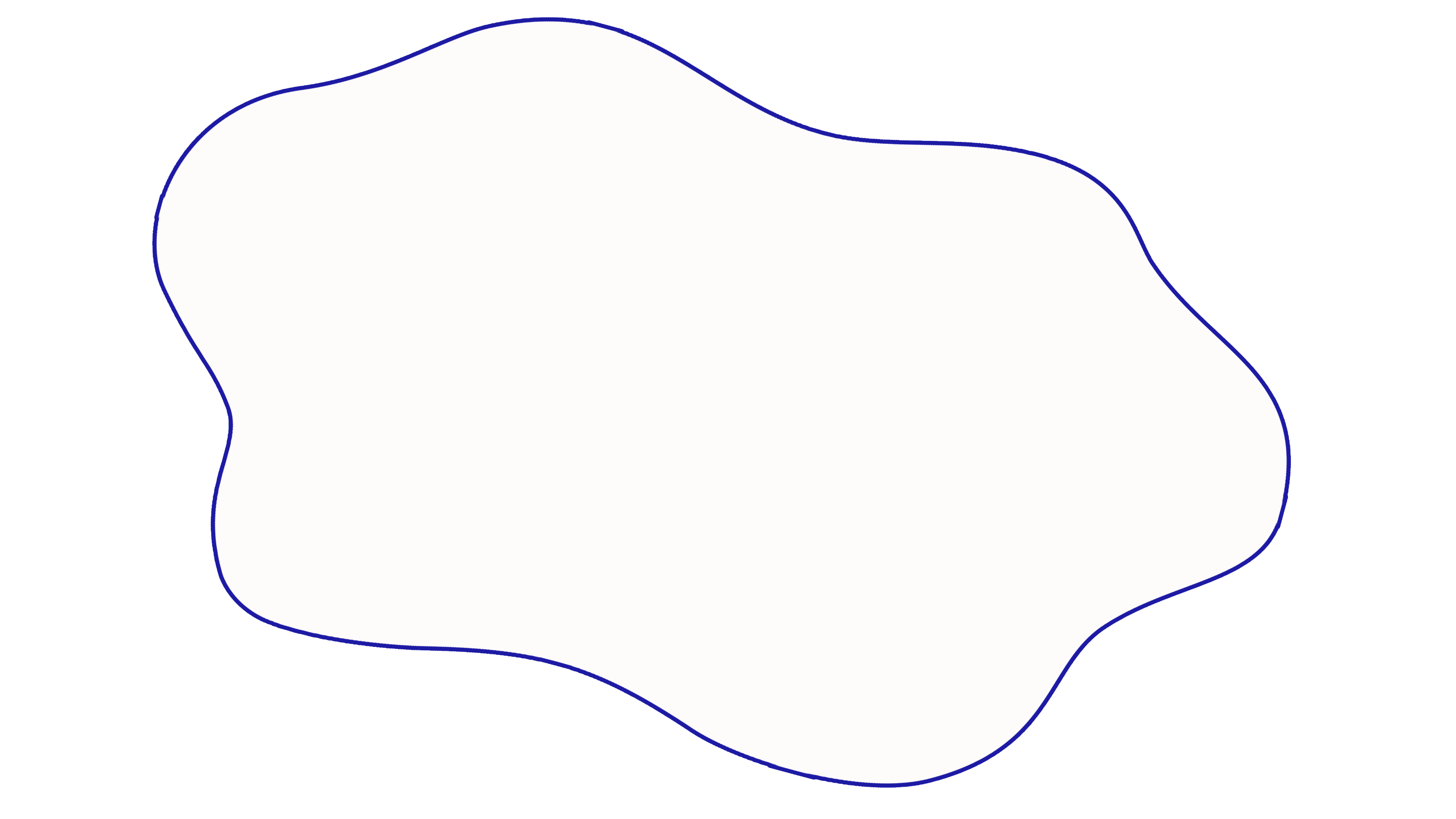 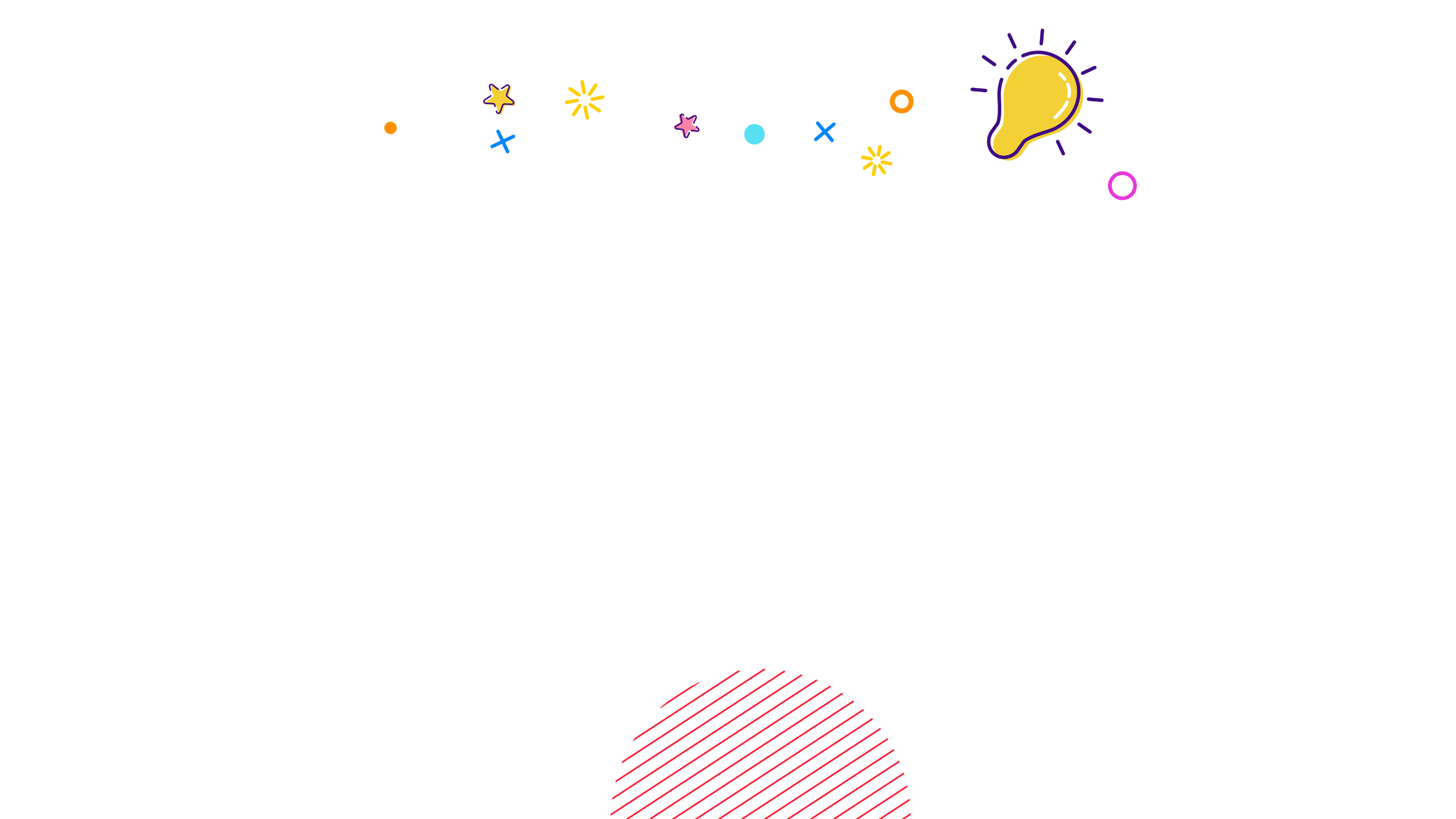 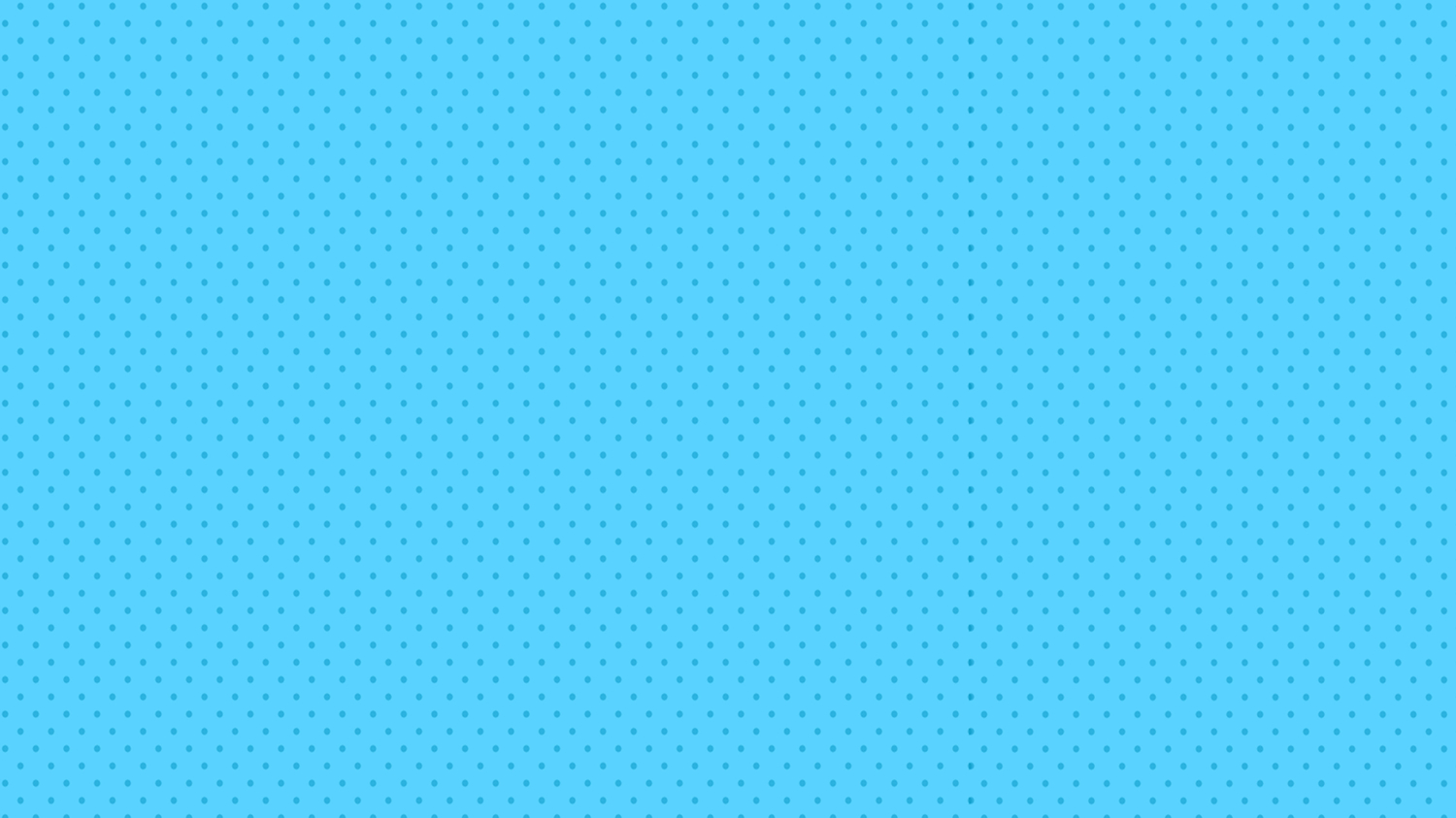 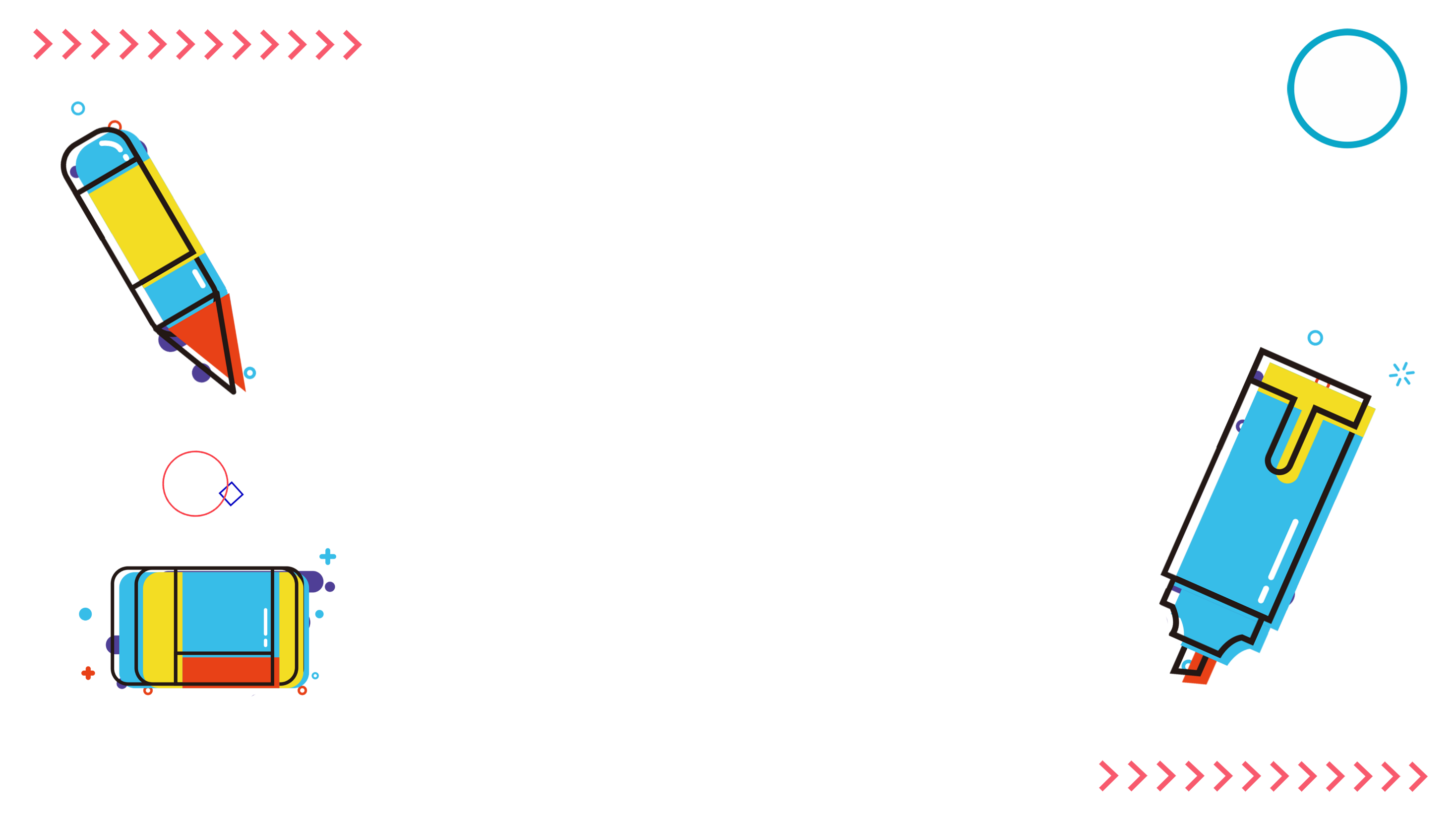 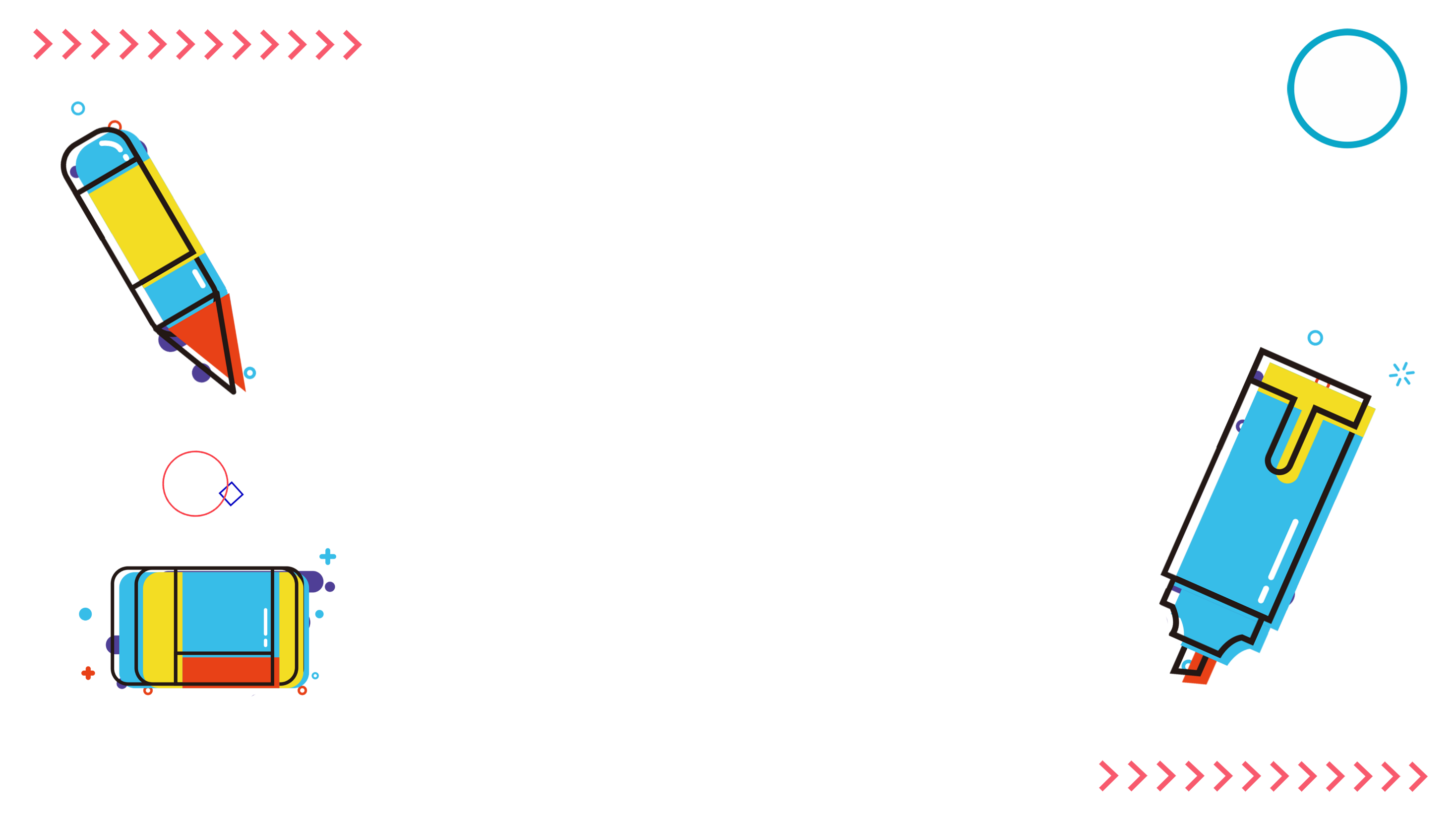 Proses Komunikasi
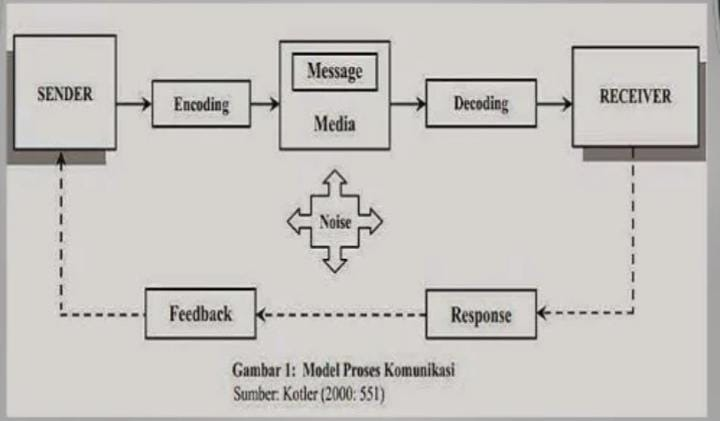 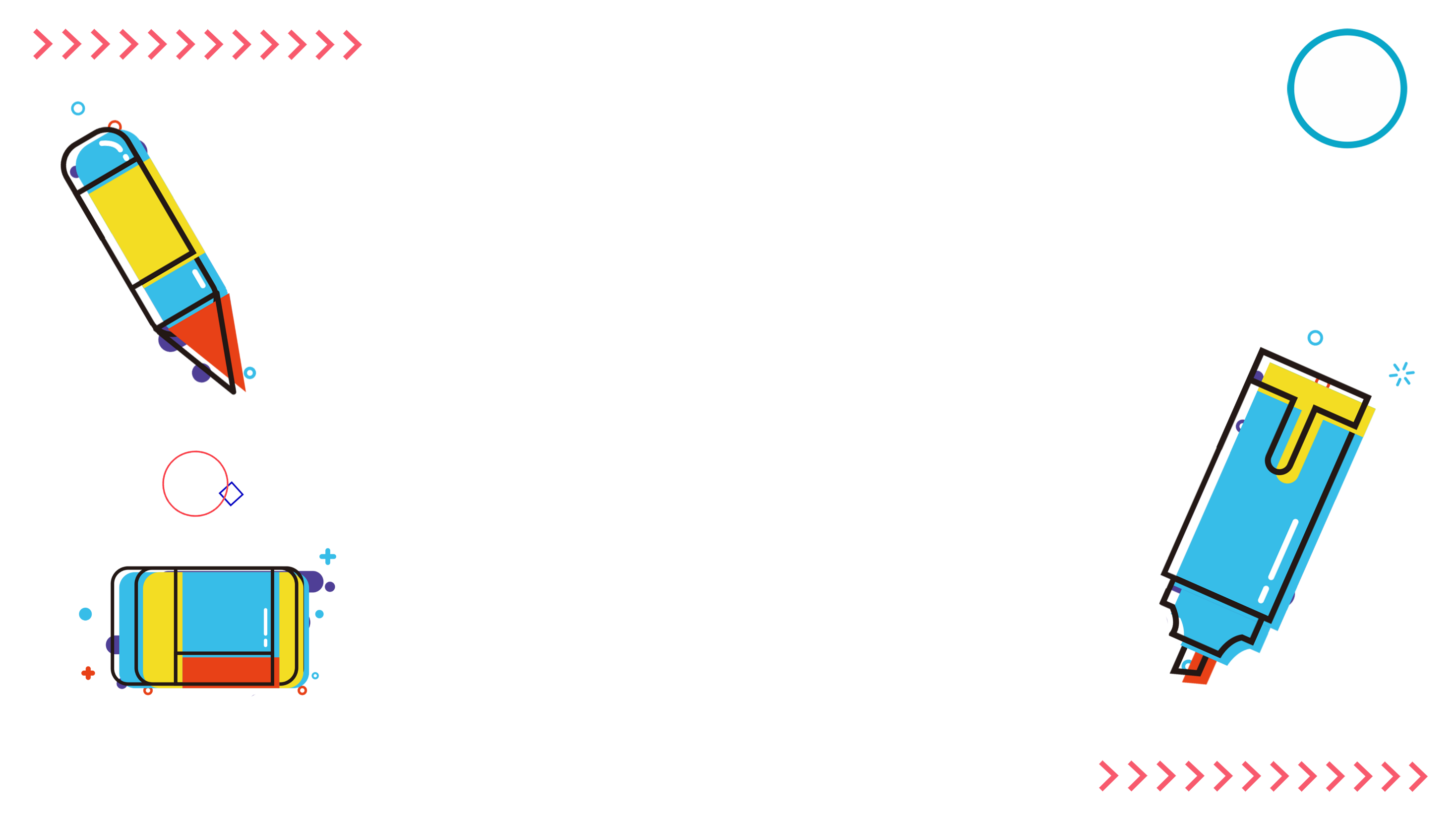 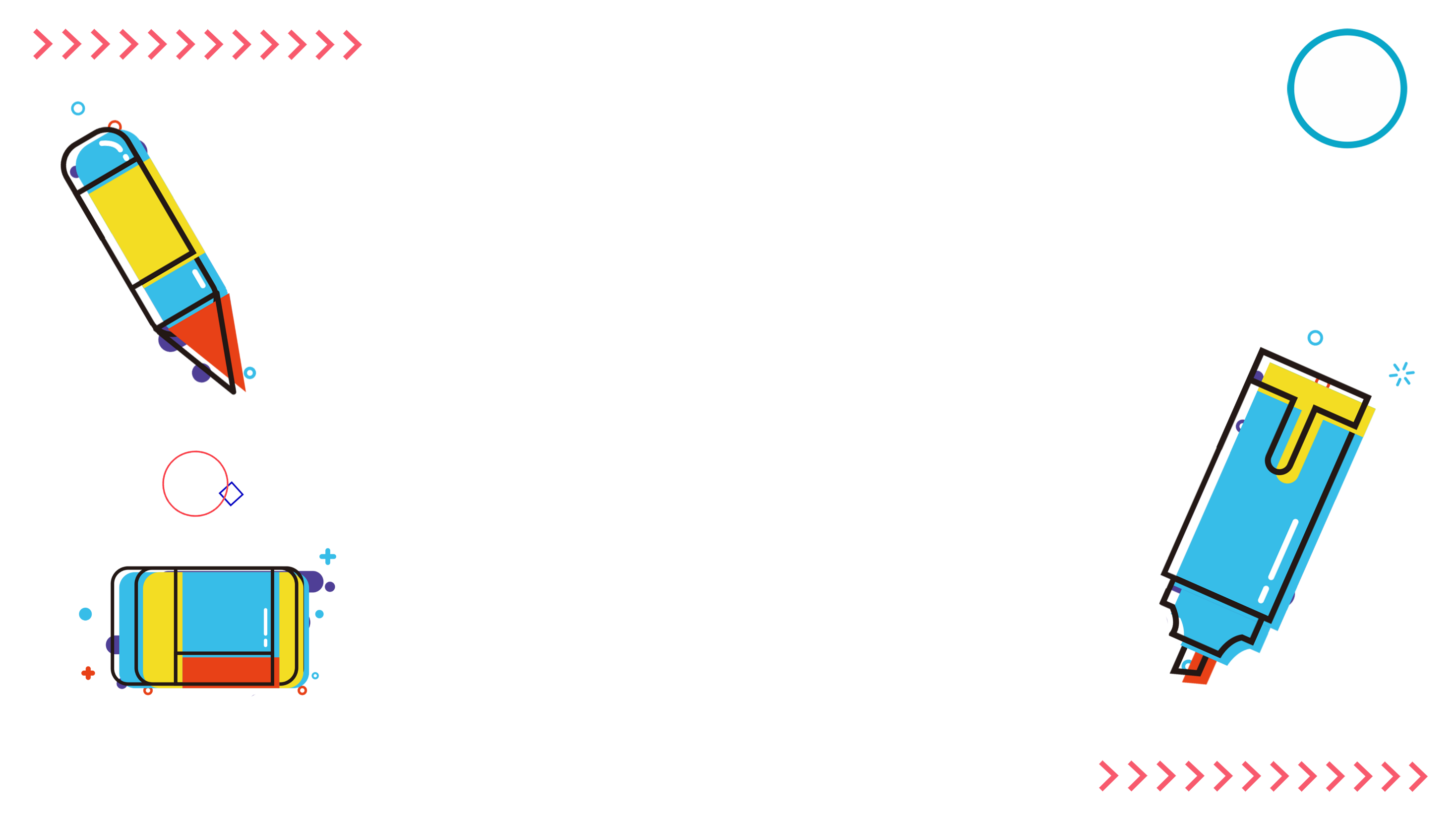 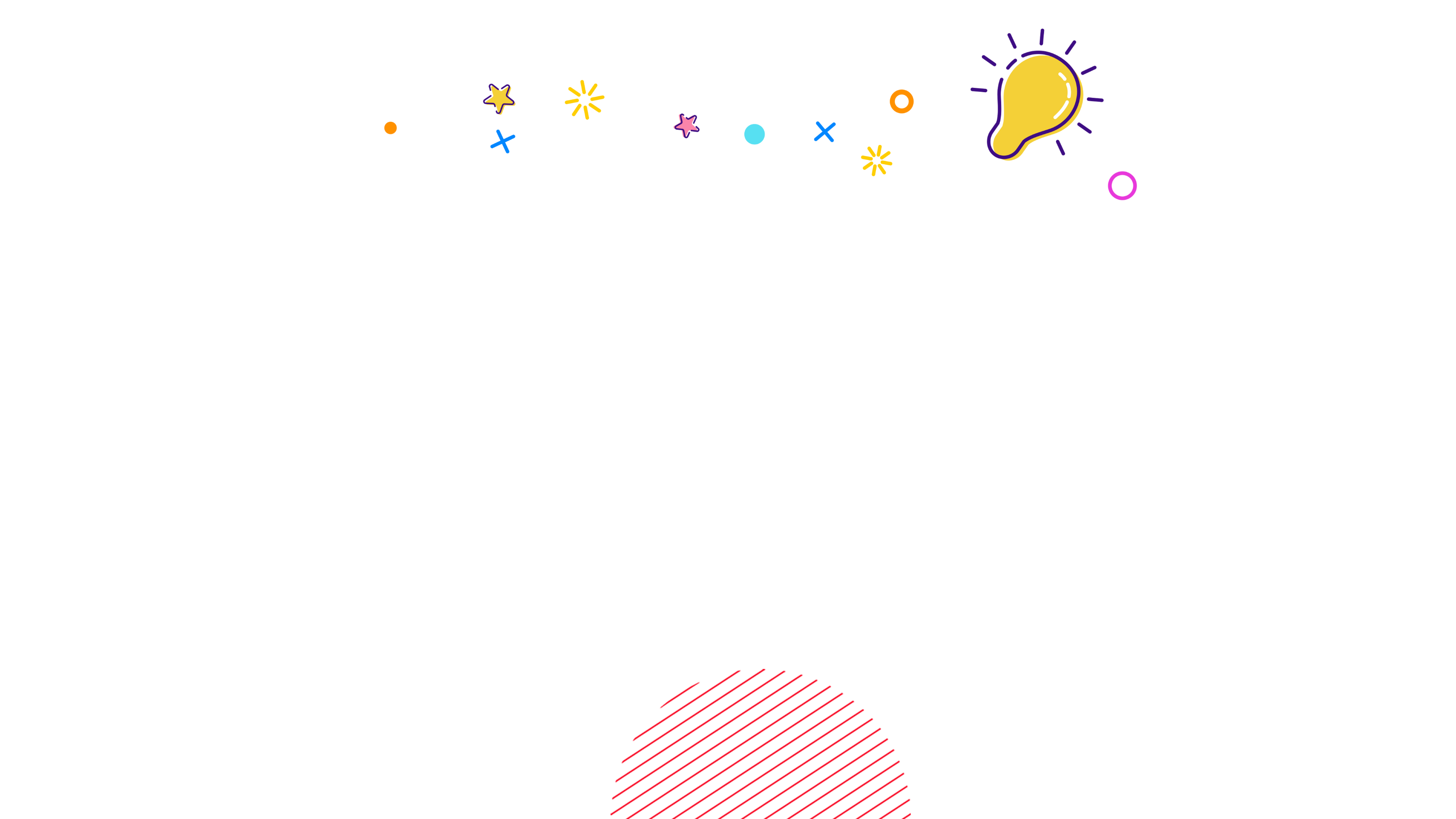 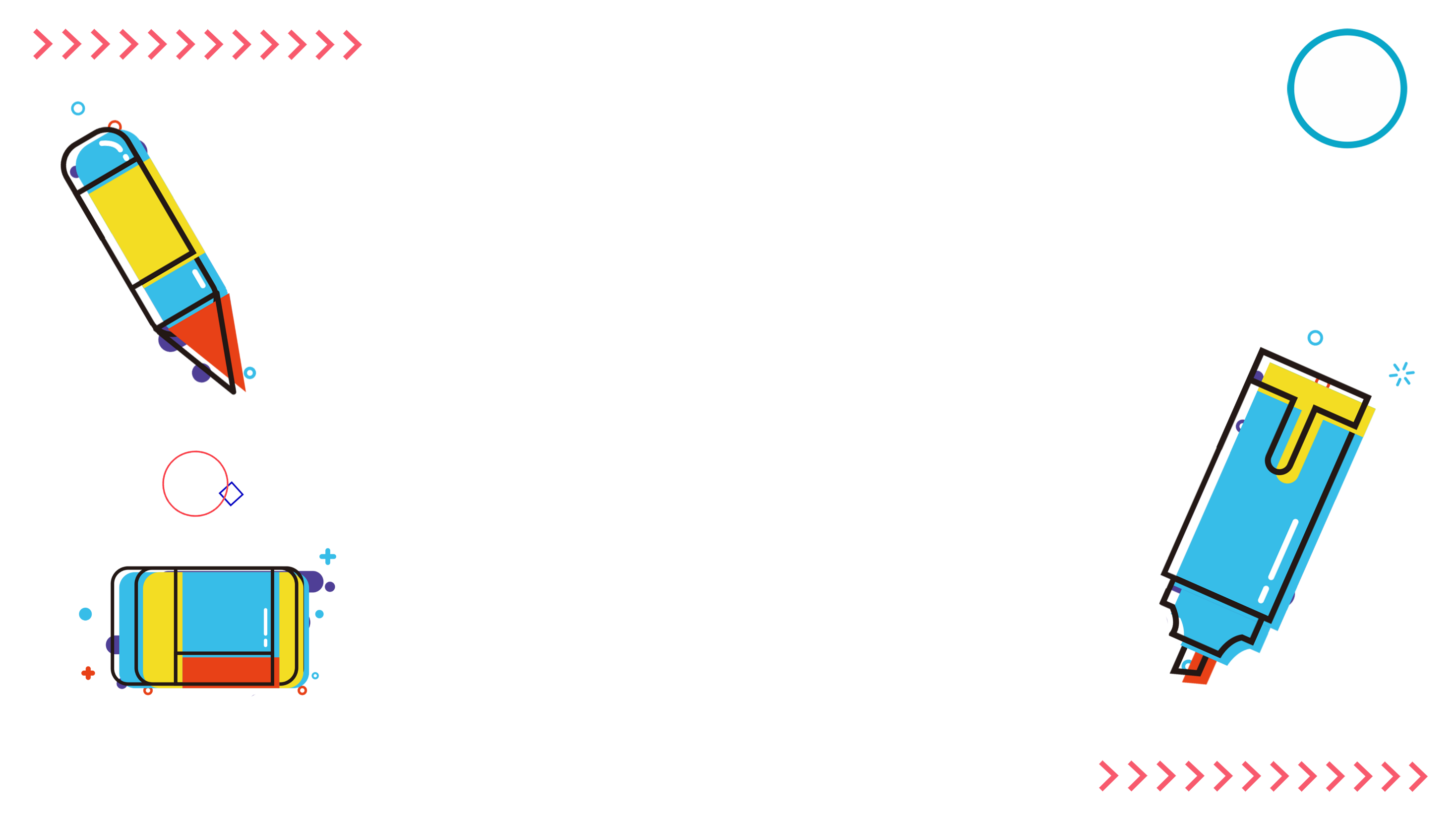 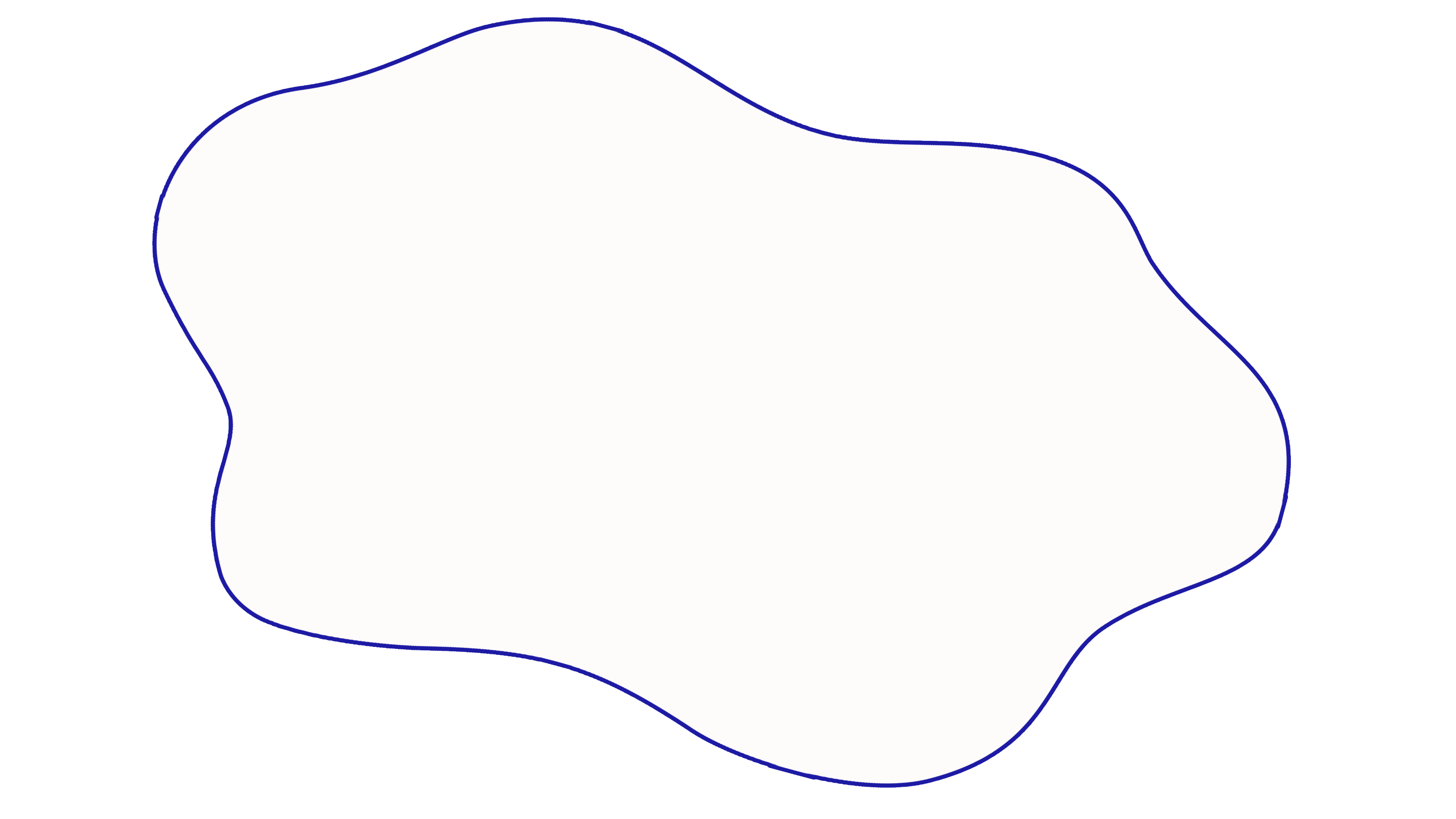 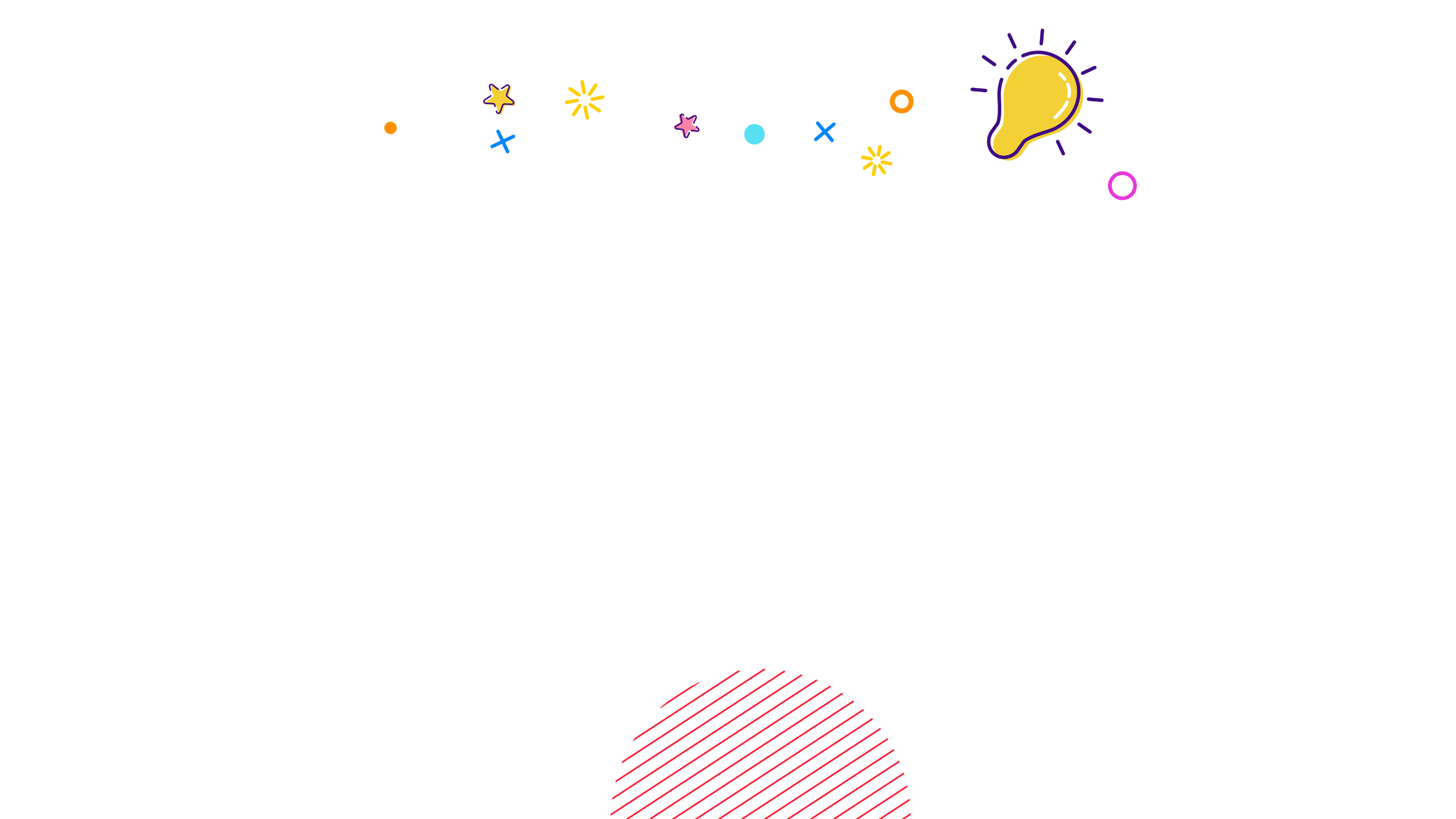 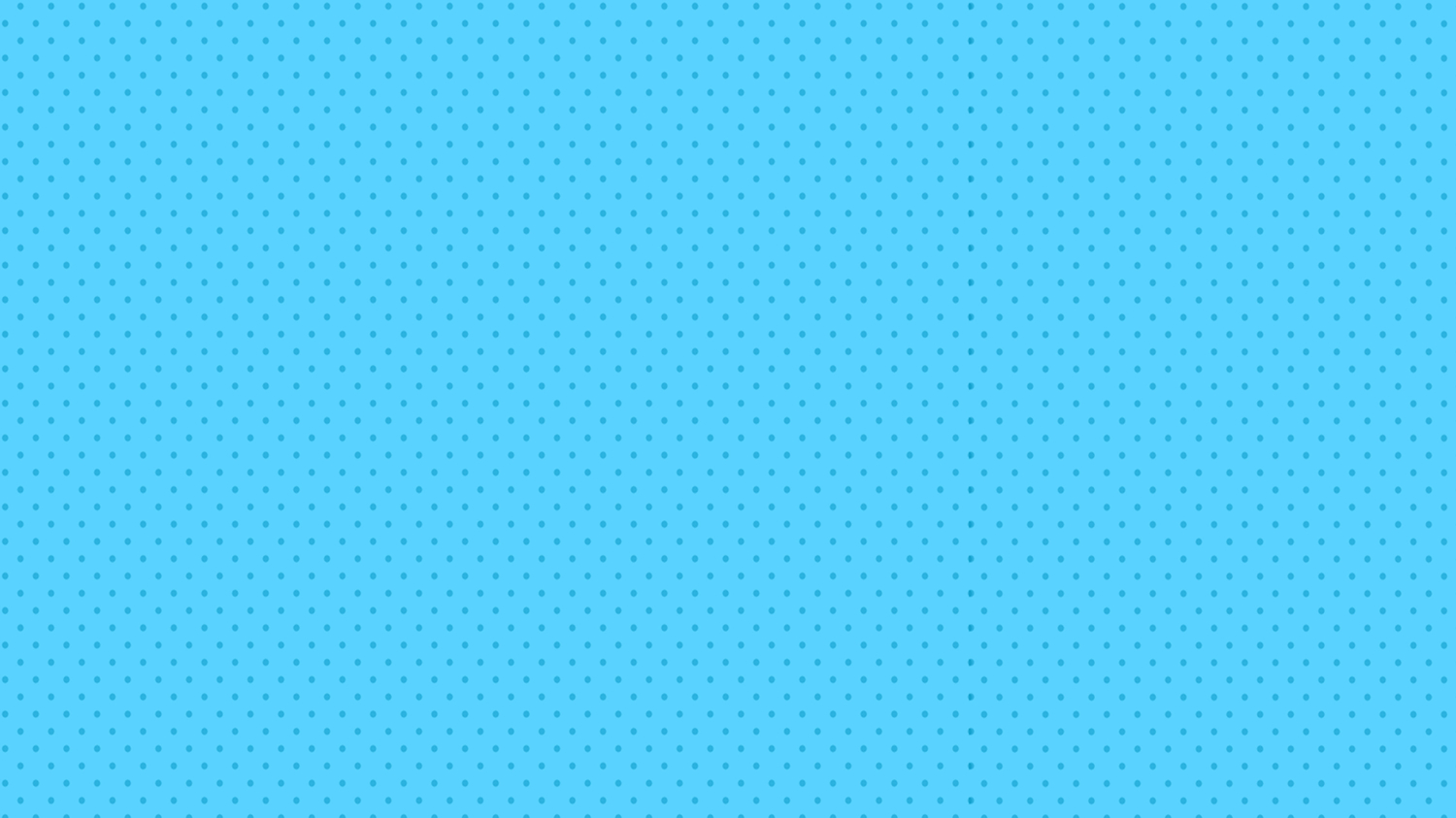 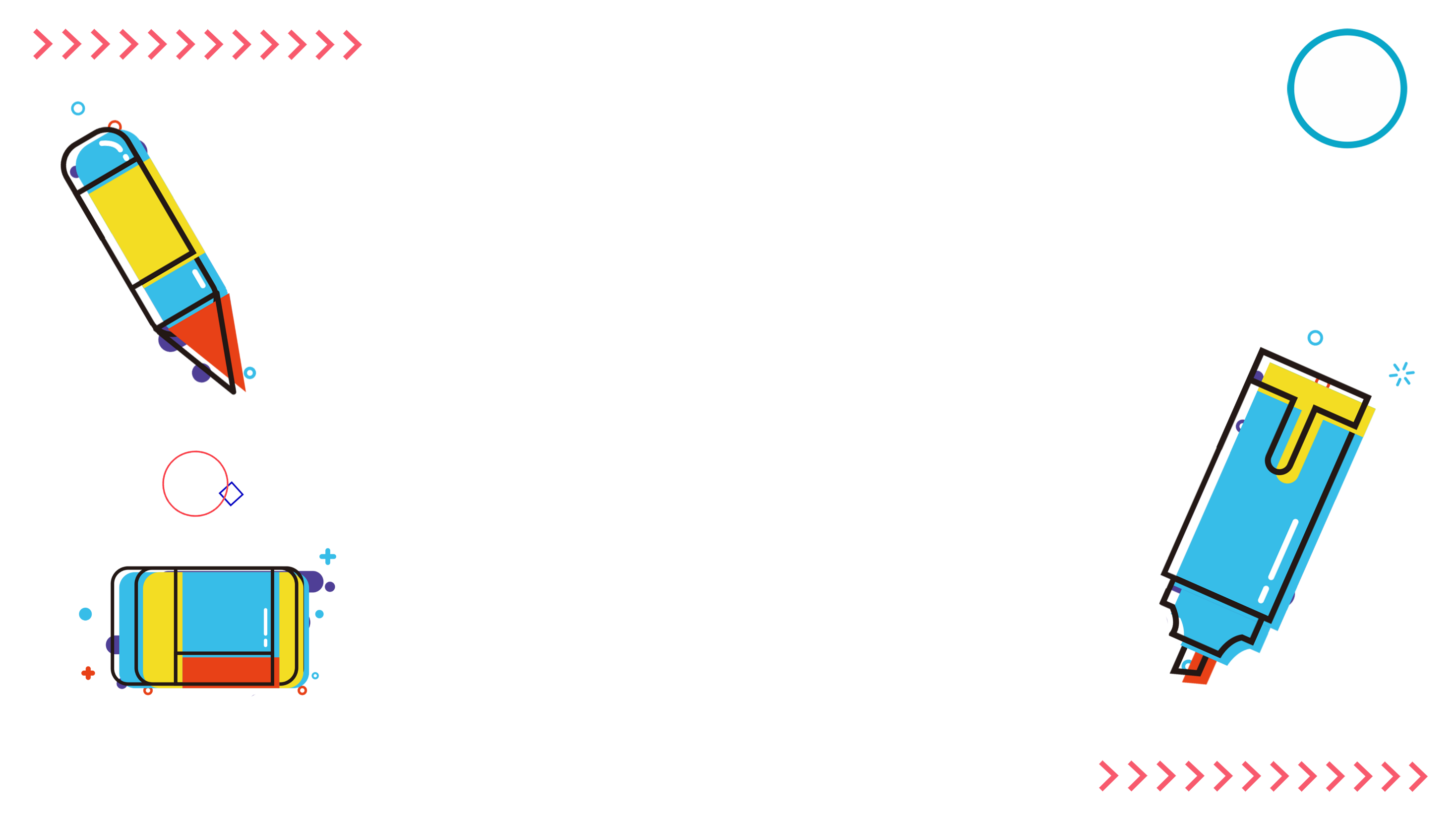 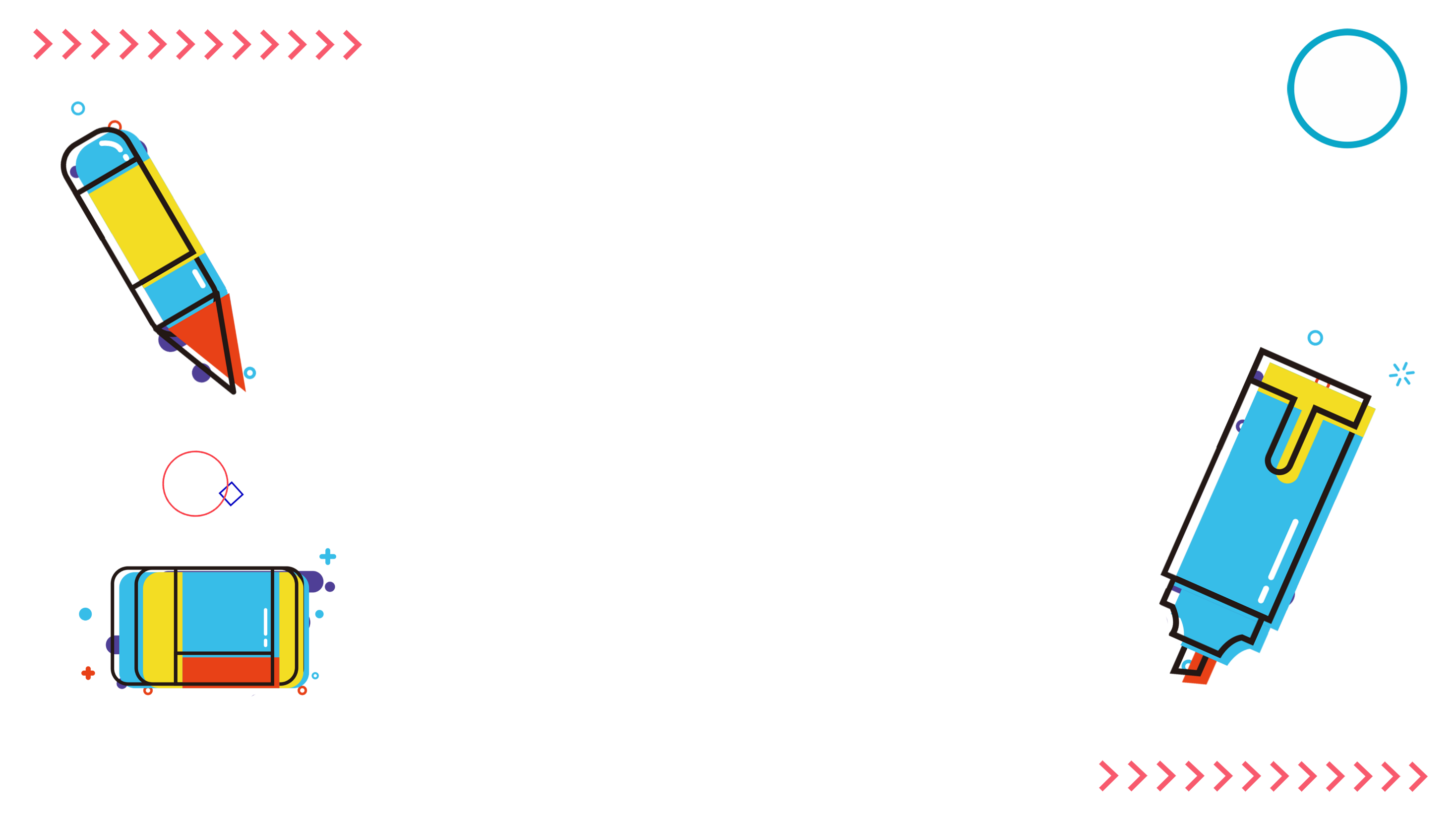 Bentuk Komunikasi
Ada beberapa bentuk komunikasi diantaranya:

1. Komunikasi Intrapersonal

2. Komunikasi Interpersonal

3. Komunikasi kelompok

4. Komunikasi Massa
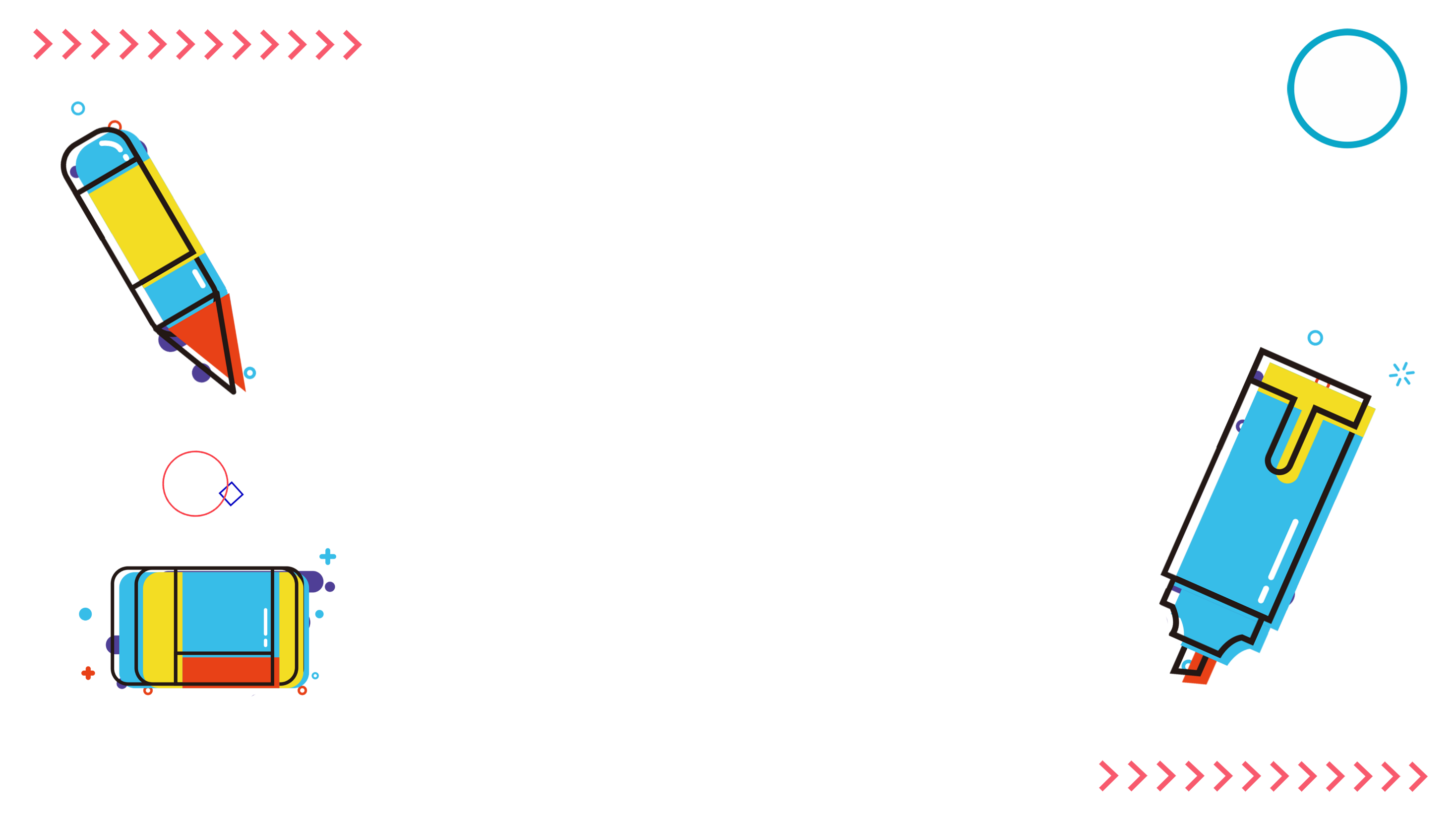 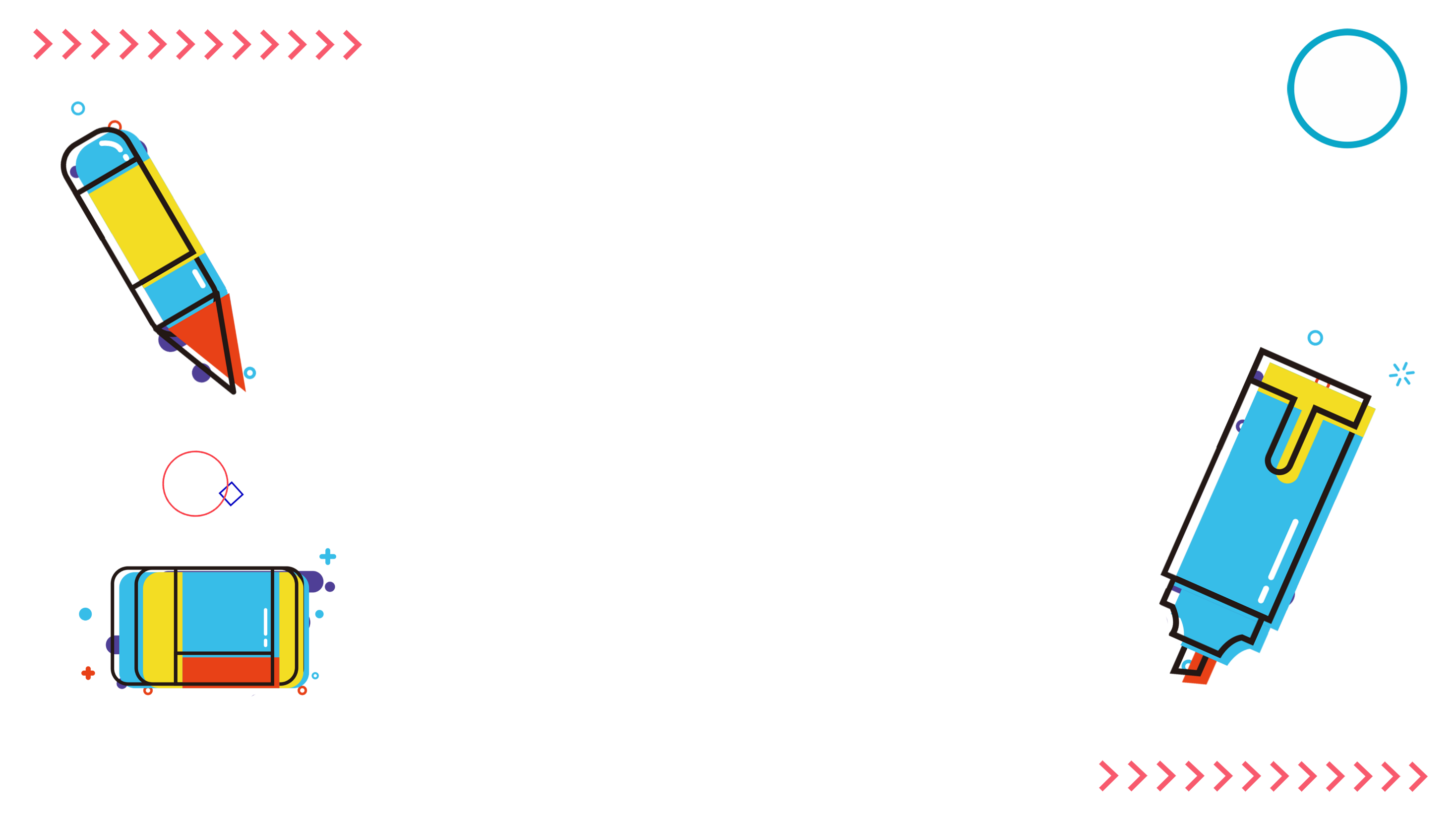 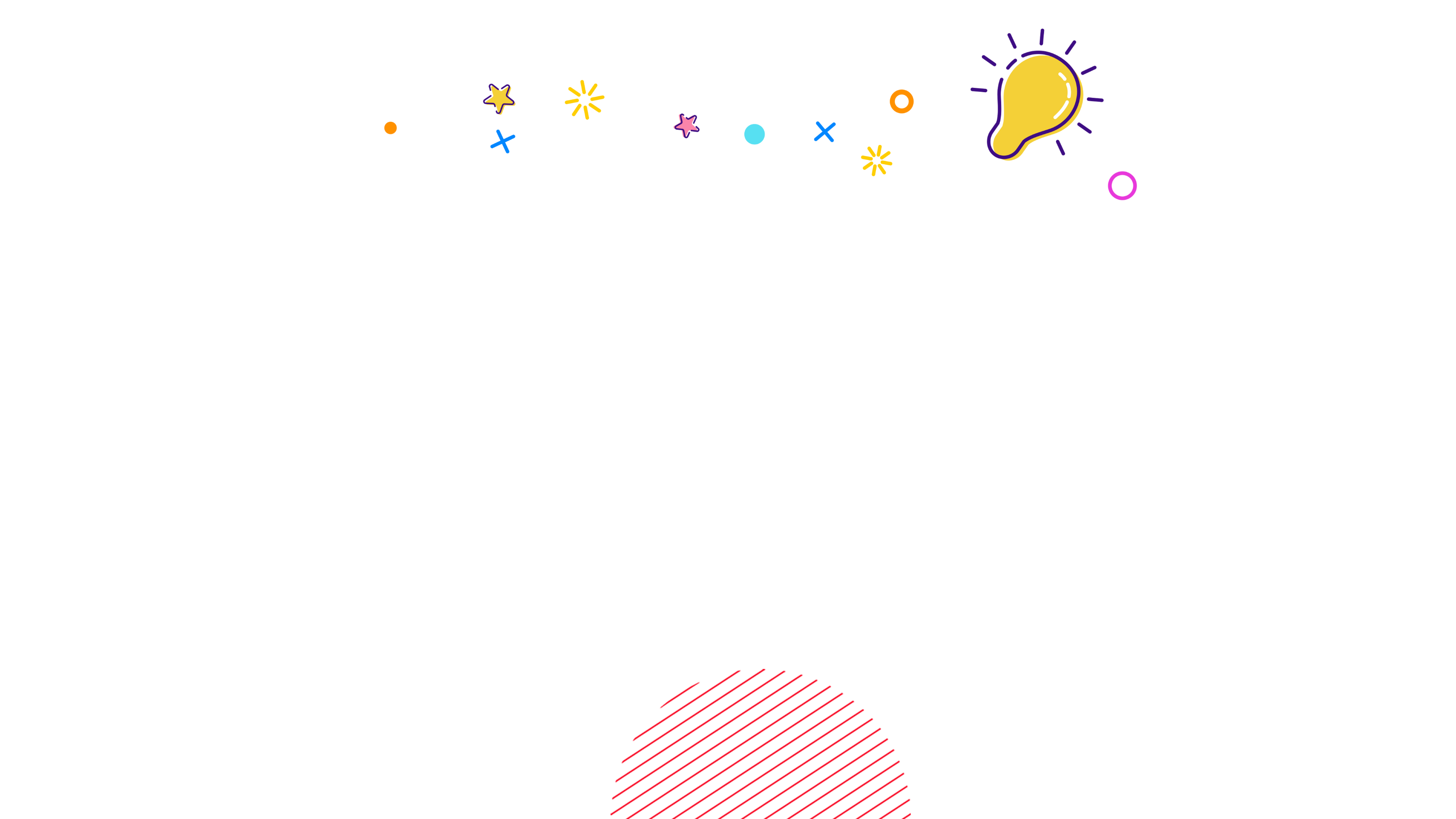 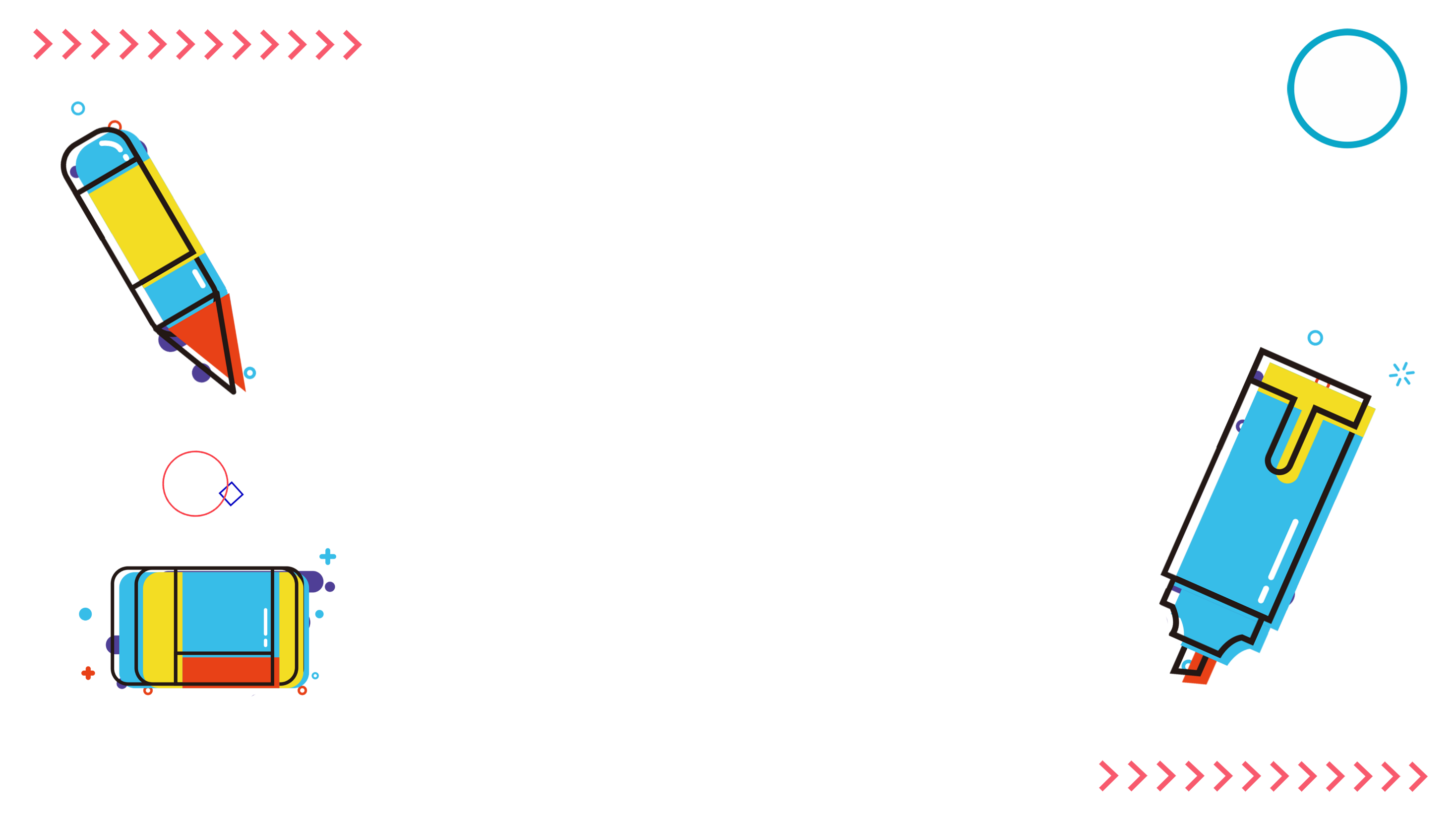 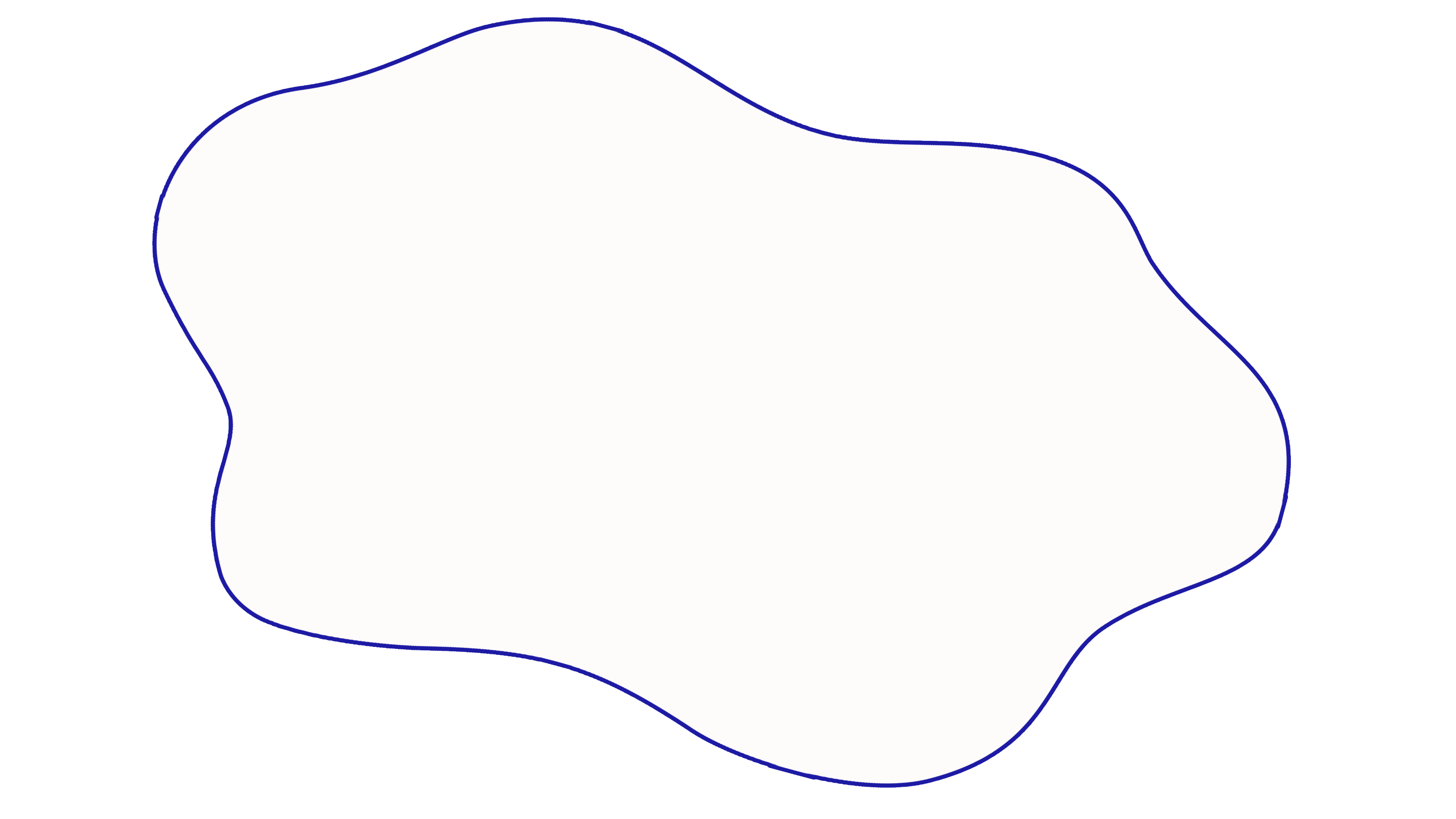 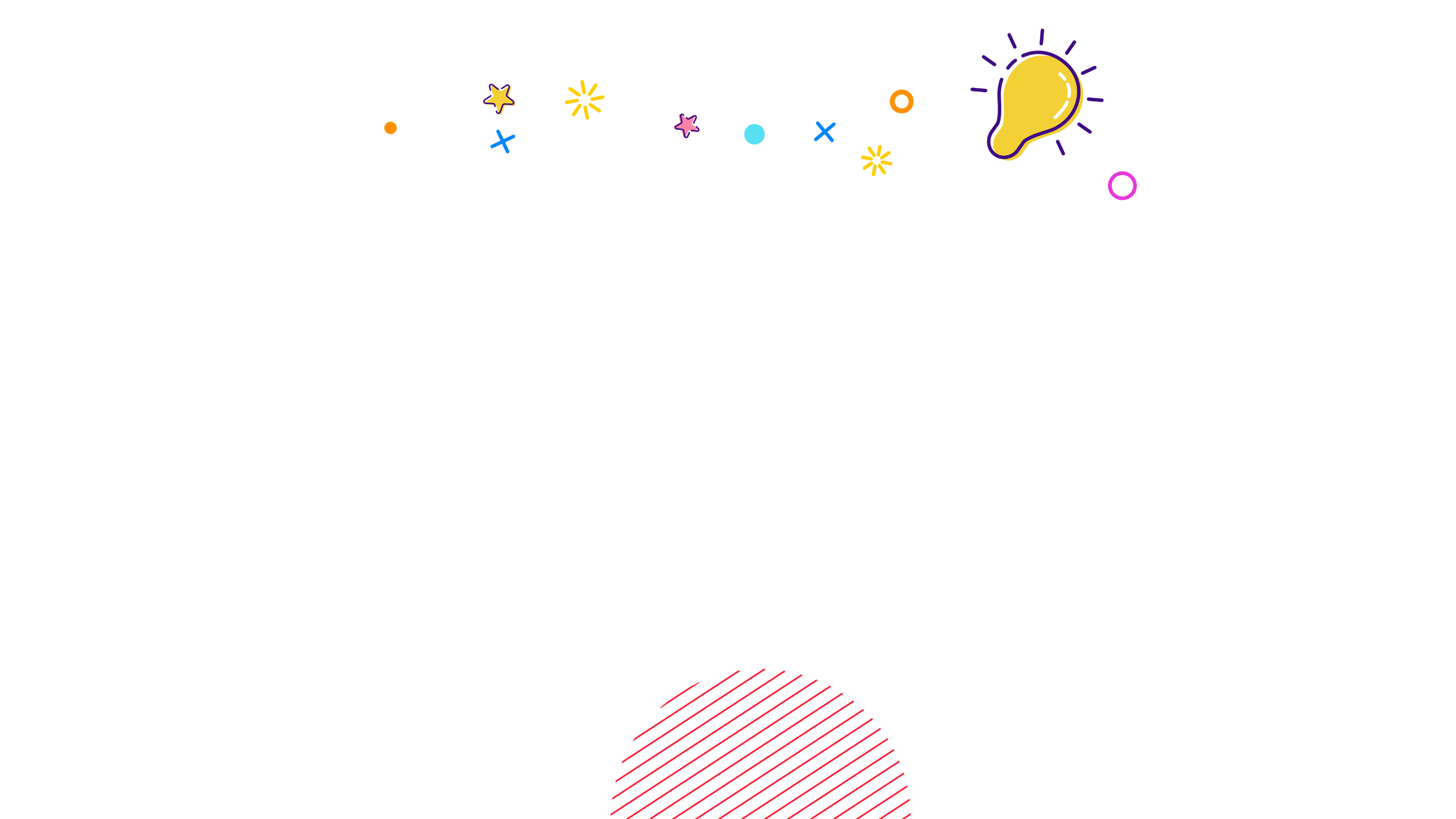 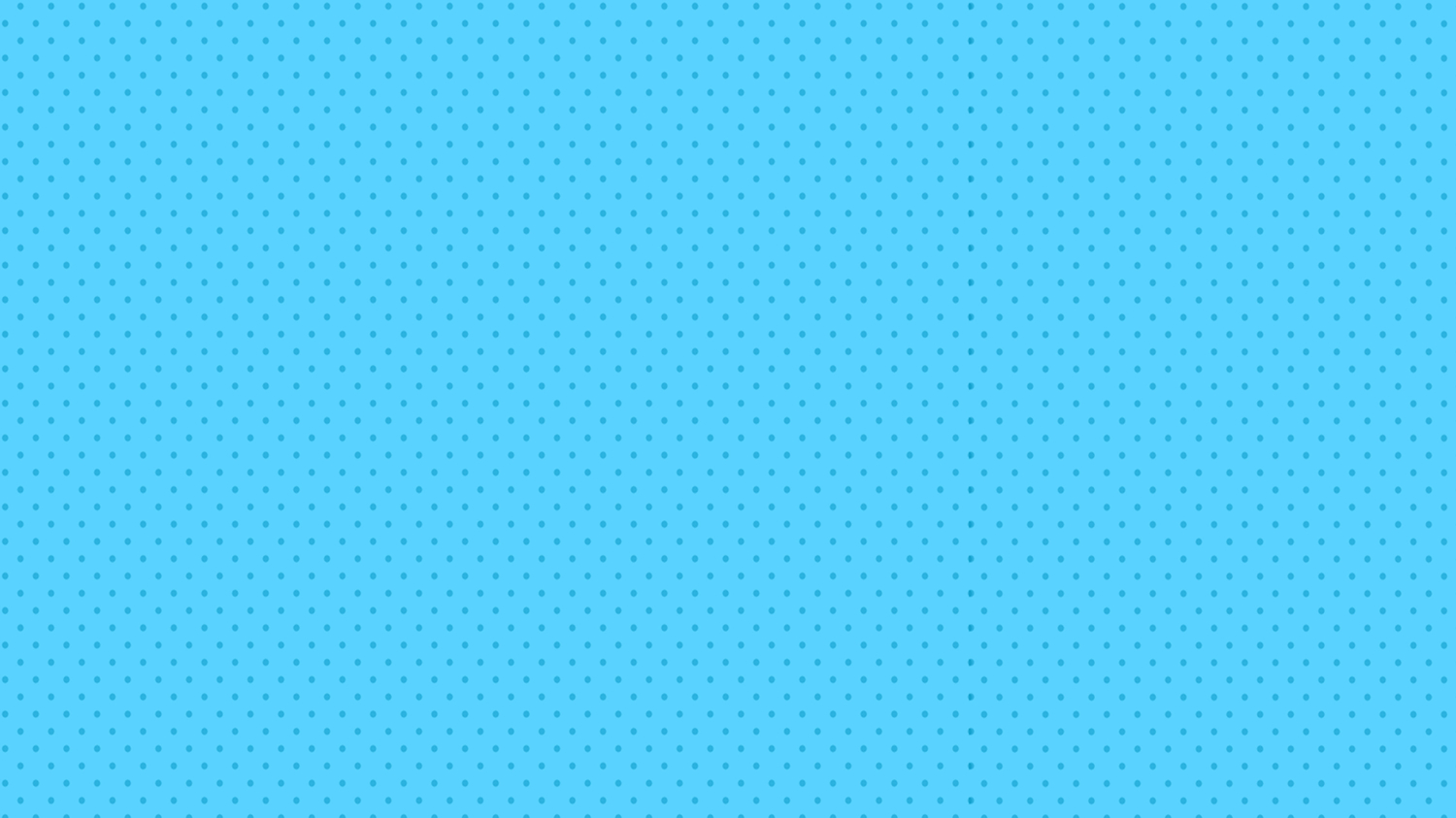 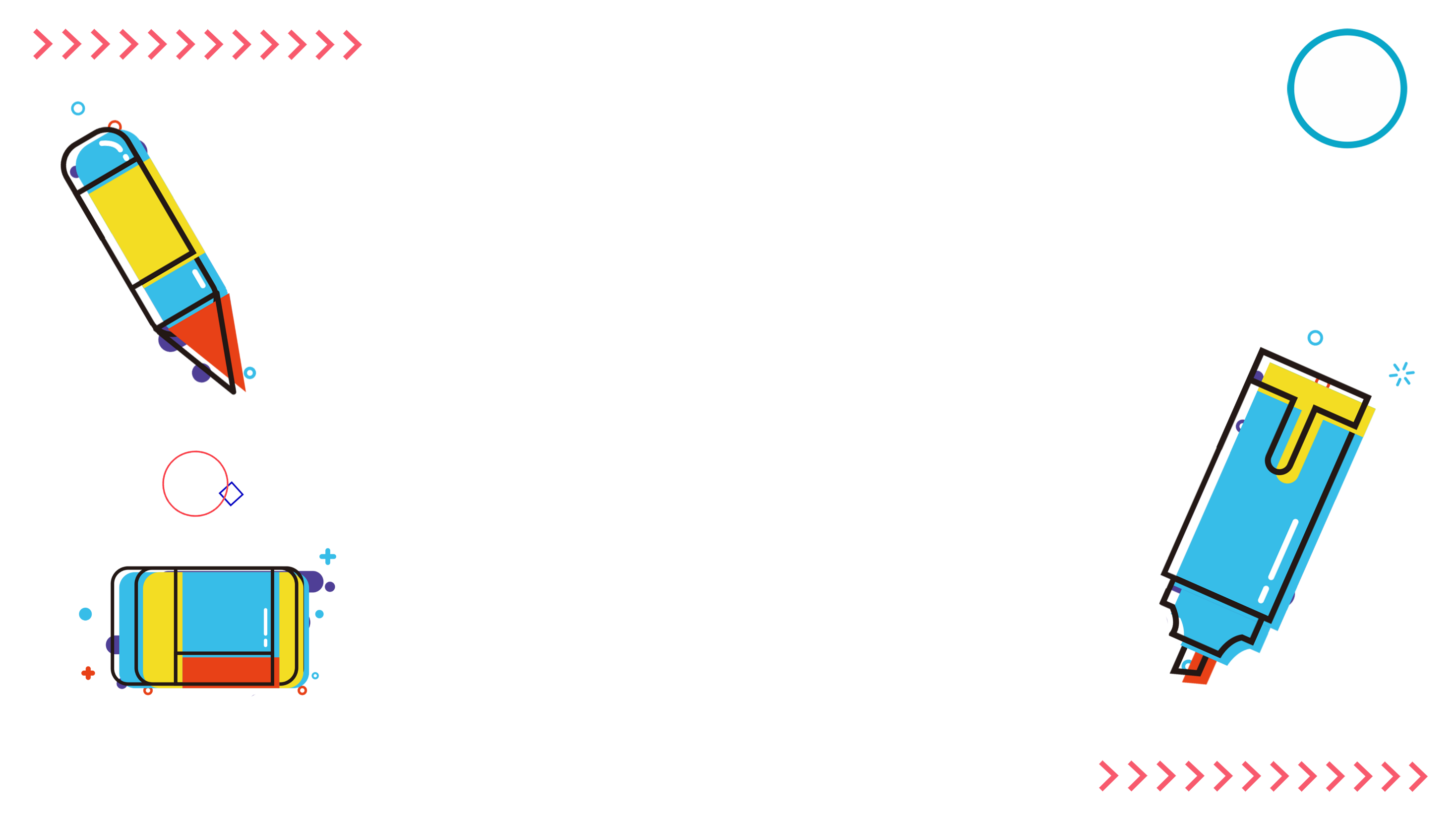 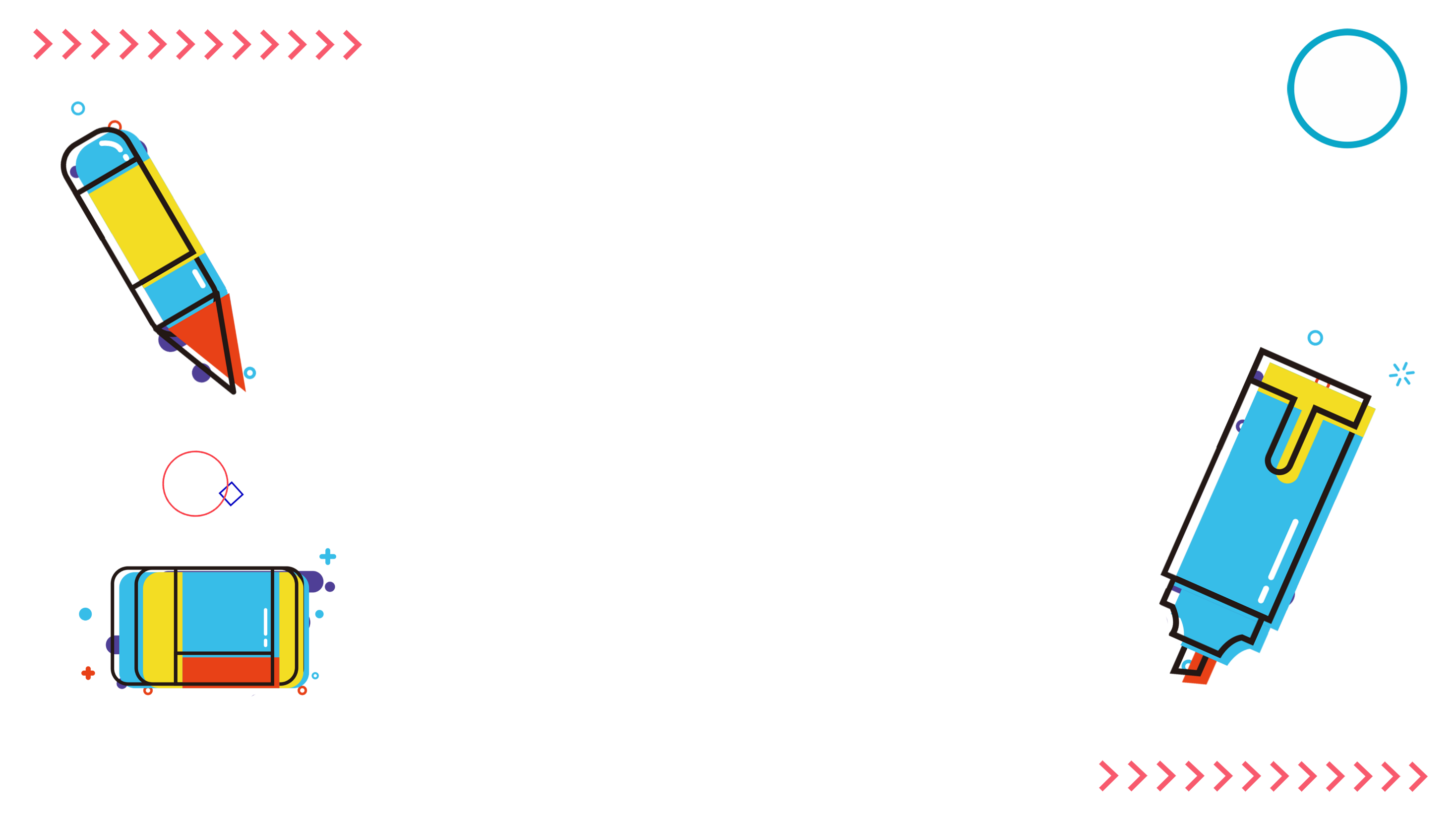 Macam-macam Komunikasi
1. Komunikasi Menurut Cara Penyampaian.
a. Komunikasi Lisan.
b. Komunikasi Tertulis.
2. Komunikasi Menurut Perilaku.
a. Komunikasi Formal.
b. Komunikasi Informal.
c. Komunikasi Nonformal.
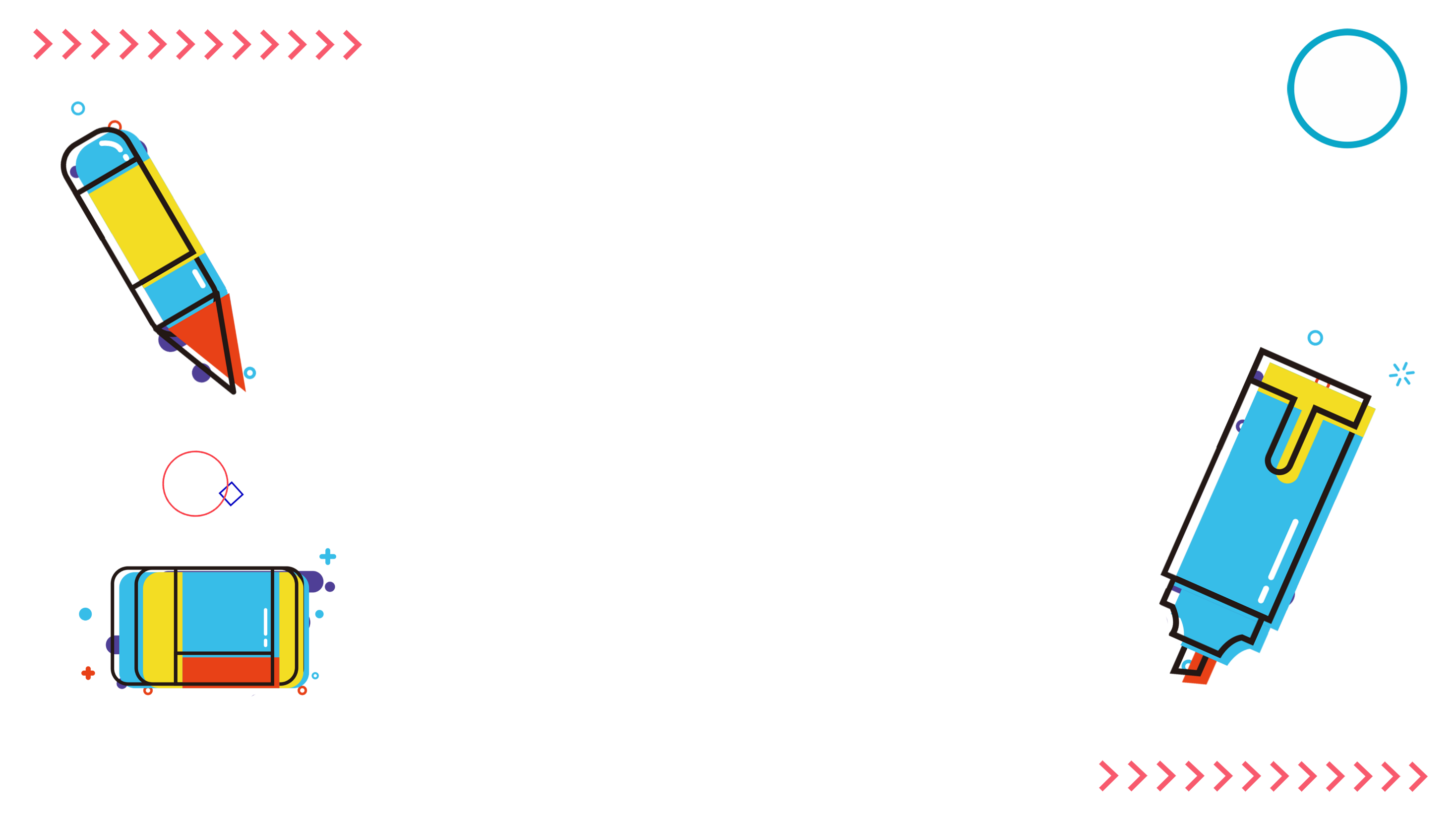 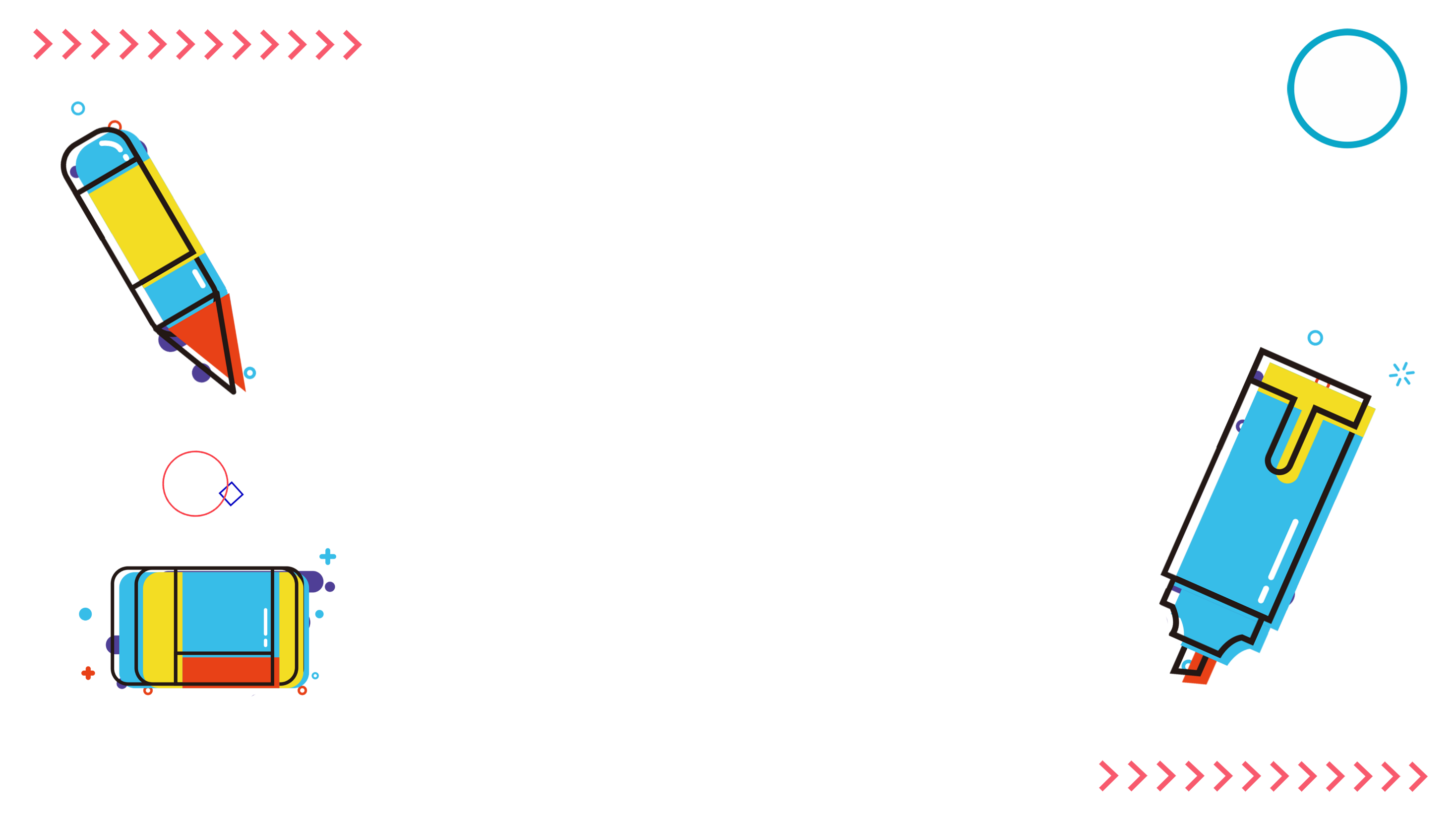 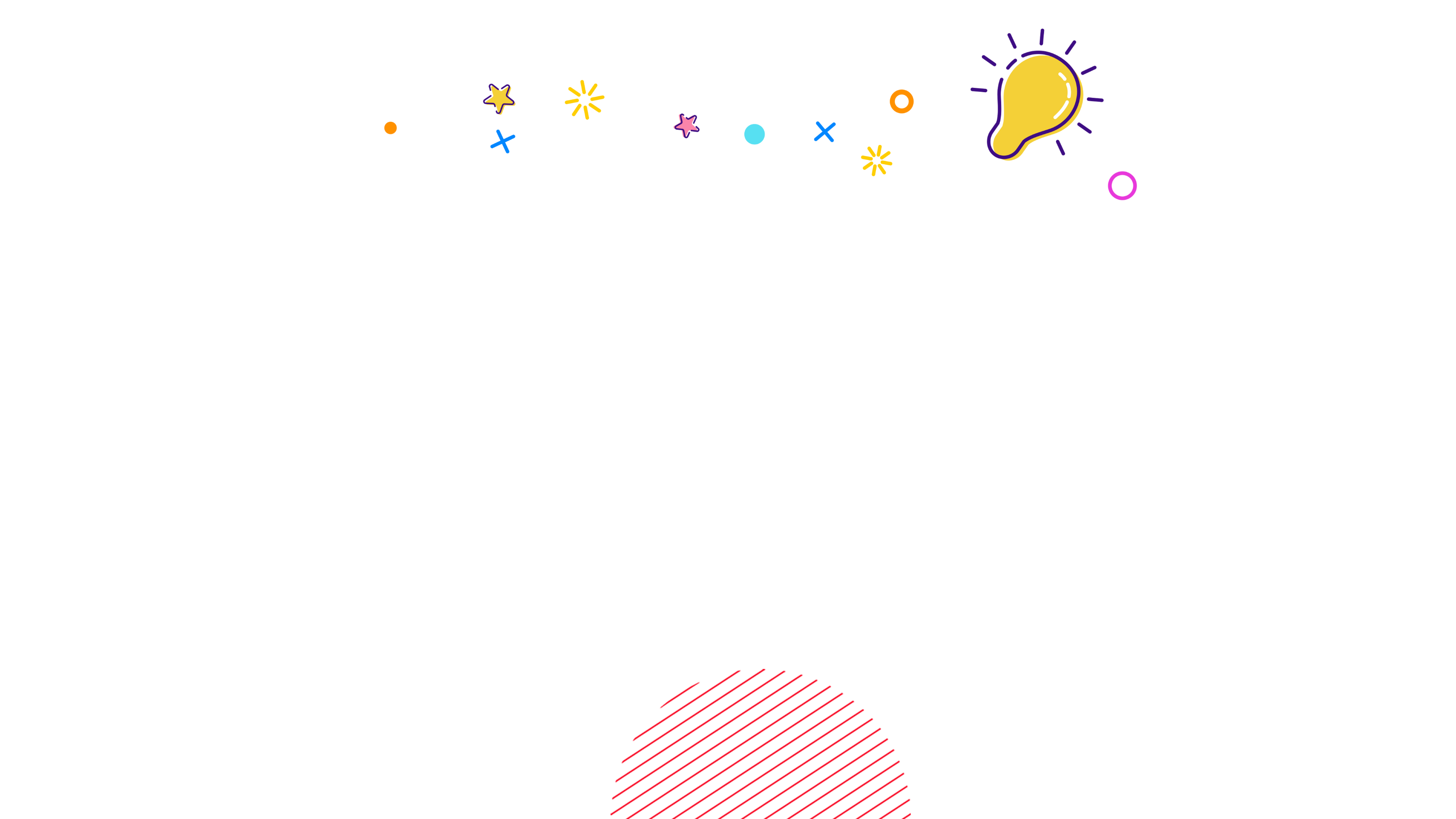 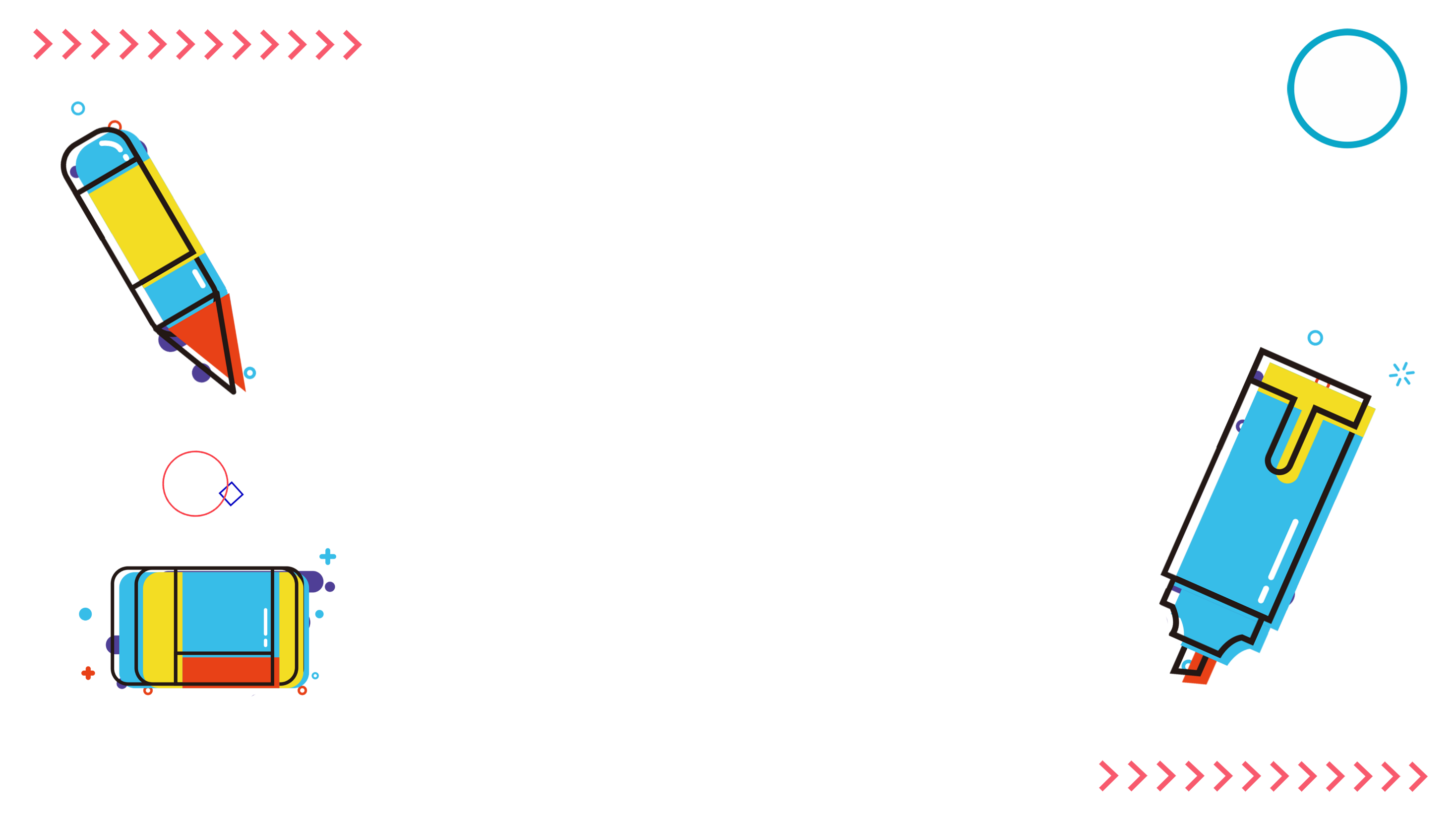 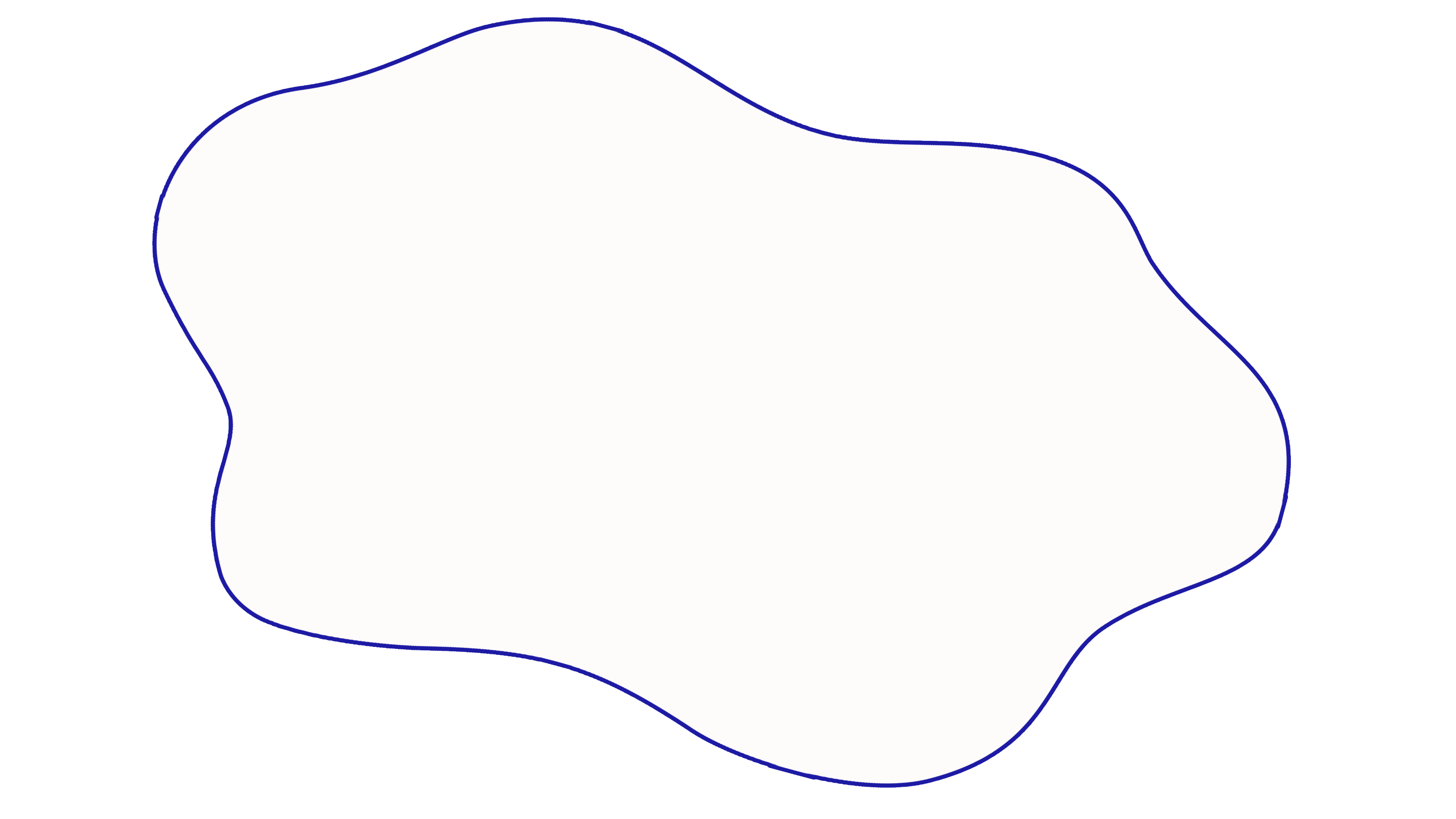 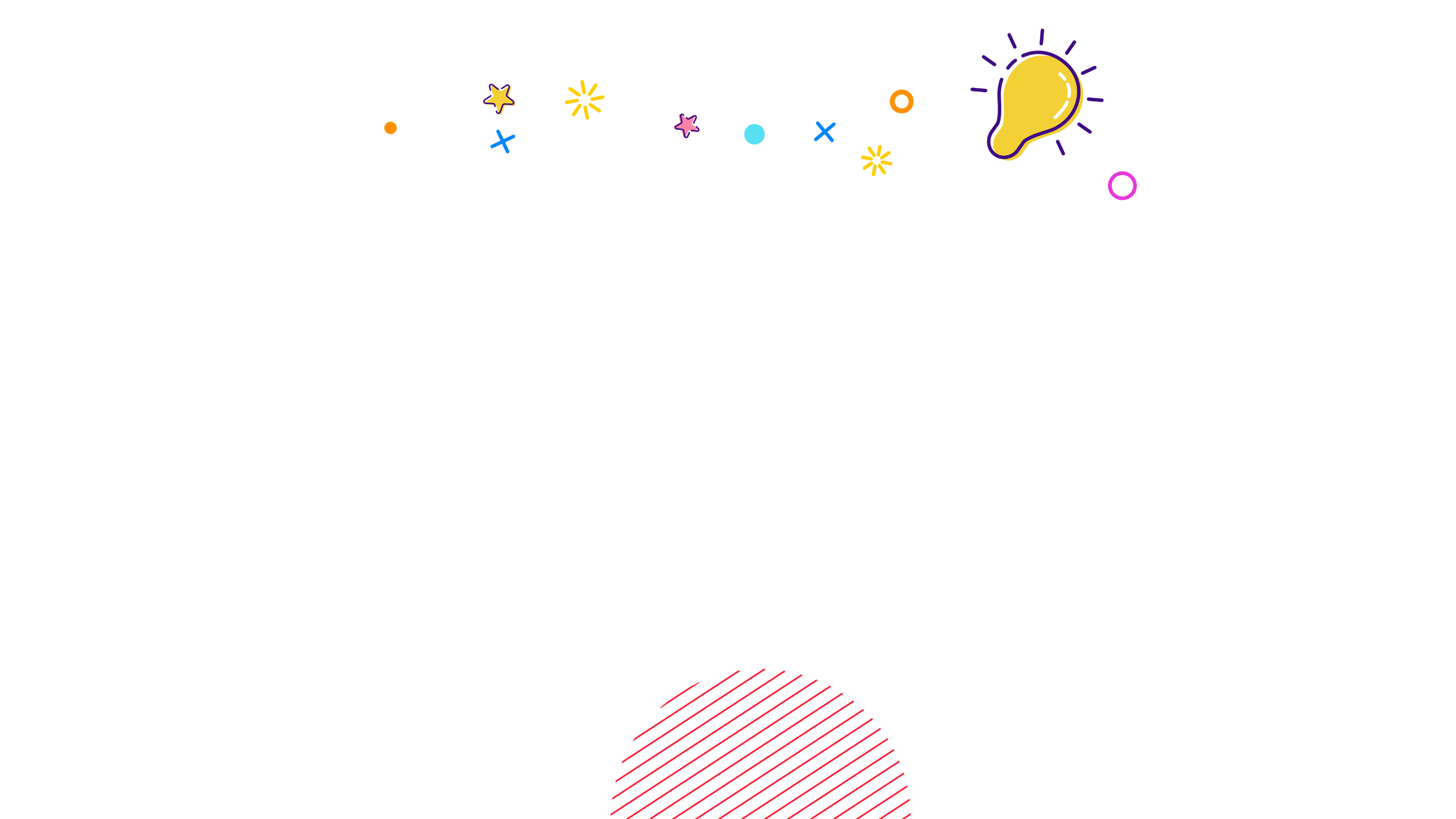 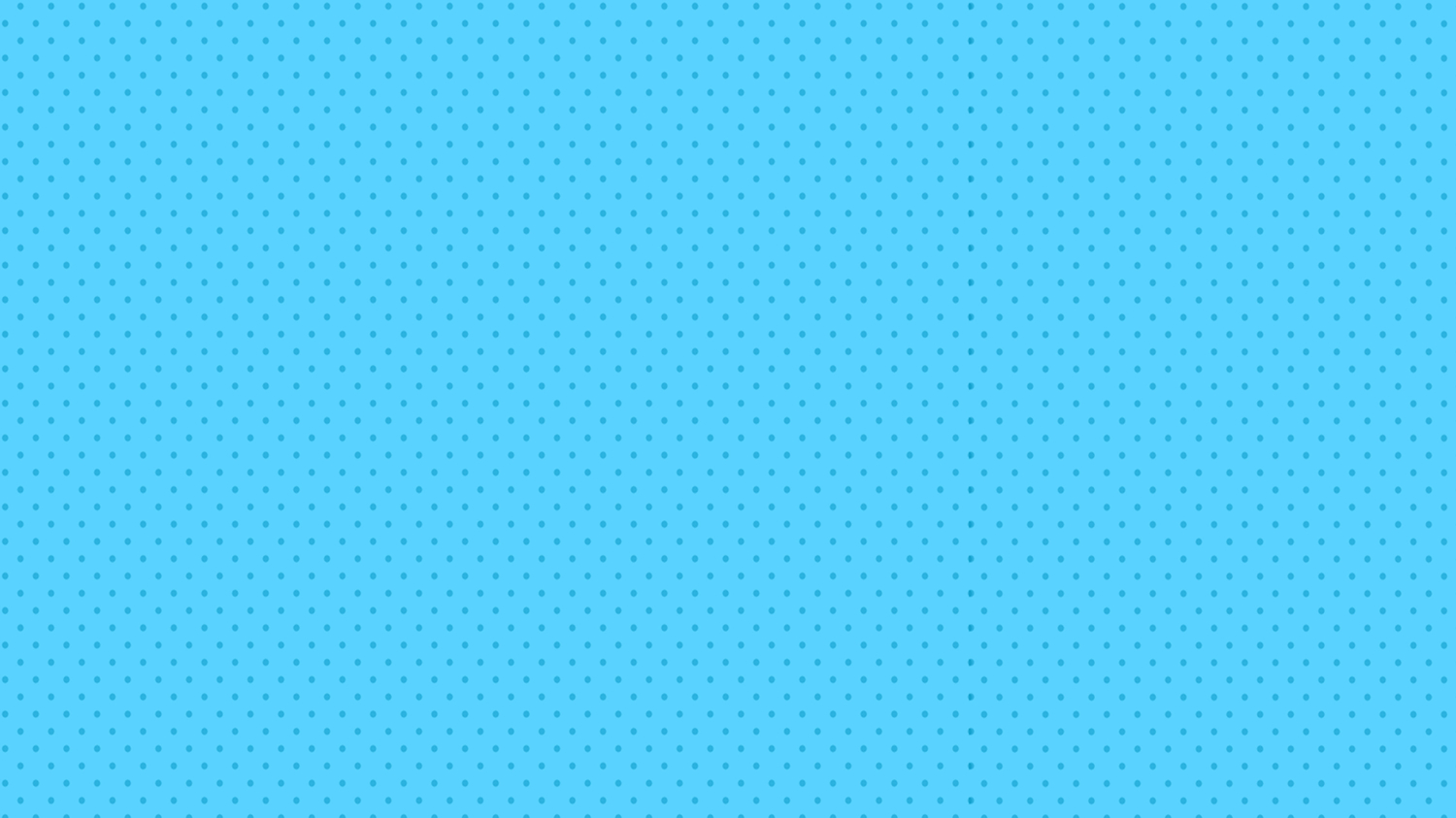 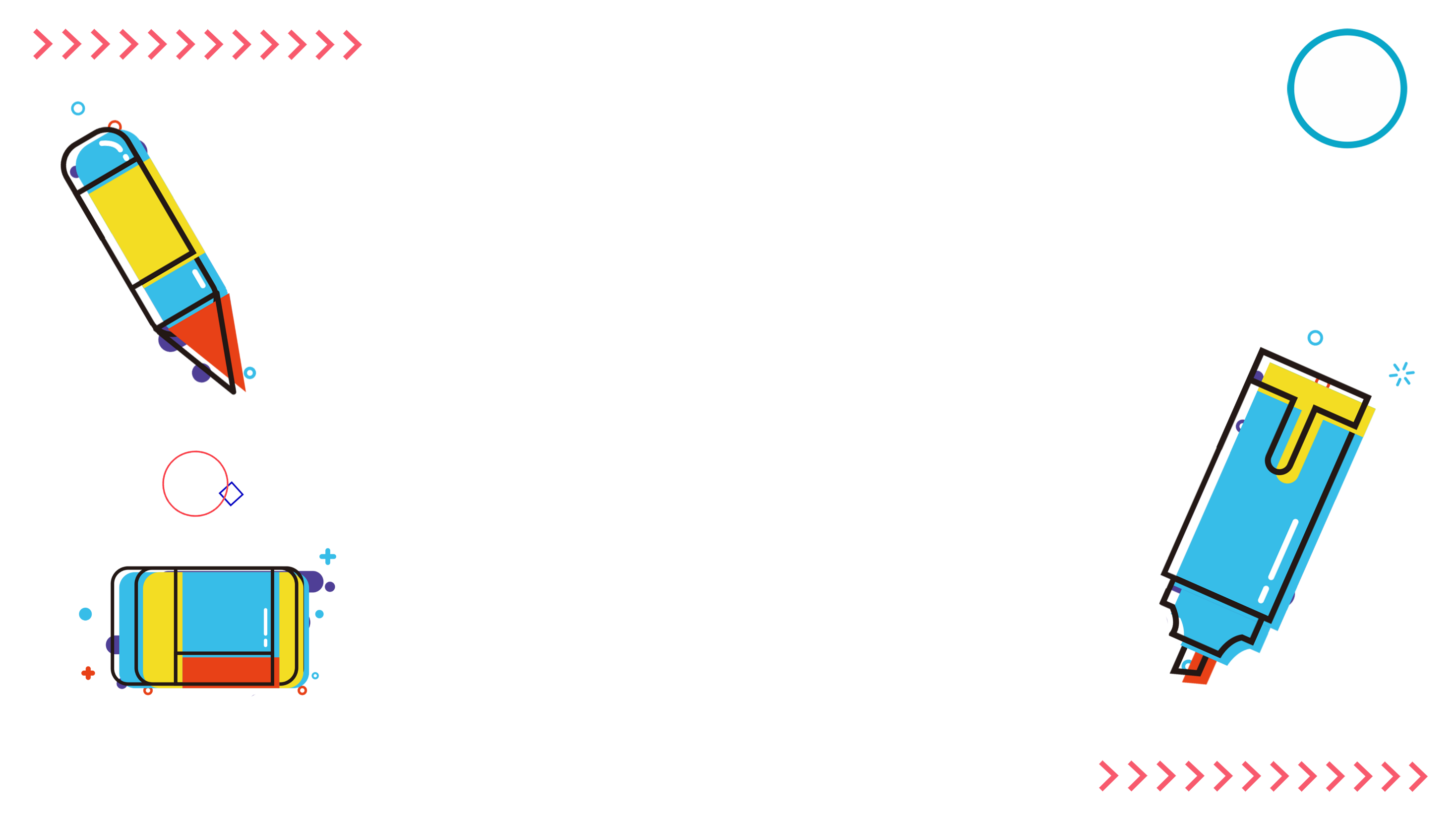 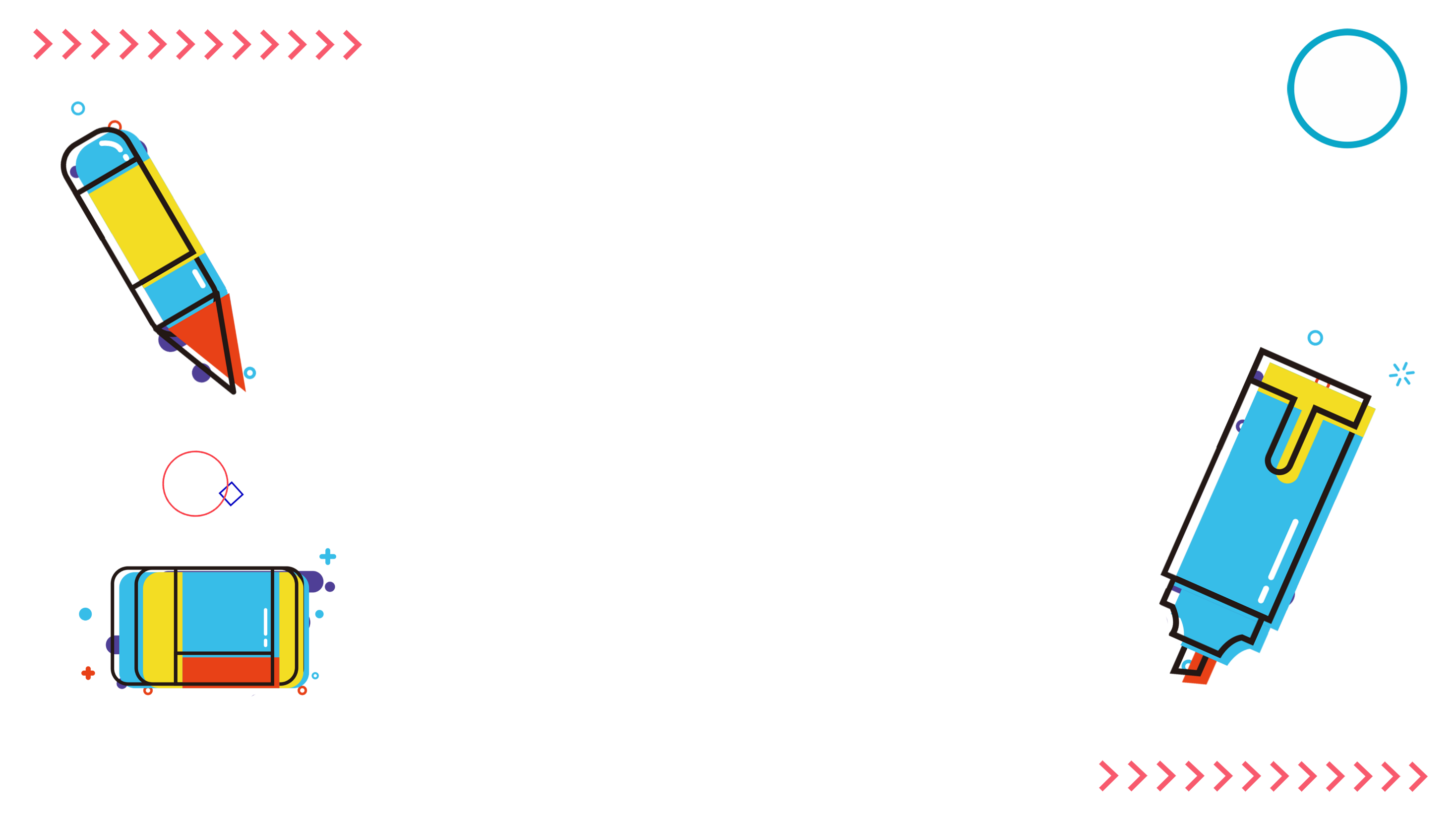 Macam-macam Komunikasi
3. Komunikasi Menurut Ruang Lingkup.
a. Komunikasi Internal.
b. Komunikasi Eksternal.
4. Komunikasi Memurut Aliran Informasi.
a. Komunikasi satu arah, Komunikasi yang berlangsung dari satu pihak saja.
b. Komunikasi dua arah.
c. Komunikasi ke atas
d. komunikasi ke bawah
e. komunikasi ke samping
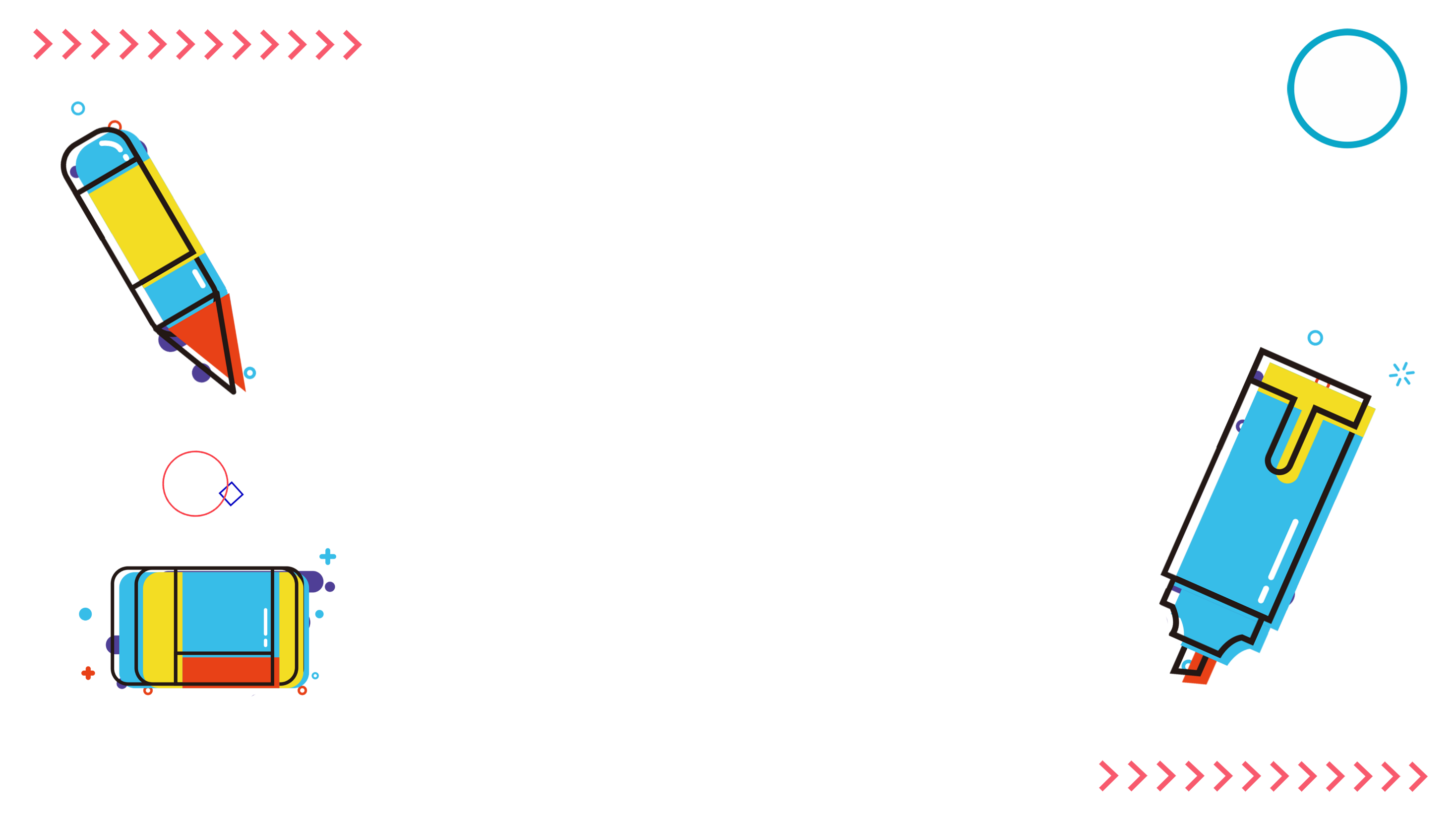 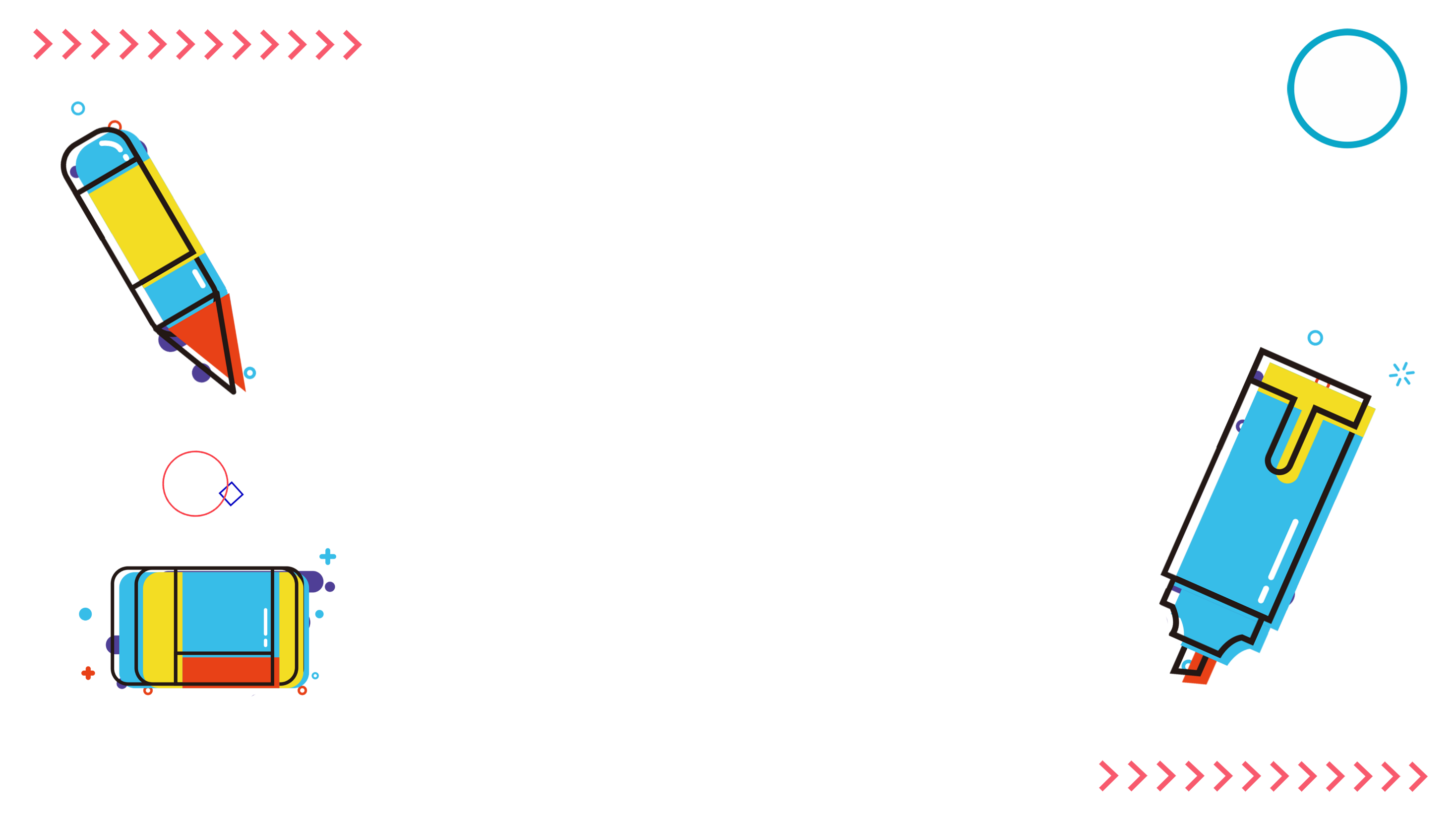 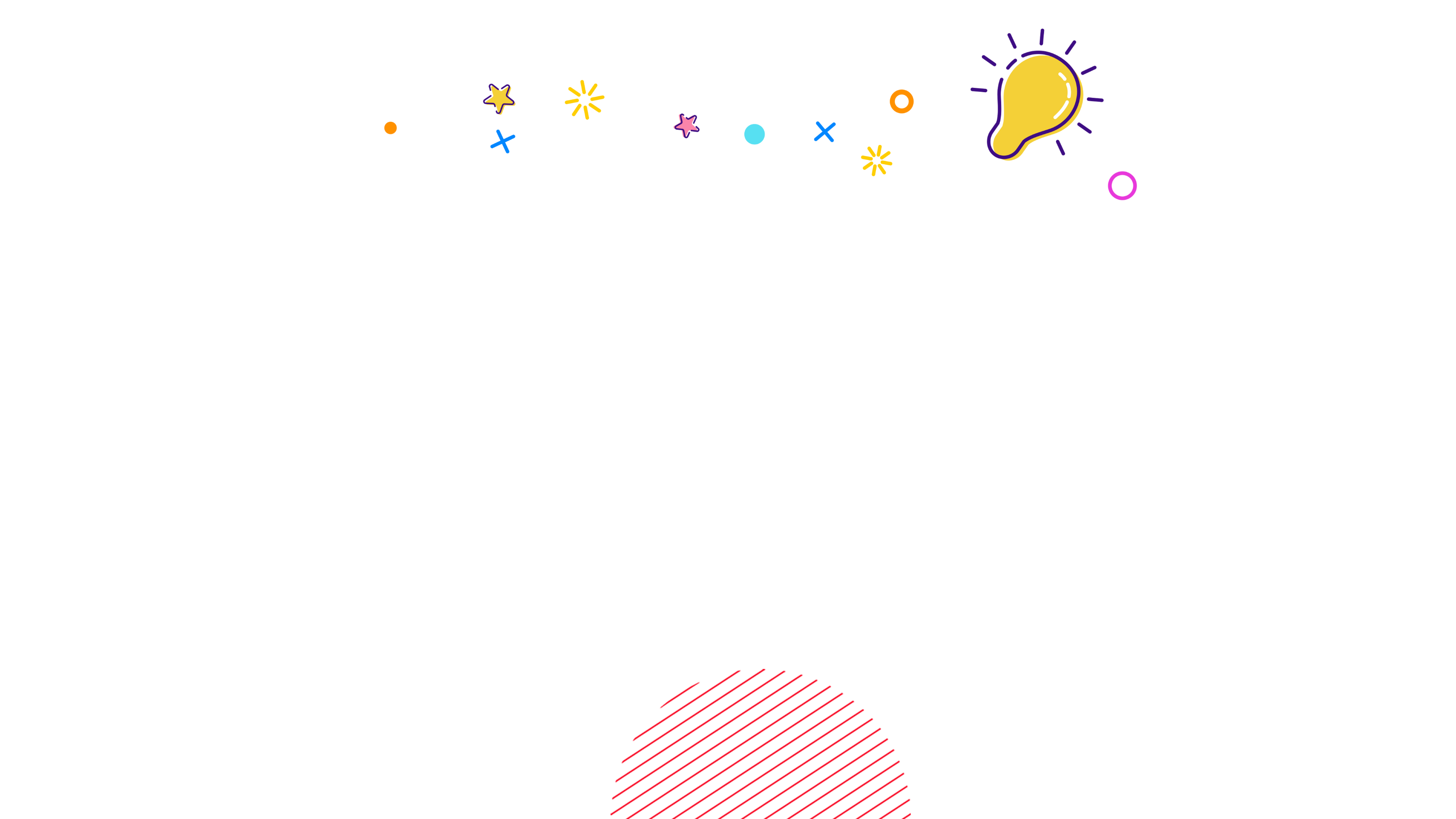 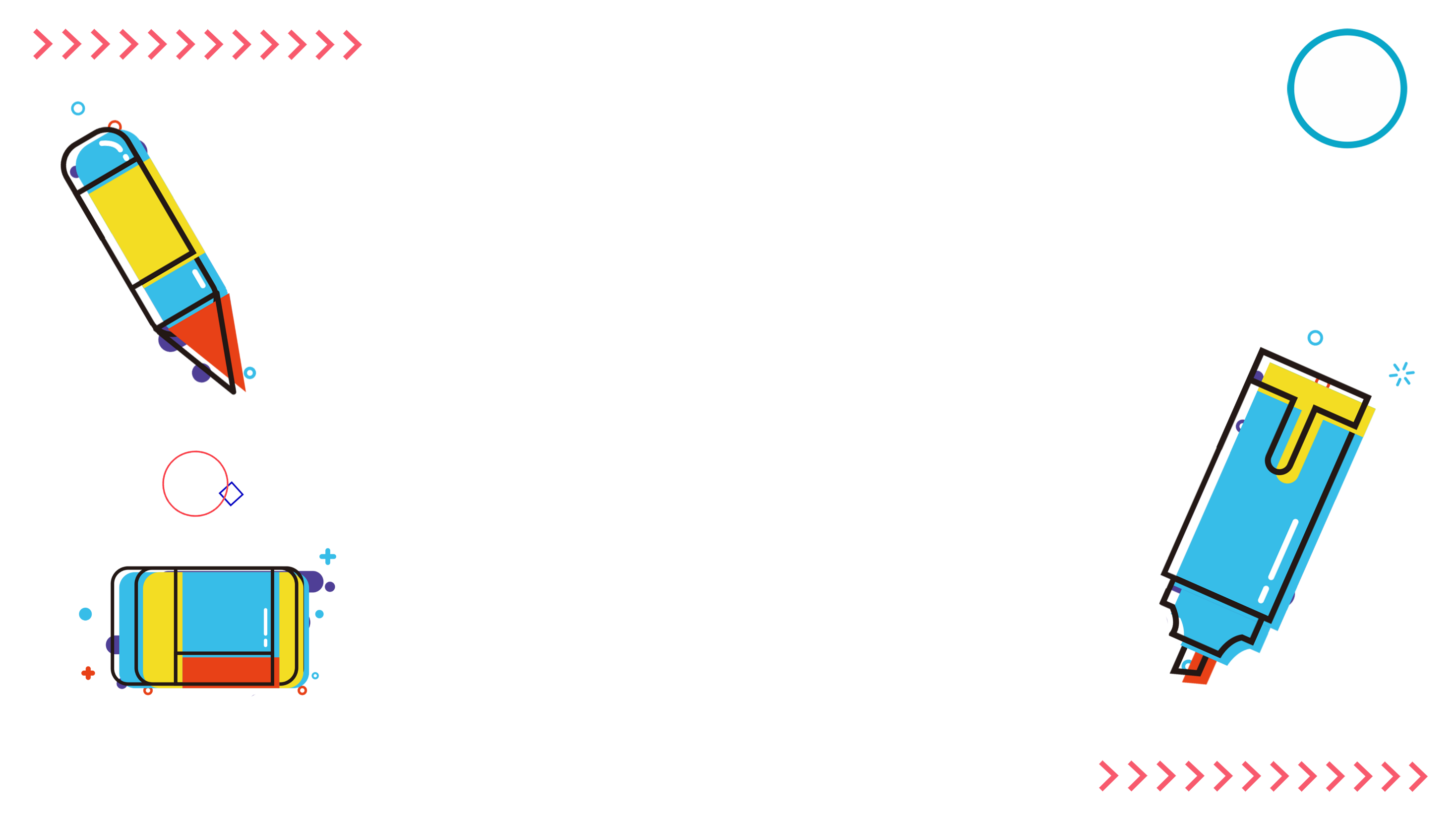 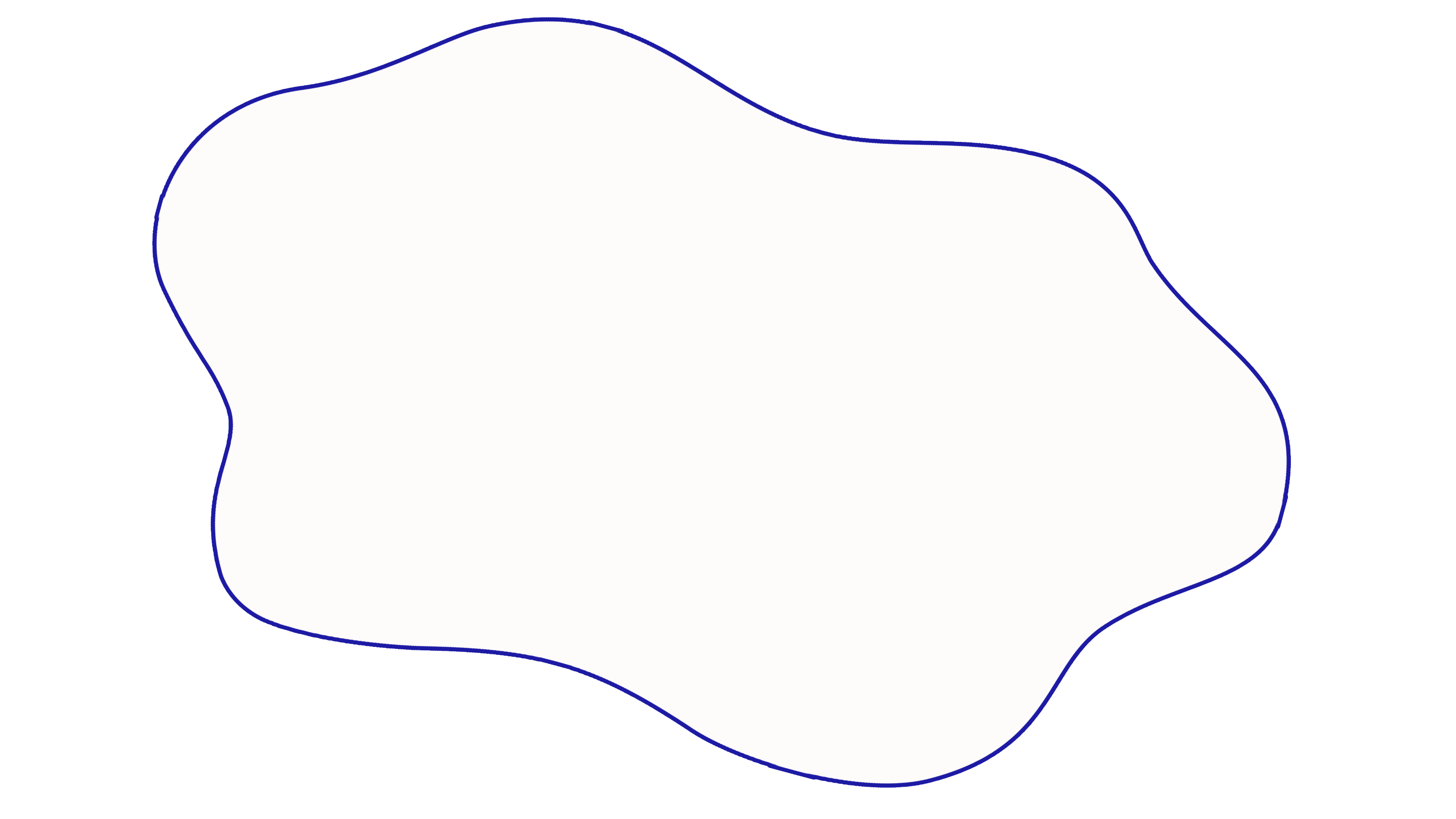 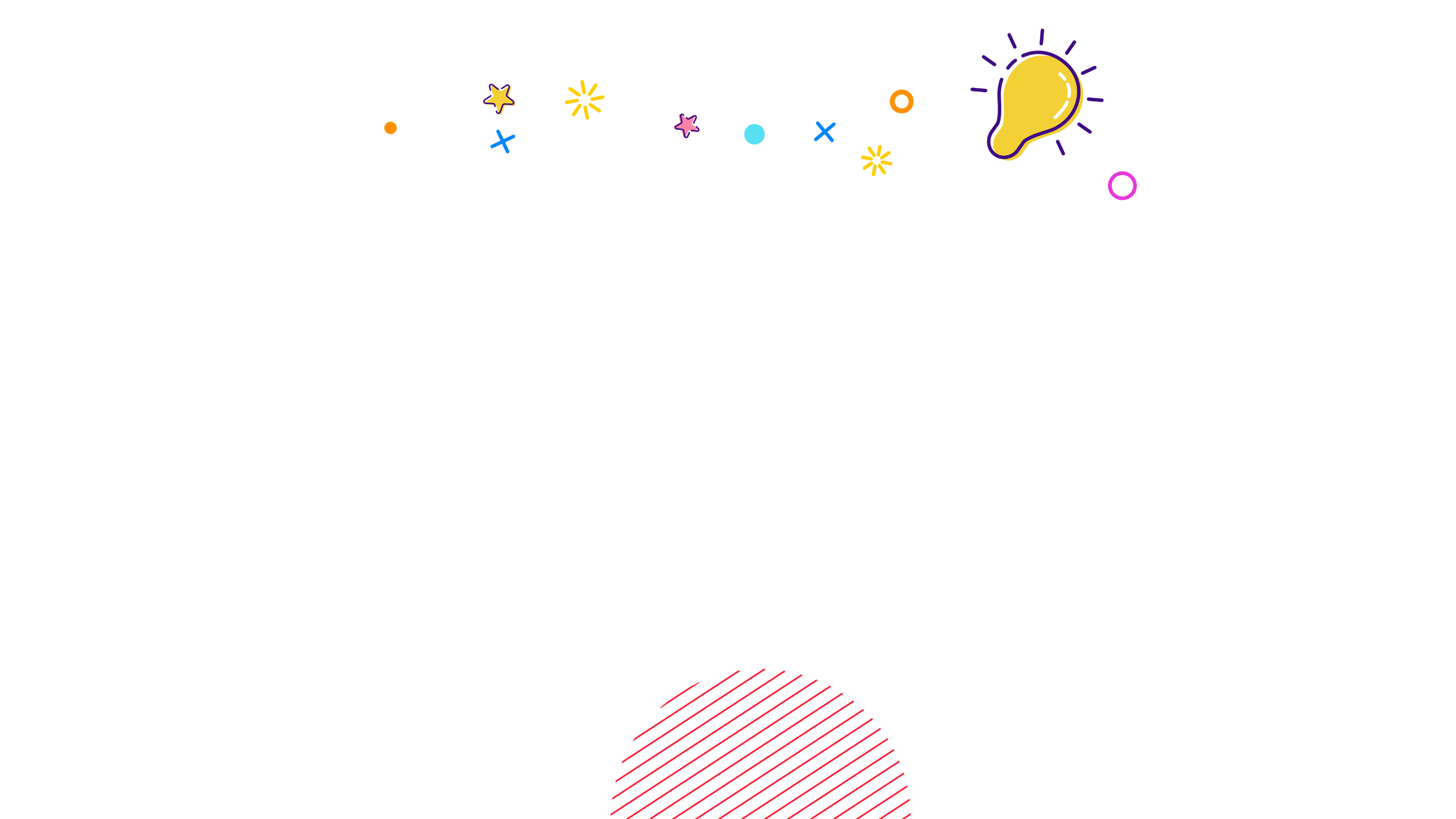 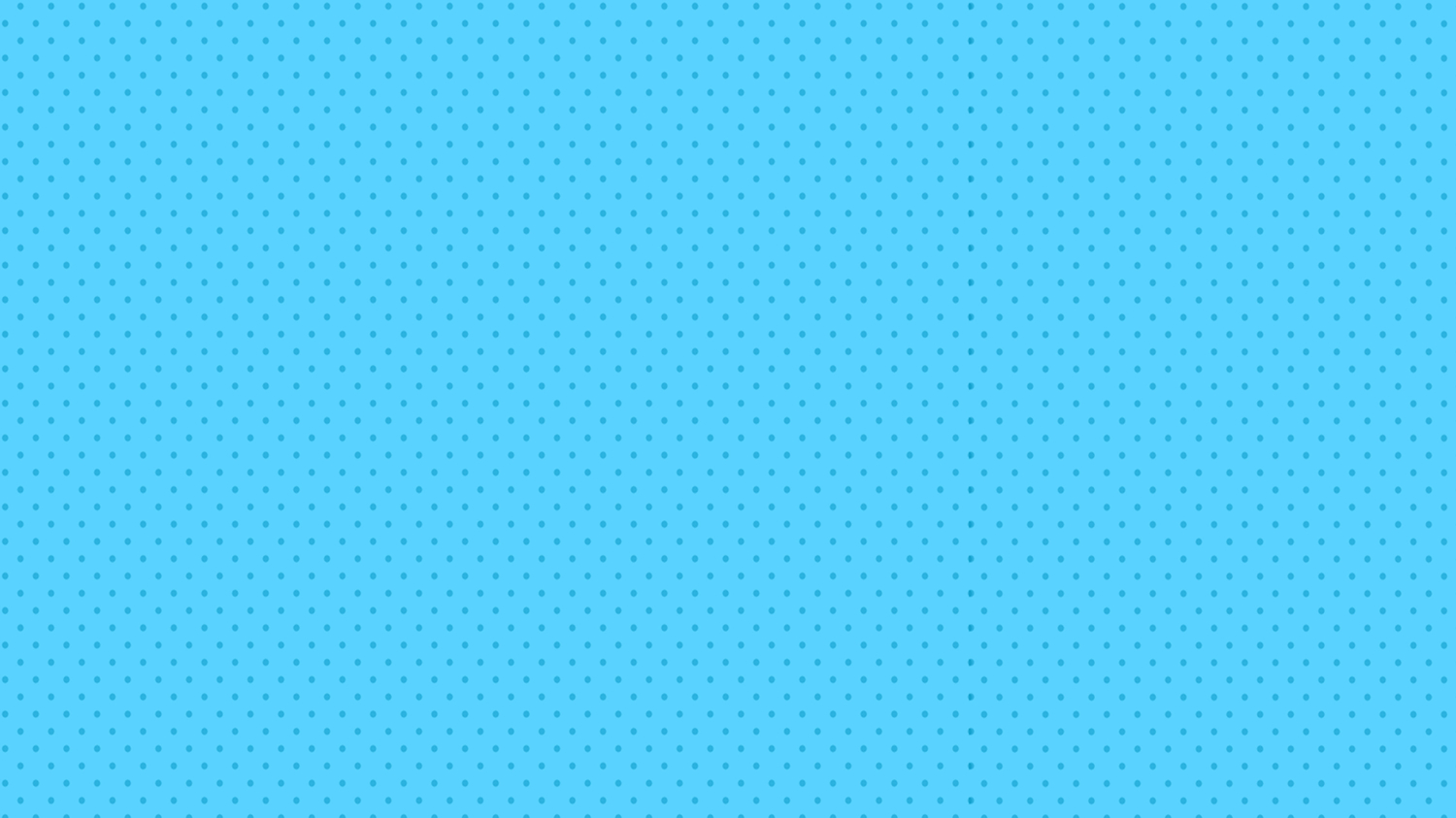 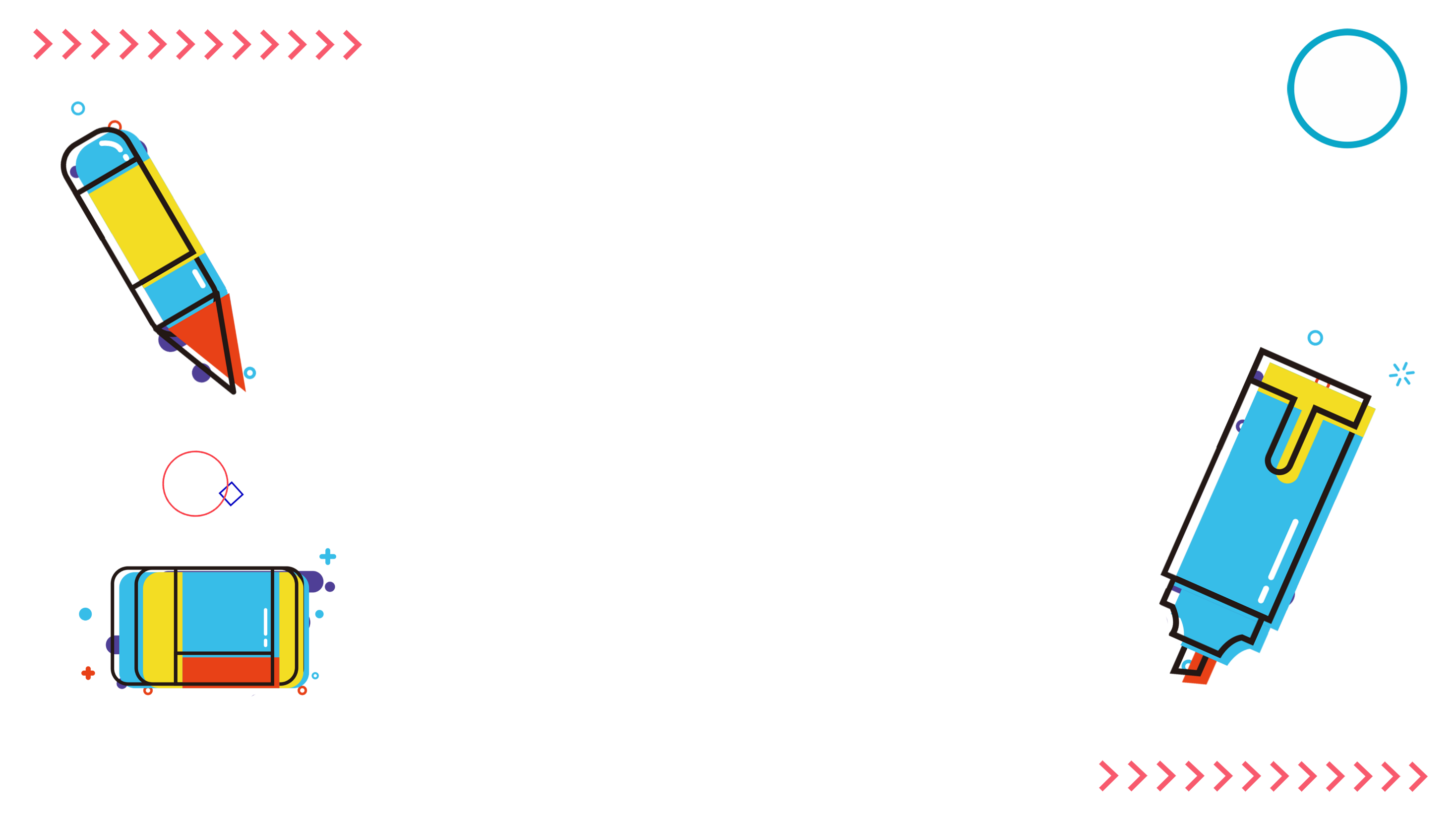 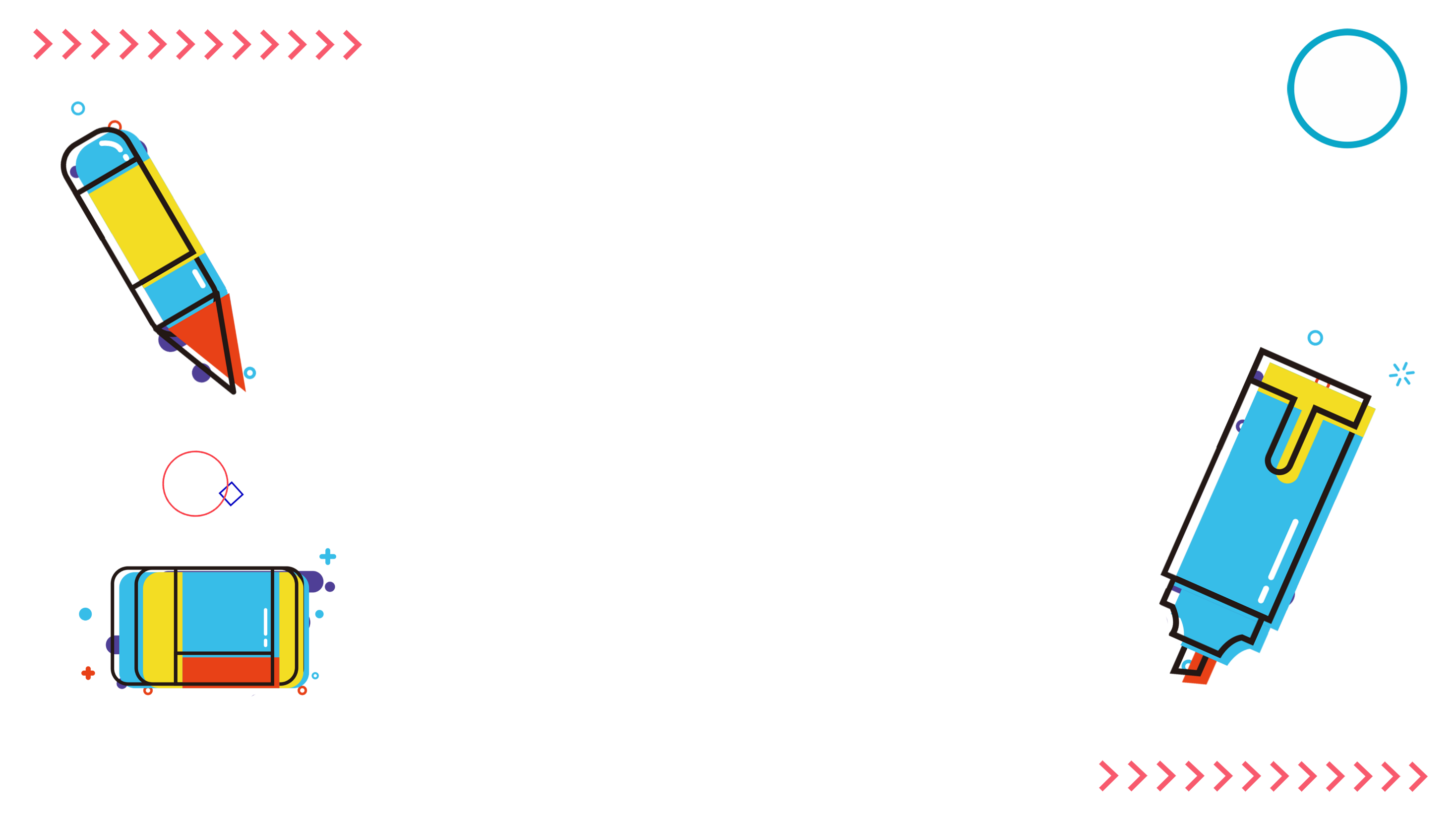 Macam-macam Komunikasi
5. Komunikasi Menurut Jaringan Kerja.
a. Komunikasi jaringan kerja rantai.
b. Komunikasi jaringan kerja lingkaran. 
c. Komunikasi jaringan bintang.
6. Komunikasi Menurut Peranan Individu.
a. Komunikasi antar individu dengan individu yang lain.
 b. Komunikasi yang terlaksana secara nonformal maupun informal.
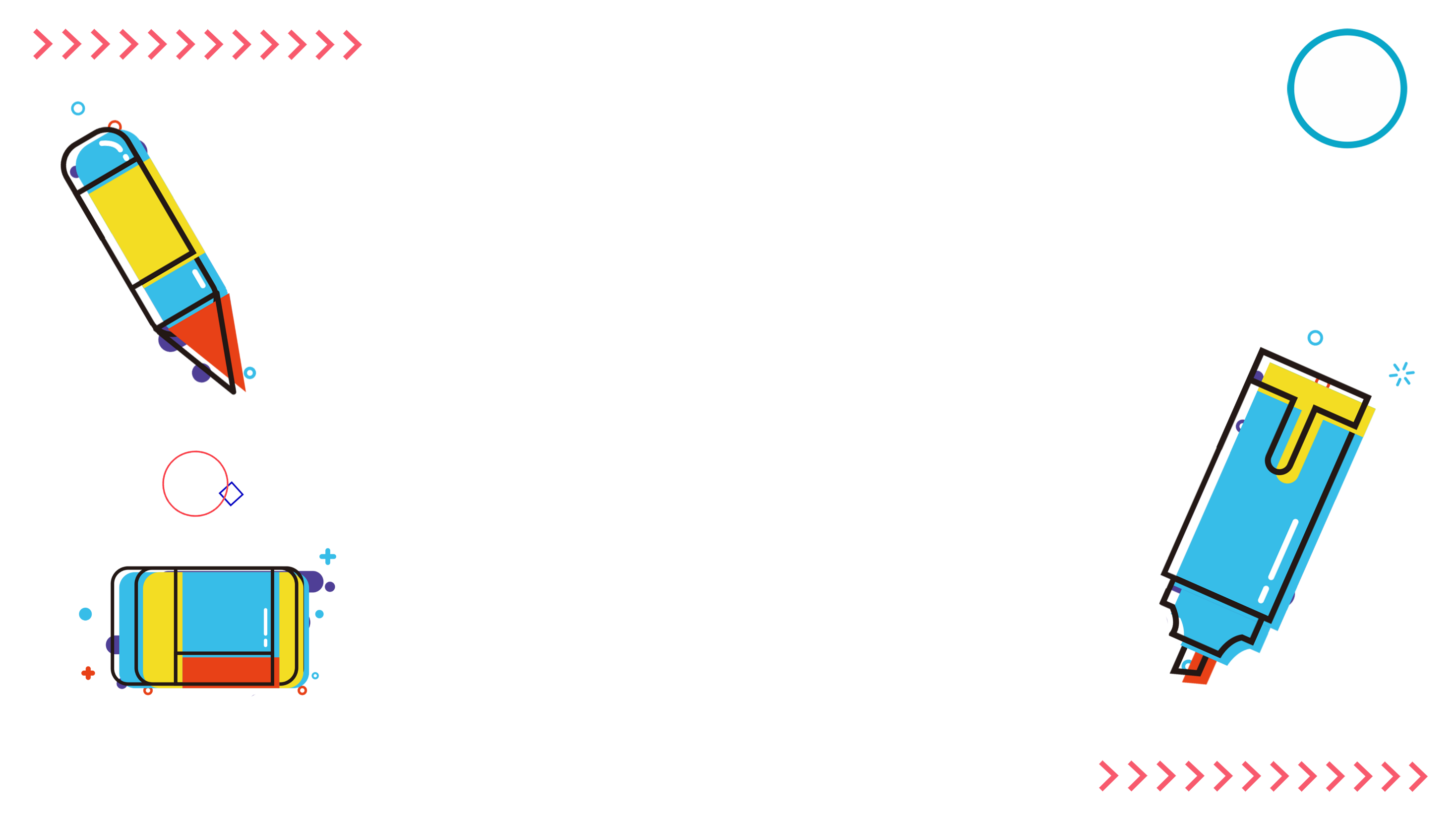 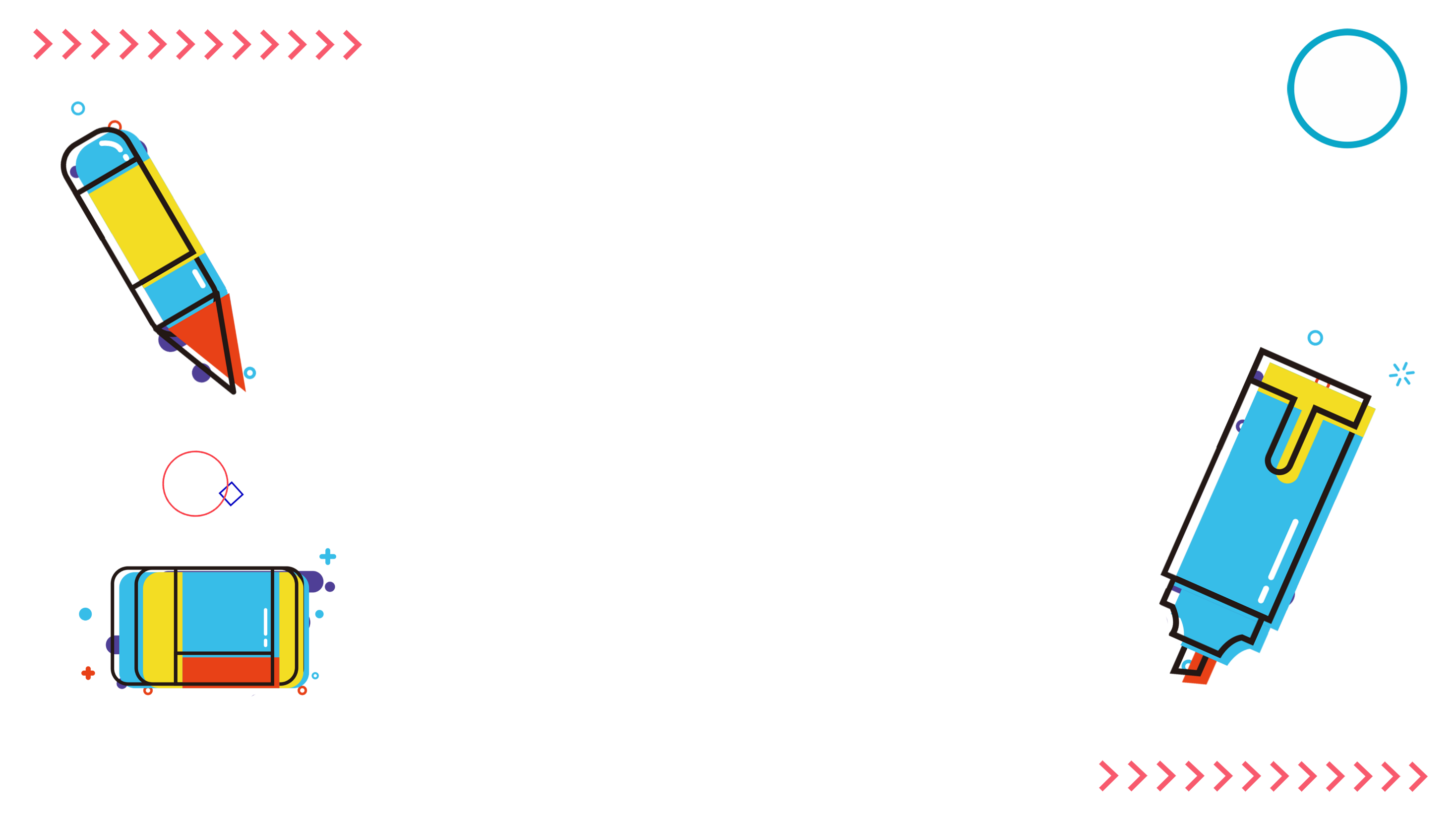 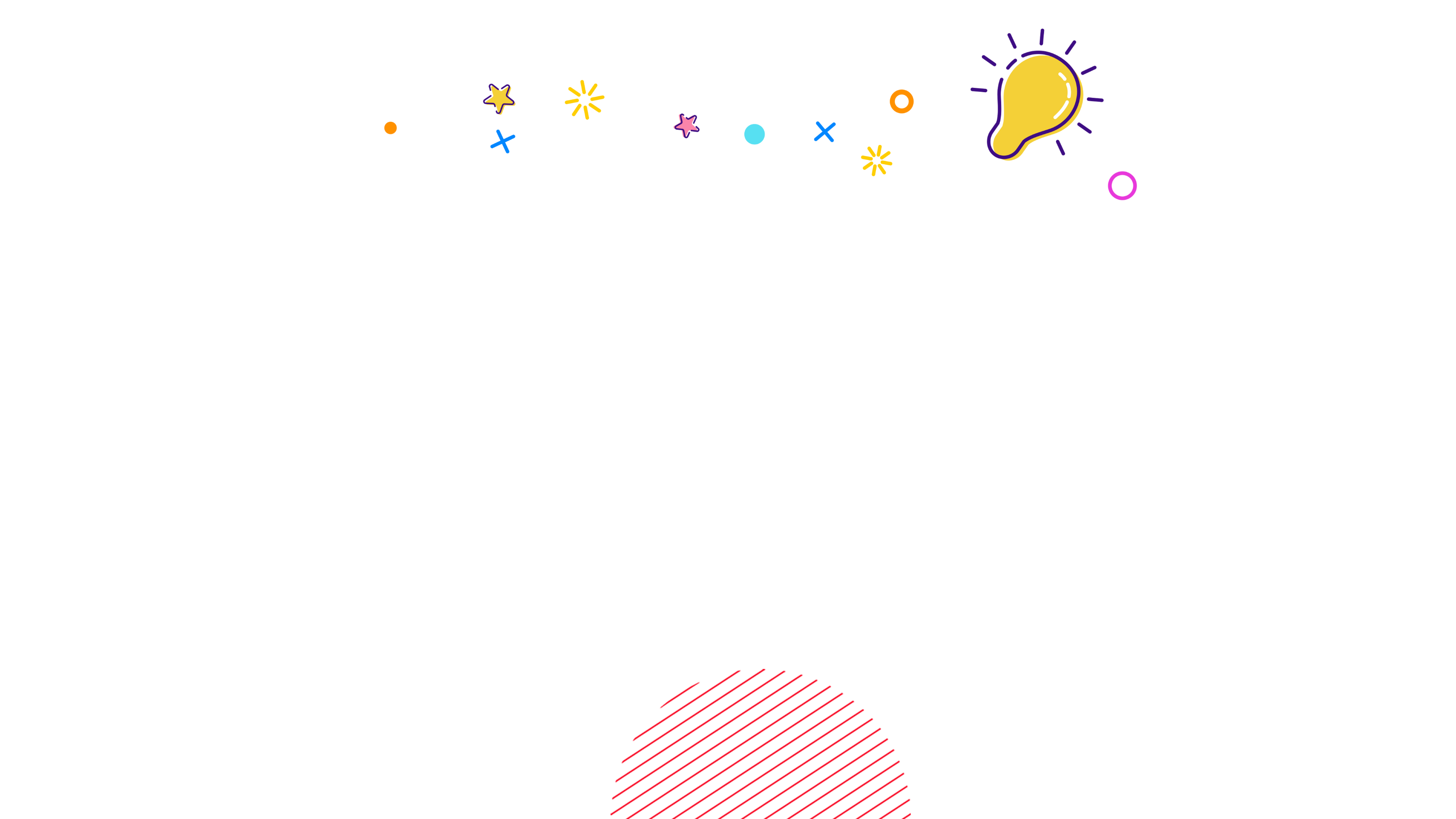 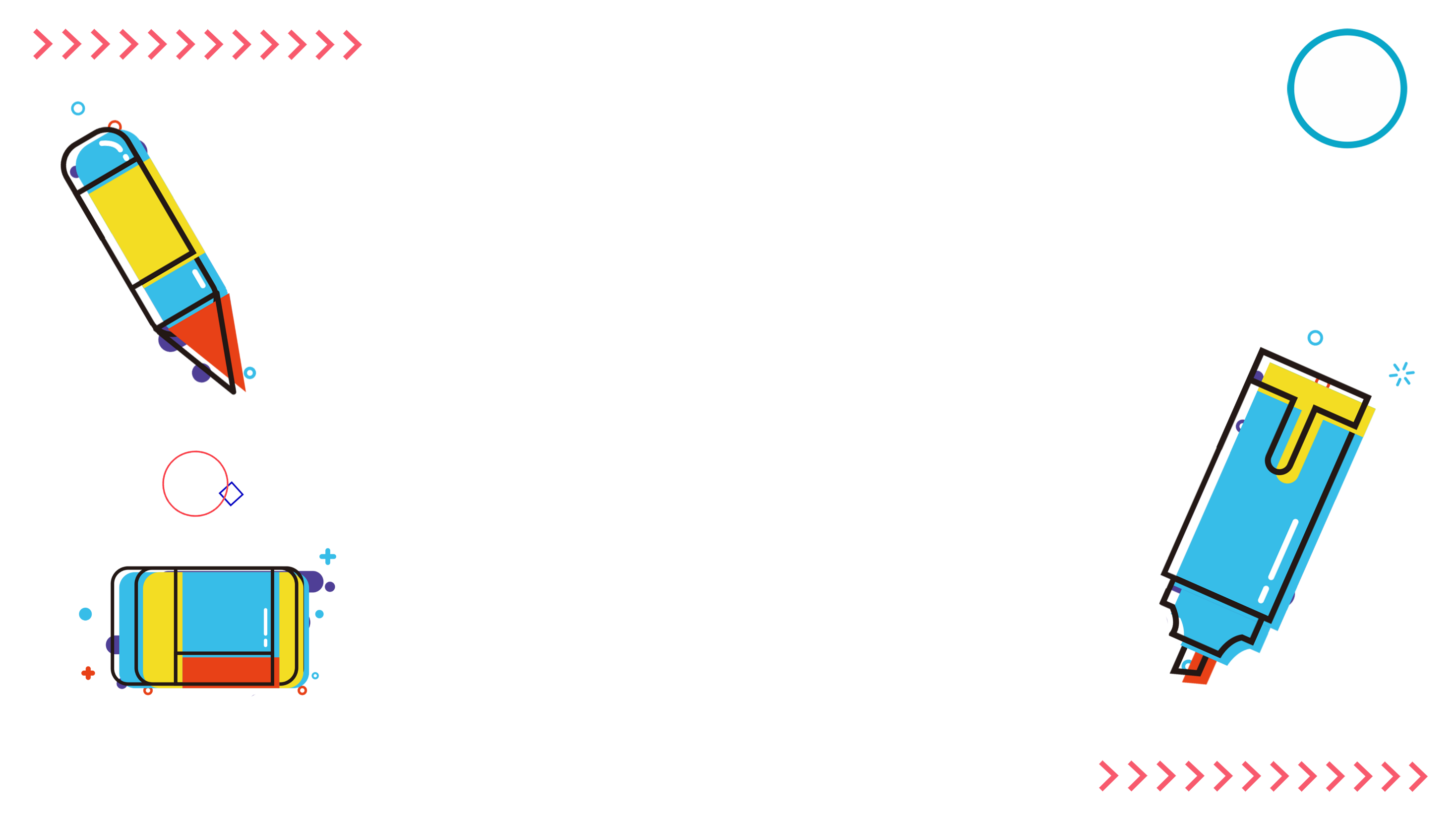 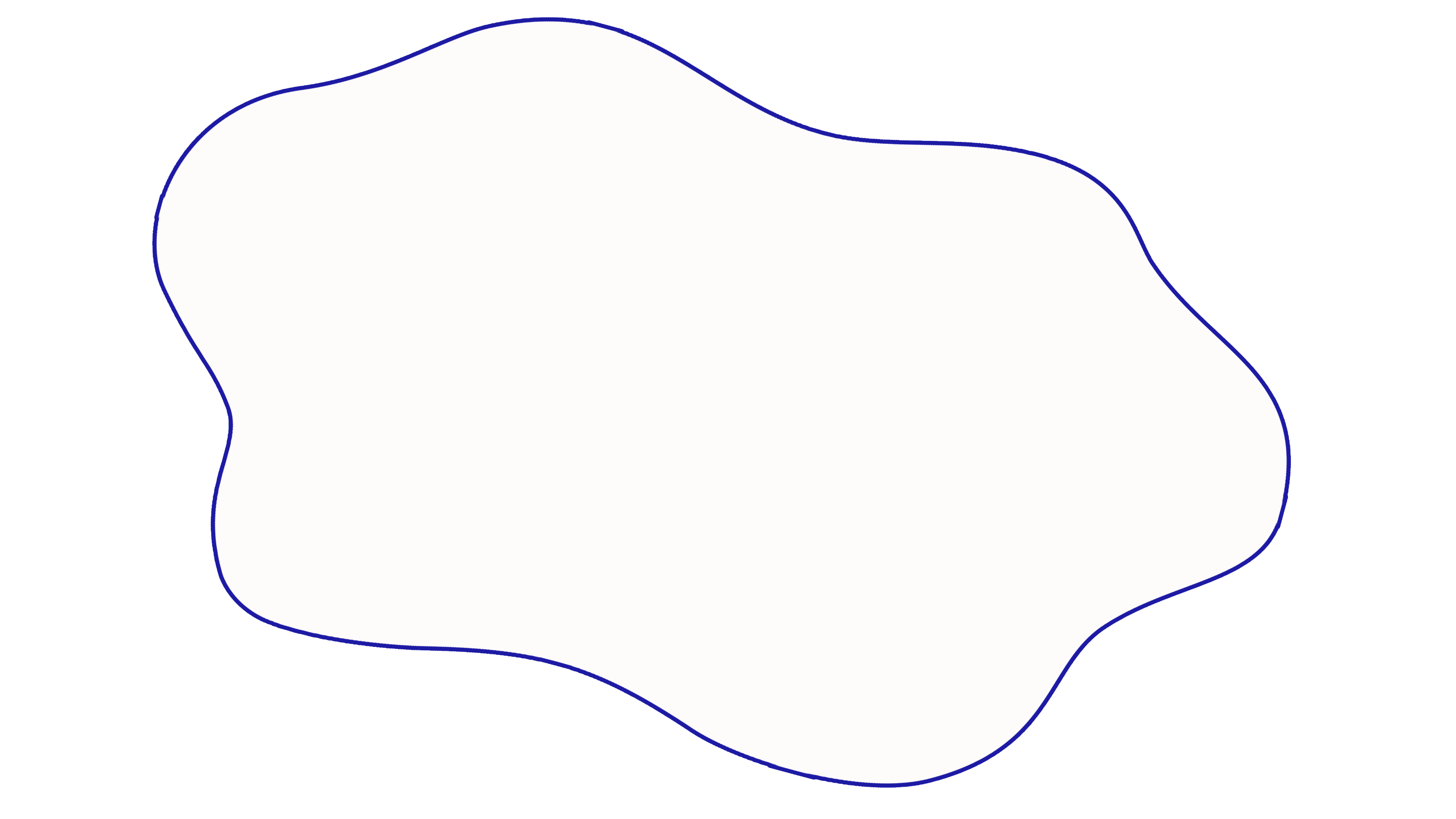 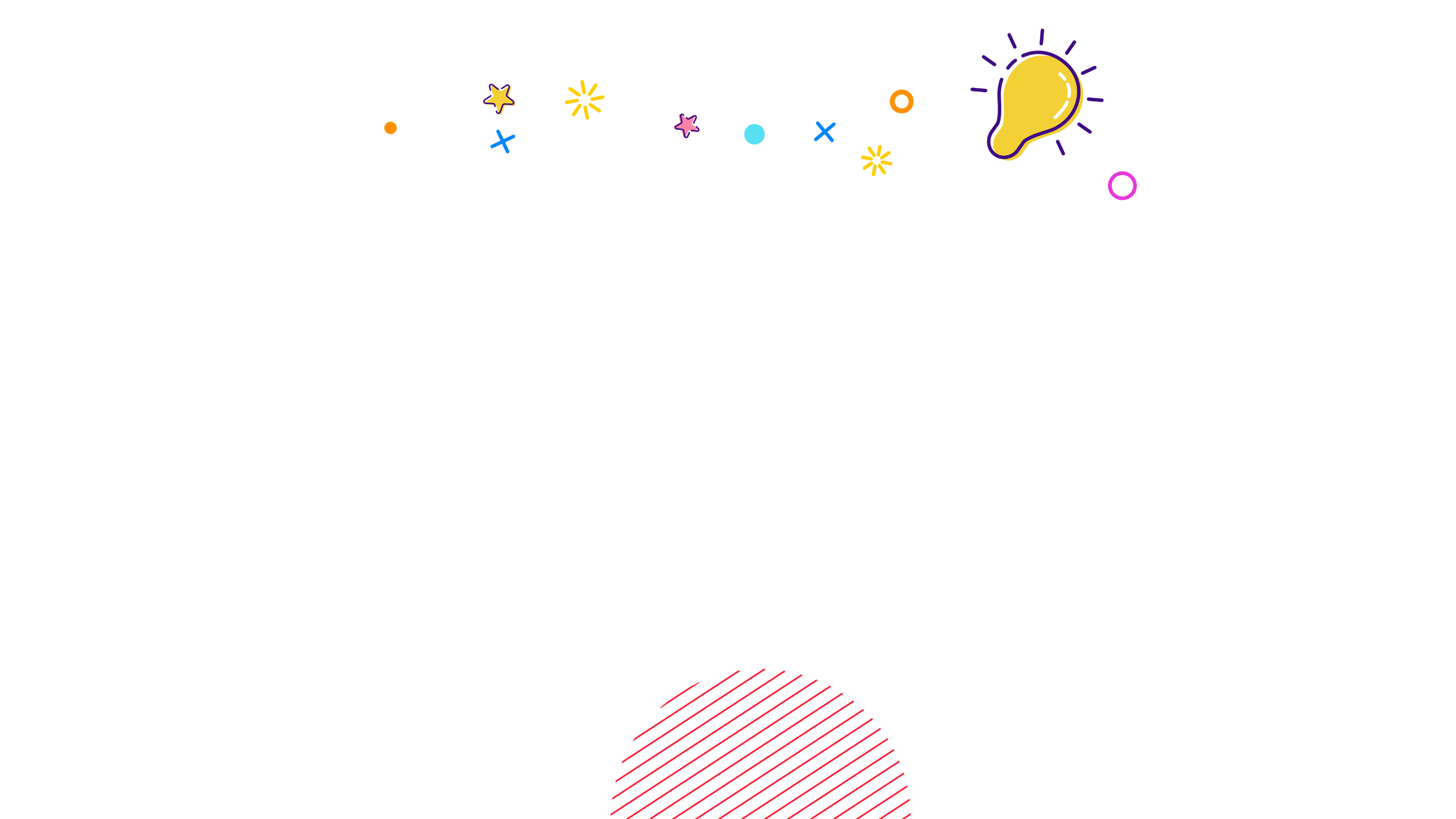 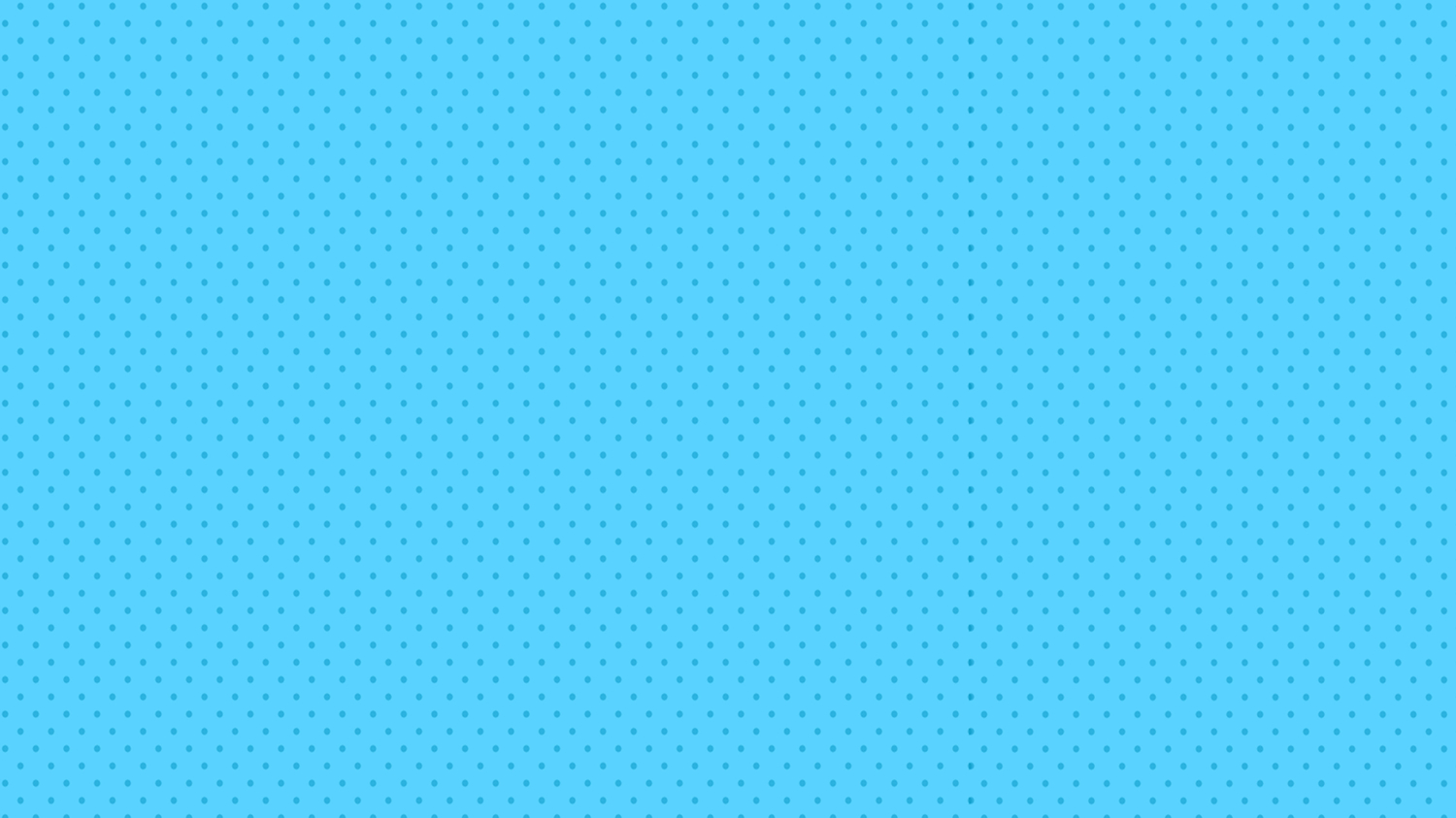 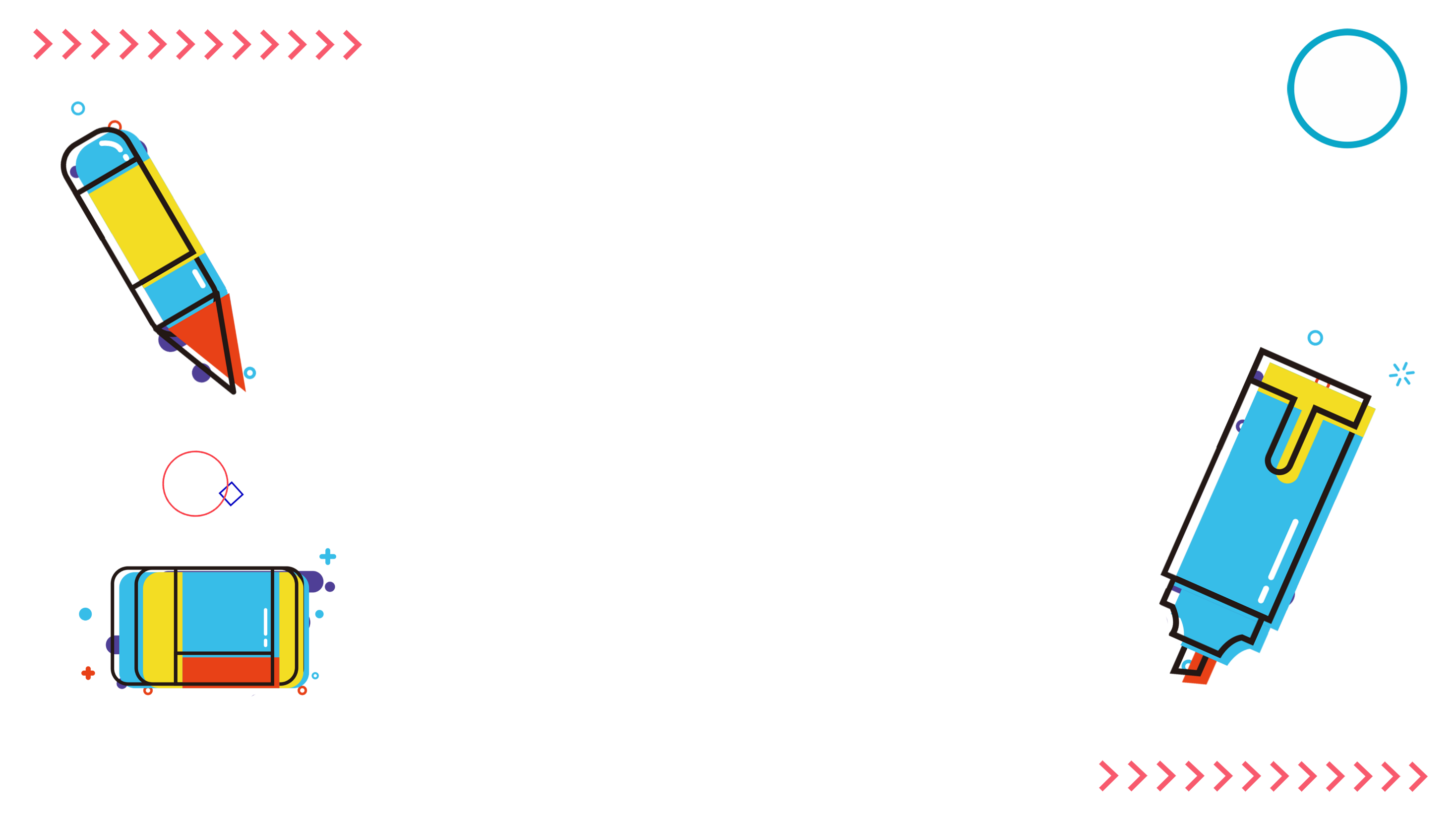 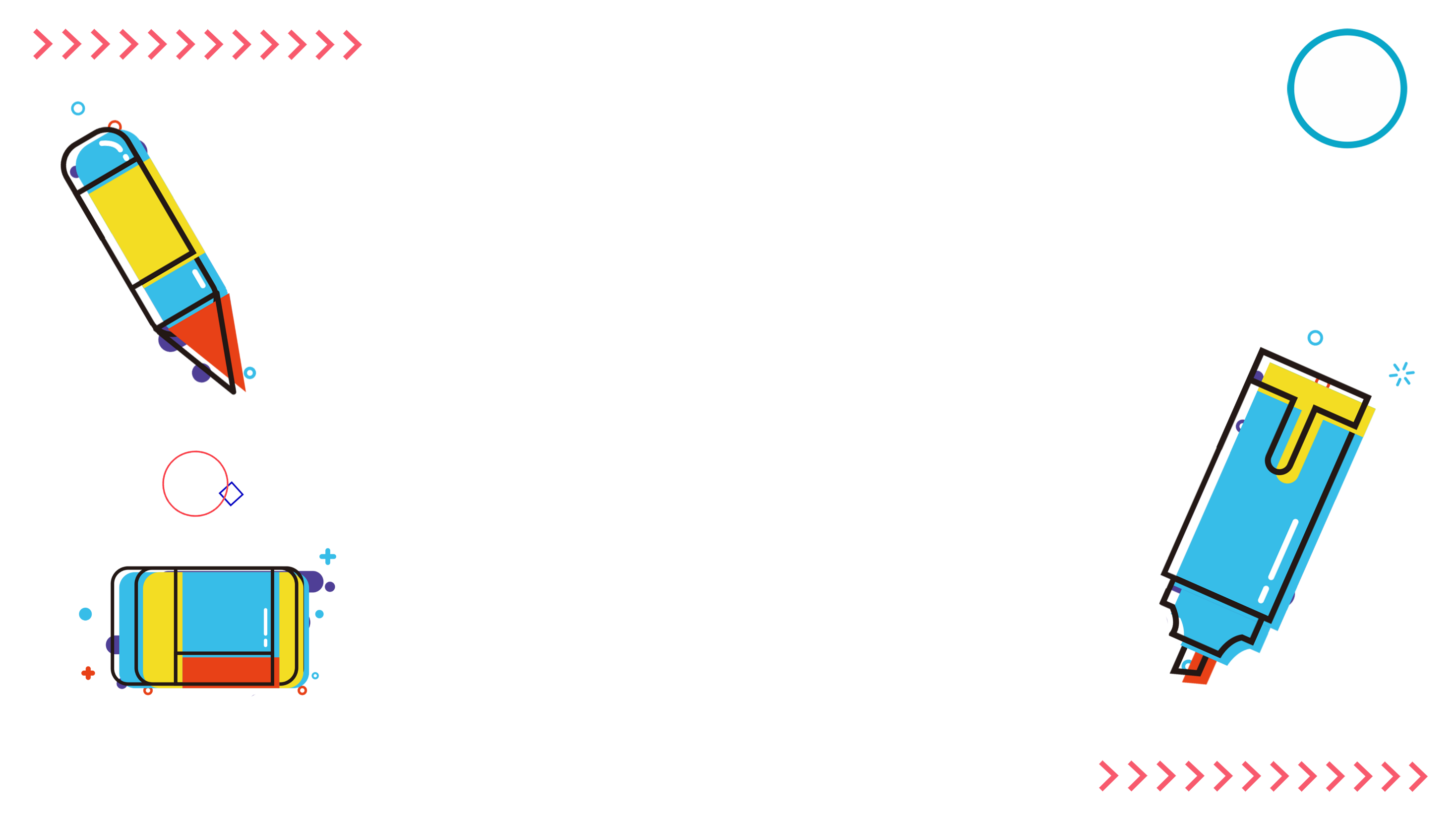 Macam-macam Komunikasi
c. Komunikasi antara individu dengan lingkungan yang lebih luas.
d. Komunikasi yang terjadi karena individu yangdimaksudkan memiliki kemampuan yang tinggi. 
e. Komunikasi antara individu dengan dua kelompok atau lebih.
7. Komunikasi Menurut Jumlah Yang Berkomunikasi.
a. Komunikasi perseorangan.
b. Komunikasi kelompok
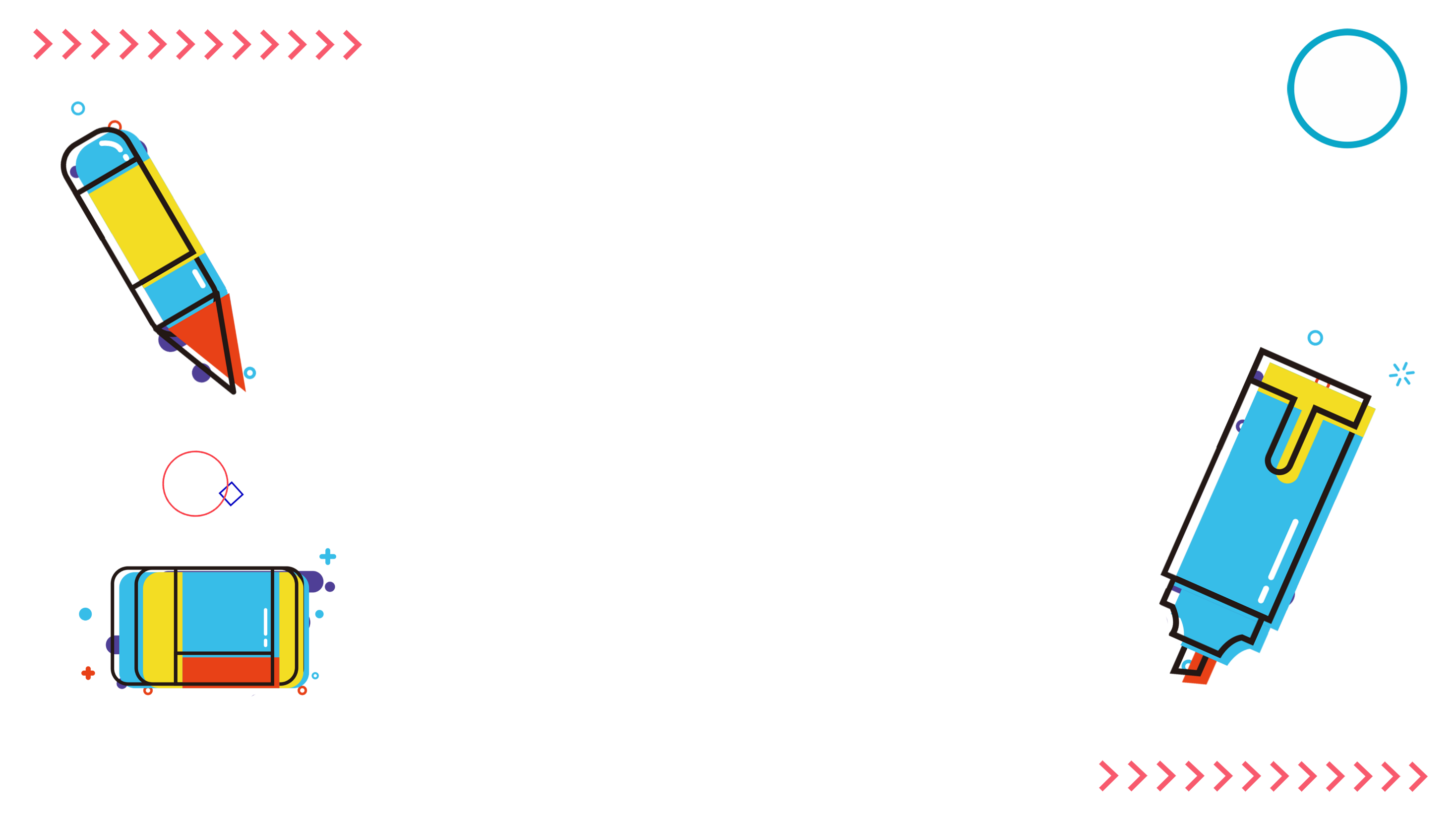 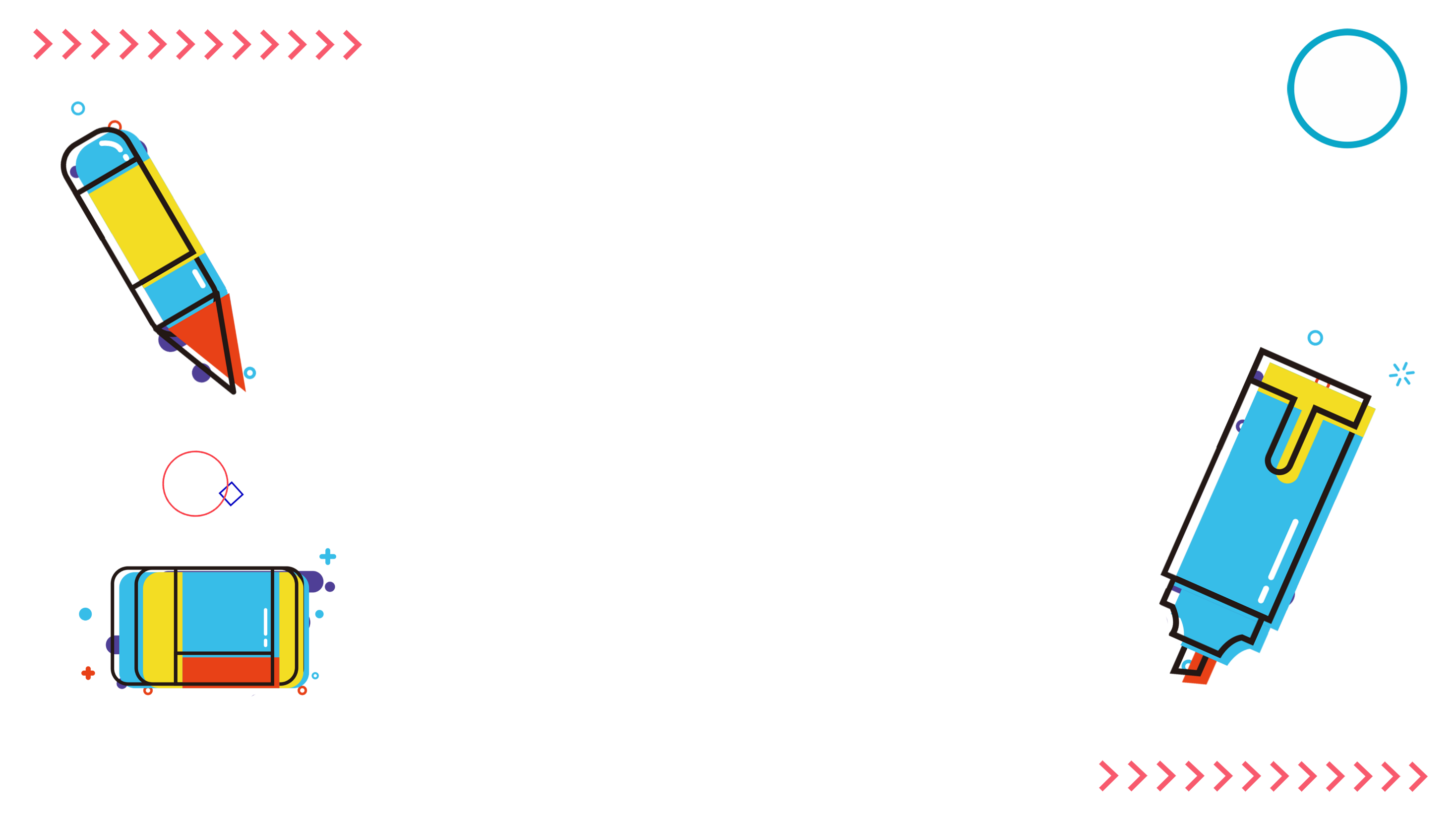 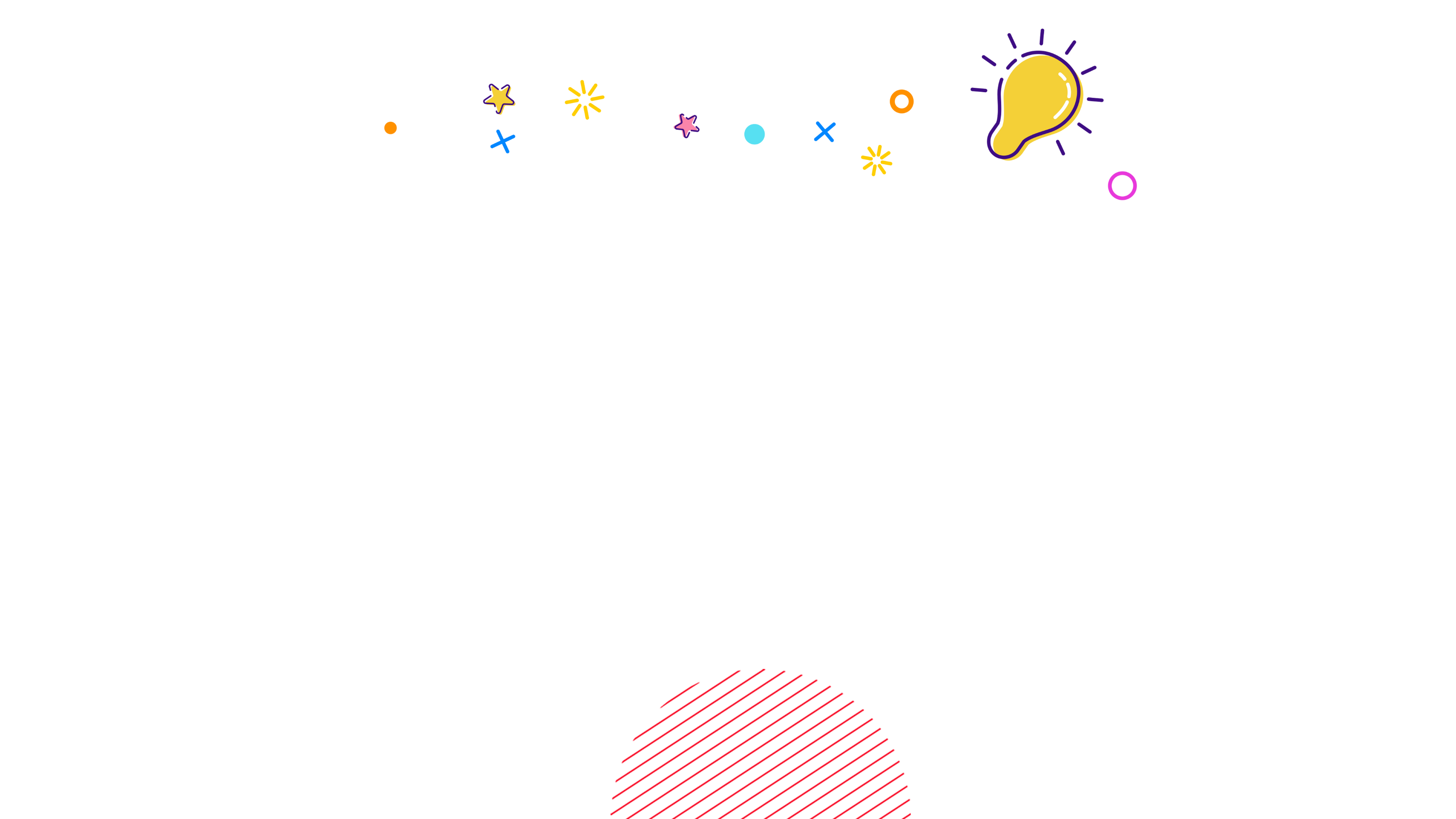 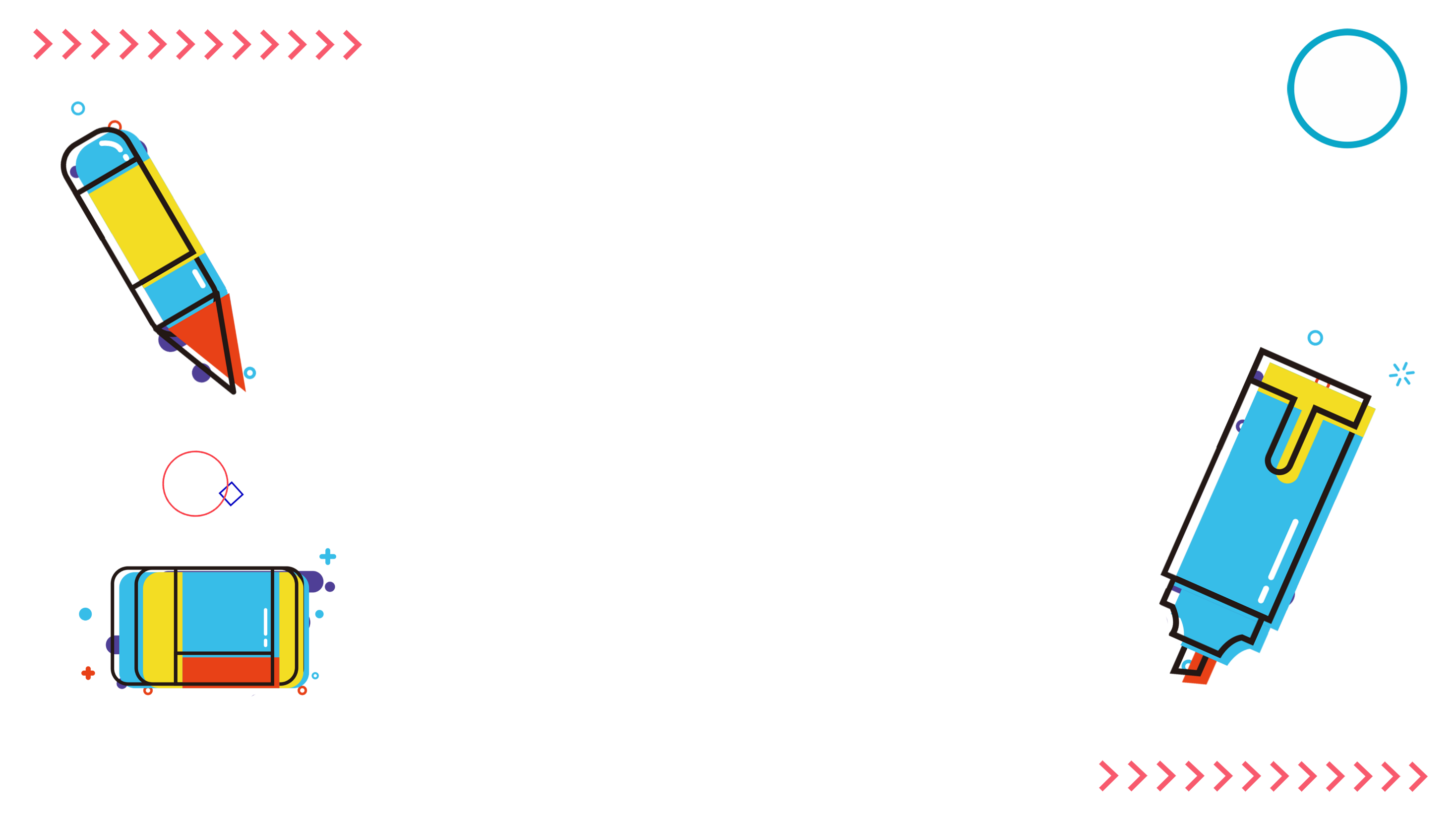 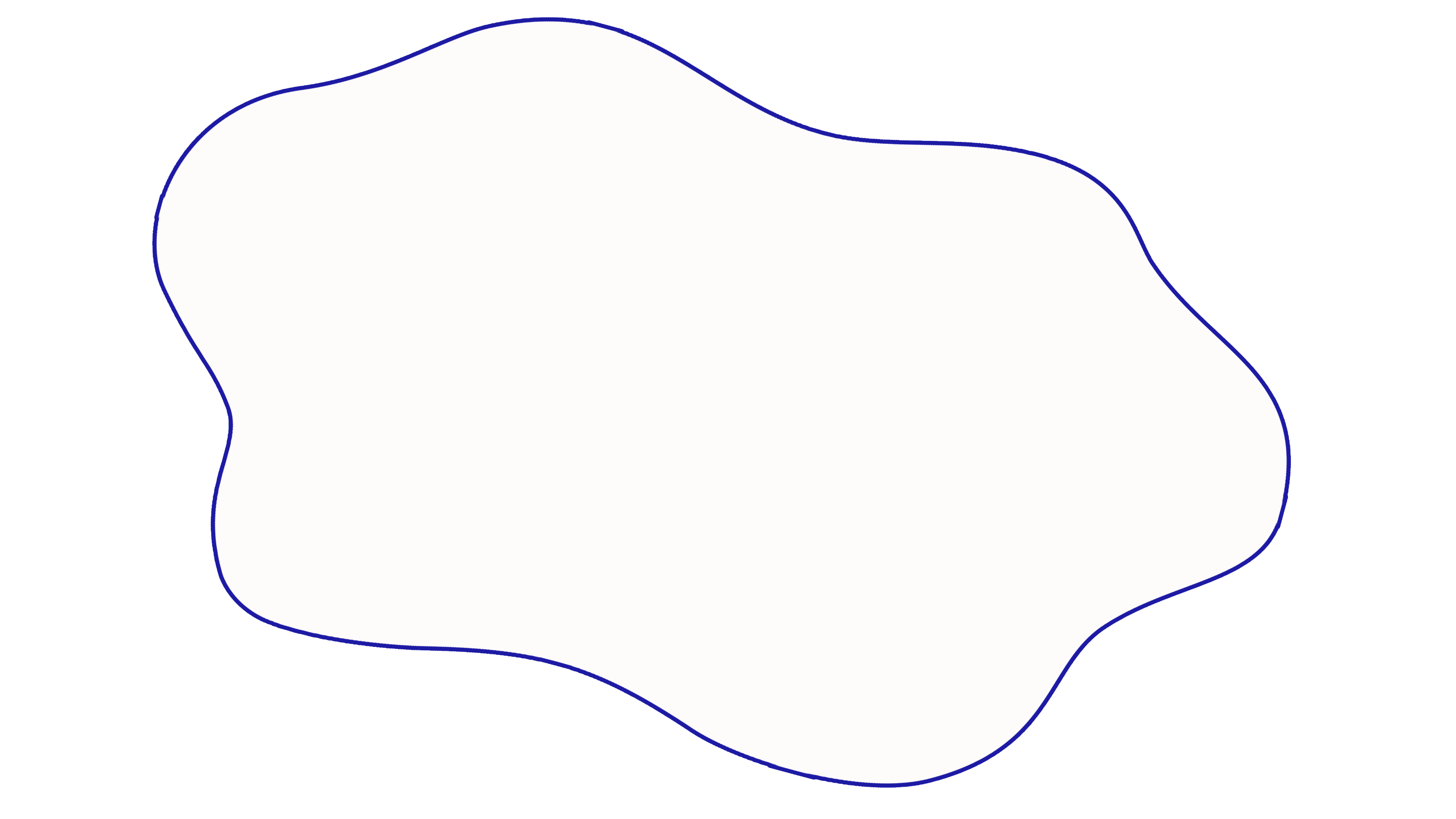 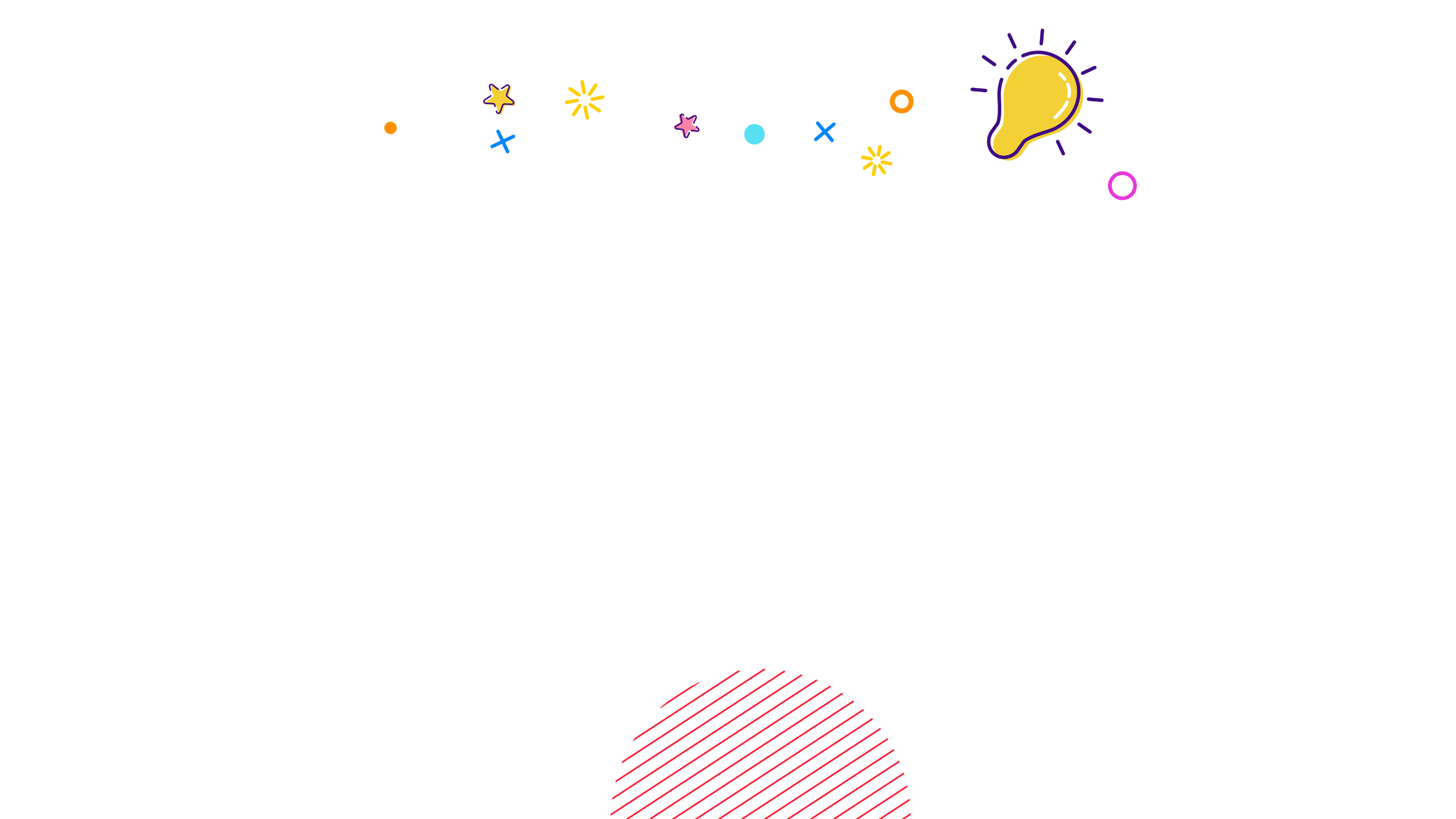 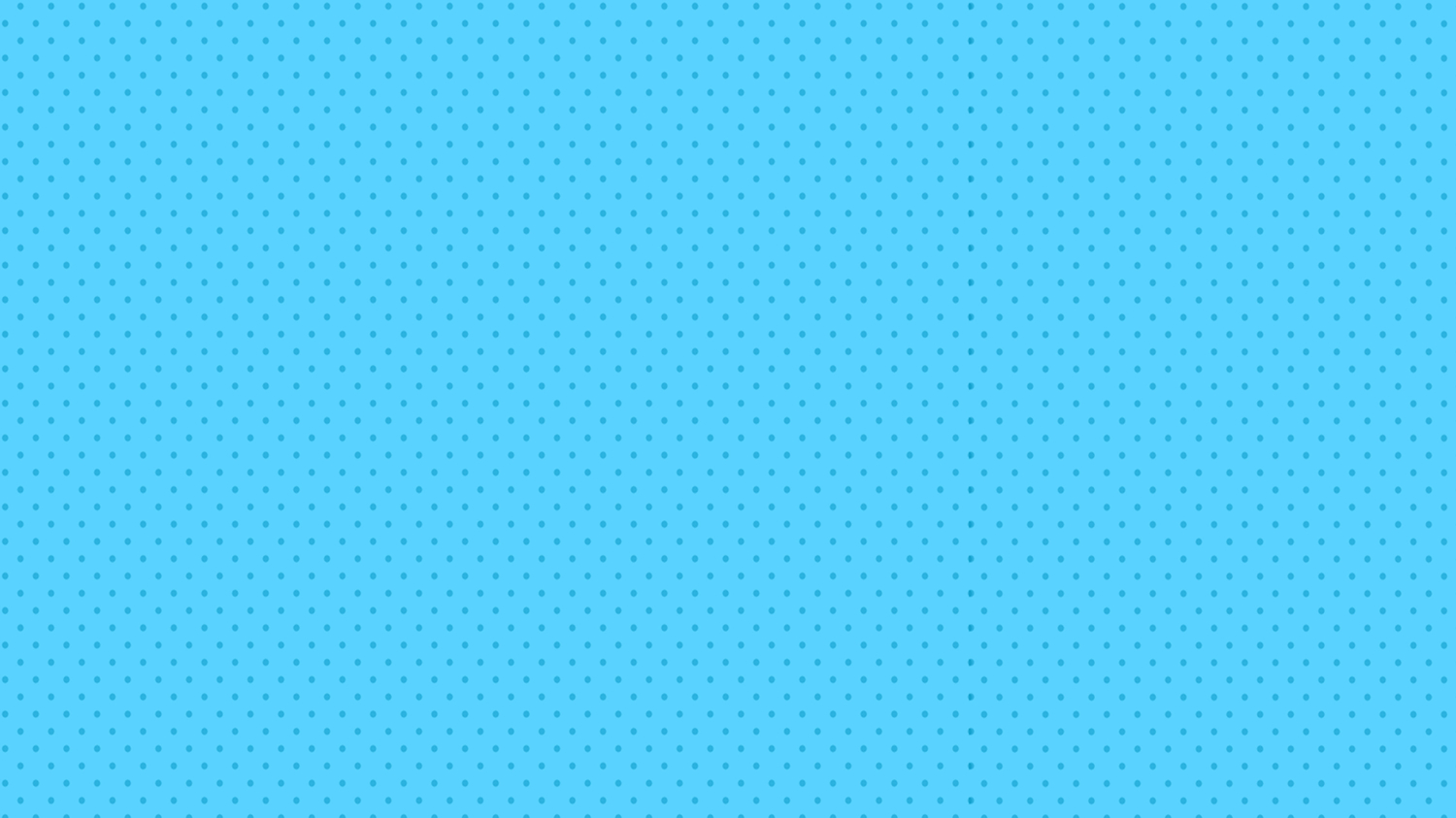 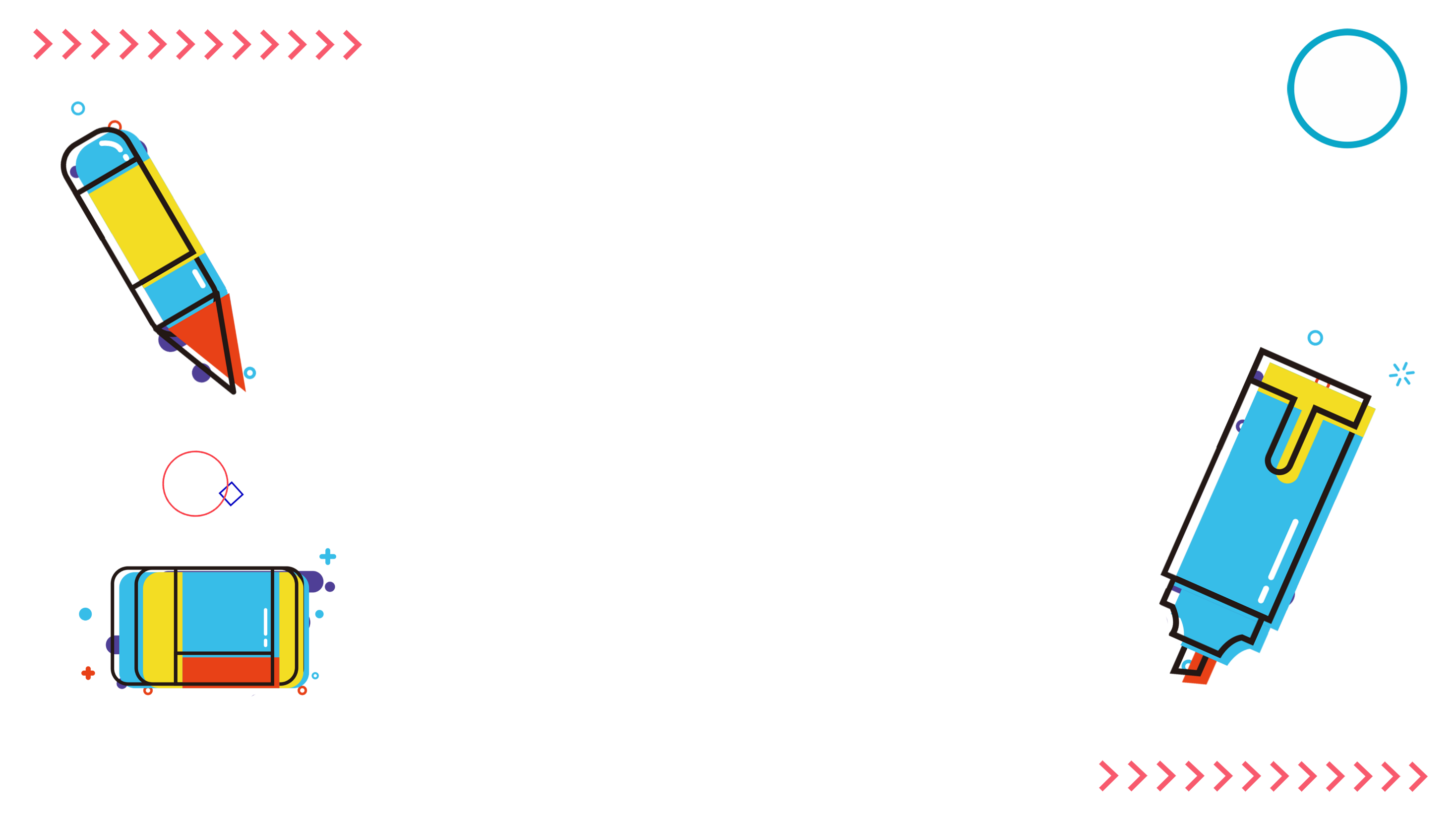 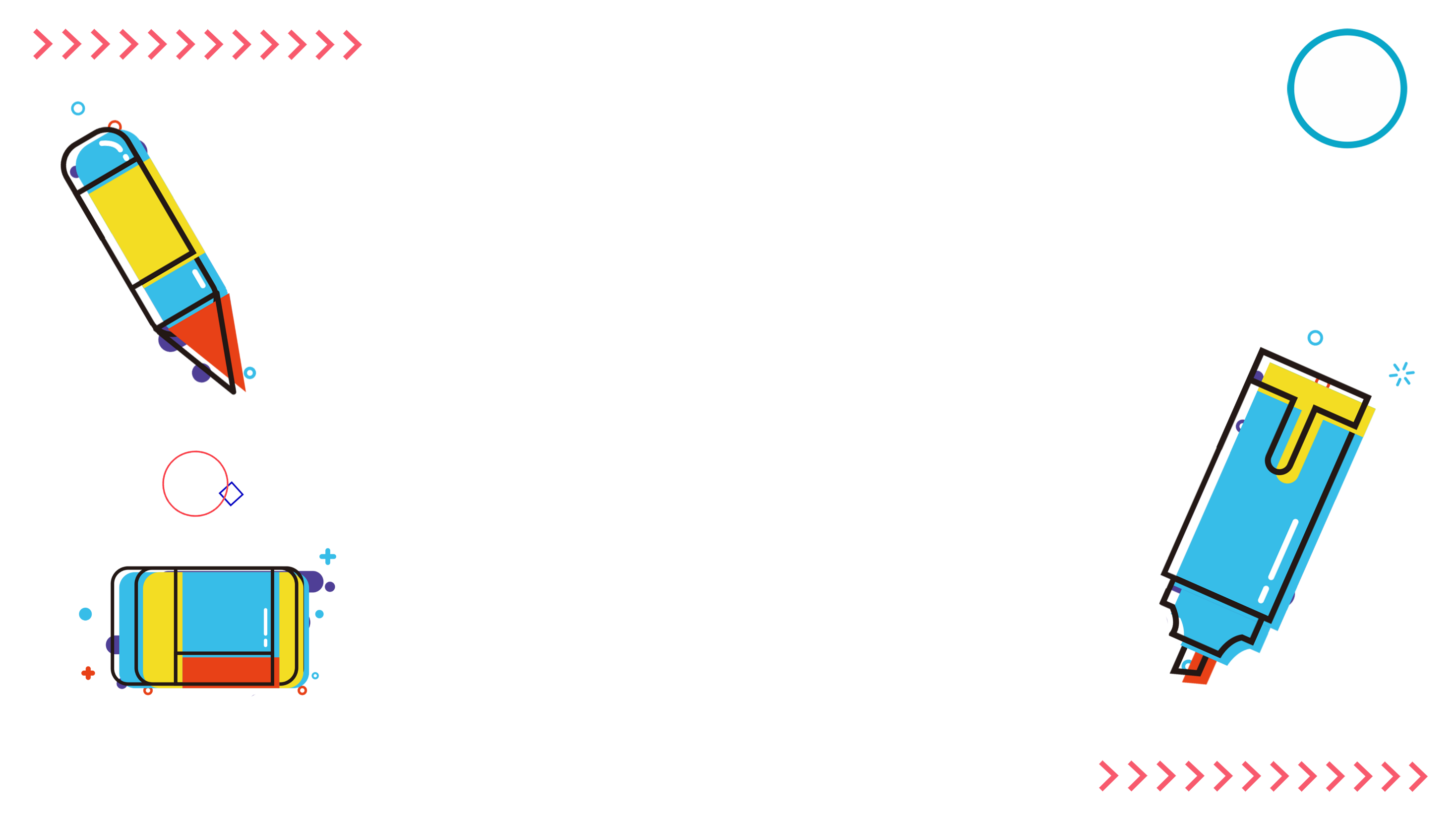 Tahap-tahap Komunikasi
Tahap-tahap Pre-interaksi
Mengeksplorasi perasaan, mendefinisikan dan mengidentifikasi kecemasan. harapan
Menganalisis kekuatan dan kelemahan diri.
Mengumpulkan data tentang klien.
Merencanakan pertemuan pertama dengan klien.
Tahap Interaaksi
Membina rasa saling percaya
Merumuskan kontrak
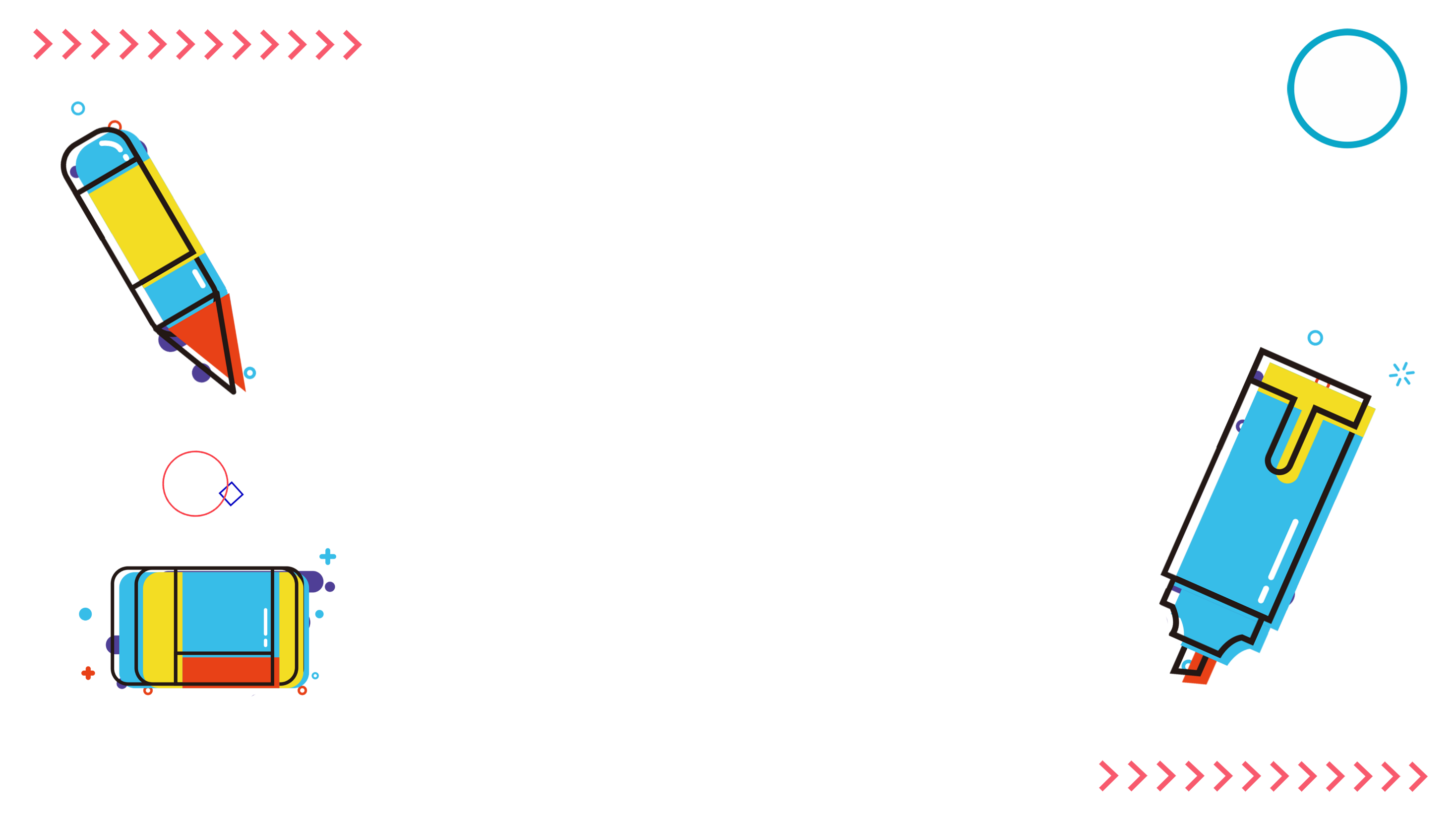 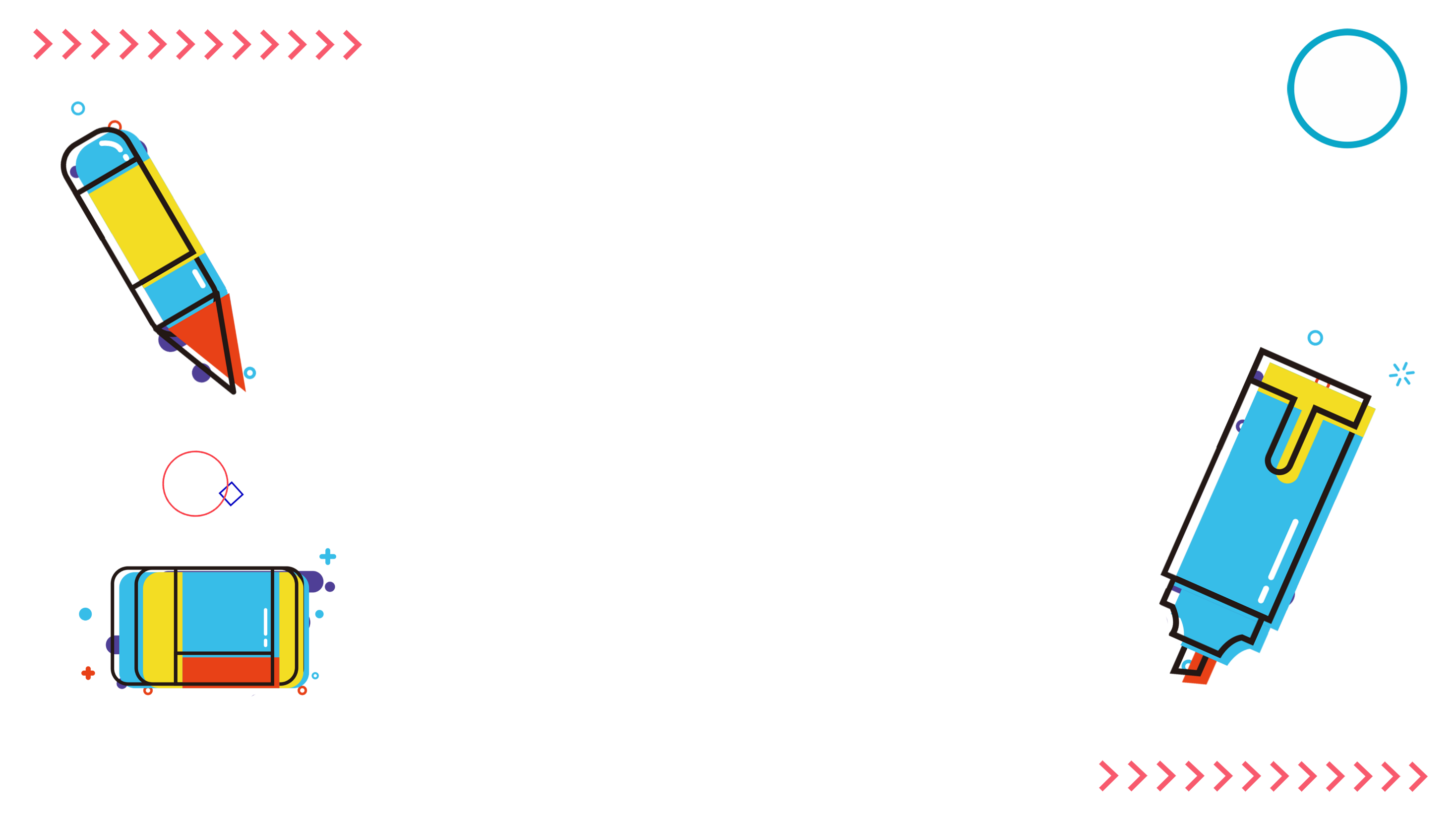 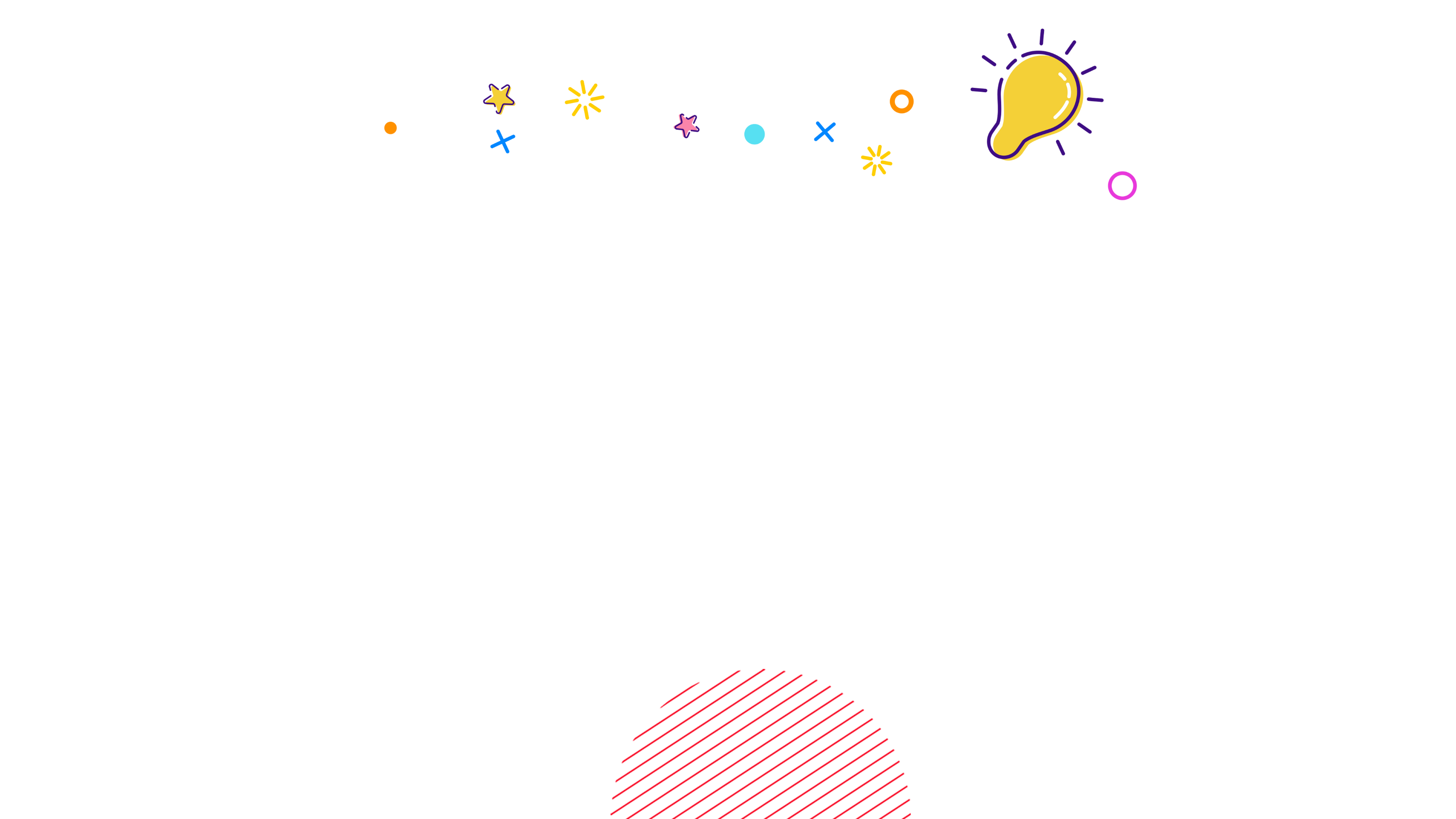 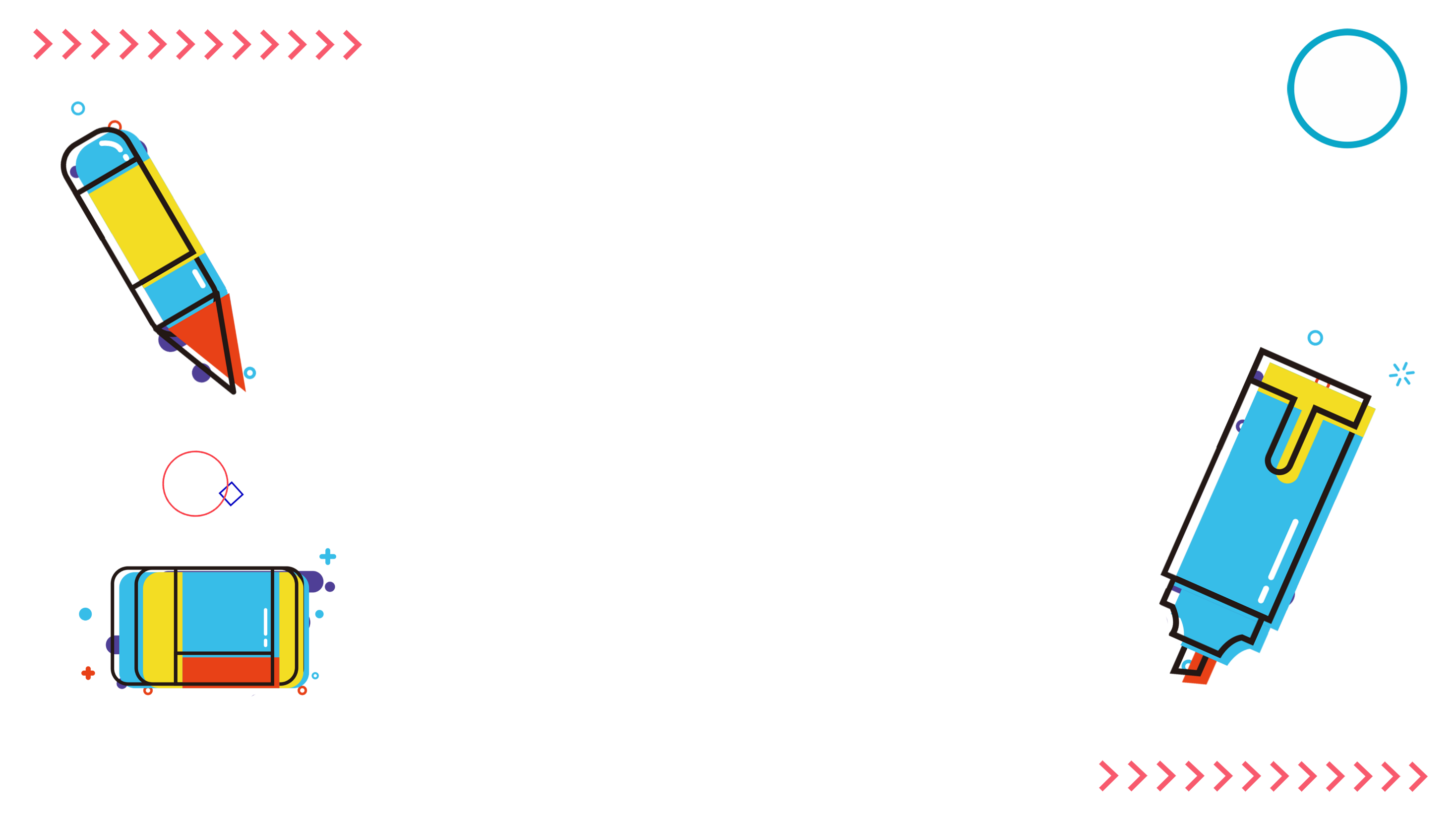 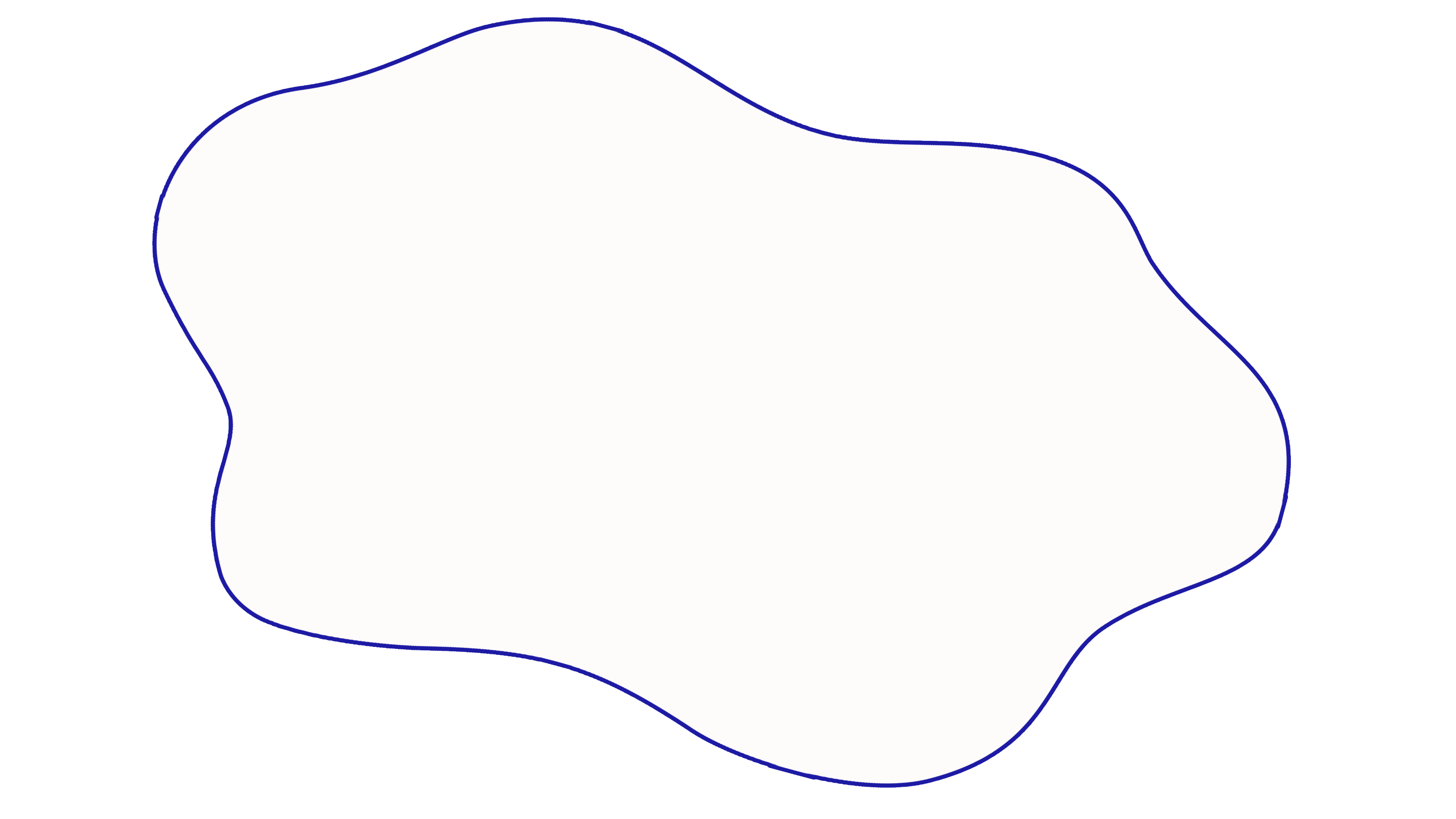 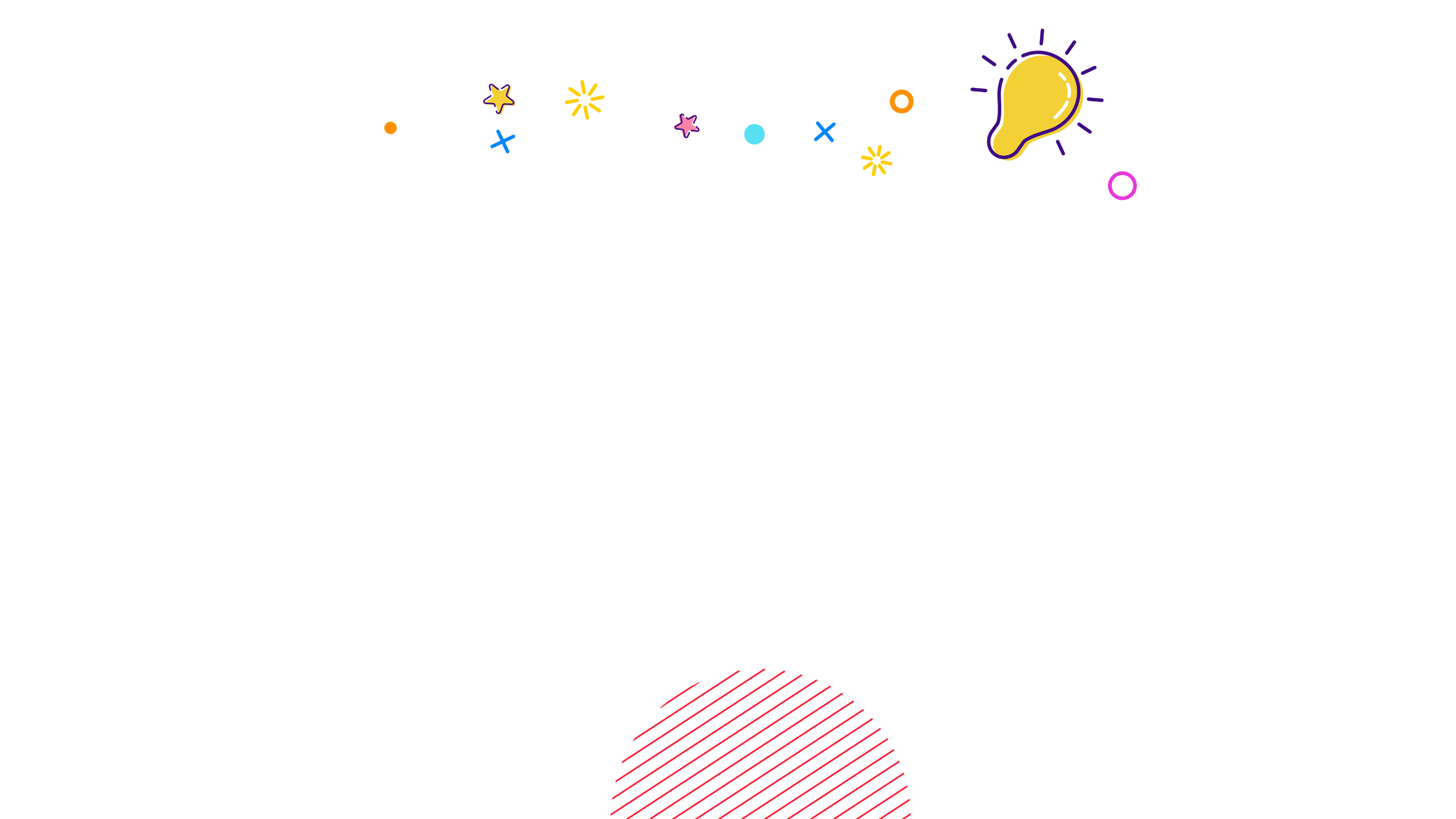 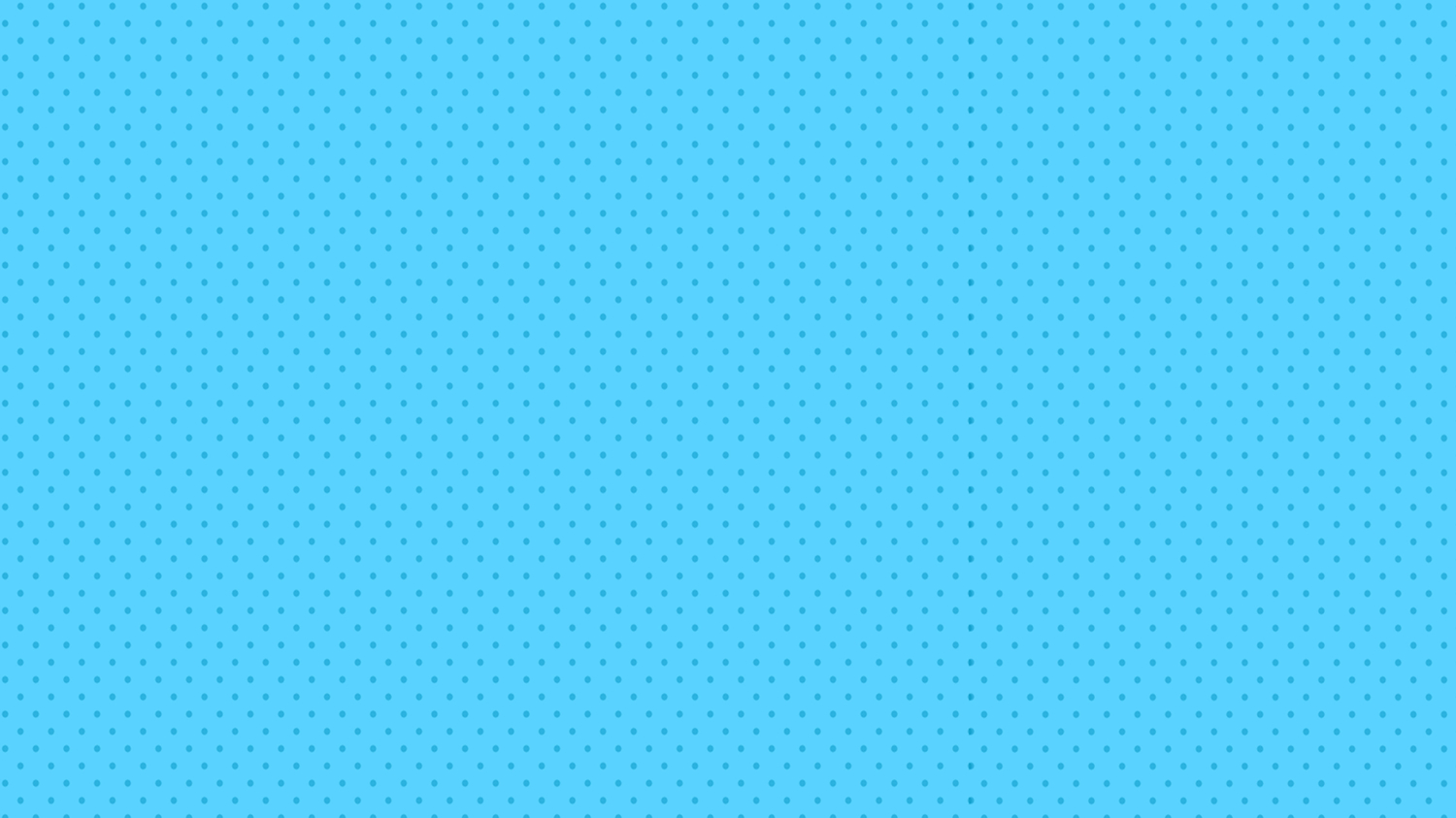 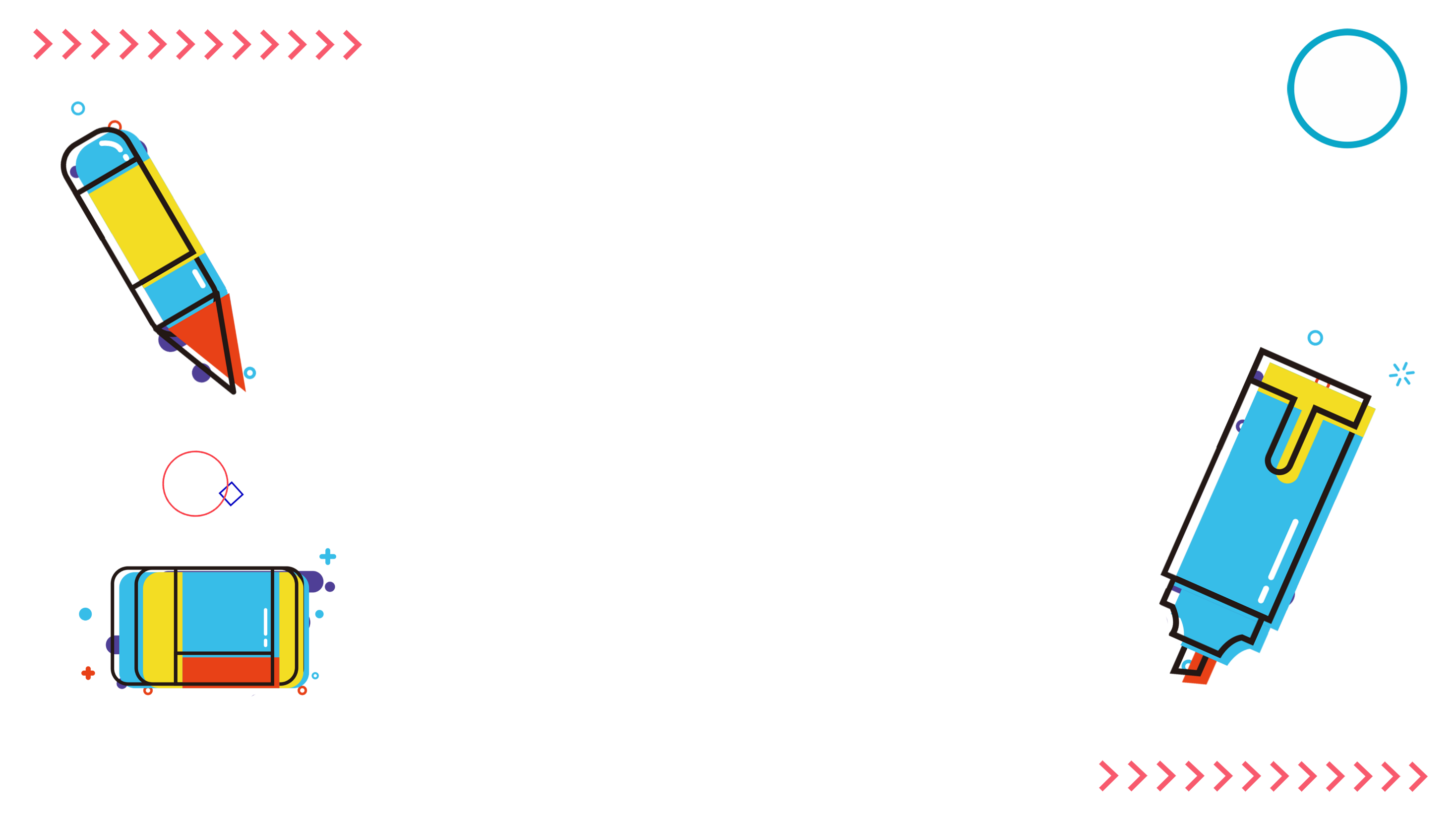 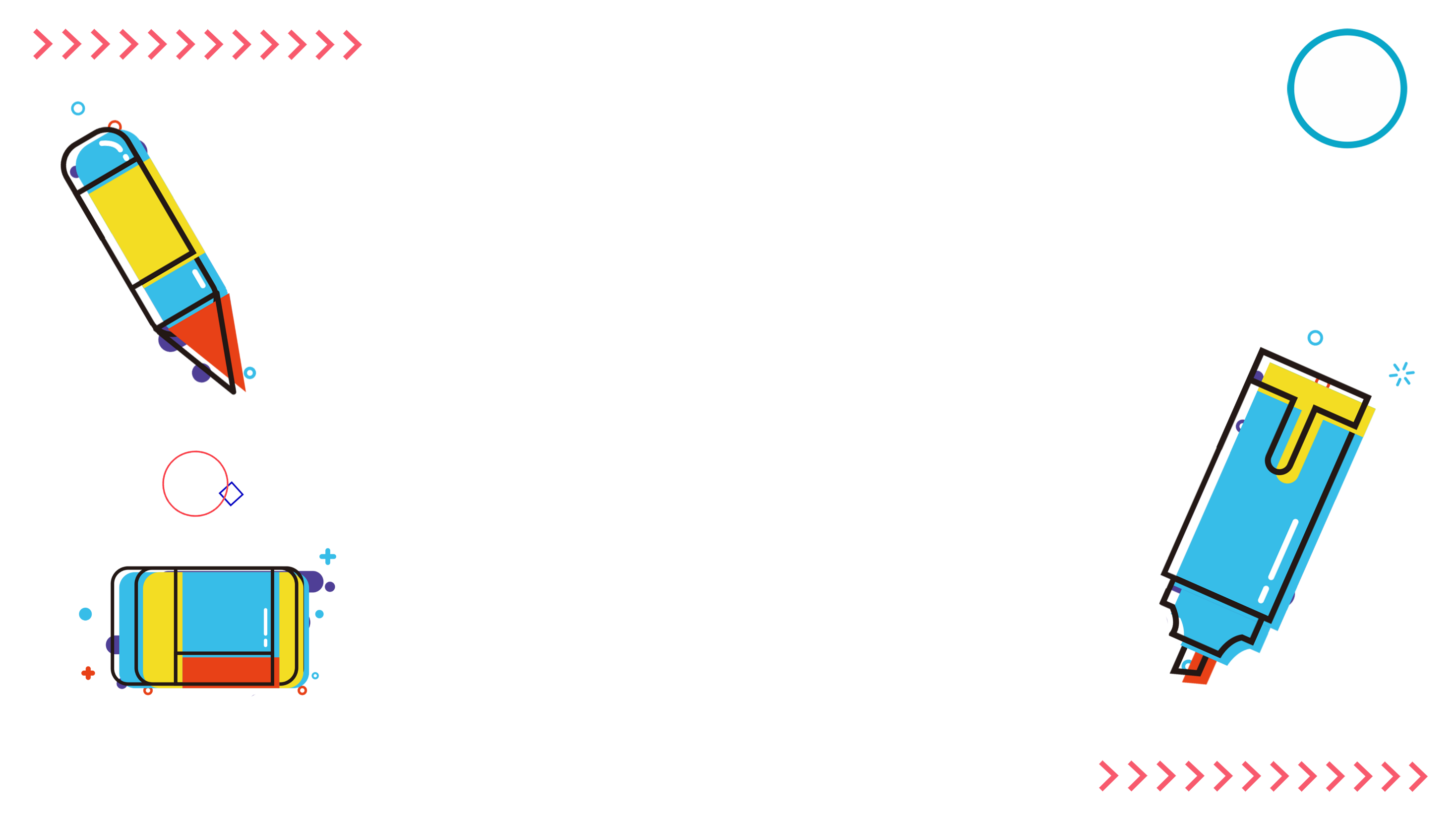 Tahap-tahap Komunikasi
Menggali perasaan serta mengidentifikasi masalah
Merumuskan tujuan interaksi
Tahap Implementasi
Tahap Kerja
Tahap terminasi
Terminasi sementara
adalah akhir dari tiap pertemuan dengan klien, setelah hal ini dilakukan, klien masih akan bertemu kembali pada waktu yang berbeda sesuai dengan kontrak waktu yang telah disepakati bersama.
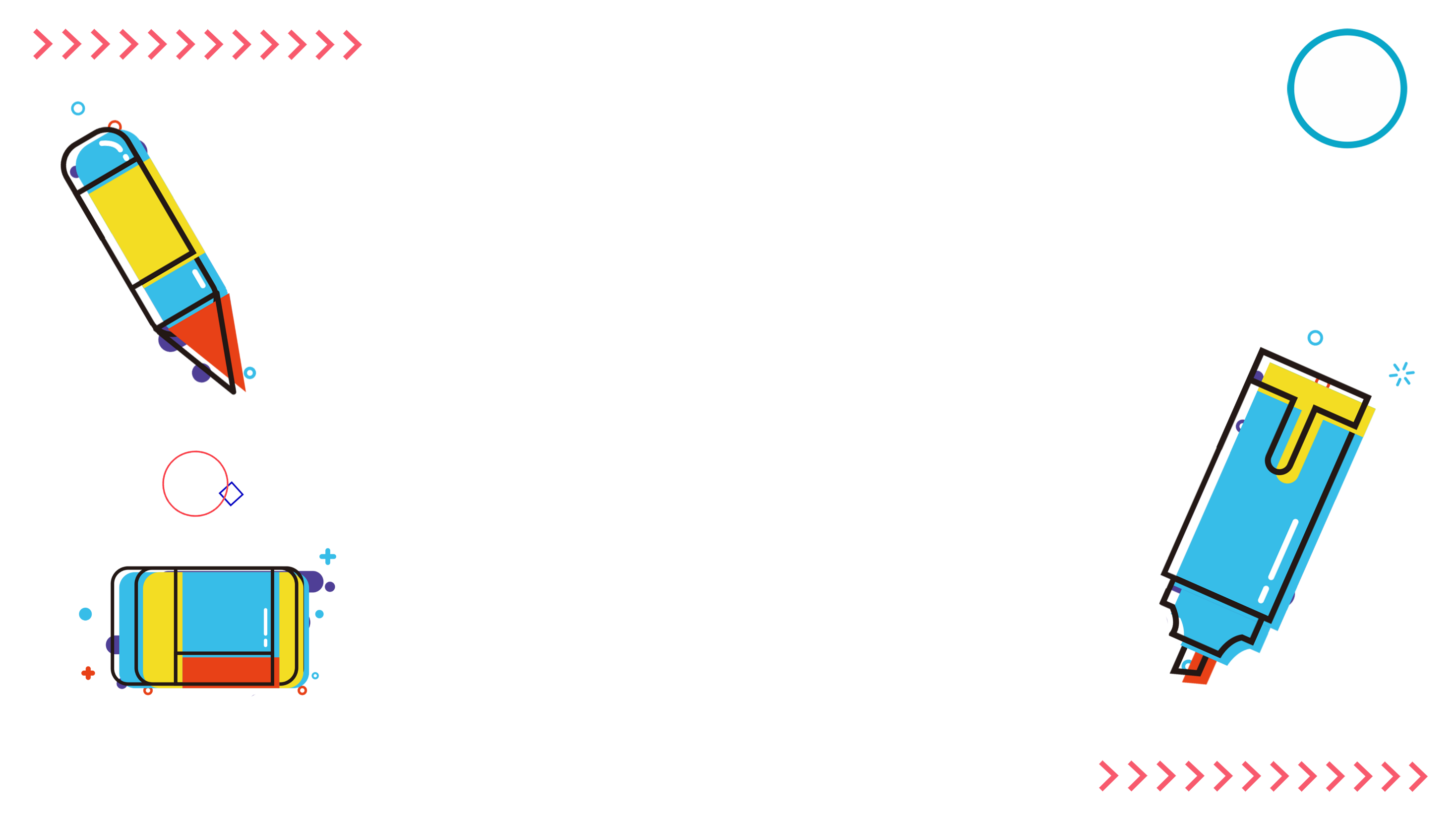 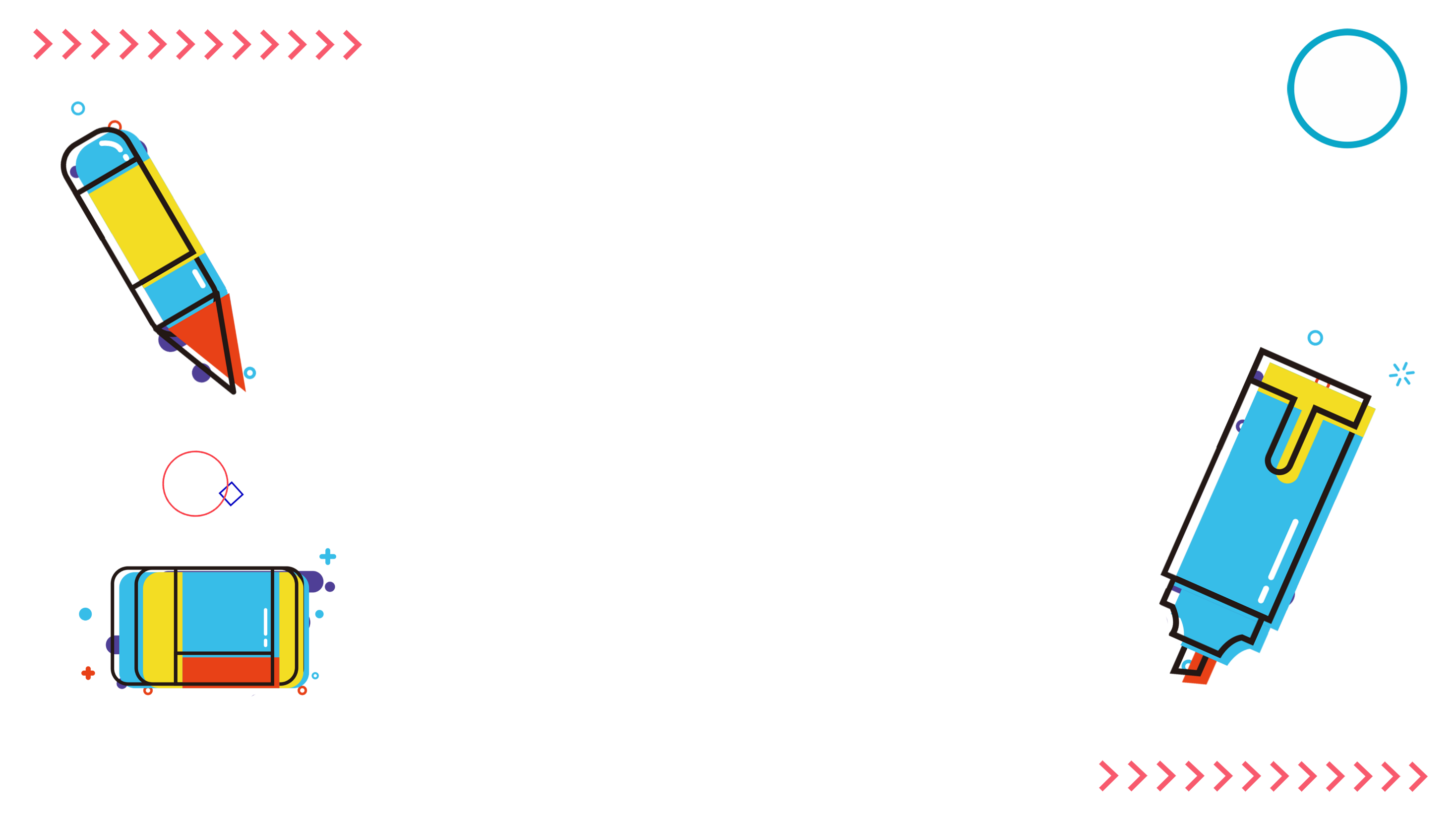 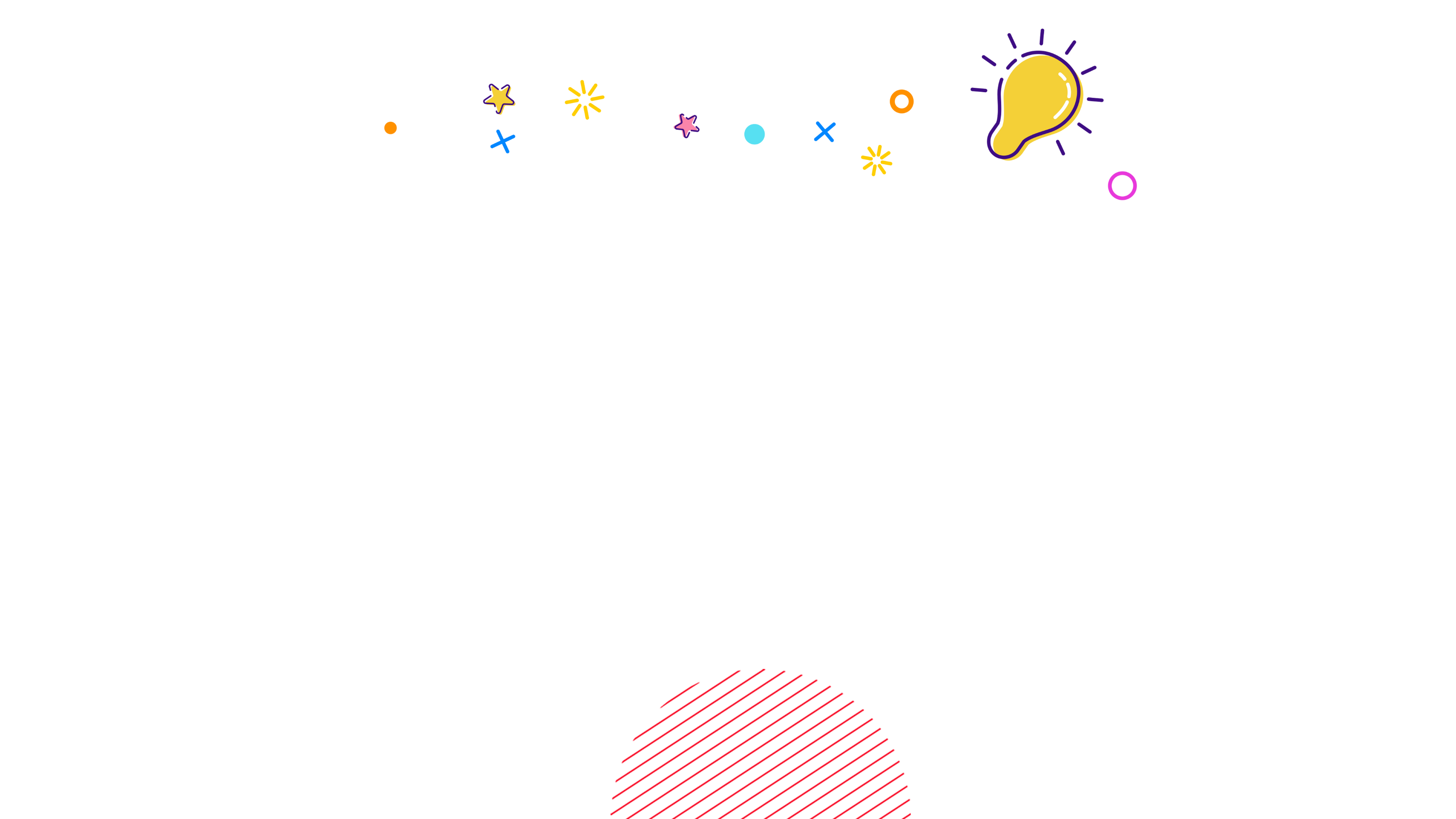 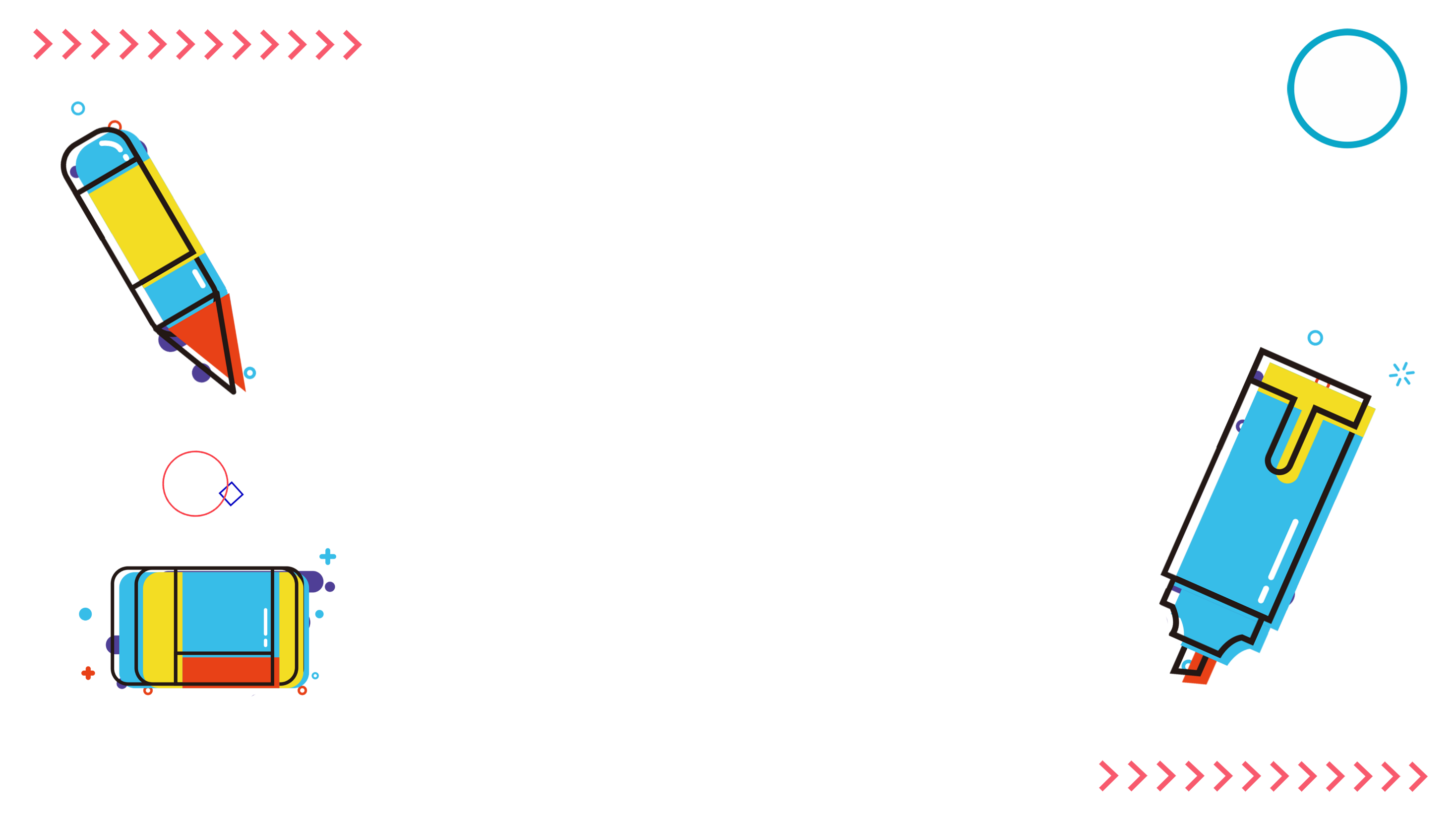 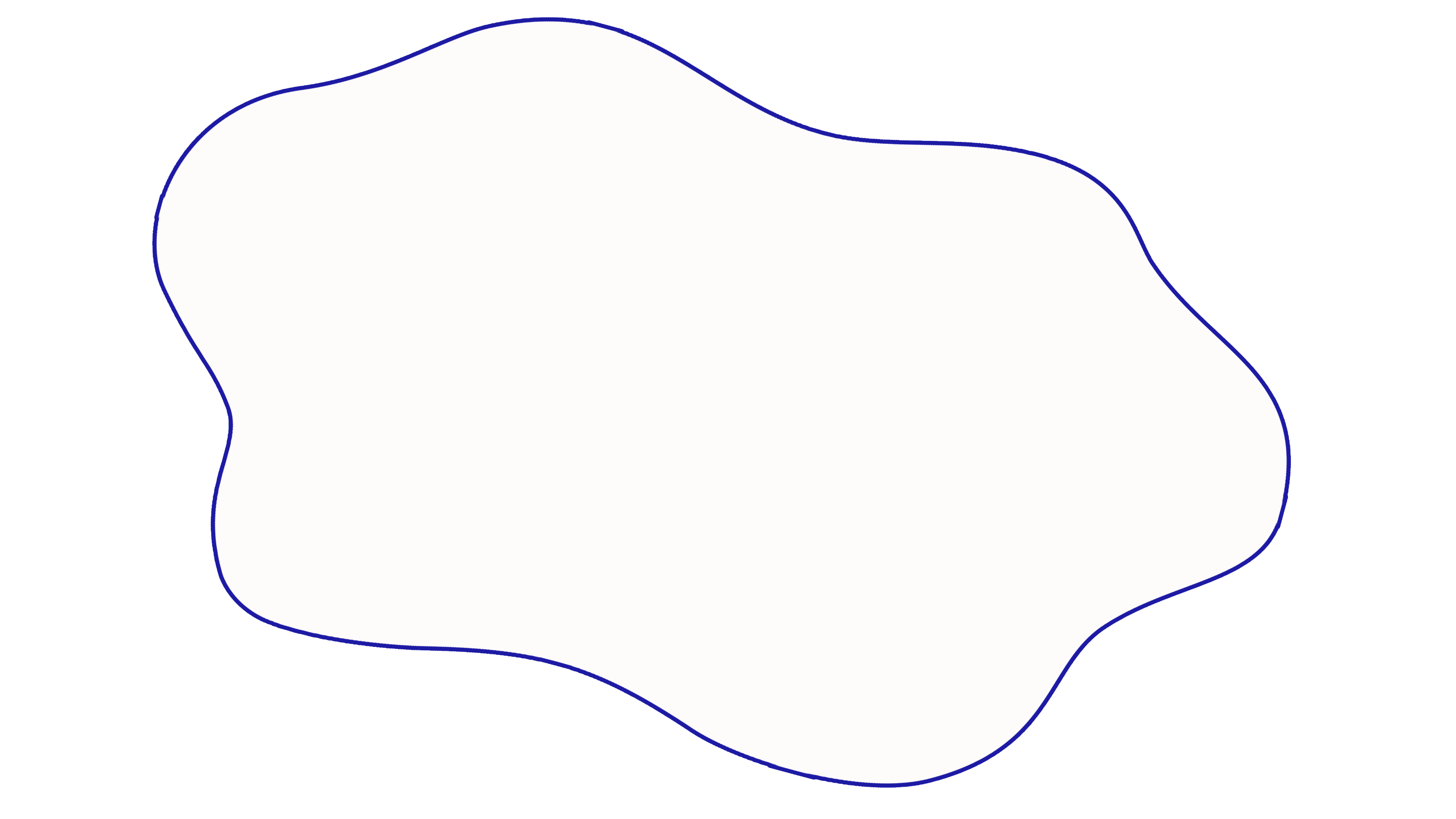 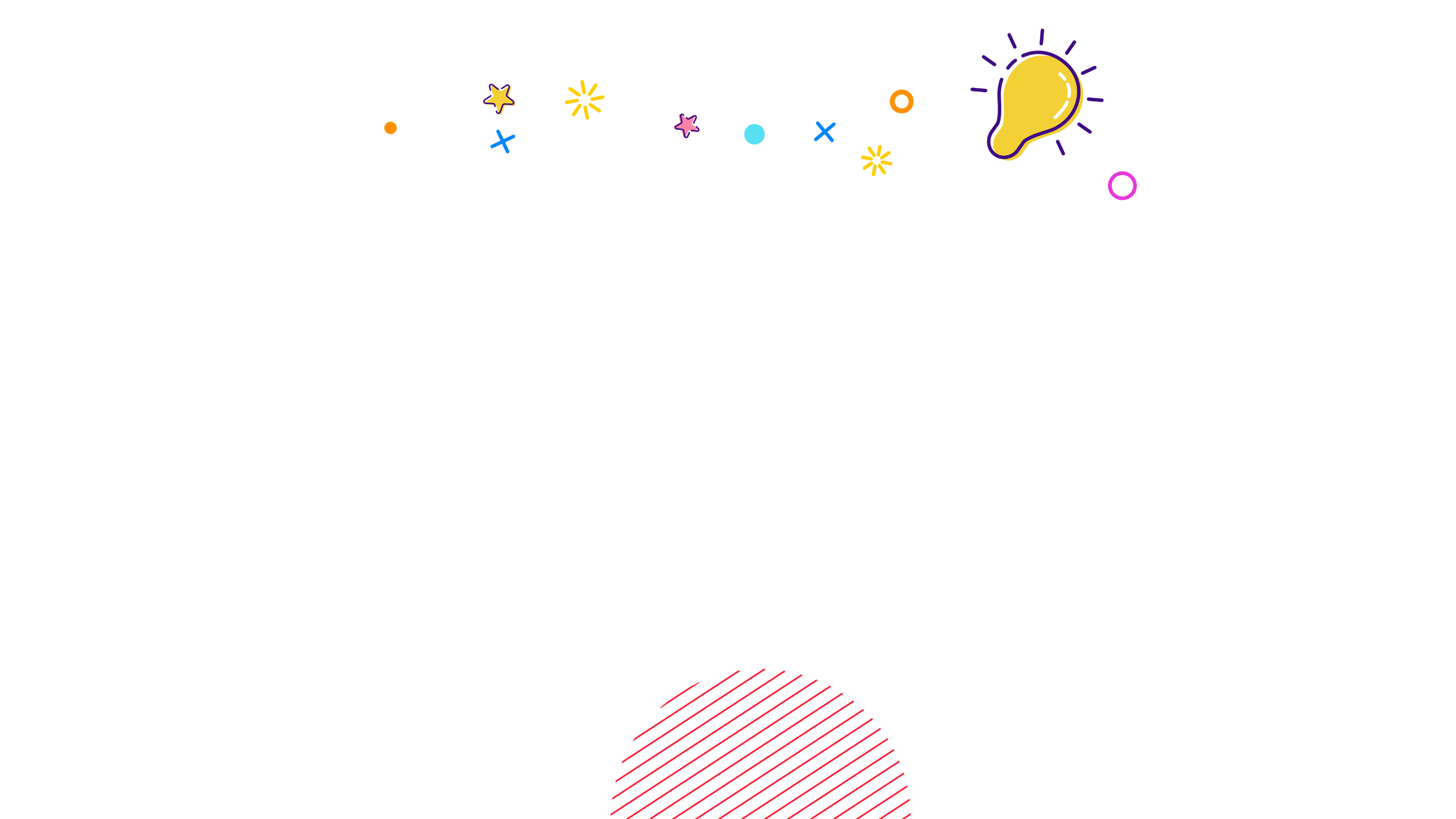 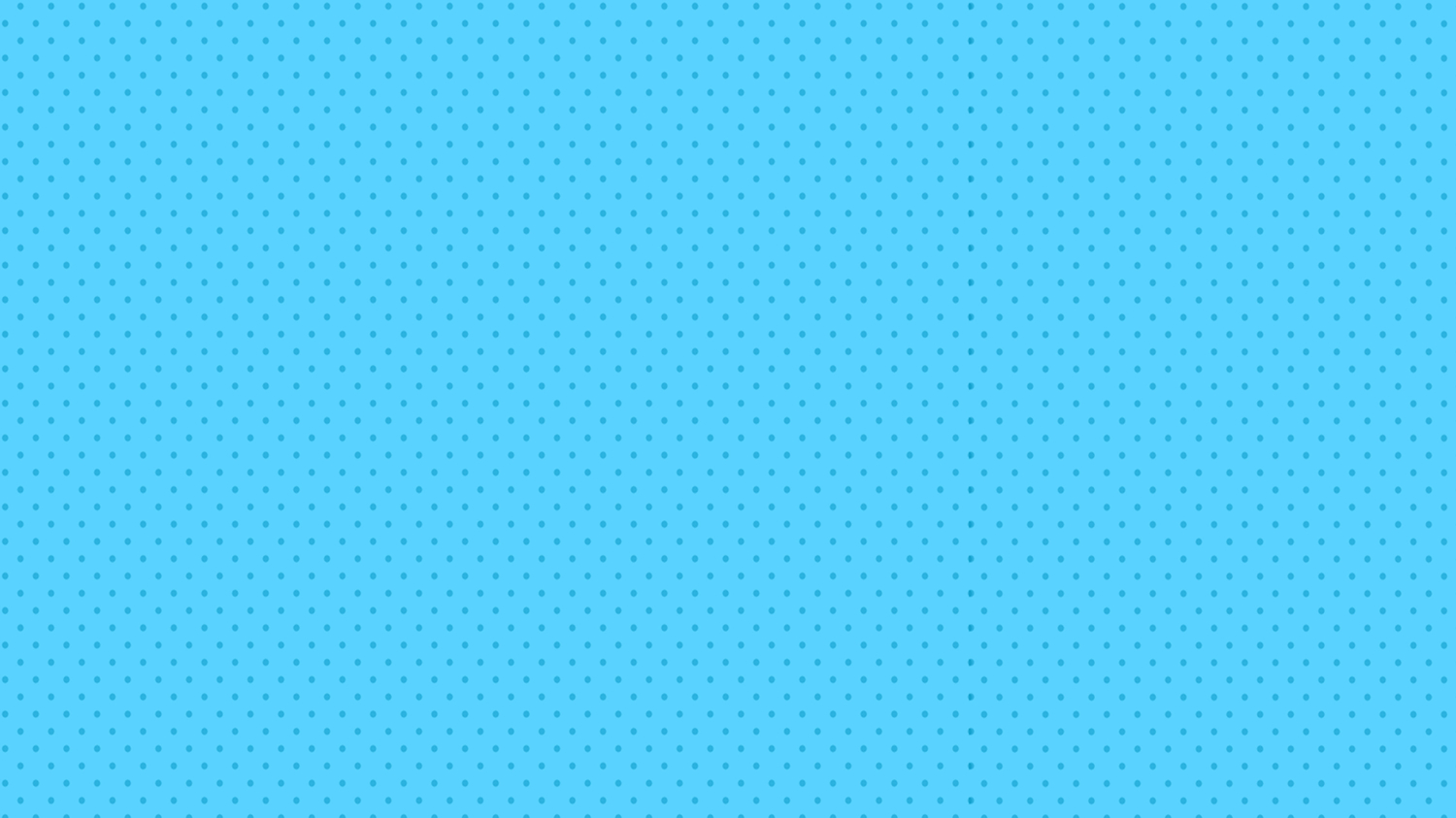 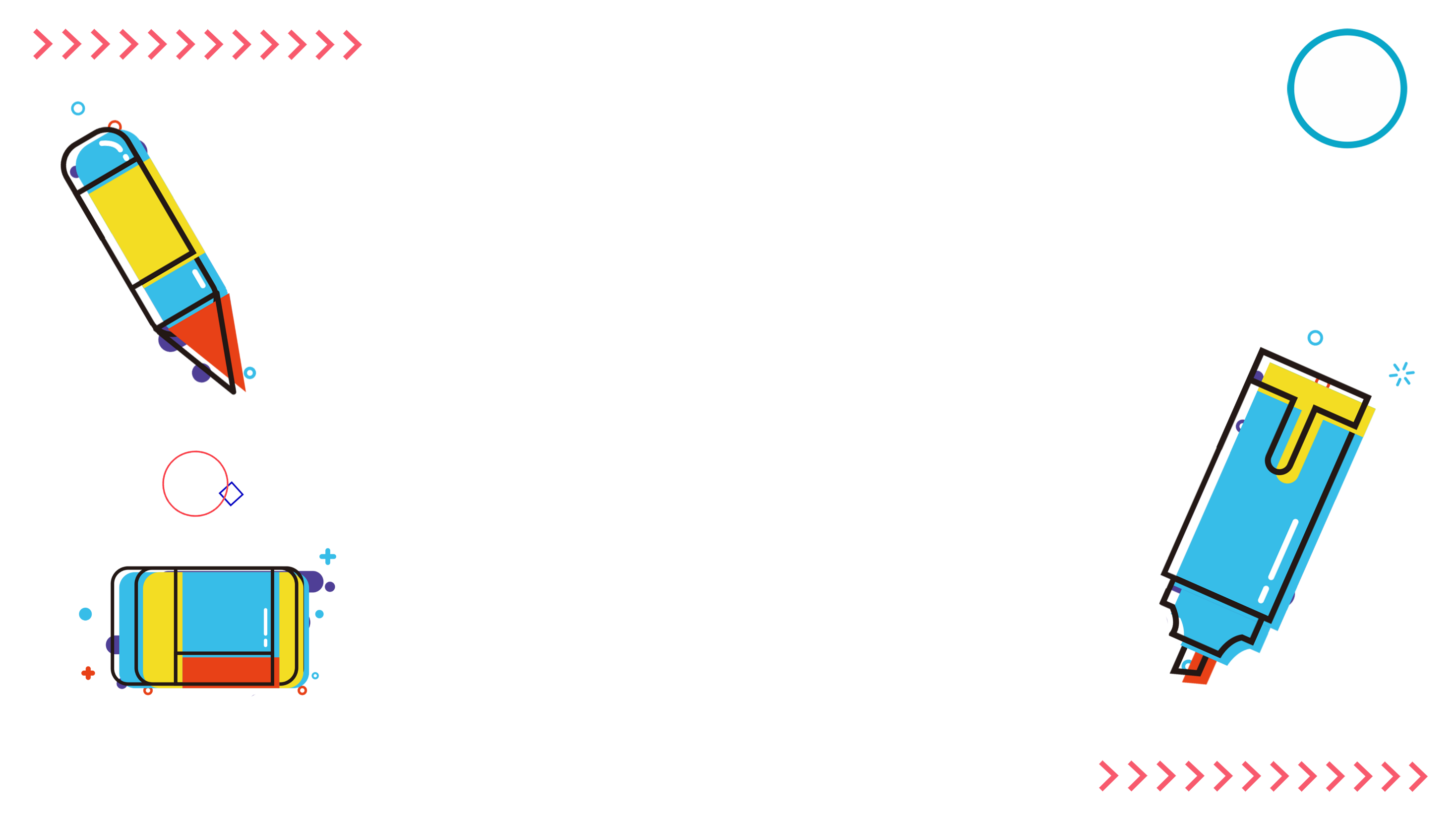 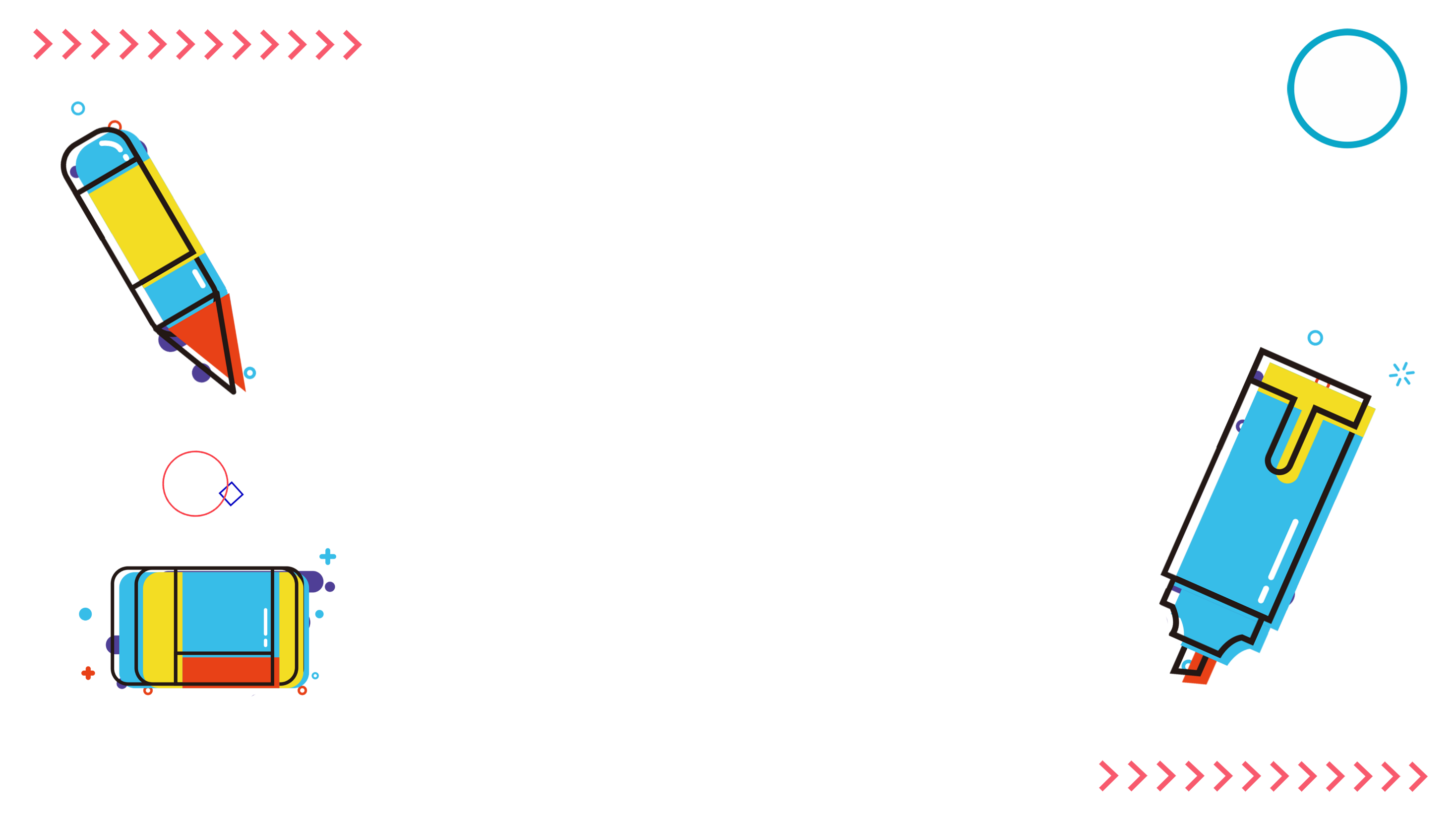 Tahap-tahap Komunikasi
Terminasi akhir

1. Mengevaluasi pencapaian tujuan dari interaksi yang telah dilaksanakan (evaluasi objektif).

2. Melakukan evaluasi subjektif dengan cara menanyakan perasaan klien setelah berinteraksi dengan perawat.
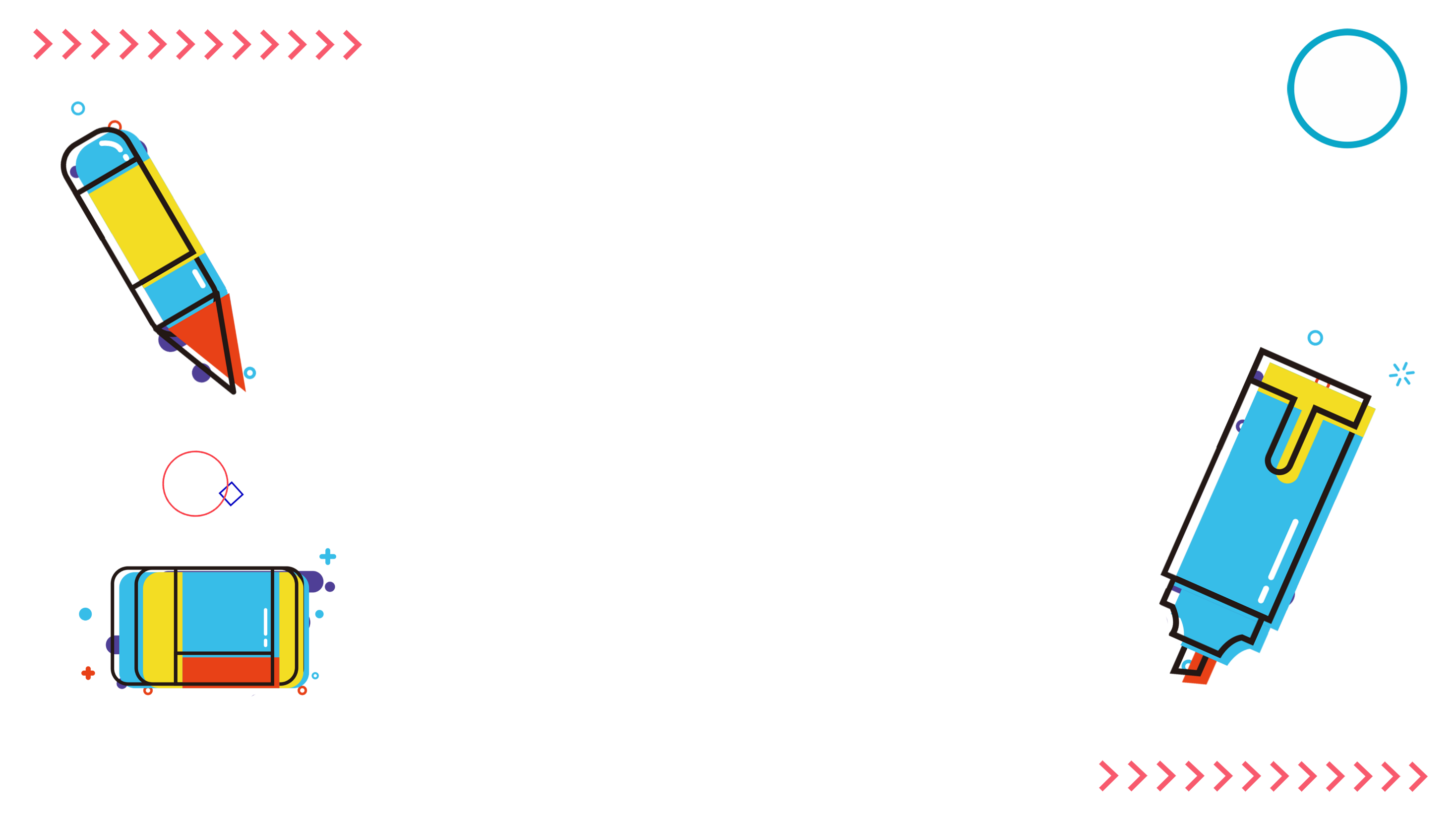 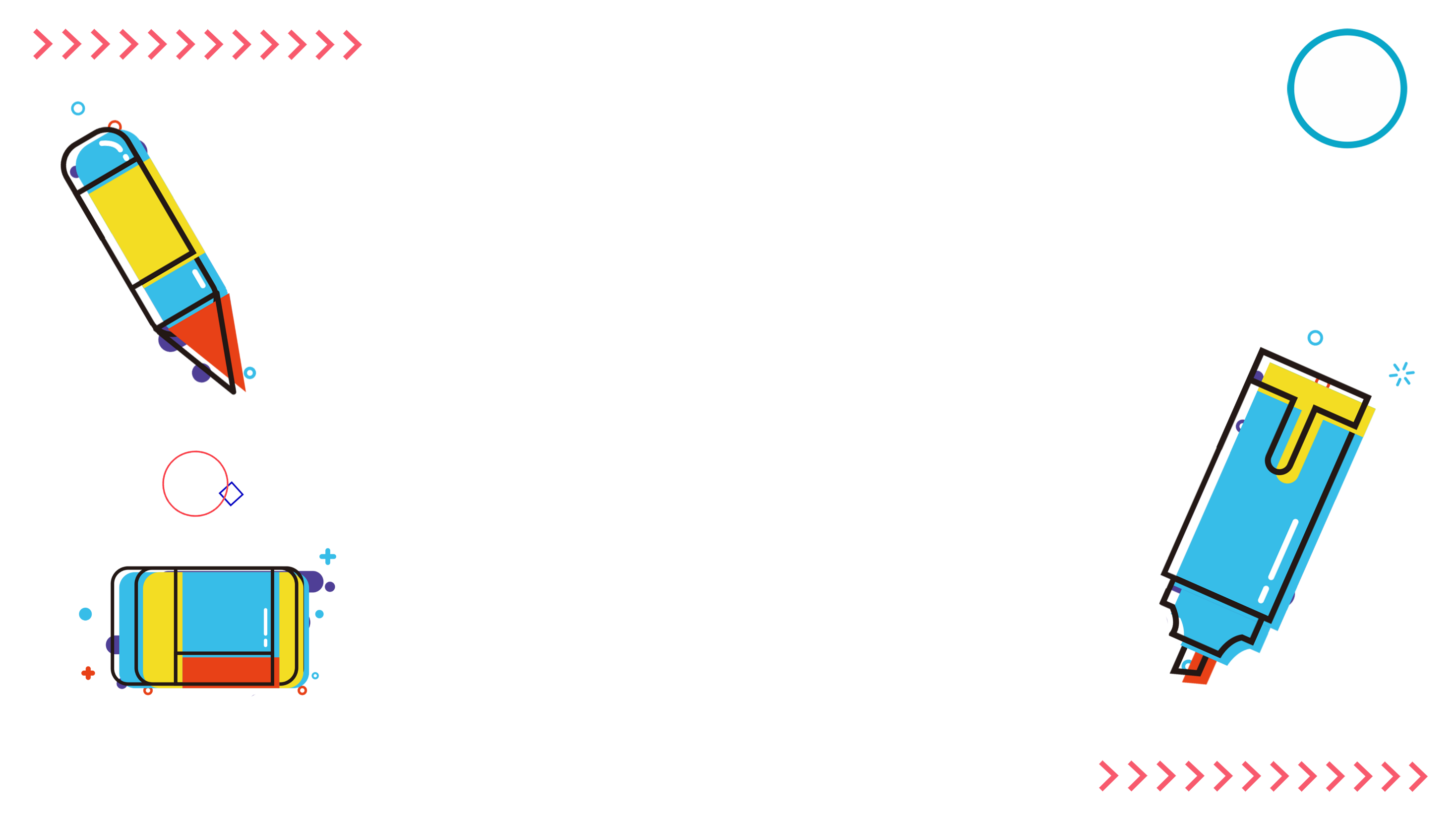 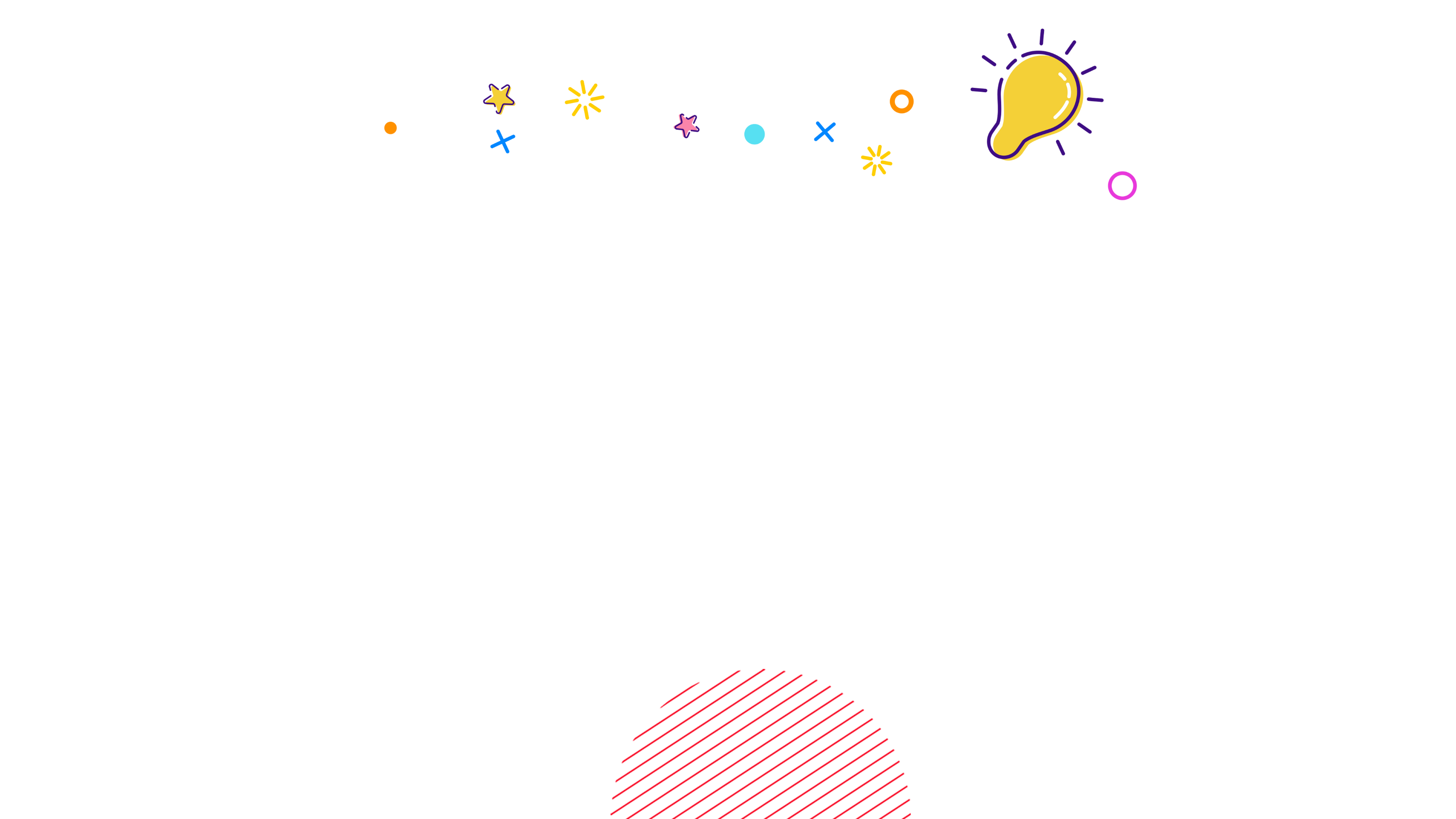 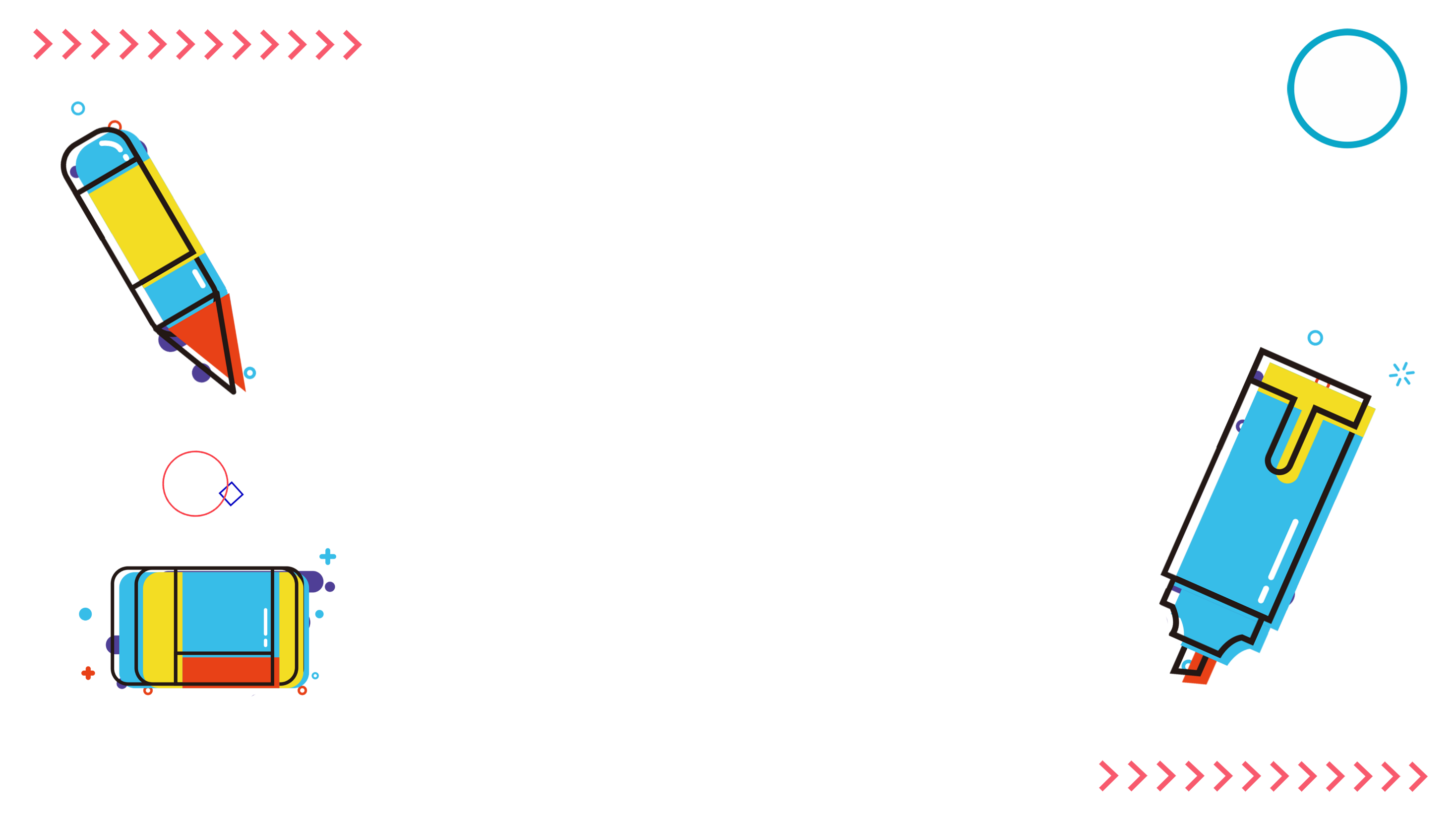 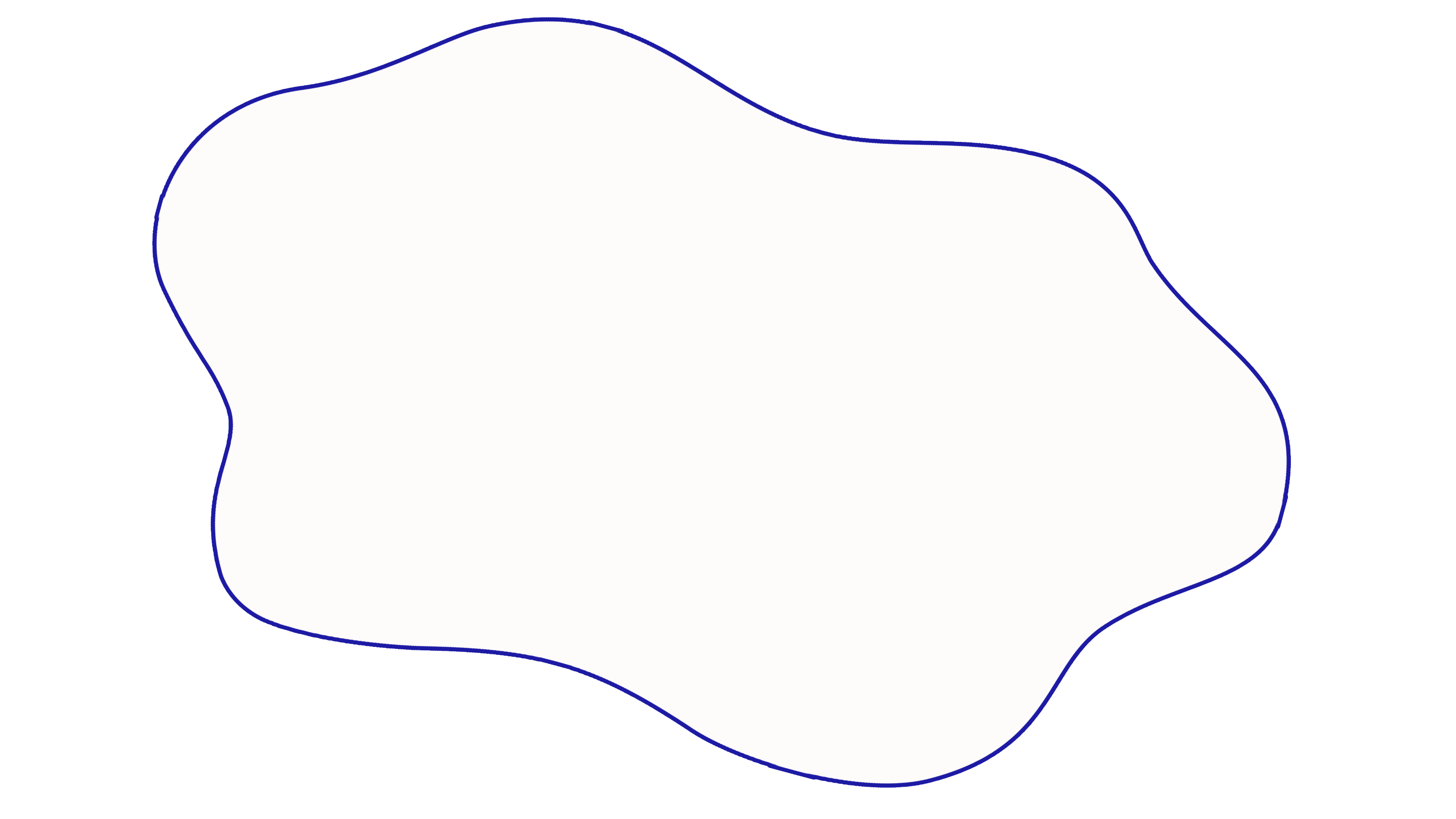 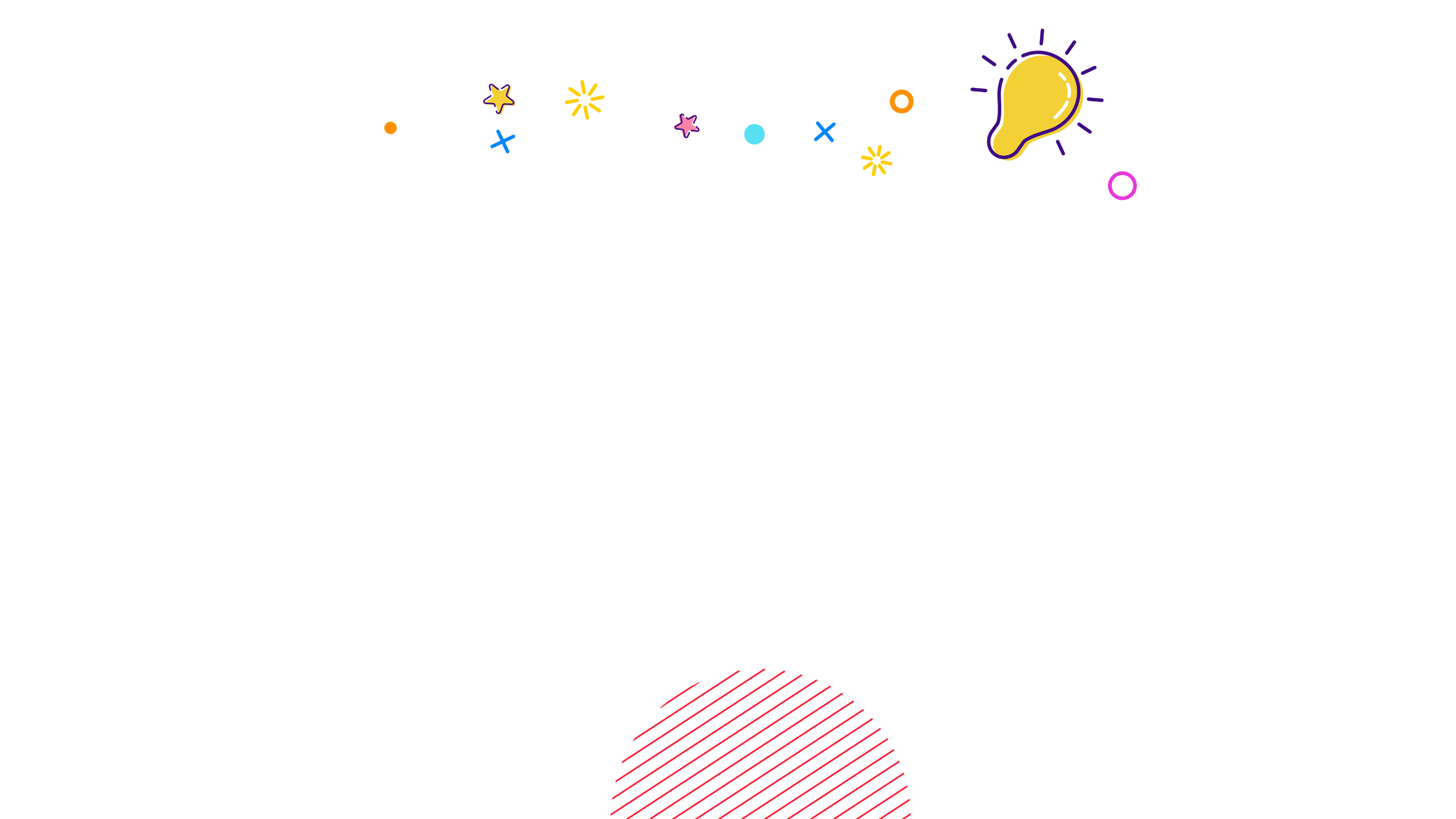 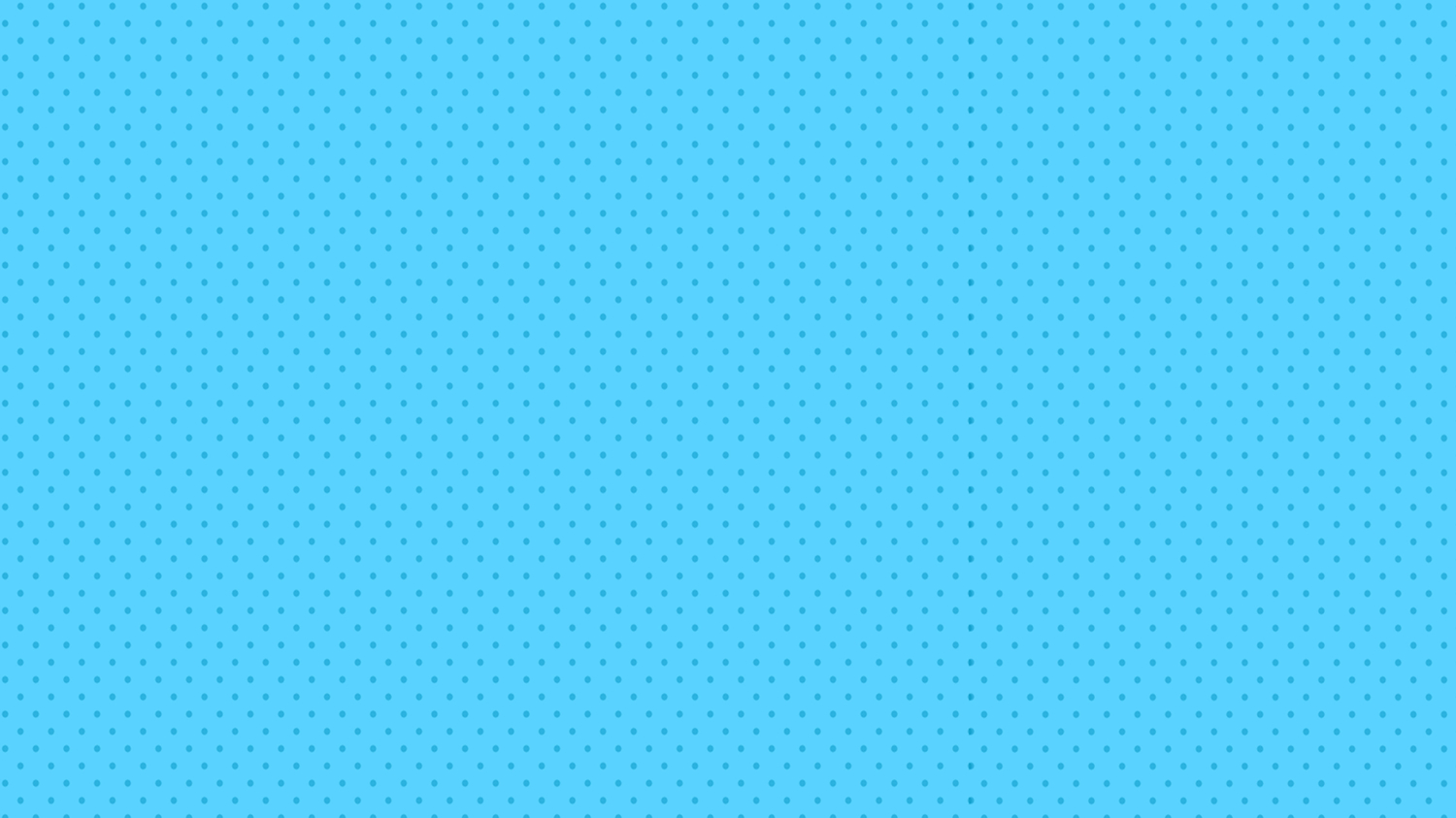 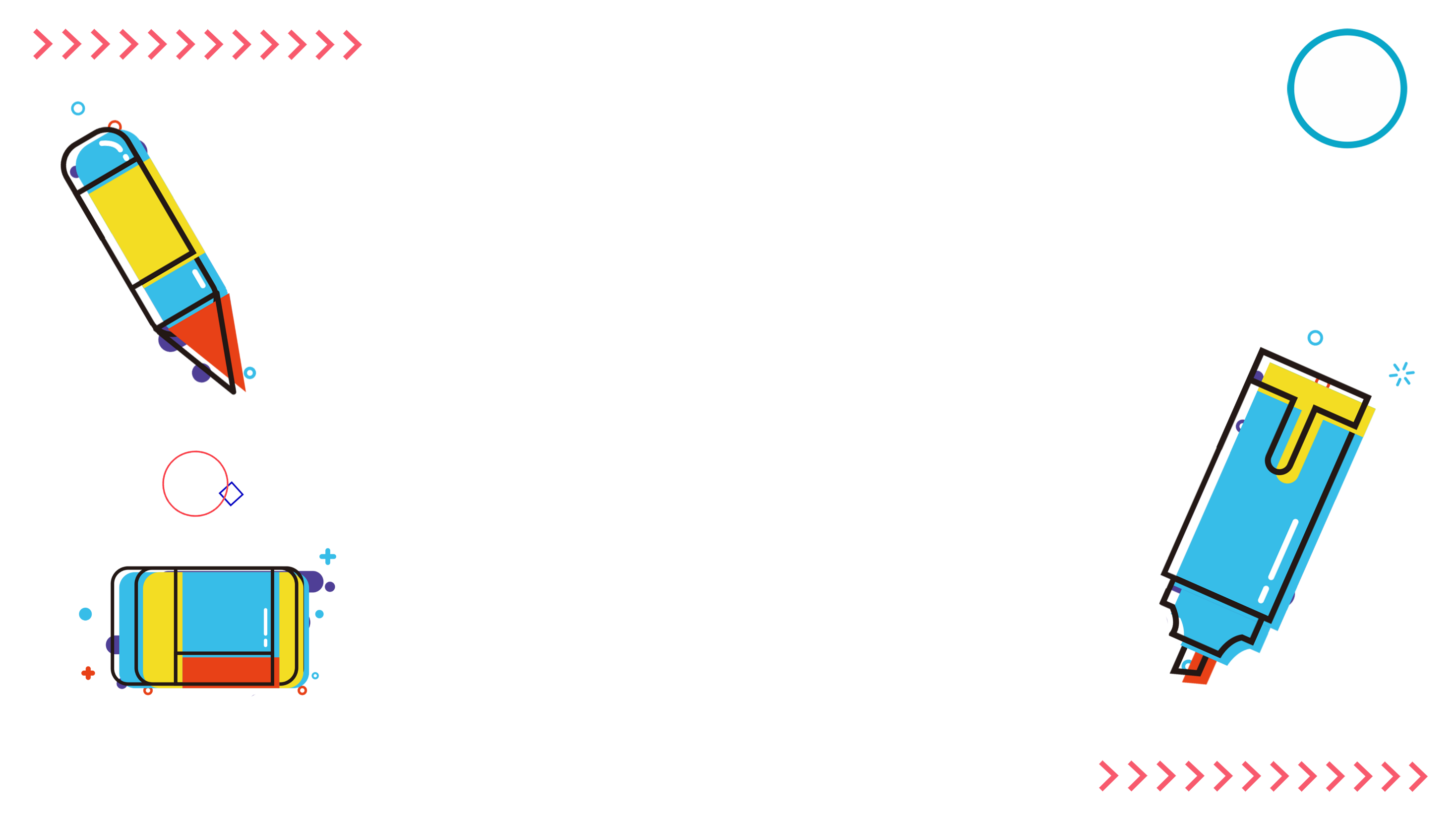 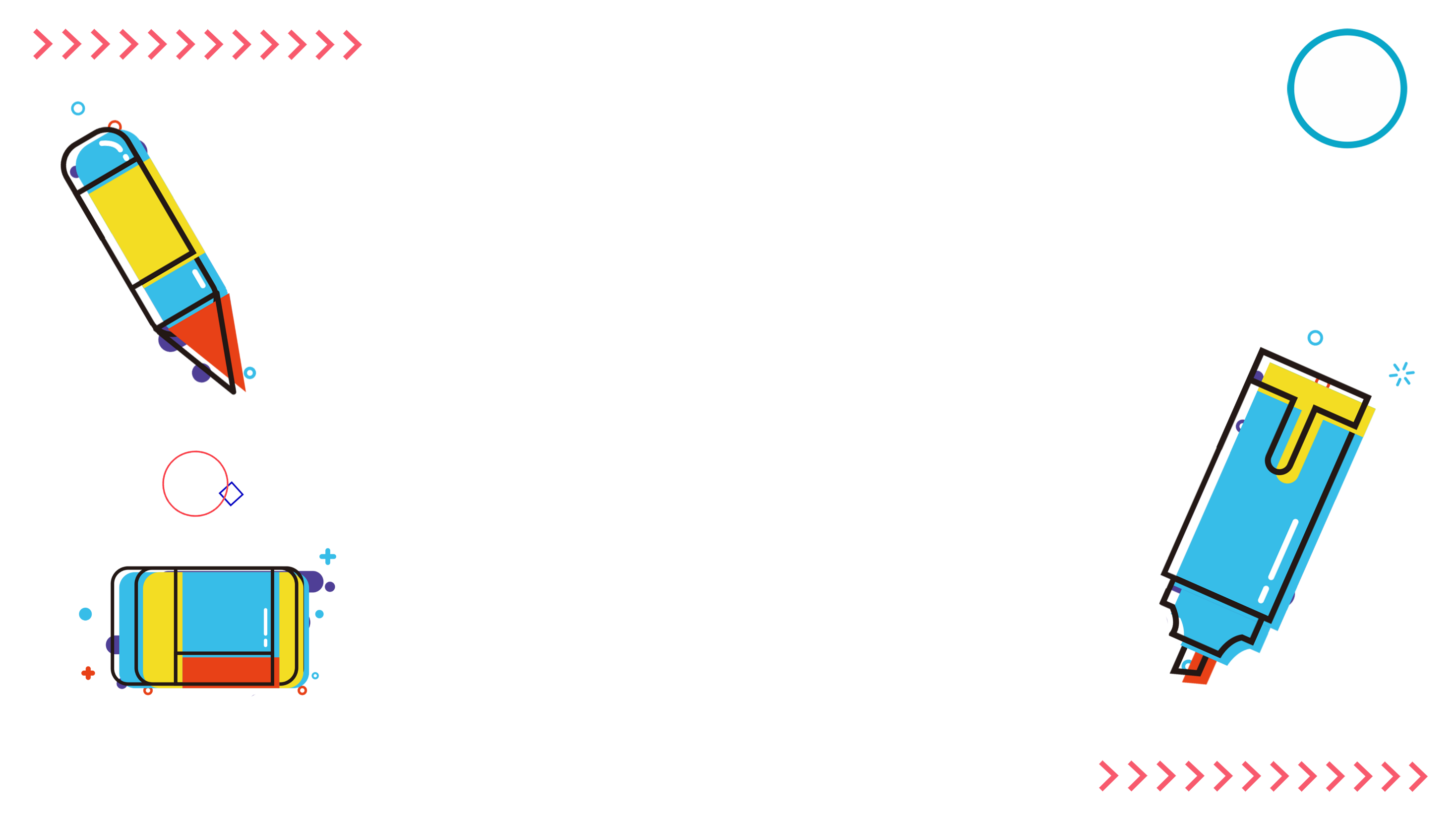 Tahap-tahap Komunikasi
3. Menyepakati tindak lanjut terhadap interaksi yang telah dilakukan. Tindak lanjut yang disepakati harus relevan dengan interaksi yang baru saja dilakukan atau dengan interaksi yang akan dilakukan selanjutnya. Tindak lanjut dievaluasi dalam tahap orientasi pada pertemuan berikutnya.
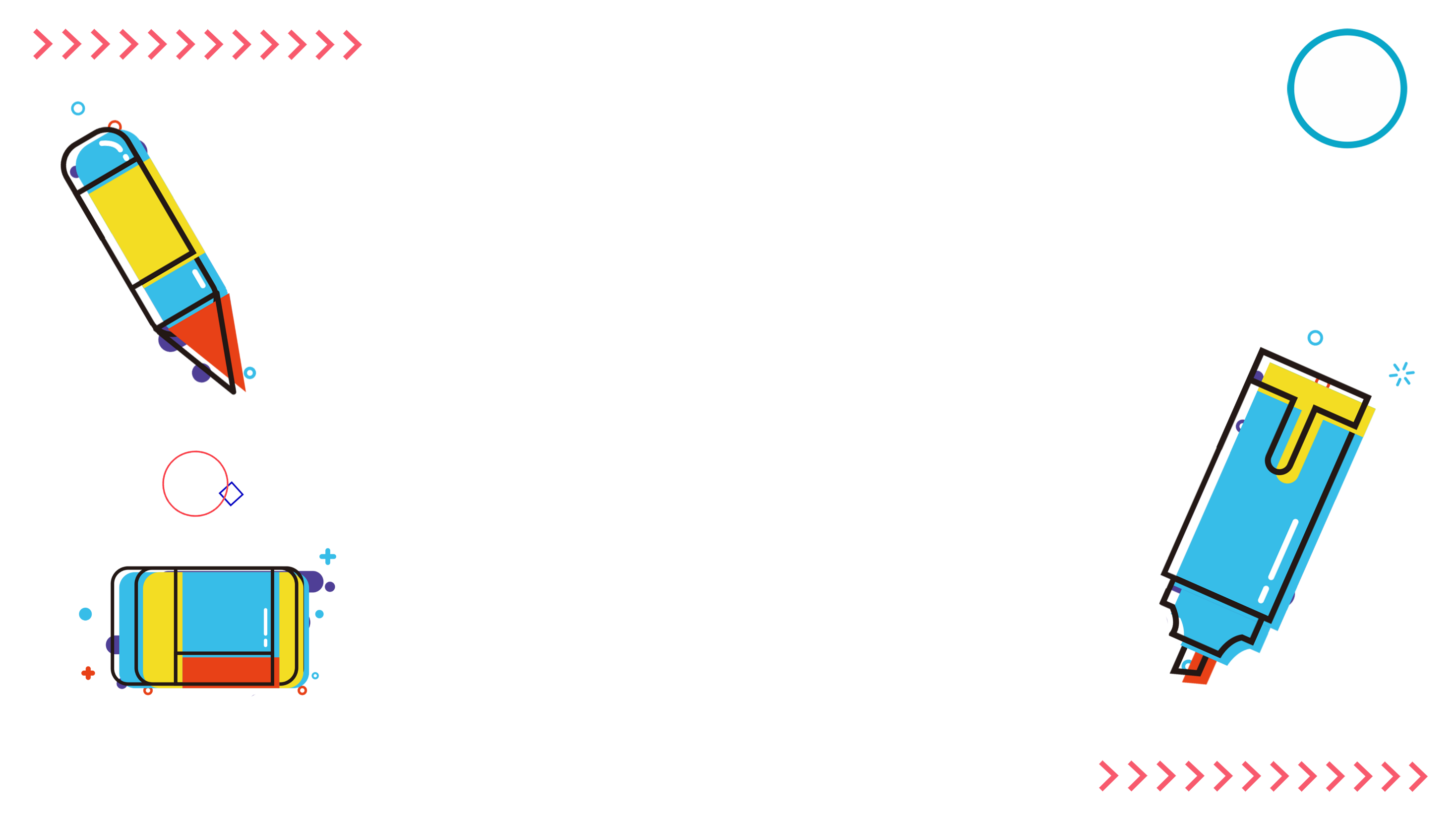 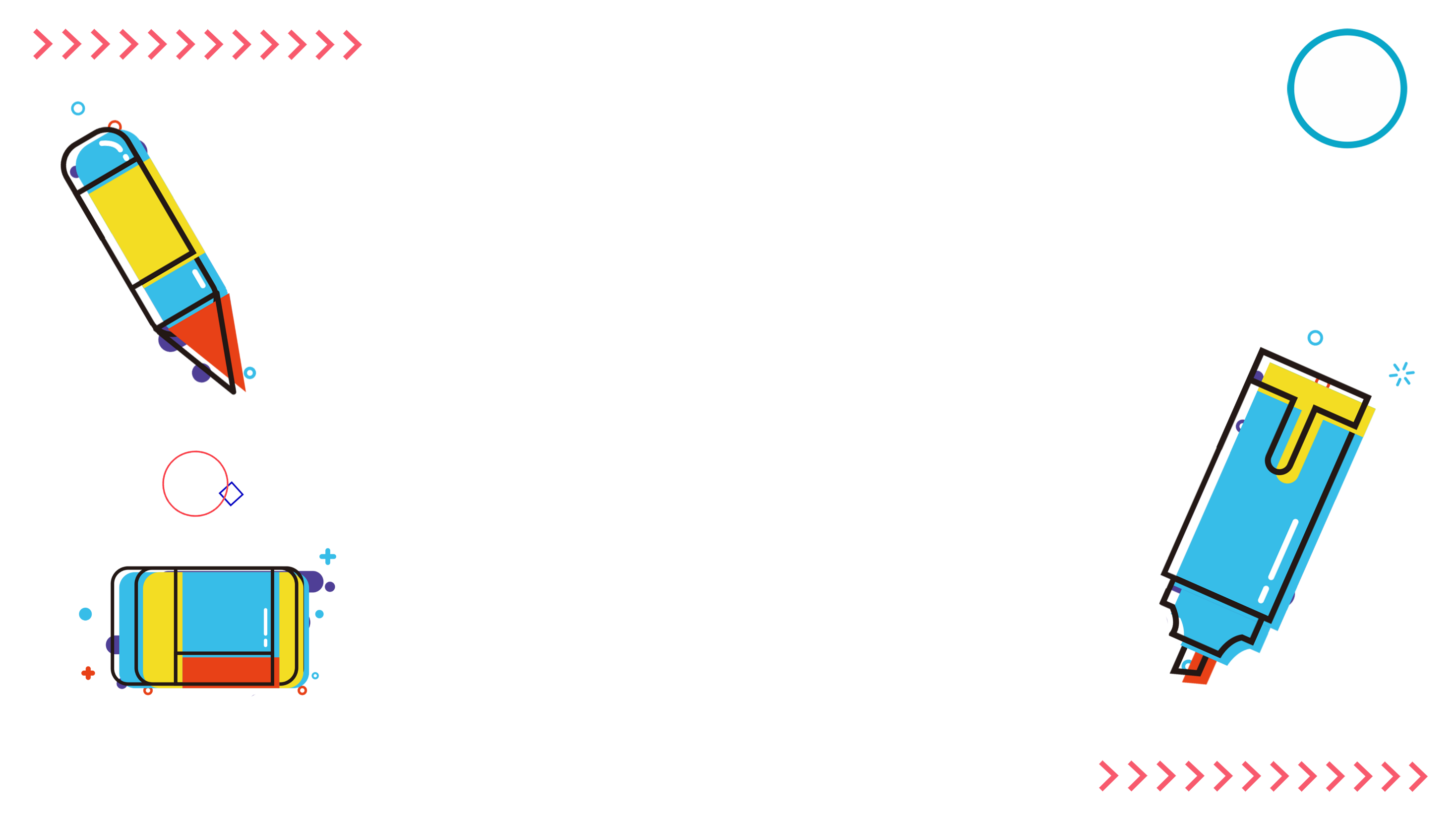 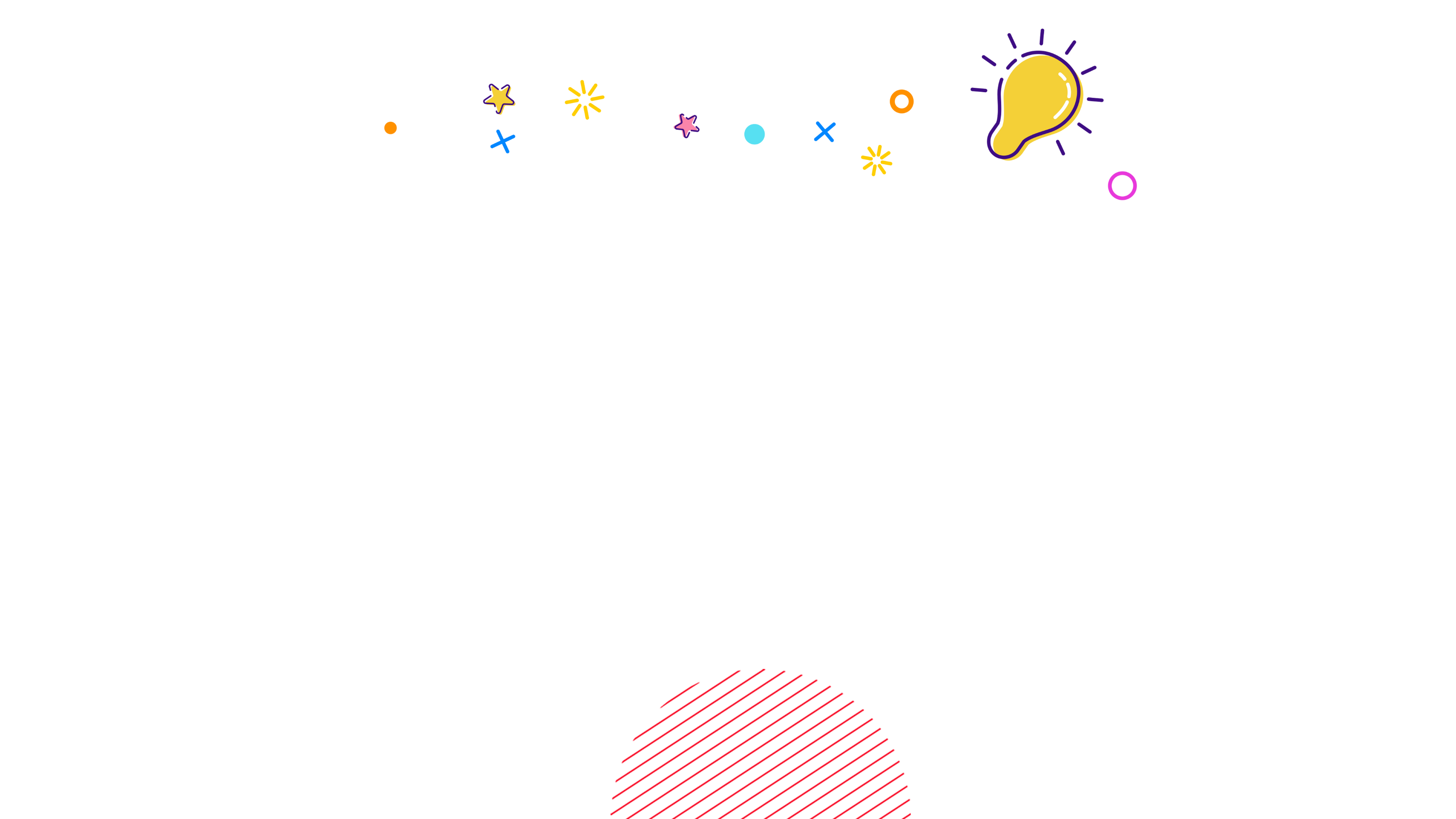 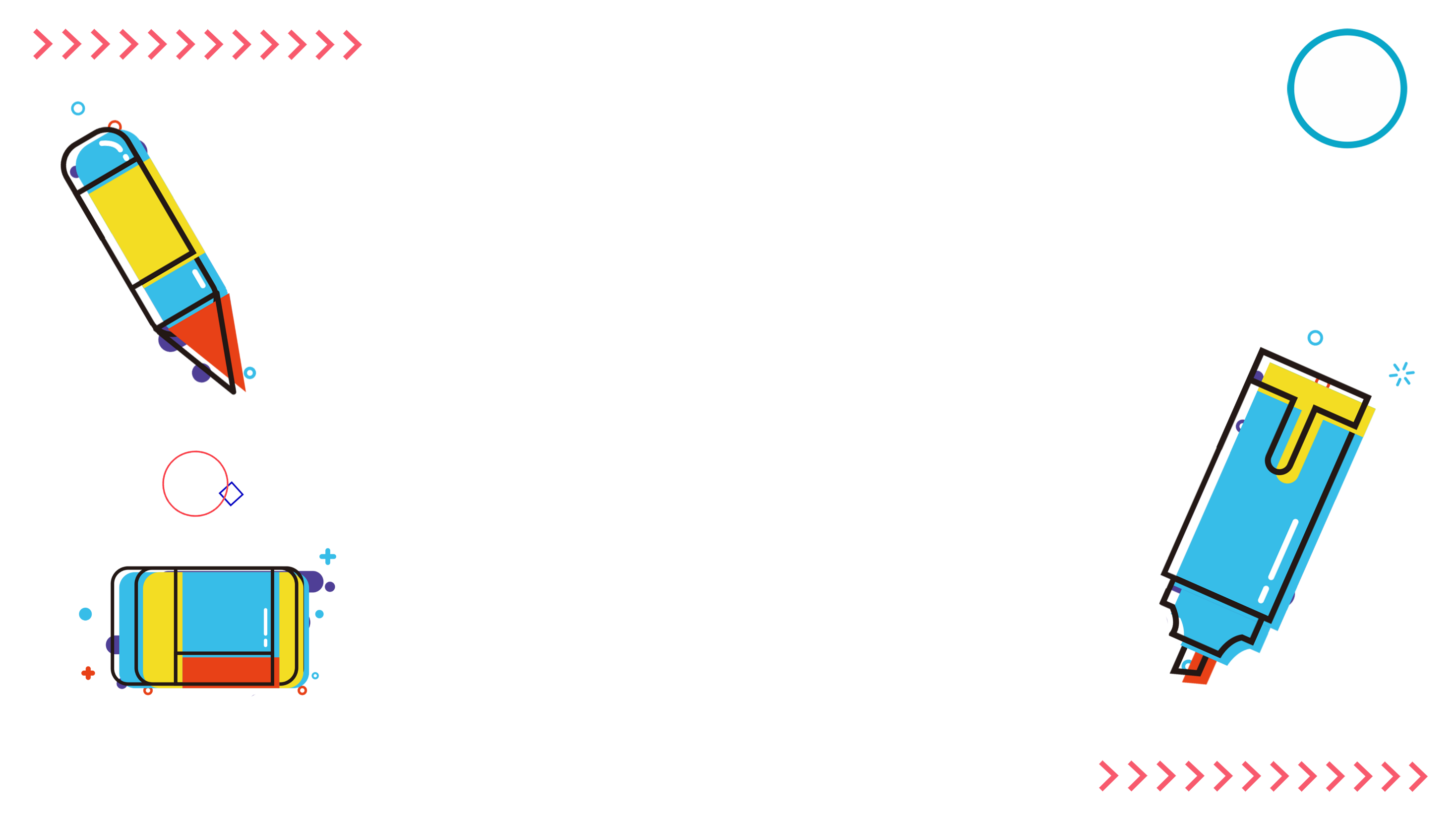 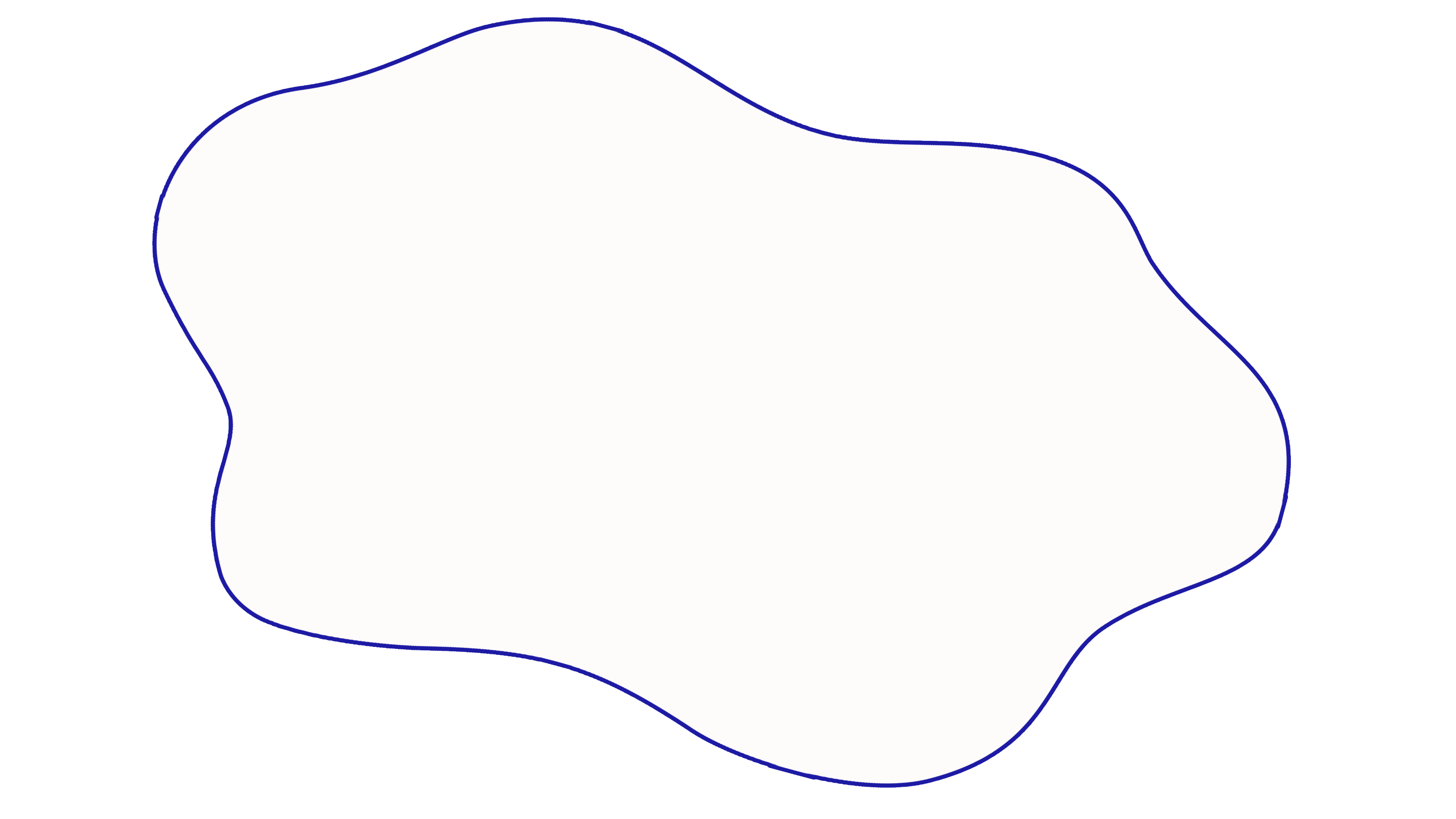 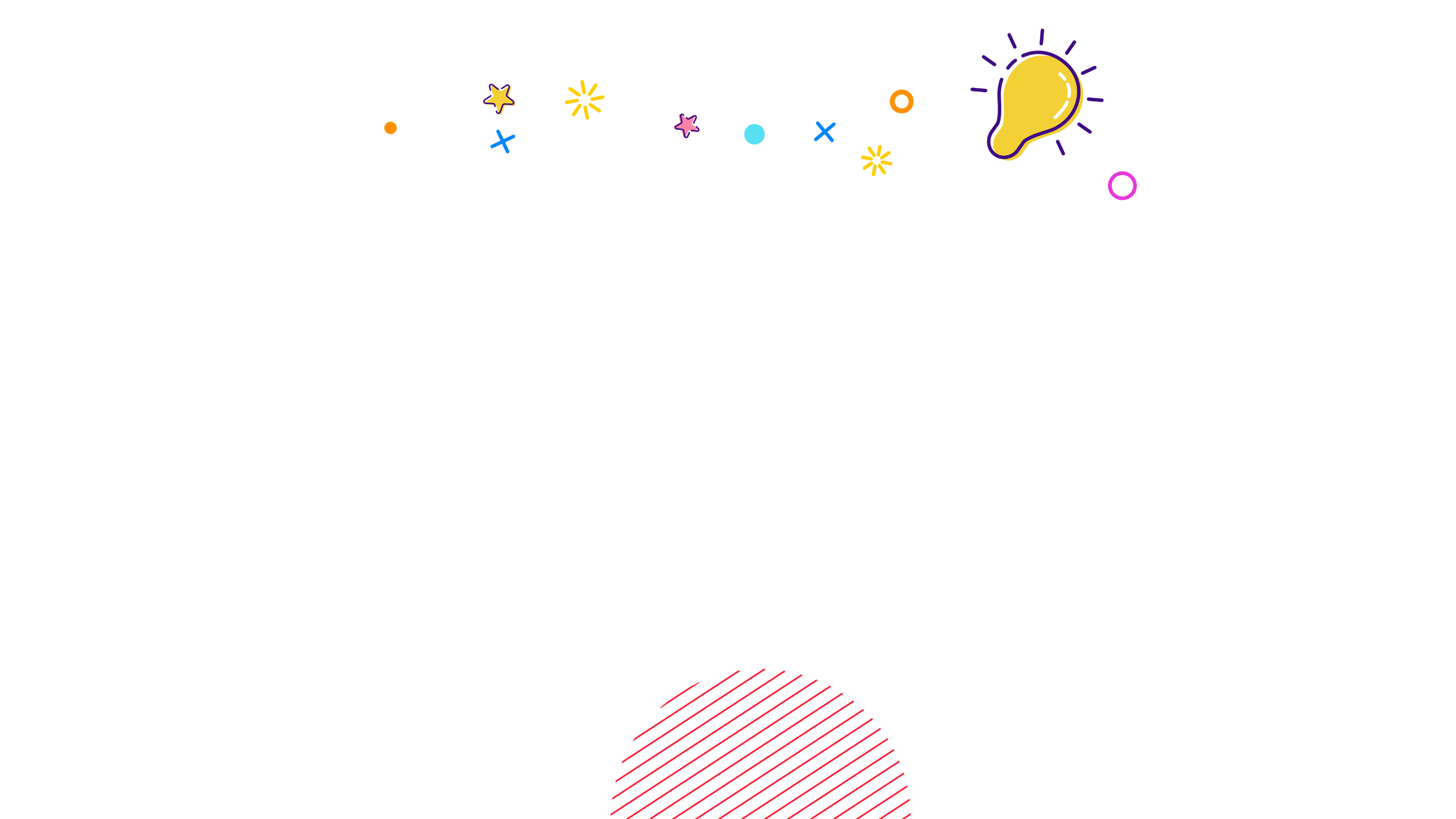 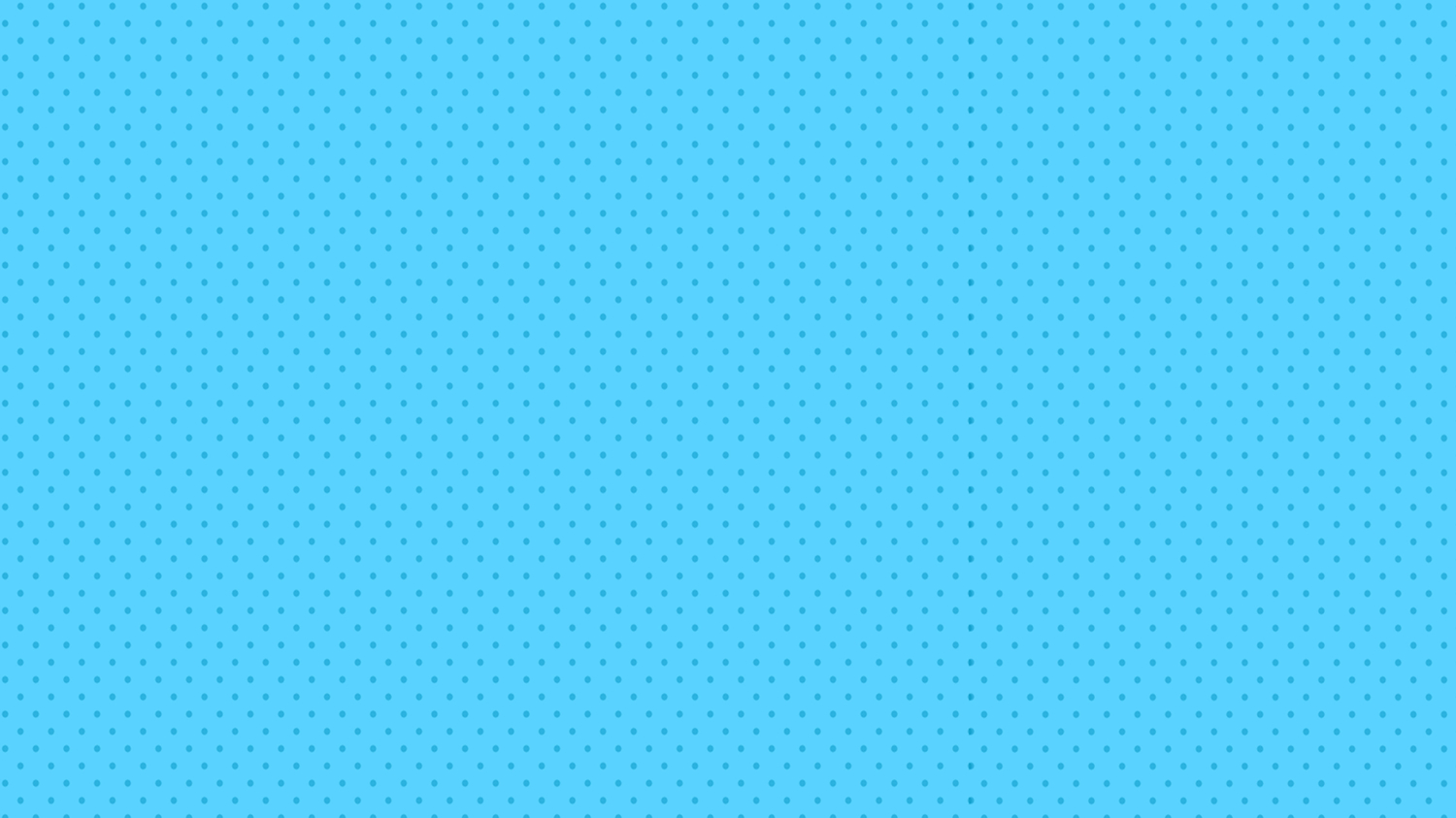 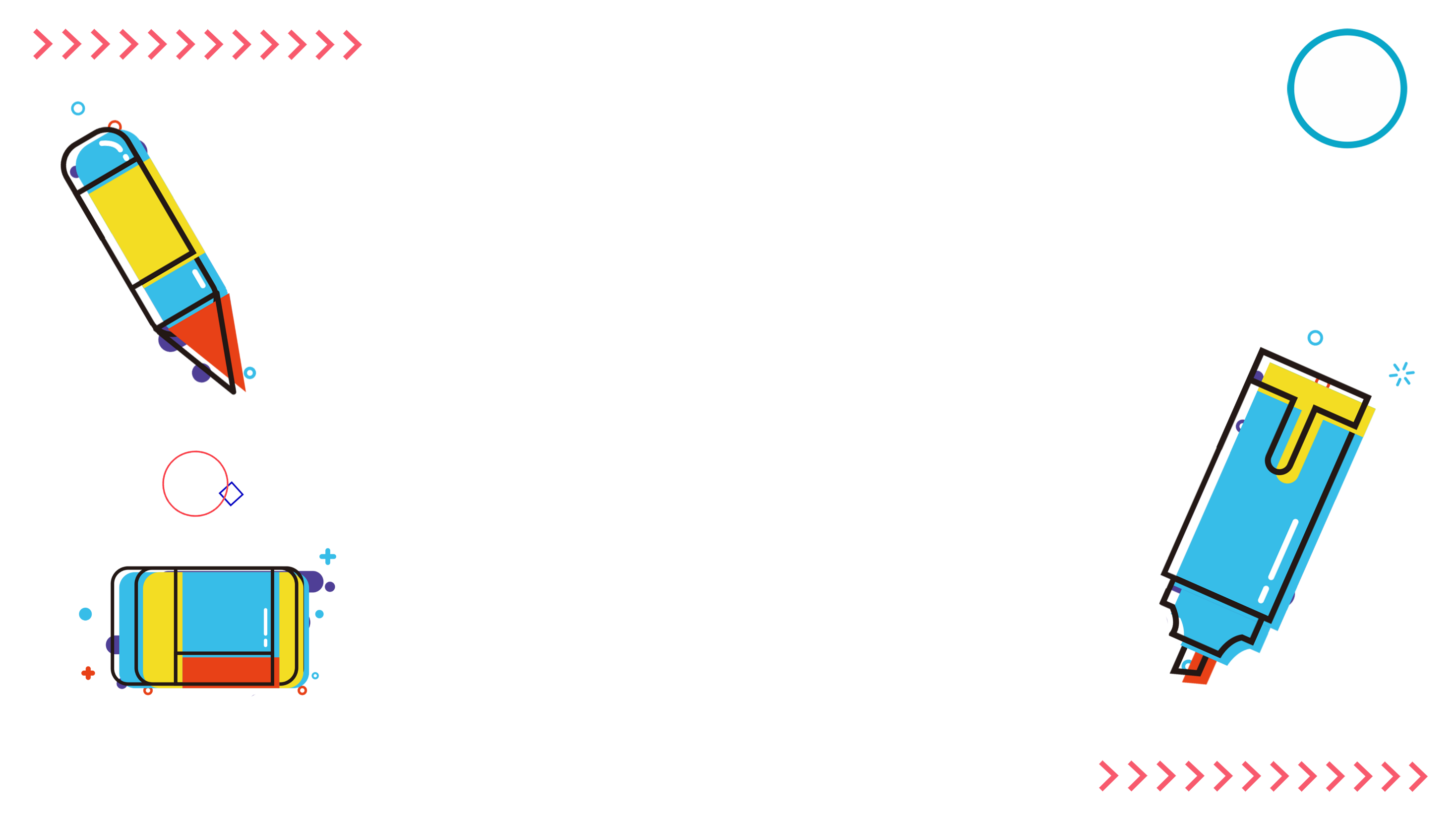 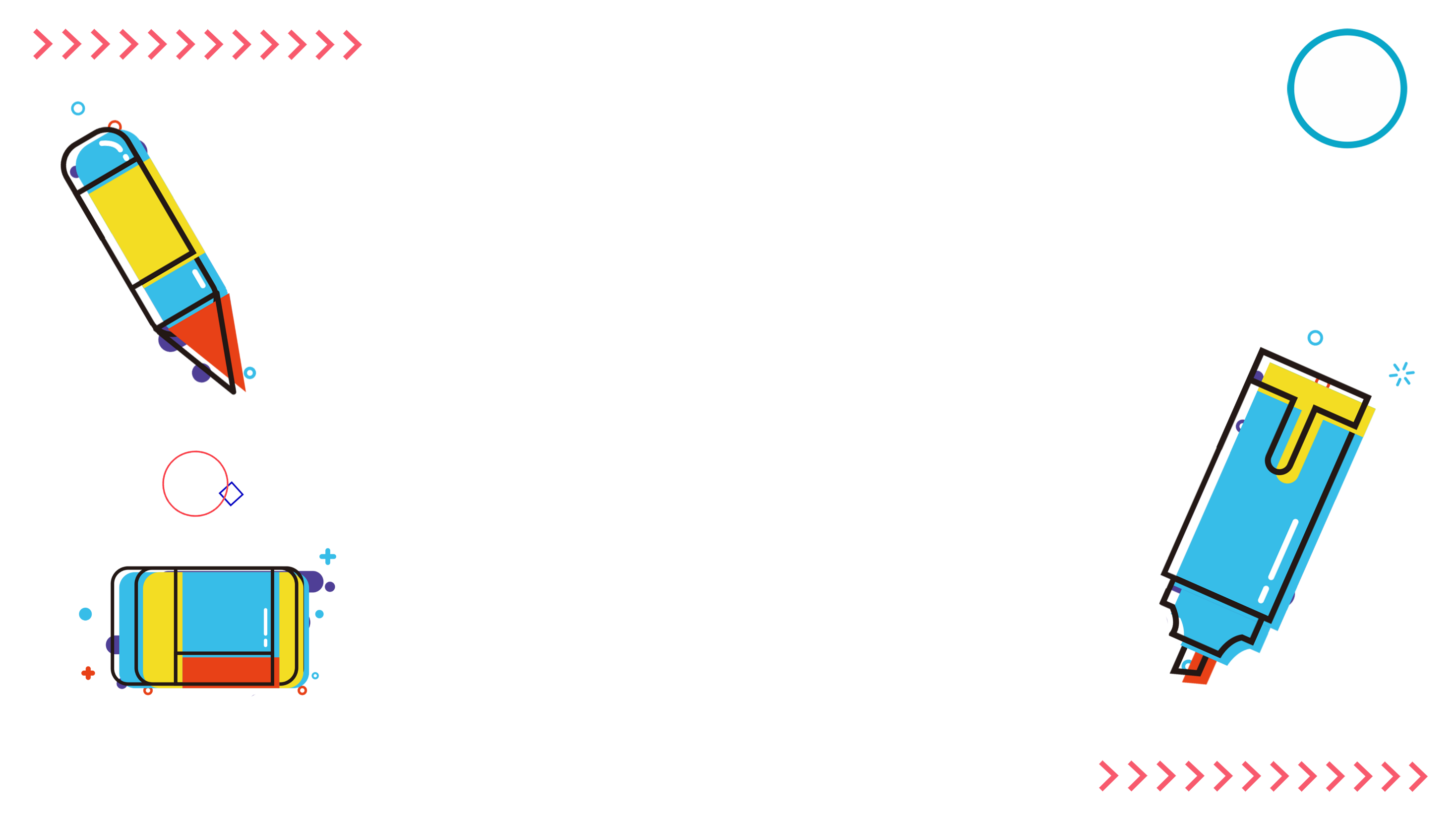 Sikap selama komunikasi
Berhadapan Artinya dari posisi ini adalah "Saya siap untuk anda"
Mempertahankan kontak mata.
Membungkus ke arah klien Posisi ini menunjukkan keinginan untuk mengatakan atau mendengar sesuatu
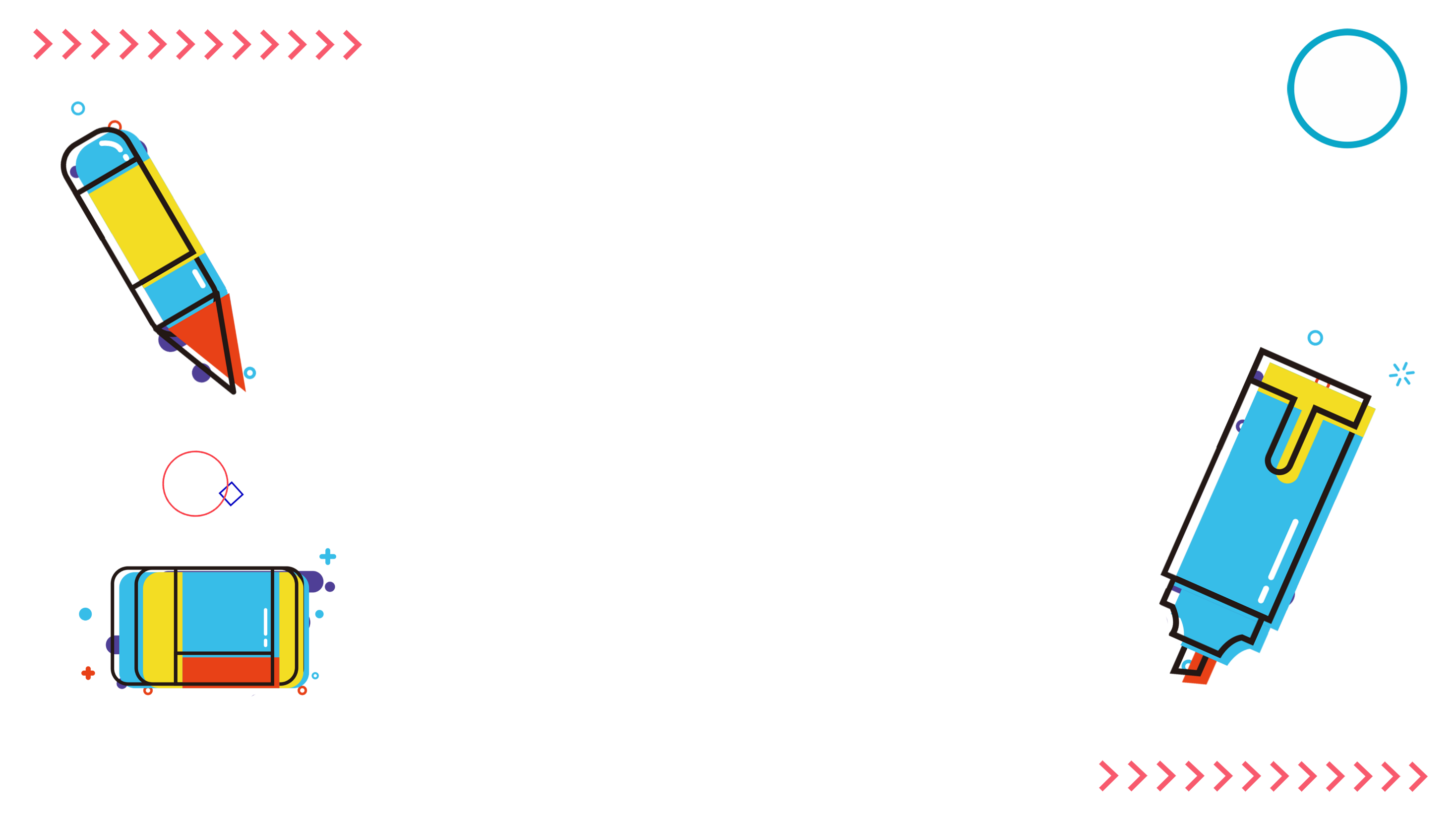 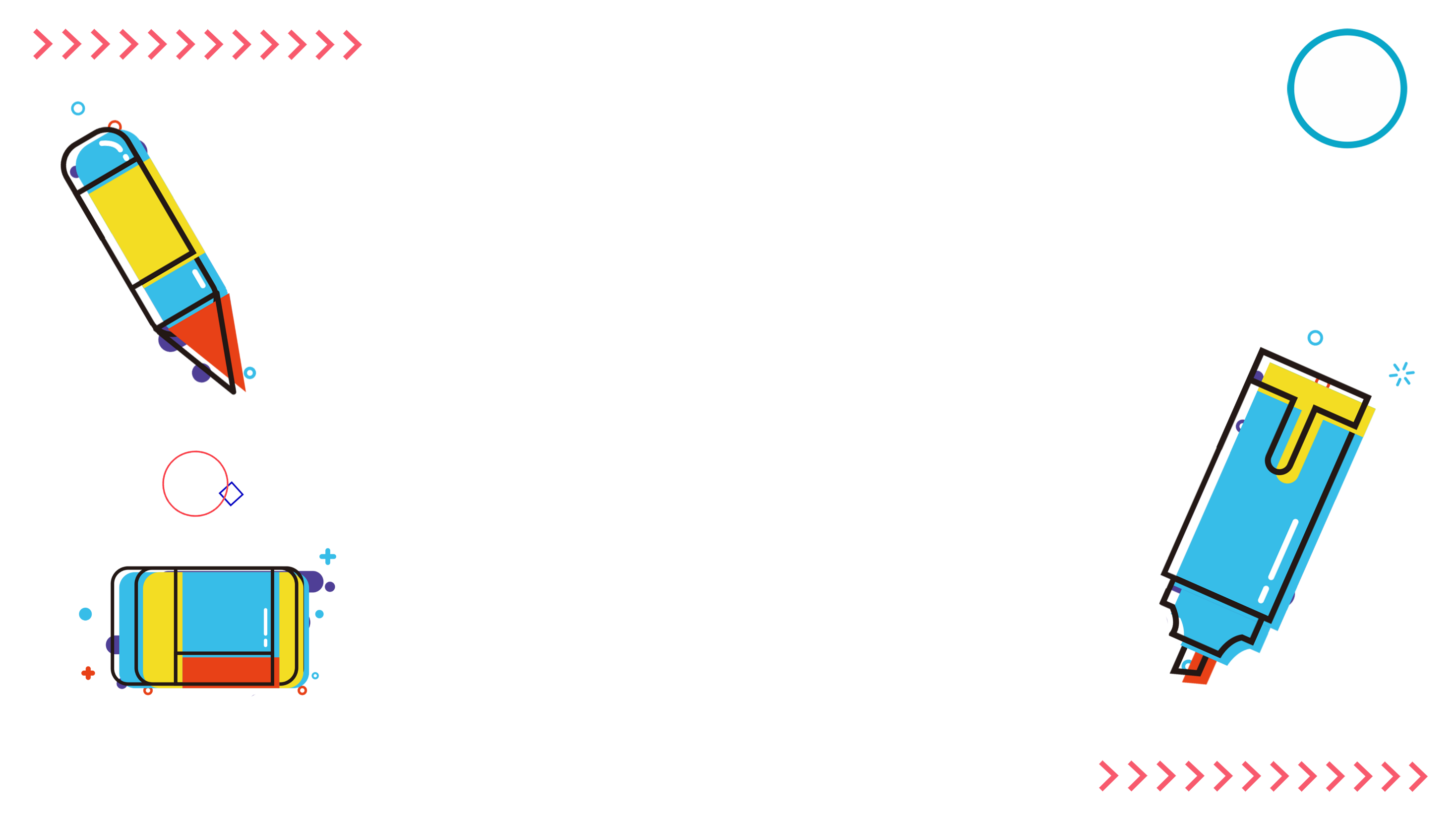 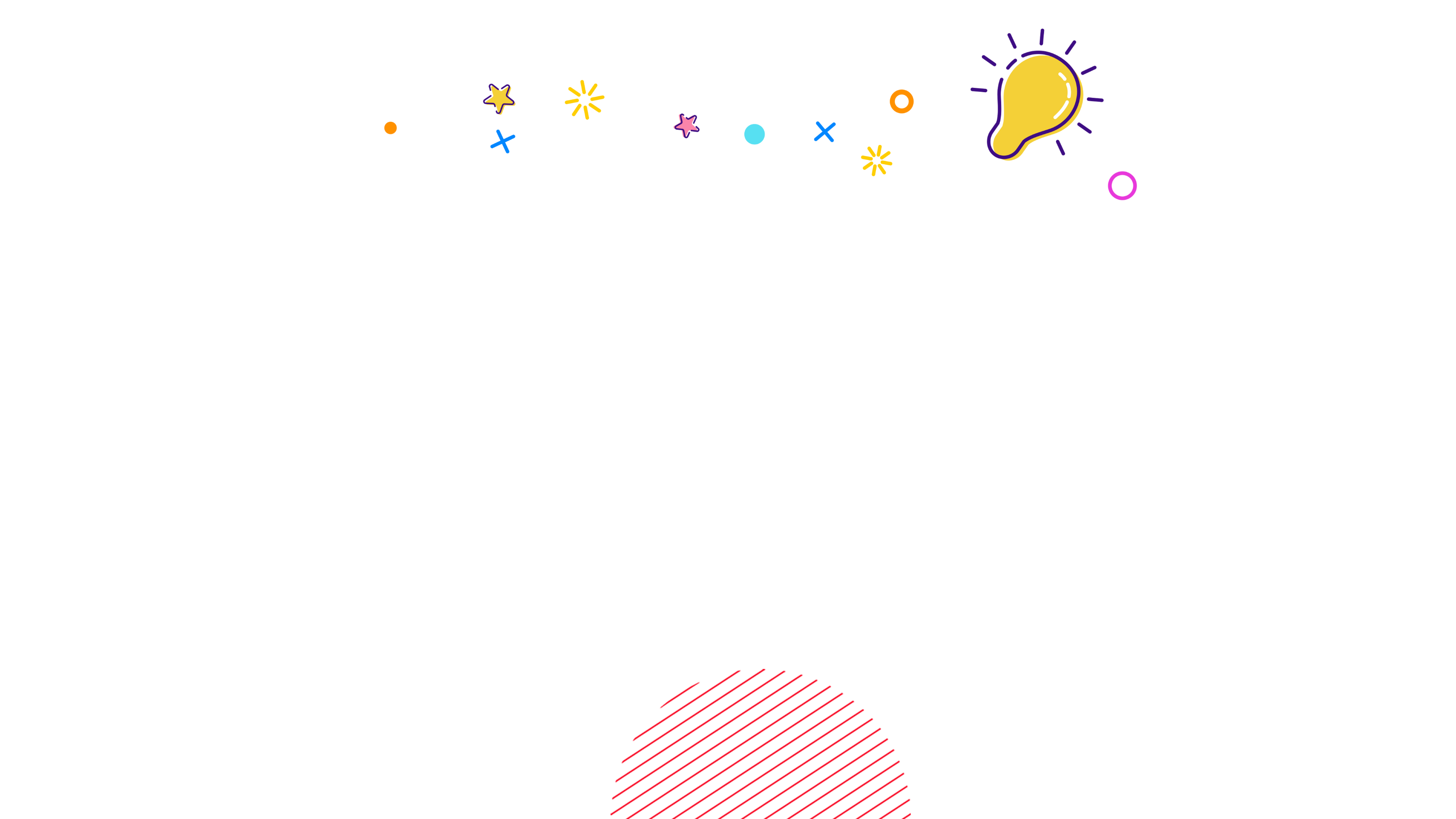 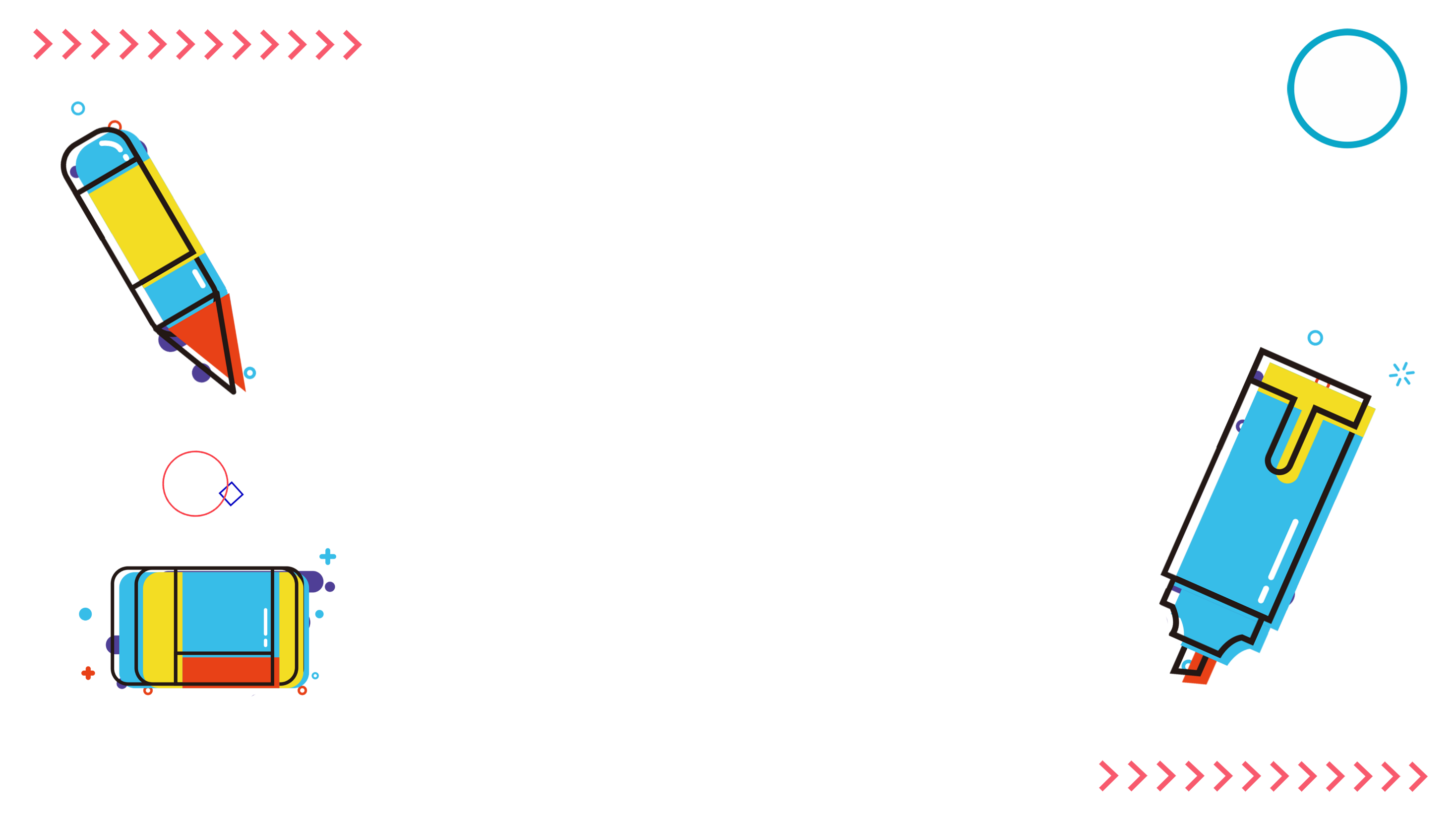 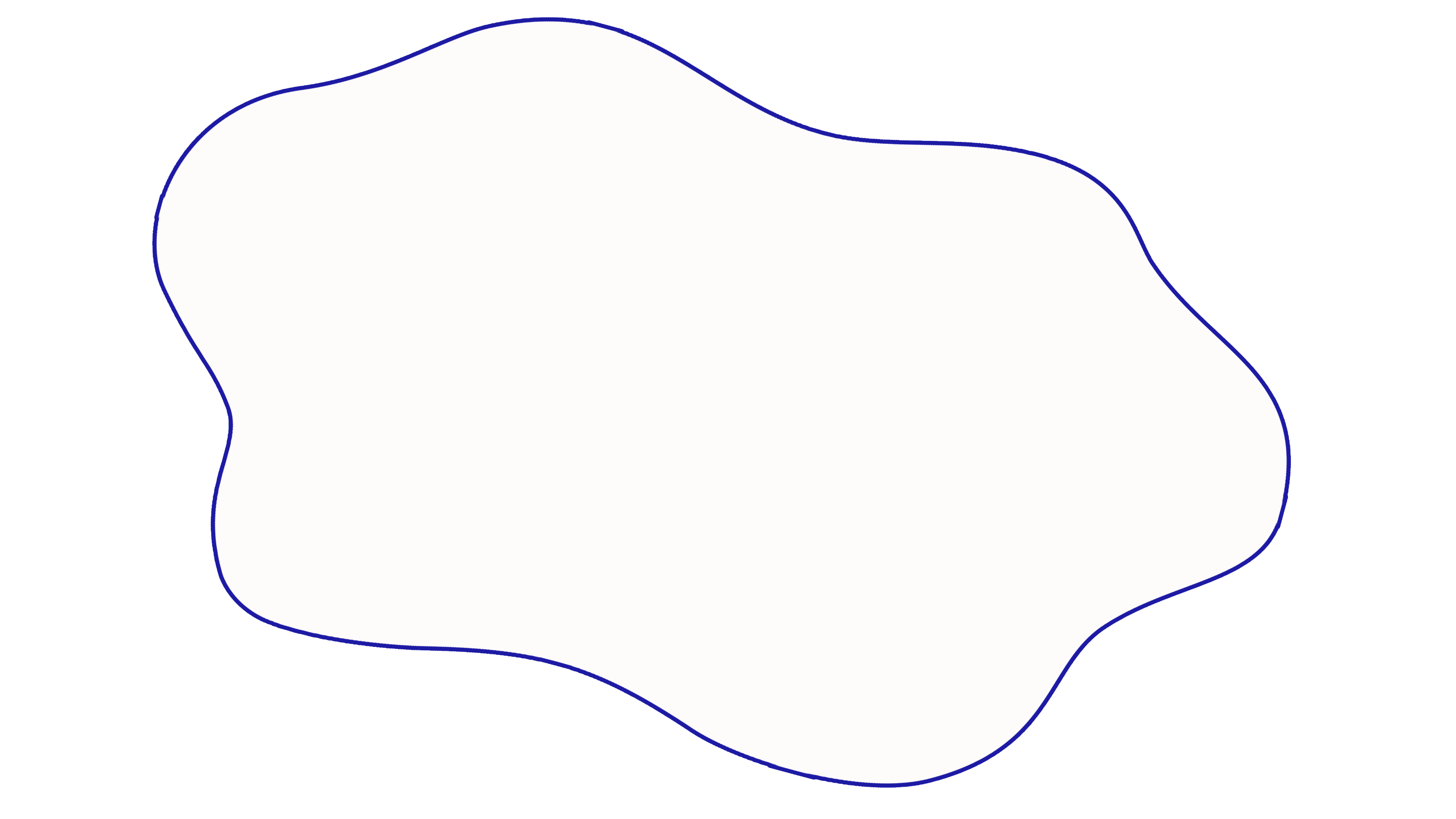 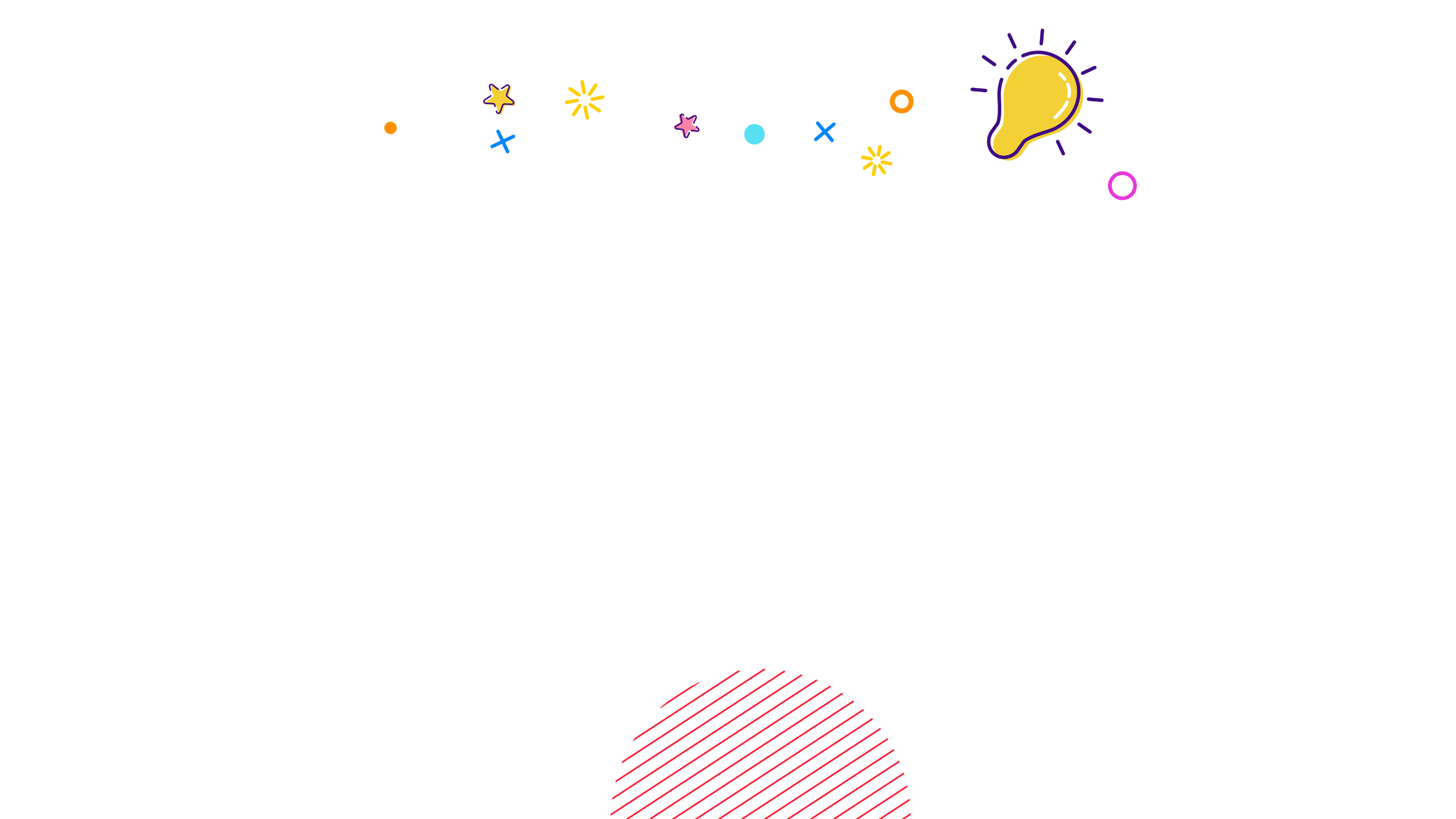 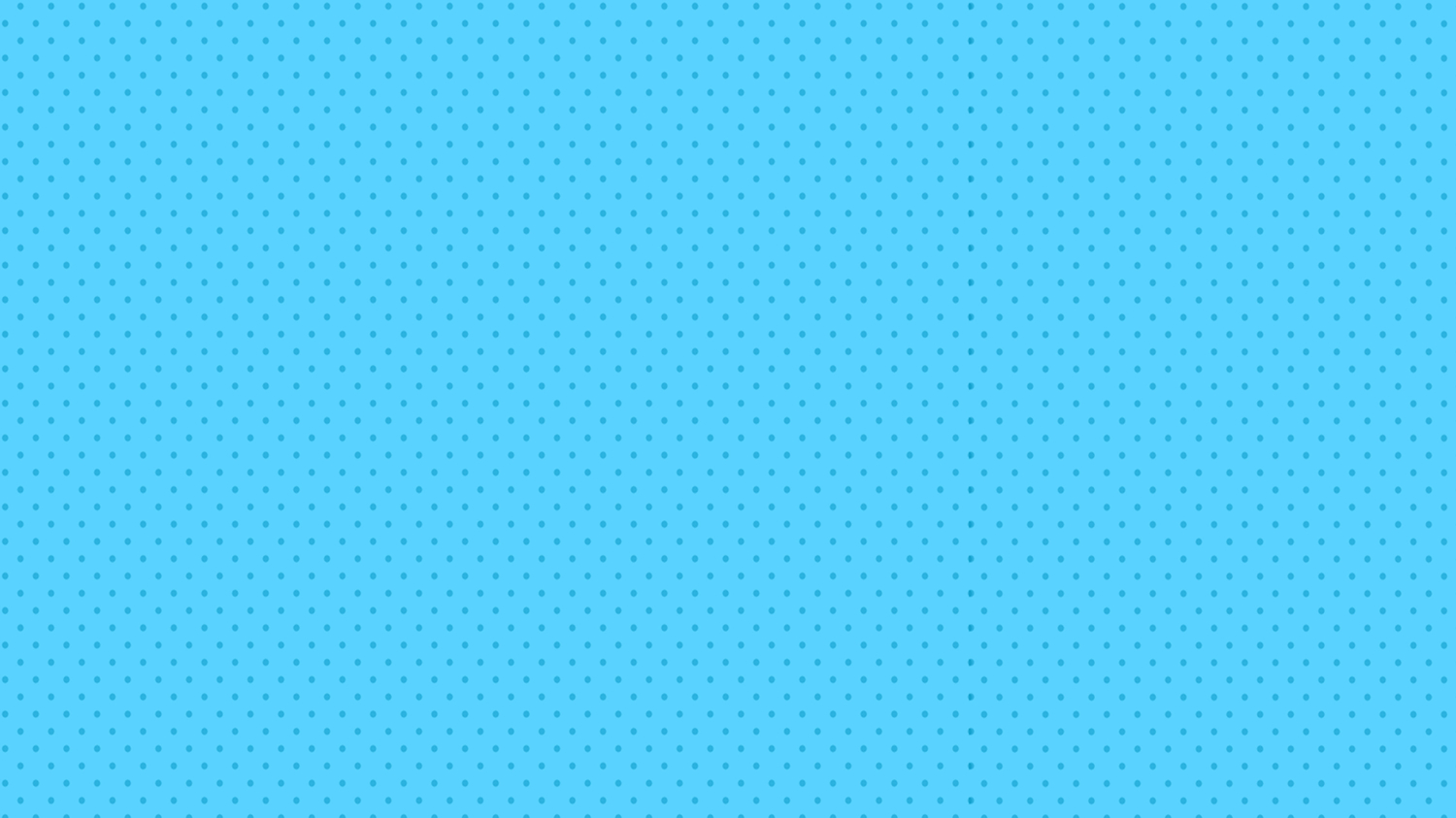 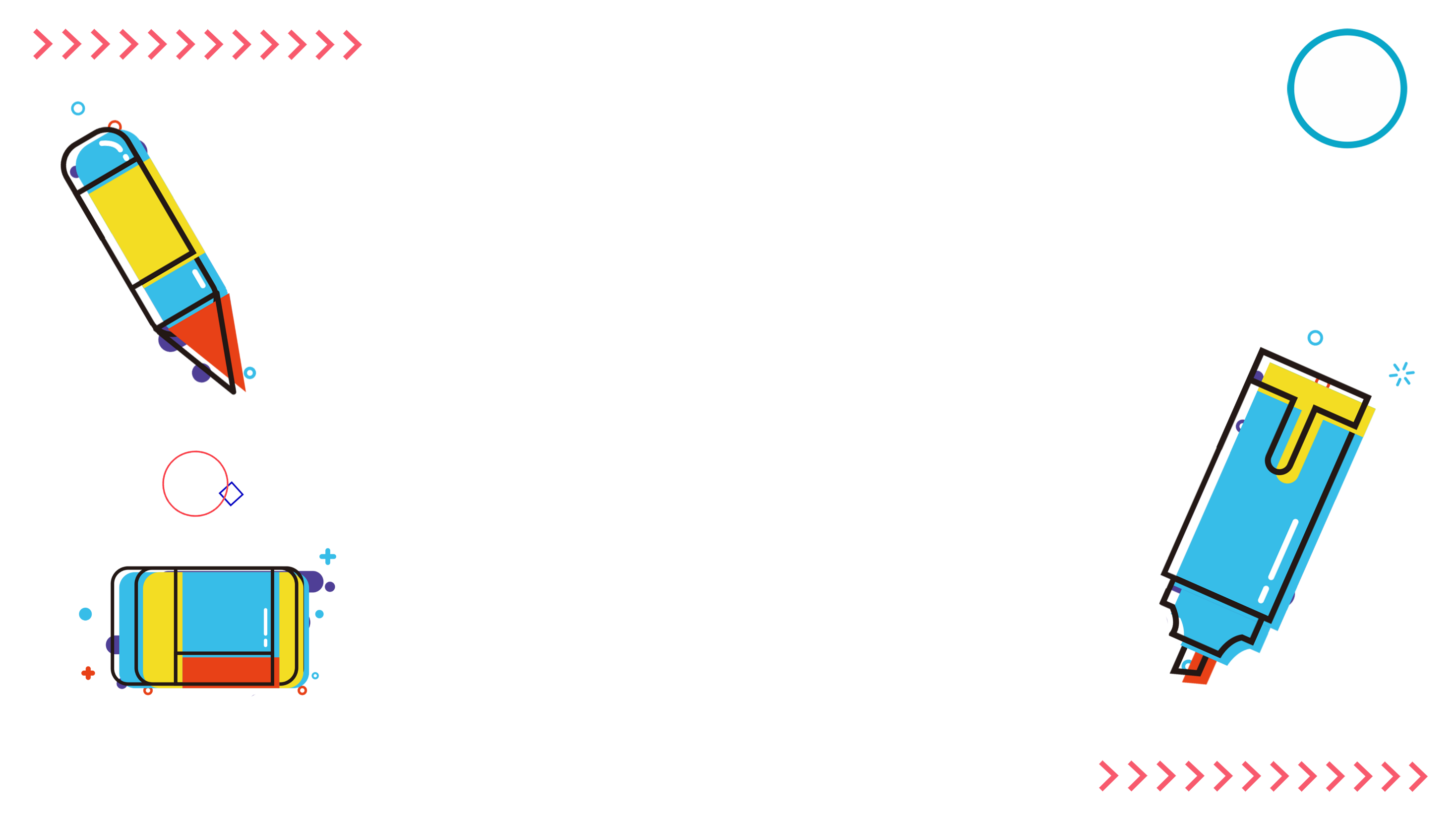 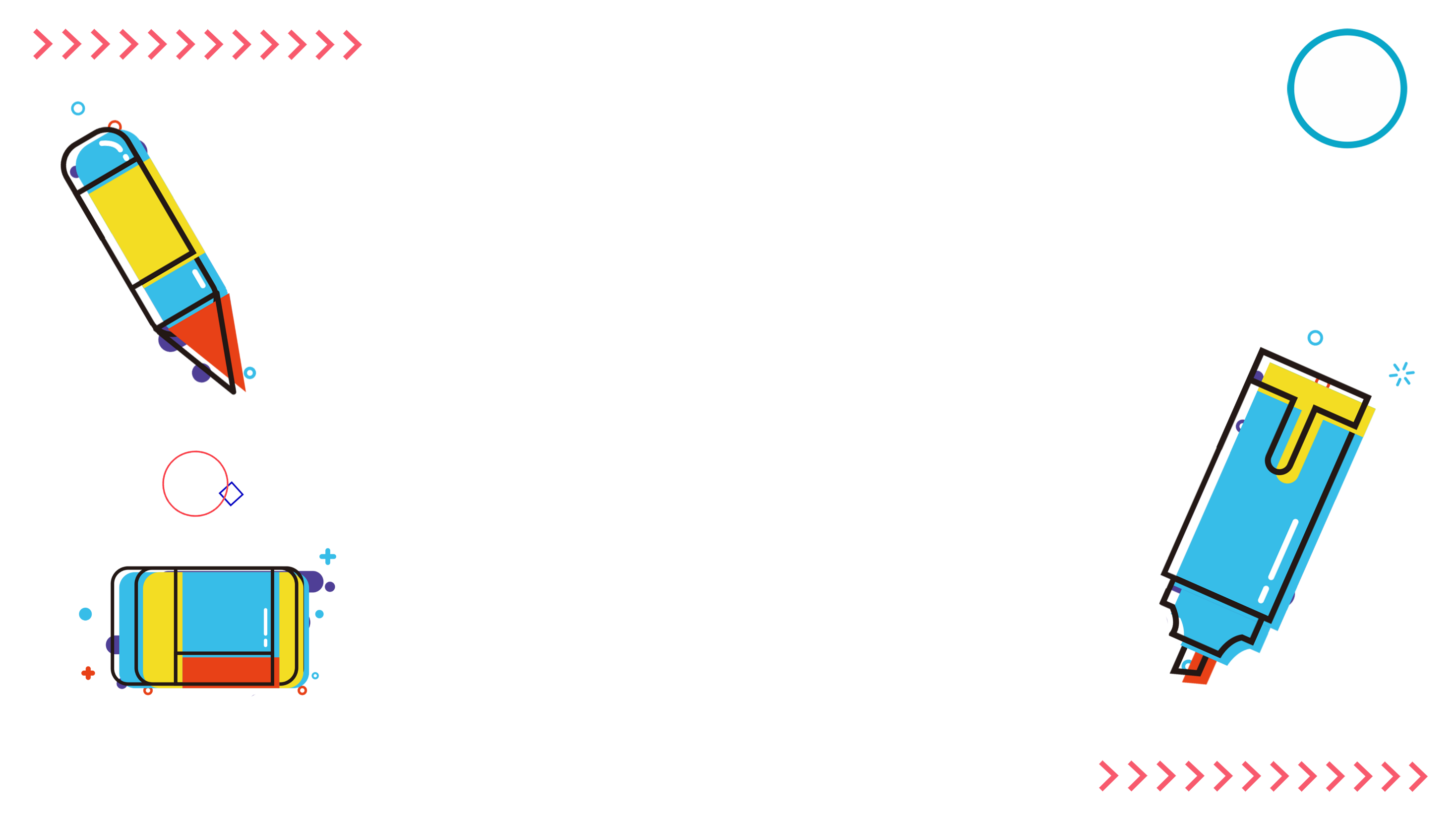 Sikap selama komunikasi
Mempertahankan sikap terbuka, Yaitu sikap tidak melipat kaki atau tangan menunjukkan keterbukaan untuk berkomunikasi
Tetap rileks. Tetap dapat mengontrol keseimbangan antara ketegangan dan relaksasi dalam memberi respon kepada klien
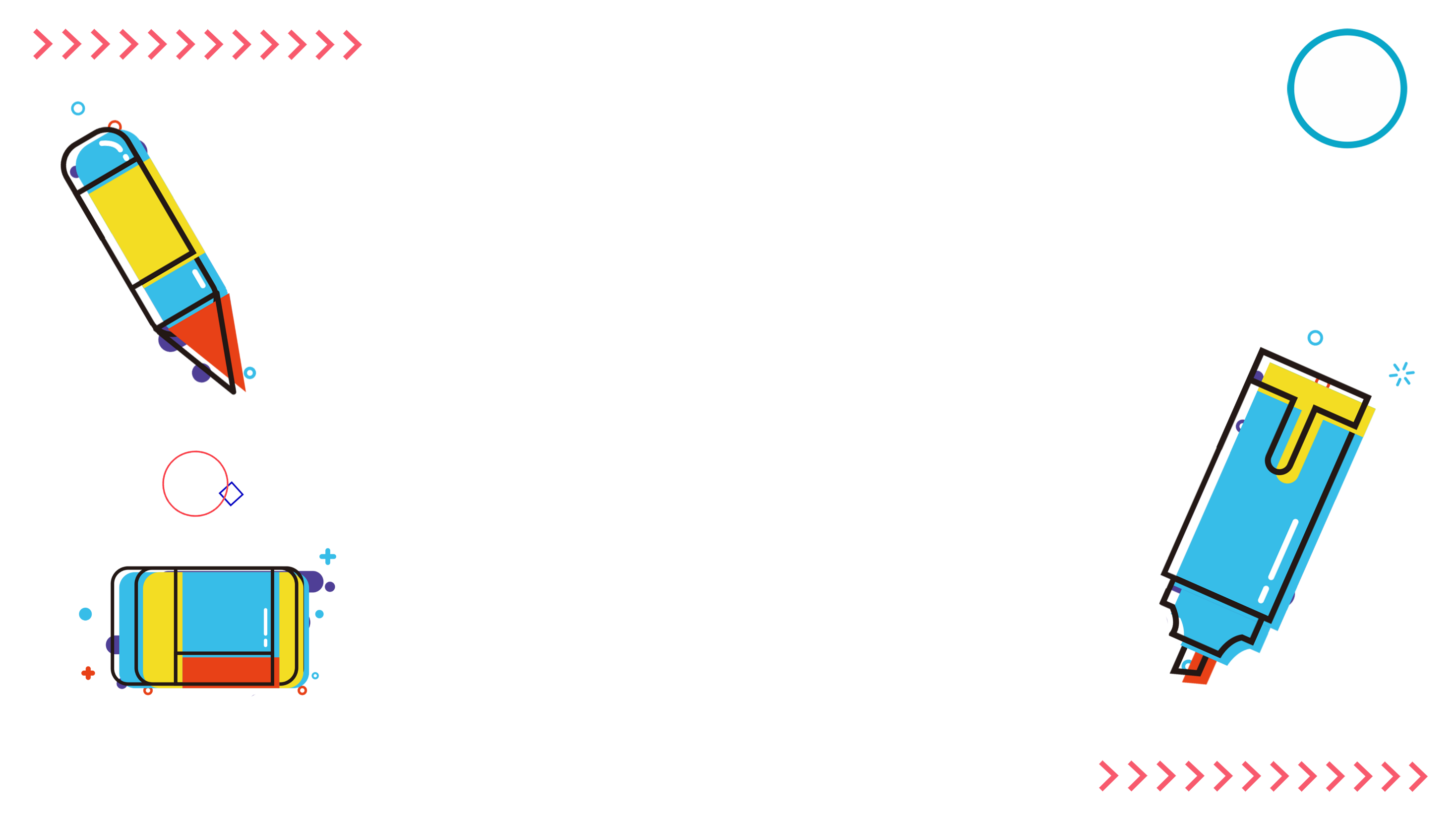 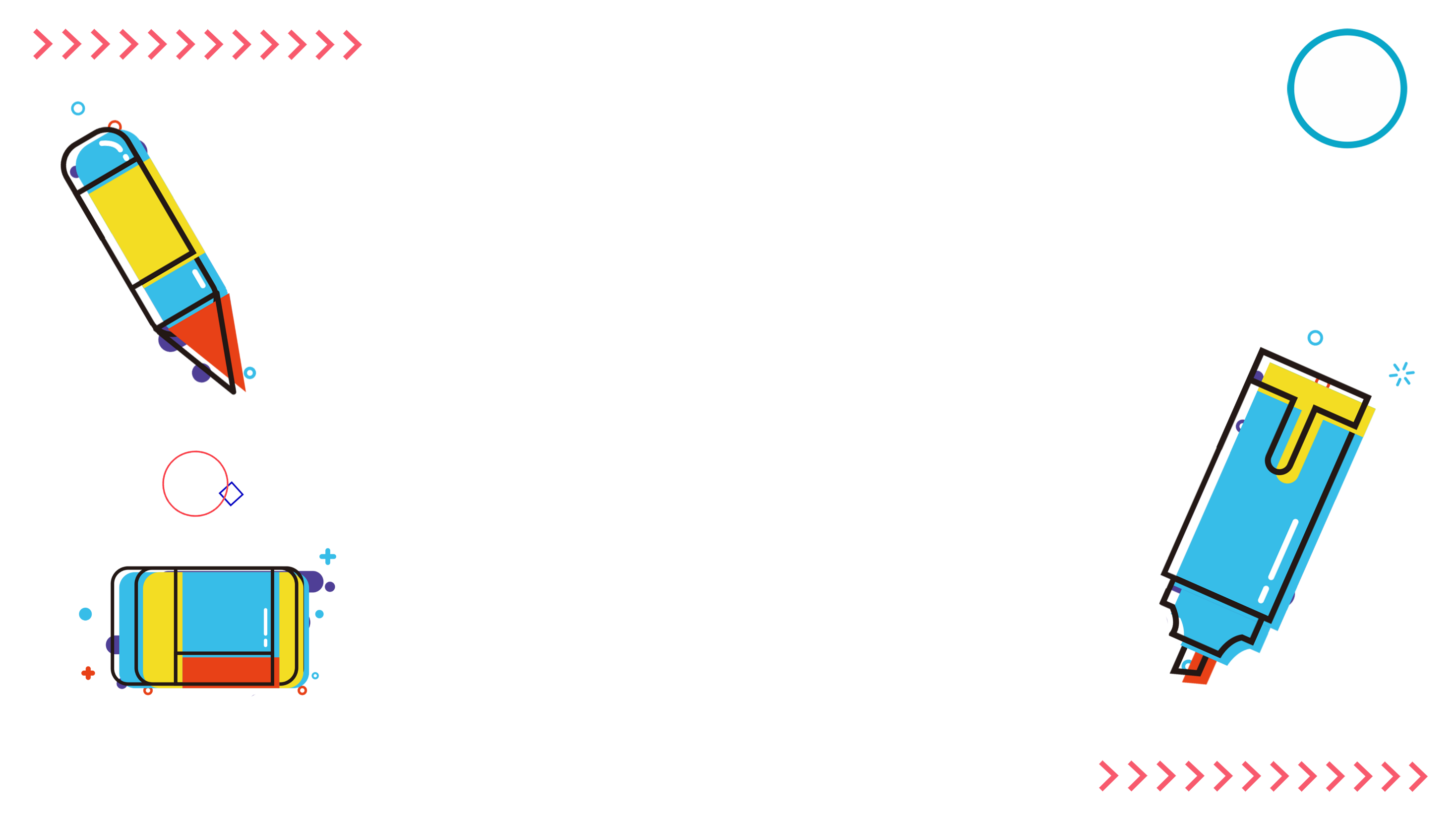 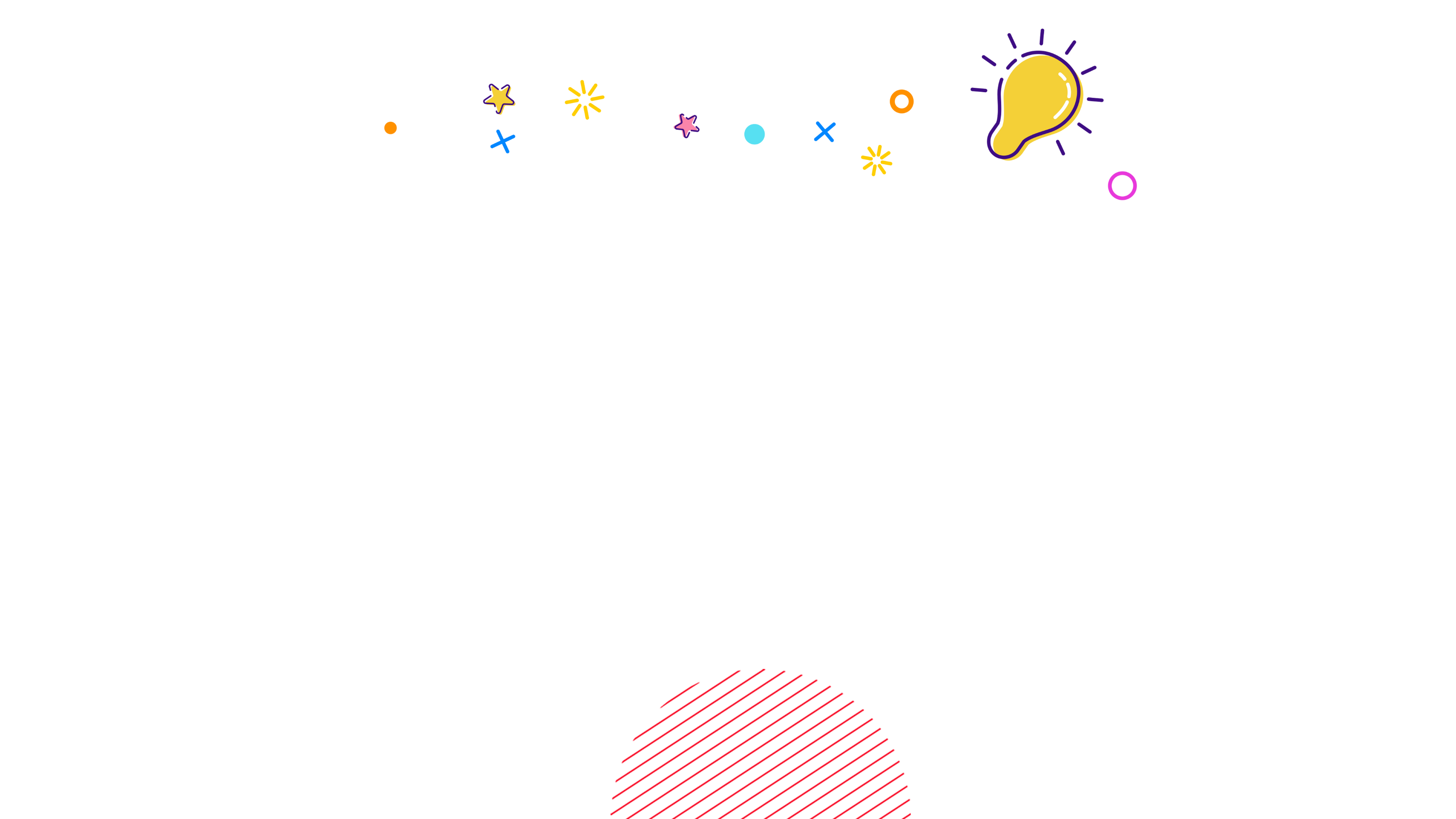 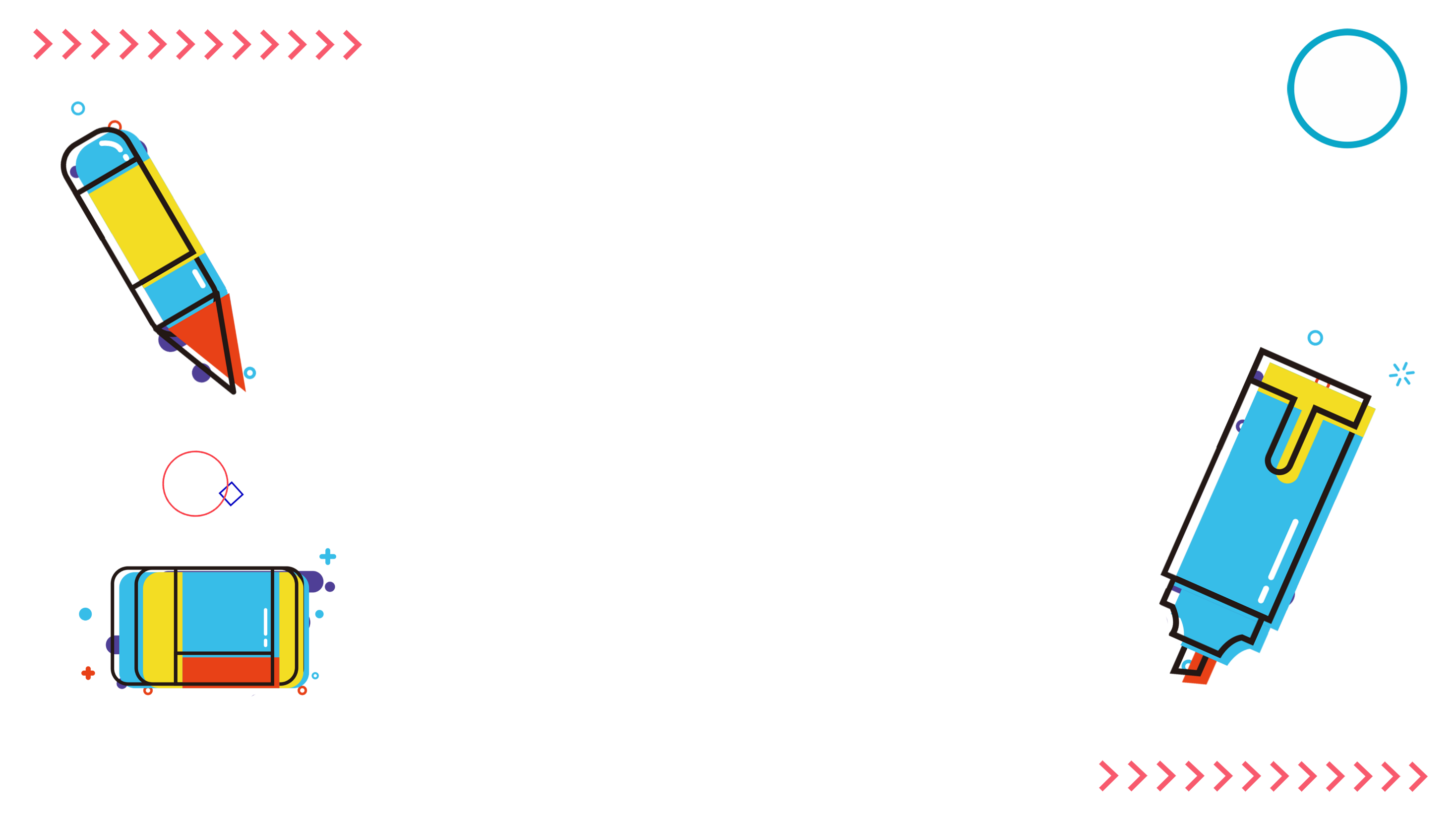 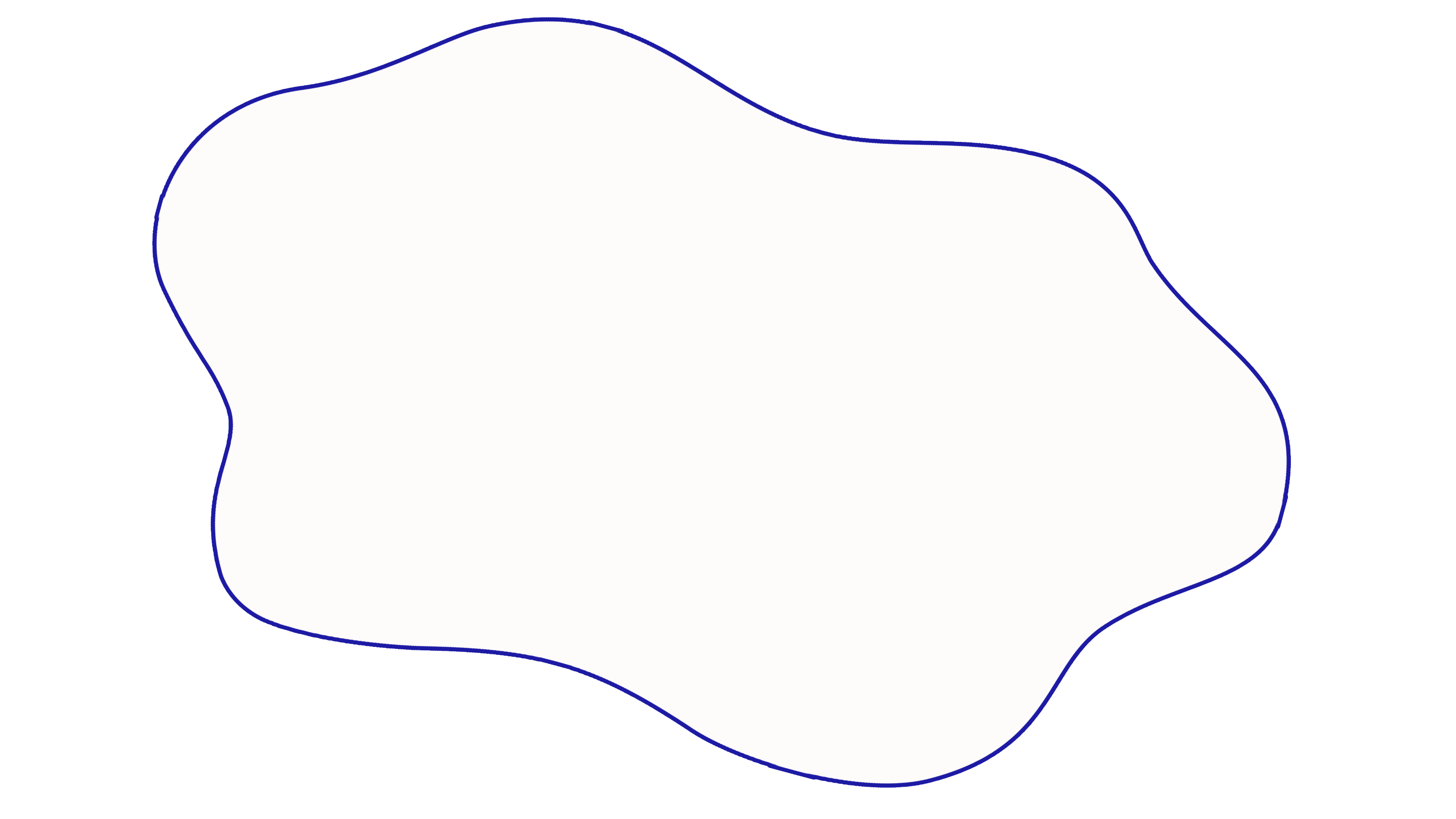 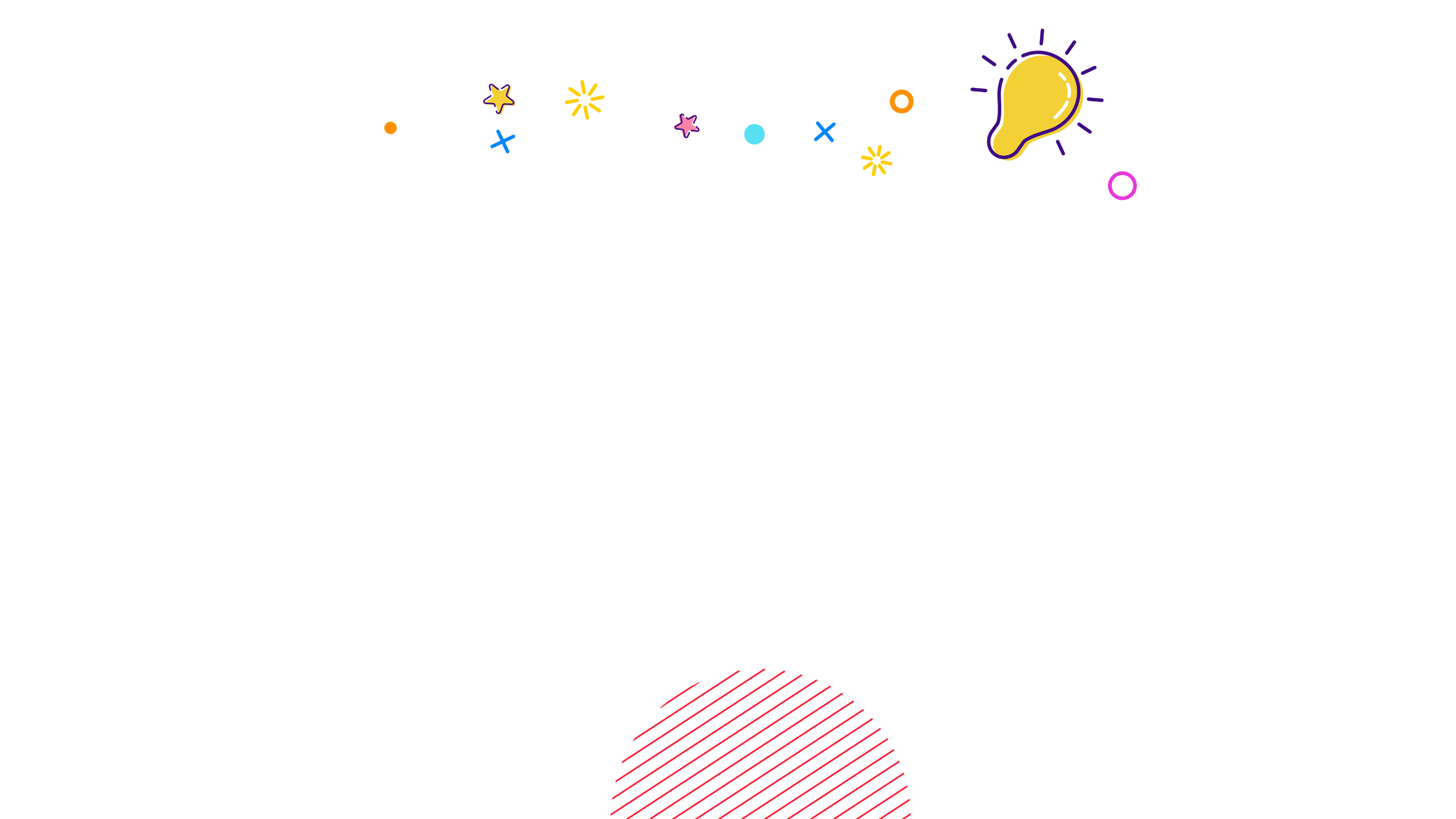 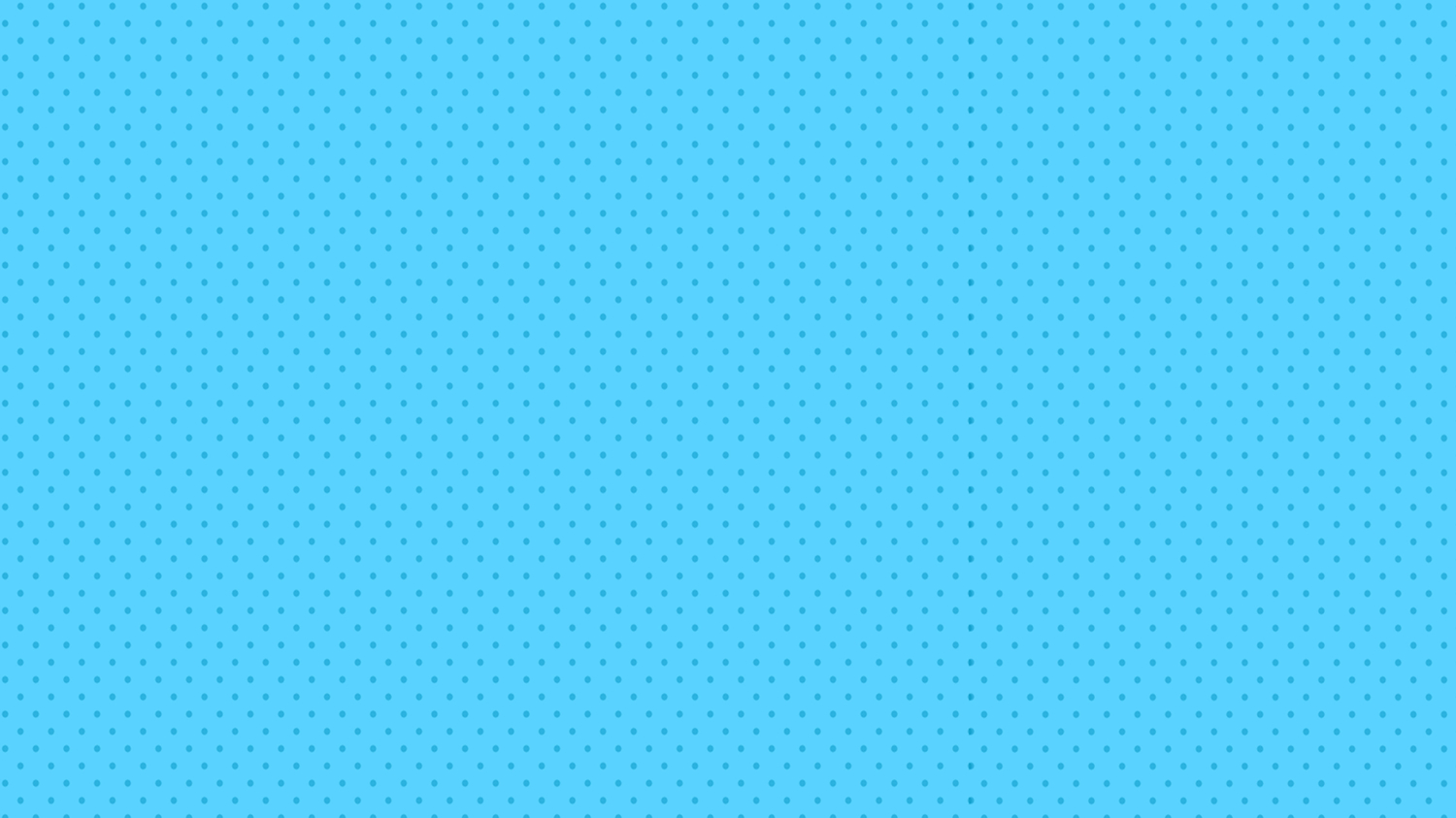 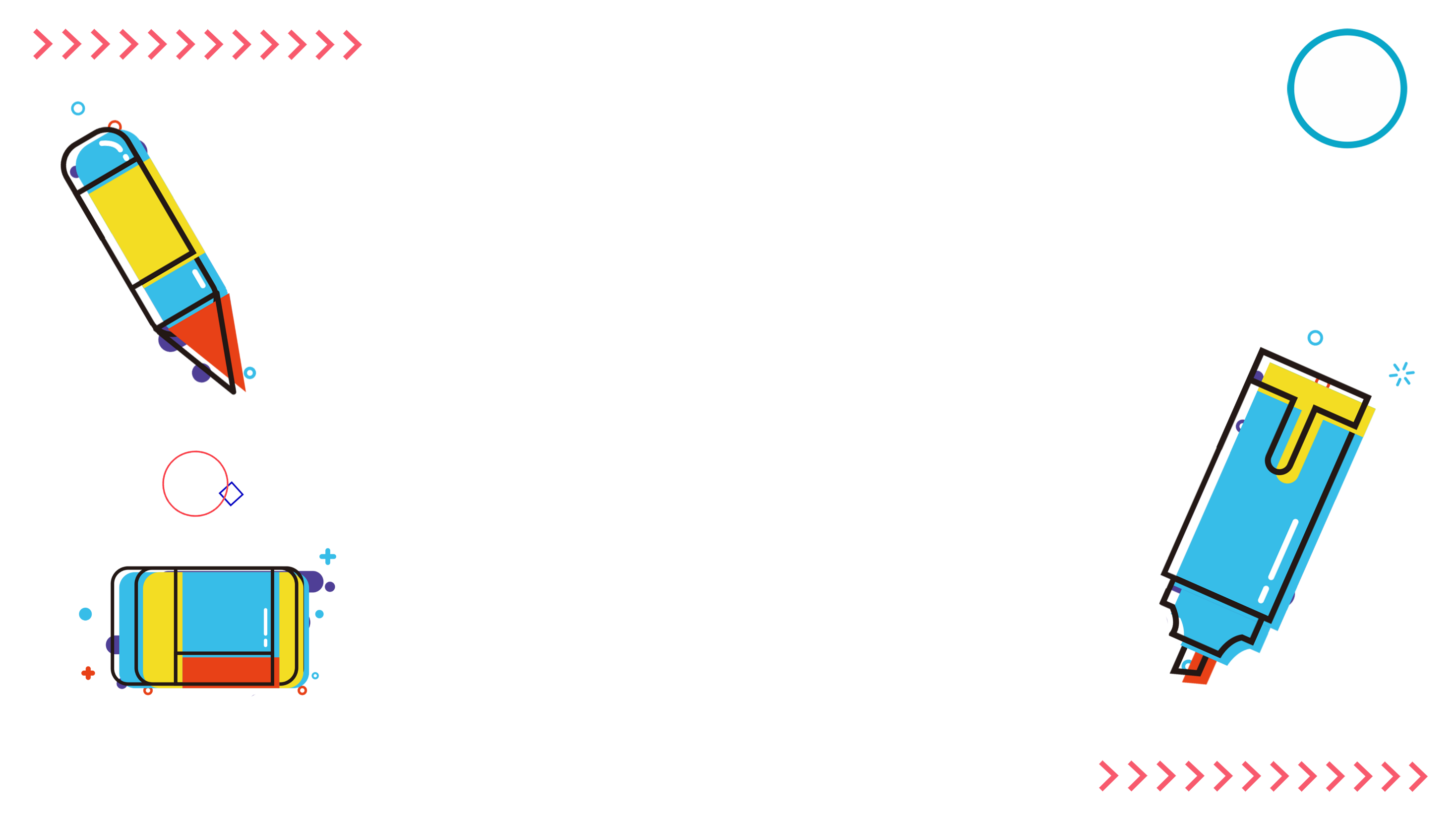 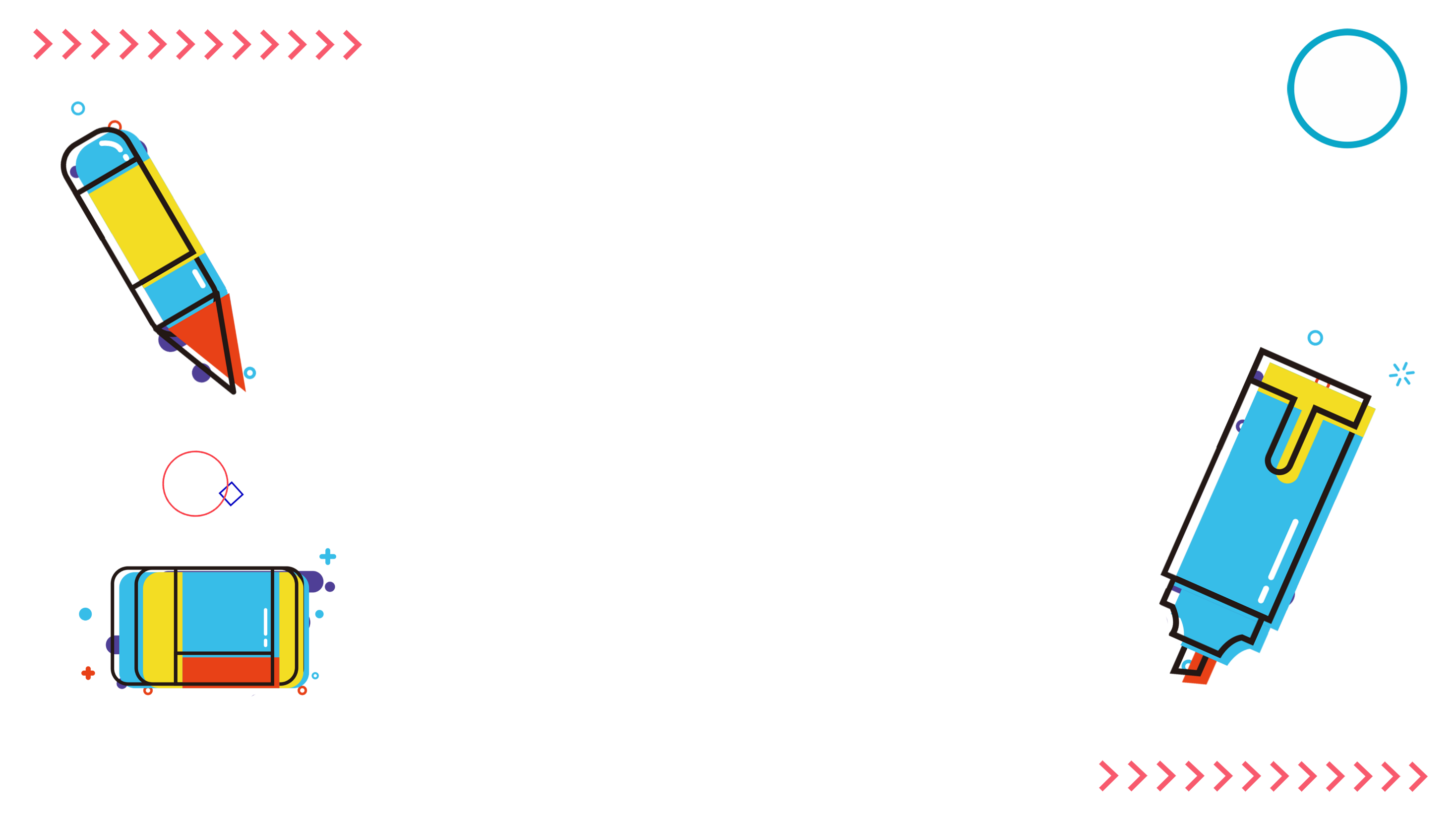 Daftar Pusataka
Anthony, R. 1992. Rahasia membangun kepercayaan diri. Jakarta: Binanupa Aksara
      Anwar, H. 2012. Apu In Percaya Diri. (Online), dalam http://googleweblight.com/liteurlhttp://holikolanwar.blogspot.com/2012/05/ percaya diri-pd-apa-itu-percaya-sliti, diakses (2 April 2016)
       Batubara 2014 Komunikan Terapeutik Pada Pasien Pre Oparatif Efektif Menurunkan Tingkat Kecemasan Pasien. Jurnal Ilmiah PANMED Vol 9.3 Januari 2015
       Erinafah 2015 Model Perawat Dalam Praktek Keperawatan Jiwa Jakarta, Trans Info Media Era 2014 The impact of therapeutic relationship on preoperative andpostoperative patient anxiety Australian Journal Of Advanced NursingVolume 26 Number 
       Devito, Joseph. 1997. Komunikasi Antar manusia. Jakarta Professional Book.
       Djuarsa, sasa. 1994. Teori Komunikasi. Jakarta: Universitas Terbuka
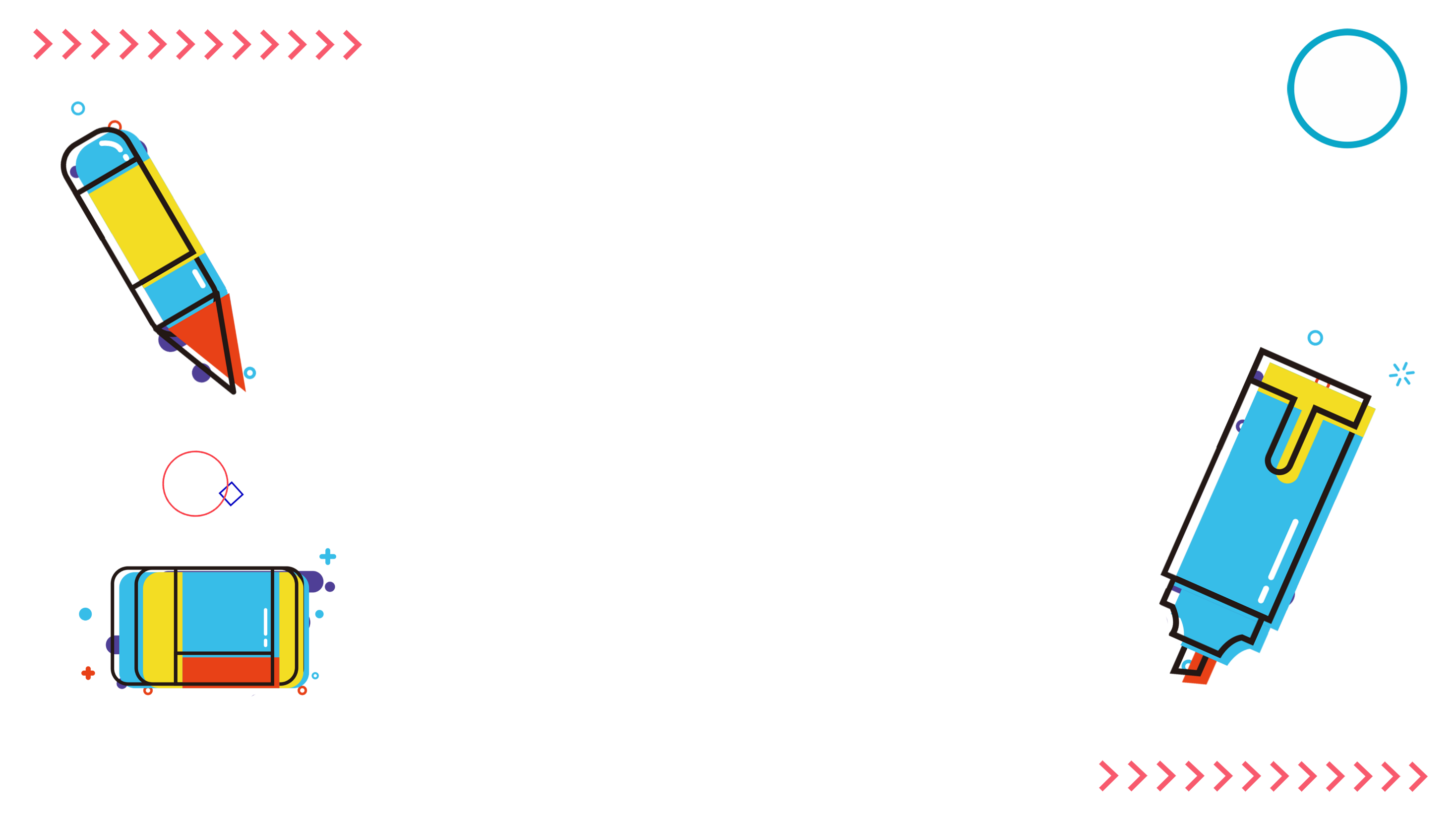 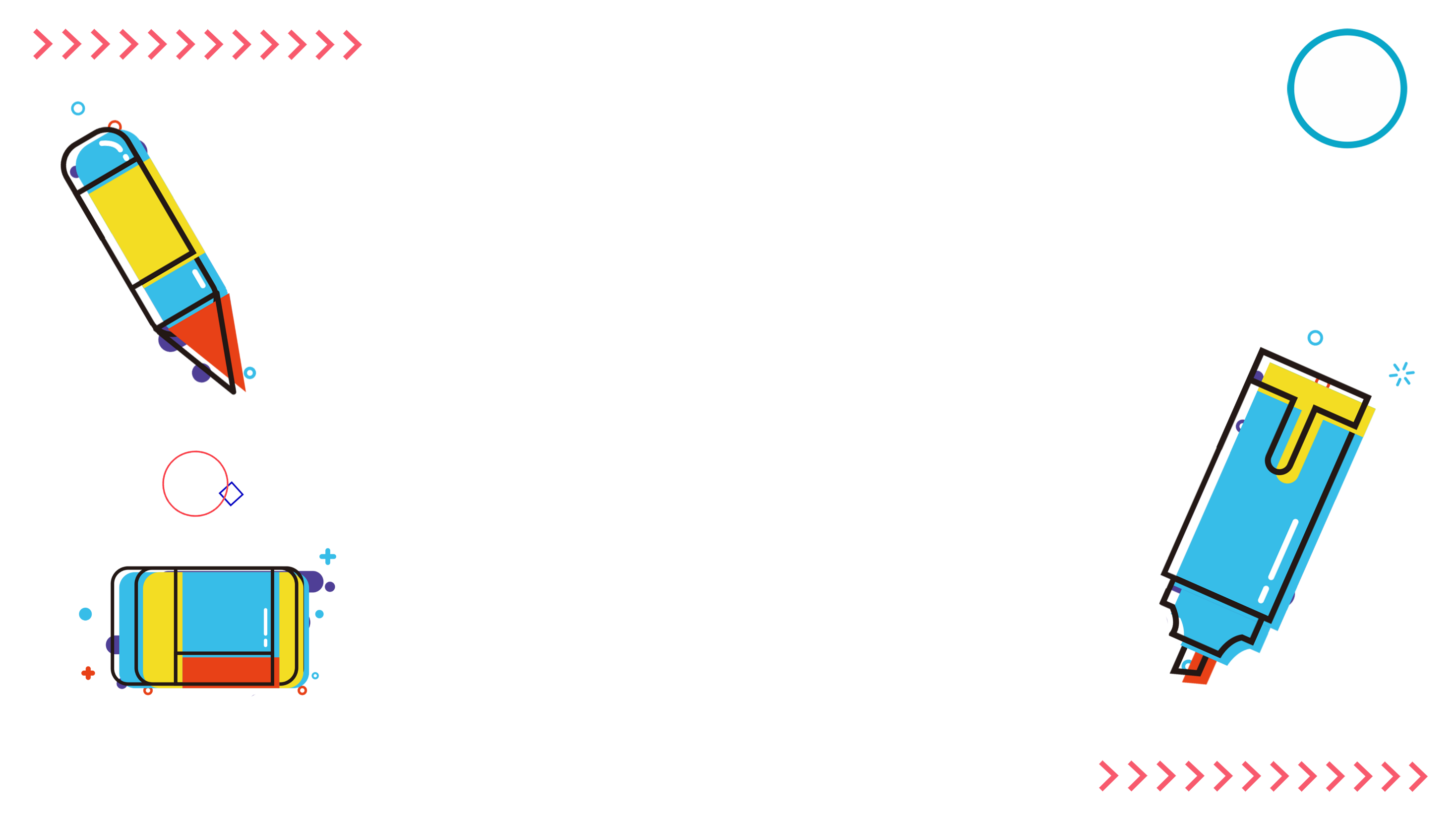 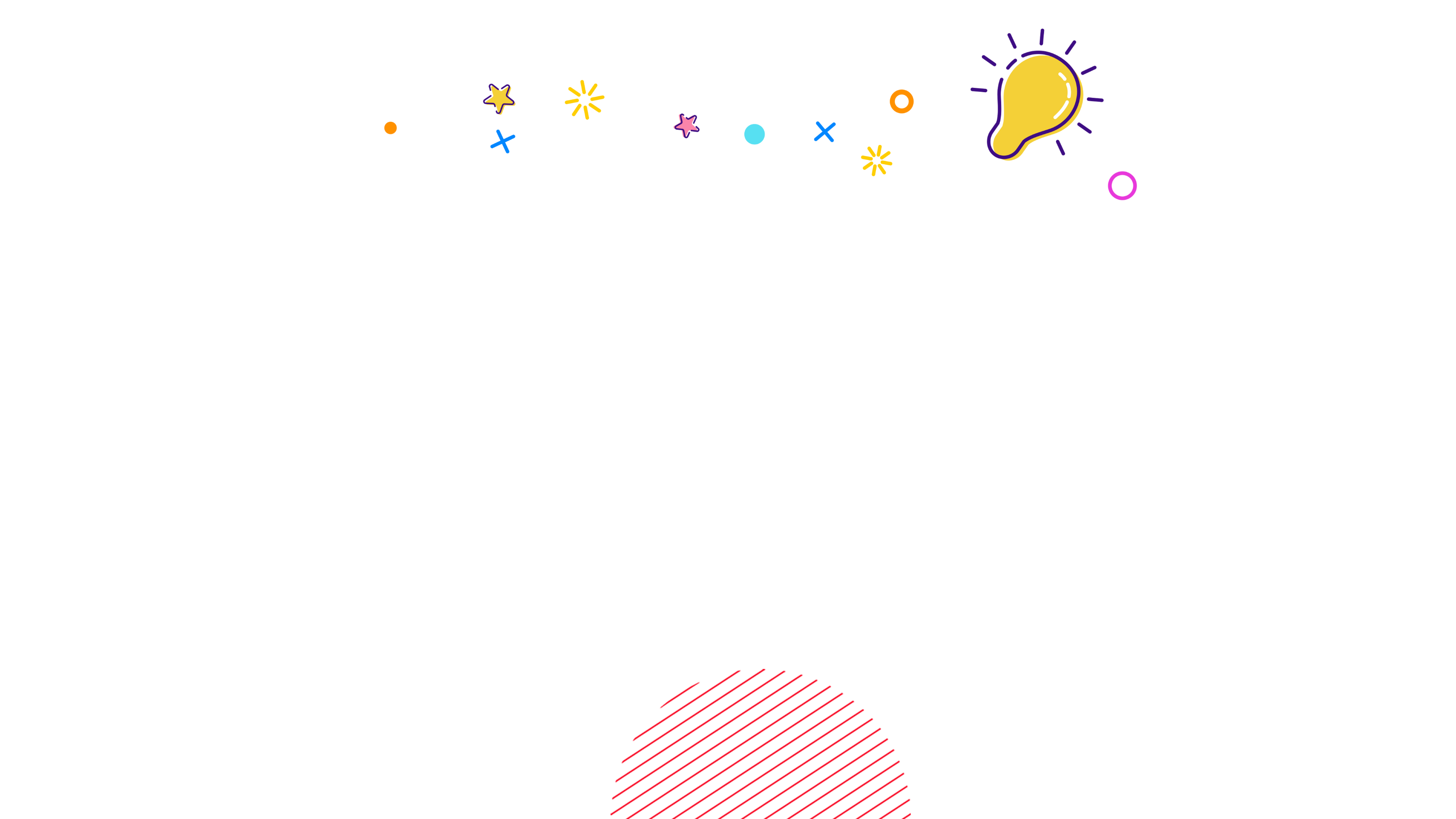 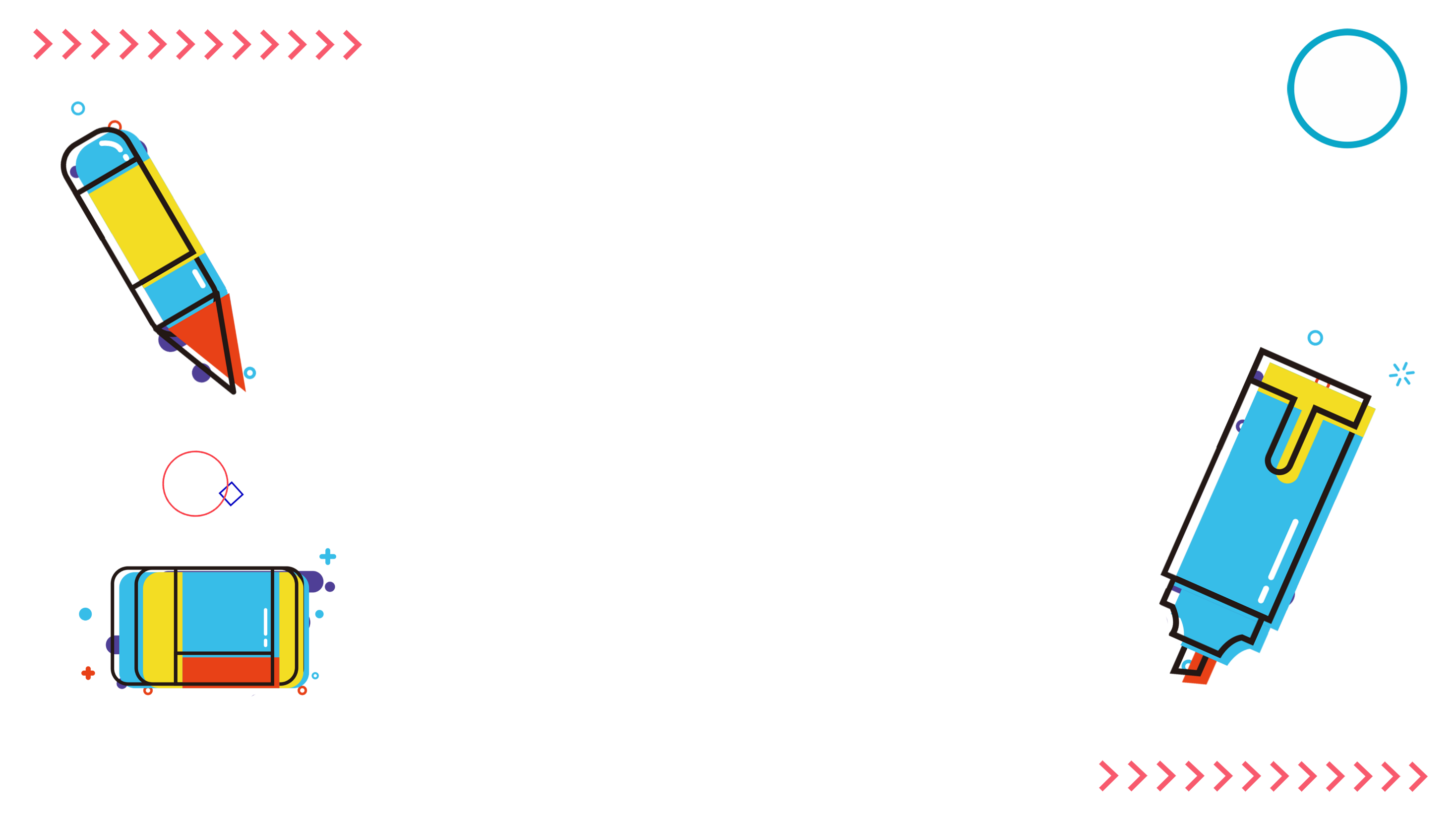 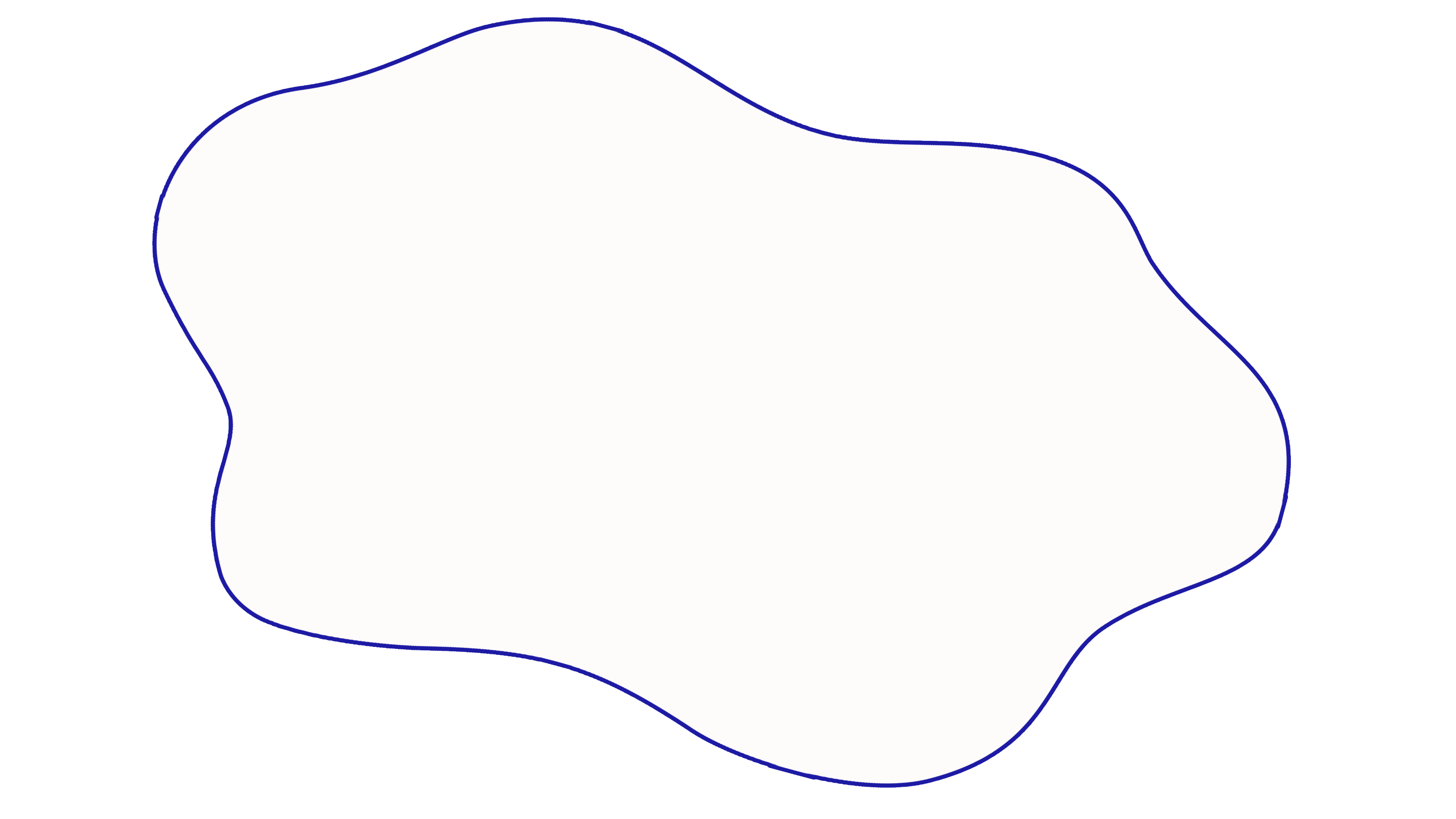 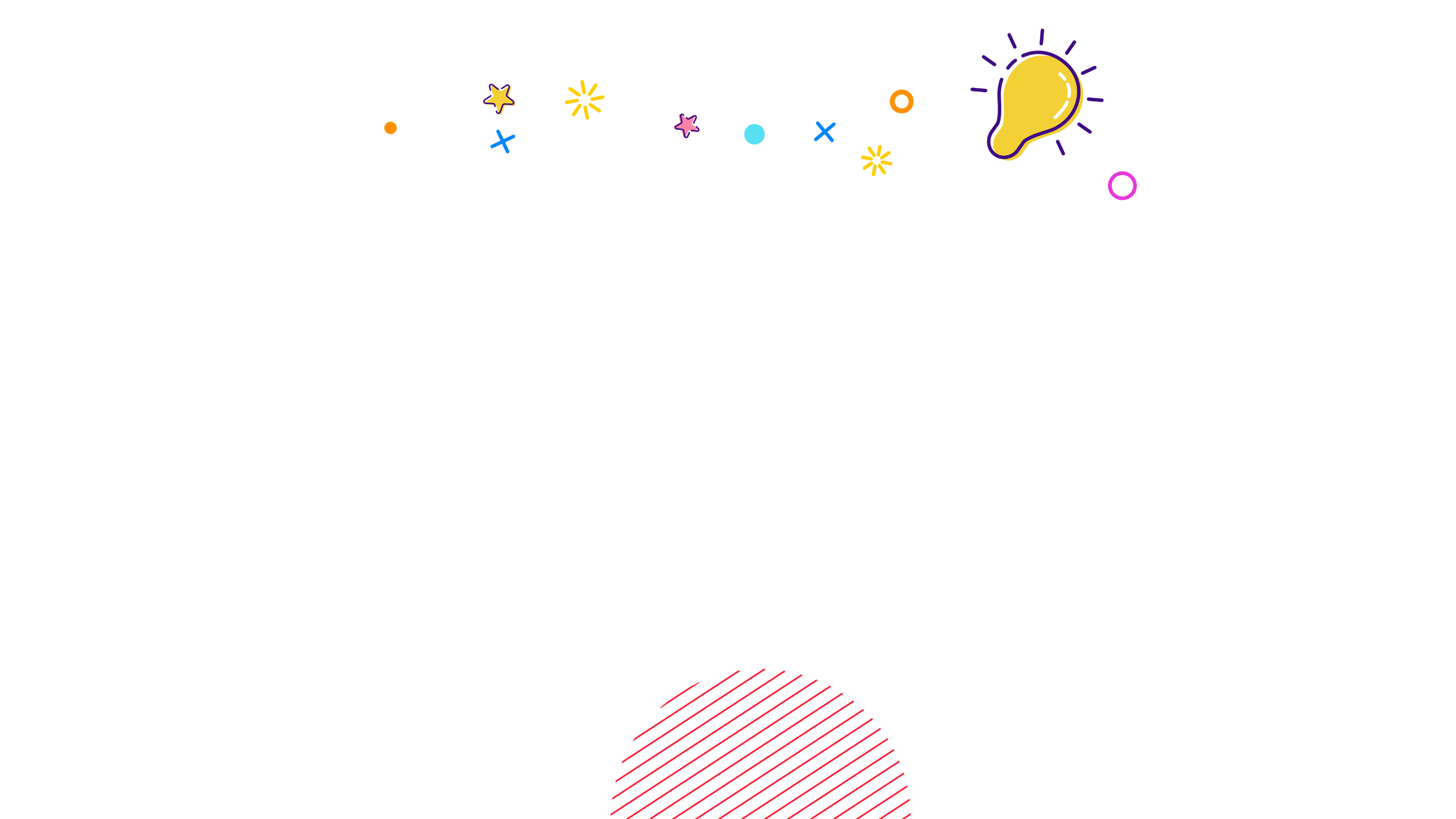 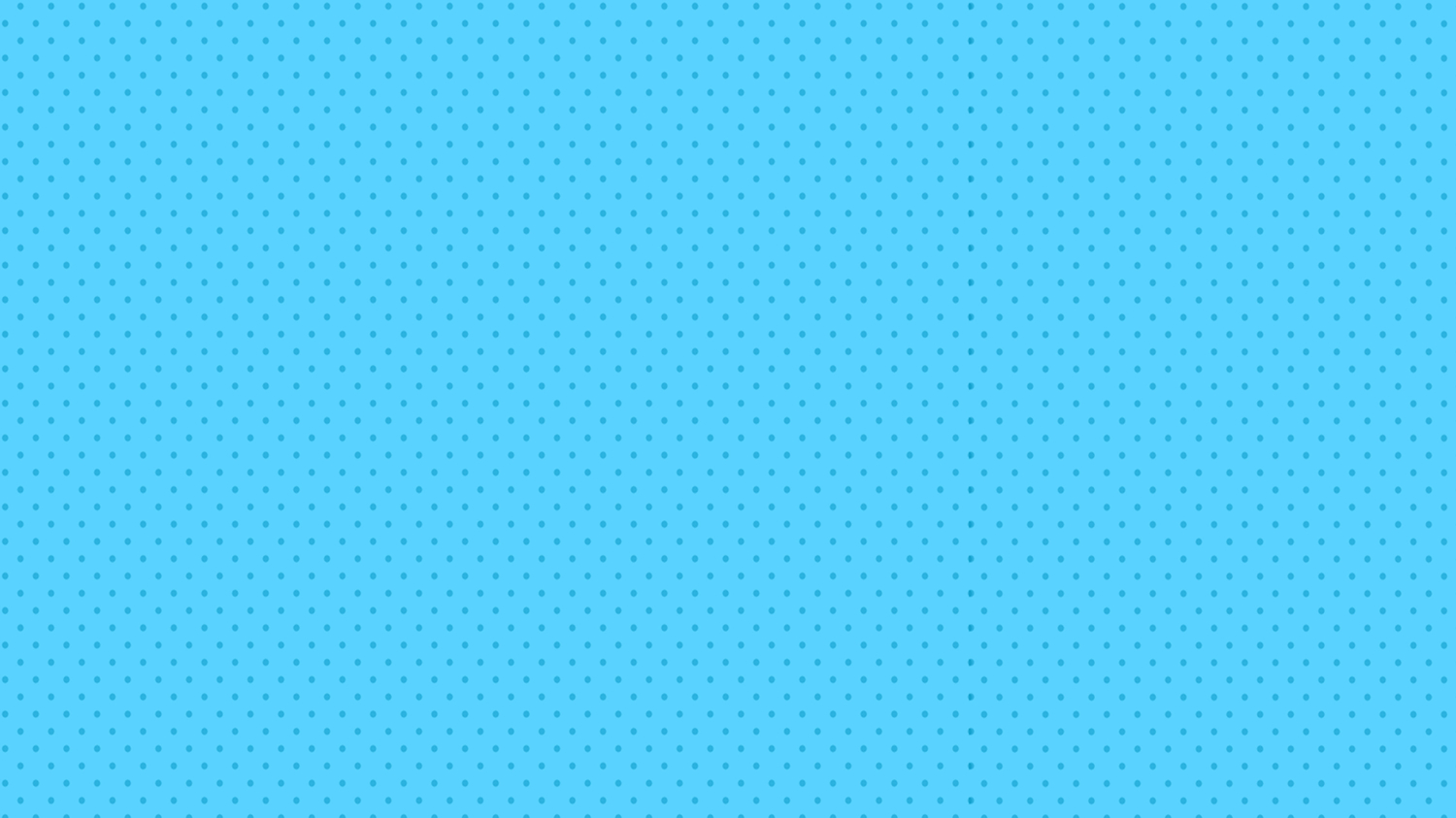 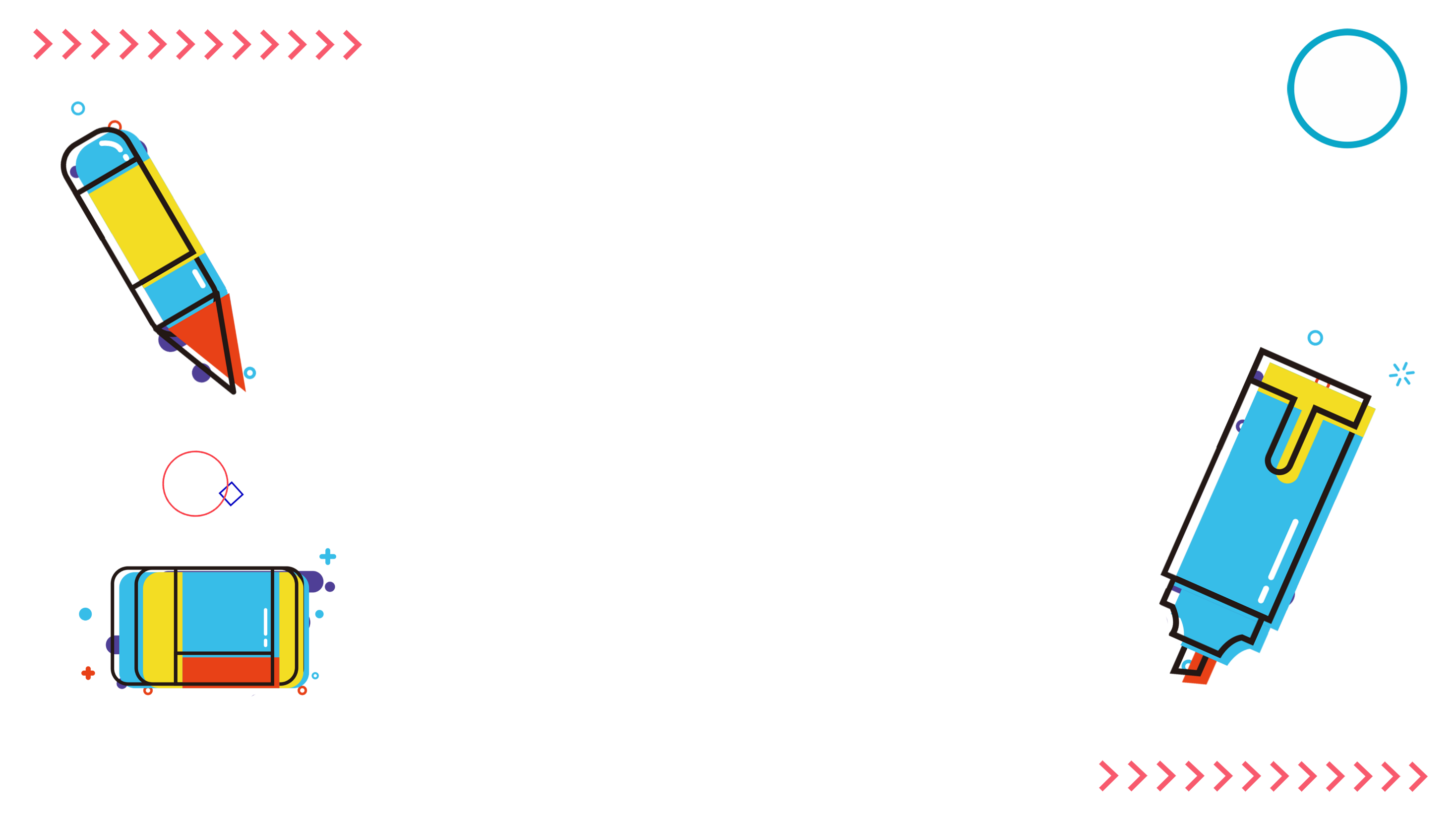 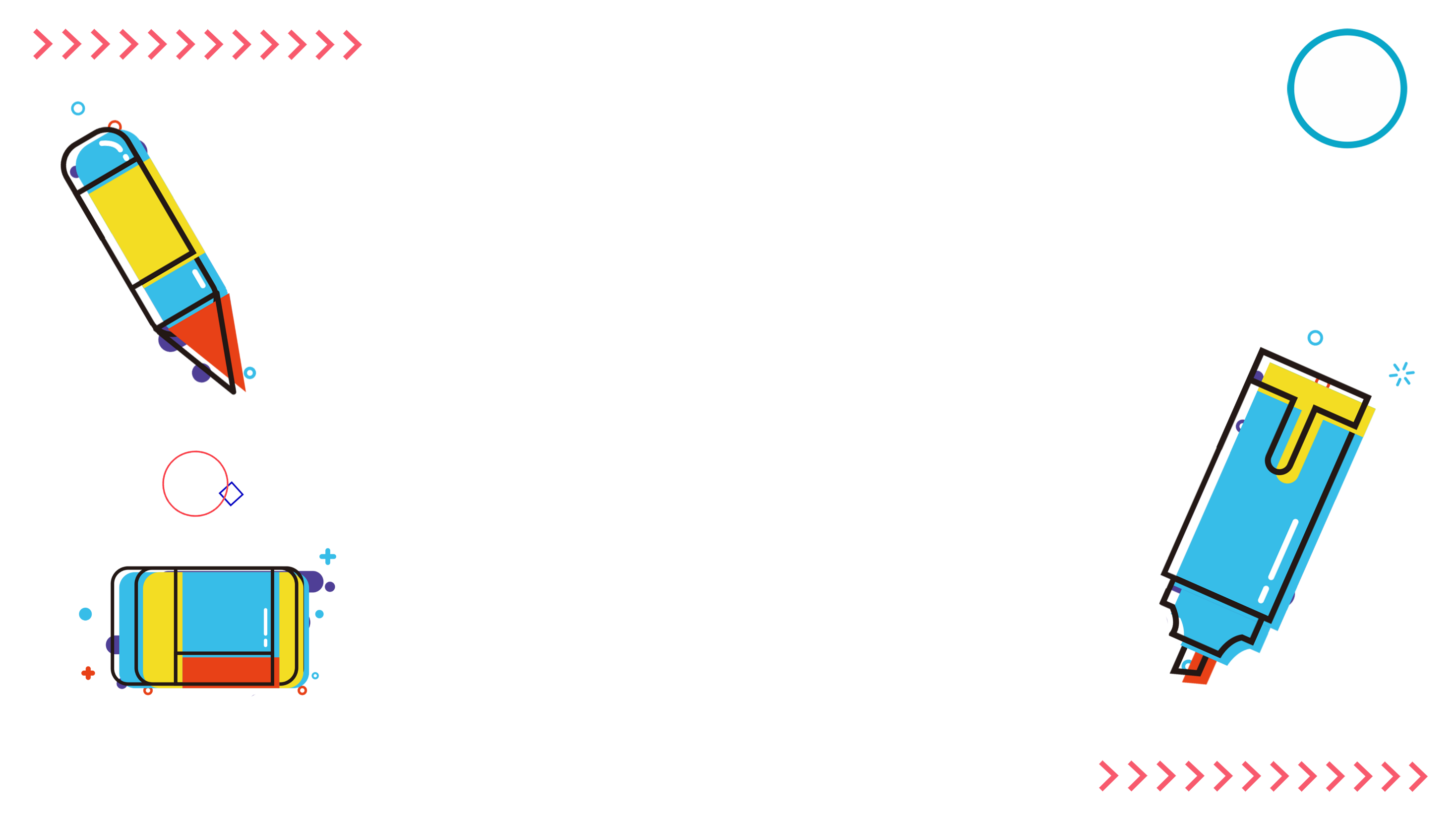 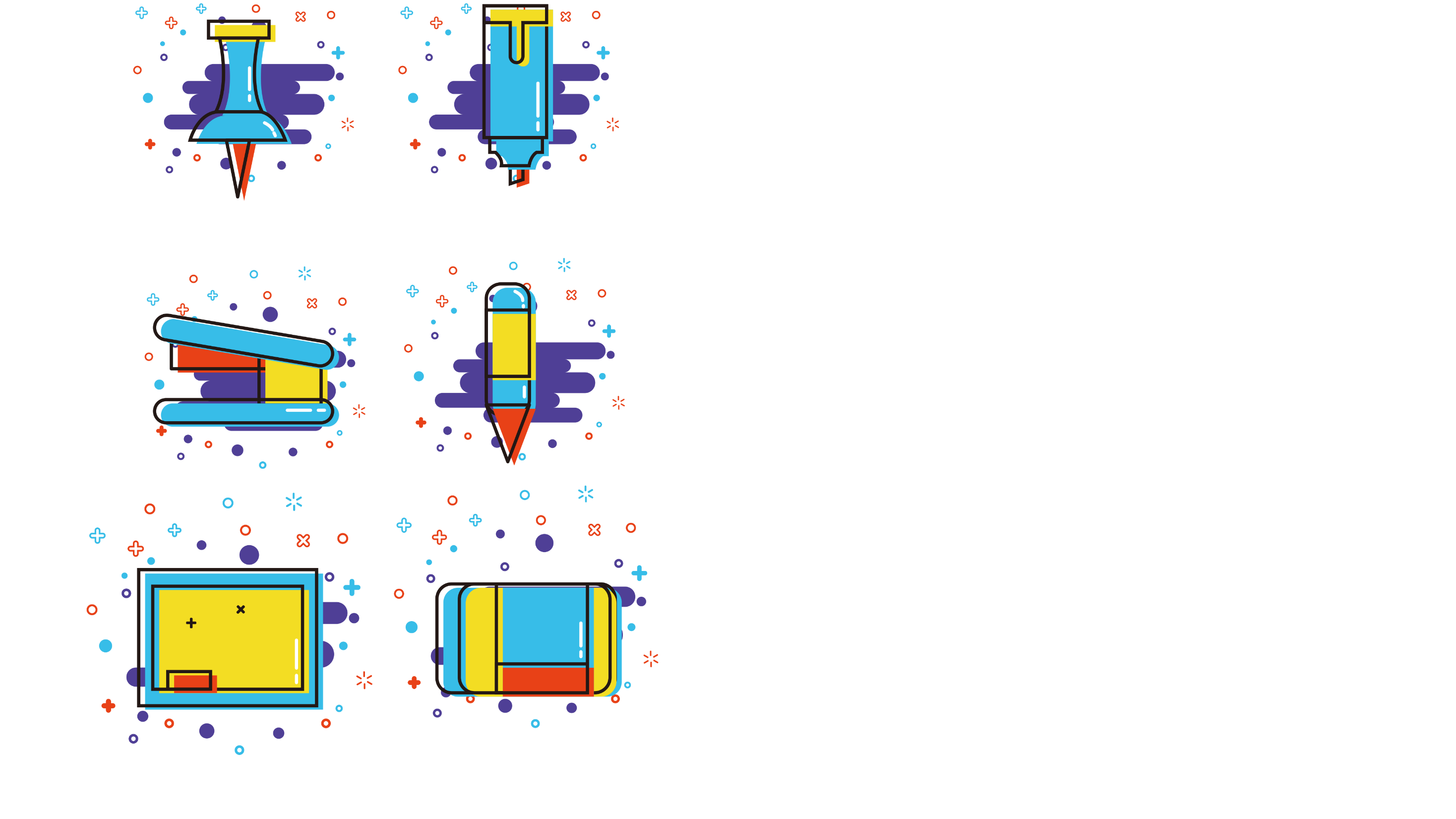 Semoga bermanfaat yah teman-teman
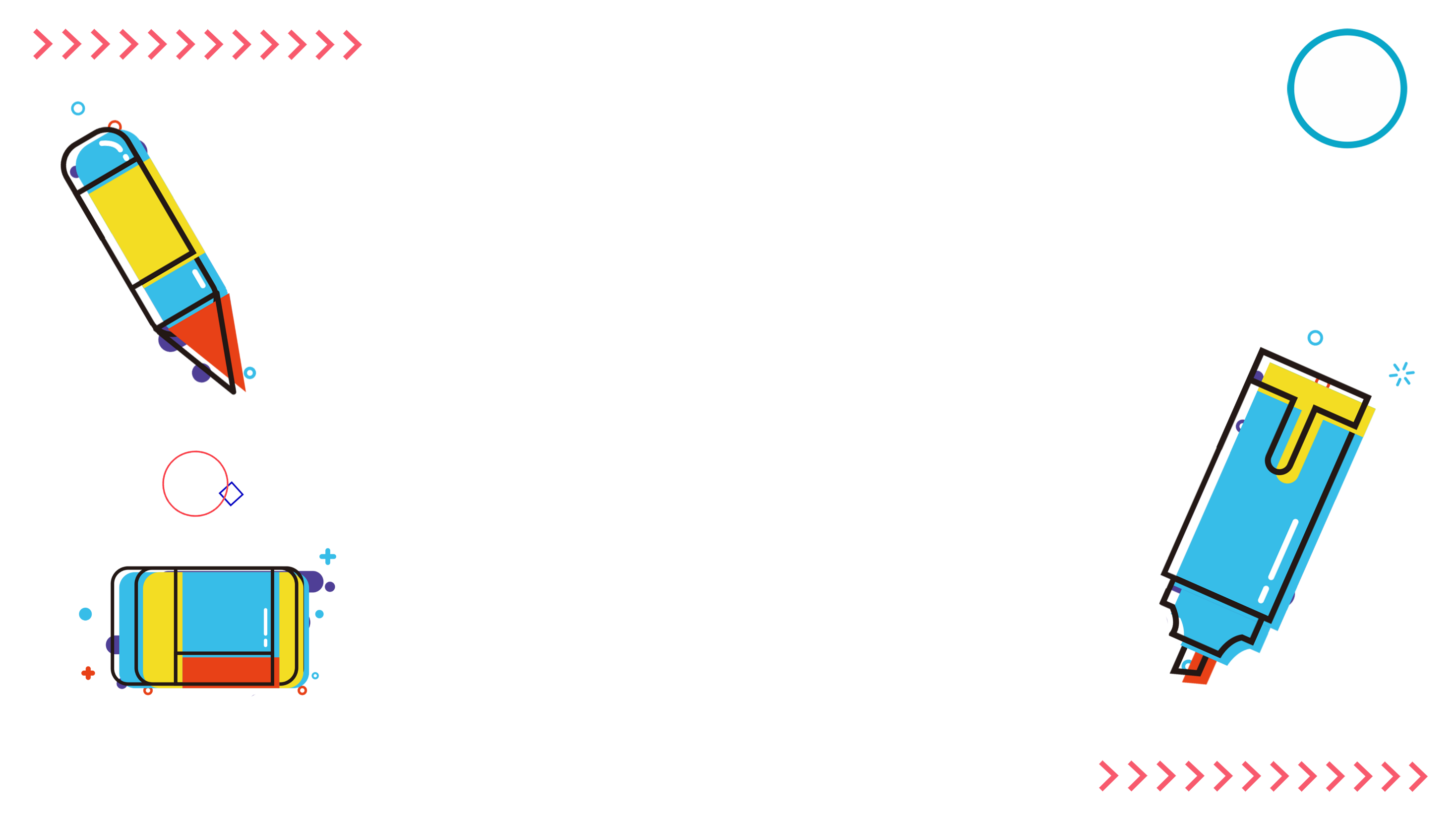 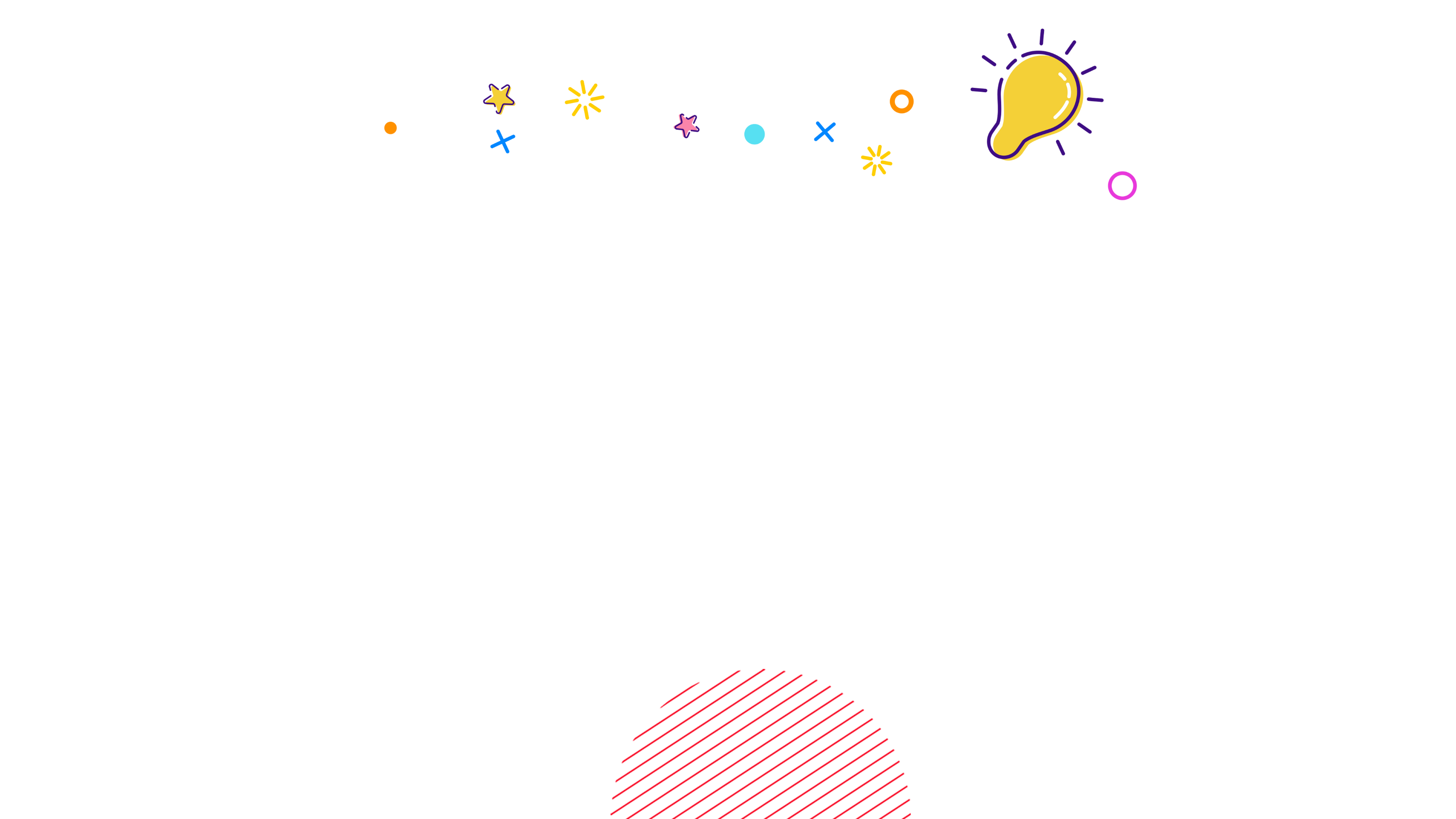 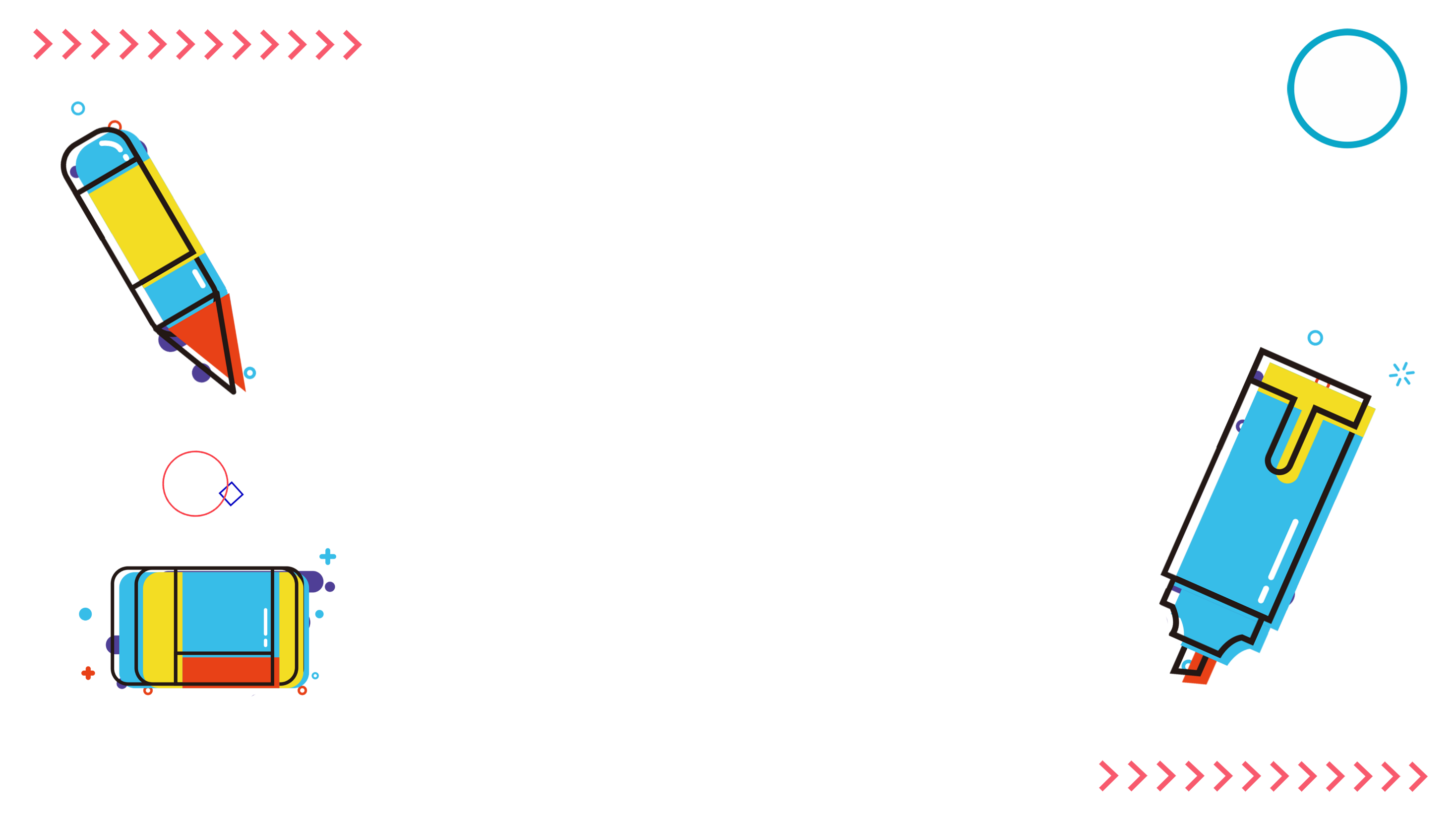 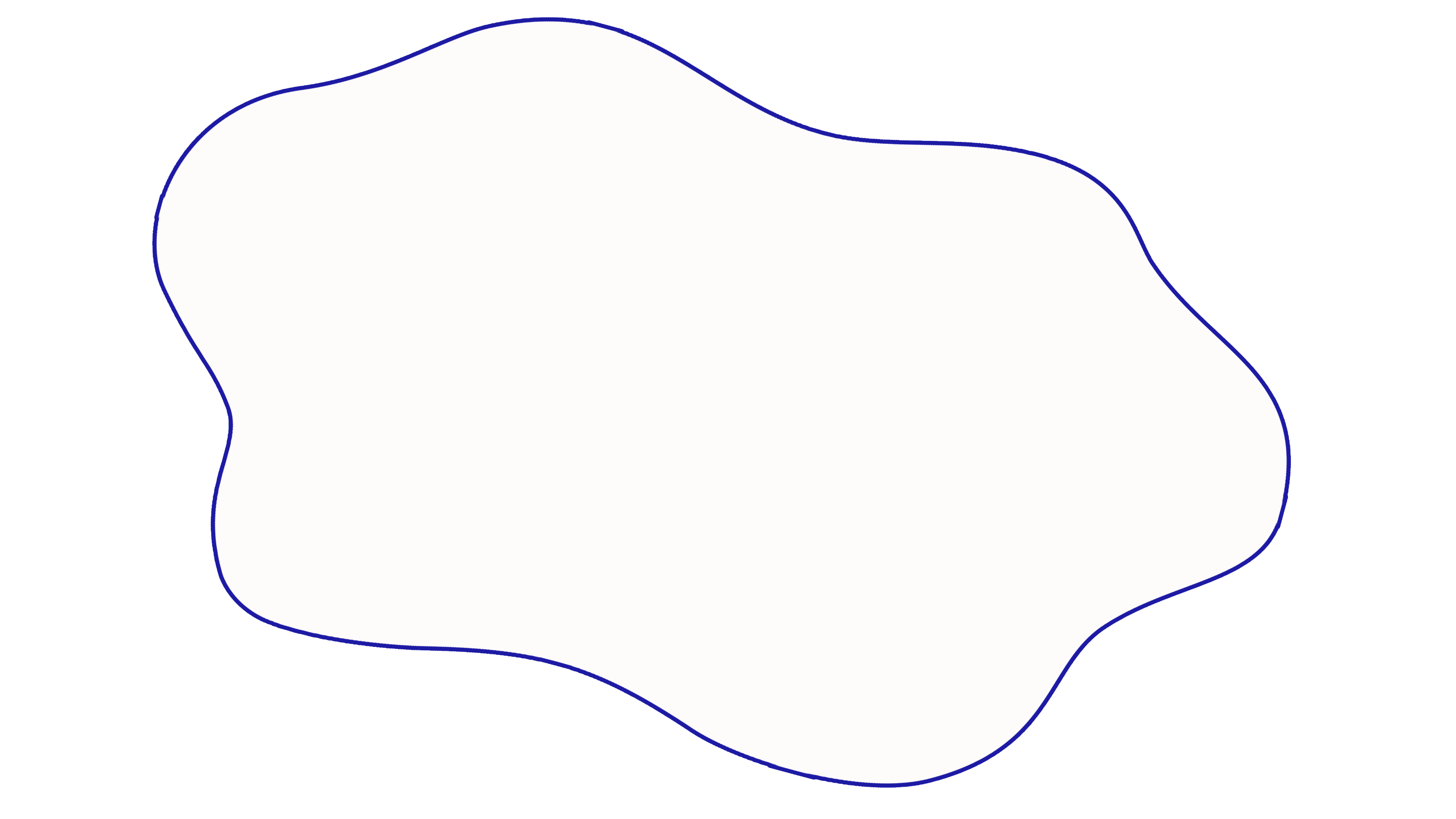 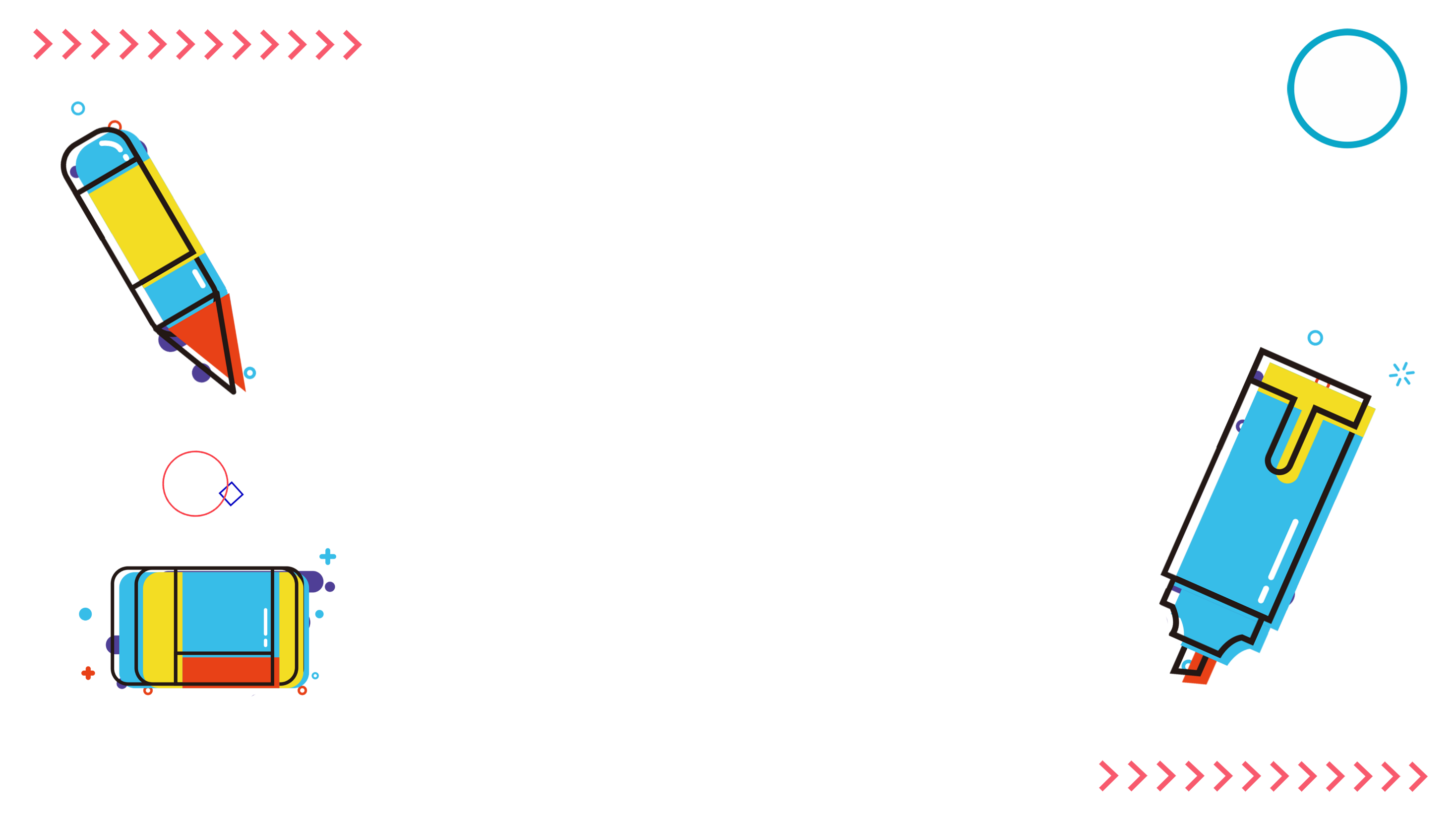 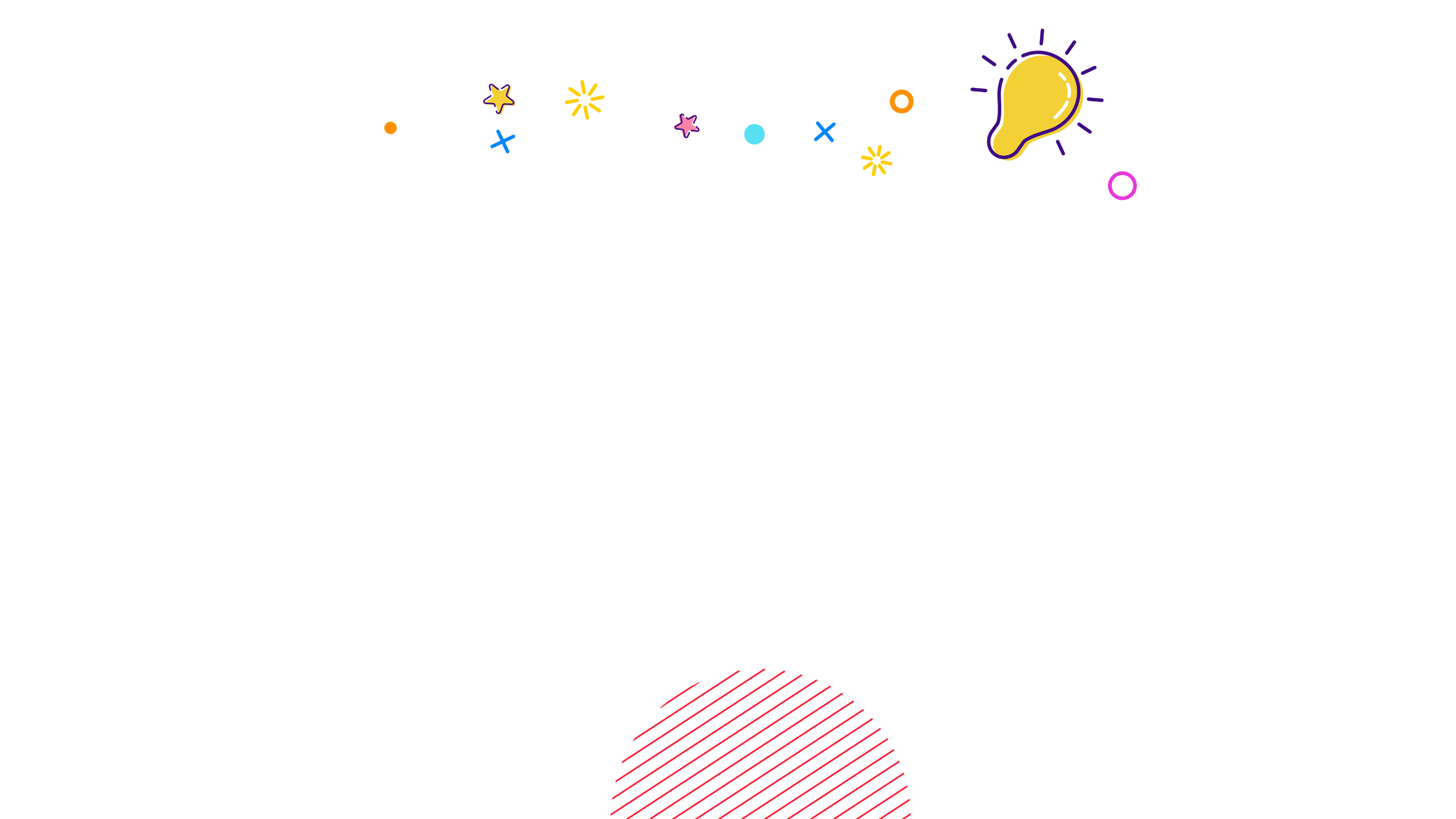 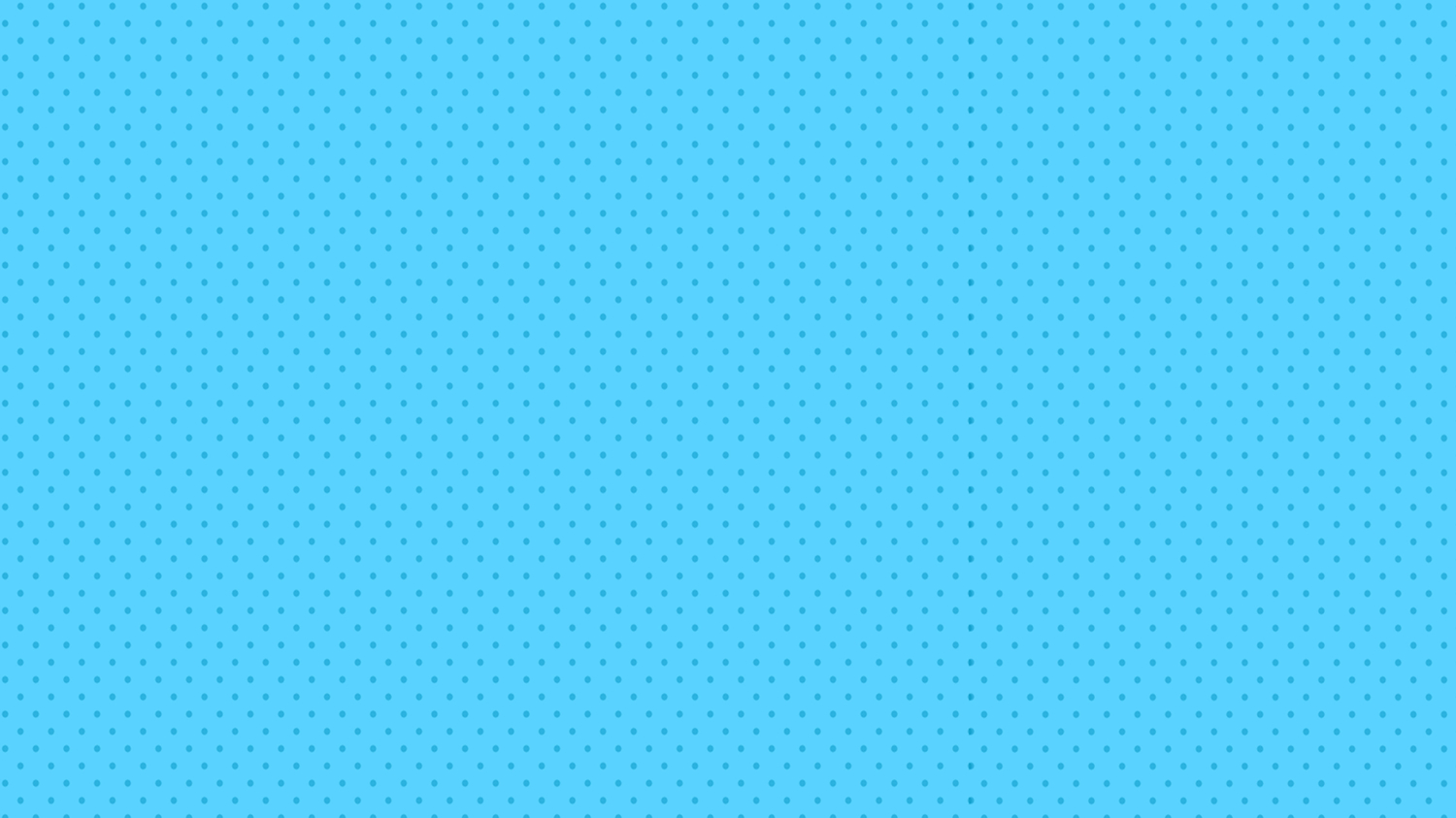 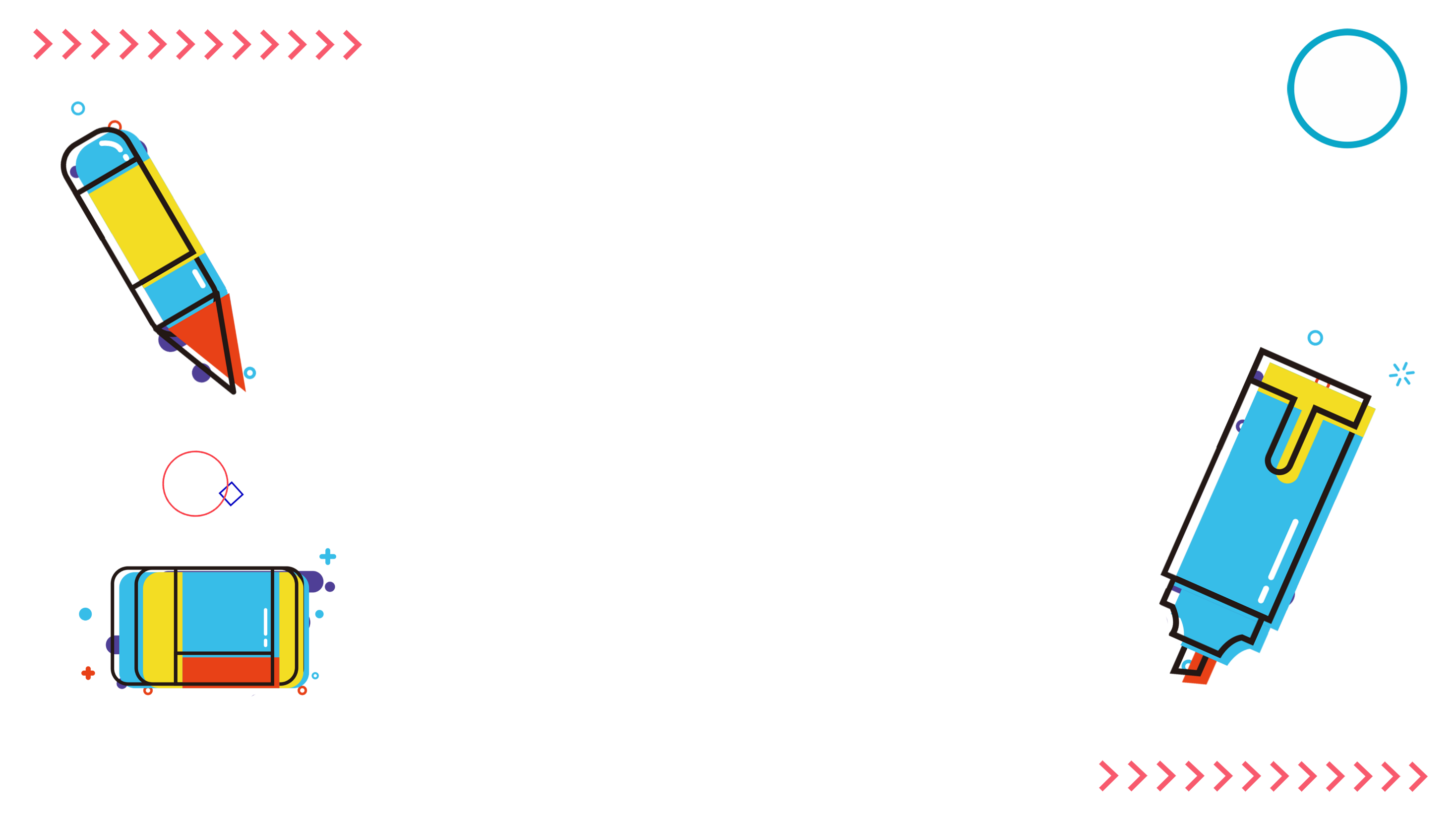 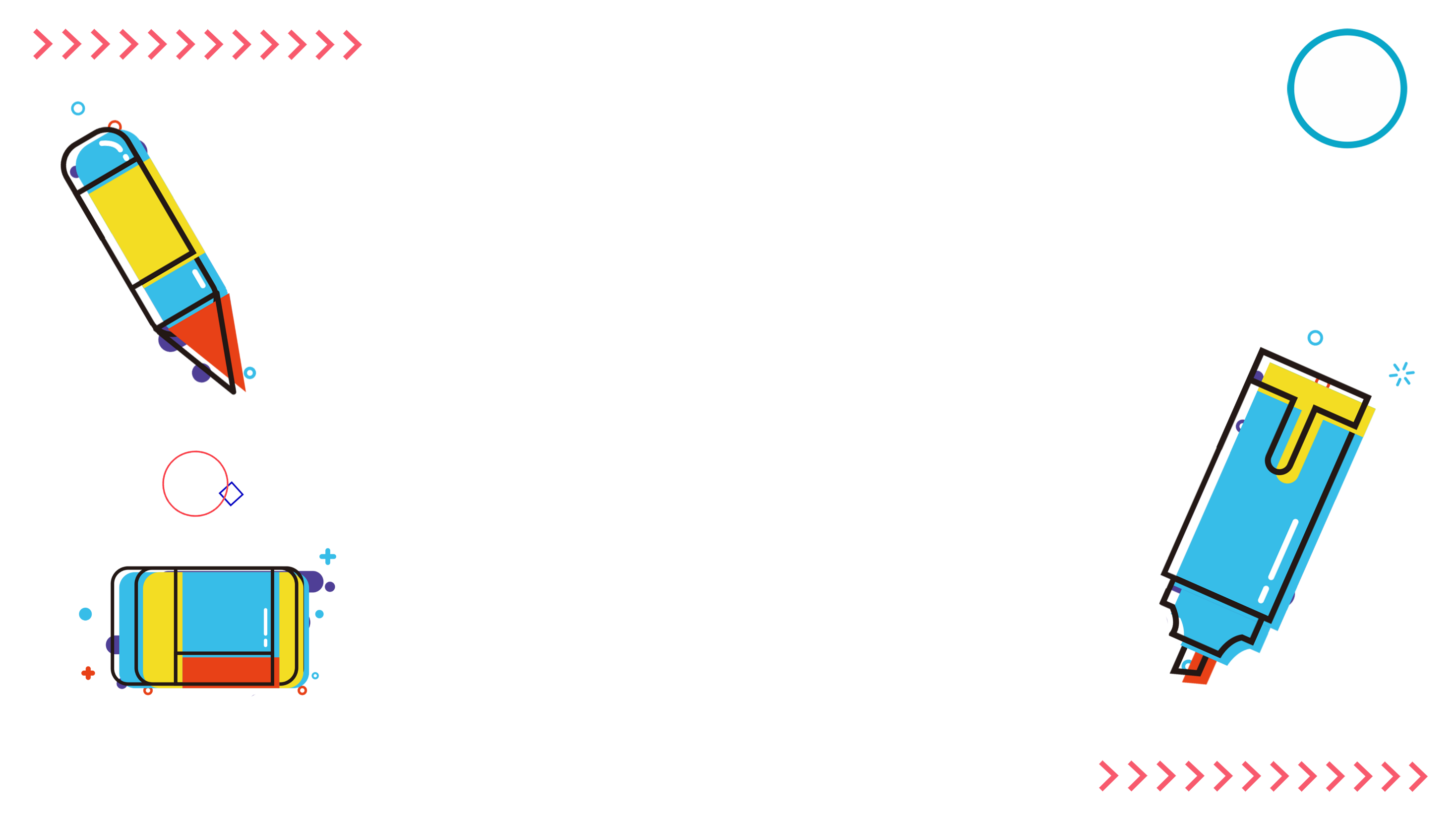 Thank you for listening
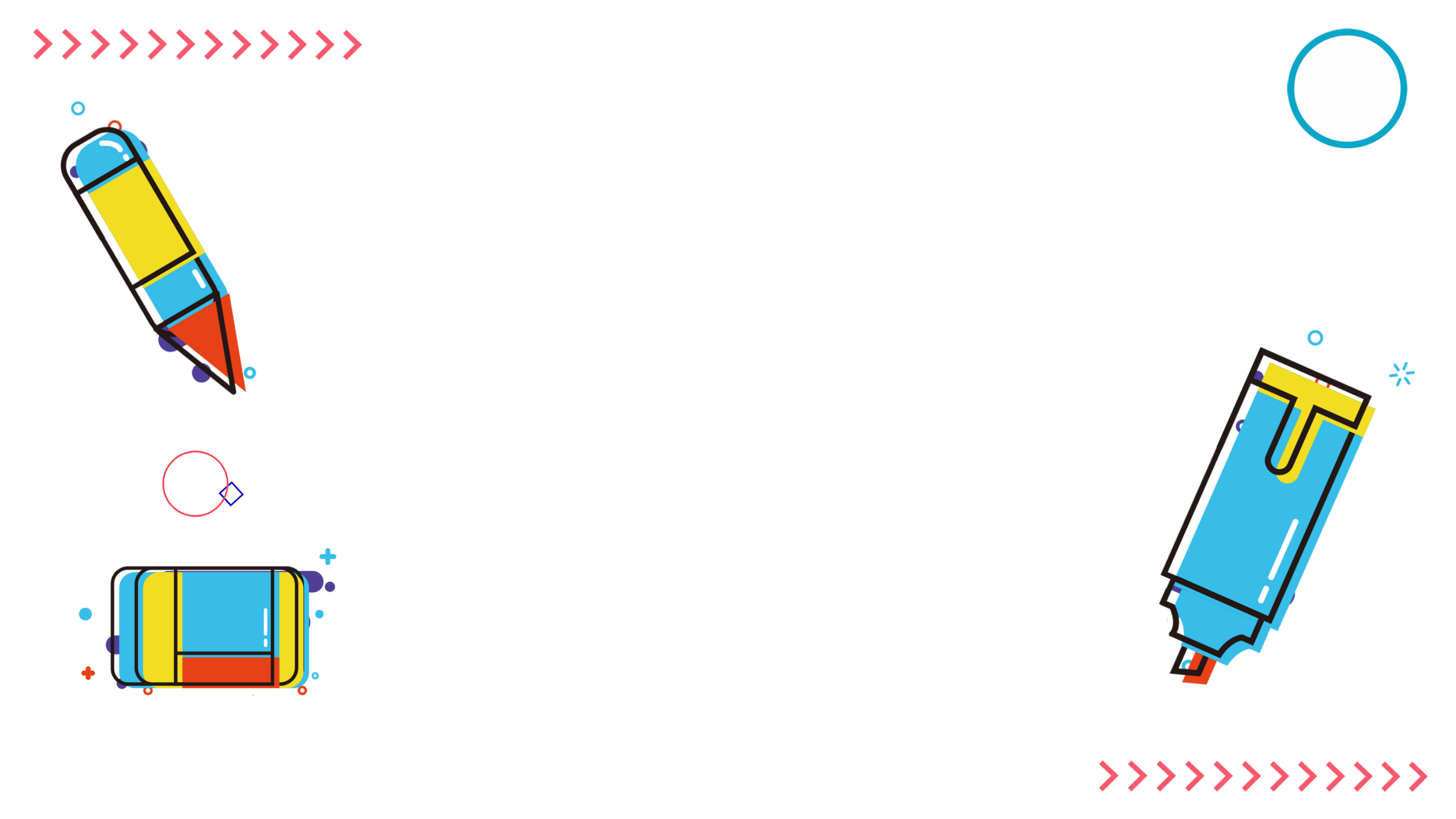 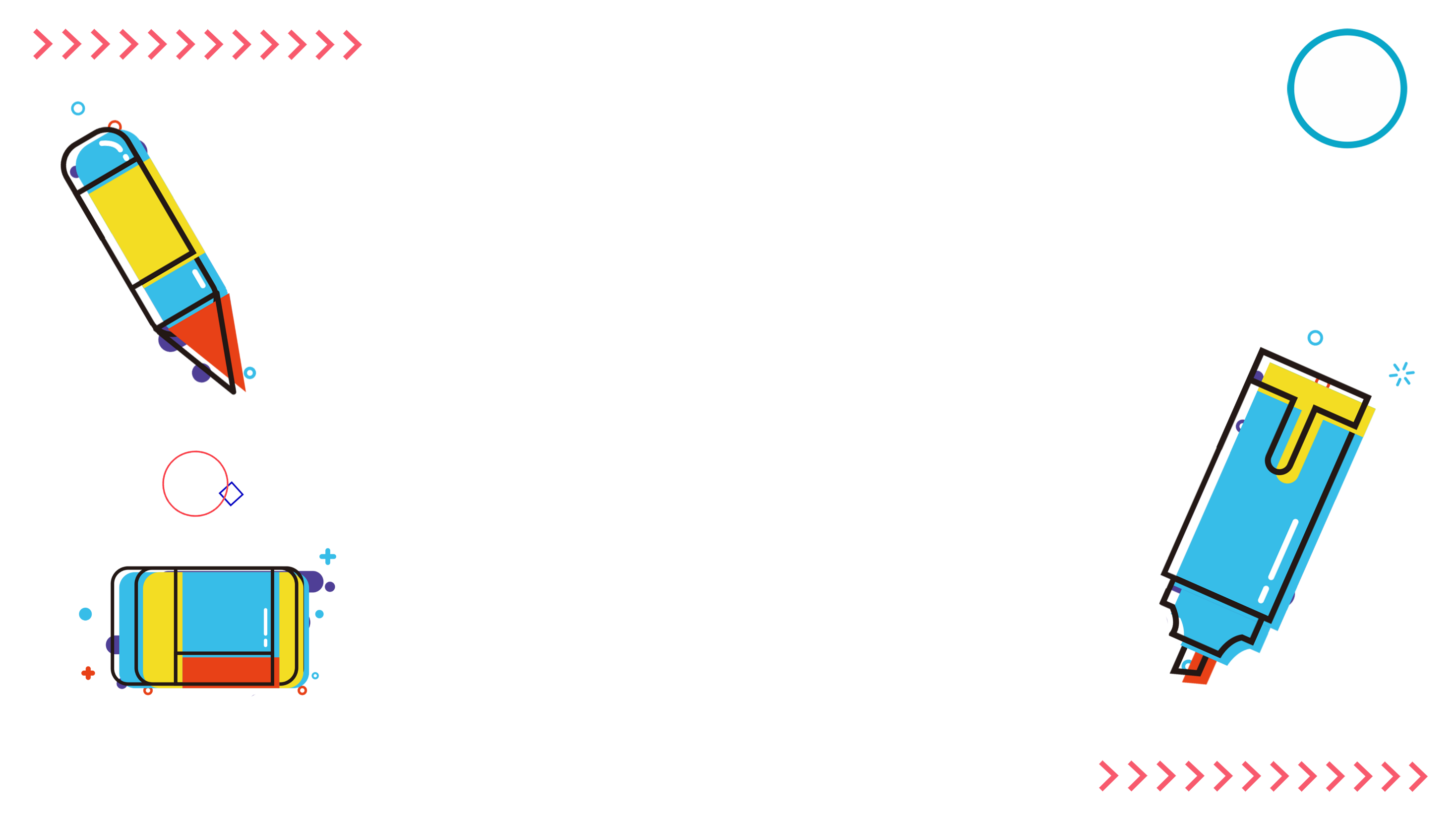 From us Kelompok 1
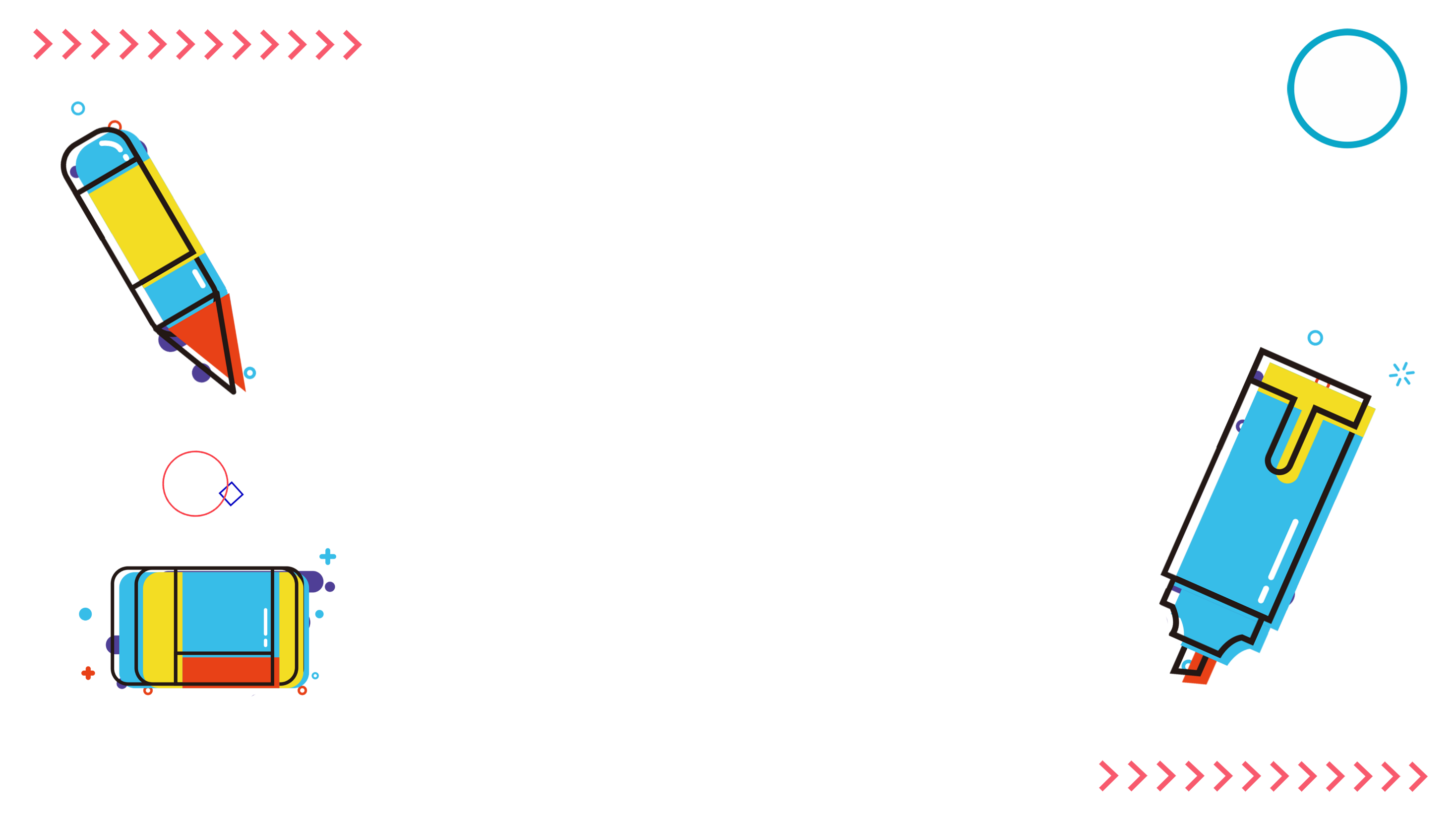 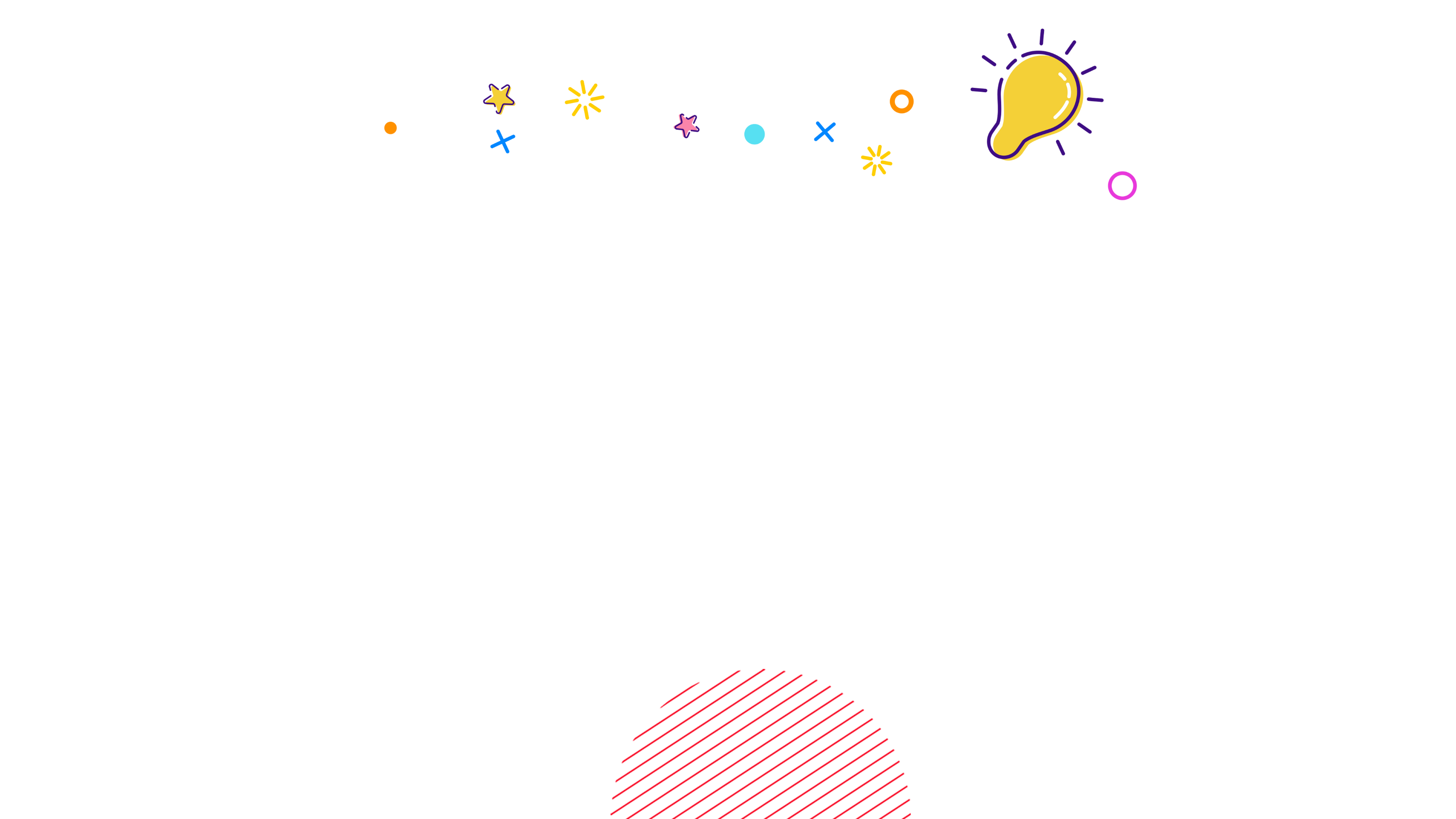 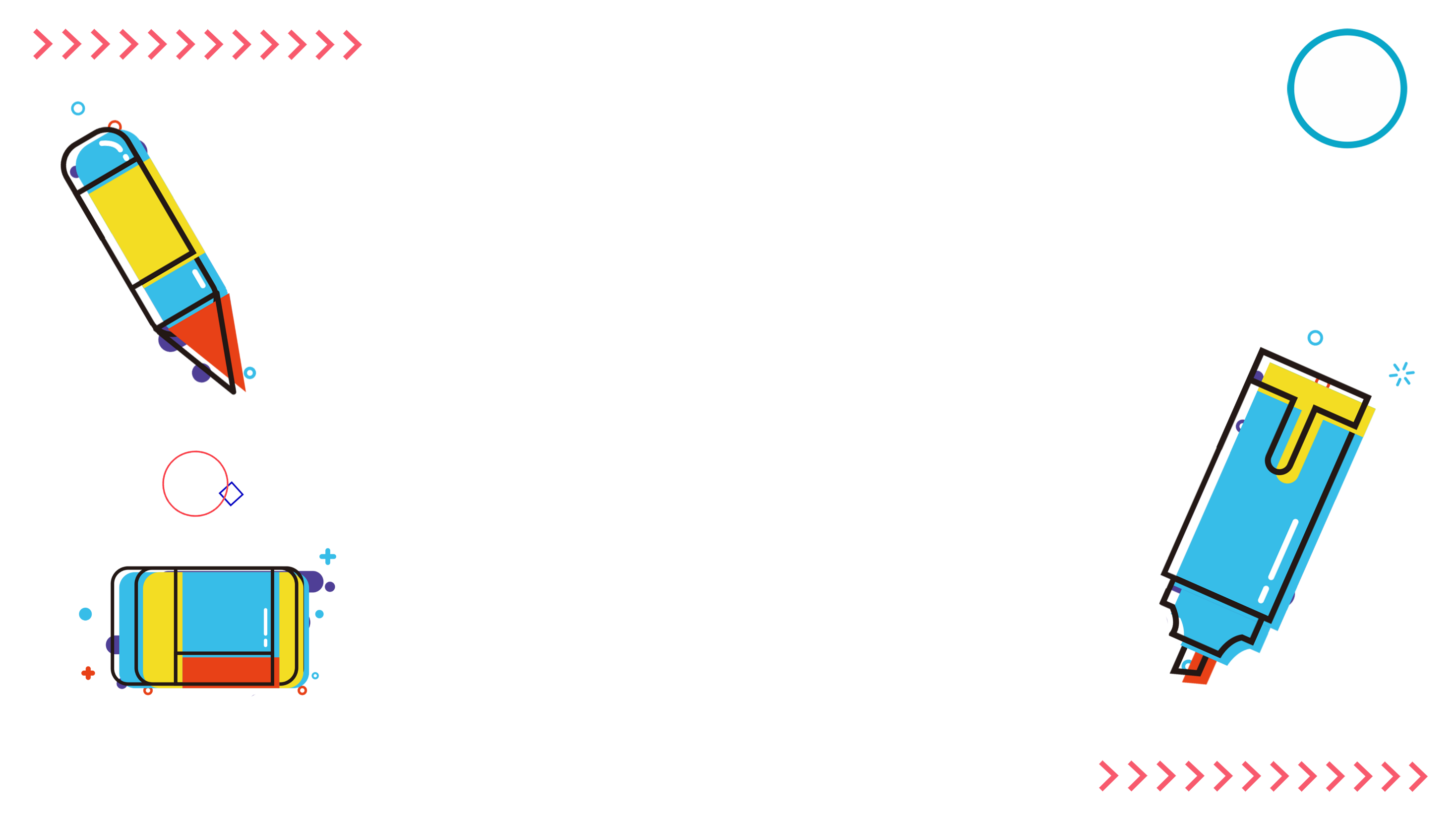